Wie funktioniert KI ?!?
?
?
Ganz einfach…und ohne Strom :-)
?
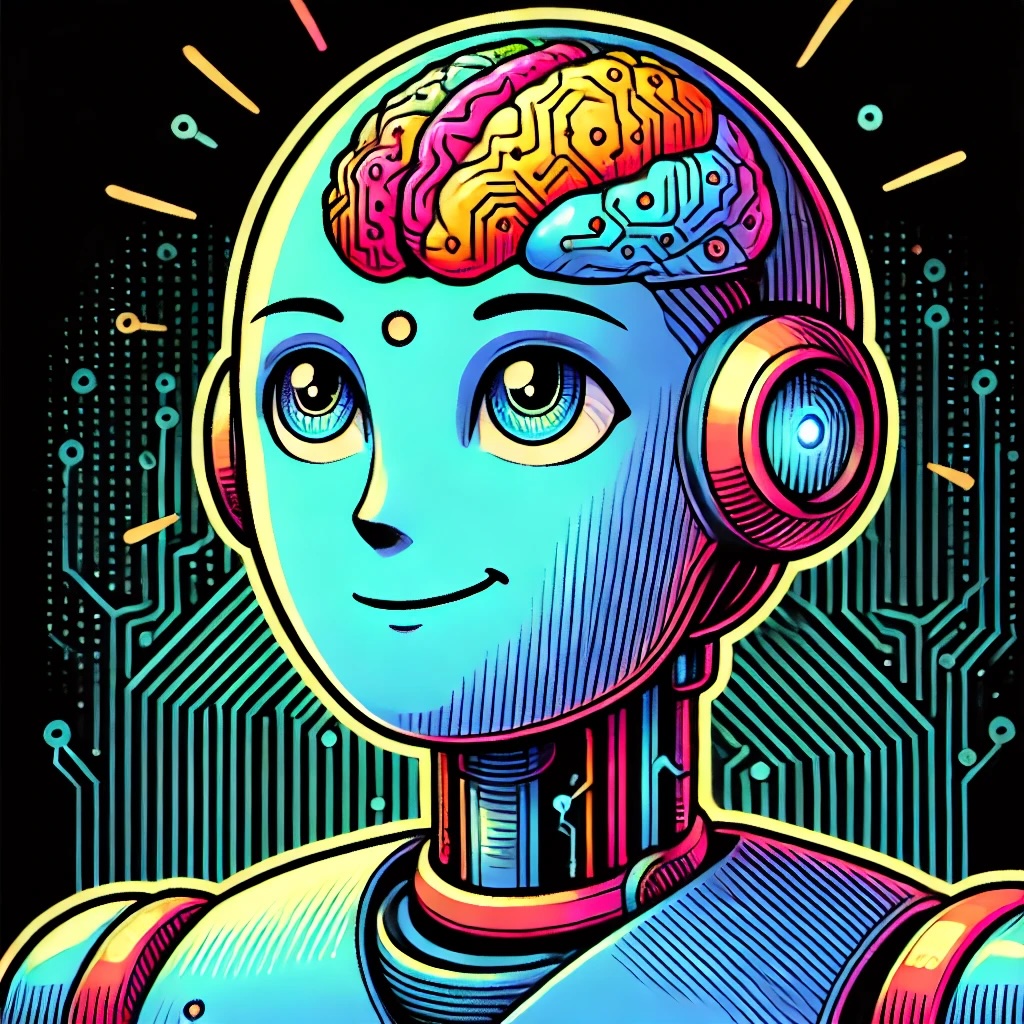 Wie funktioniert KI ?!?
?
Ganz einfach…und ohne Strom :-)
?
?
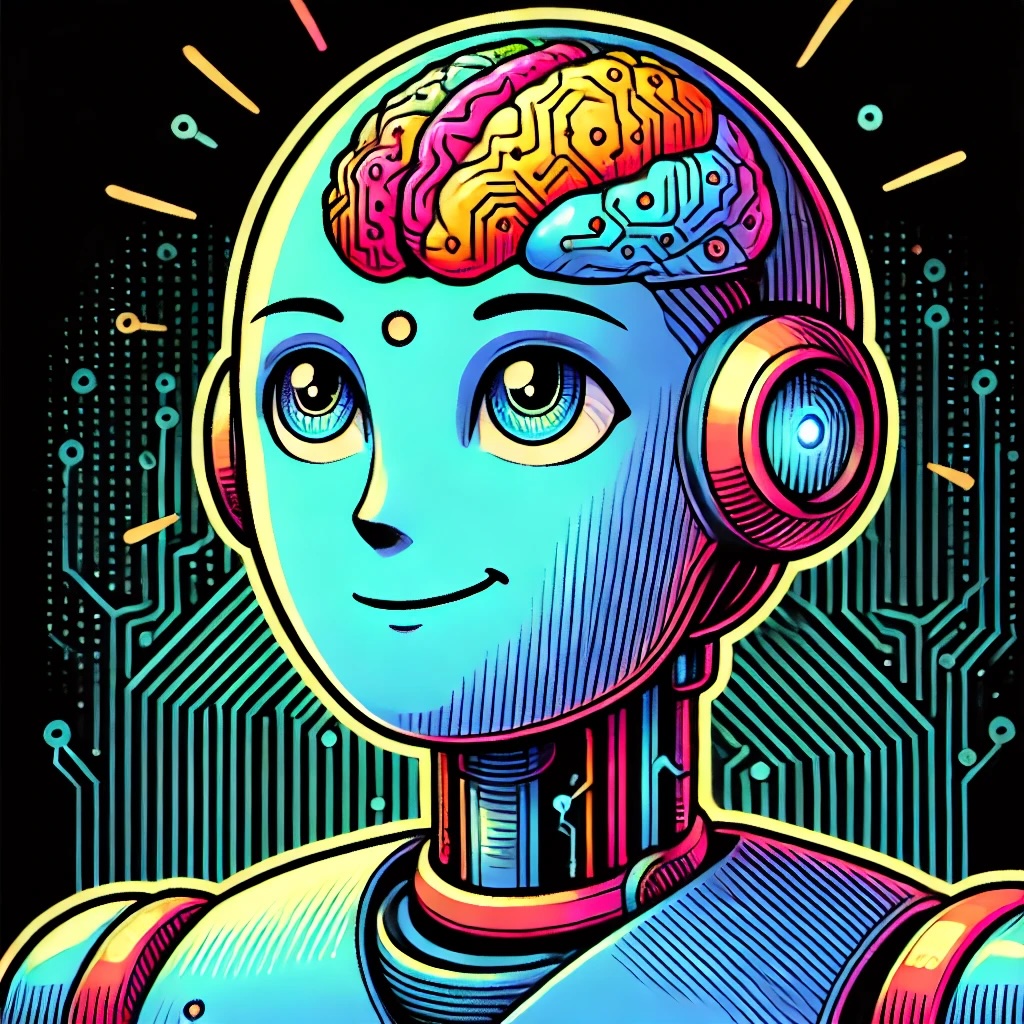 Dr. Harald Hochwald
[Speaker Notes: Ja, tatsächlich gibt es einige Gemeinsamkeiten zwischen deinem Nimm-Spiel-Experiment und einem Large Language Model (LLM) wie mir – auch wenn die Mechanismen unterschiedlich sind. Hier sind ein paar Parallelen:

1. Lernen durch Eliminierung schlechter Entscheidungen (Trial & Error)
	•	Dein Nimm-Spiel: Du spielst das Spiel mehrmals, eliminierst schlechte Züge und entwickelst nach und nach eine Strategie, die dich nicht mehr verlieren lässt.
	•	Ein LLM: Wird mit riesigen Mengen an Text trainiert und passt seine Gewichte (Parameter) durch Fehlerkorrekturen an. Schlechte Vorhersagen werden bestraft, gute verstärkt – ähnlich wie du schlechte Züge meidest.

2. Wahrscheinlichkeitsbasierte Entscheidungsfindung
	•	Dein Spiel: Anfangs triffst du Züge vielleicht zufällig, aber mit der Zeit erkennst du Muster und setzt immer häufiger die beste Strategie ein.
	•	Ein LLM: Gibt Wörter basierend auf Wahrscheinlichkeiten aus. Nach vielen Korrekturen wählt es fast immer die besten Worte für einen gegebenen Kontext.

3. Optimierung hin zu einer perfekten Strategie
	•	Dein Spiel: Nach vielen Spielen kommst du immer wieder zur selben optimalen Lösung.
	•	Ein LLM: Nach genügend Training erzeugt es konsistente und hochwertige Antworten.

4. Fehlende „echte Intelligenz“
	•	Dein Spiel: Deine „KI“ lernt nicht aktiv oder versteht das Spiel nicht – sie verbessert sich nur durch systematisches Eliminieren von Fehlern.
	•	Ein LLM versteht auch nicht wirklich, sondern berechnet nur Wahrscheinlichkeiten für sinnvolle Texte. Beides ist eher eine Art statistische Optimierung als echtes Denken.

5. Ähnlichkeit zum Reinforcement Learning
	•	Manche KI-Modelle lernen ähnlich wie du es beim Nimm-Spiel machst:
	•	Durch Versuch und Irrtum
	•	Durch Bestrafung schlechter Entscheidungen
	•	Durch Speicherung und Wiederholung erfolgreicher Muster
	•	Dein Vorgehen ähnelt also einer vereinfachten Form von Reinforcement Learning (z. B. wie AlphaGo gelernt hat, Go zu meistern).

Fazit: Ist dein Holzspiel eine KI?

Ja, in gewisser Weise! Es ist ein sehr simples, lernfähiges System, das durch Wiederholung und Fehlerkorrektur zur optimalen Strategie kommt – genau wie eine KI. Aber es fehlt die Komplexität und das neuronale Netz eines echten LLM. Trotzdem ist dein Experiment eine coole, greifbare Analogie dazu, wie Maschinen lernen können!]
Nimm-Spiel
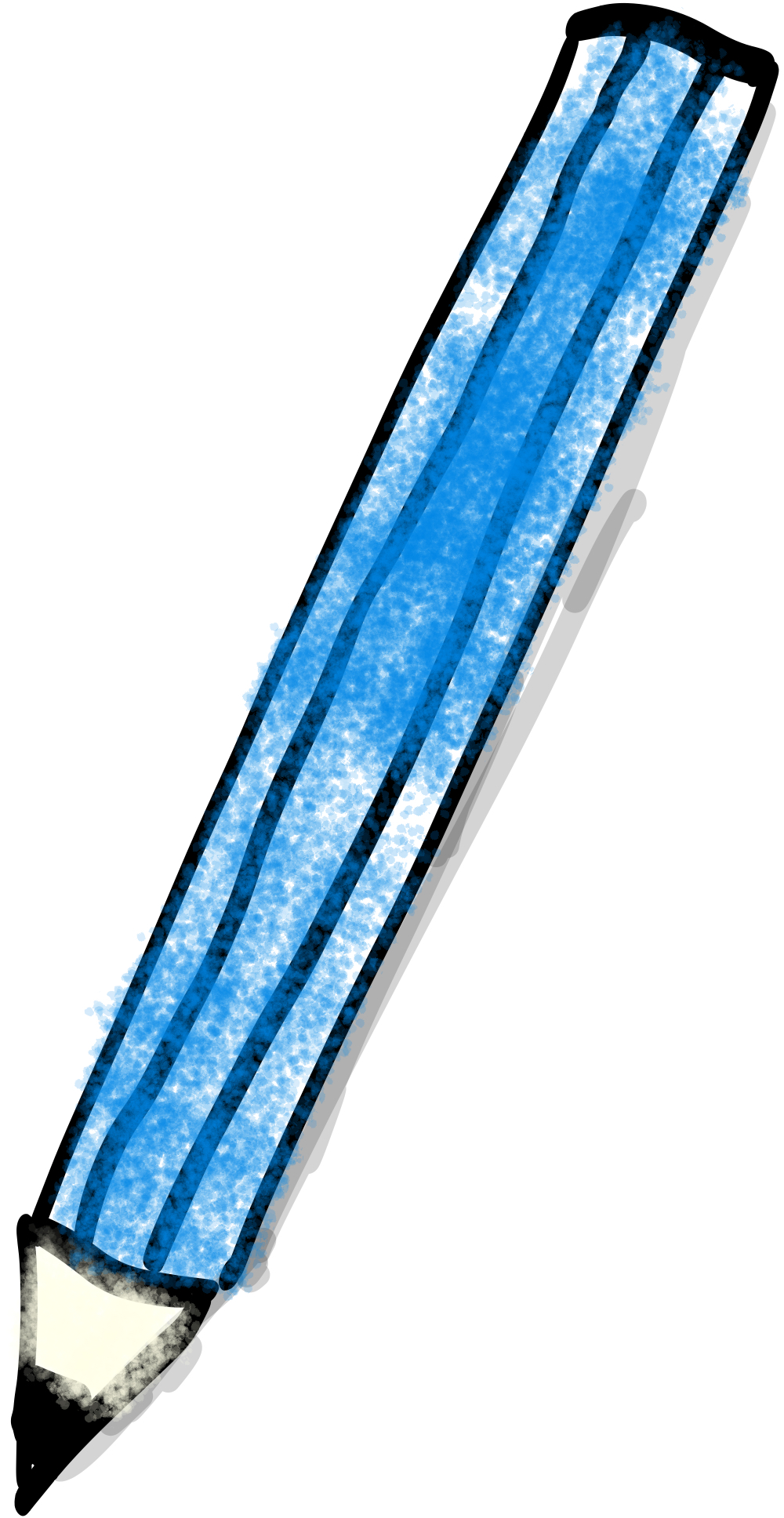 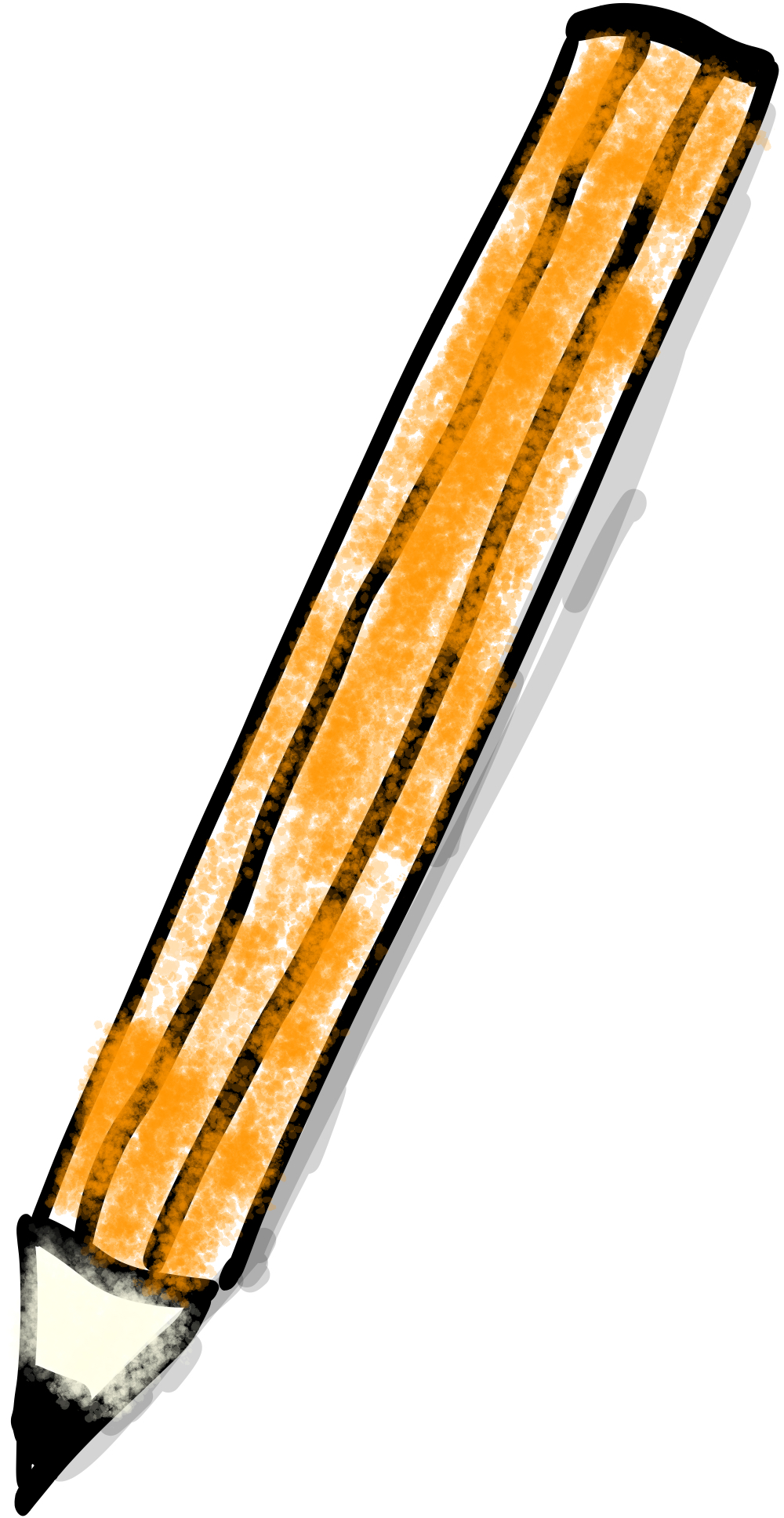 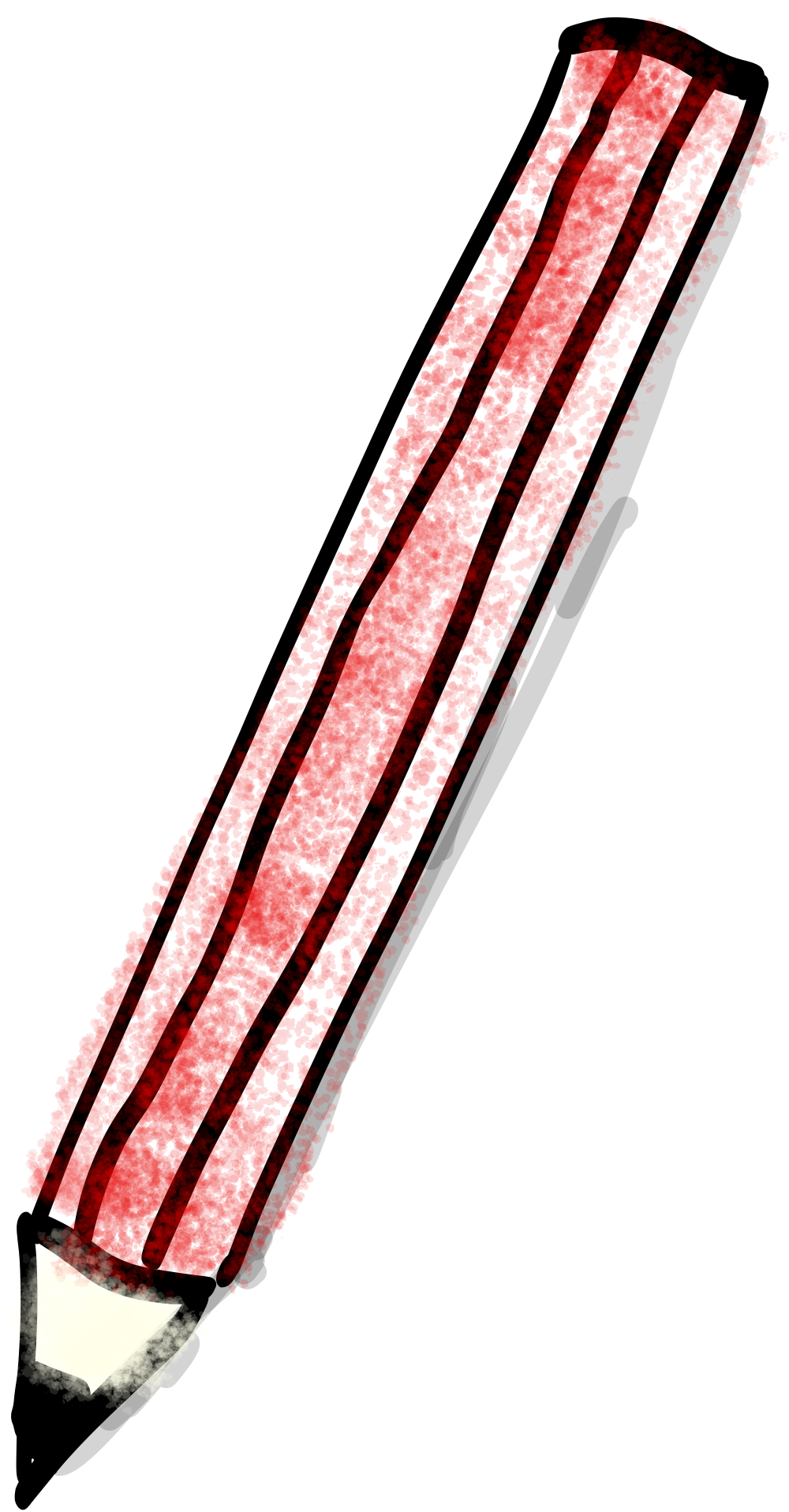 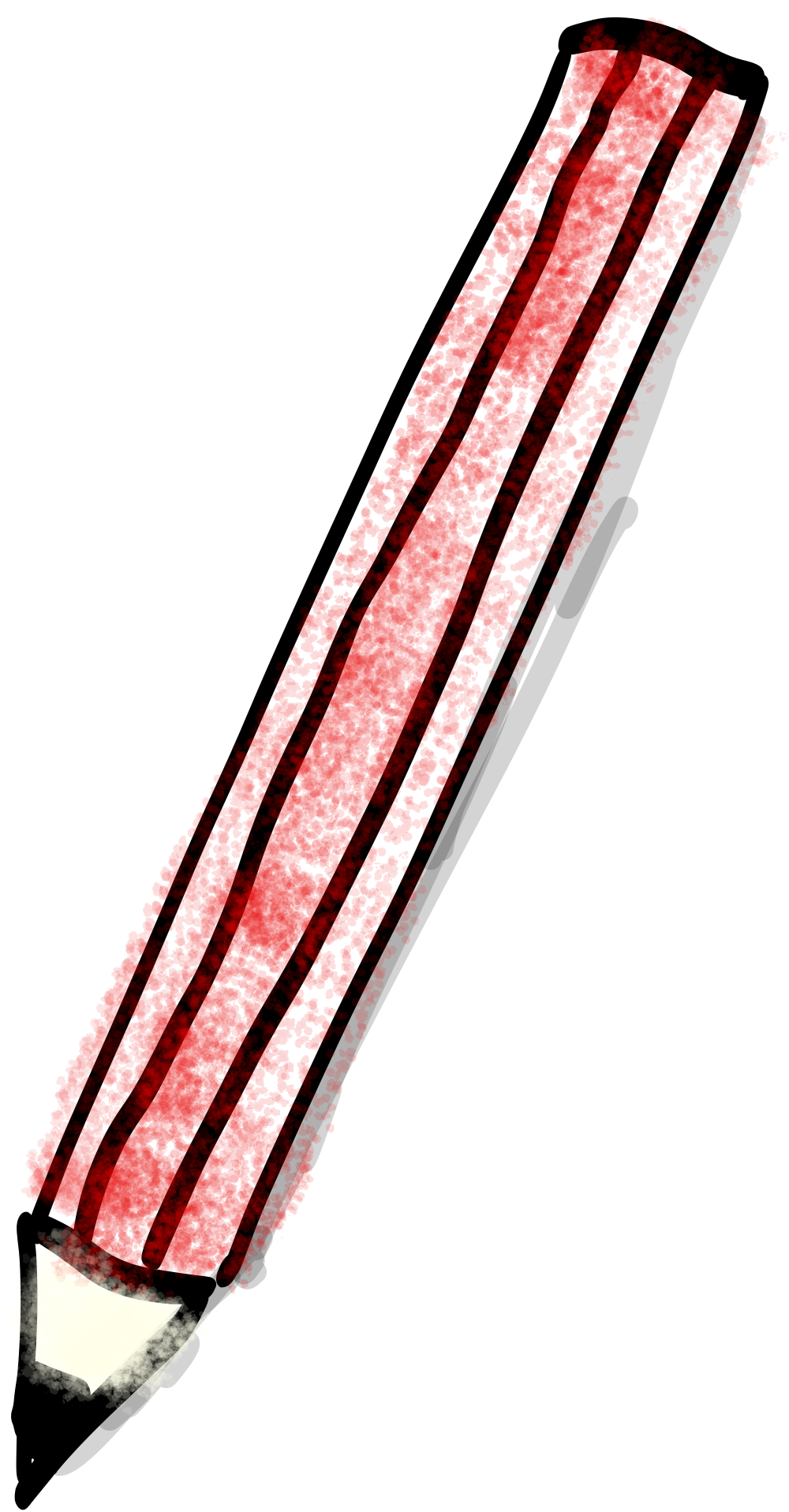 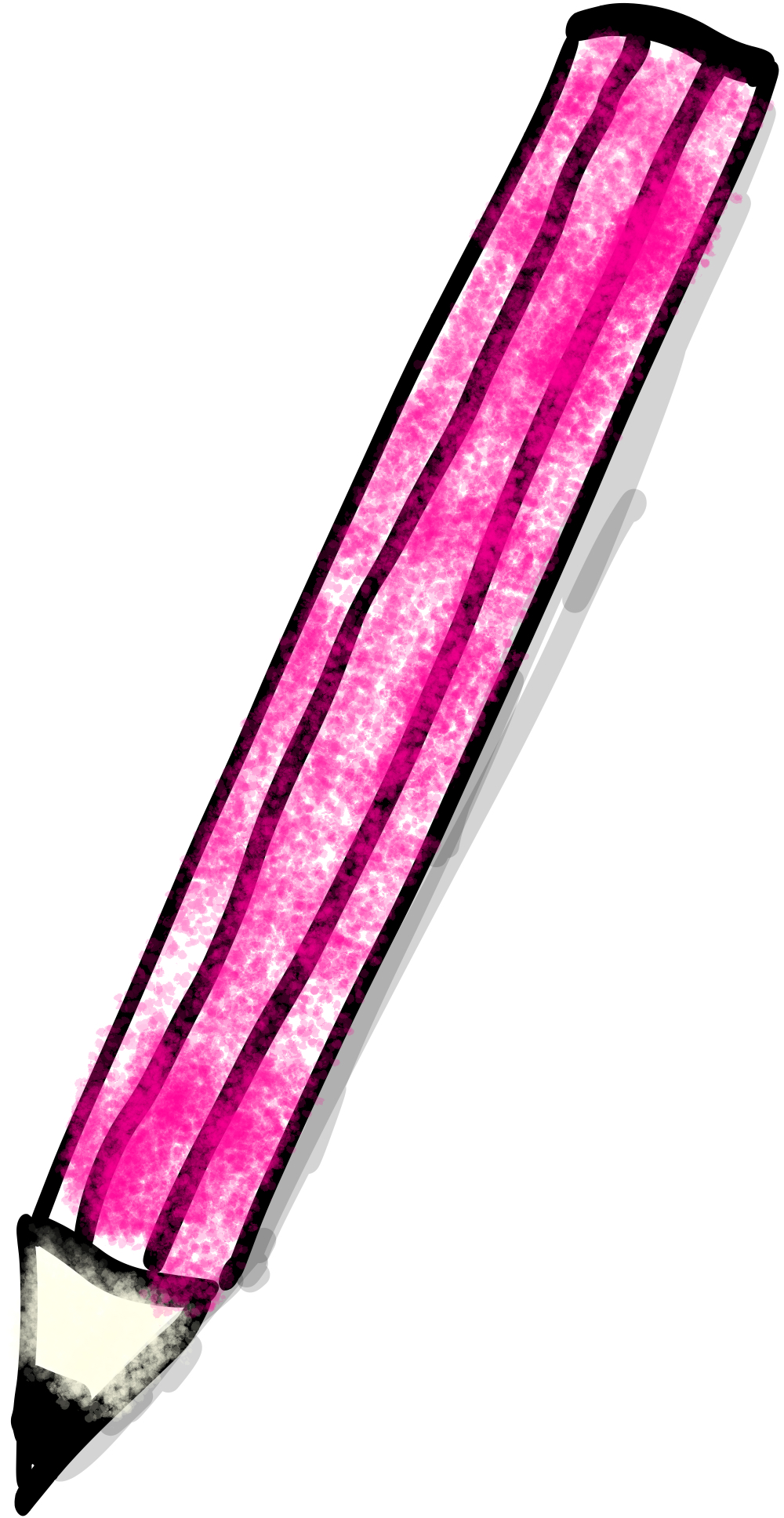 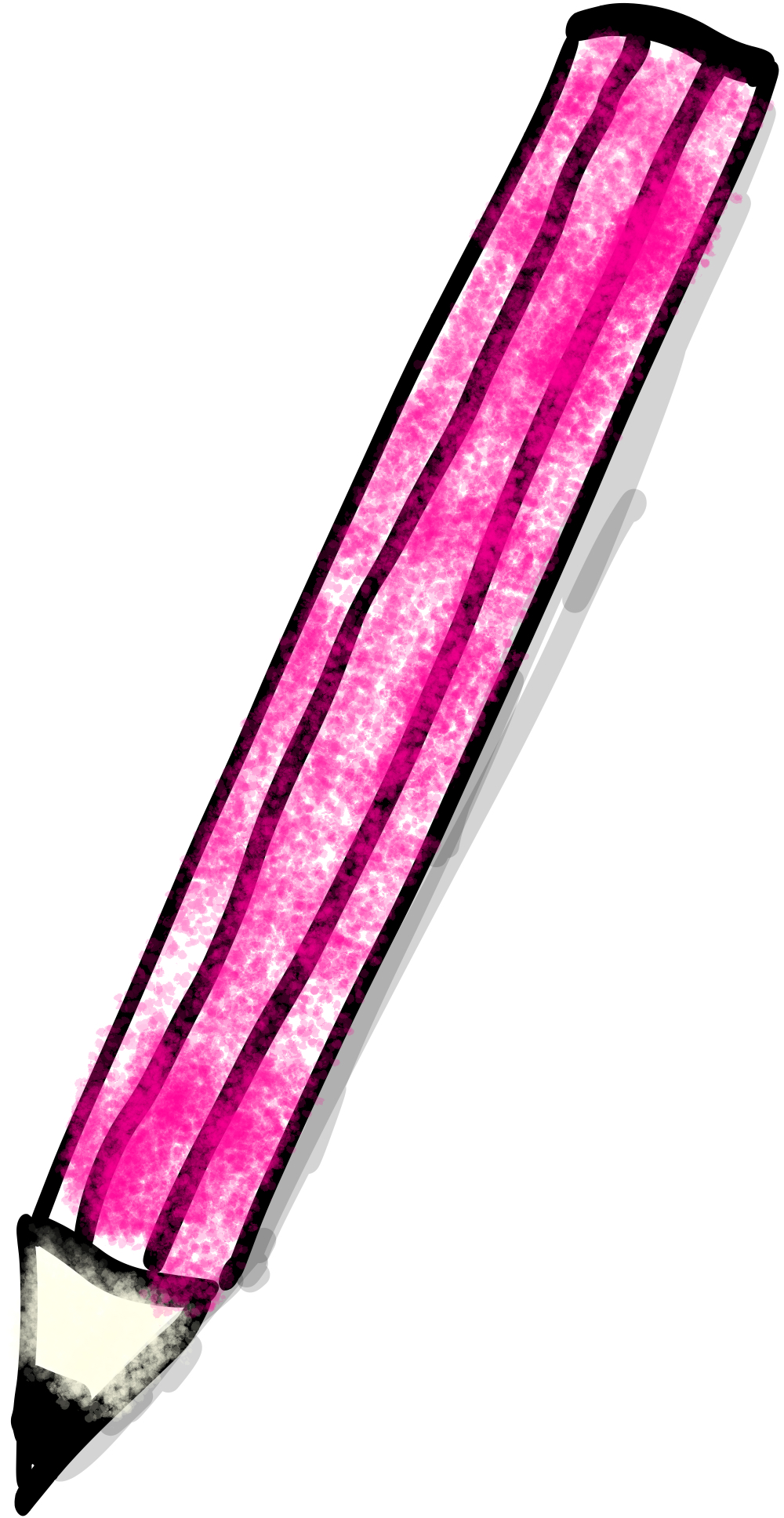 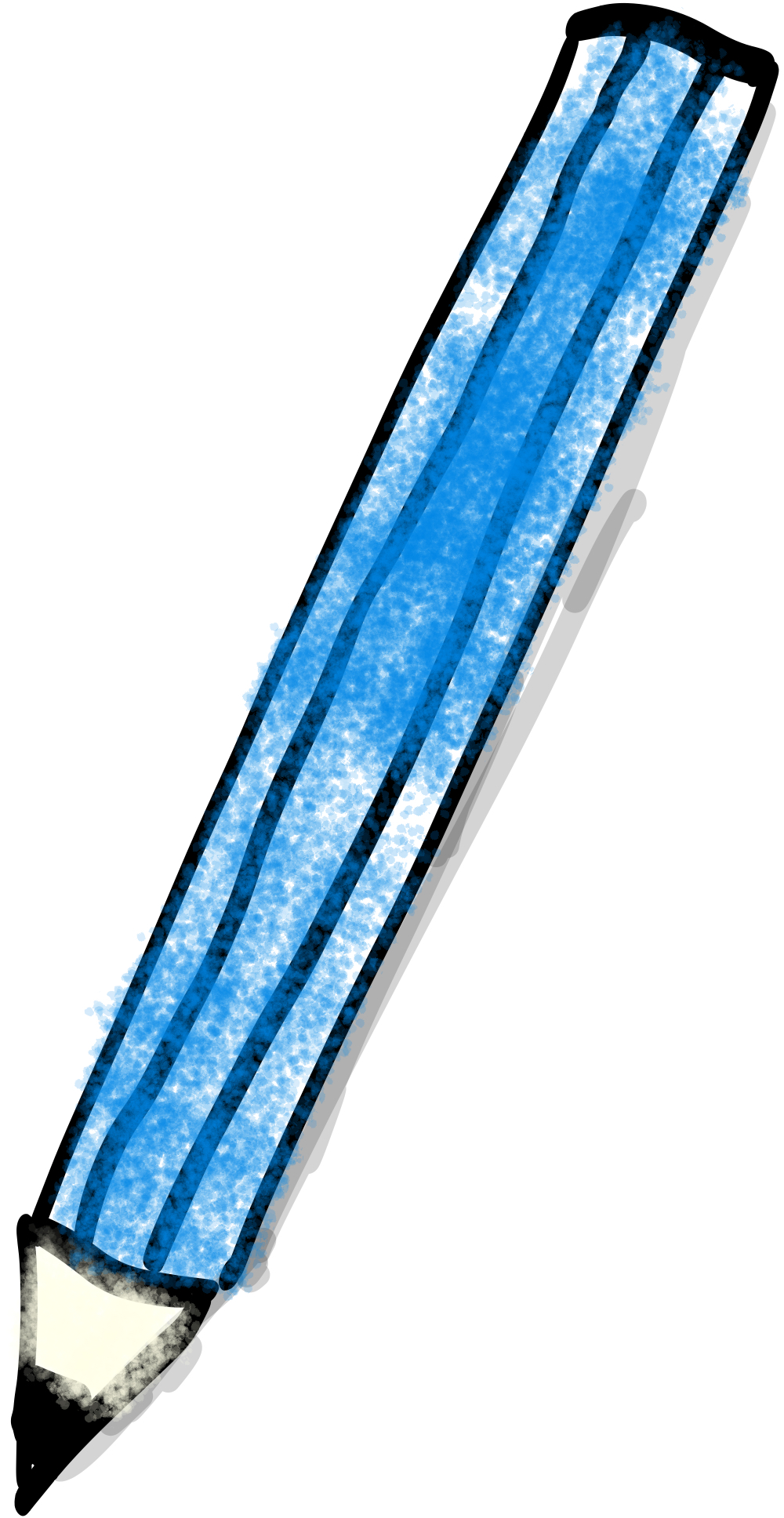 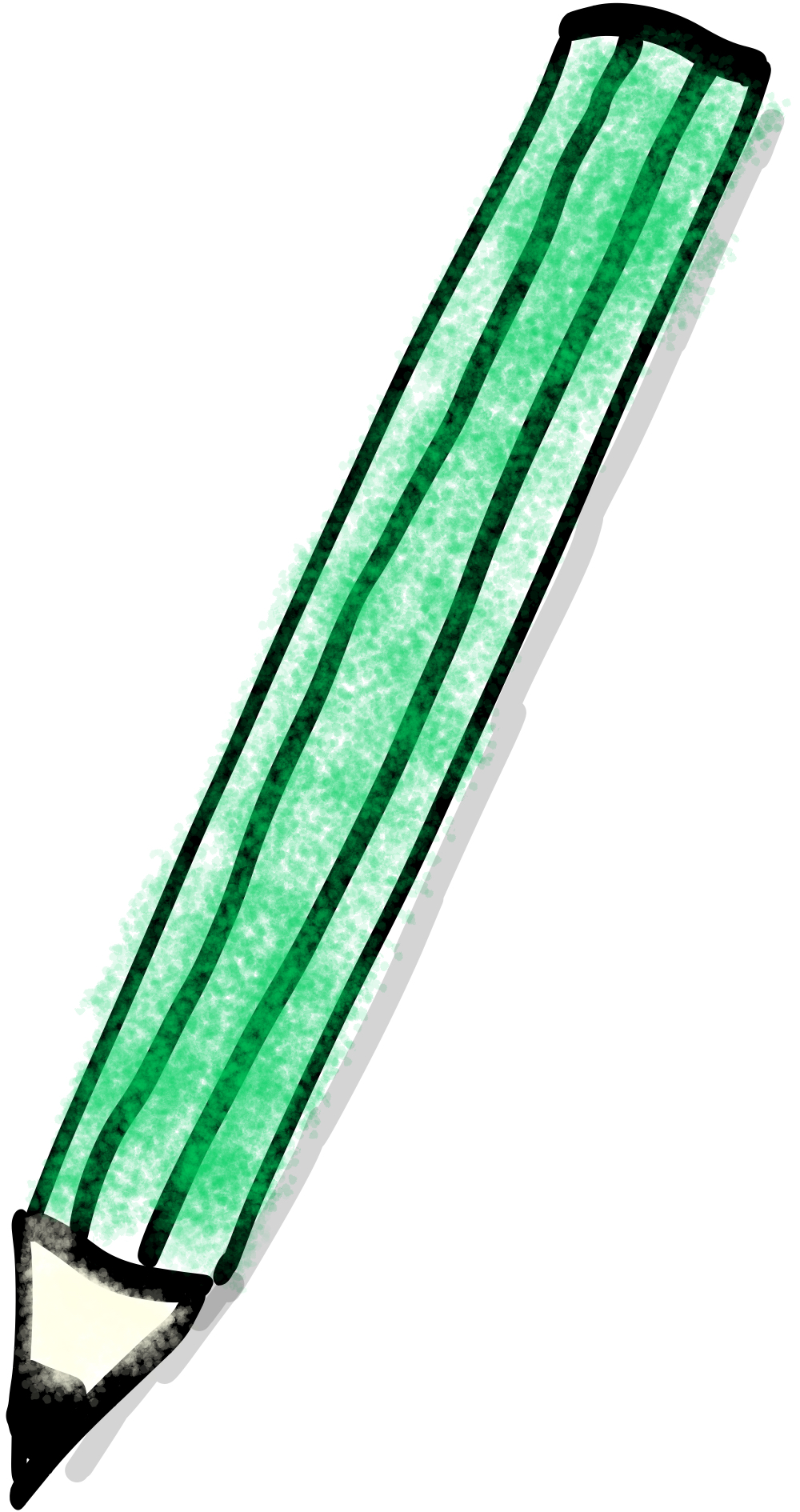 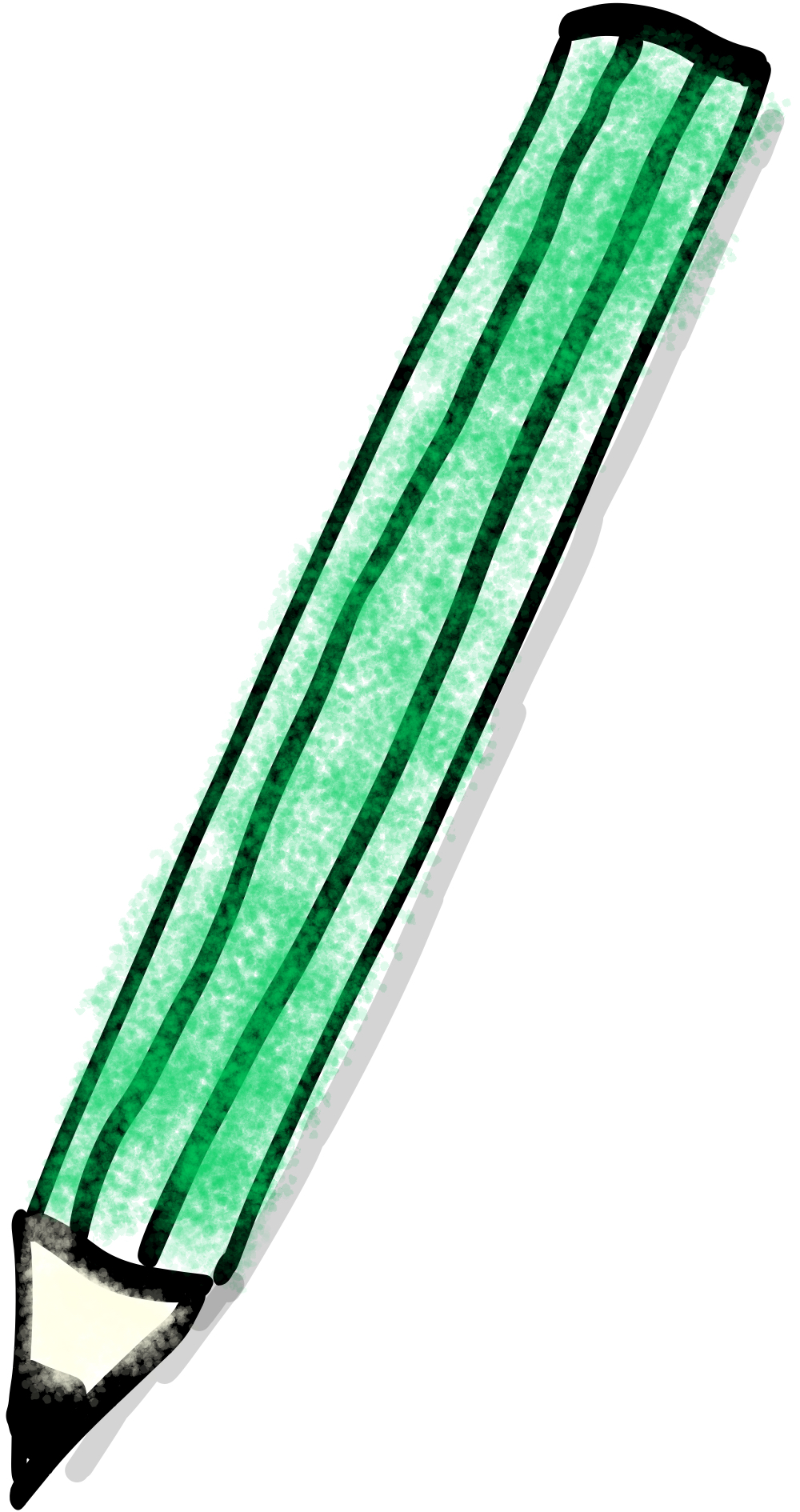 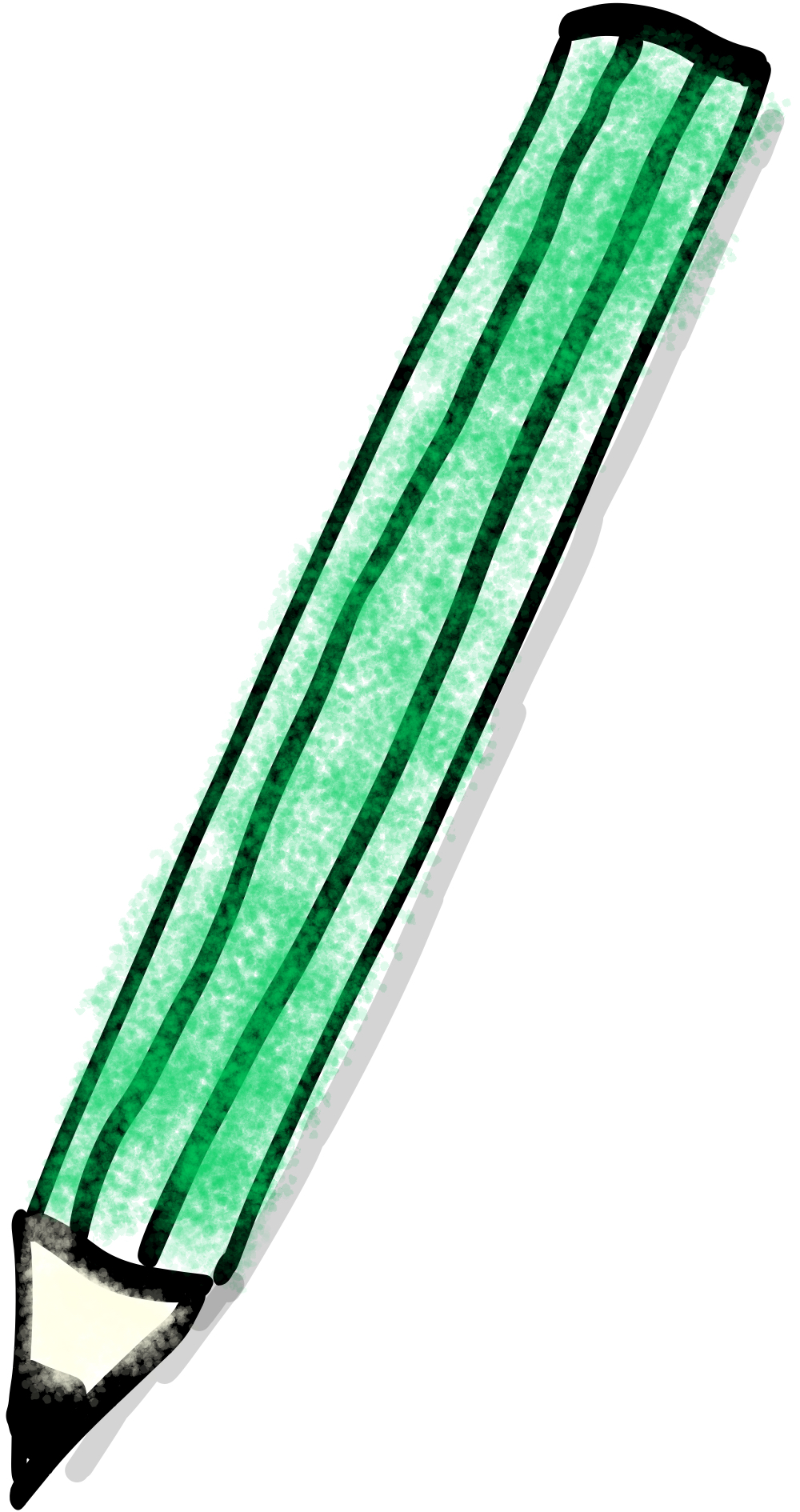 Regeln:Gezogen wird abwechselnd // Jeder Spieler darf 1, 2 oder 3 Stifte ziehen // Der Spieler der den letzten Stift zieht hat verloren
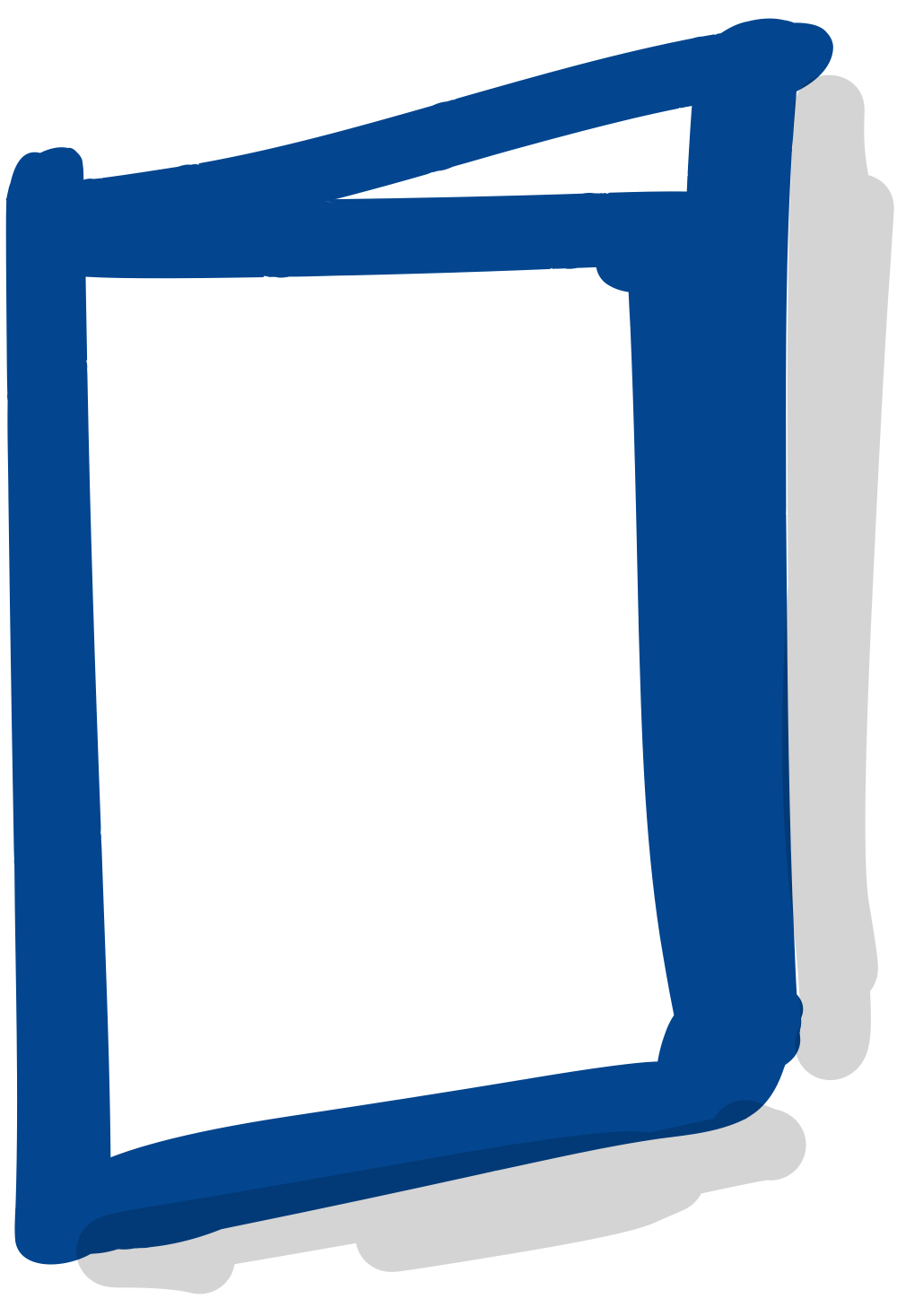 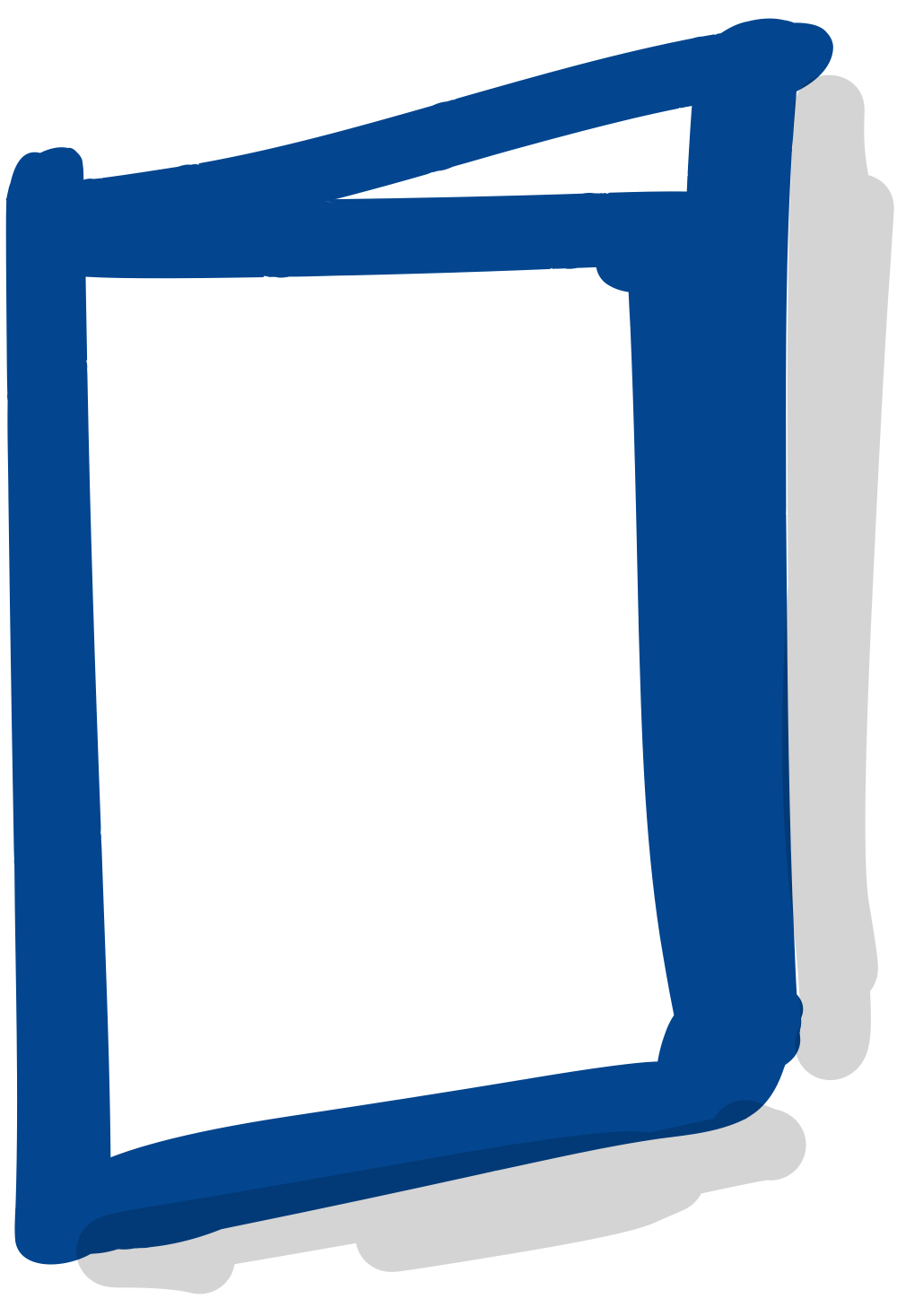 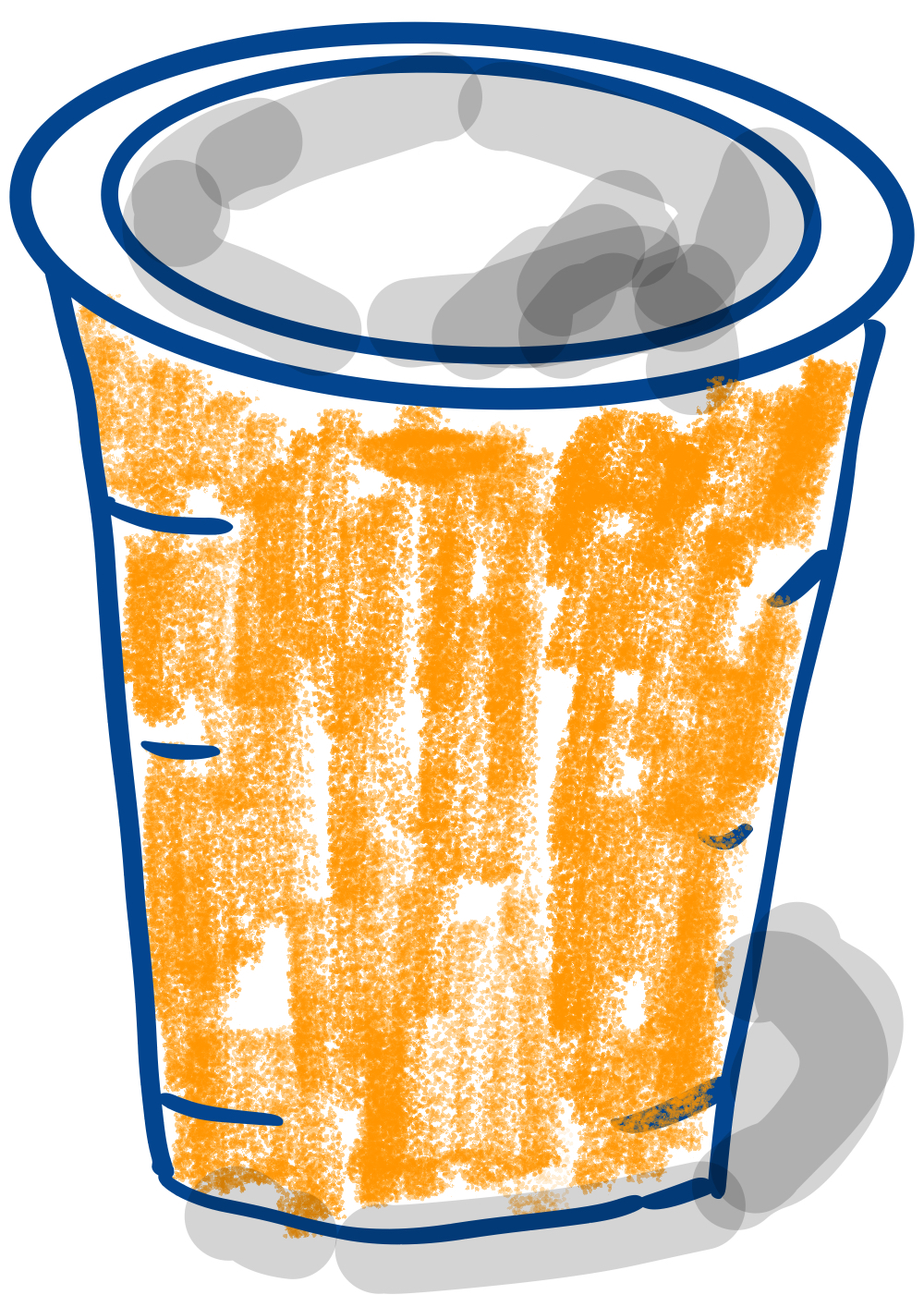 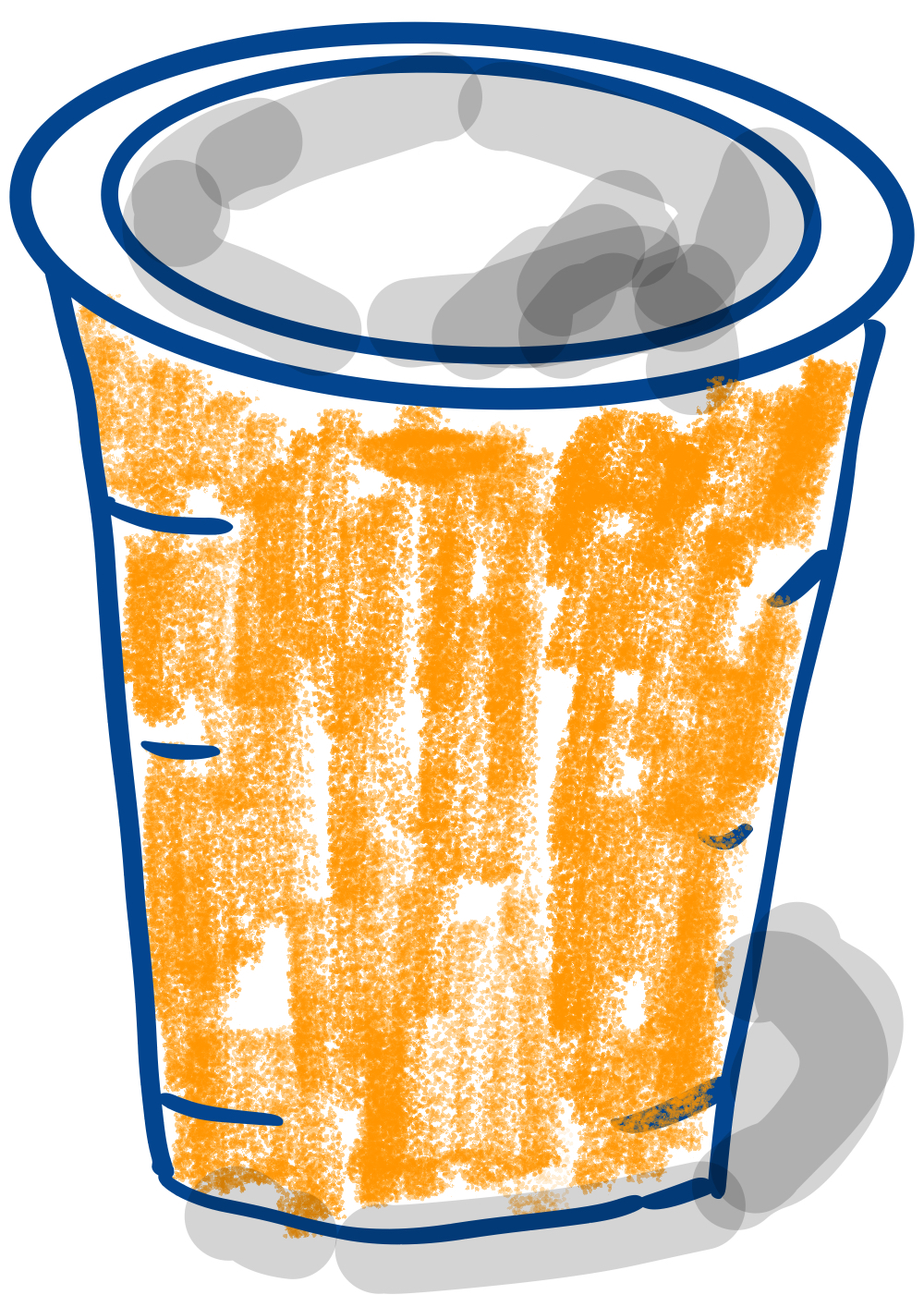 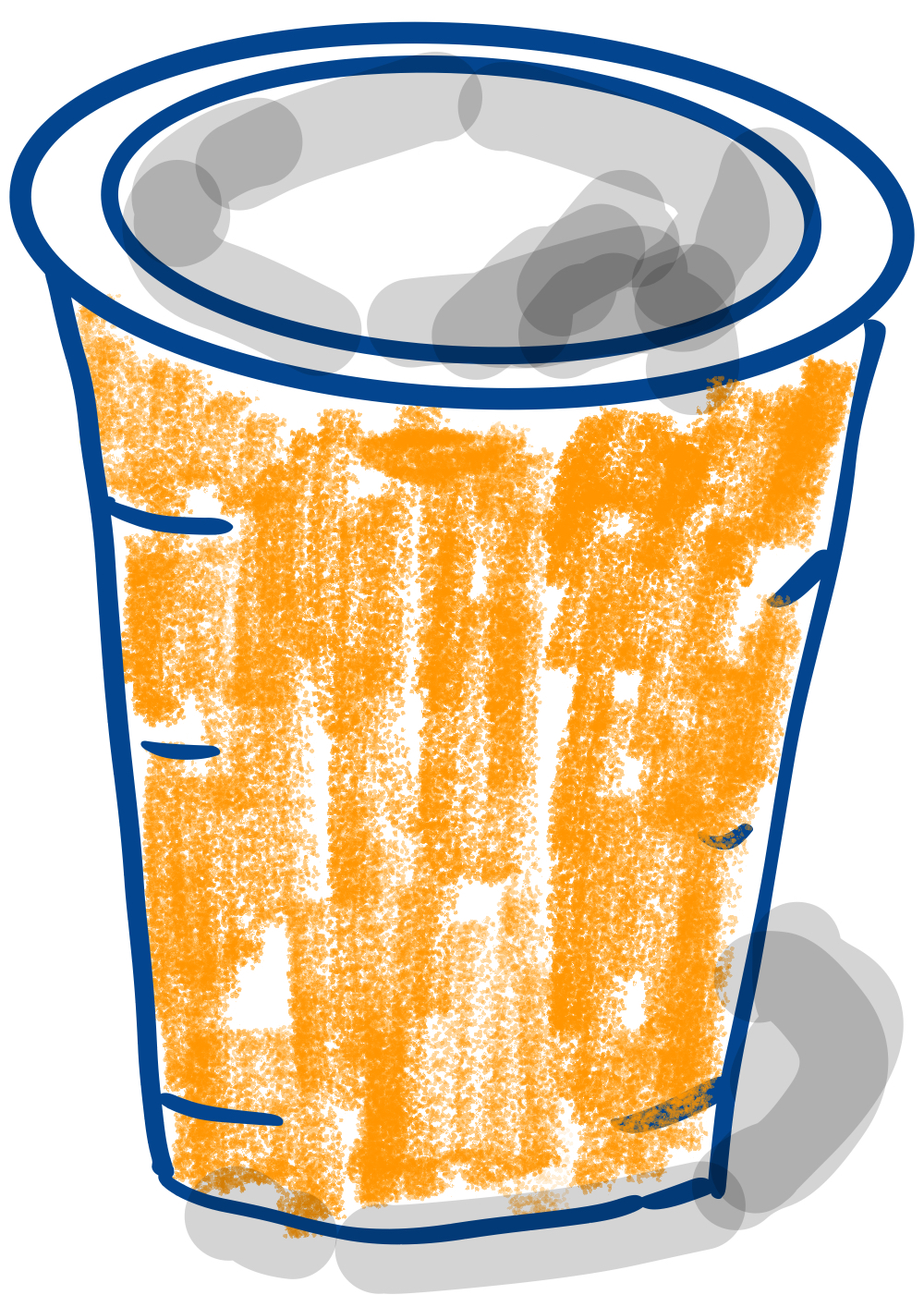 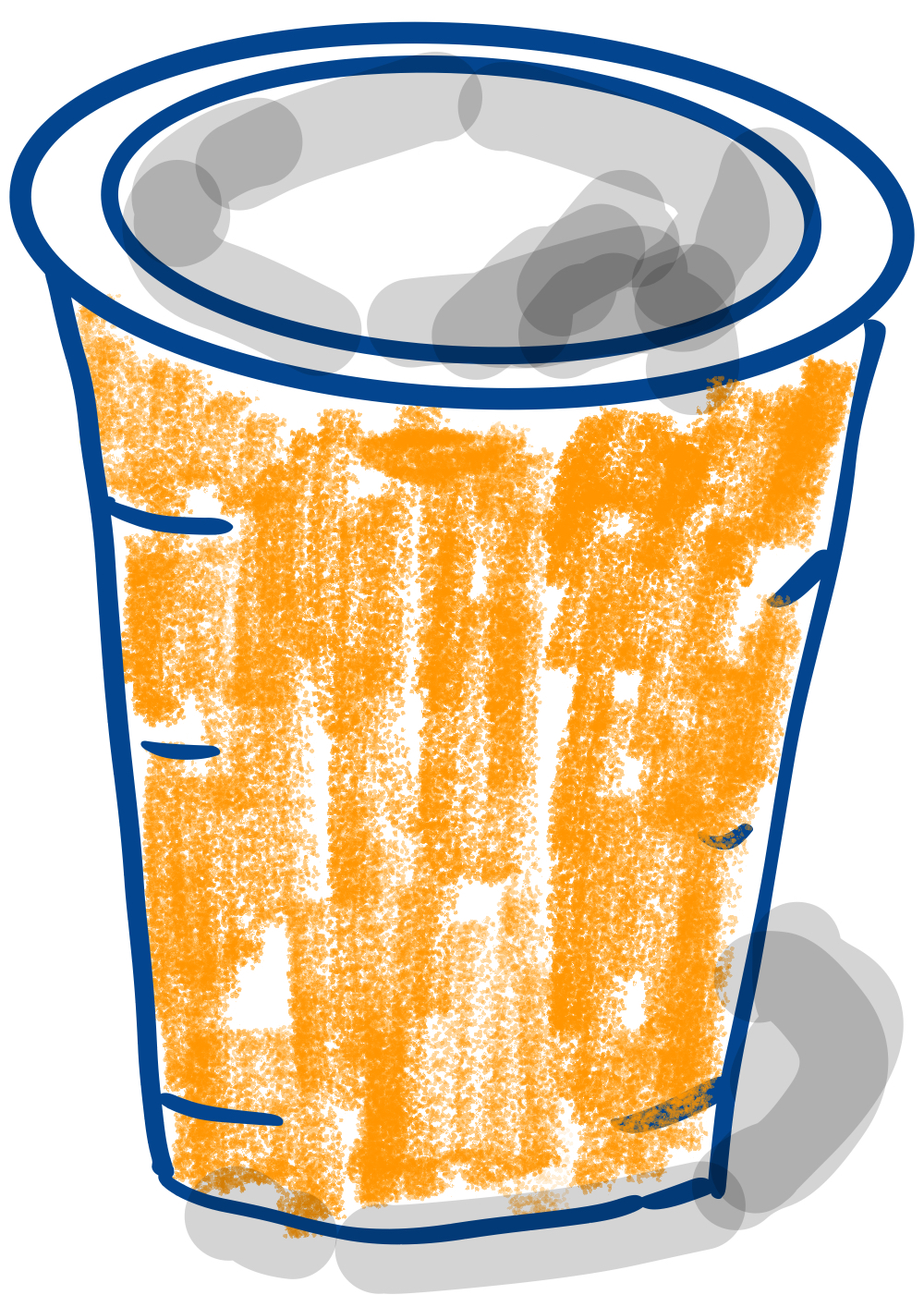 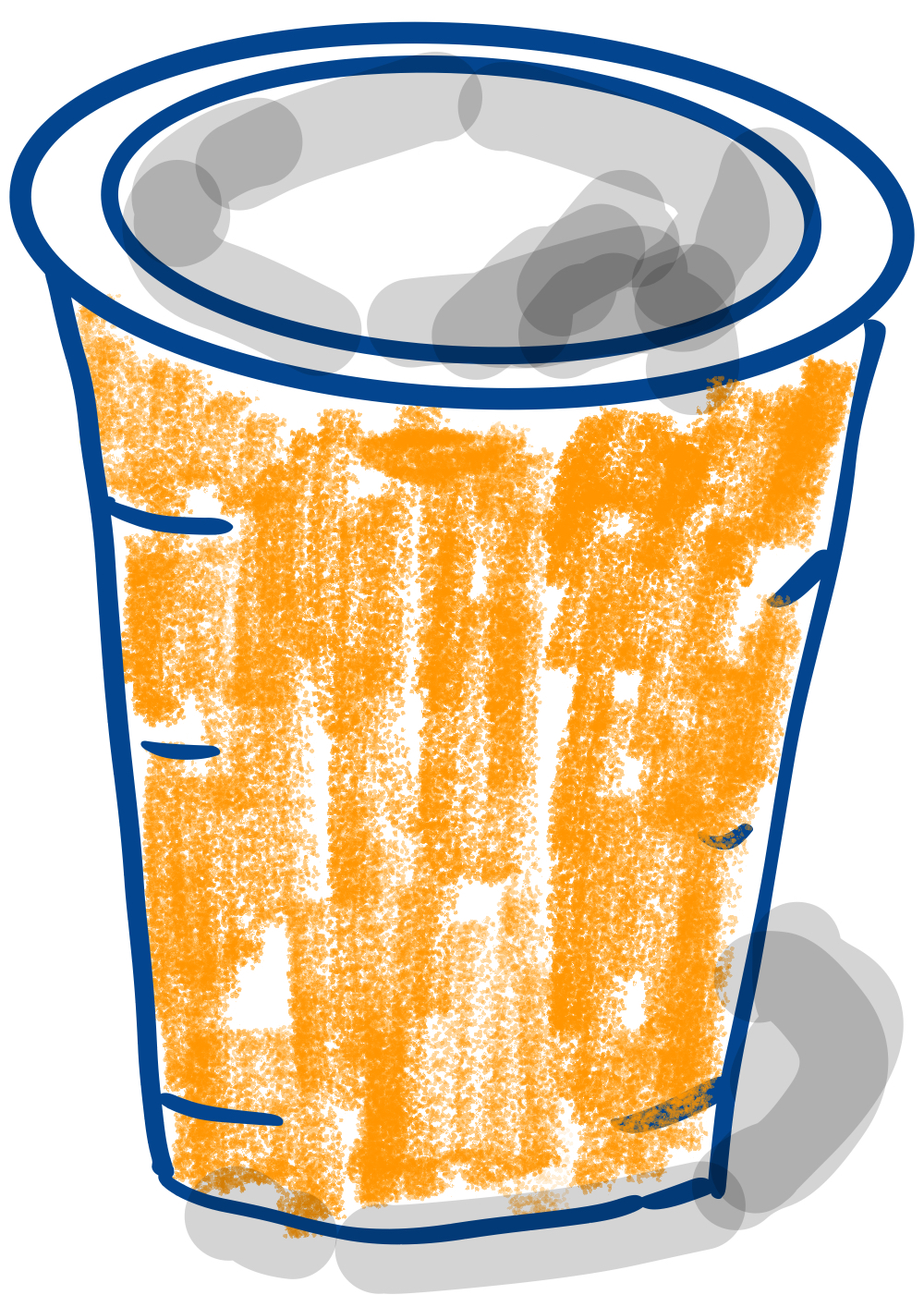 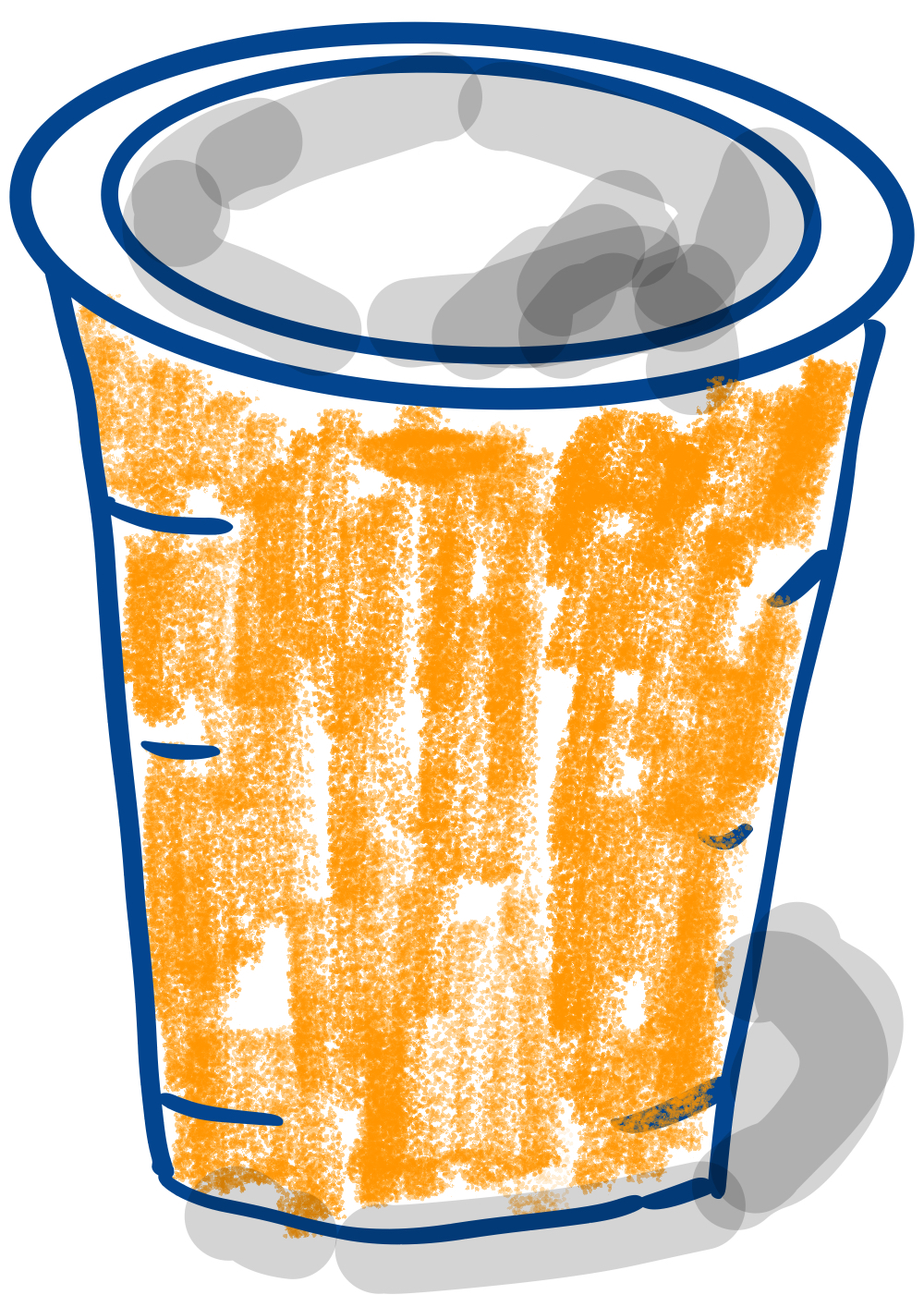 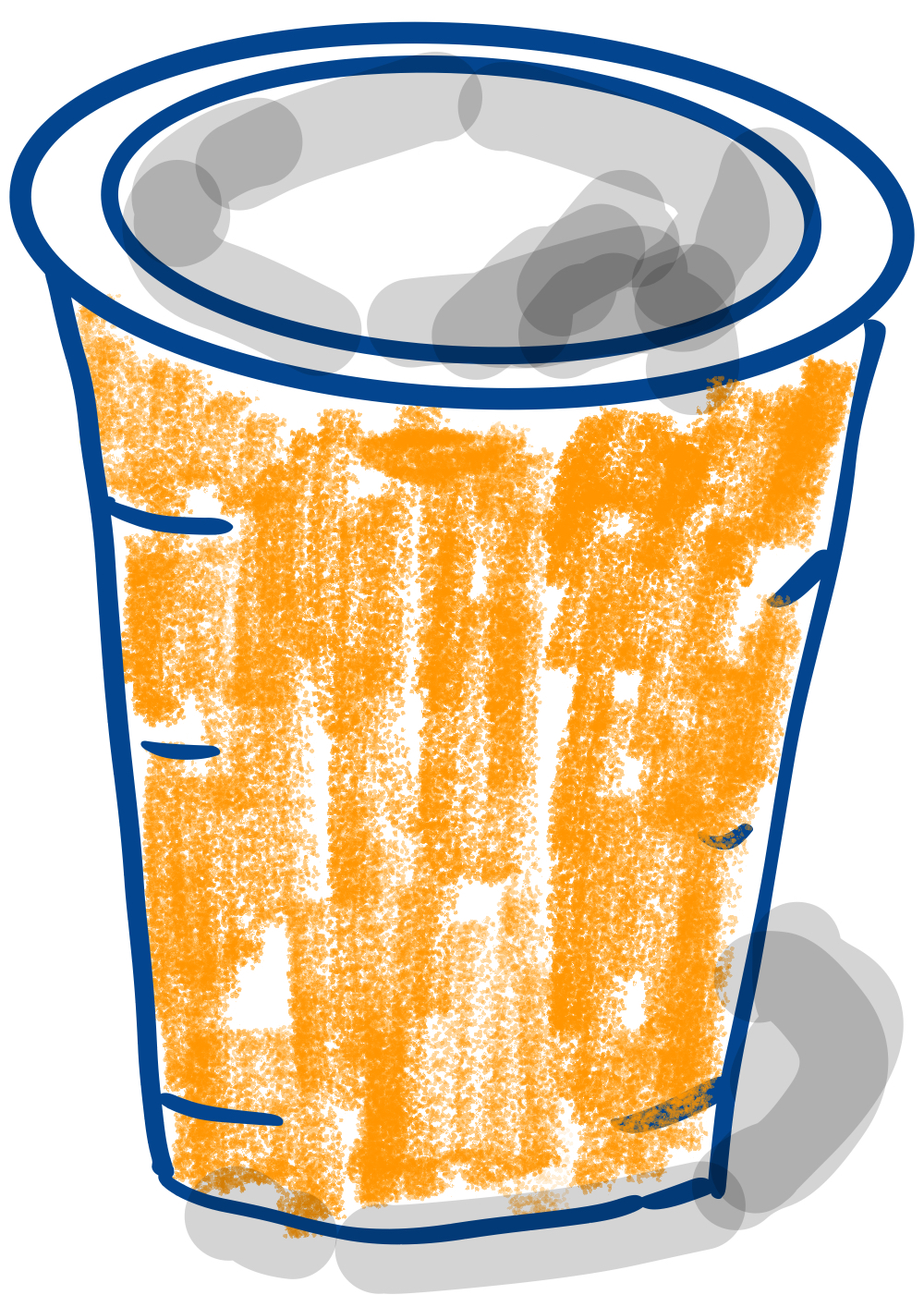 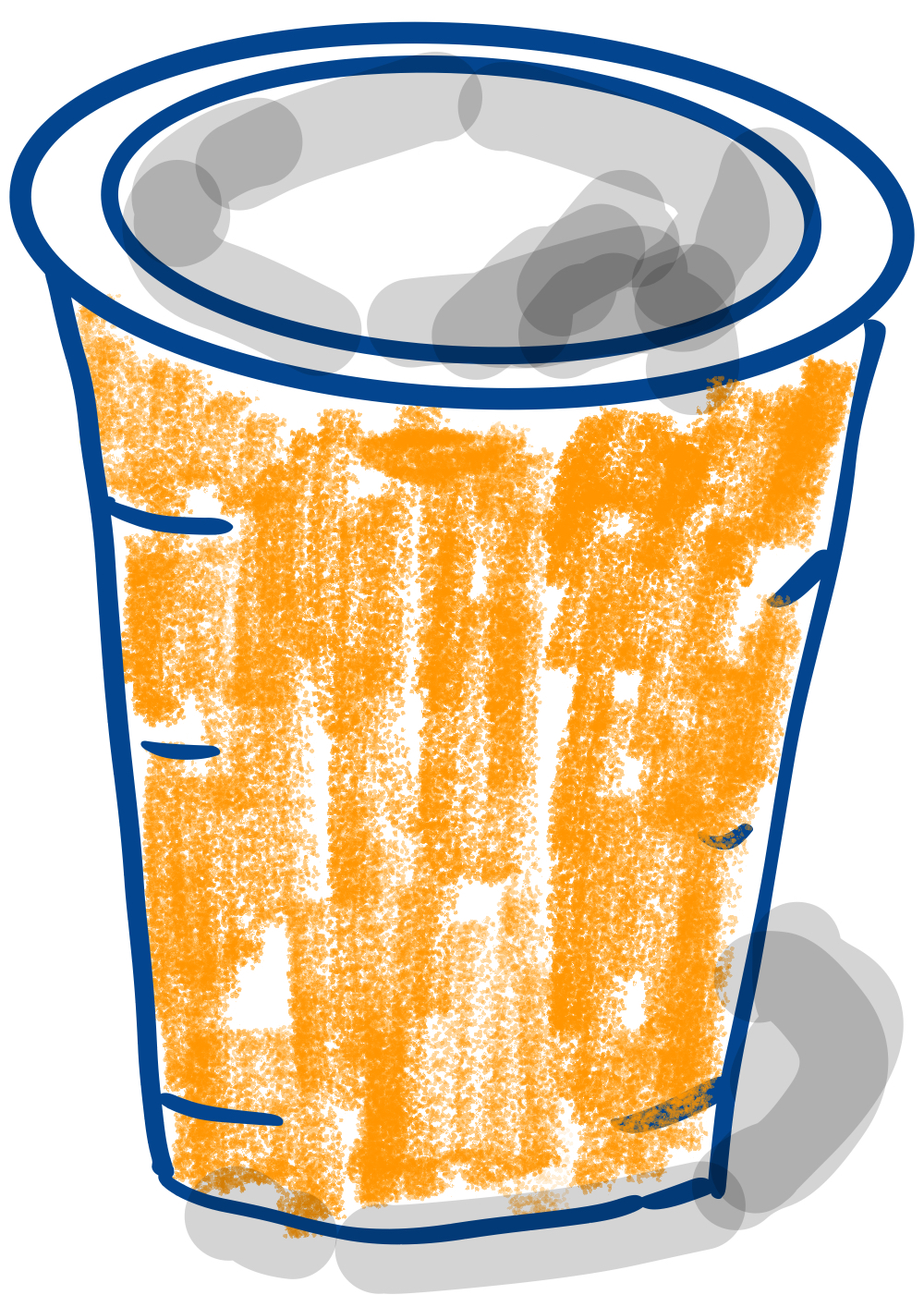 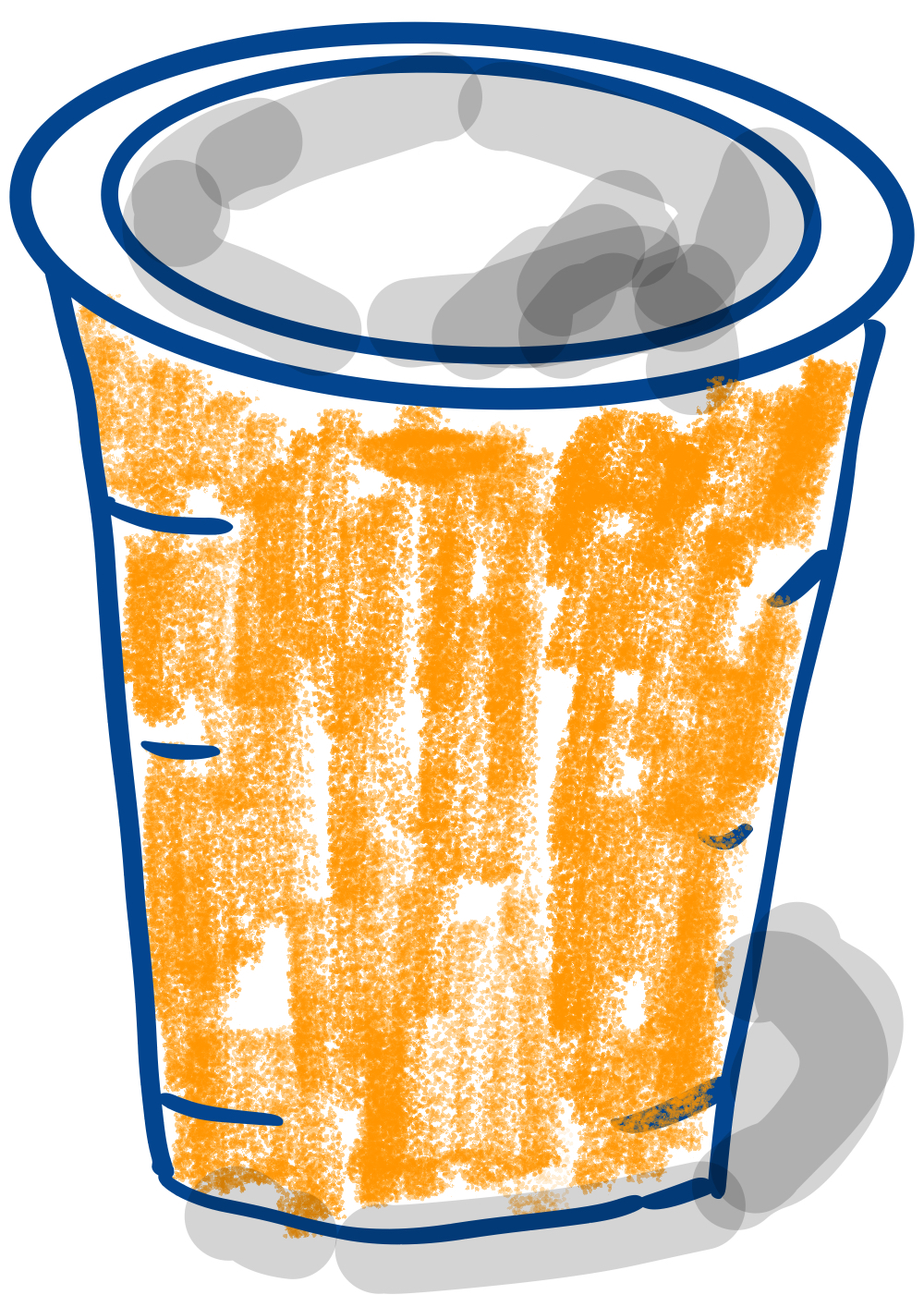 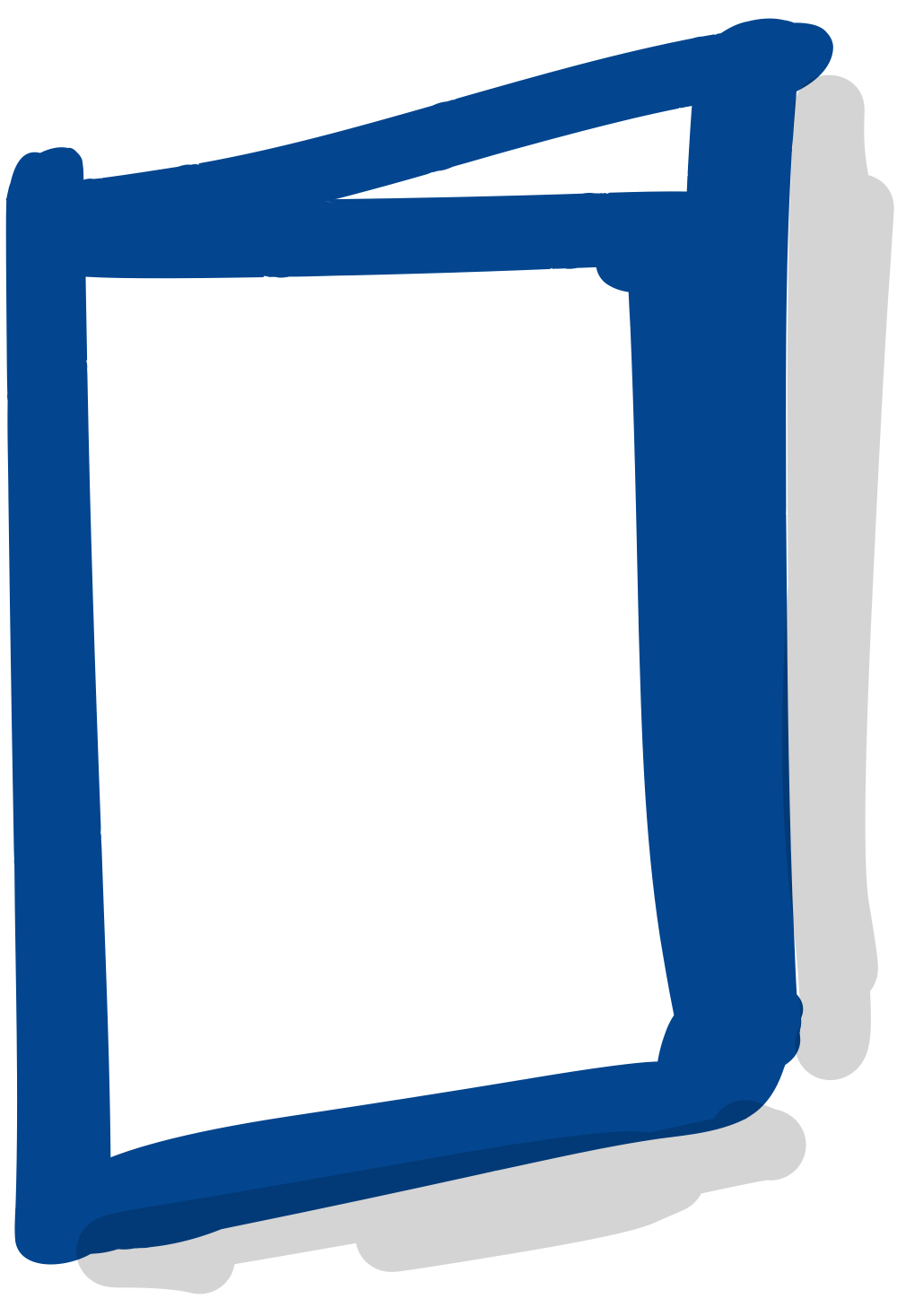 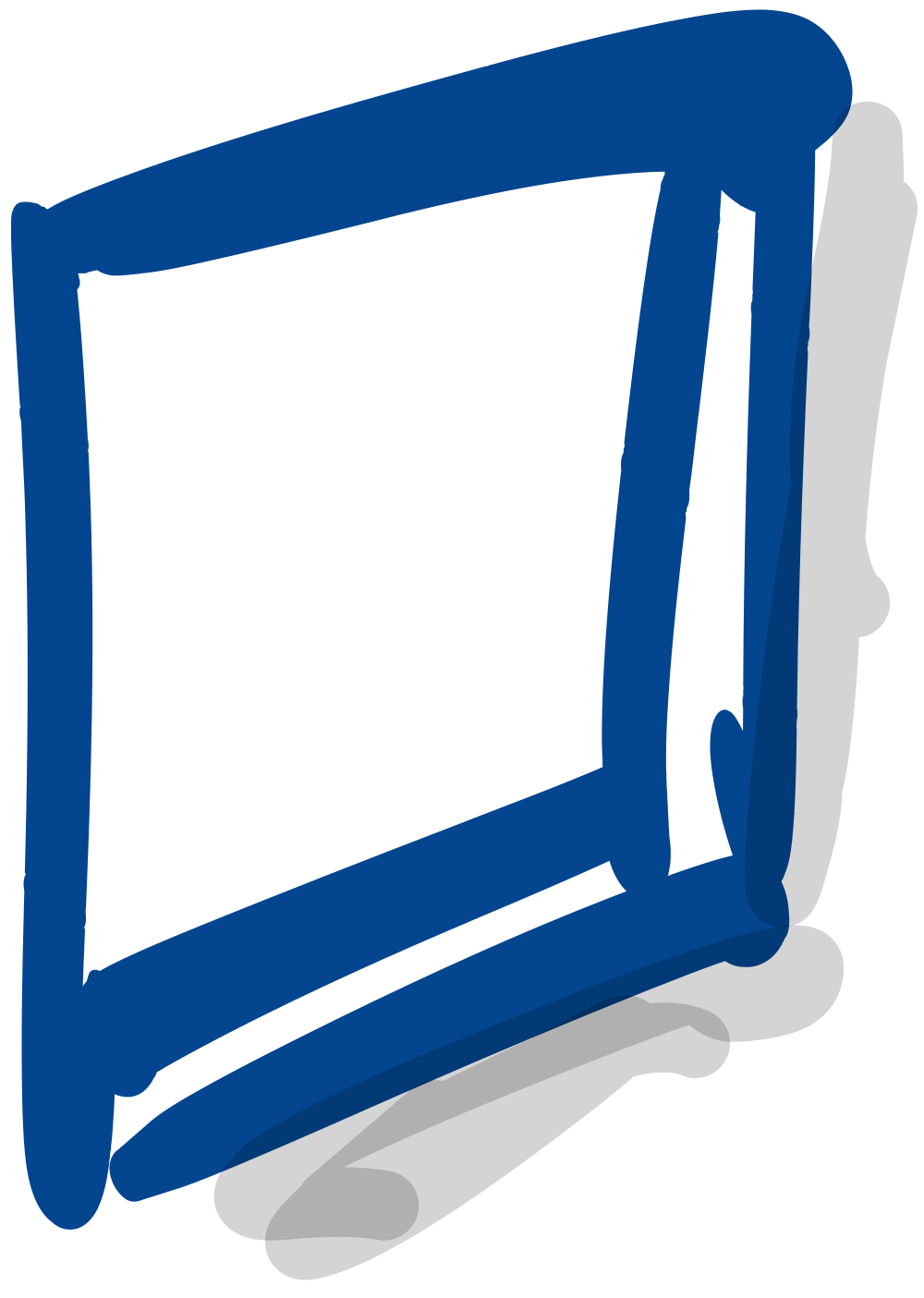 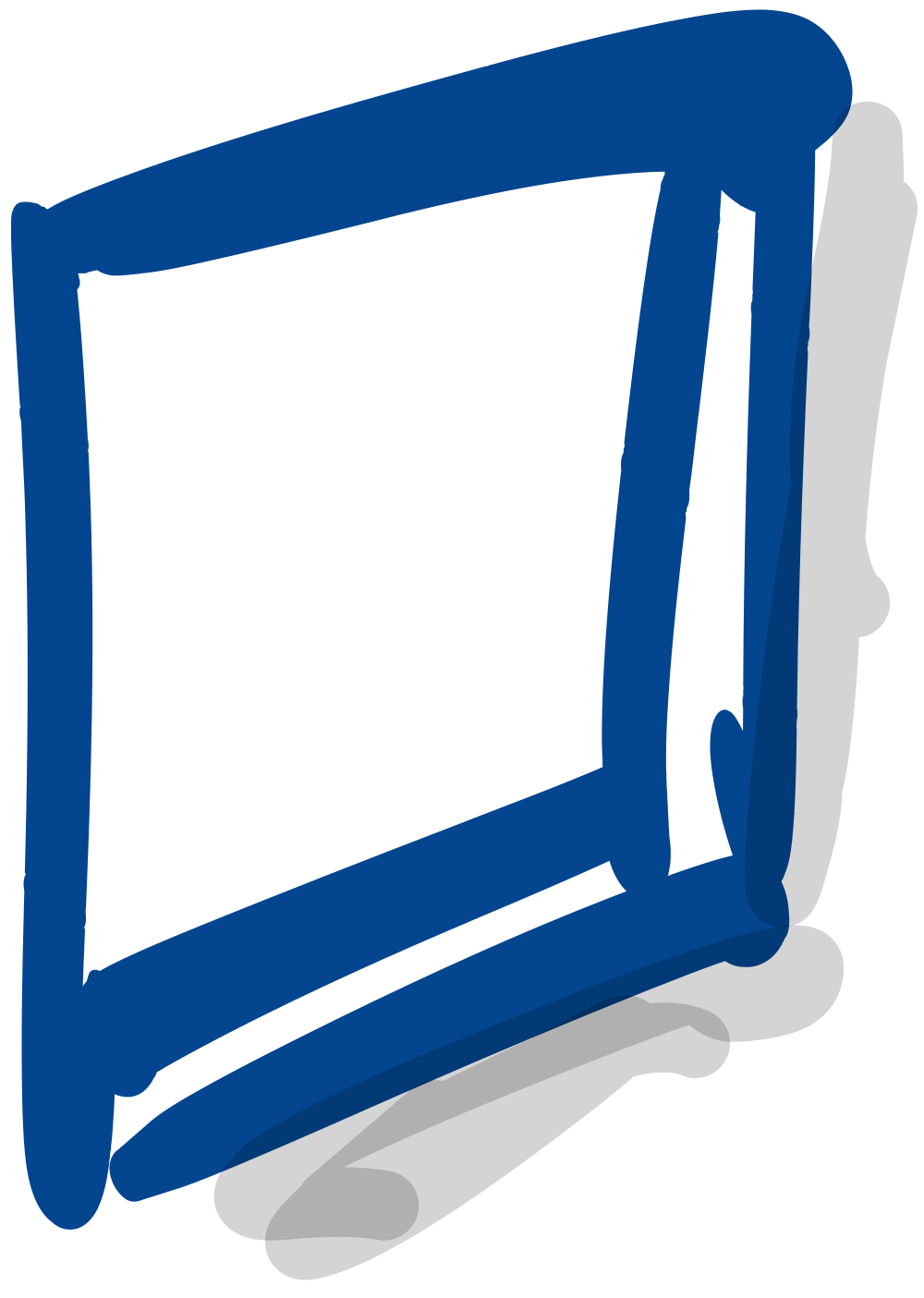 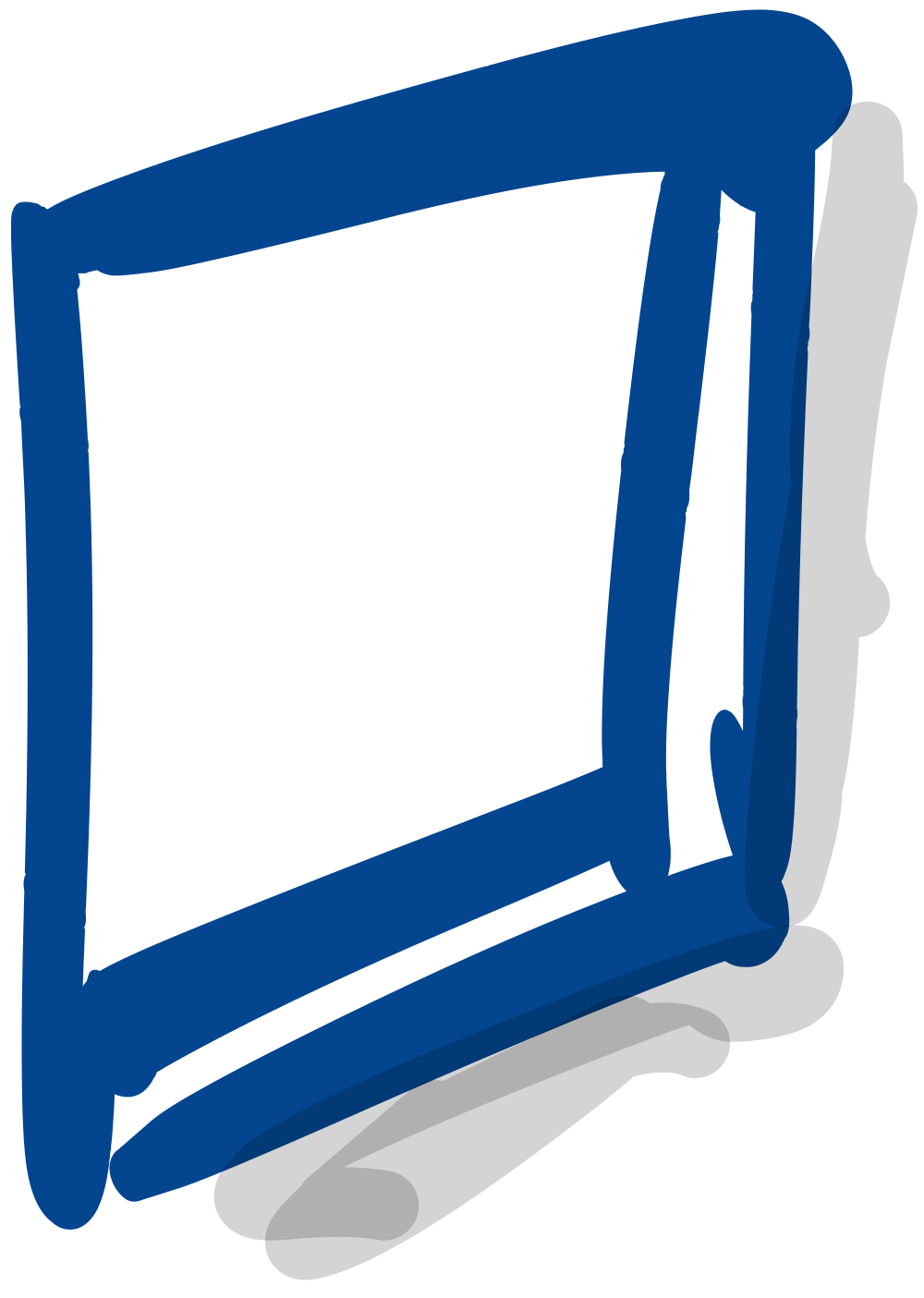 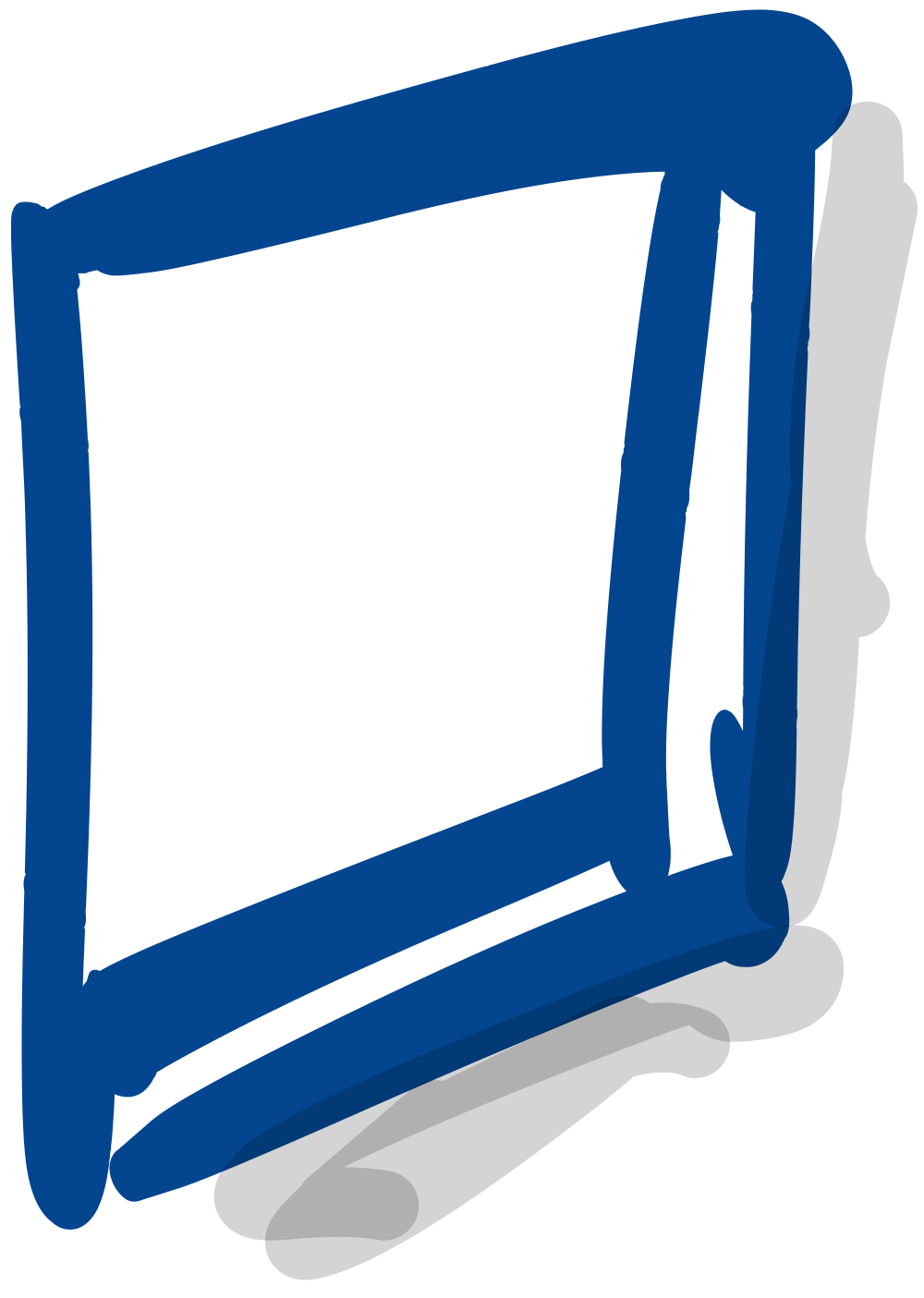 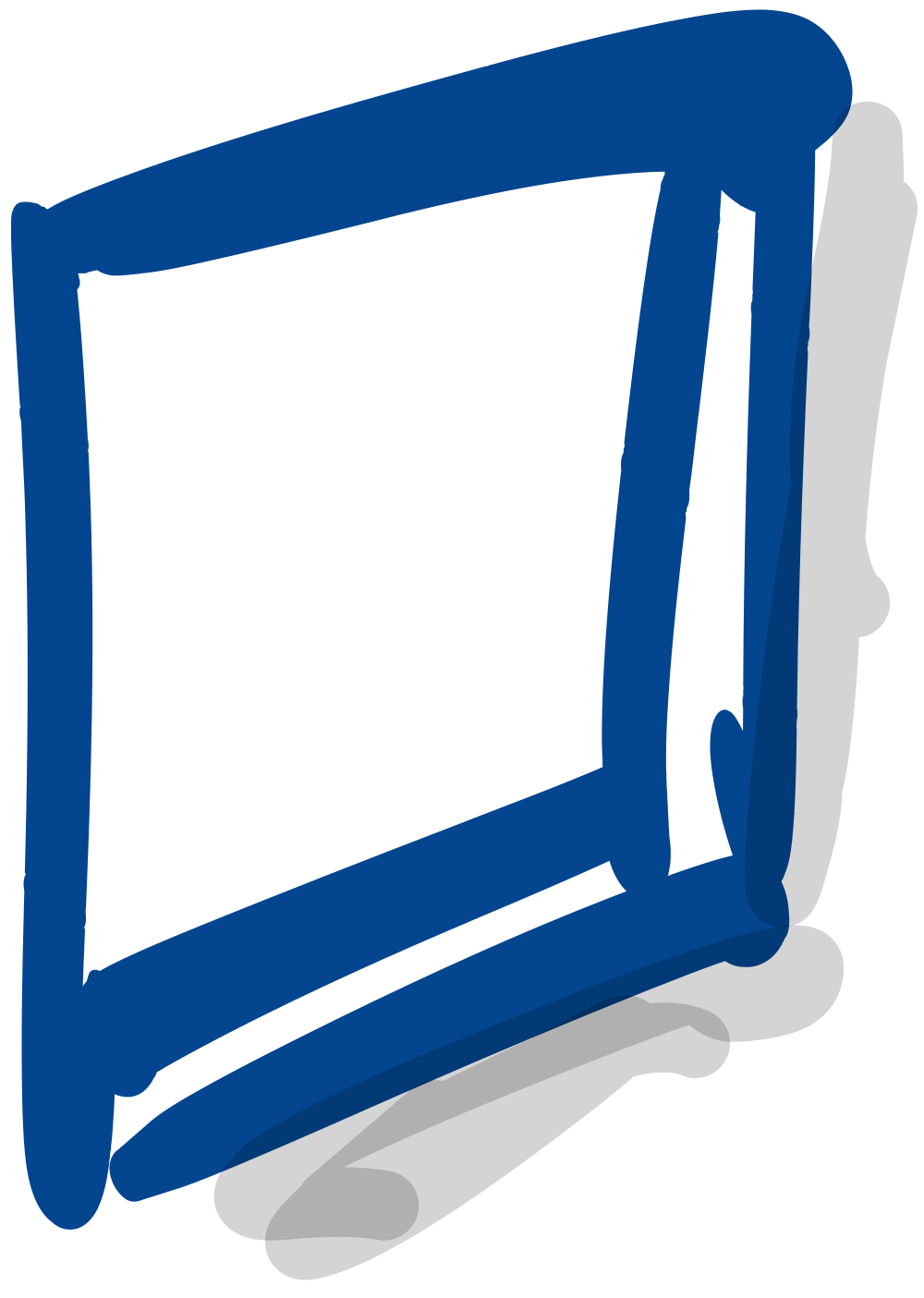 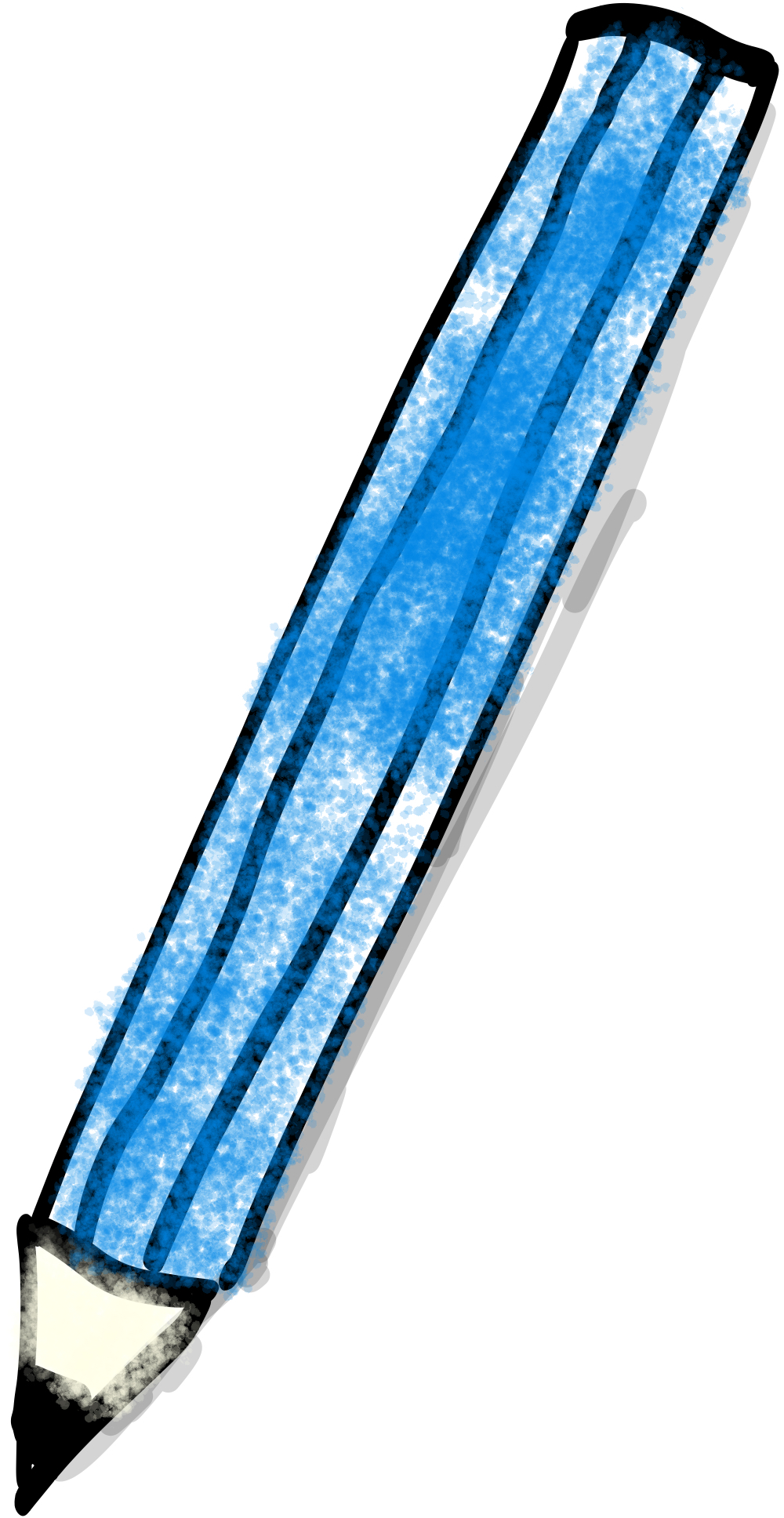 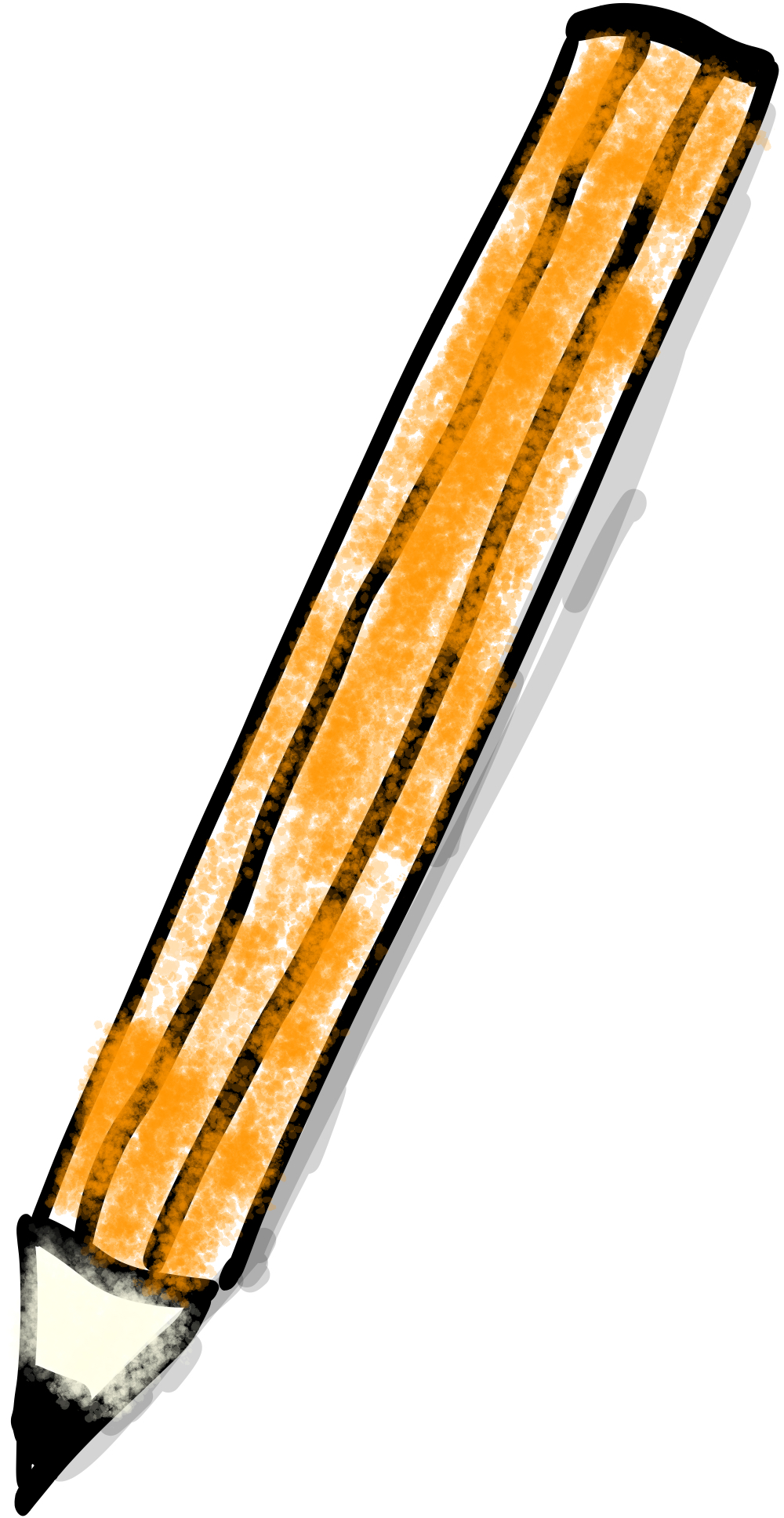 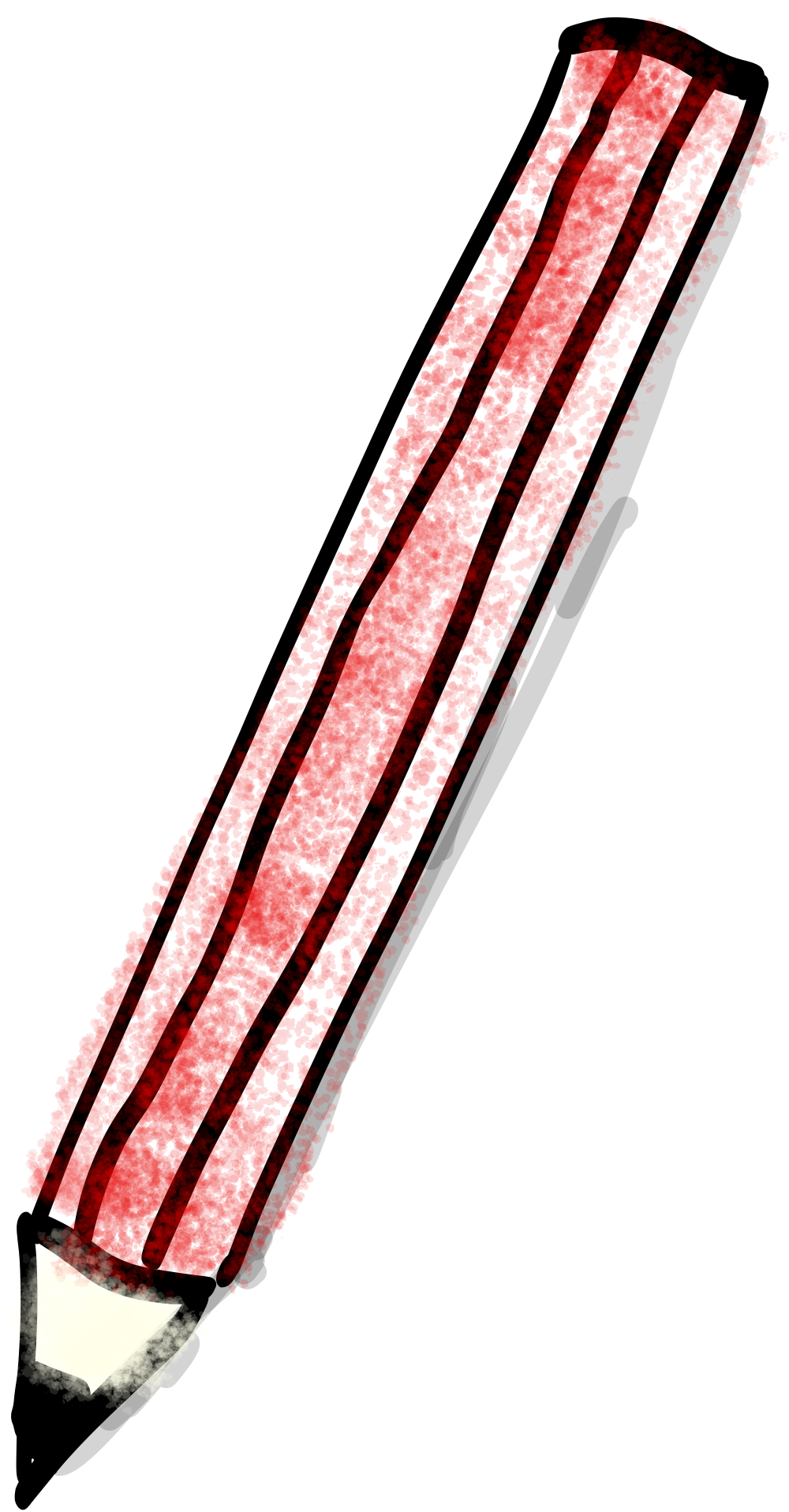 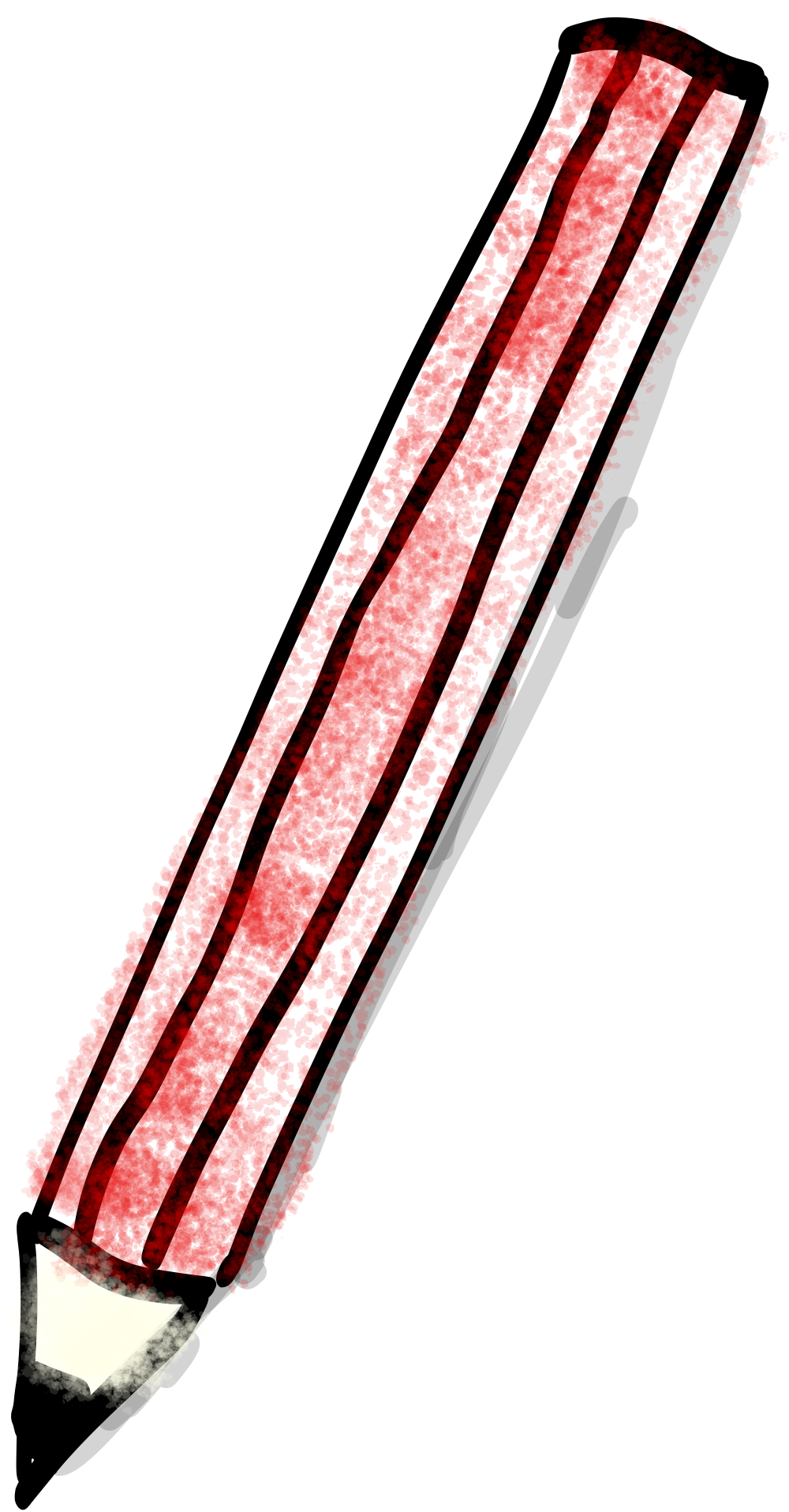 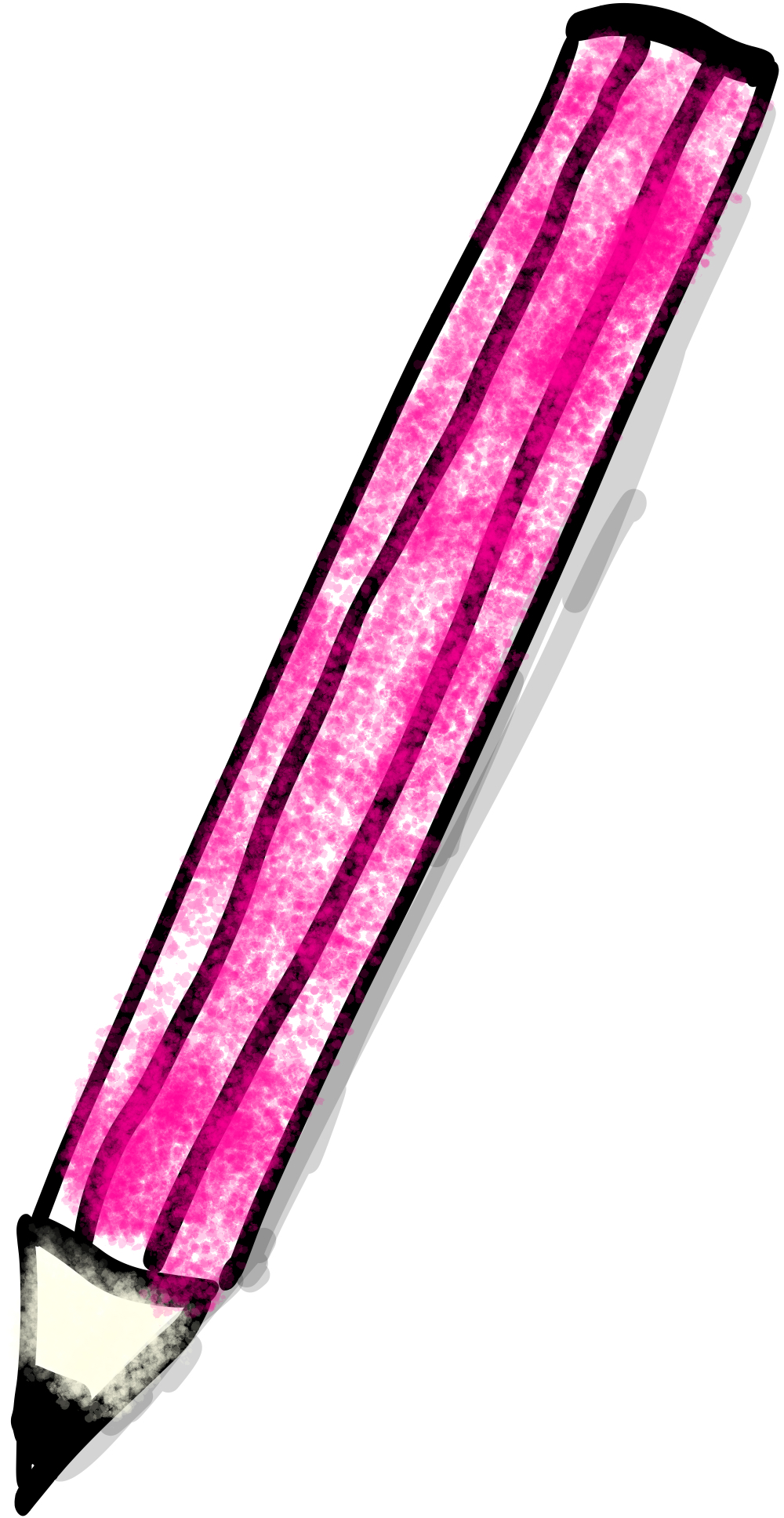 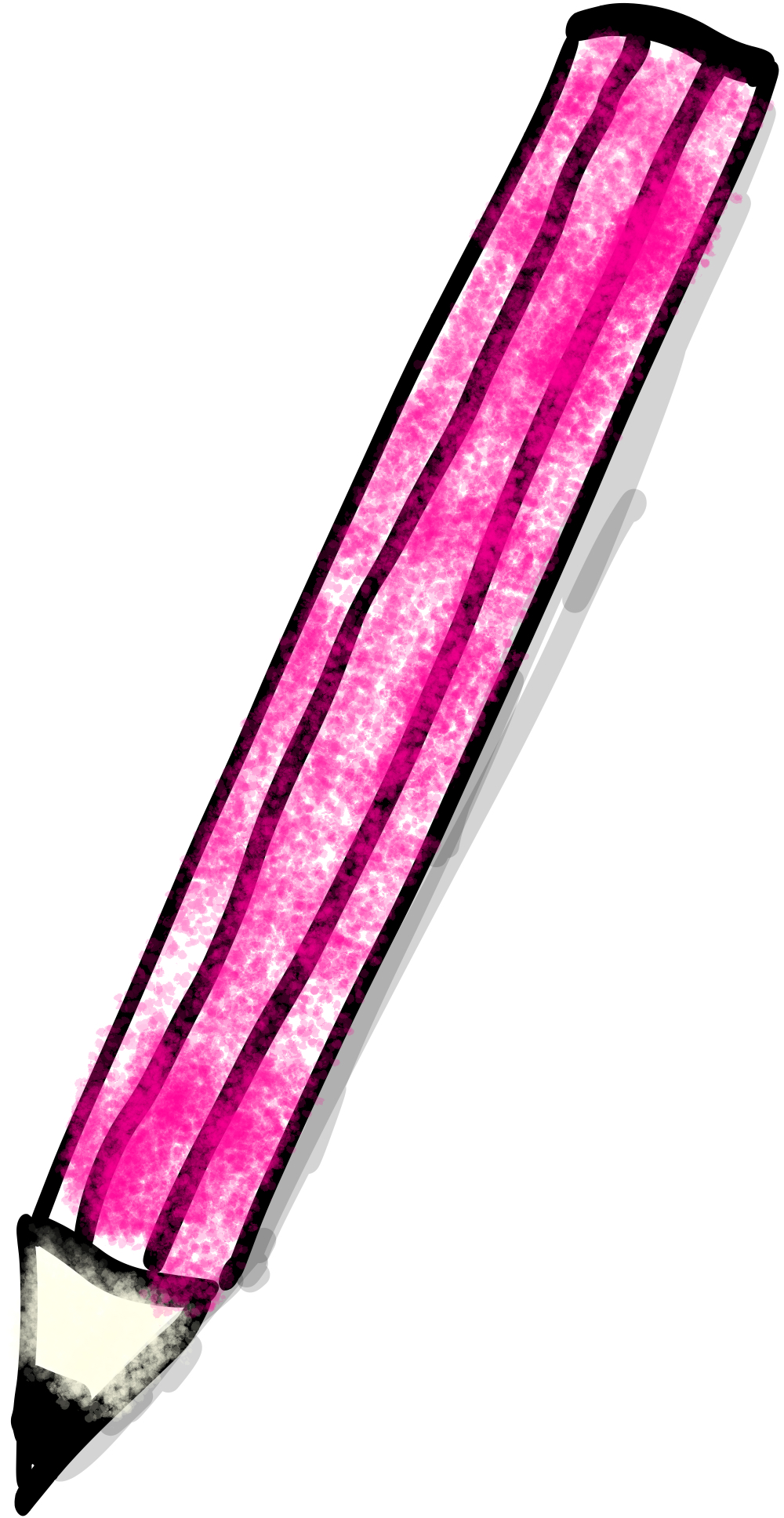 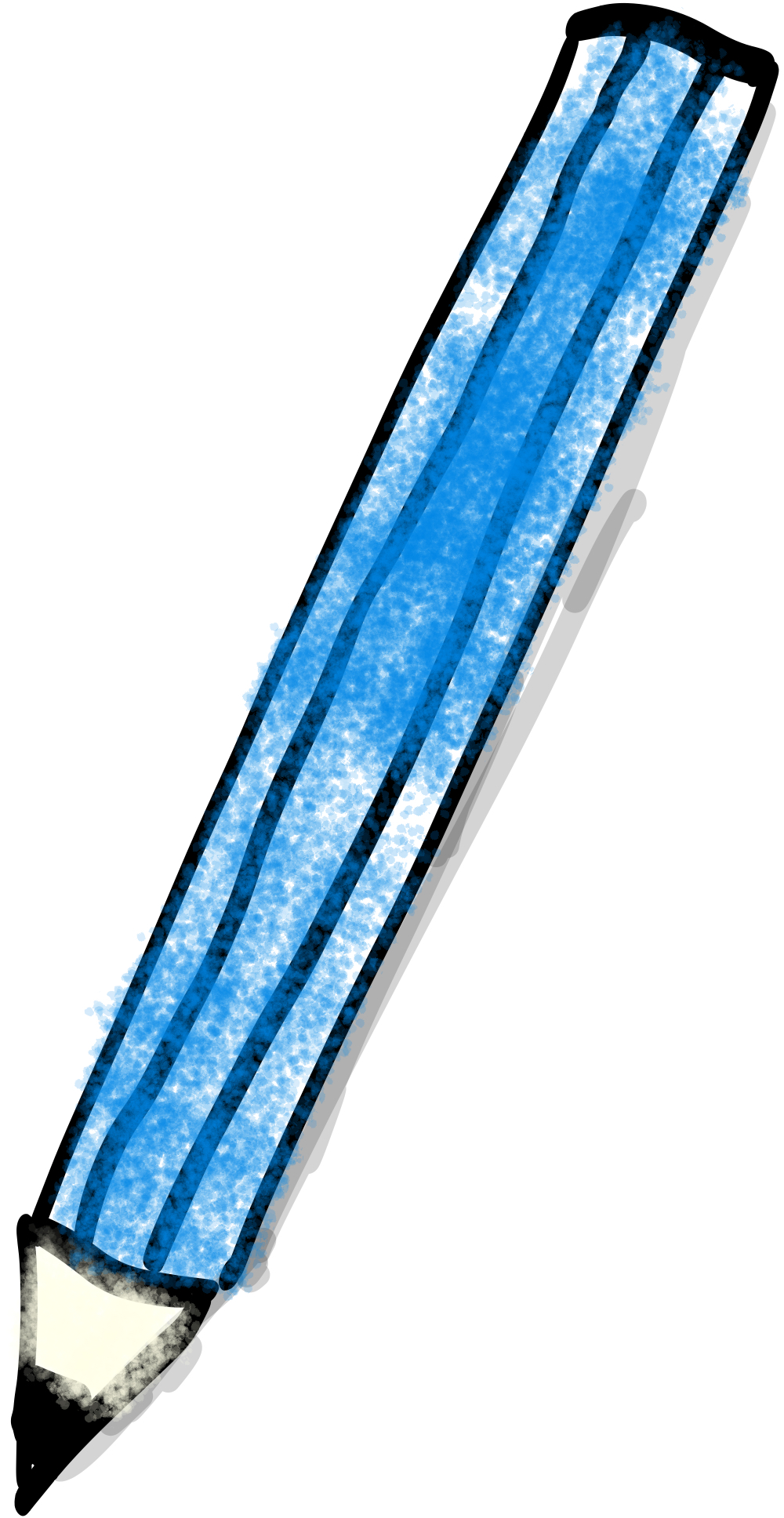 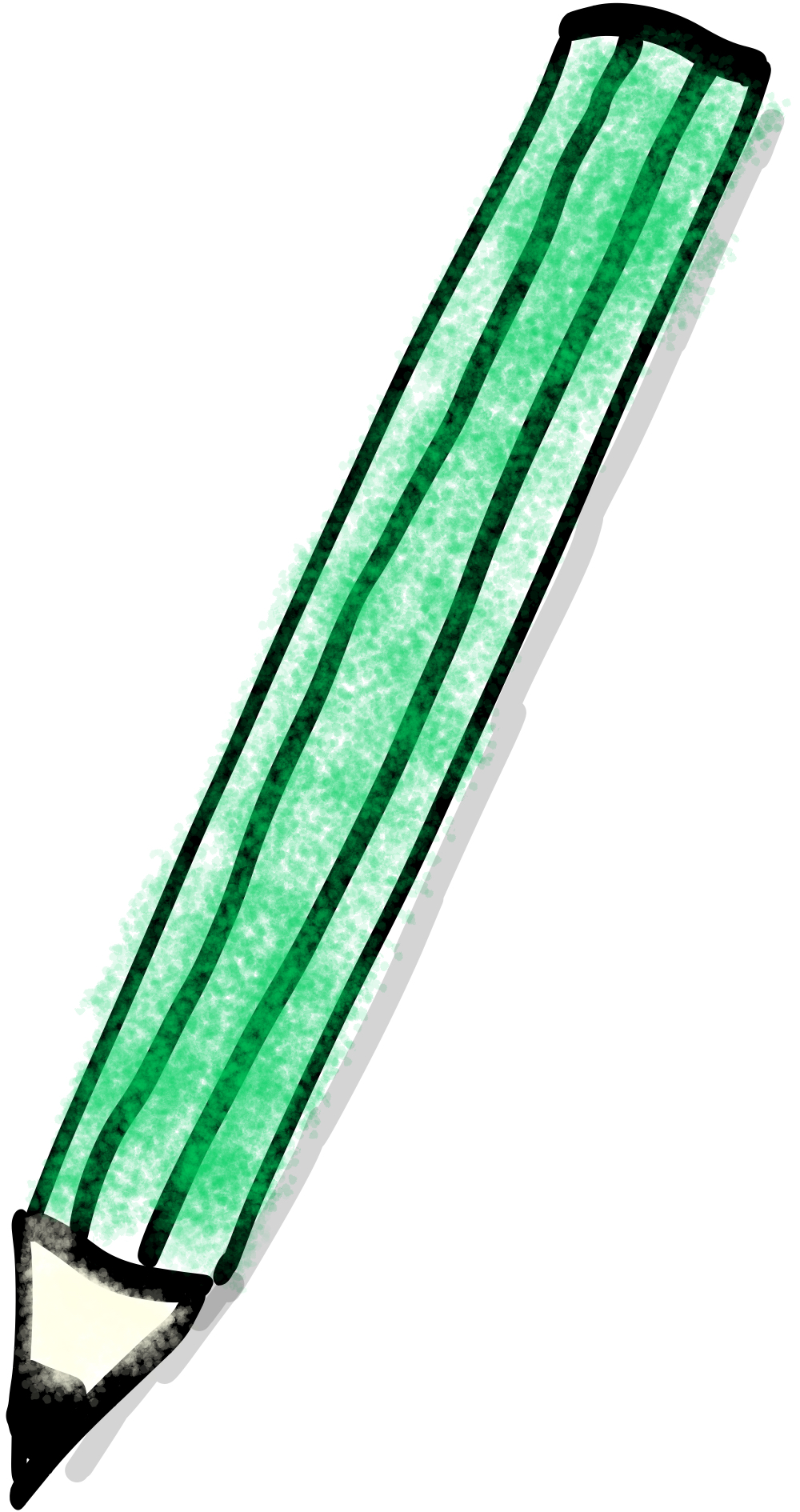 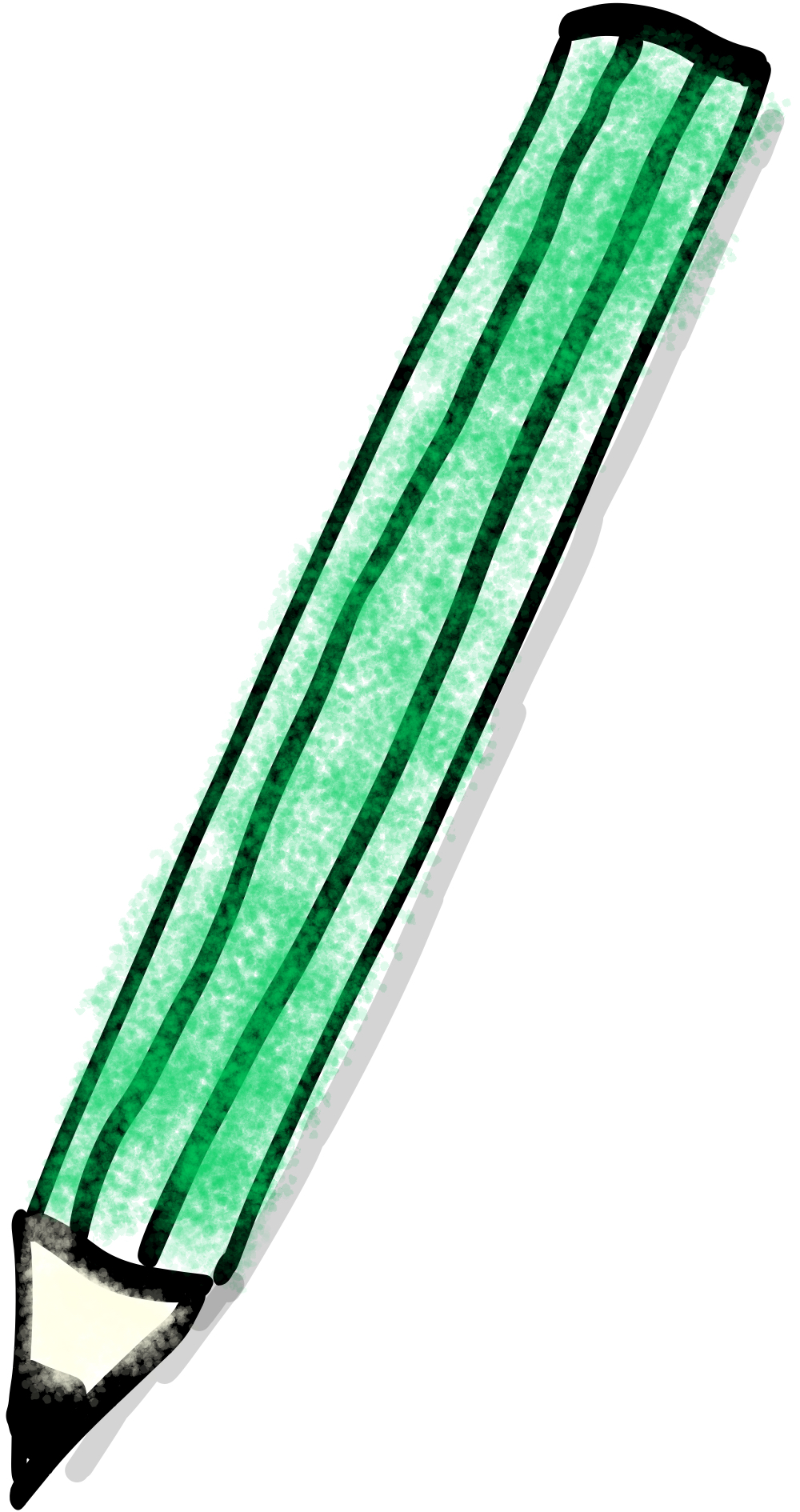 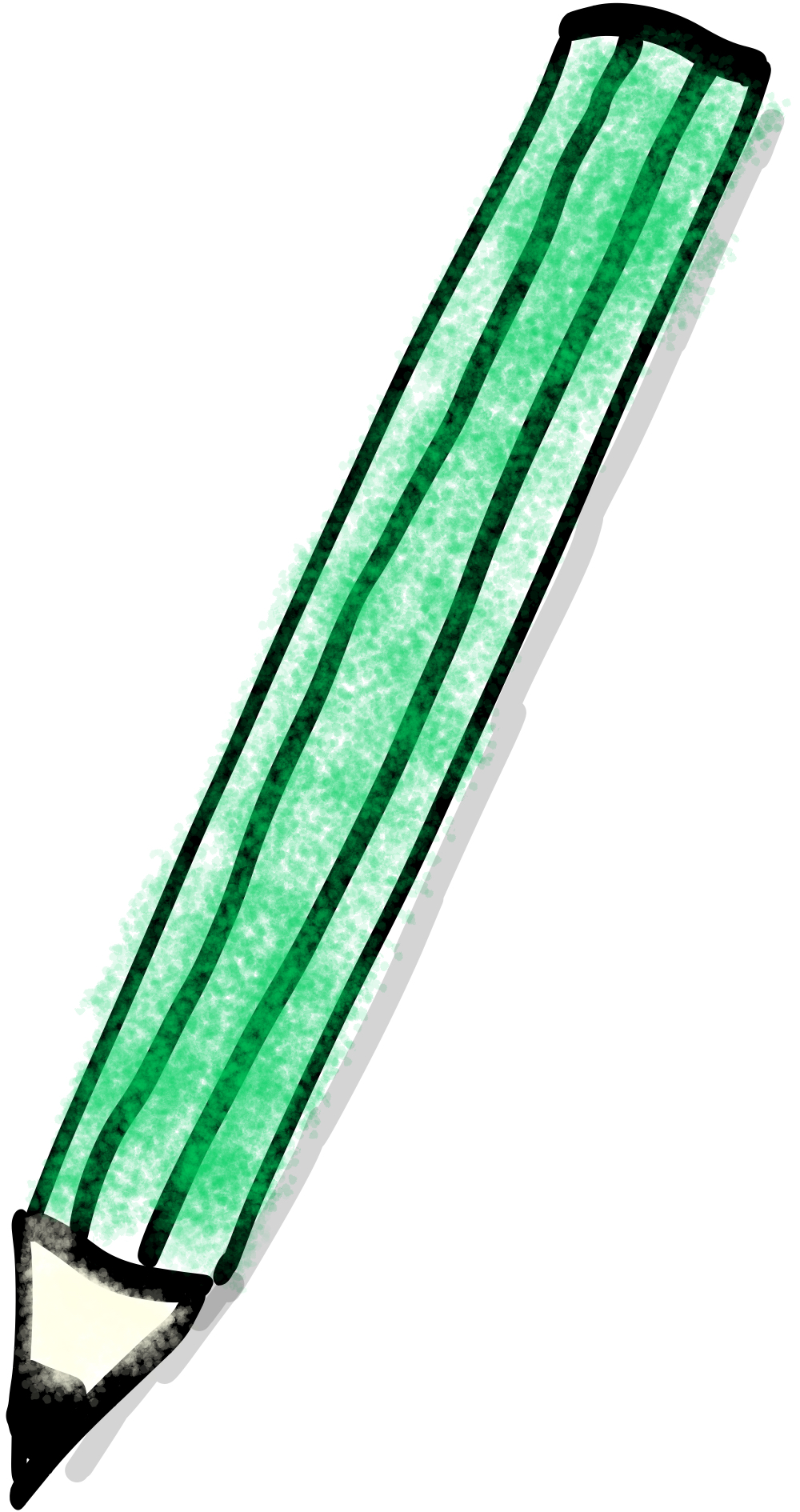 9
8
7
6
5
10
4
3
2
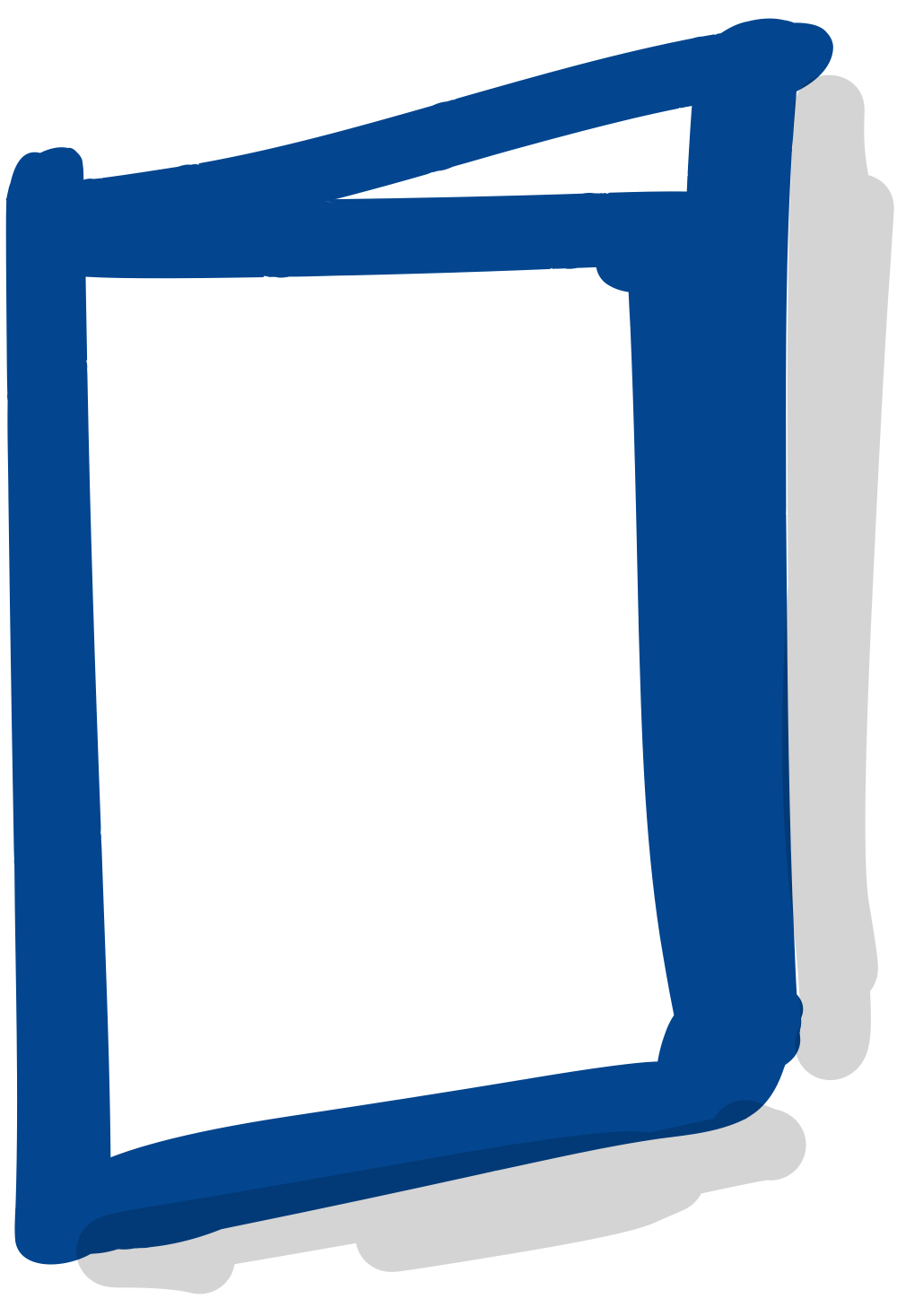 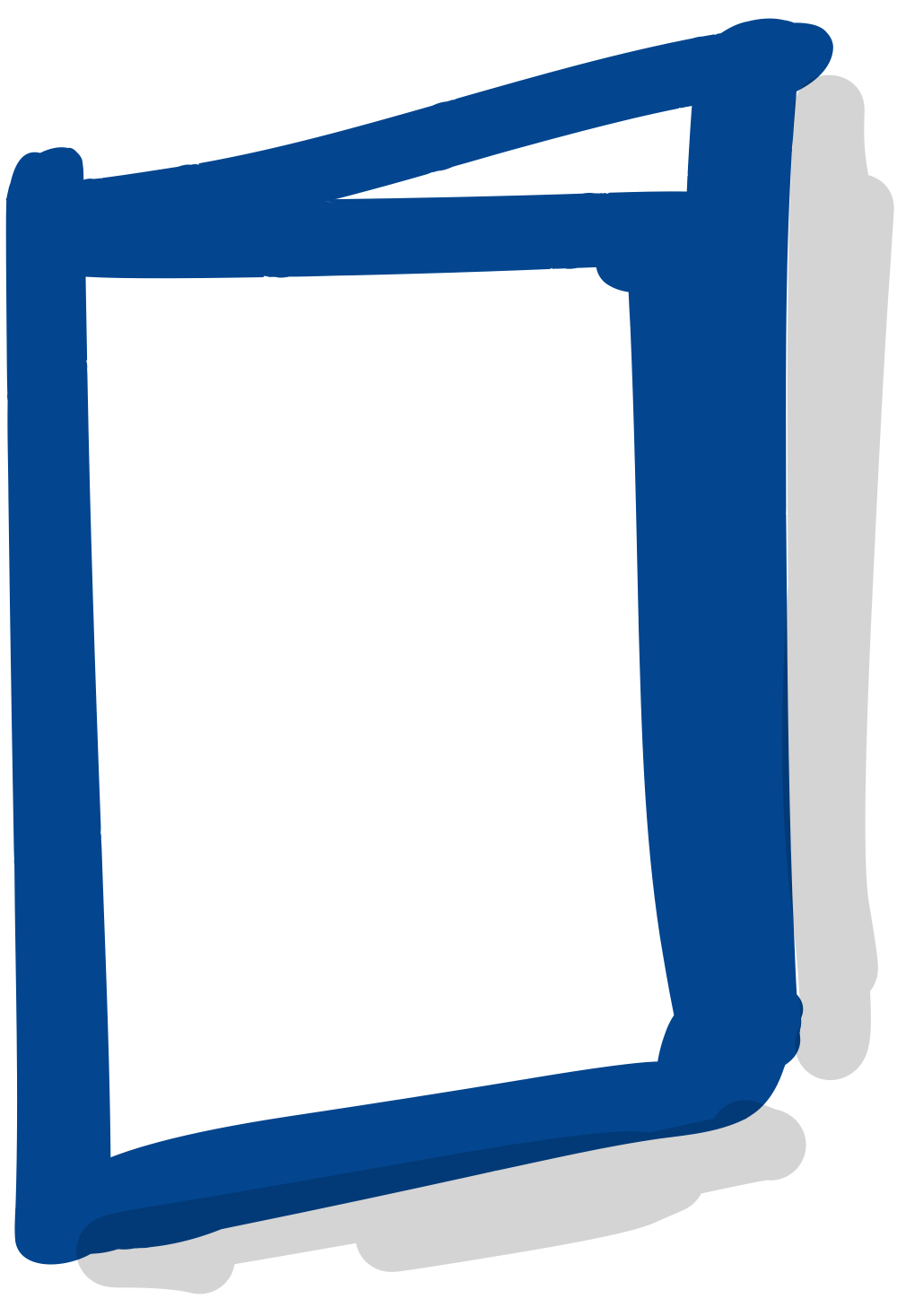 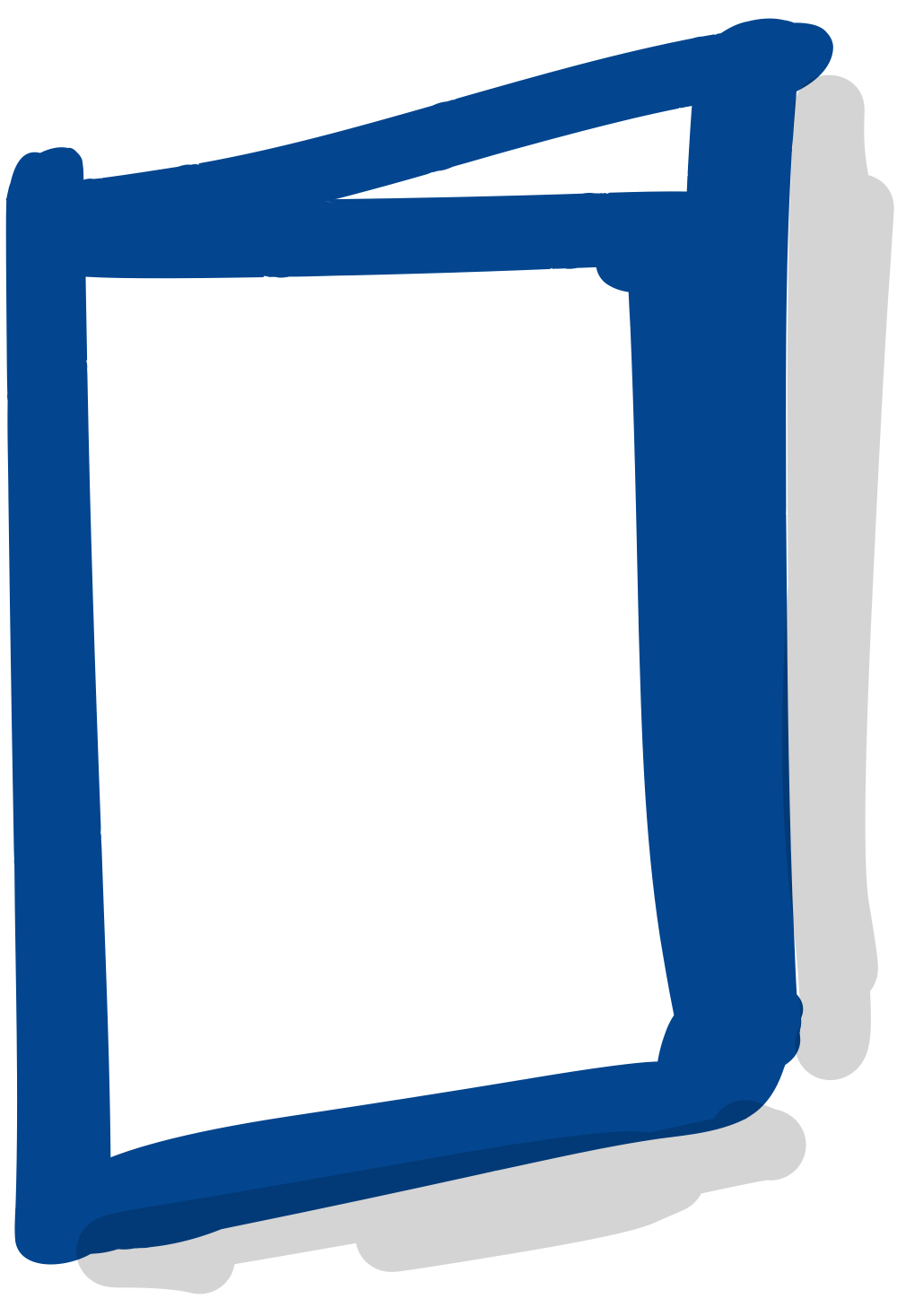 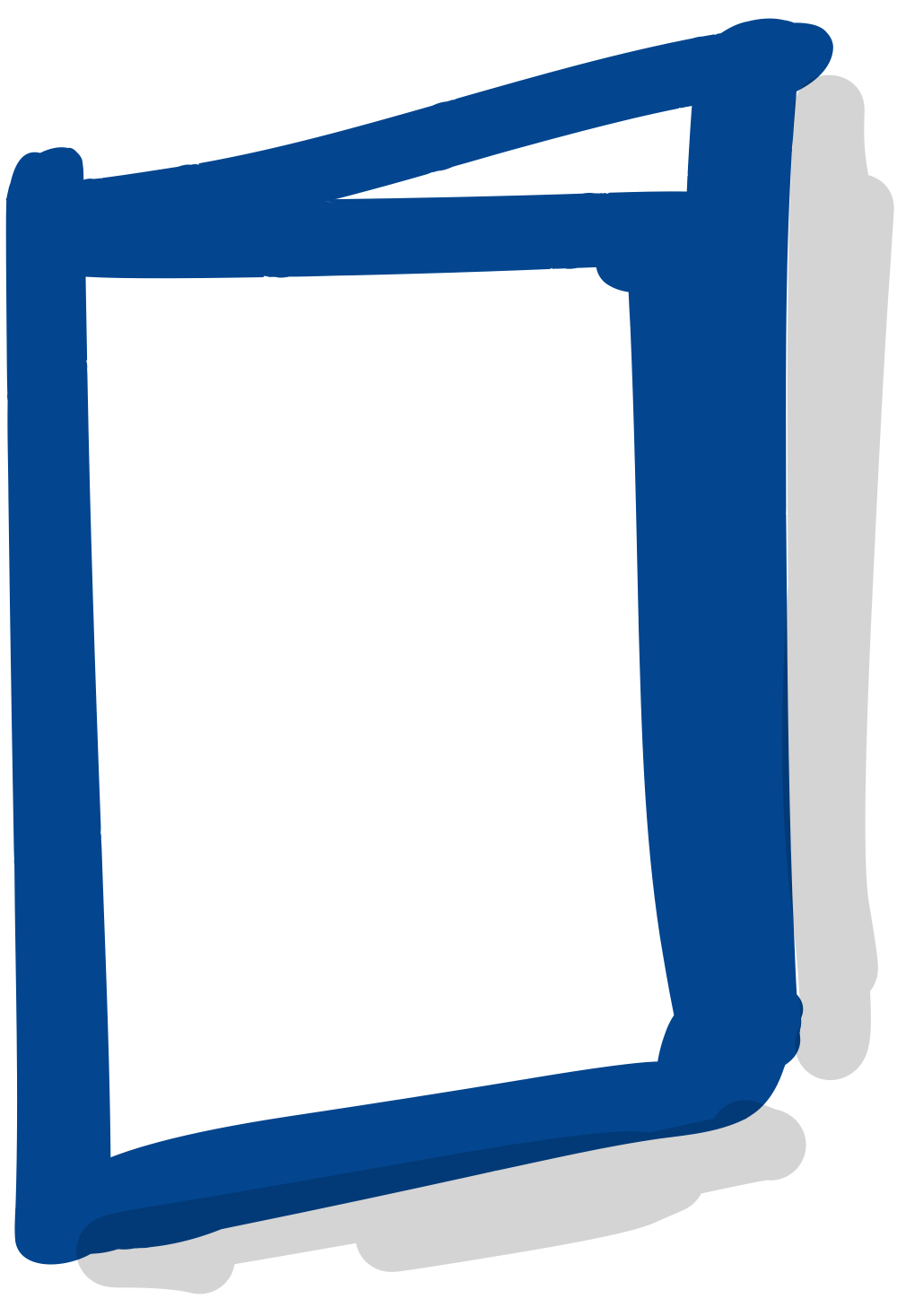 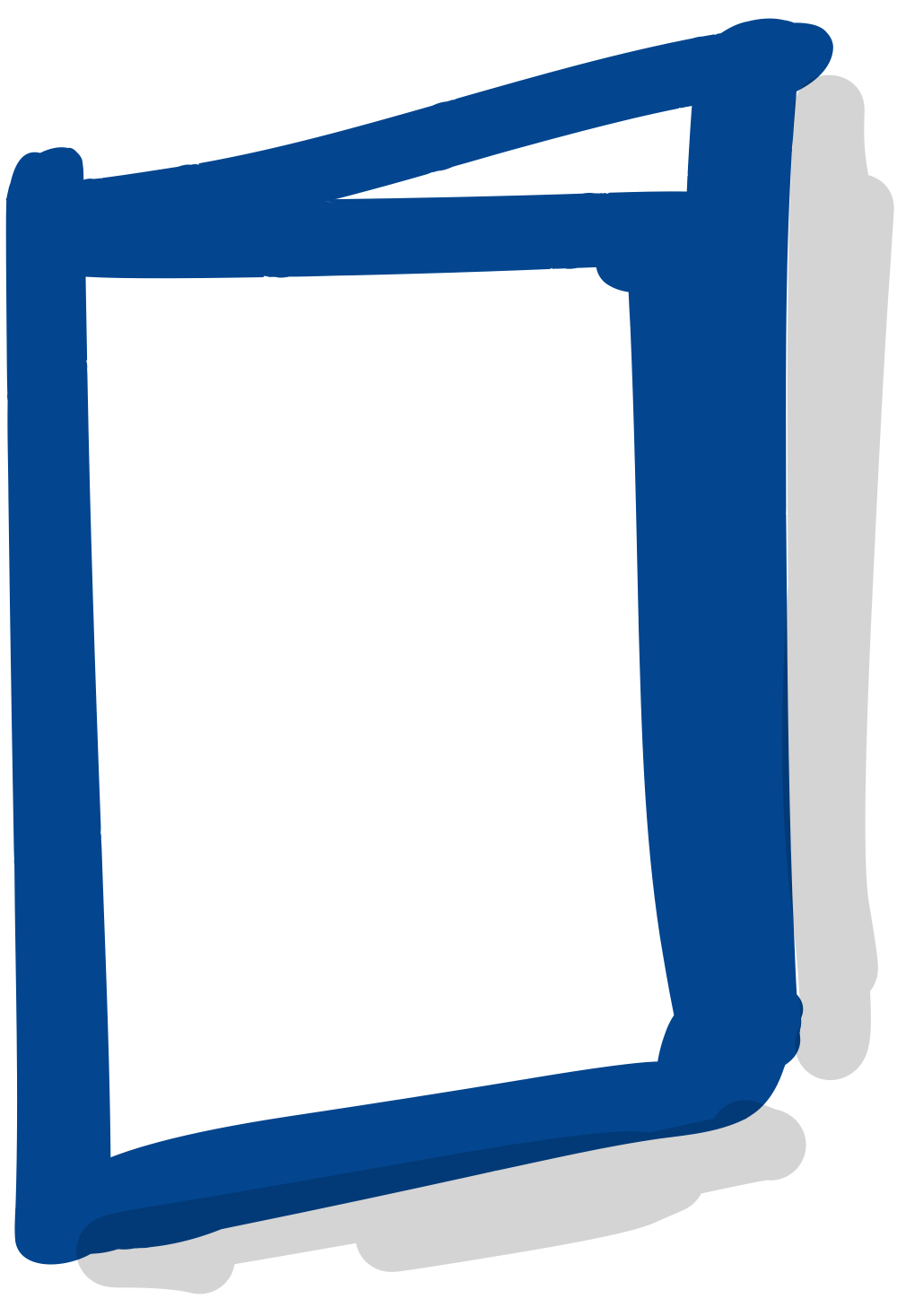 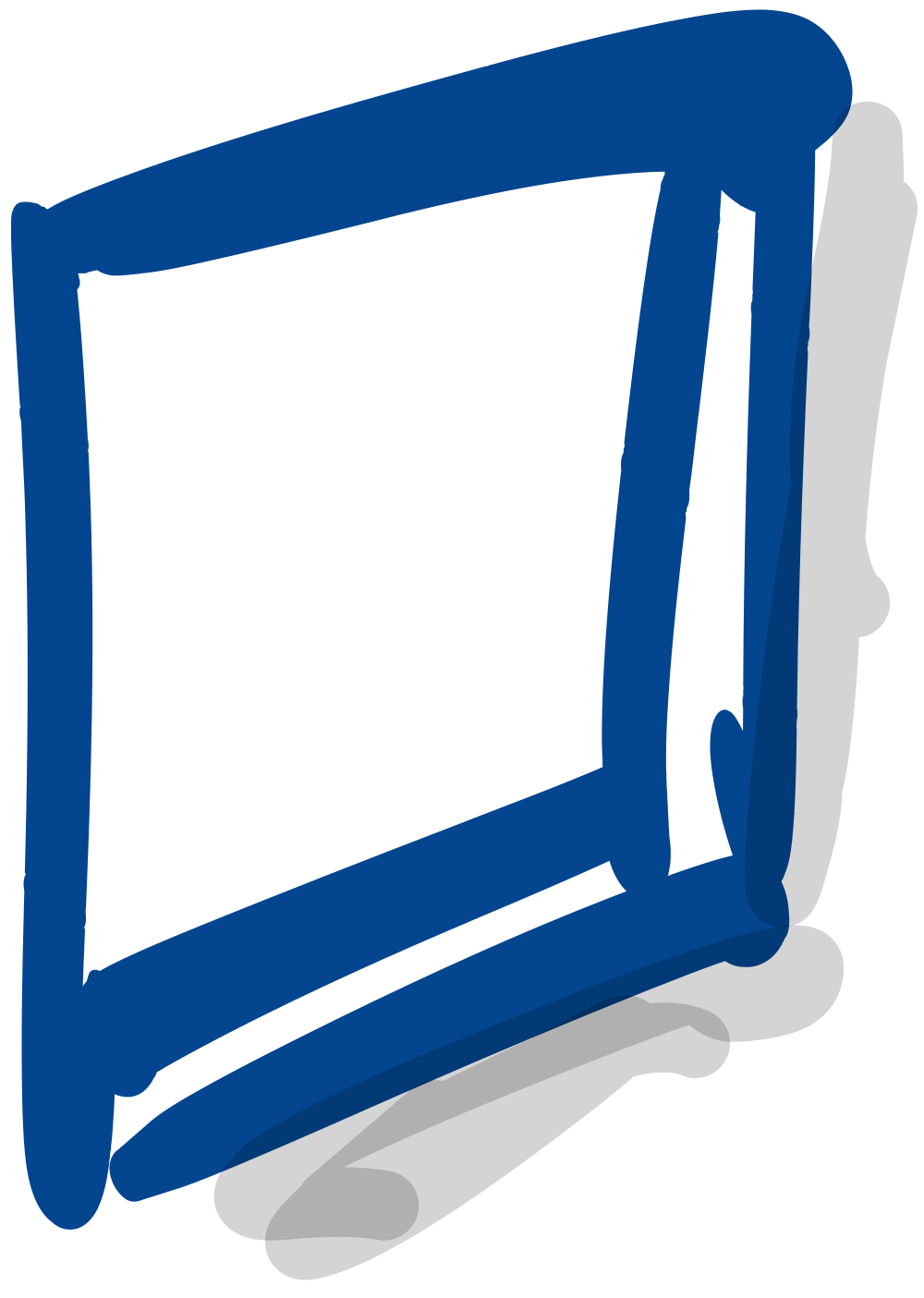 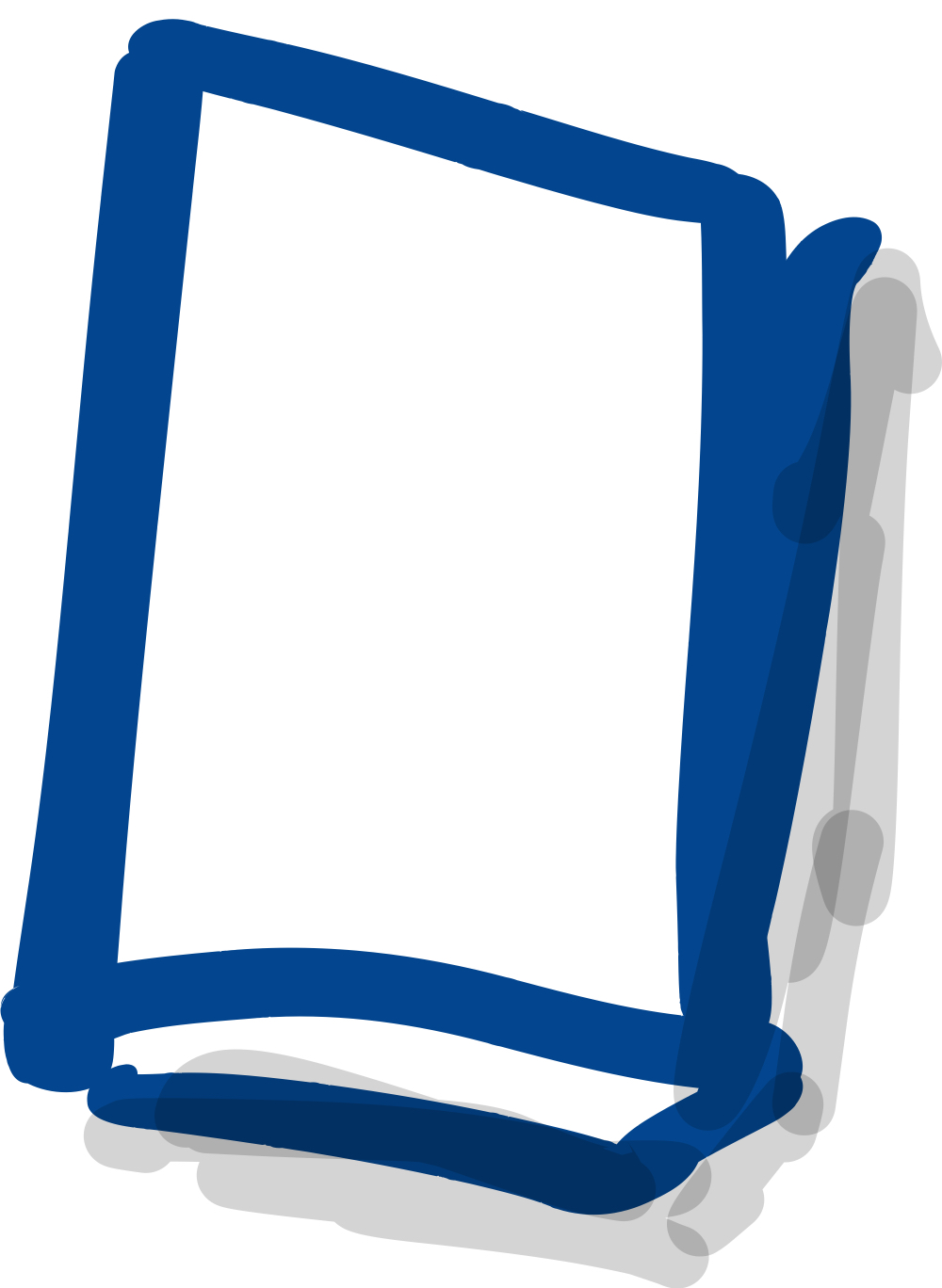 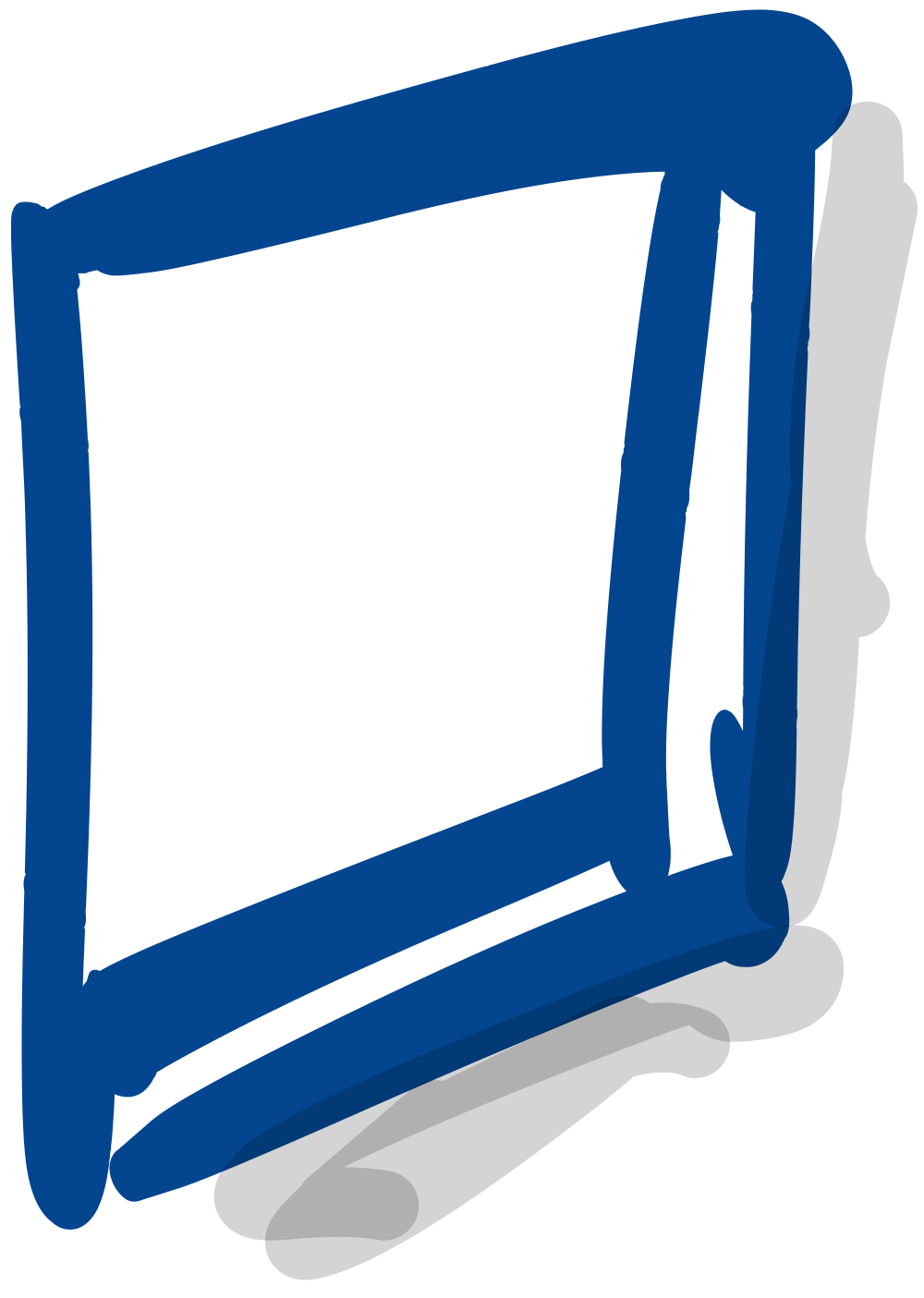 Bauanleitung der Pappbecher-KI
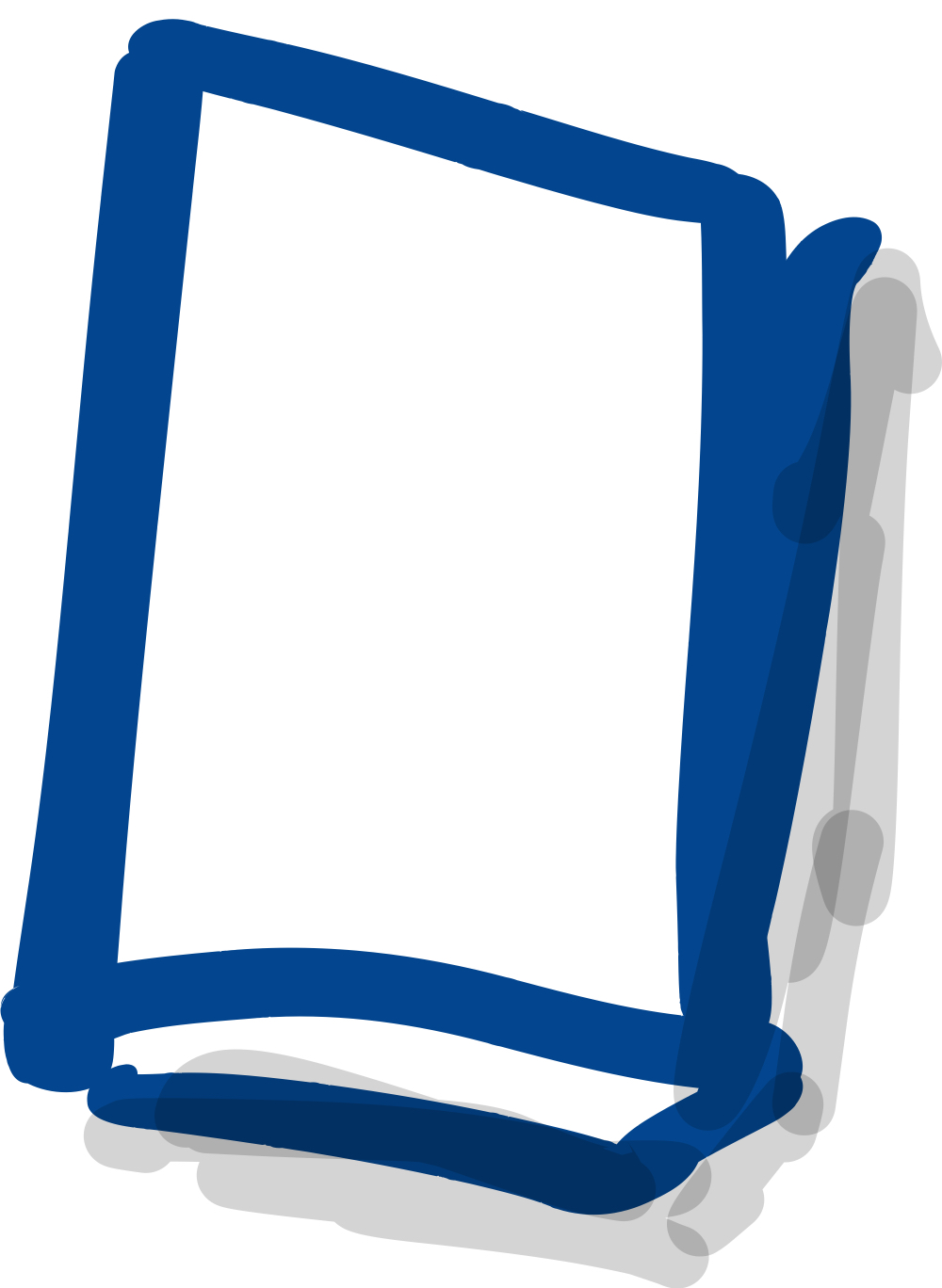 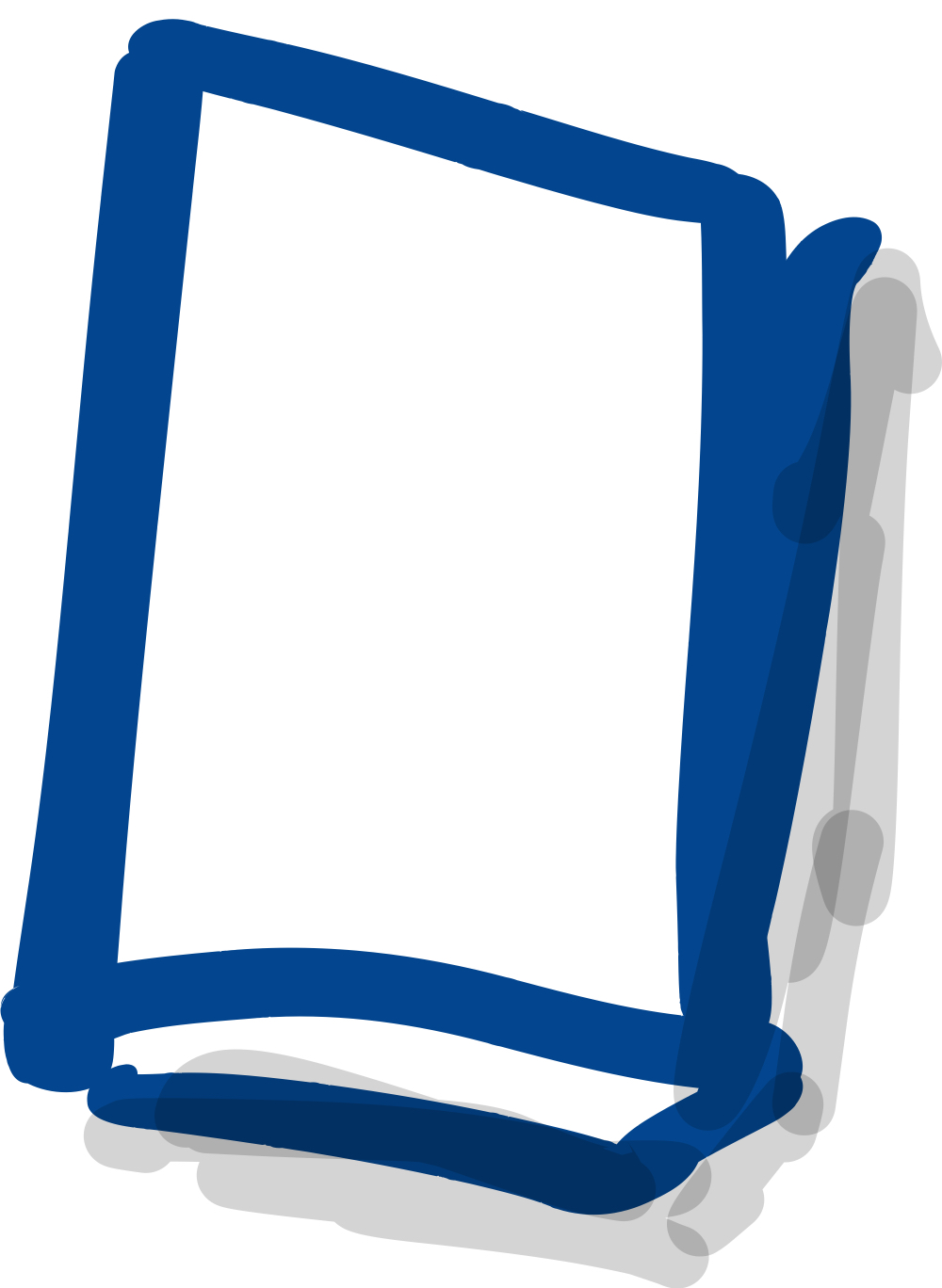 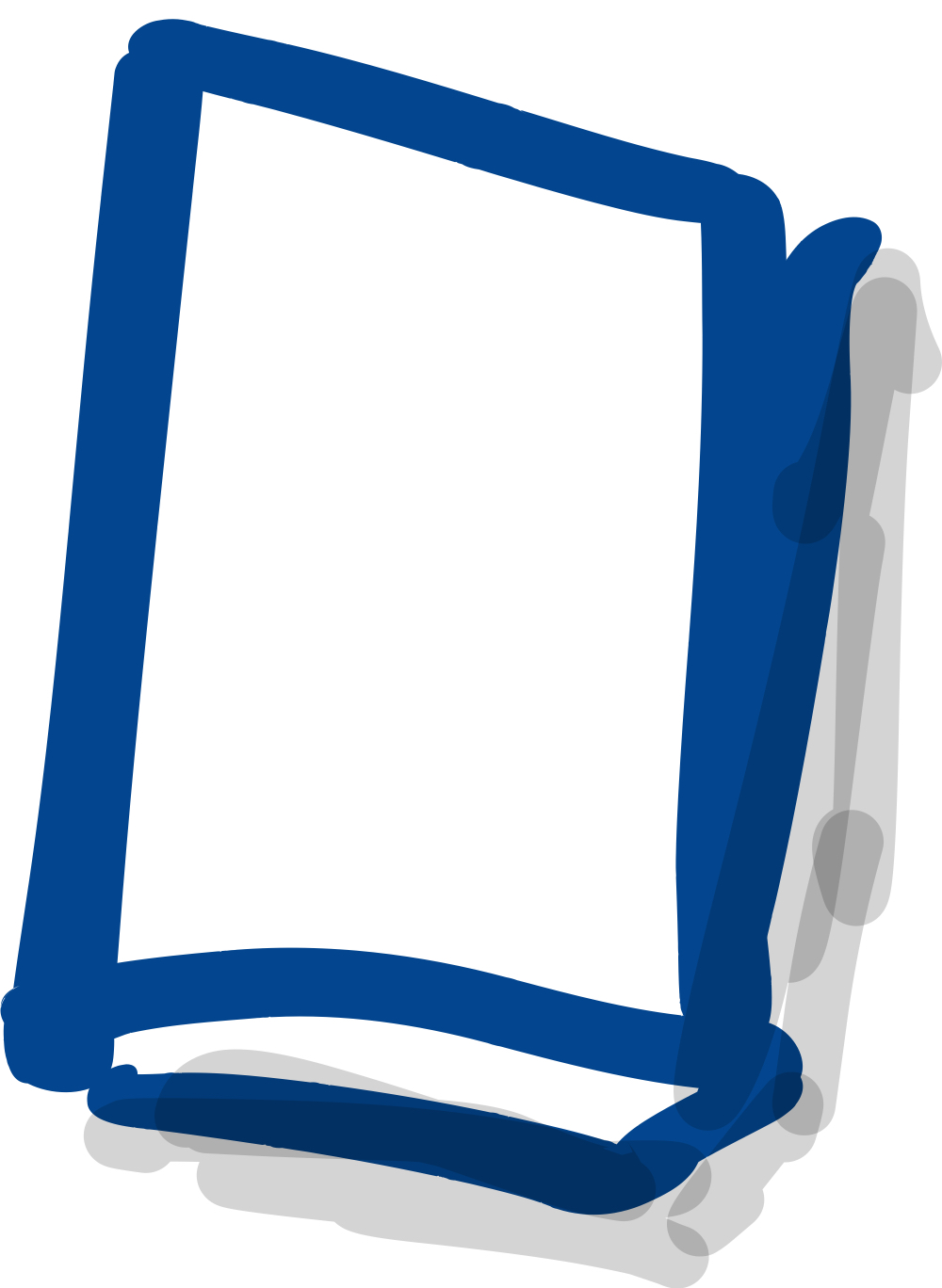 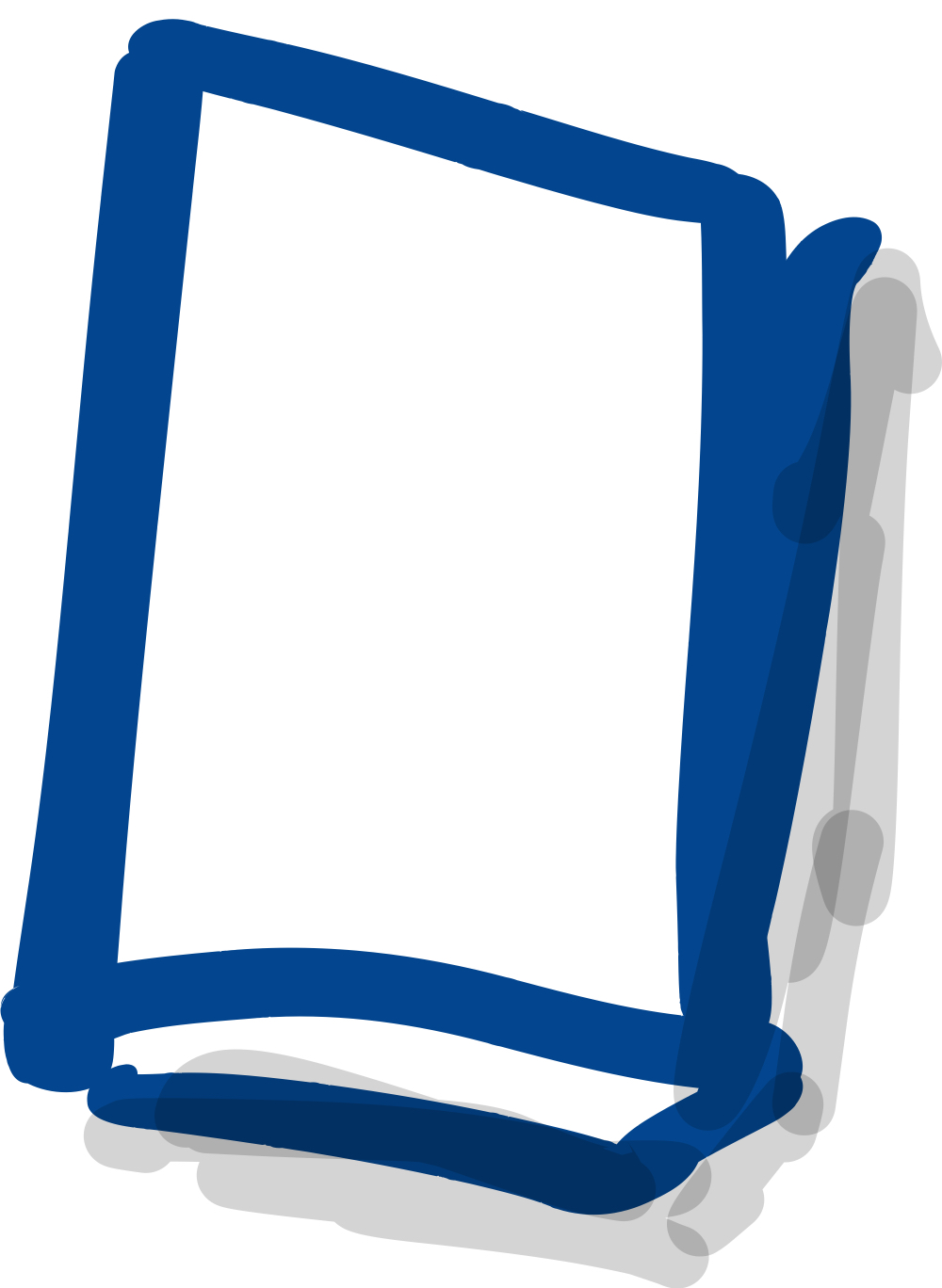 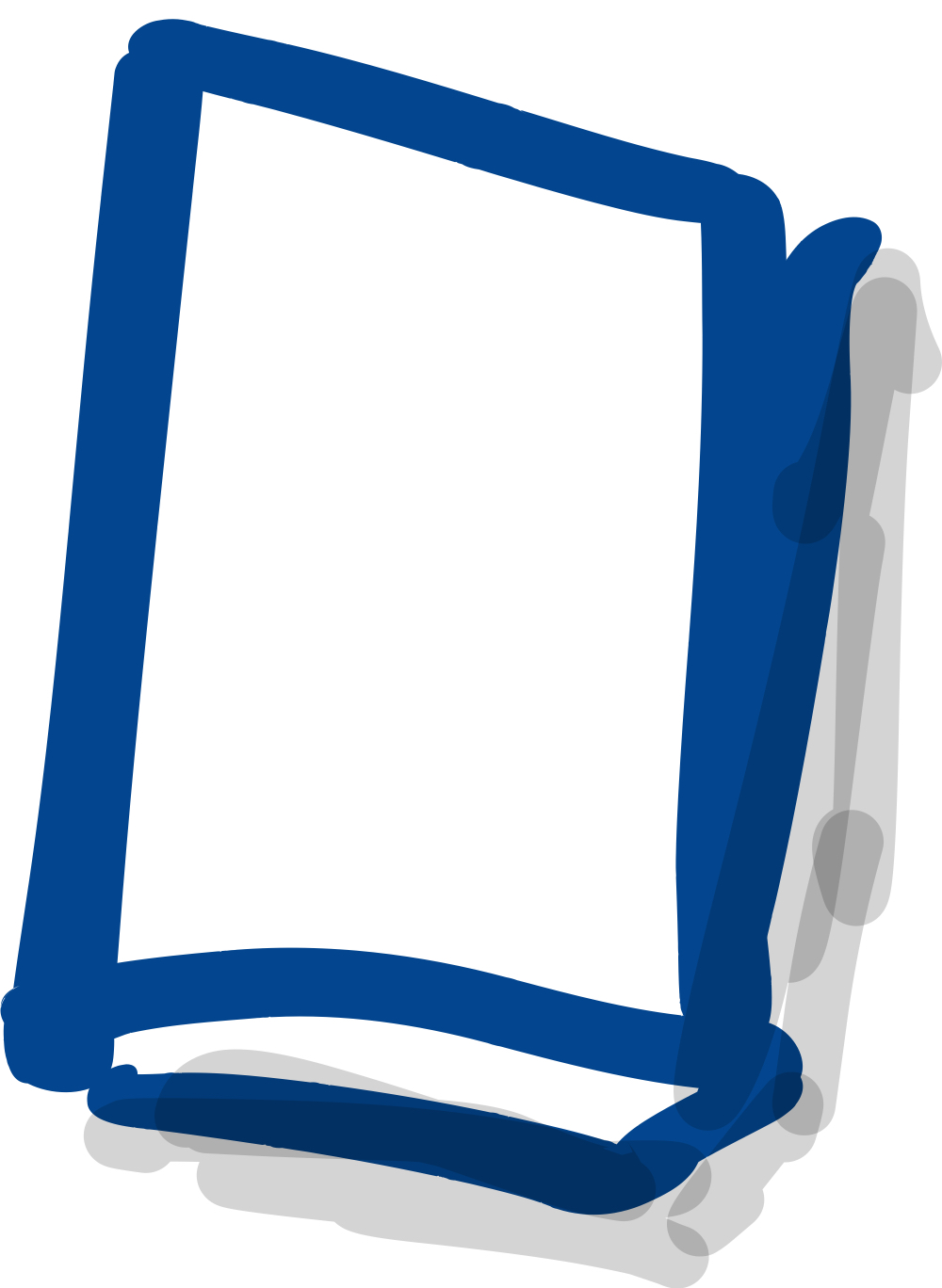 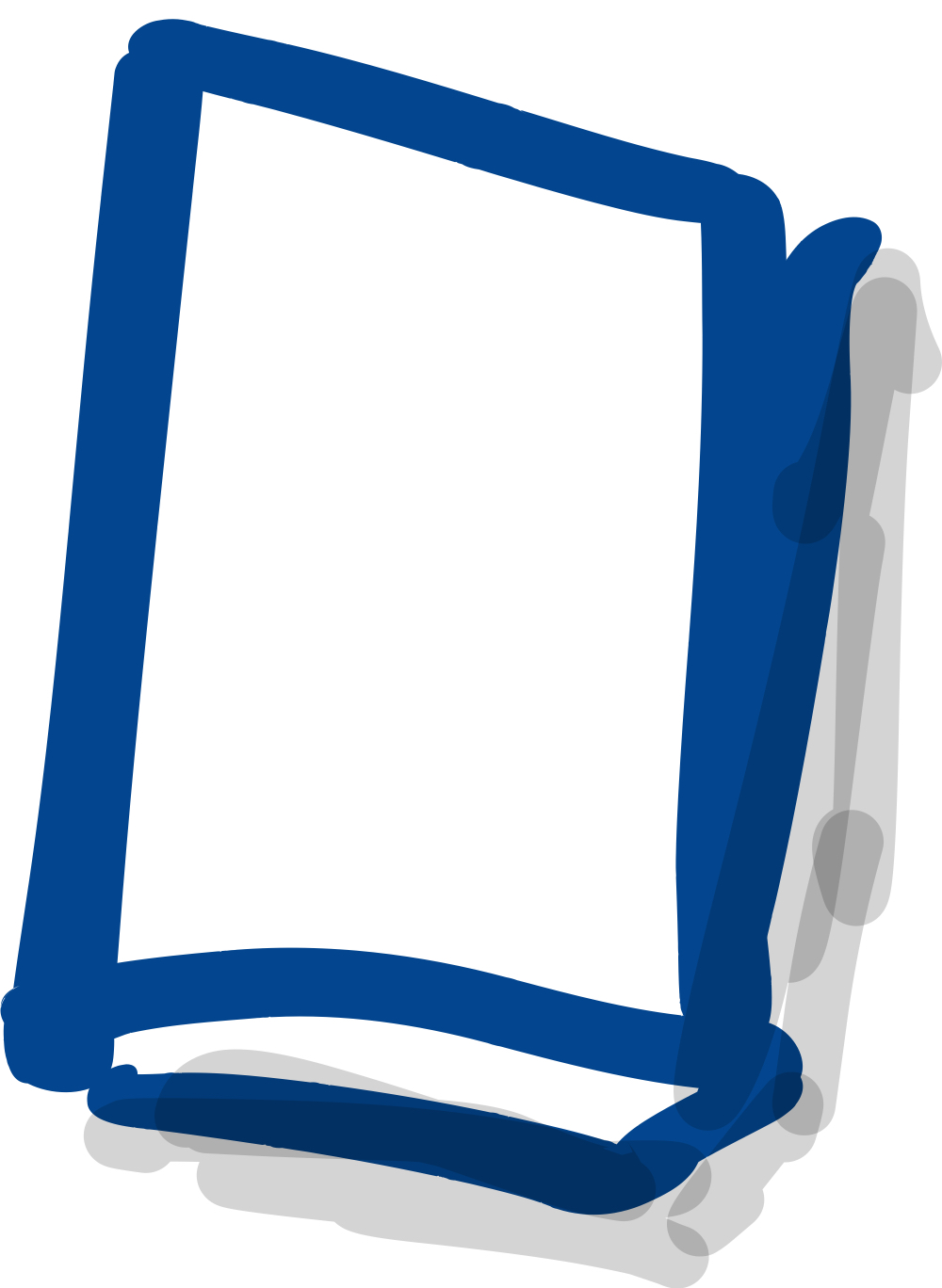 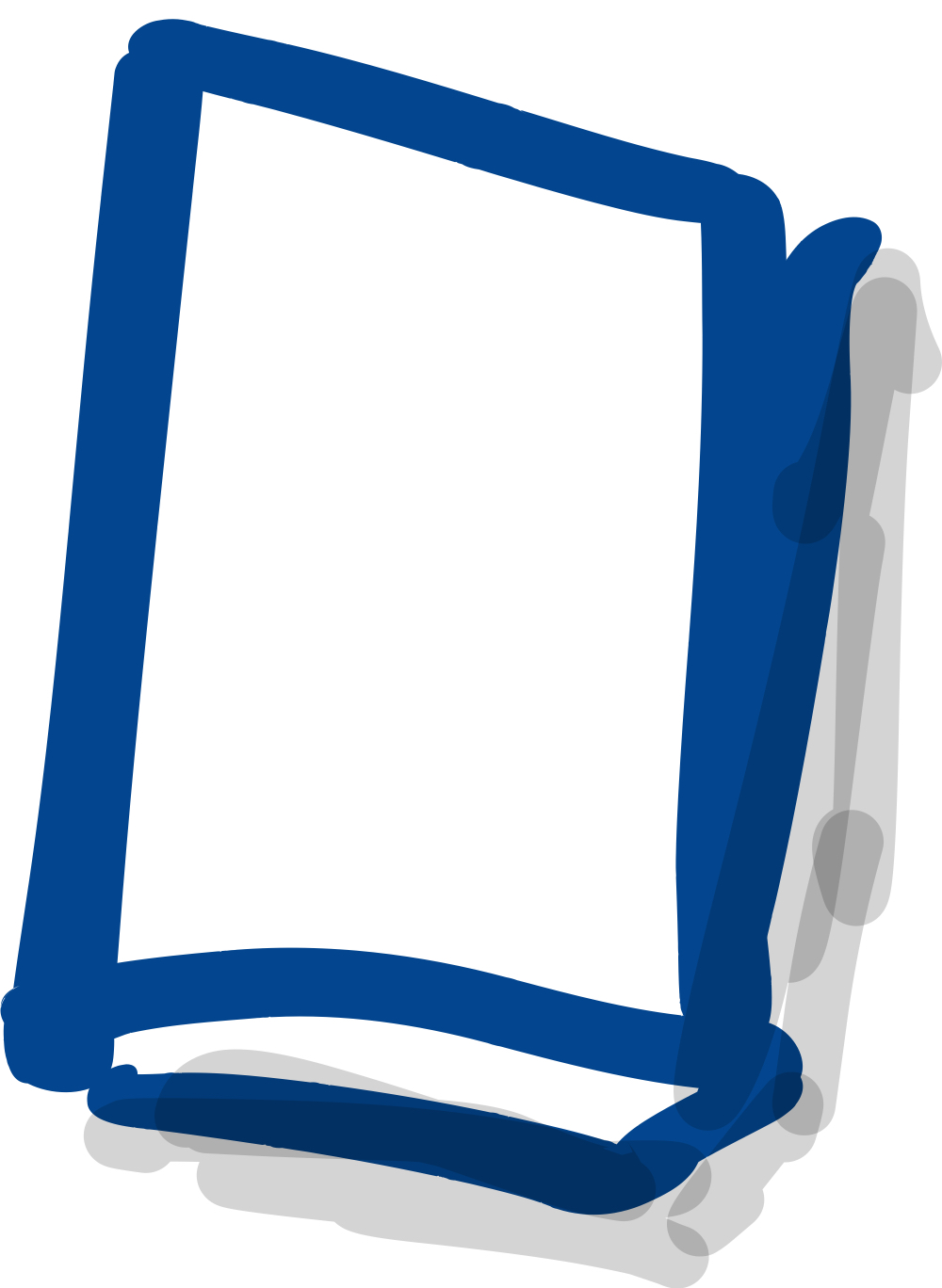 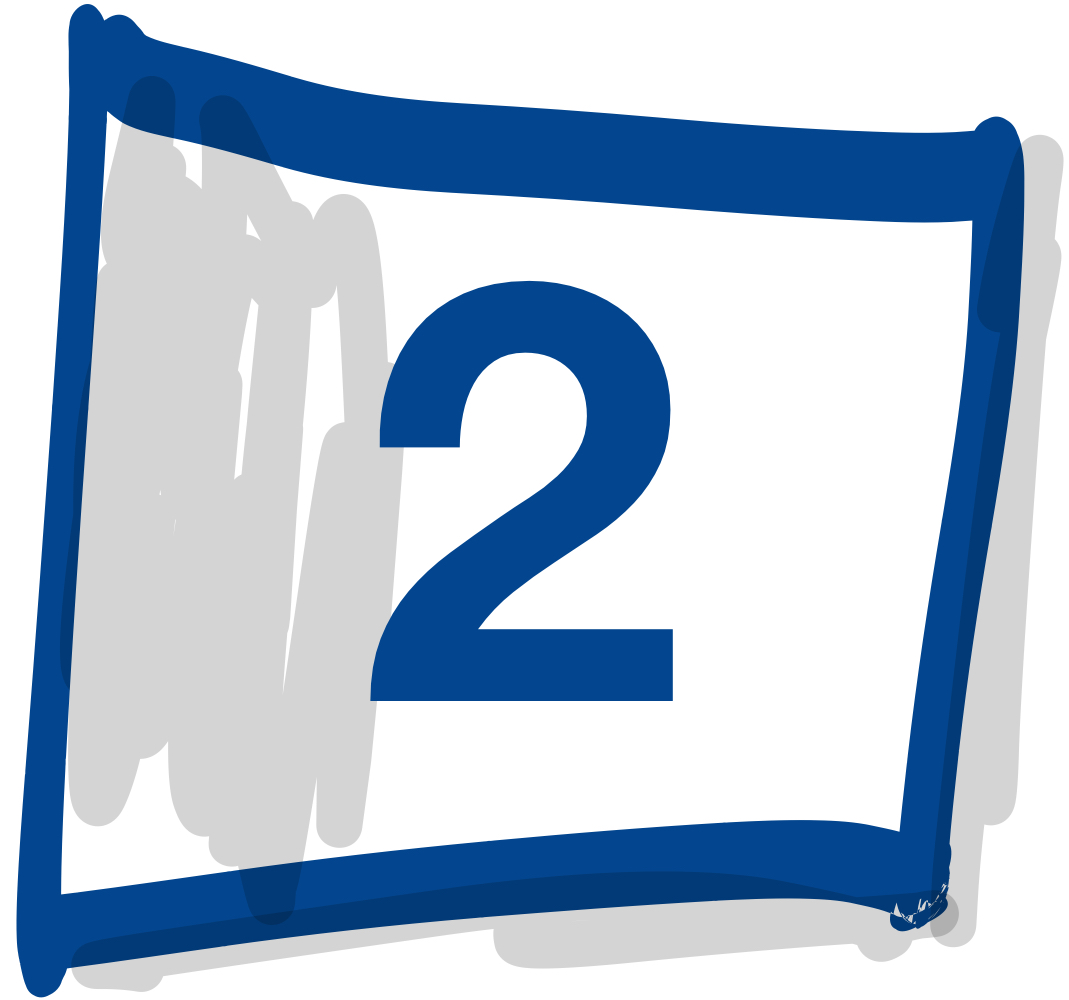 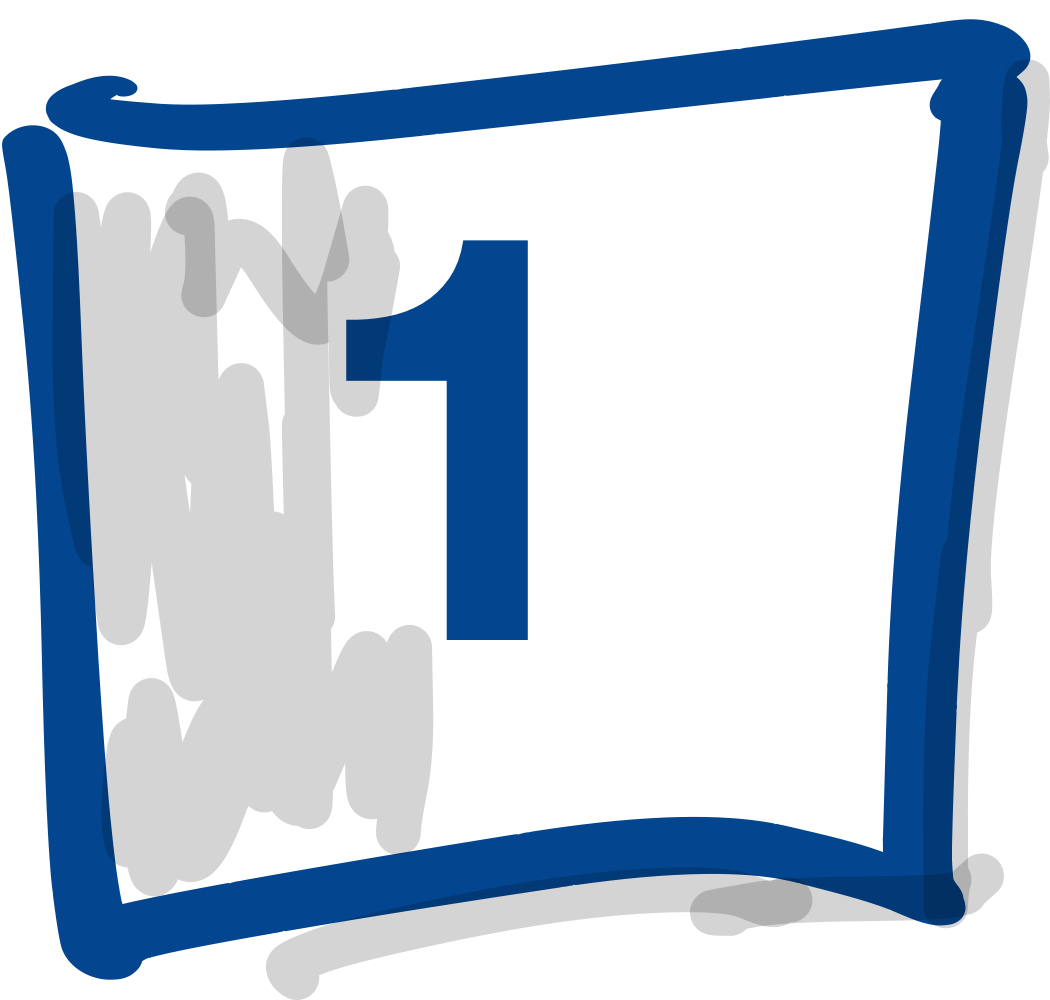 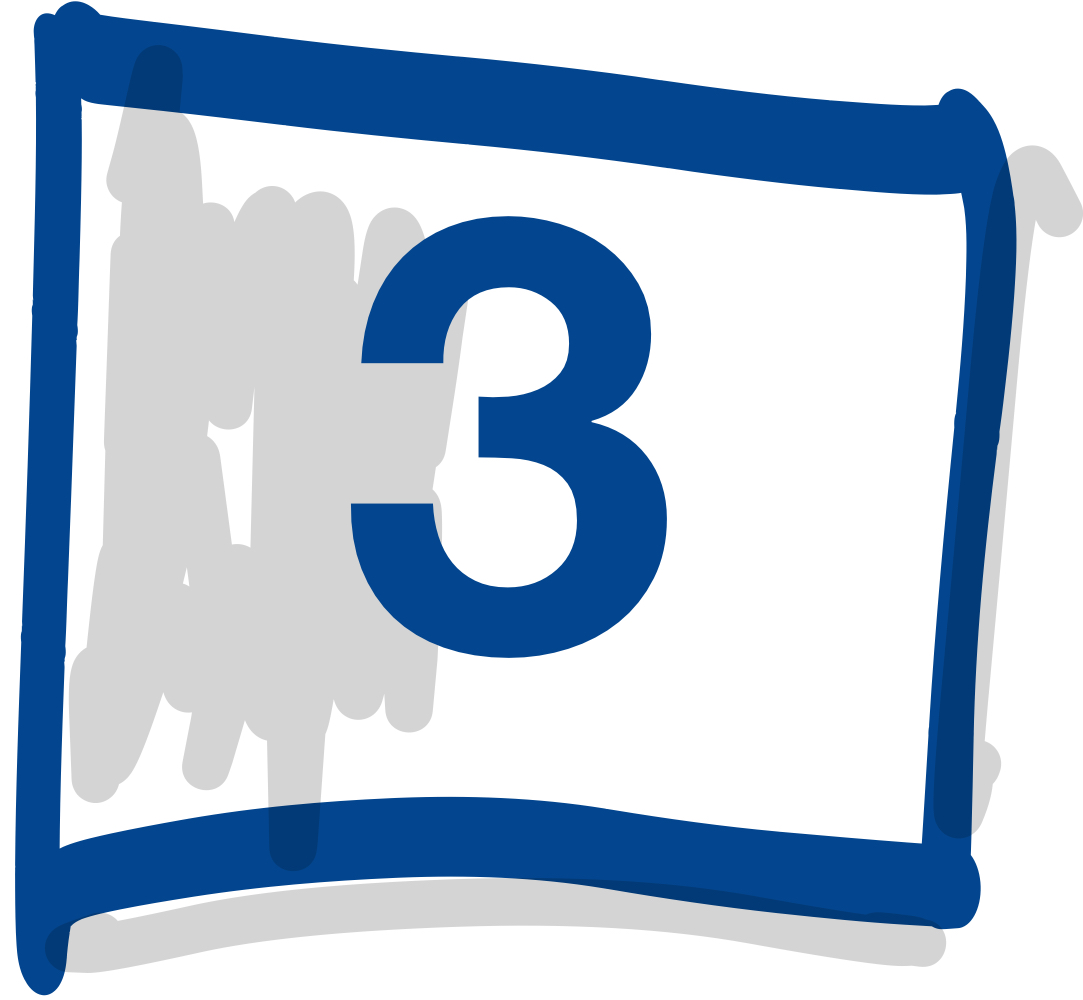 X
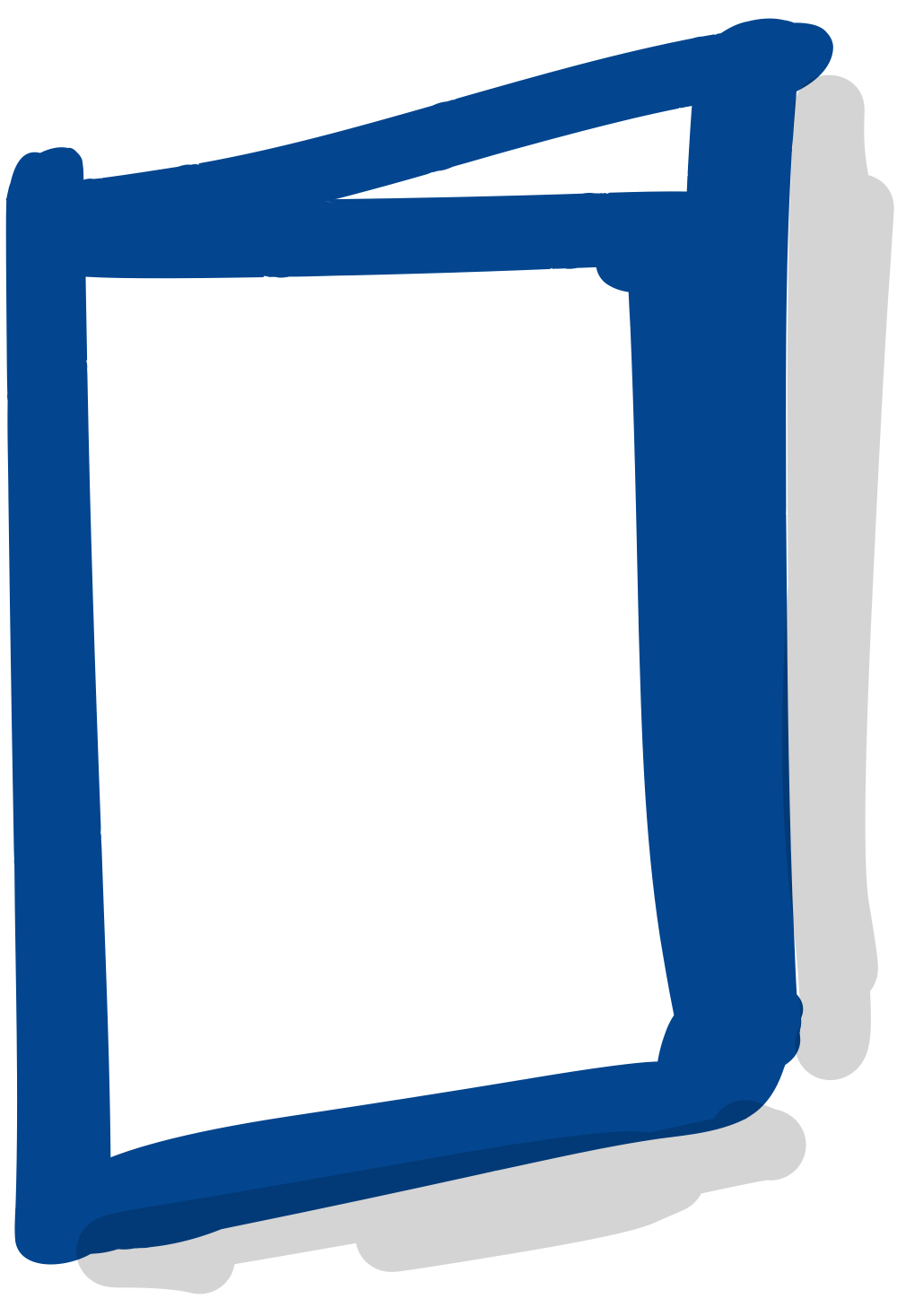 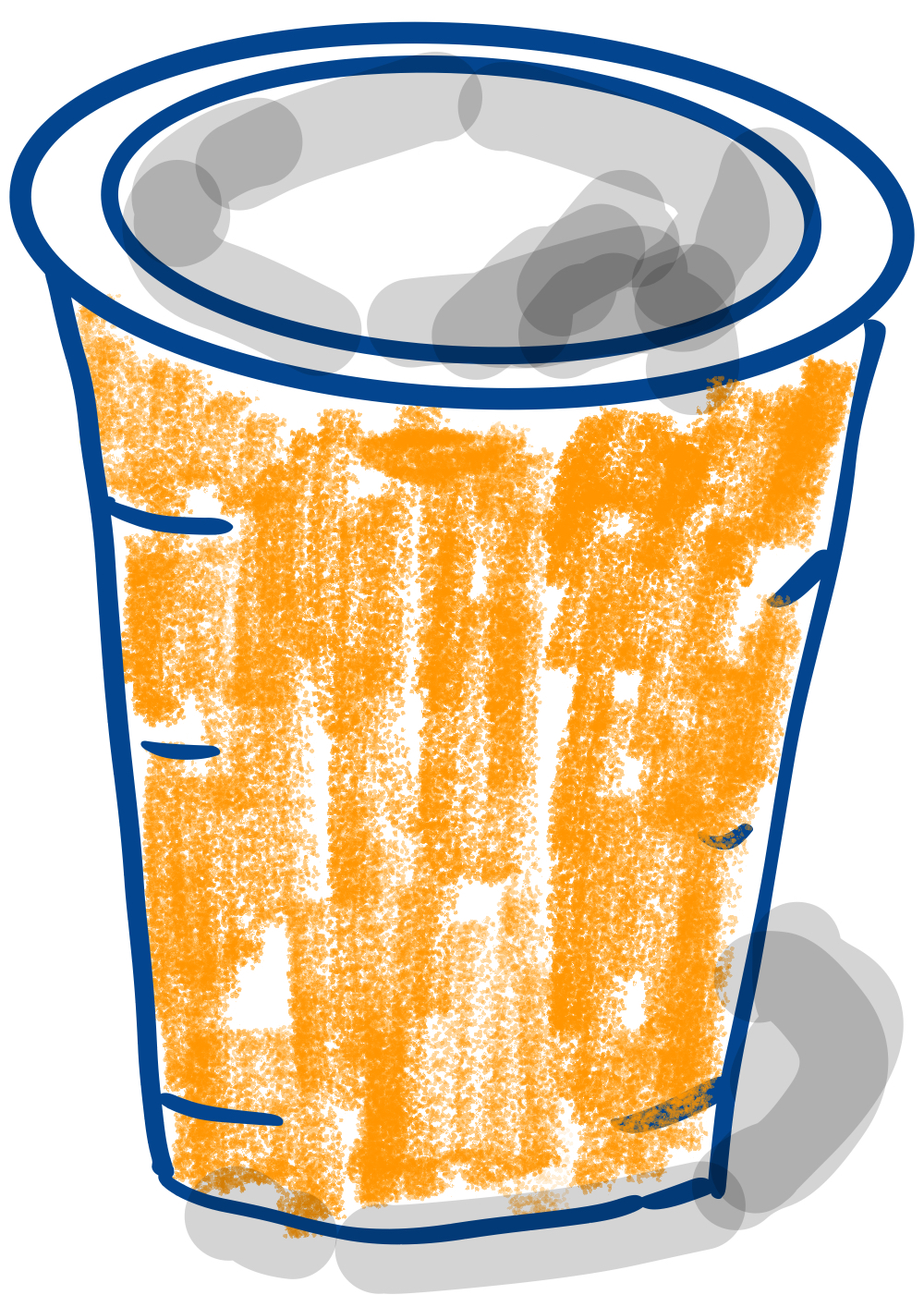 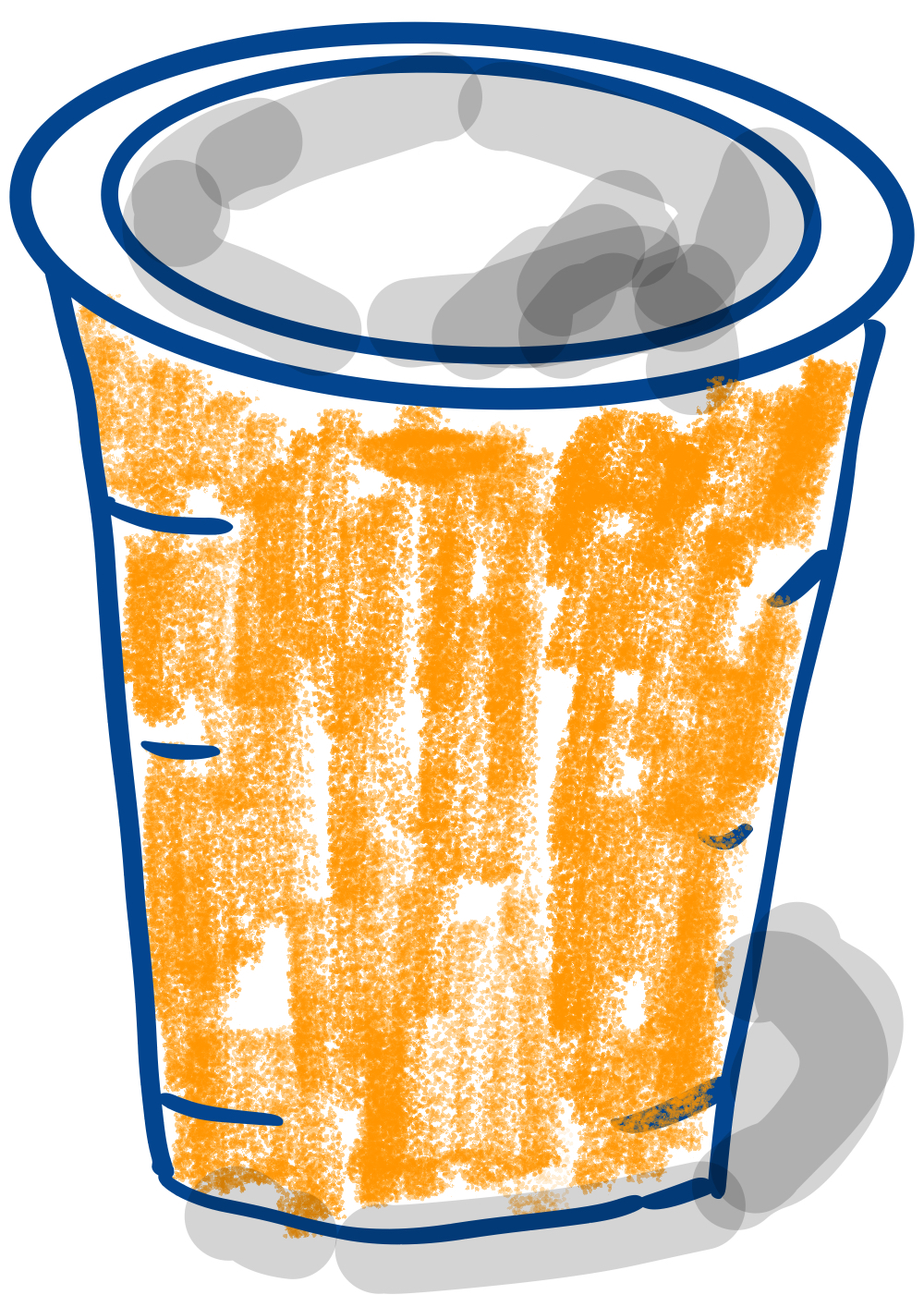 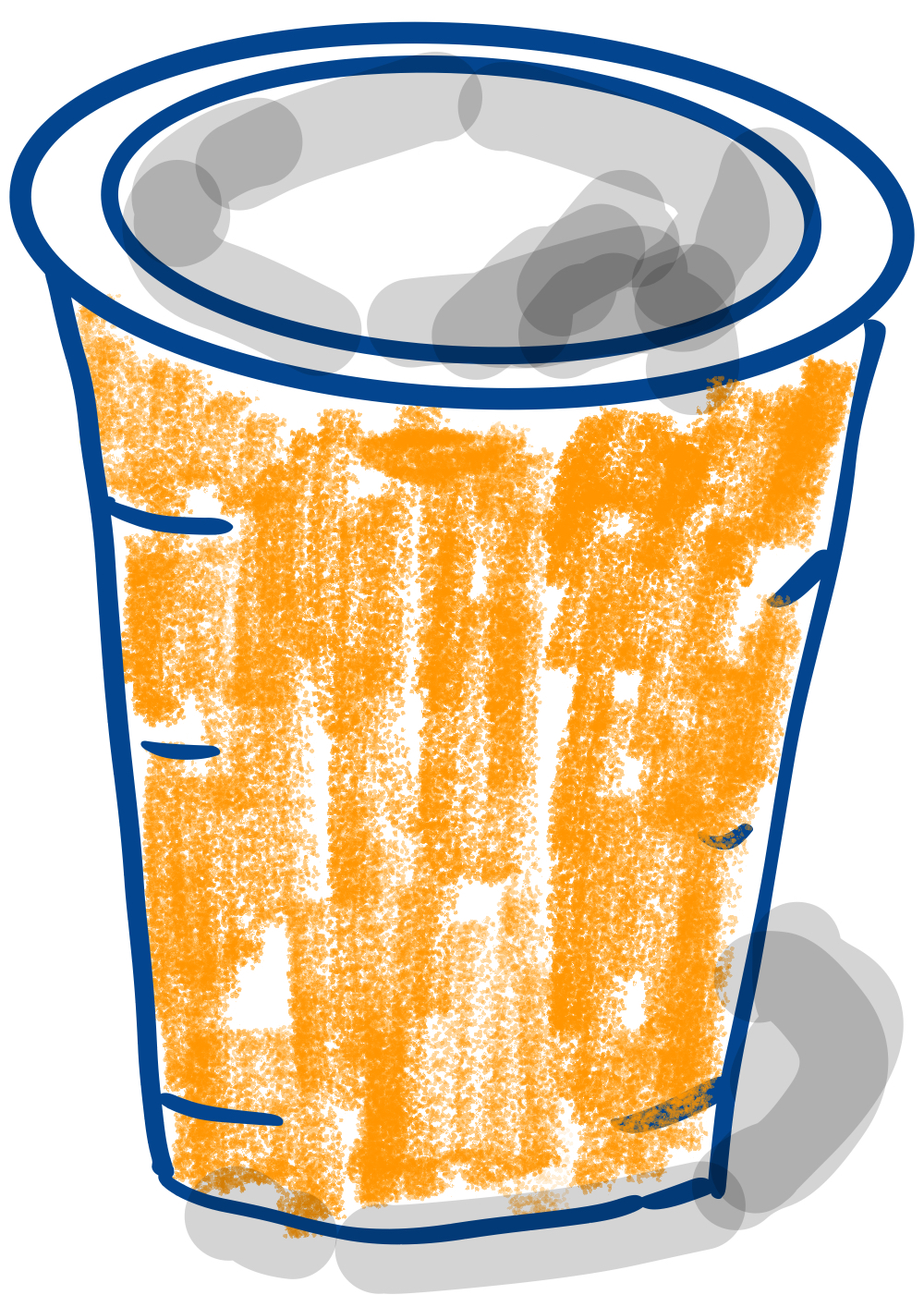 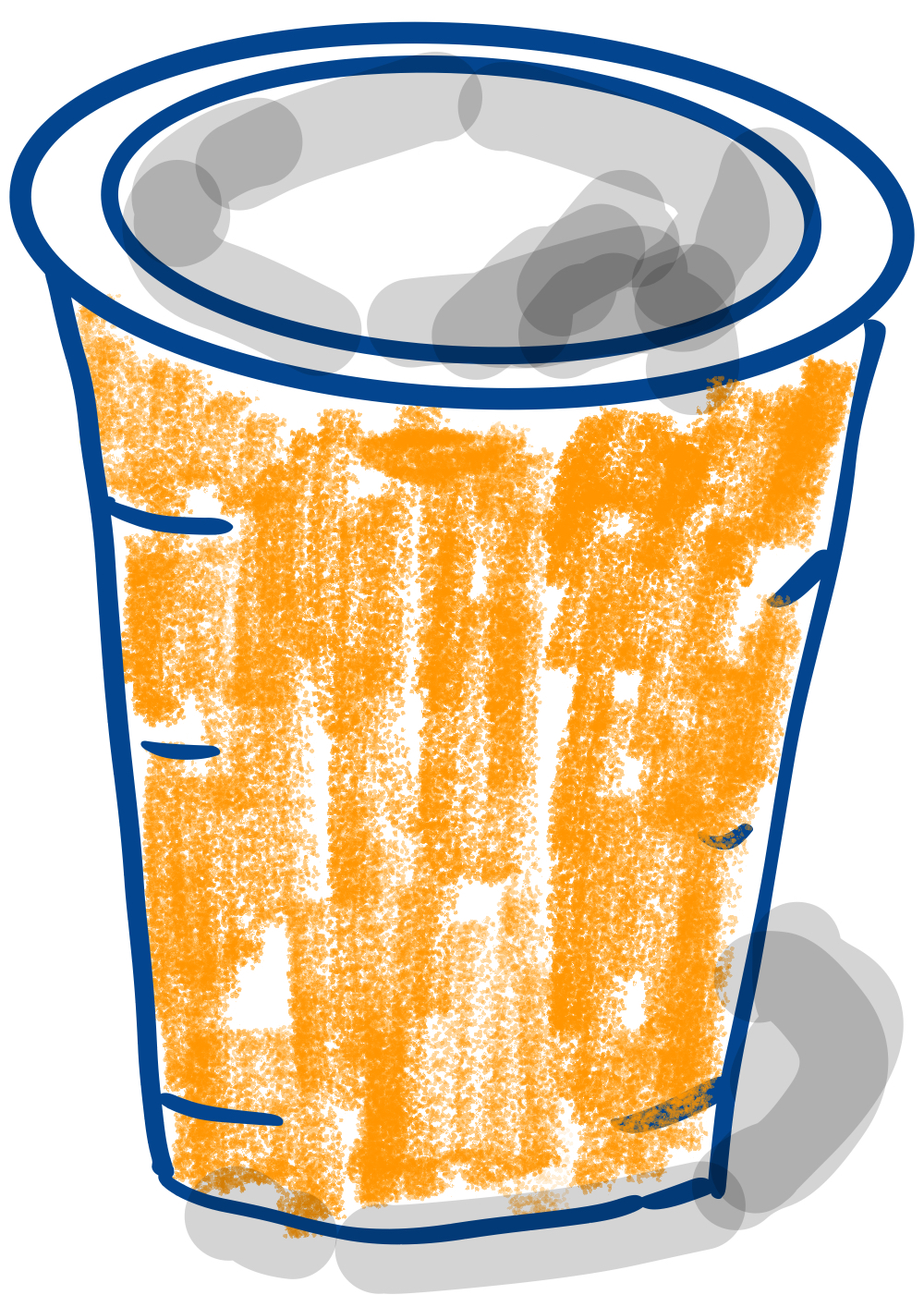 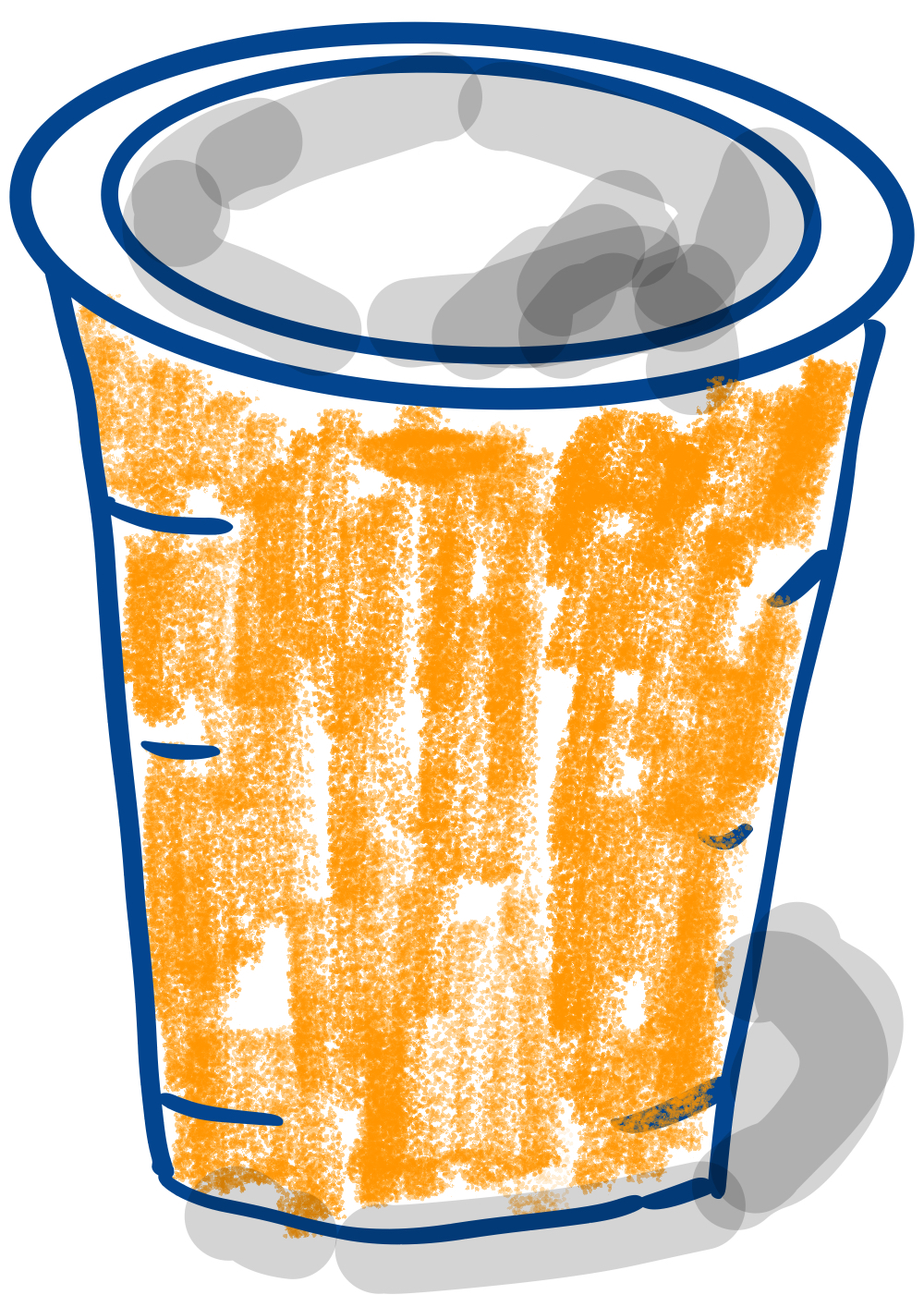 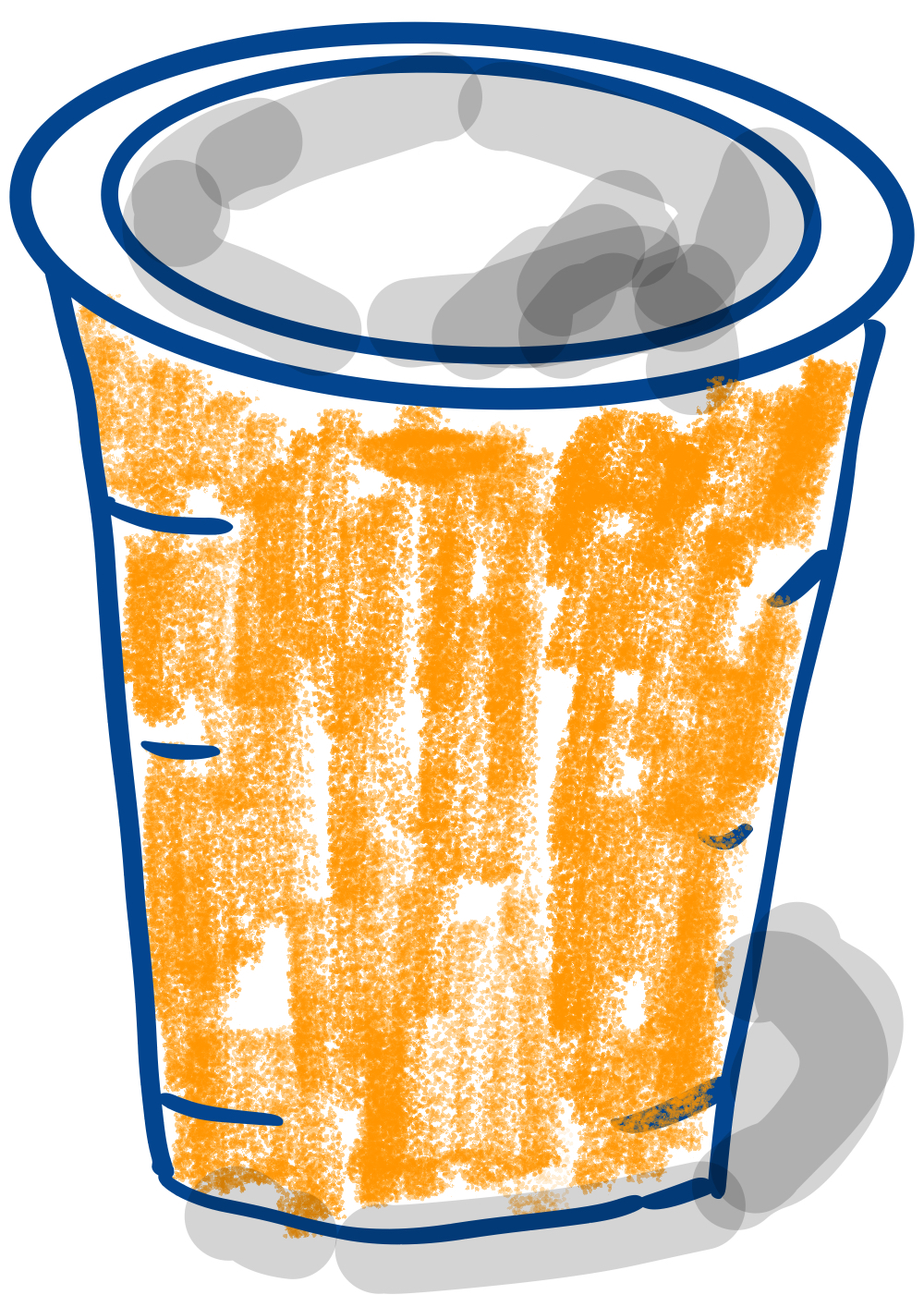 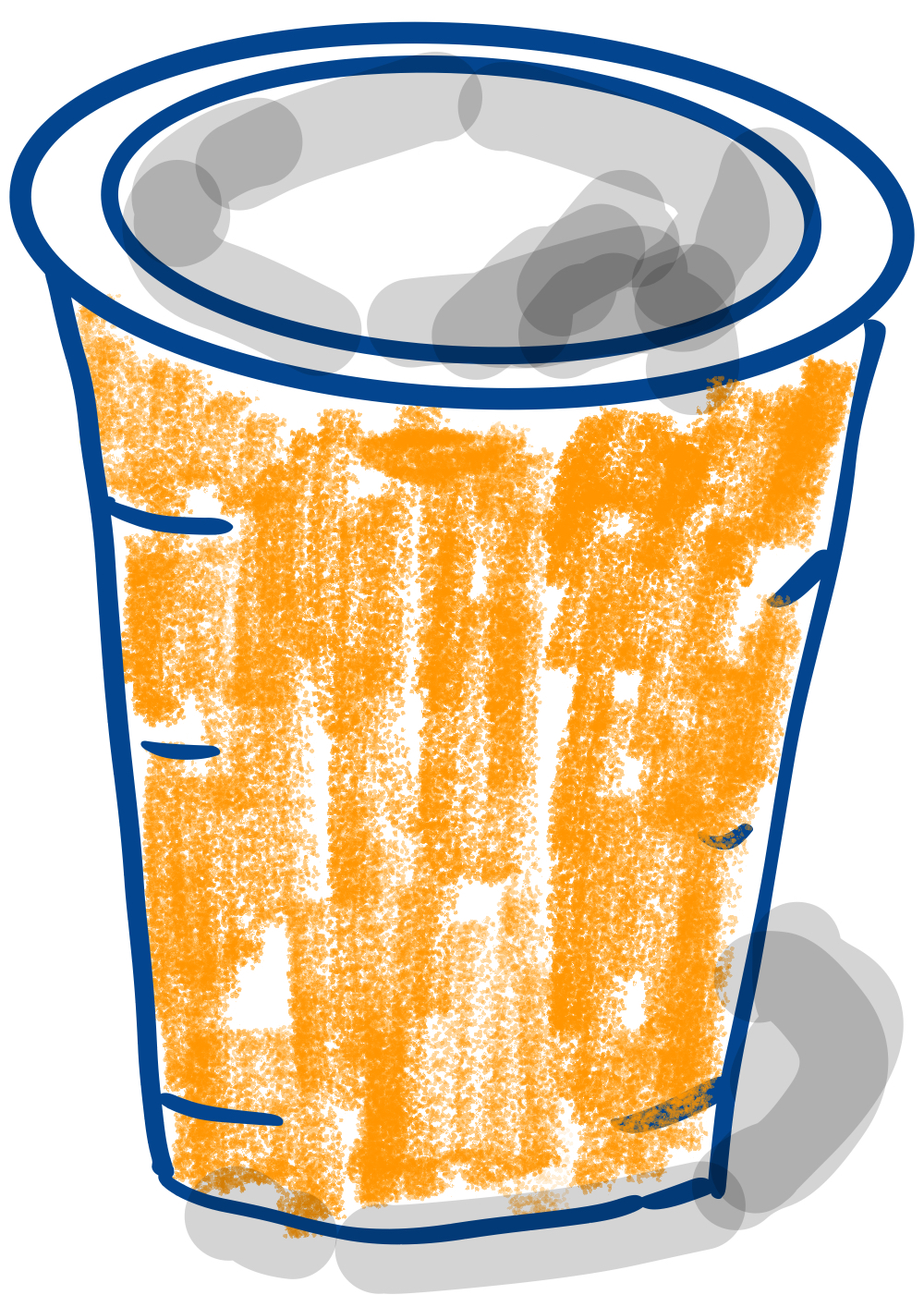 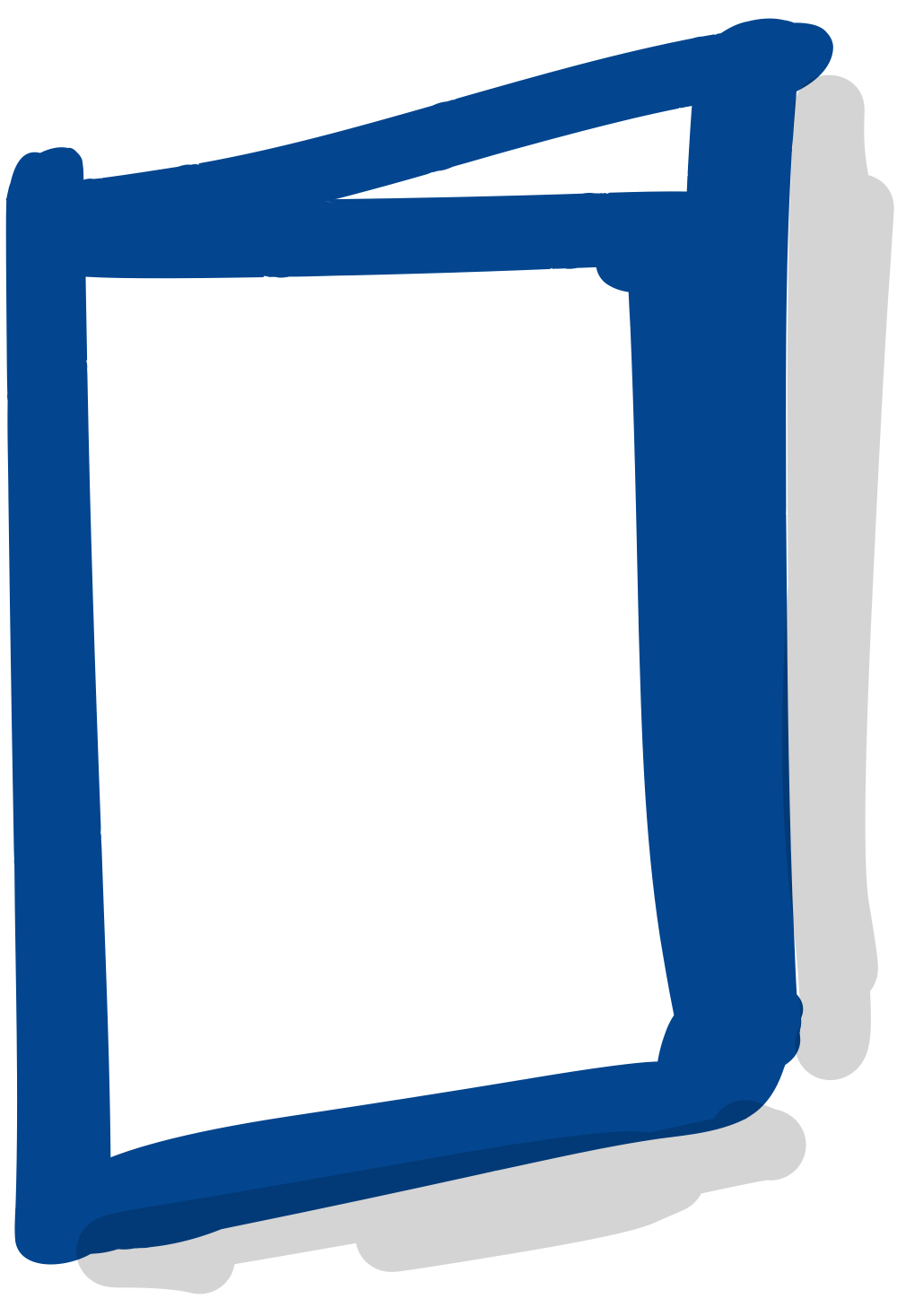 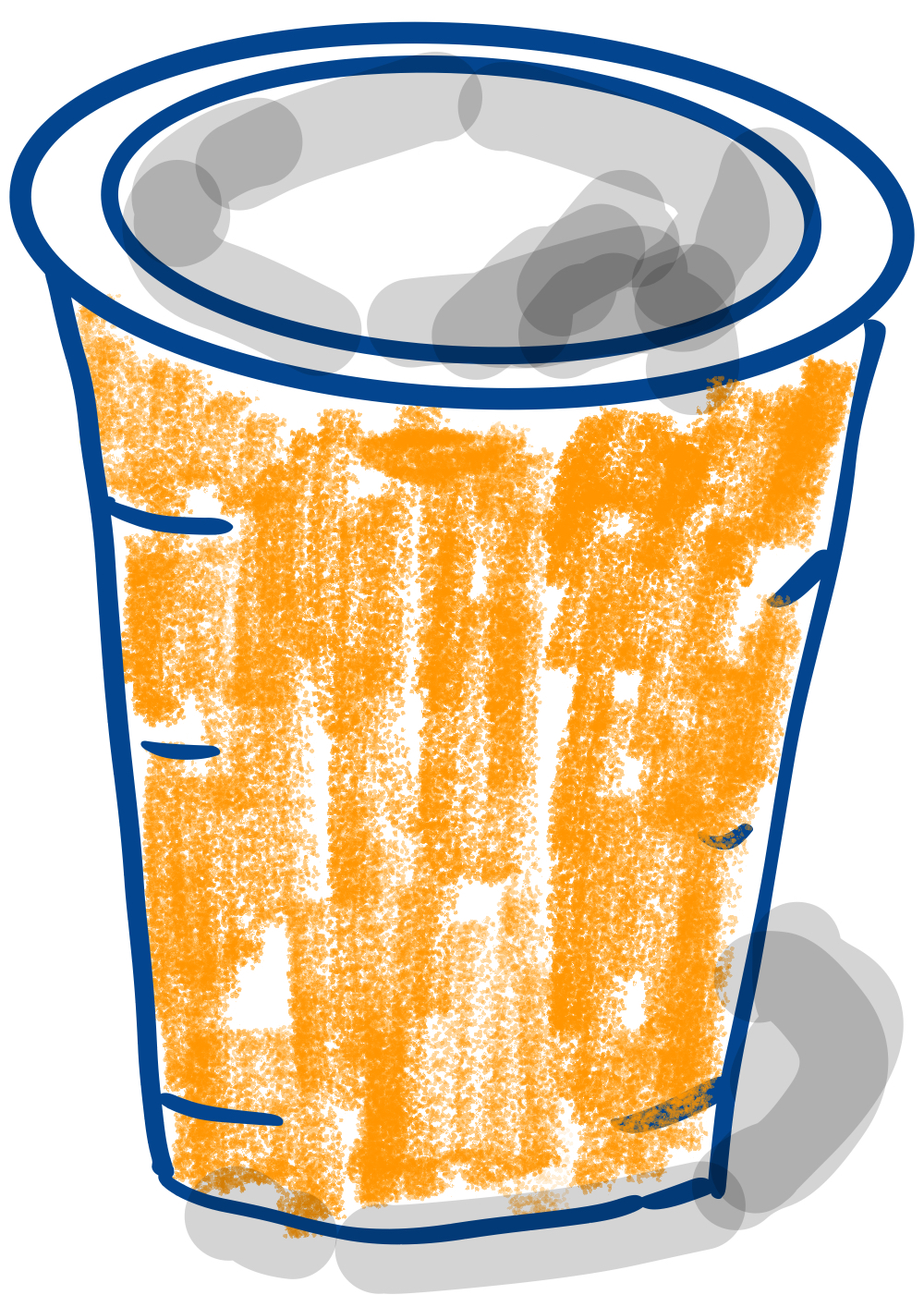 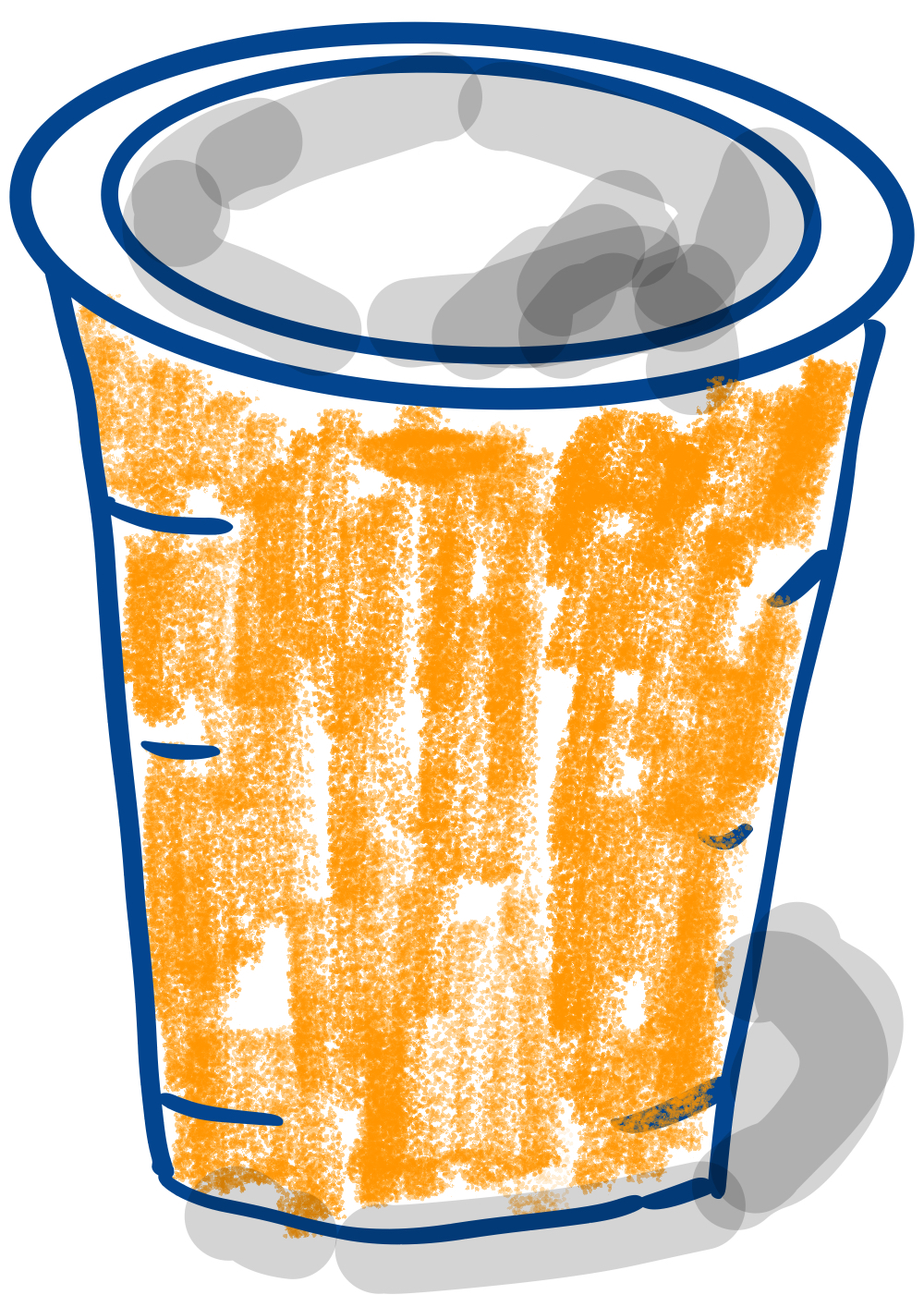 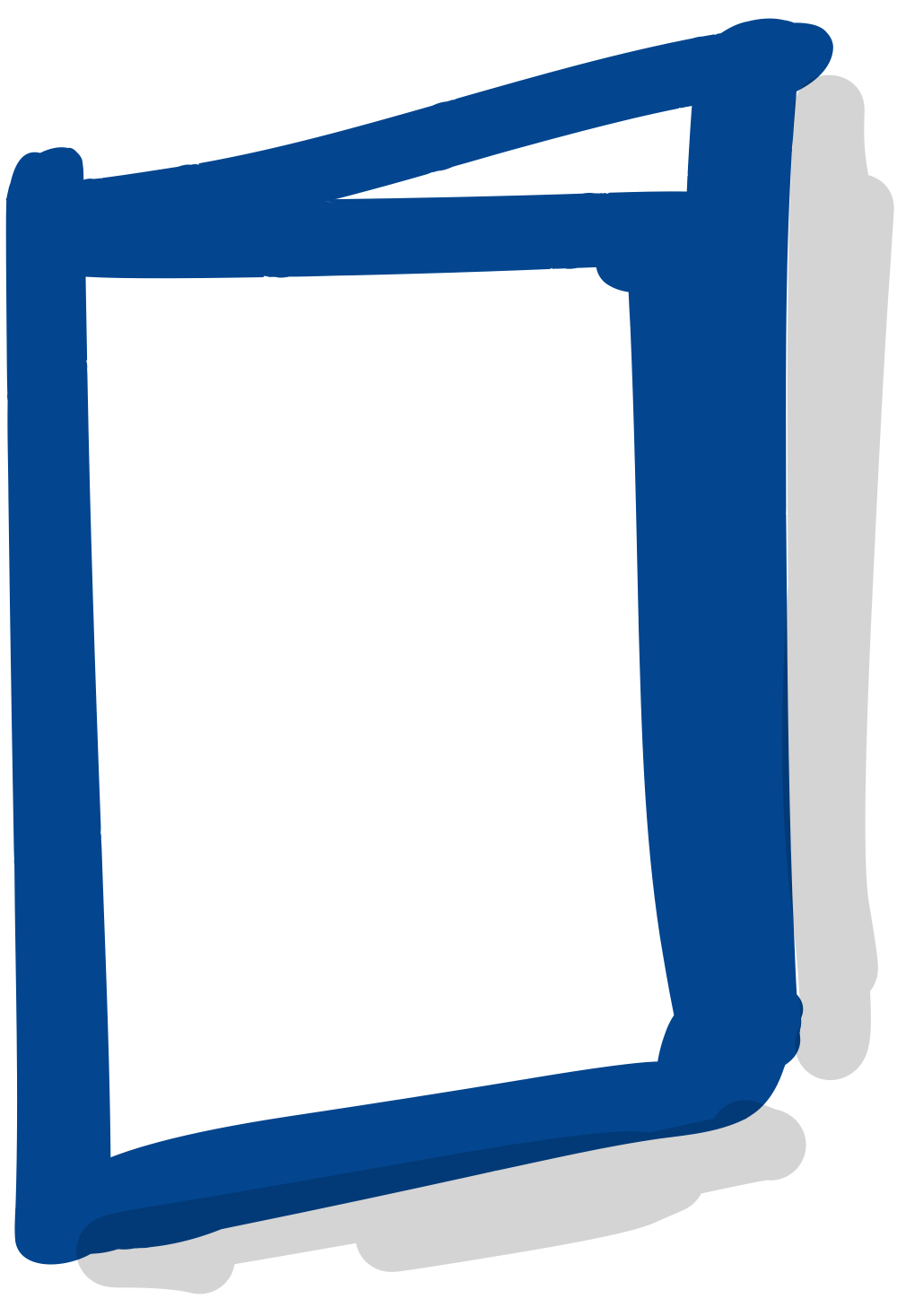 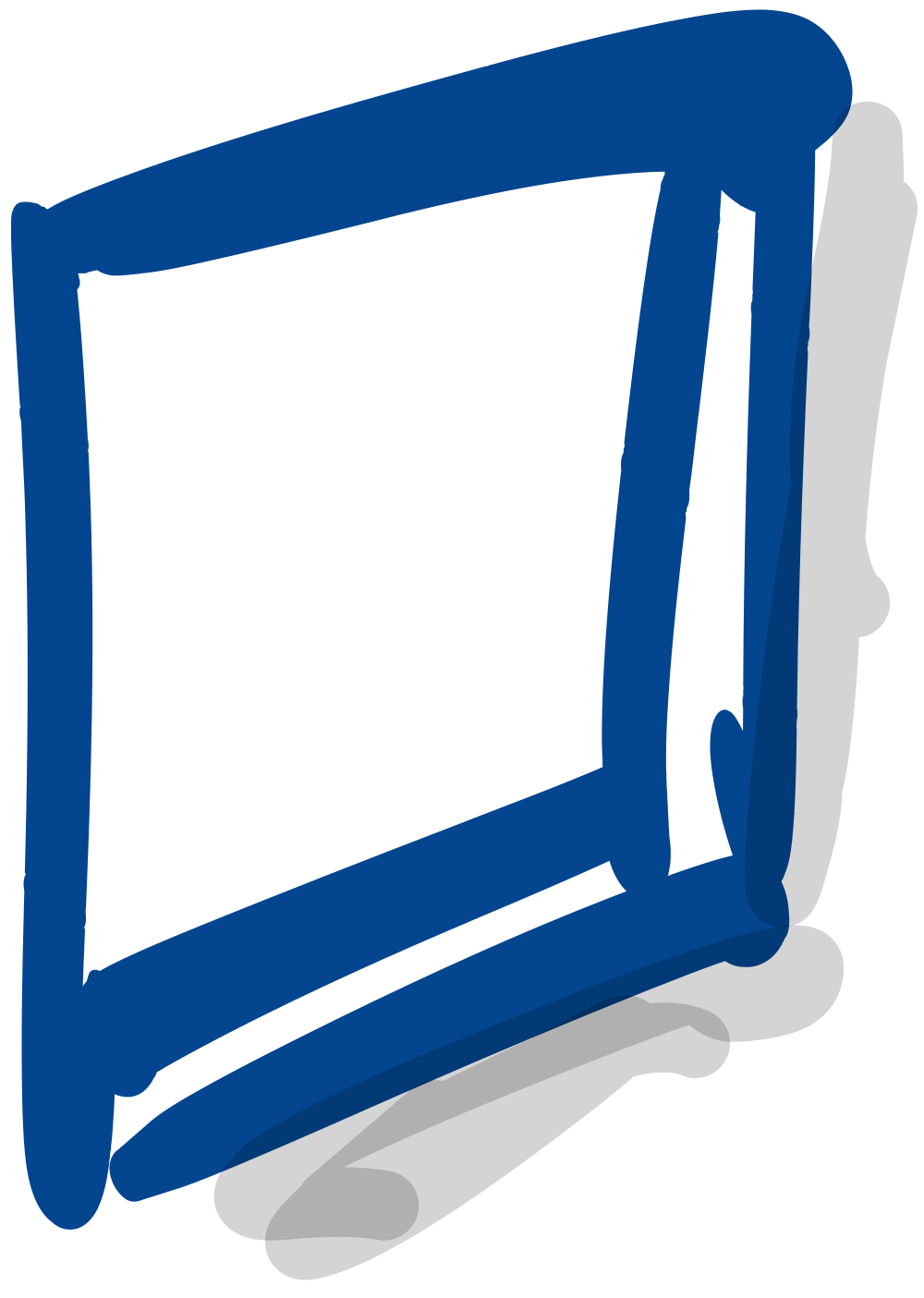 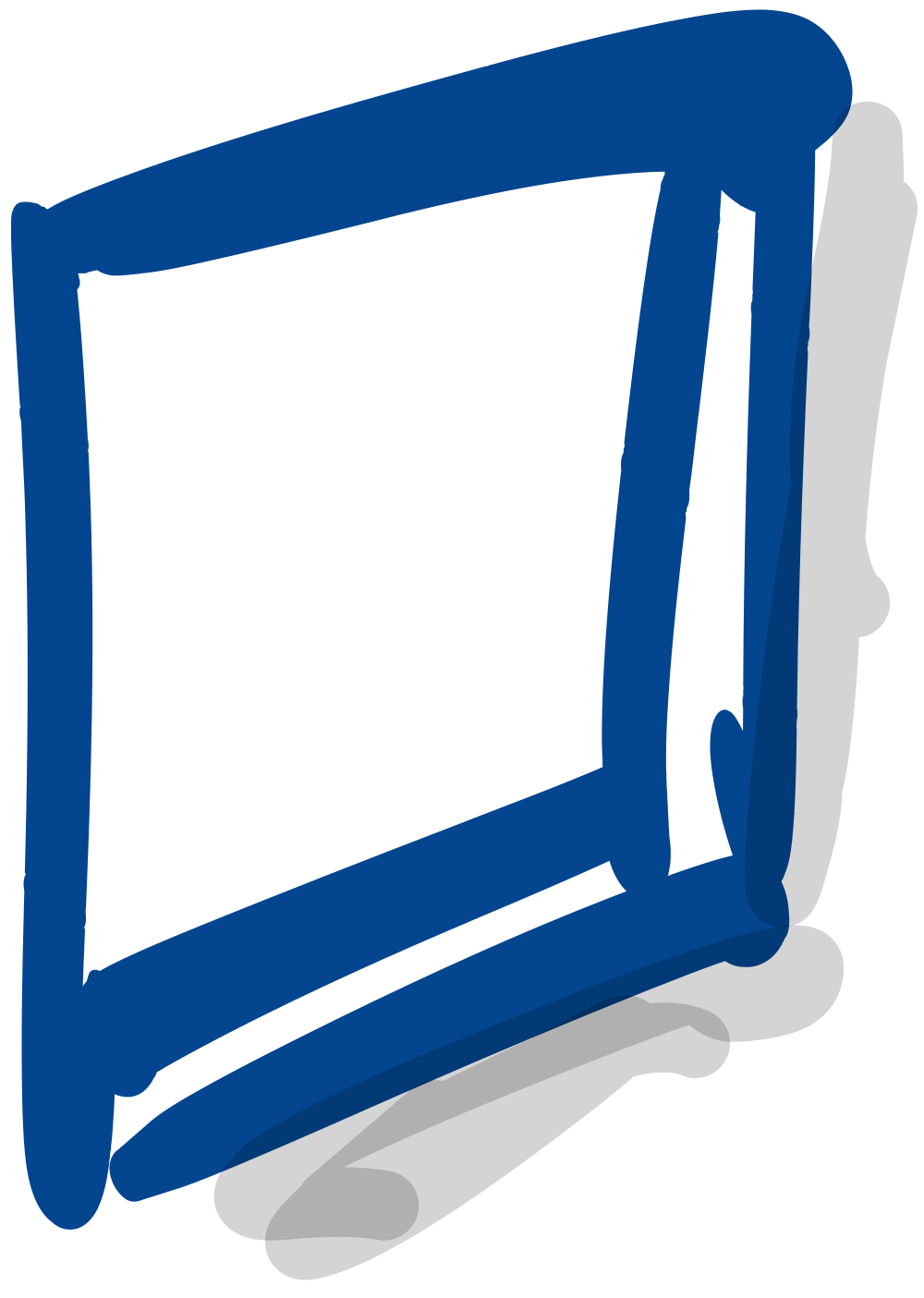 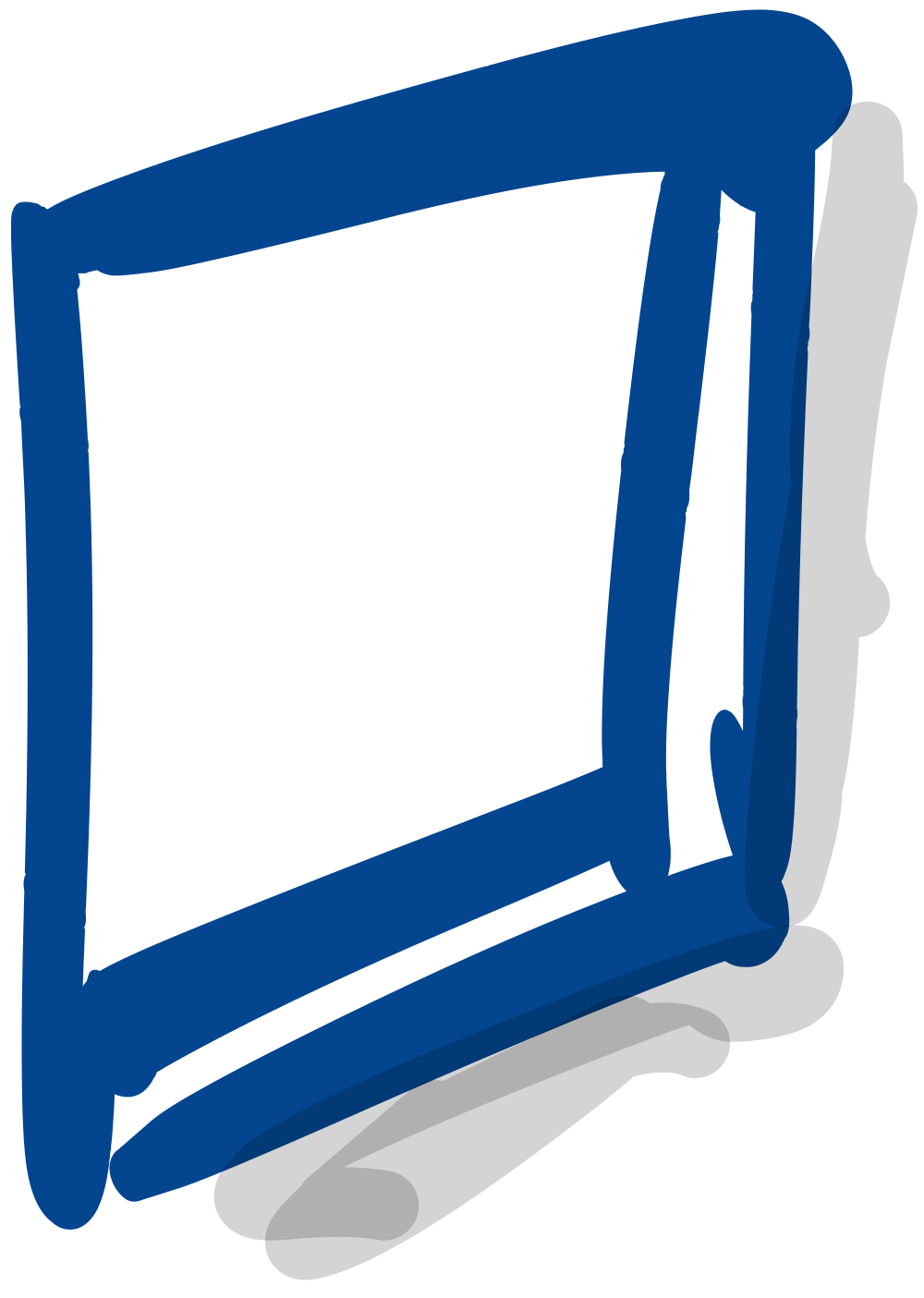 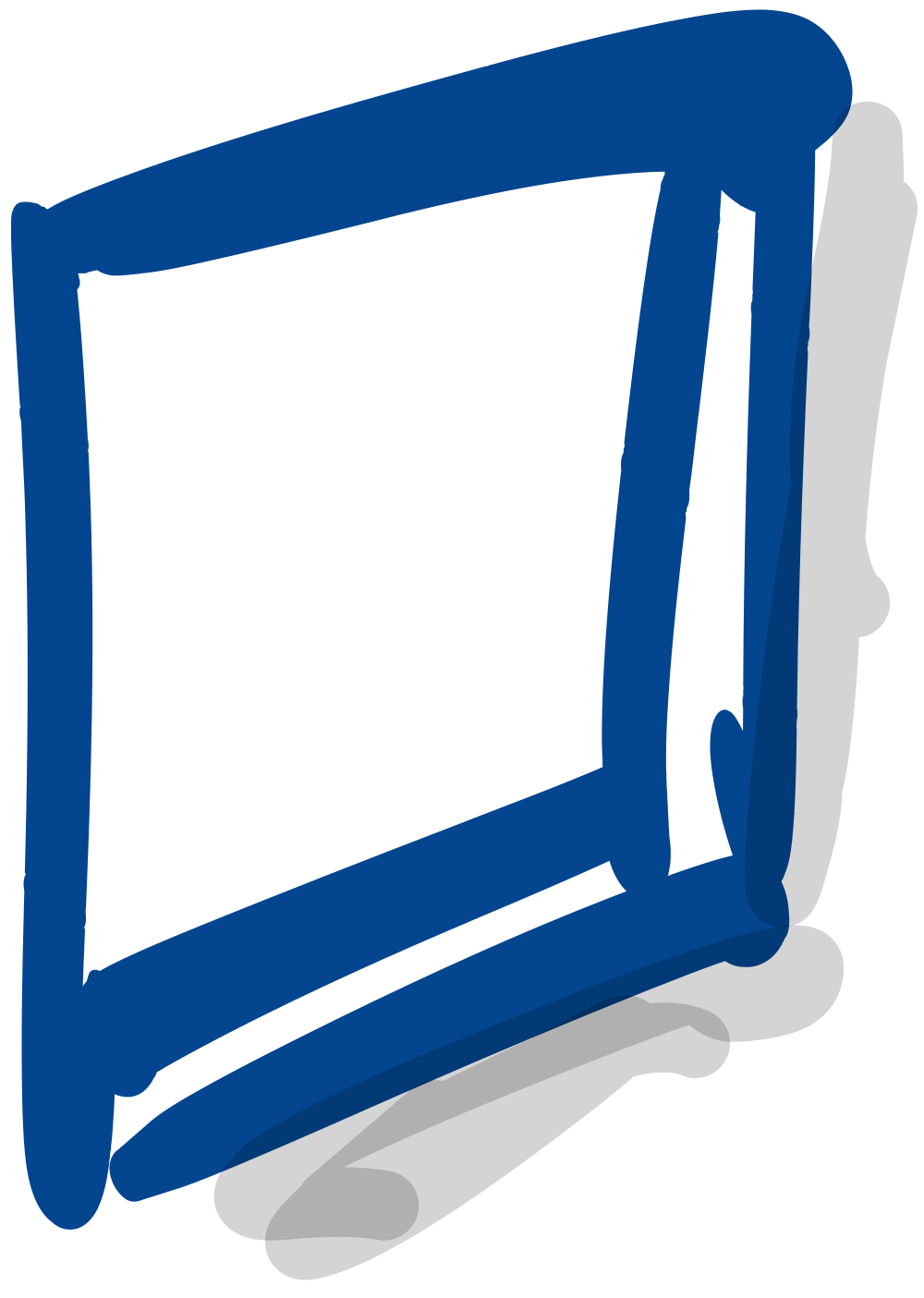 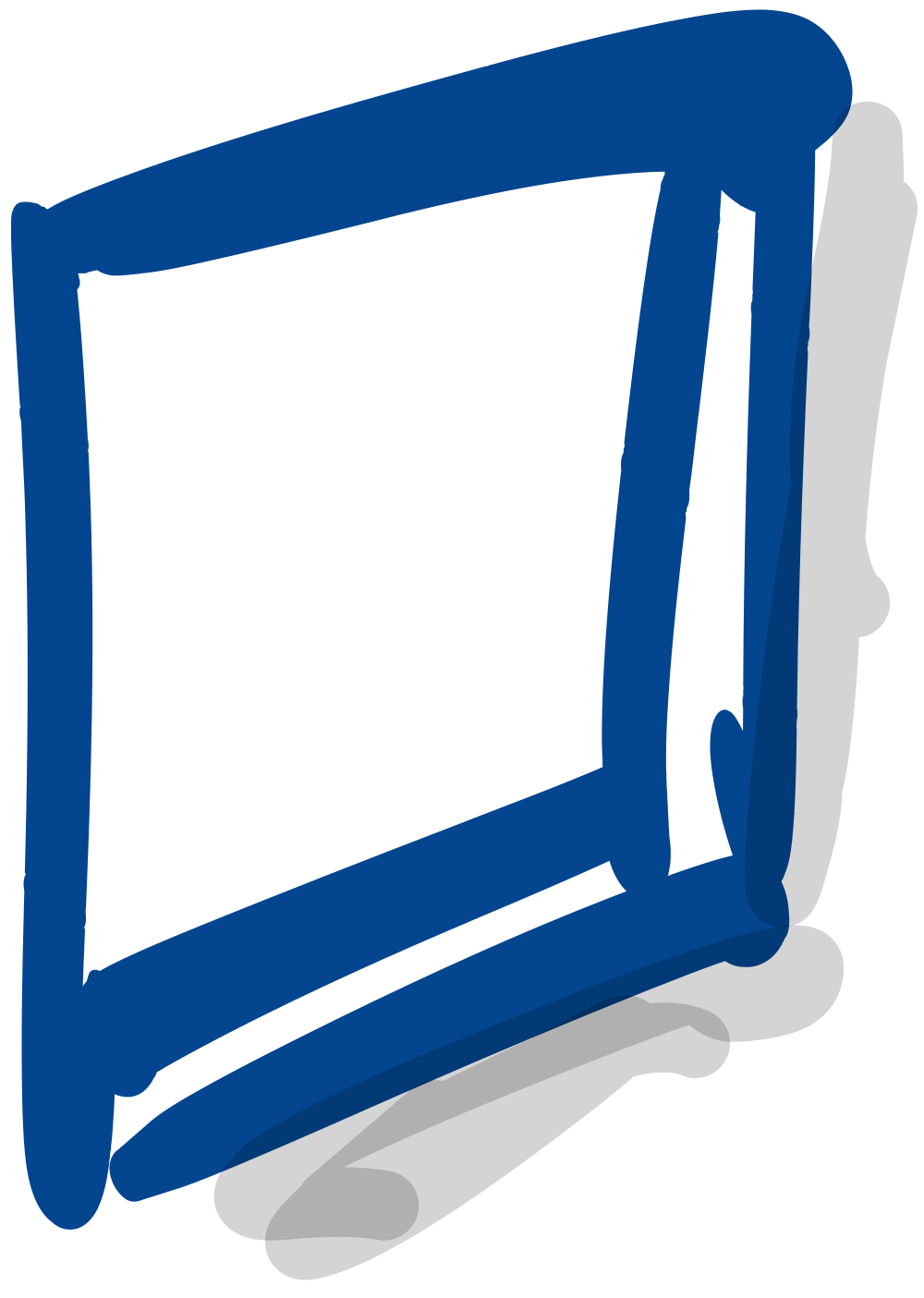 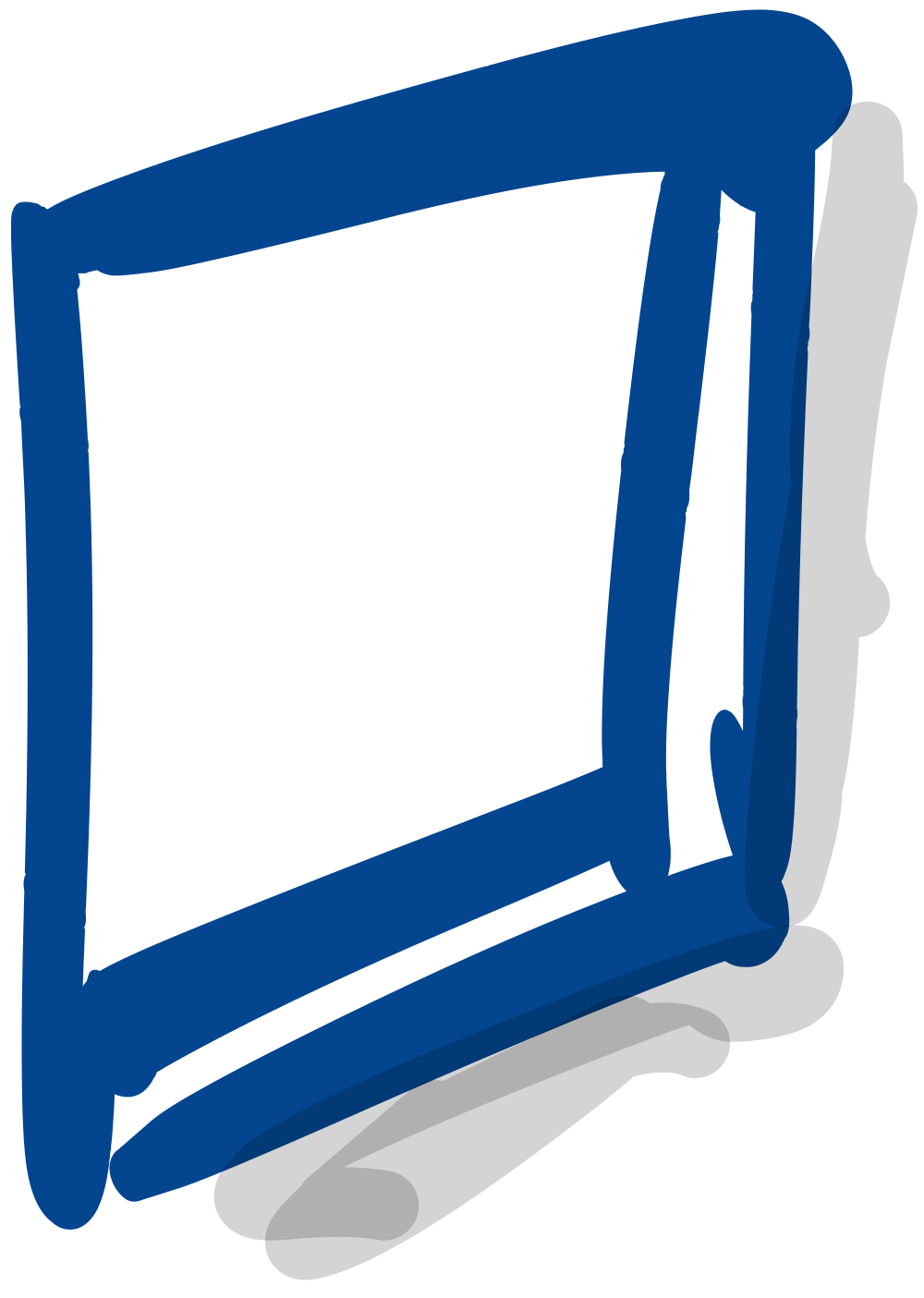 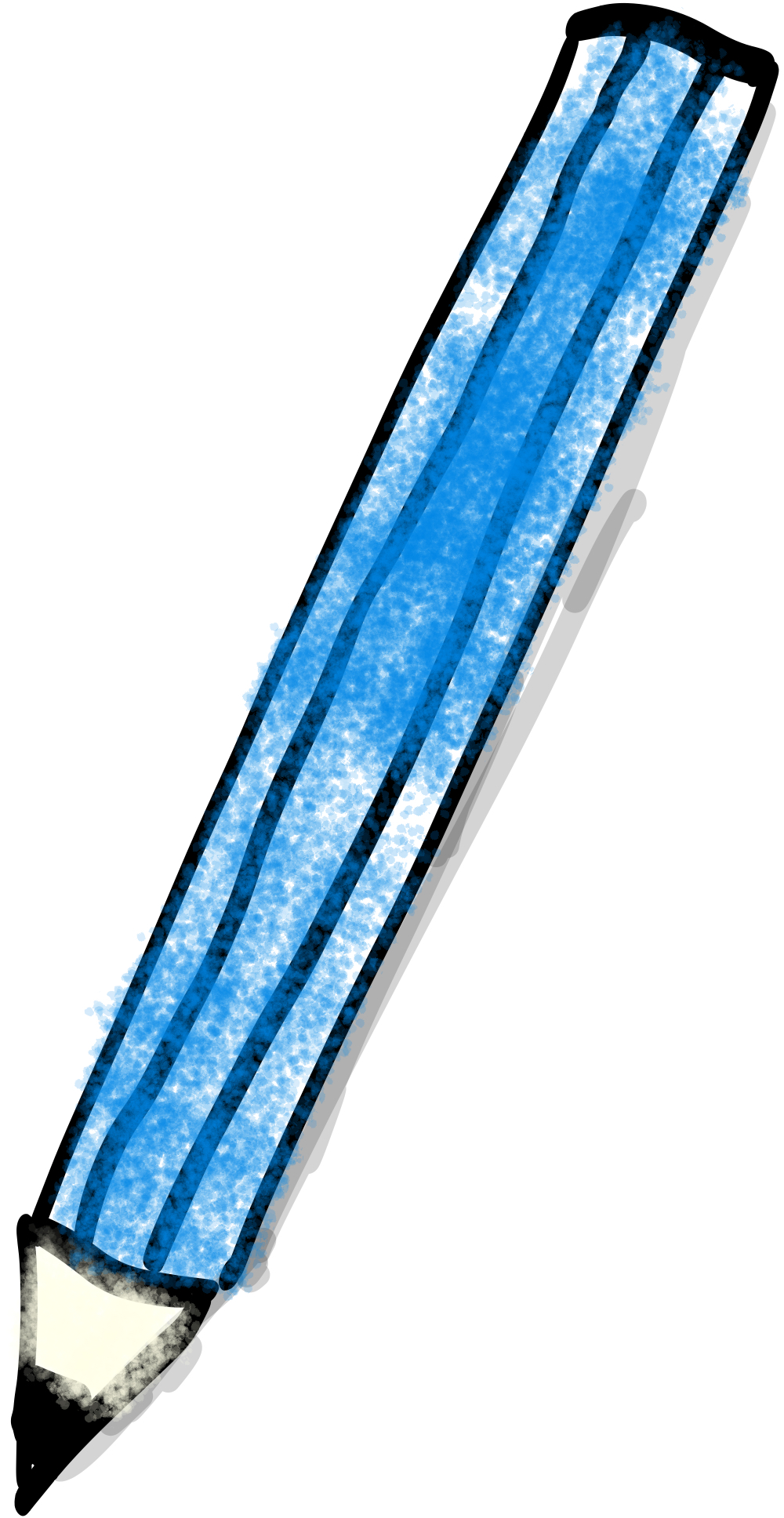 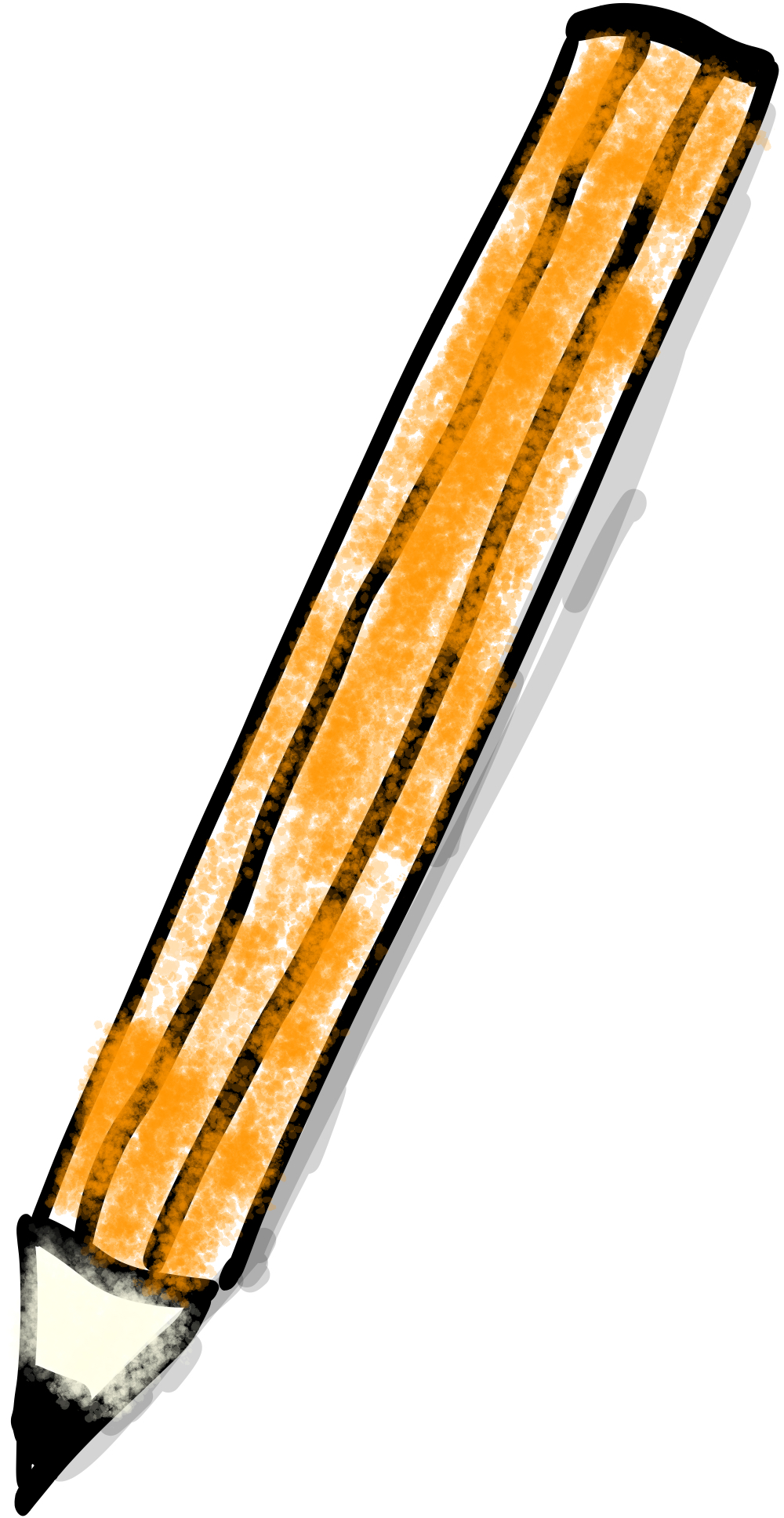 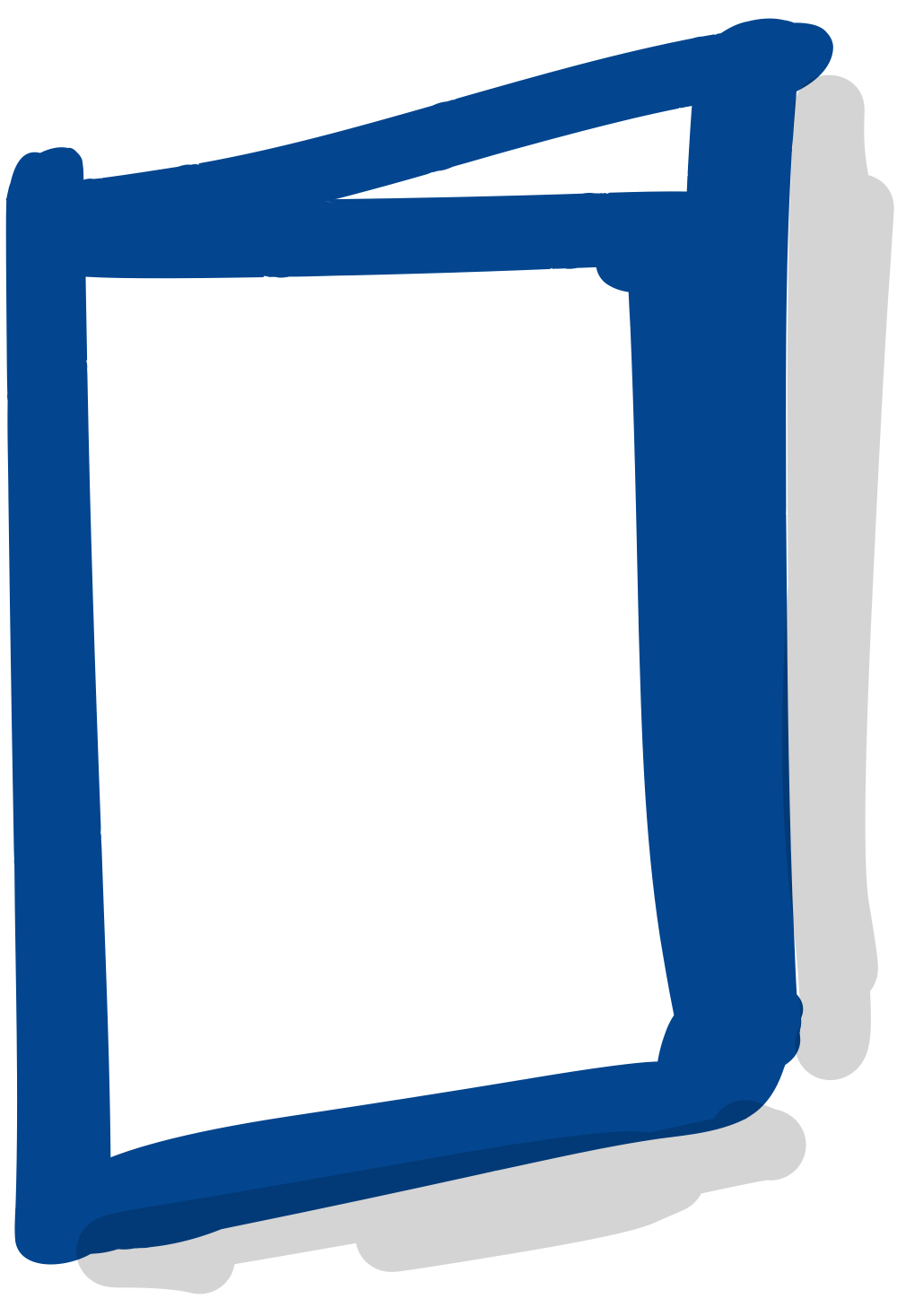 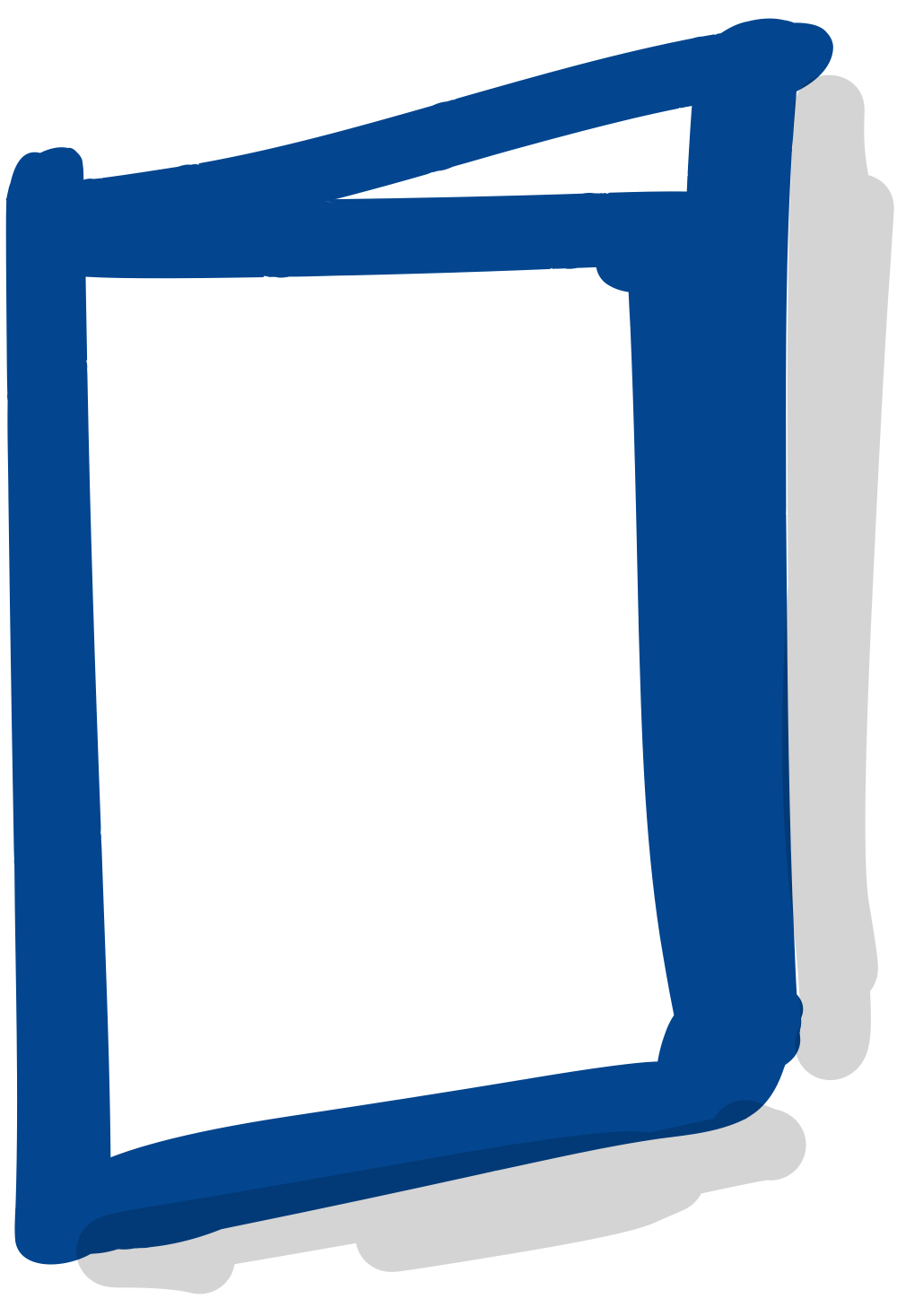 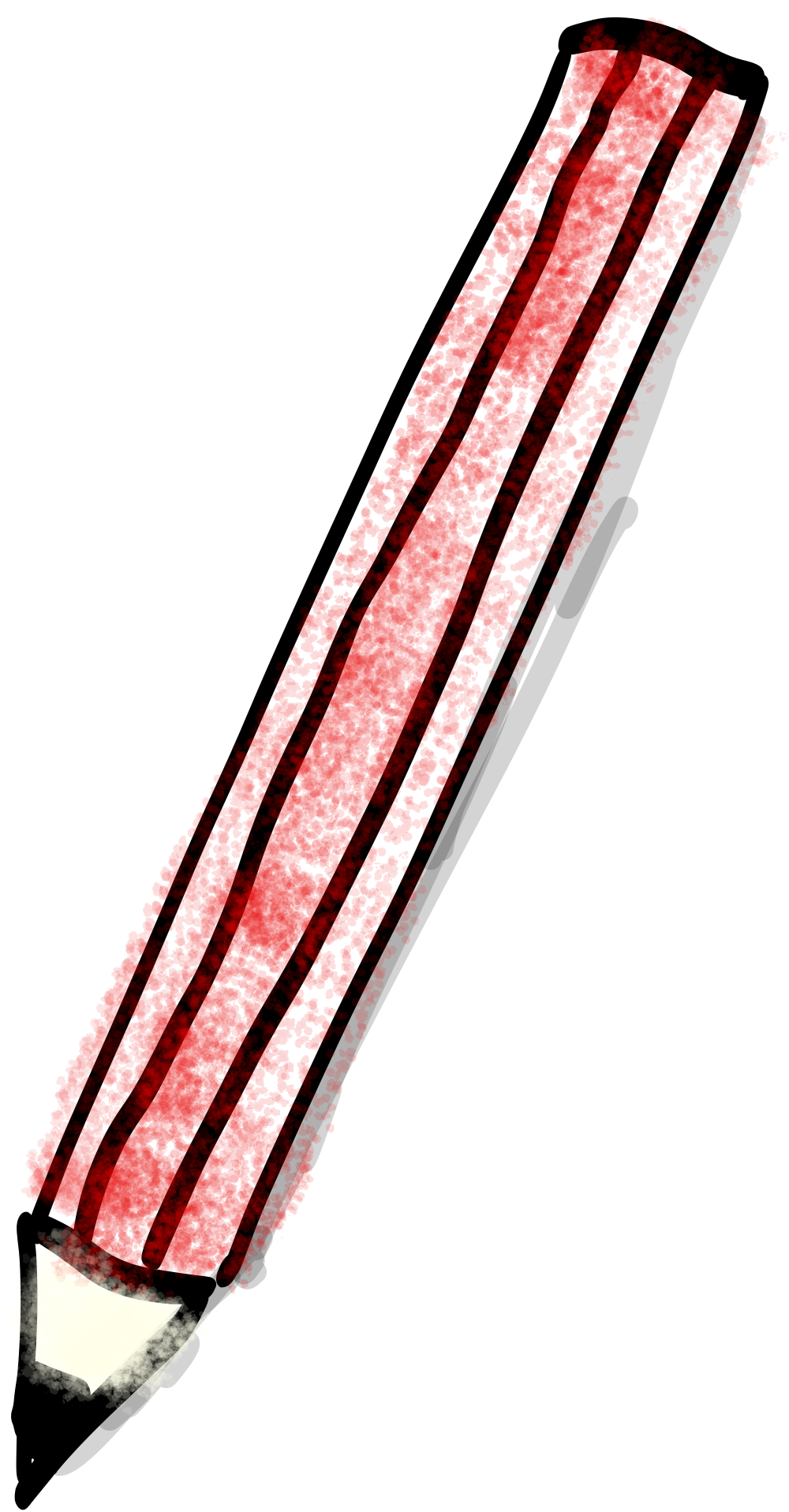 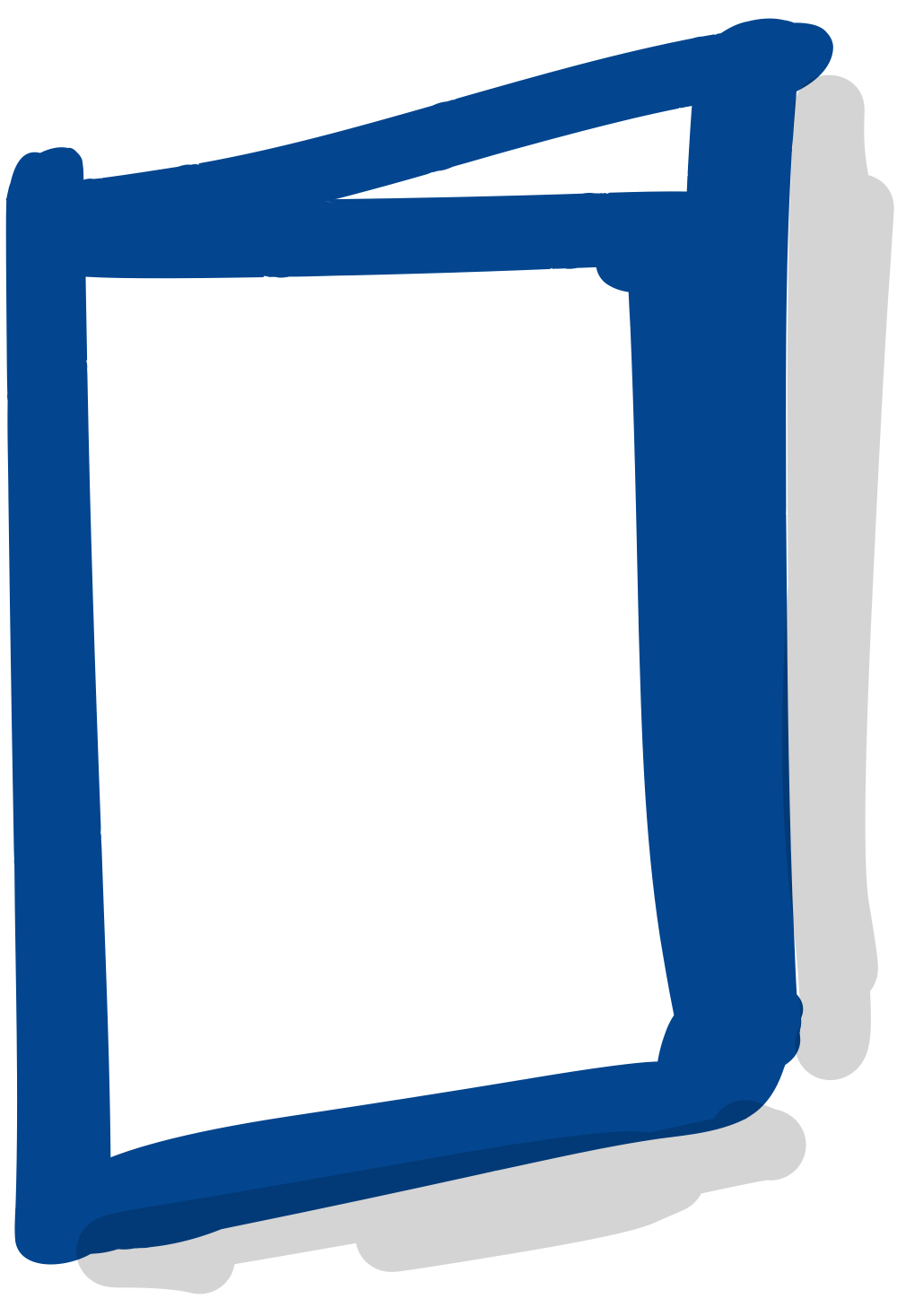 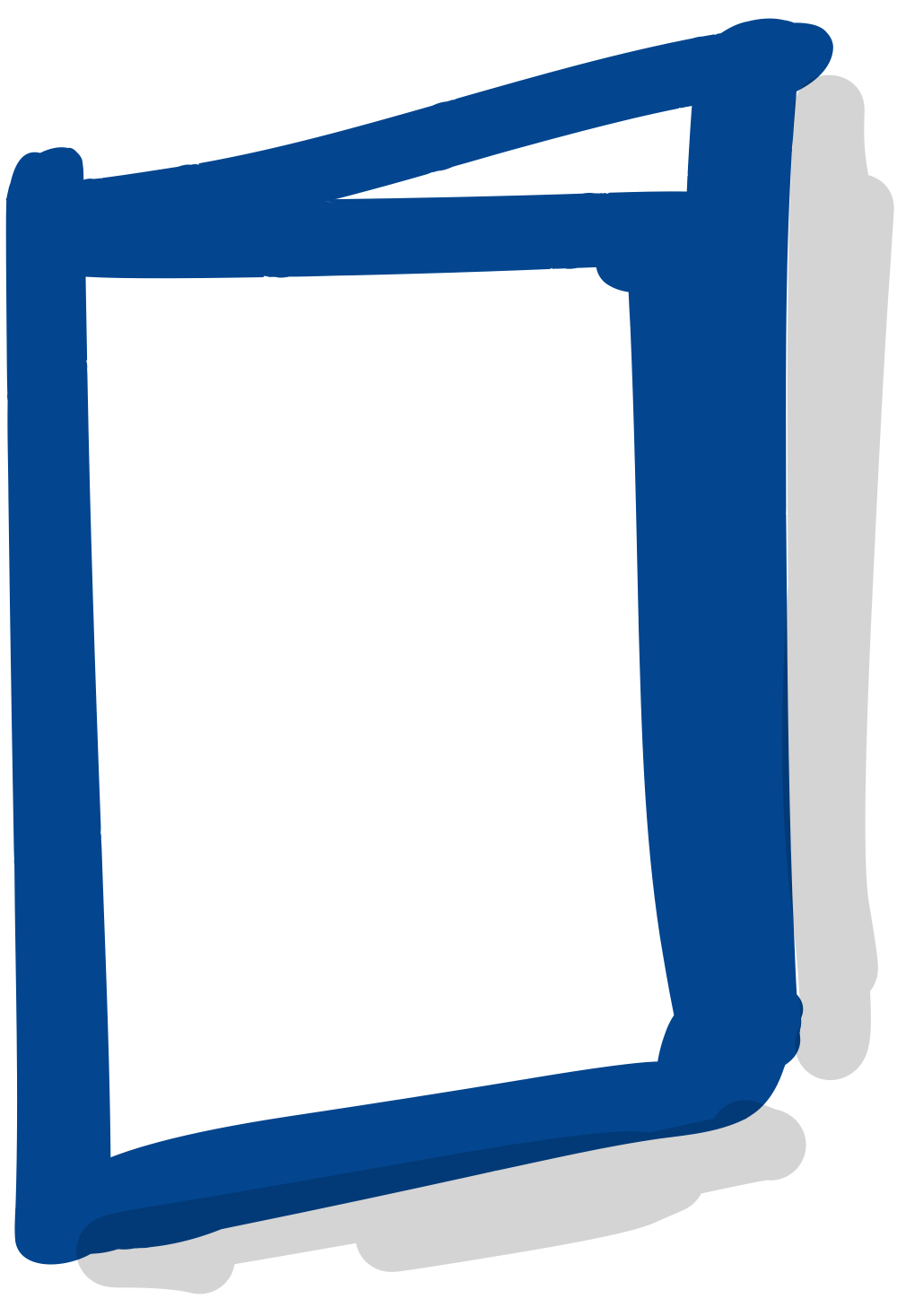 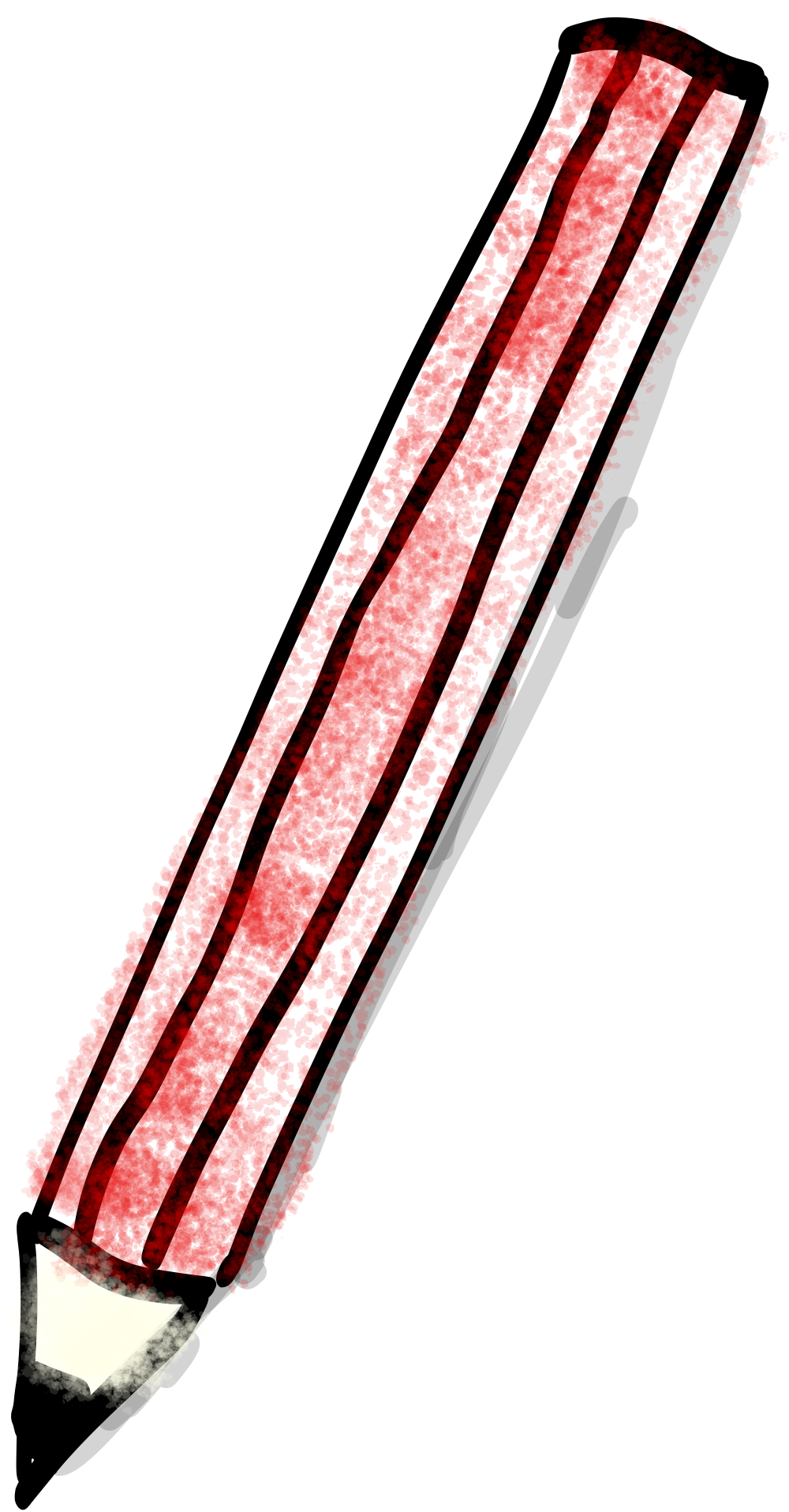 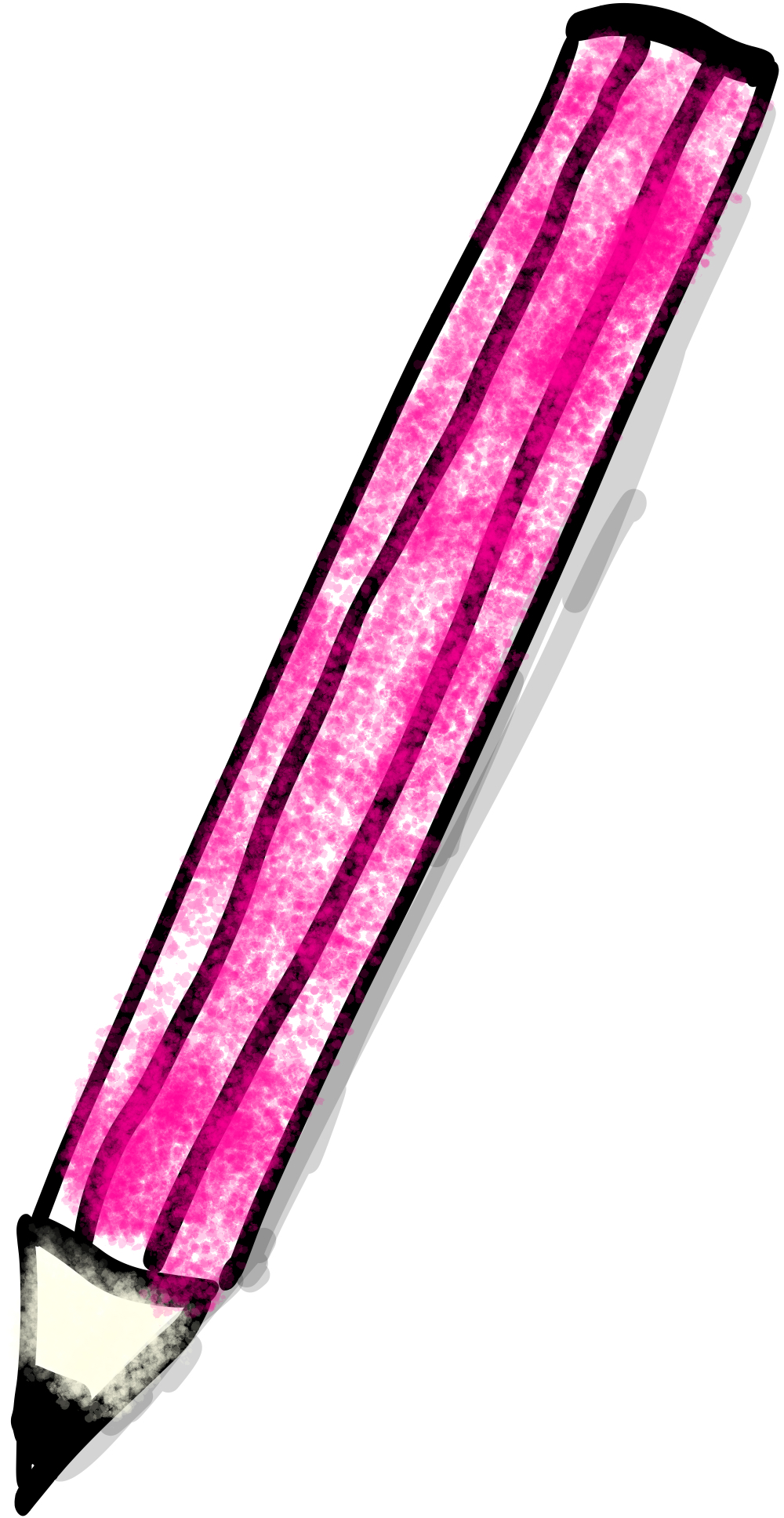 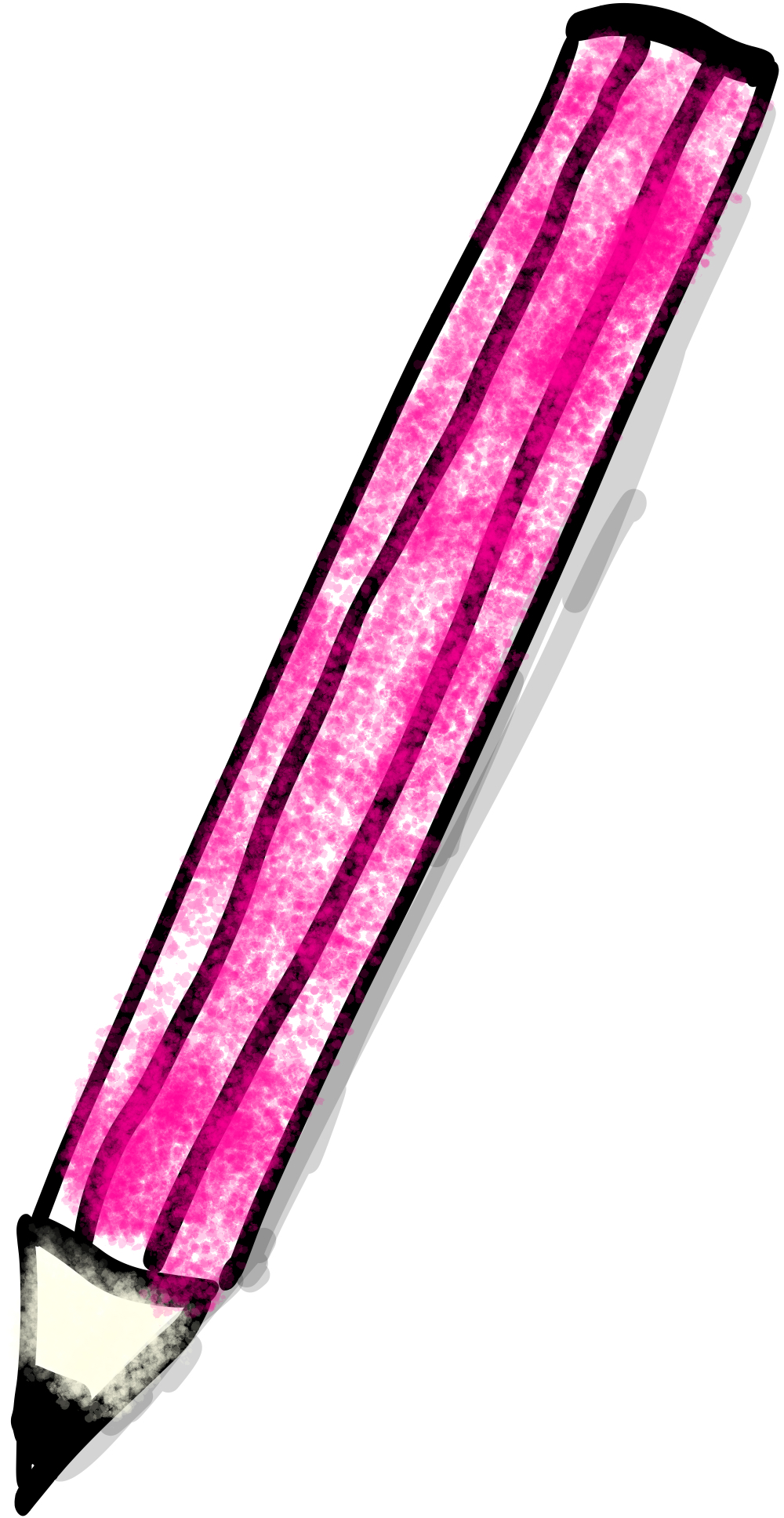 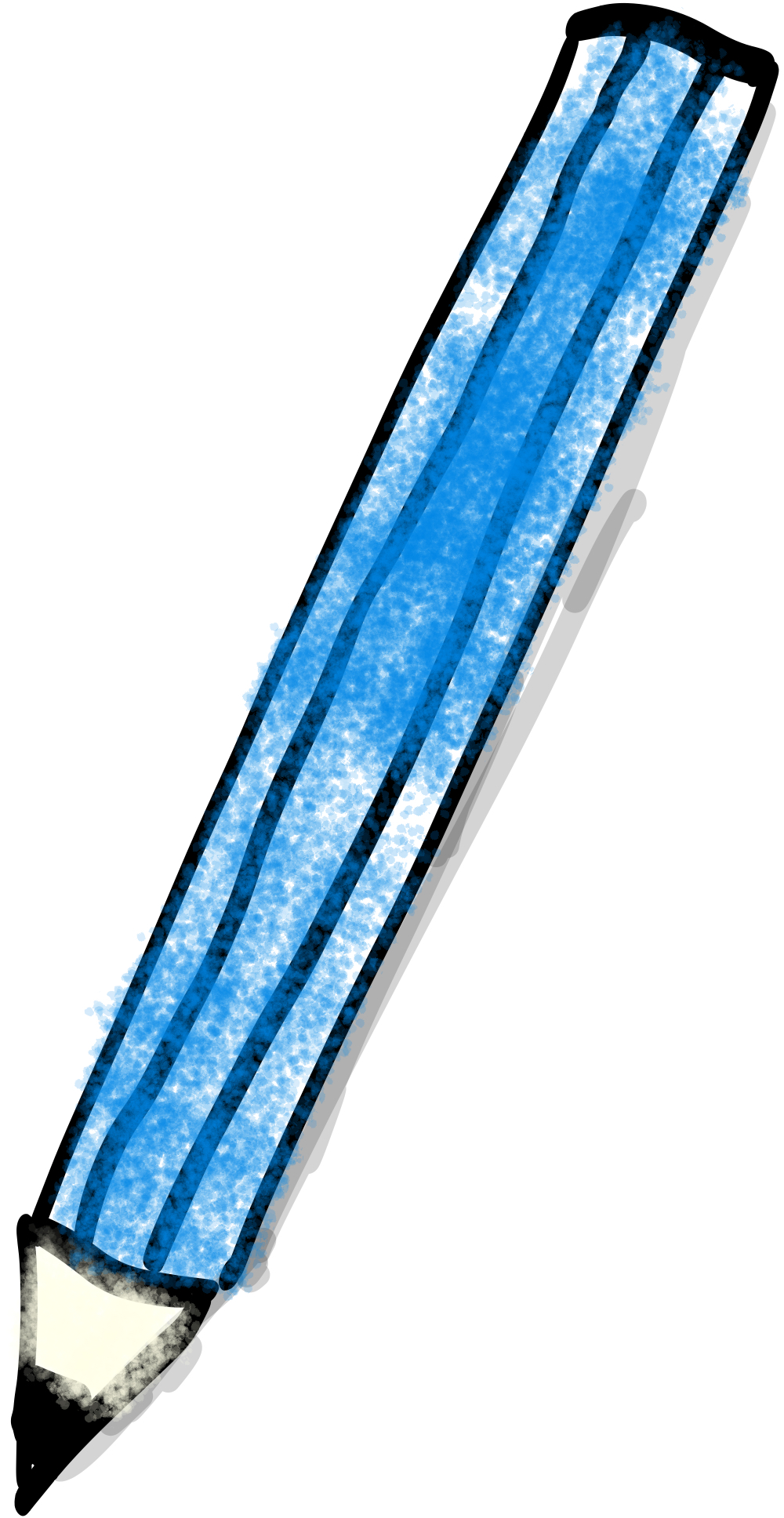 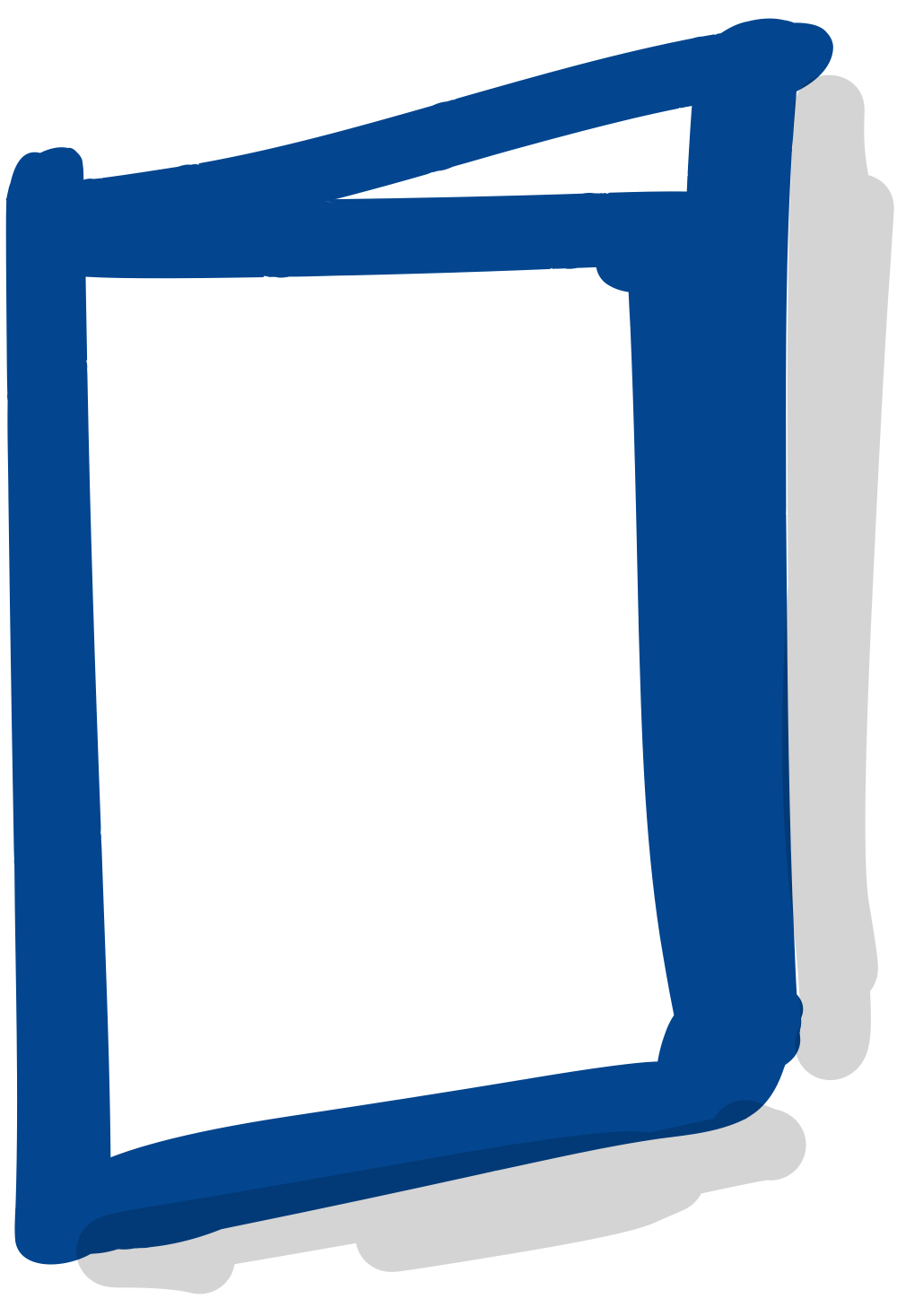 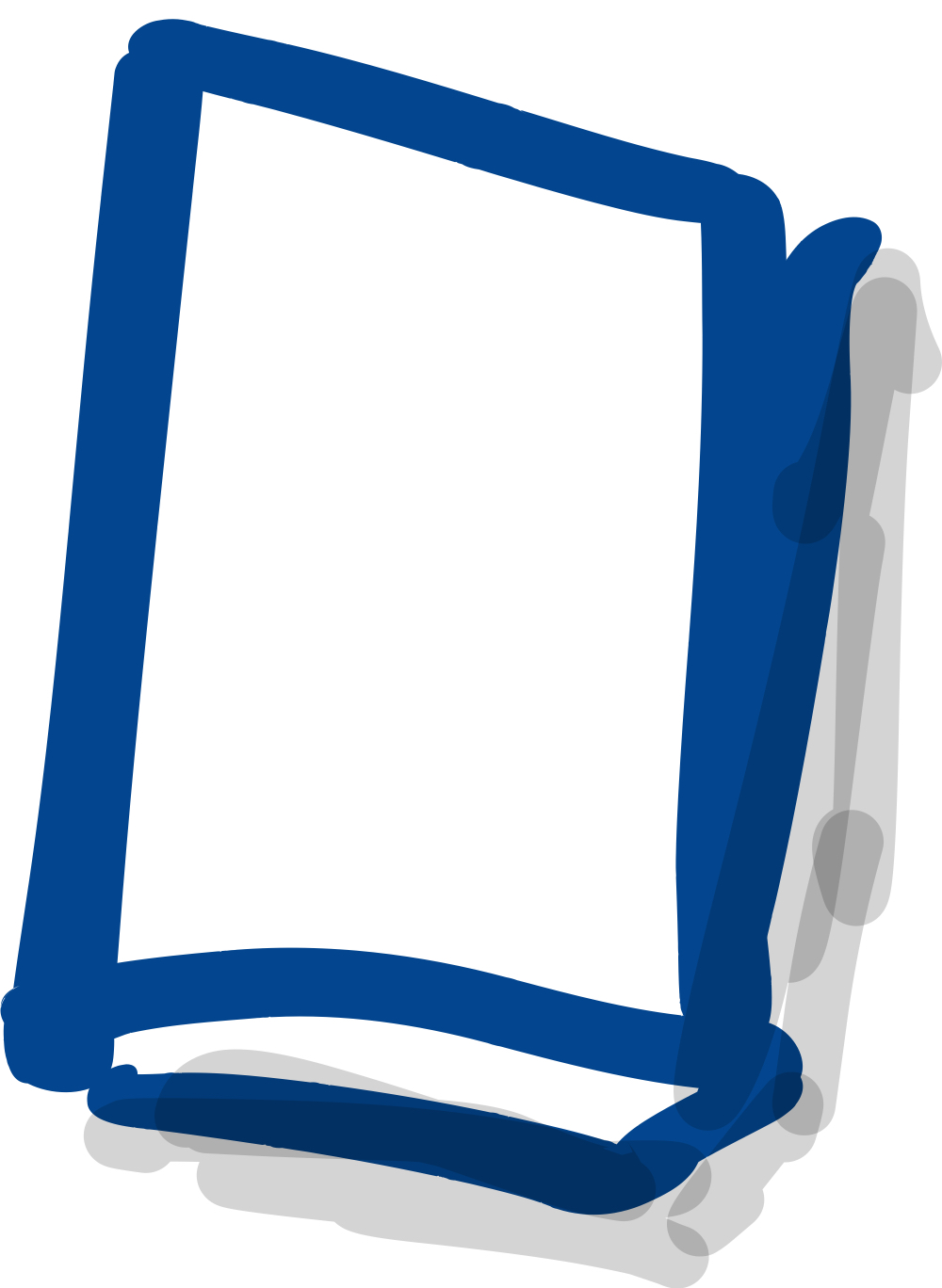 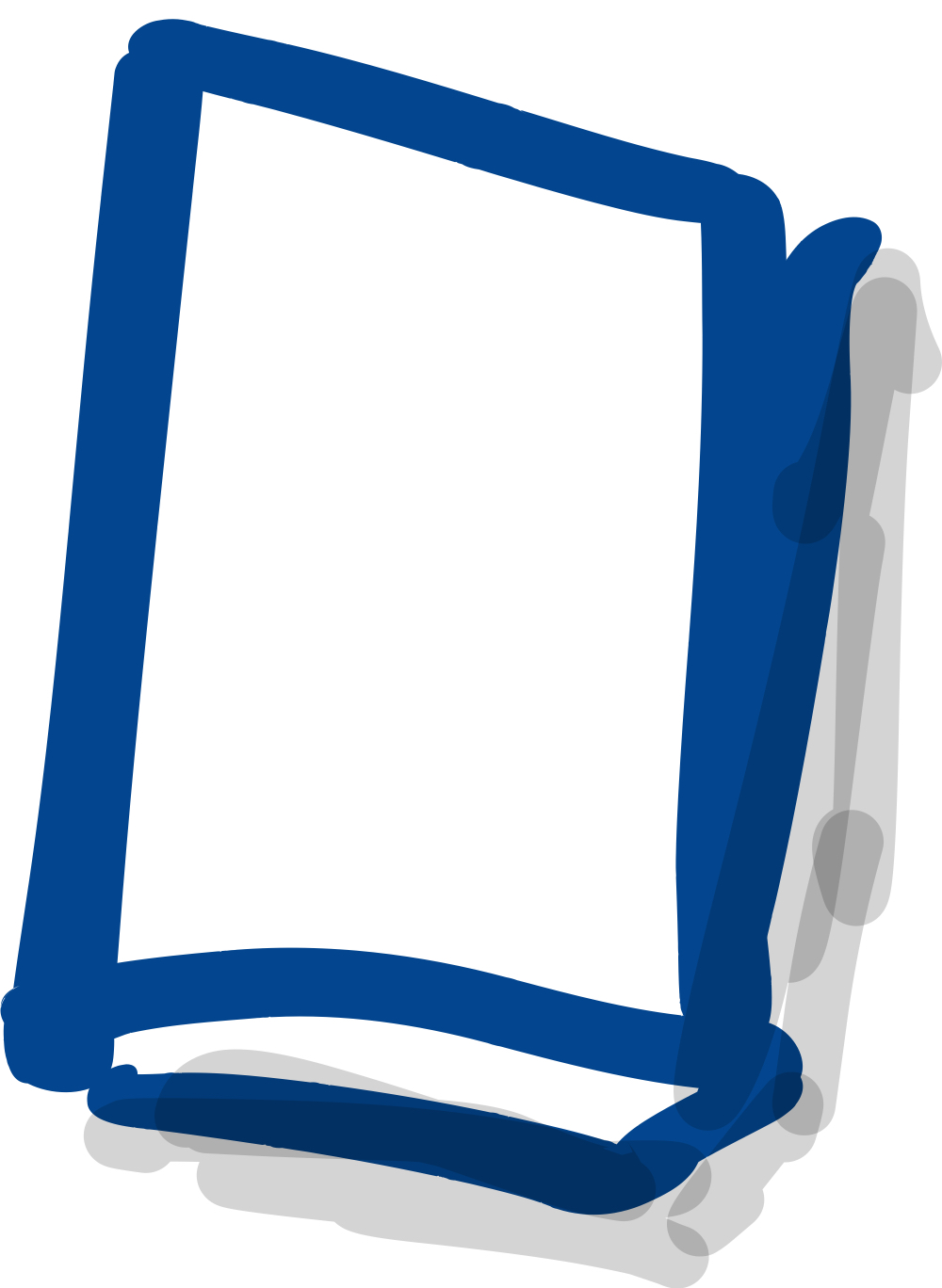 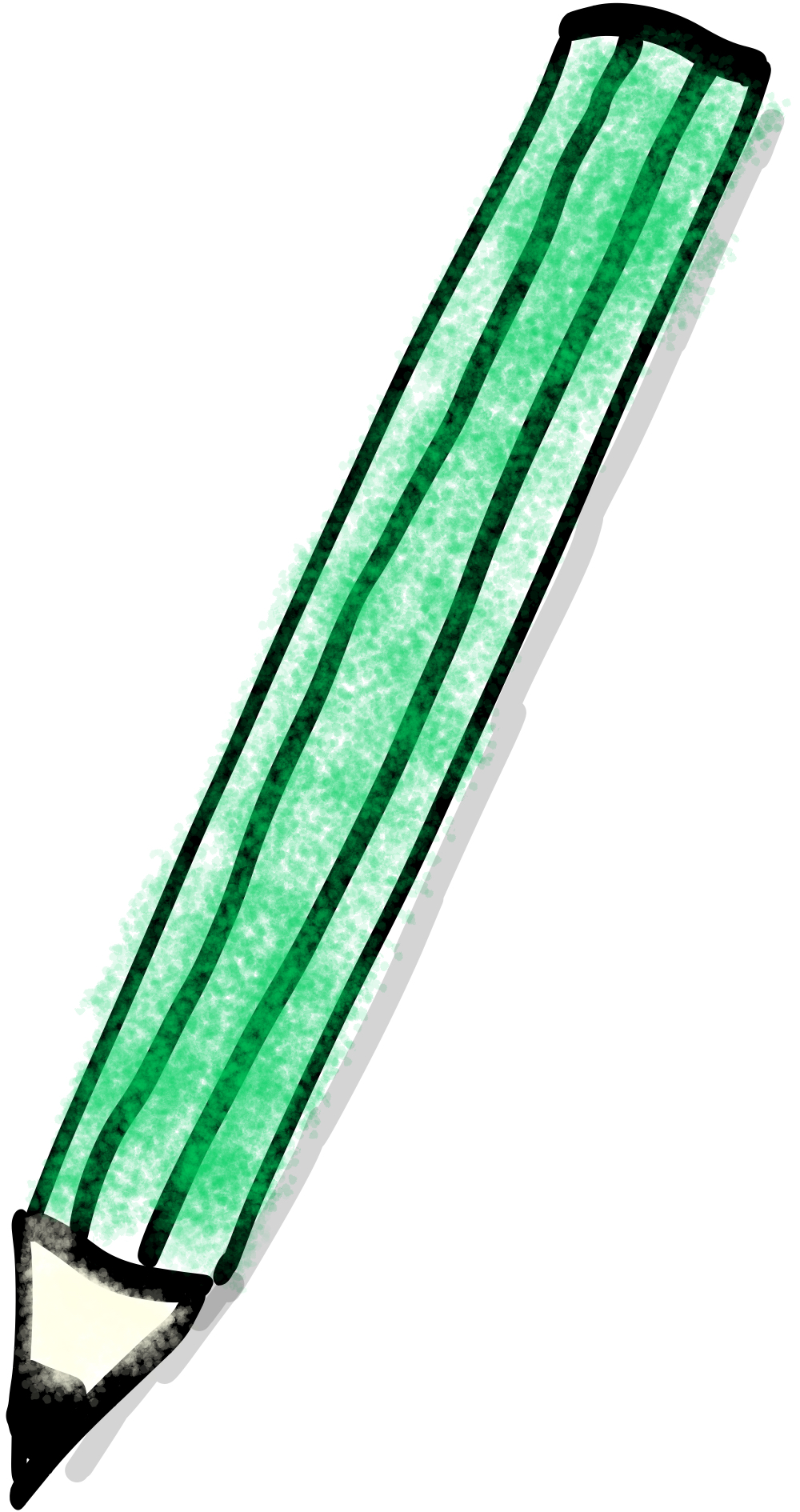 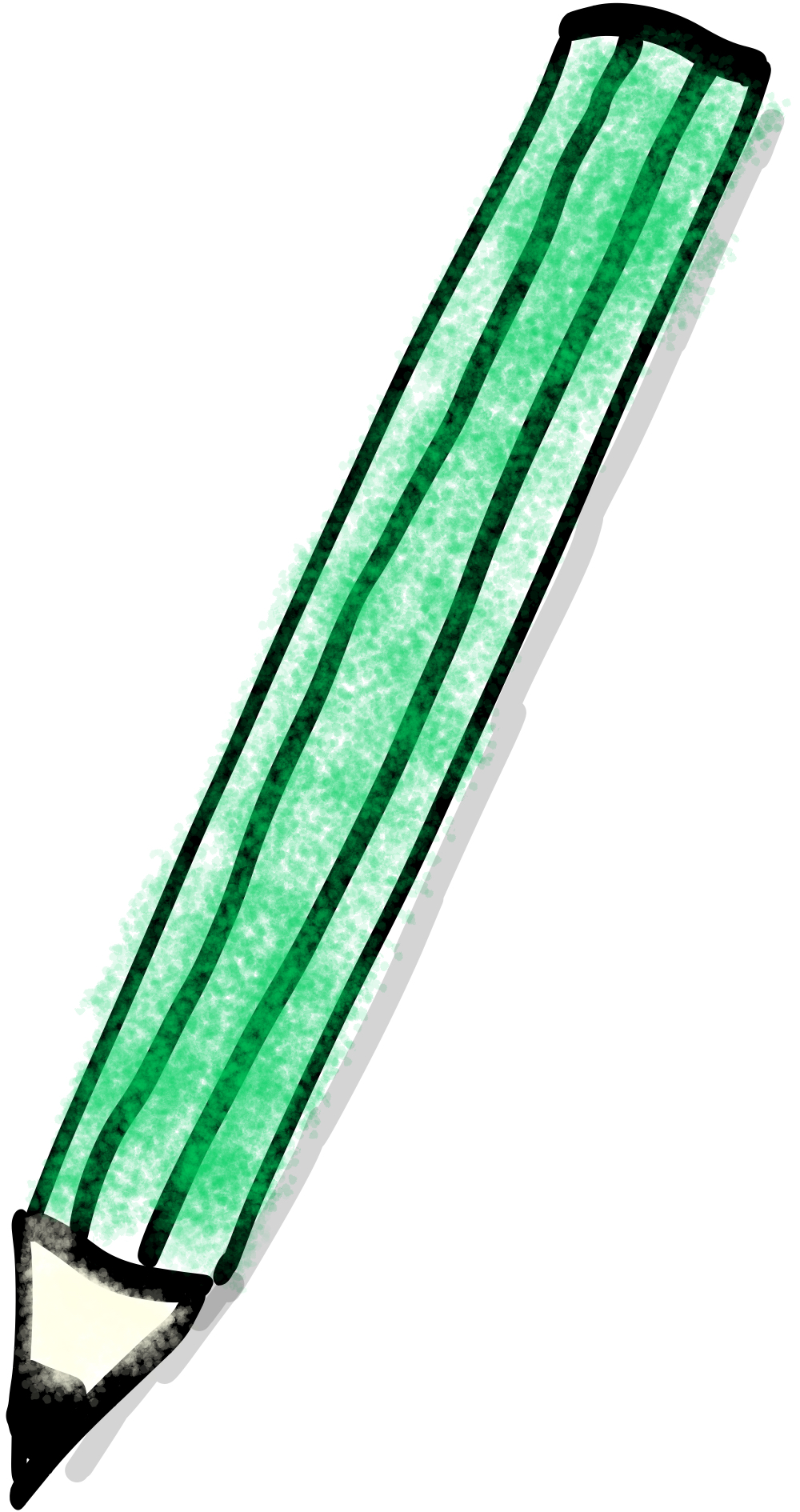 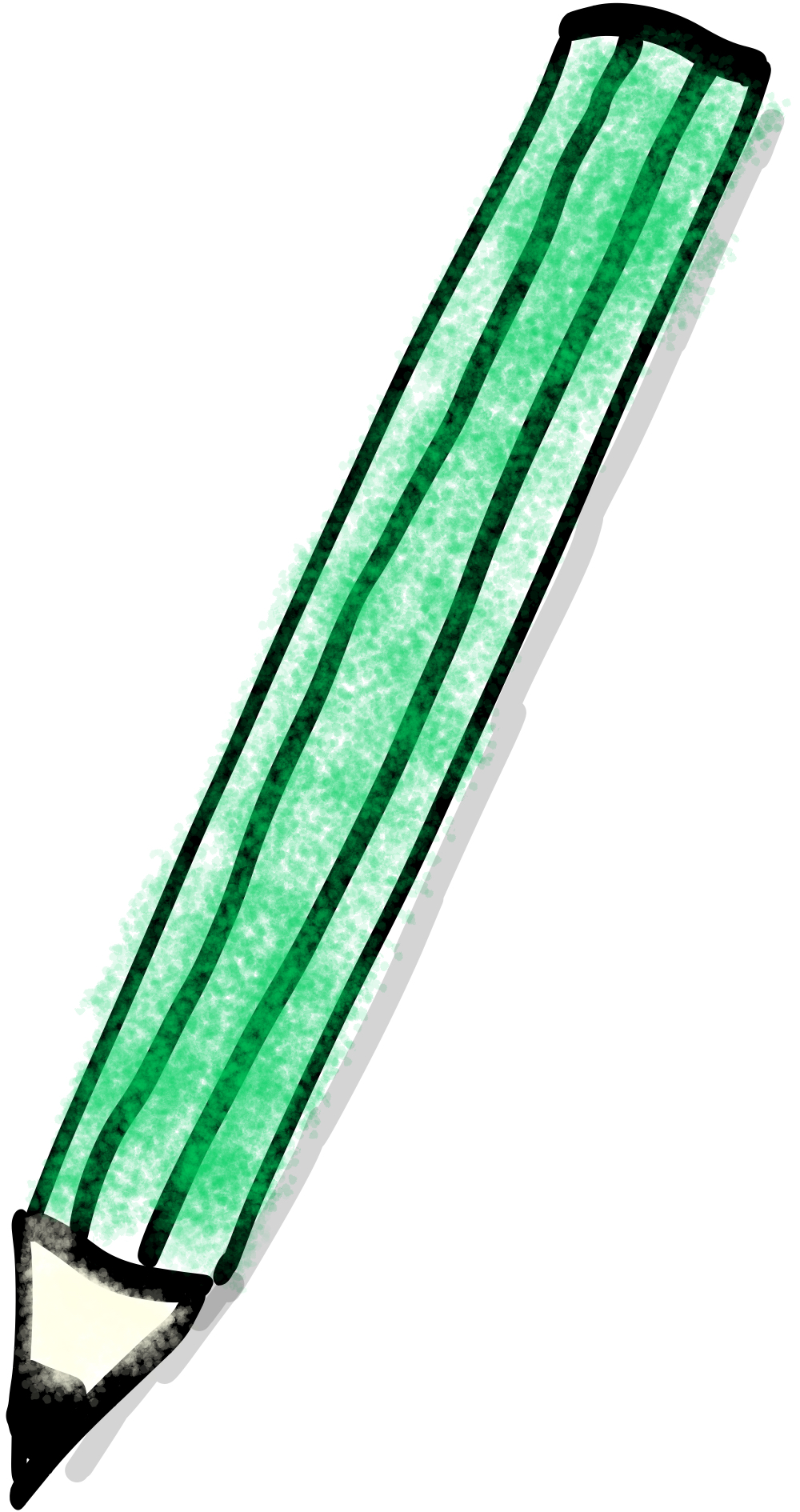 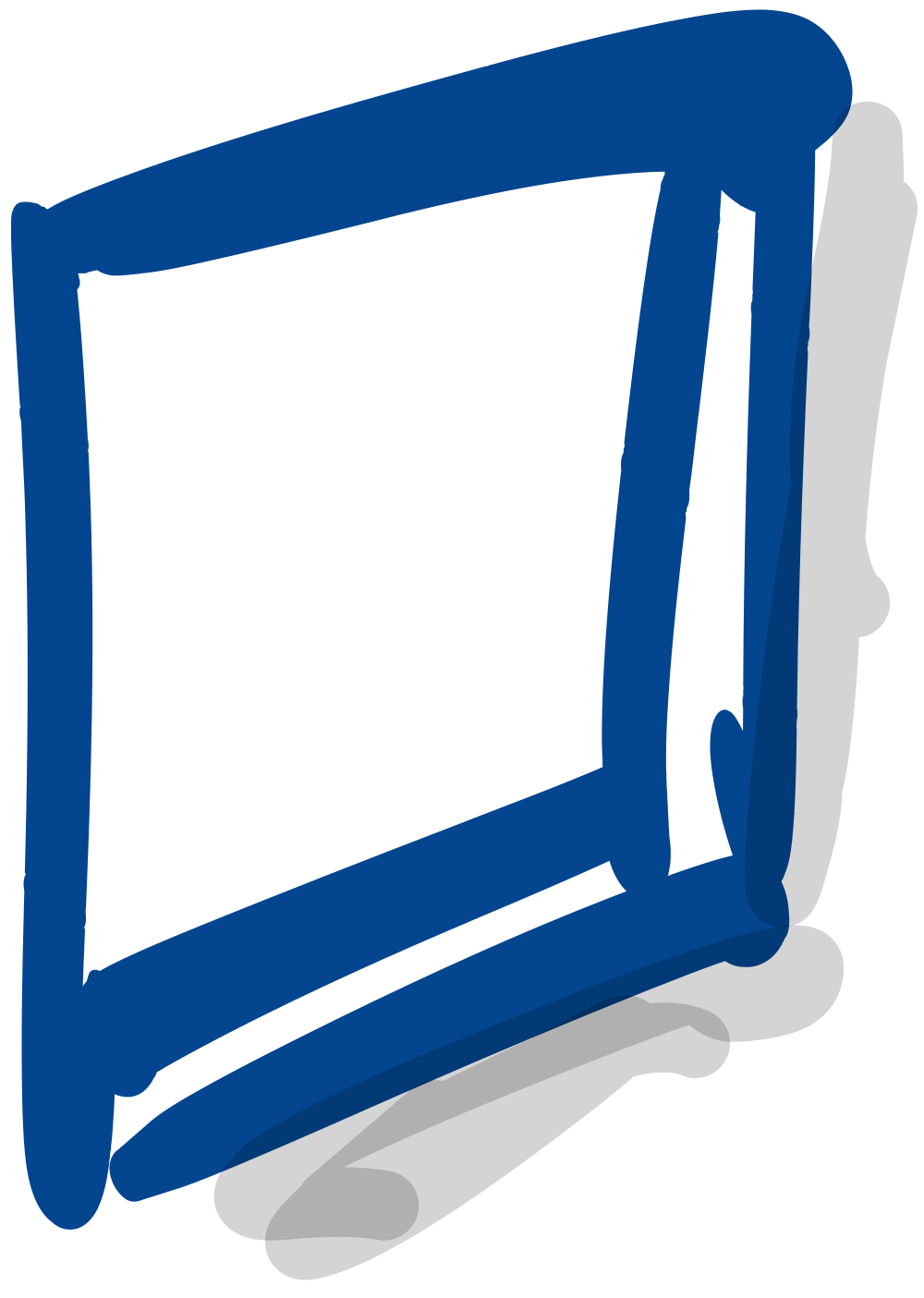 8
7
6
5
9
4
3
2
10
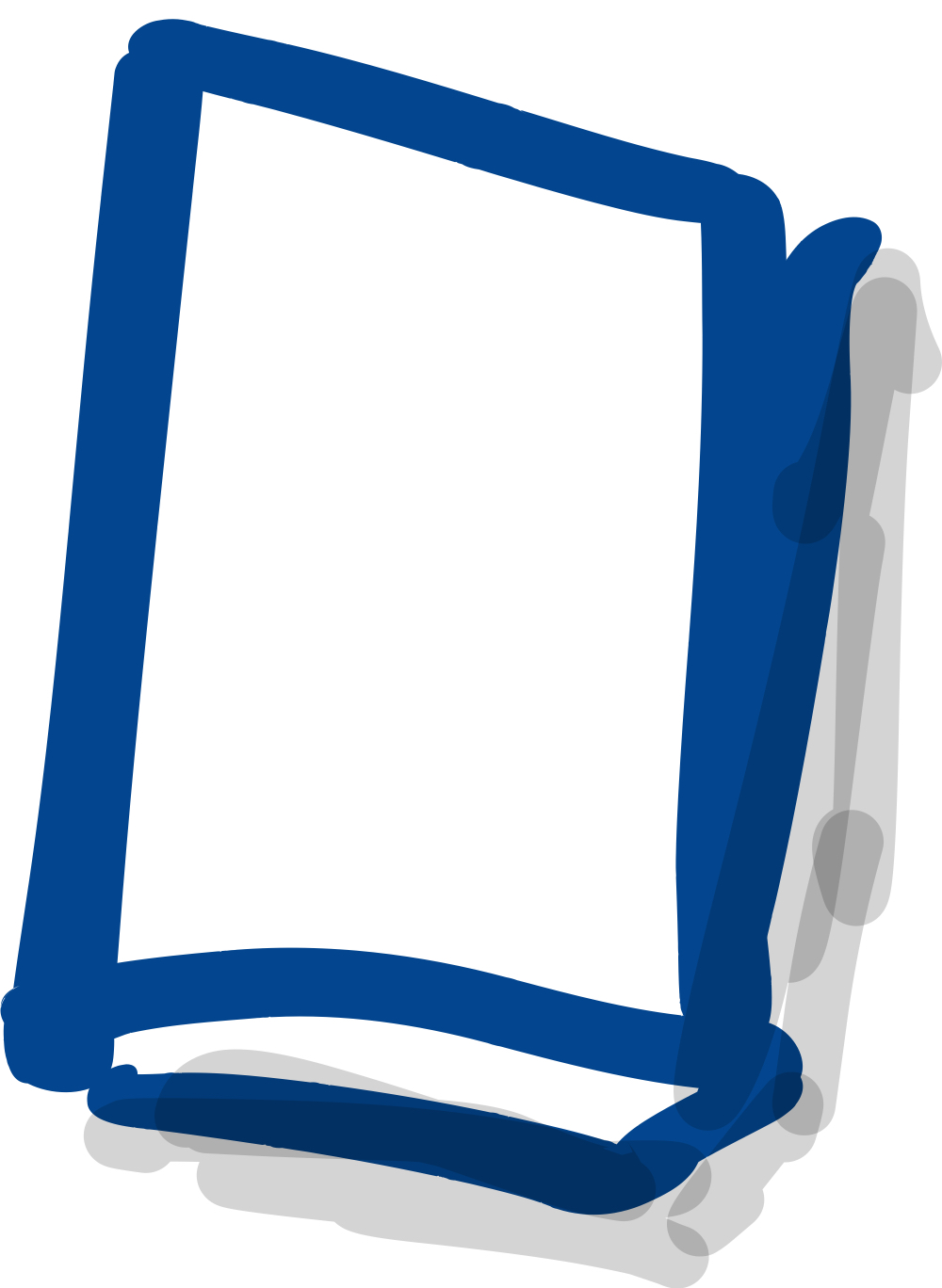 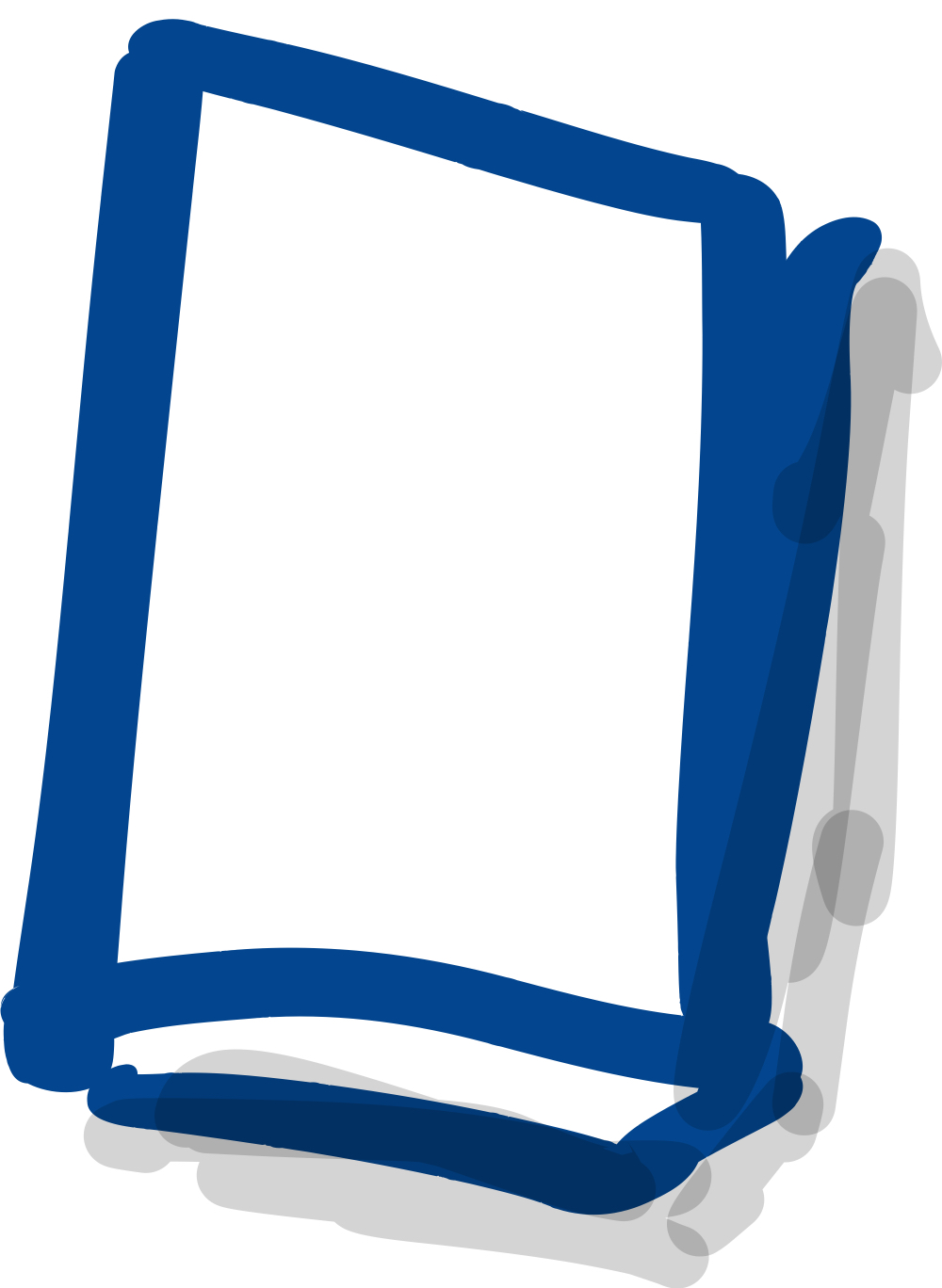 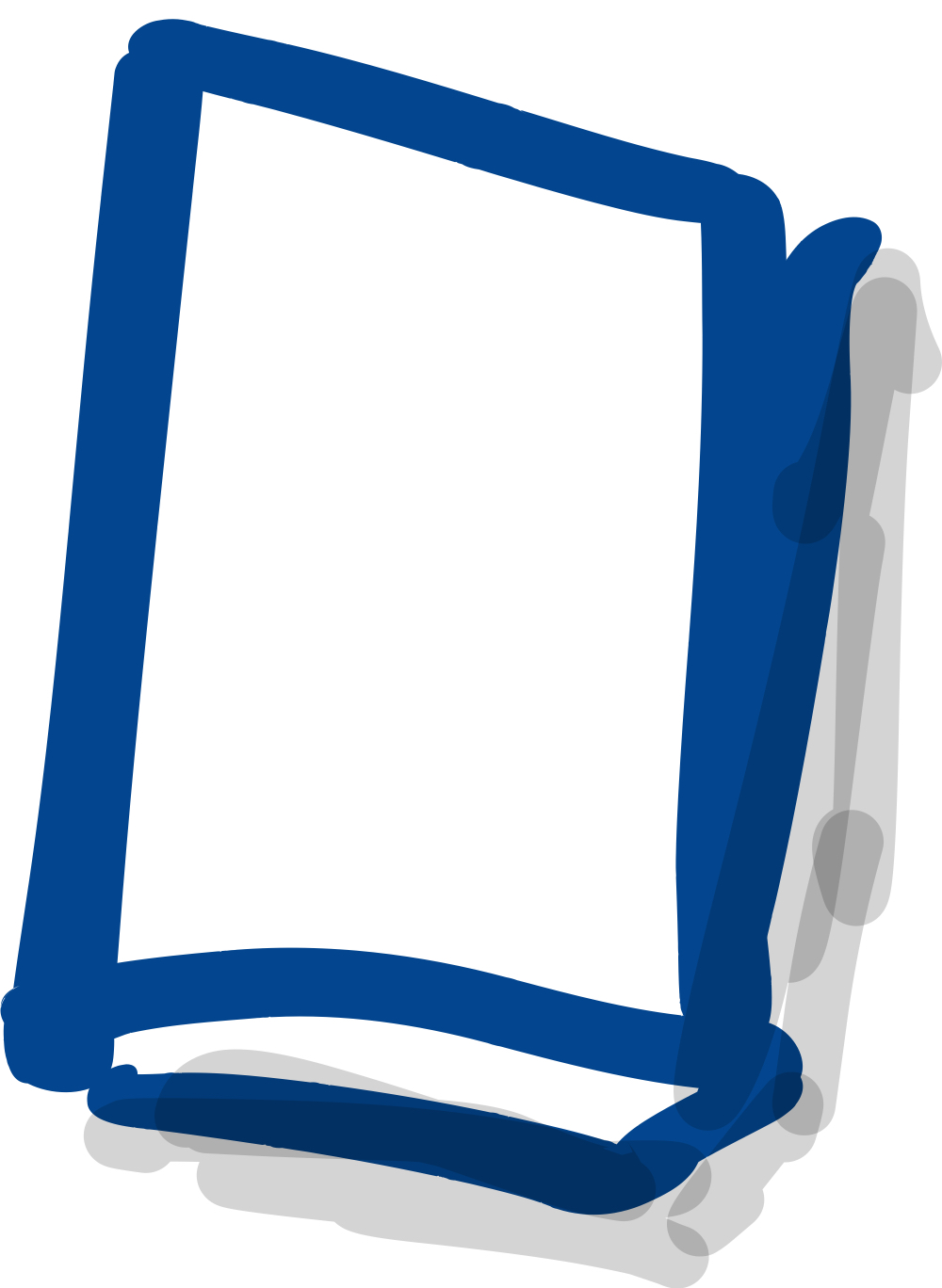 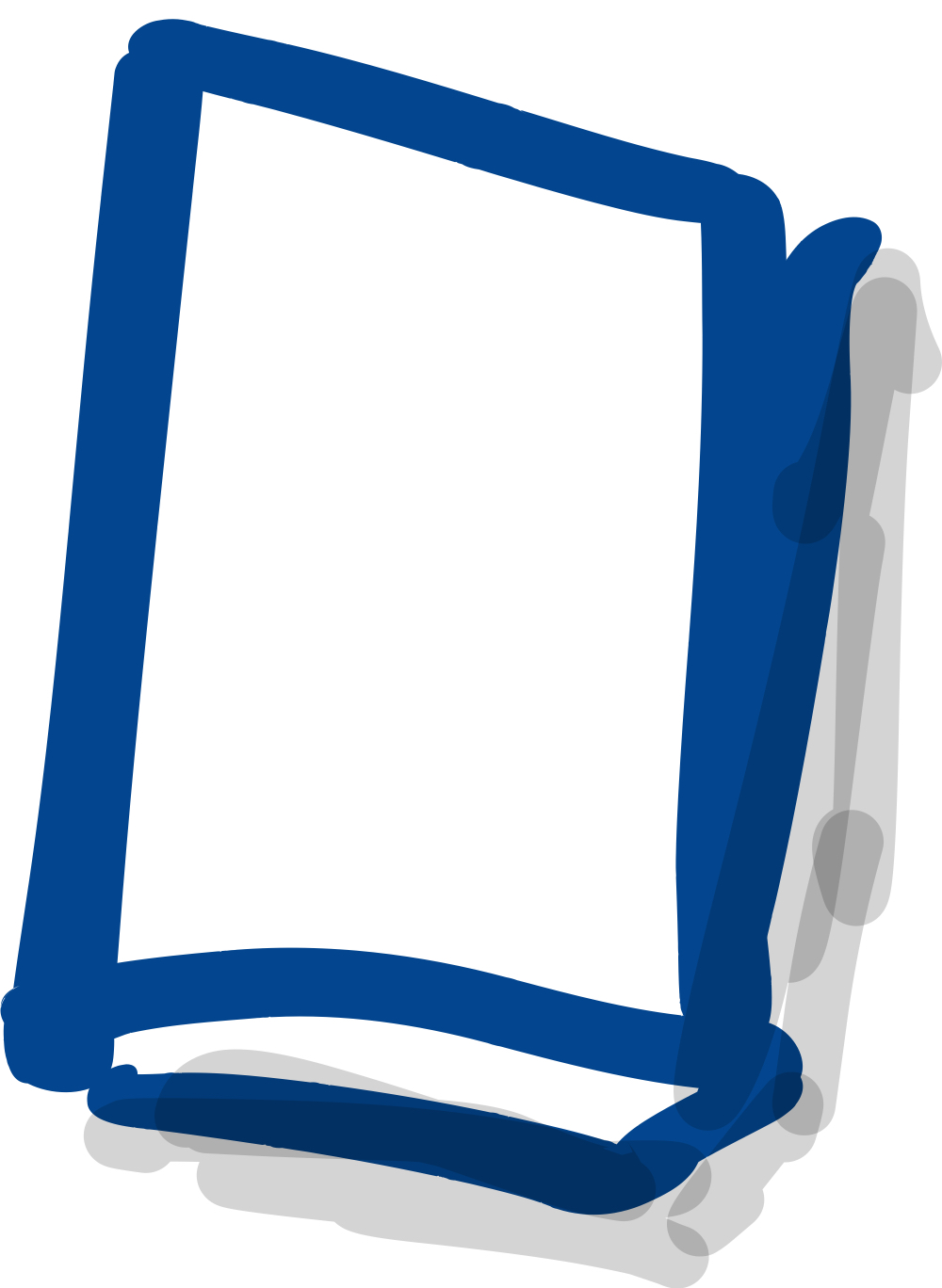 Bauanleitung der Pappbecher-KI
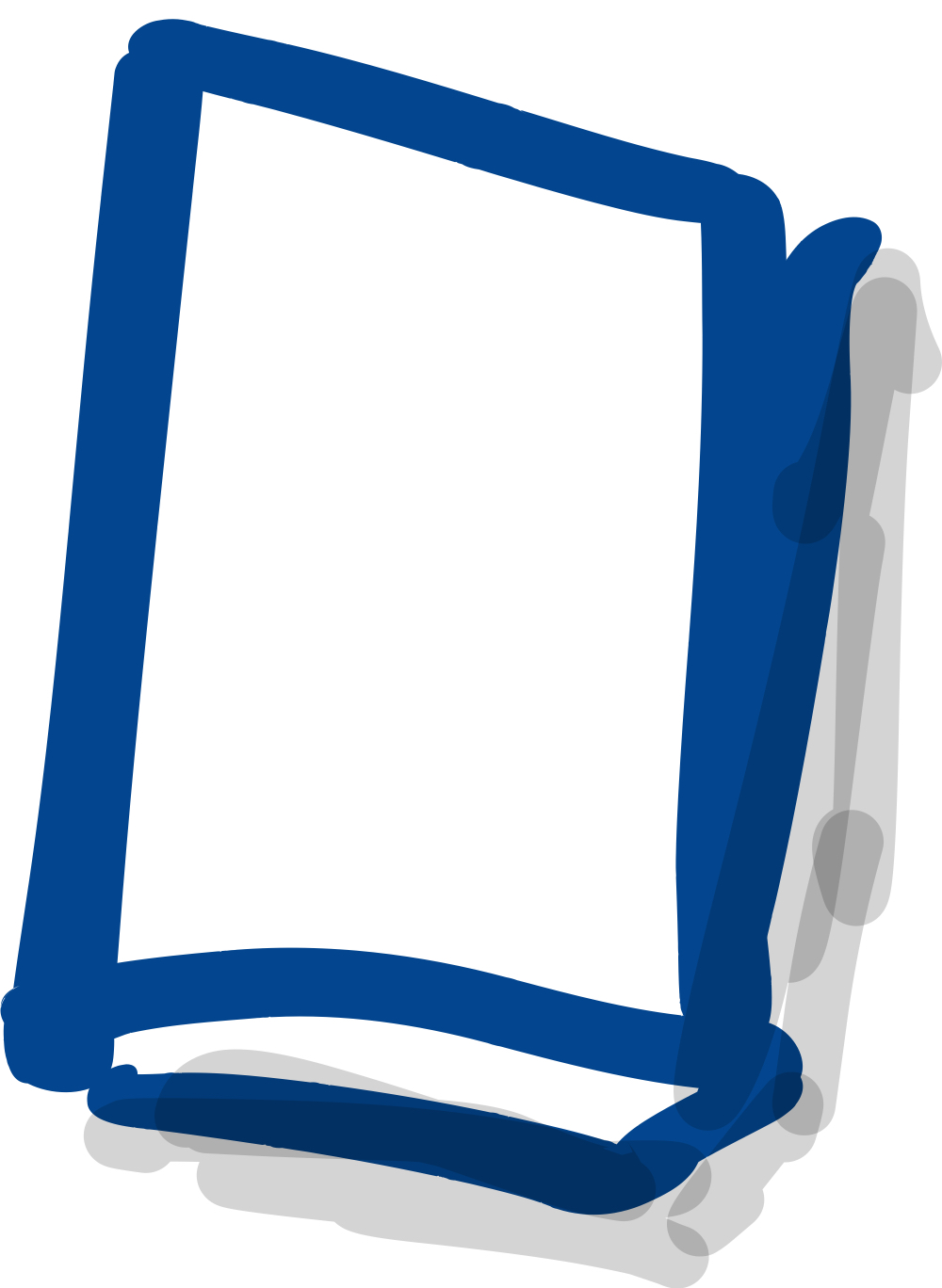 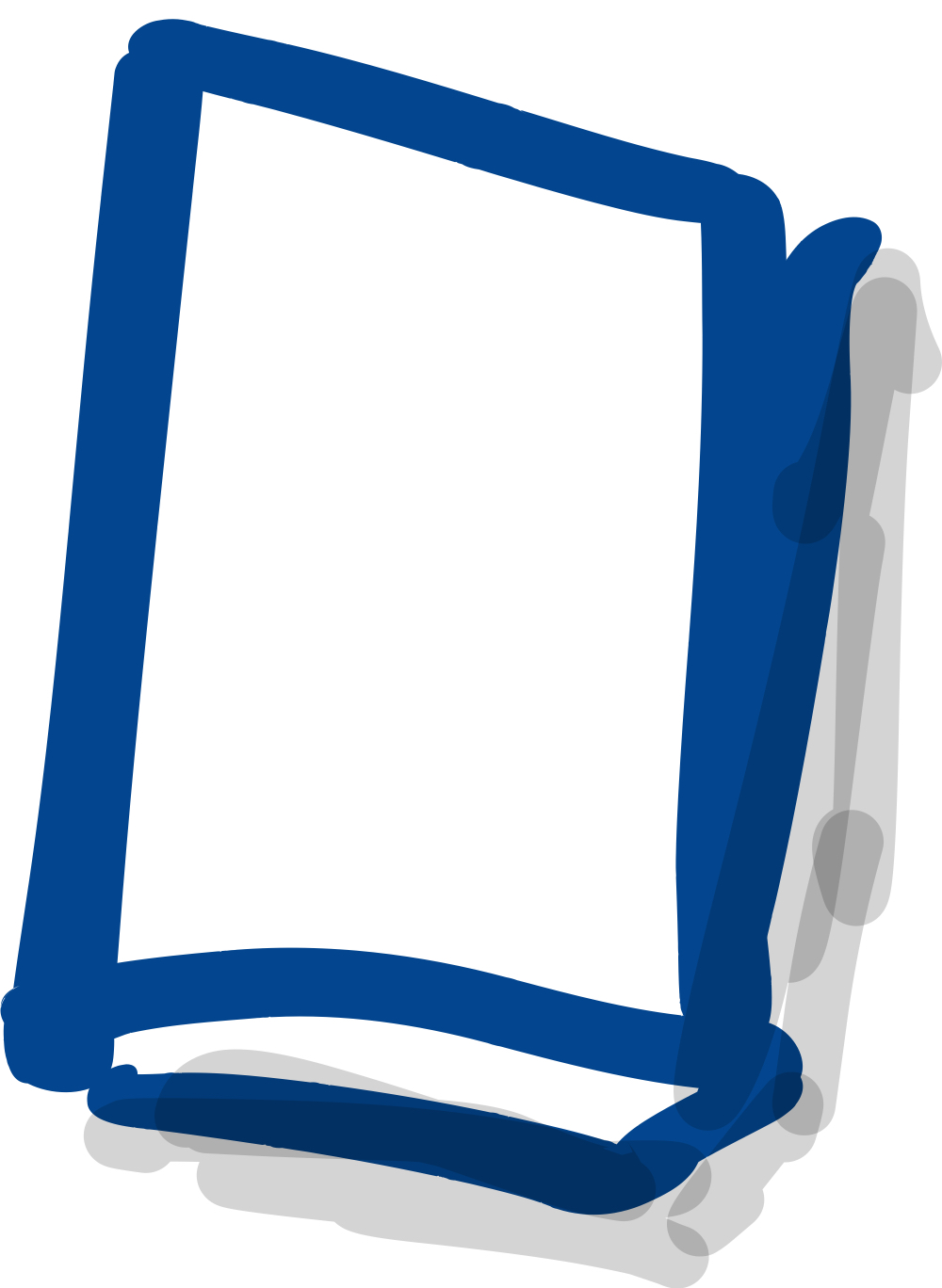 X
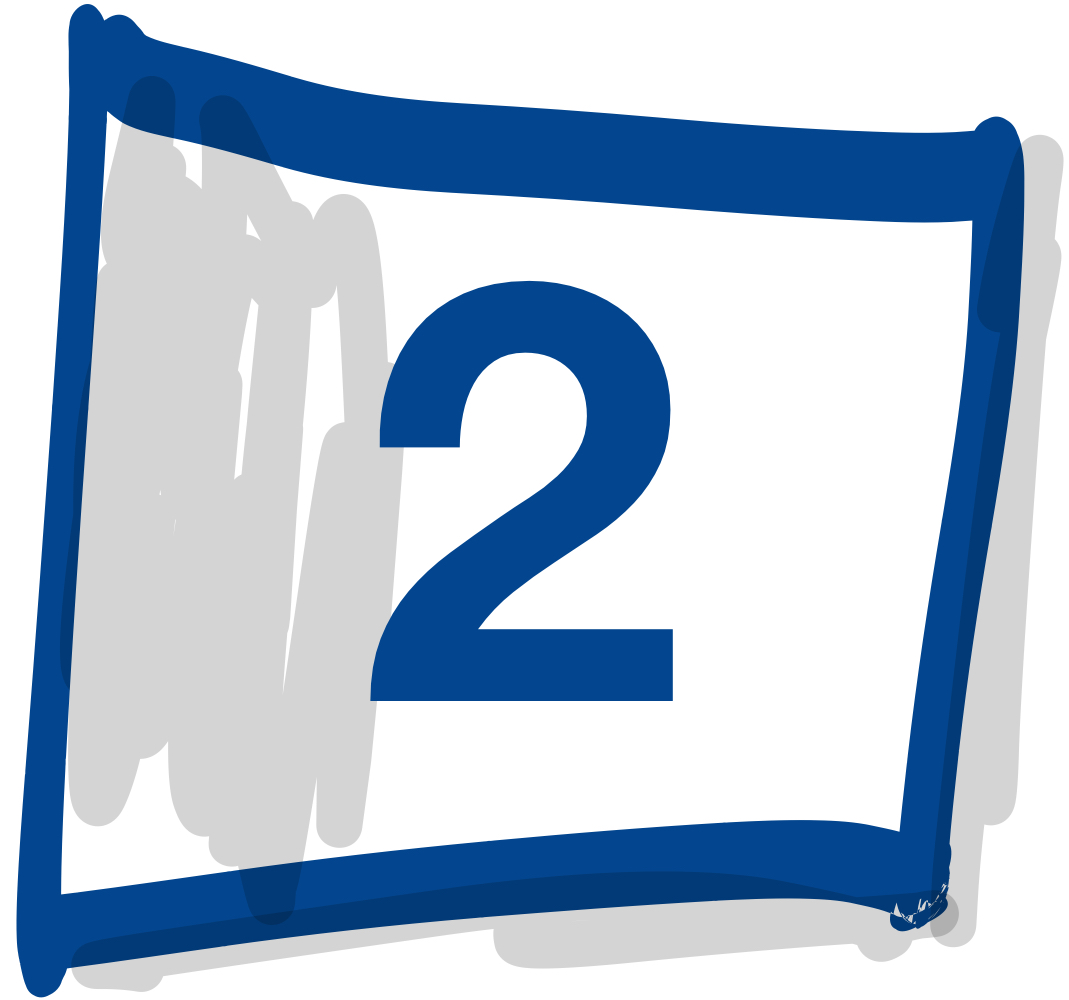 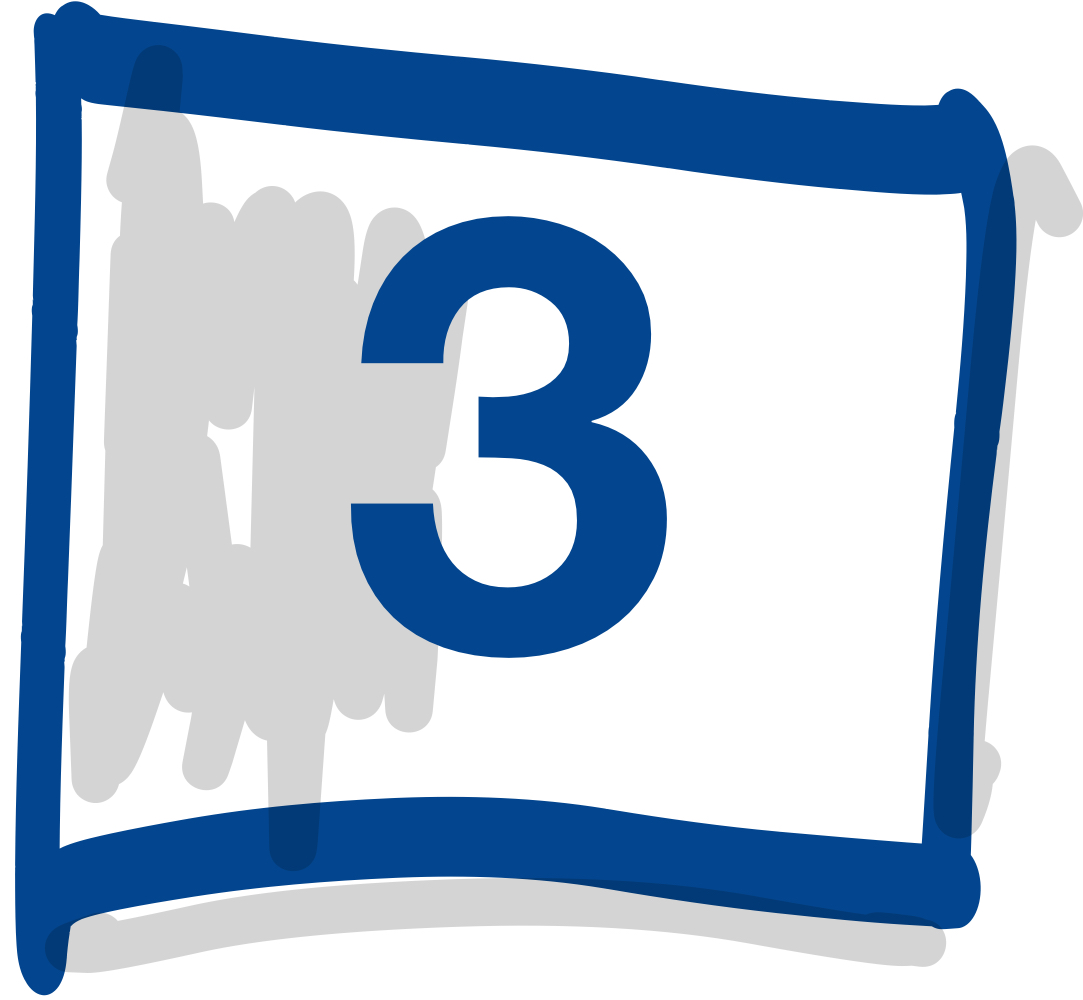 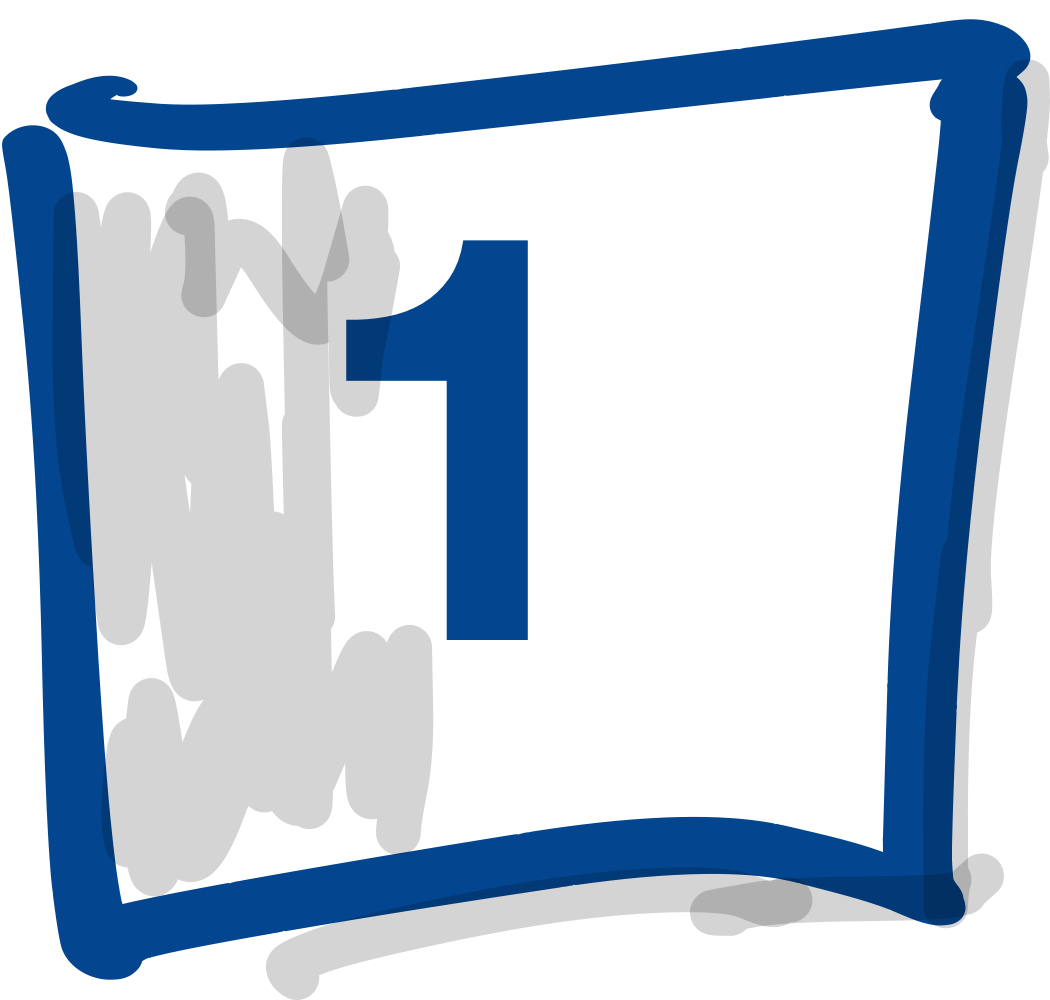 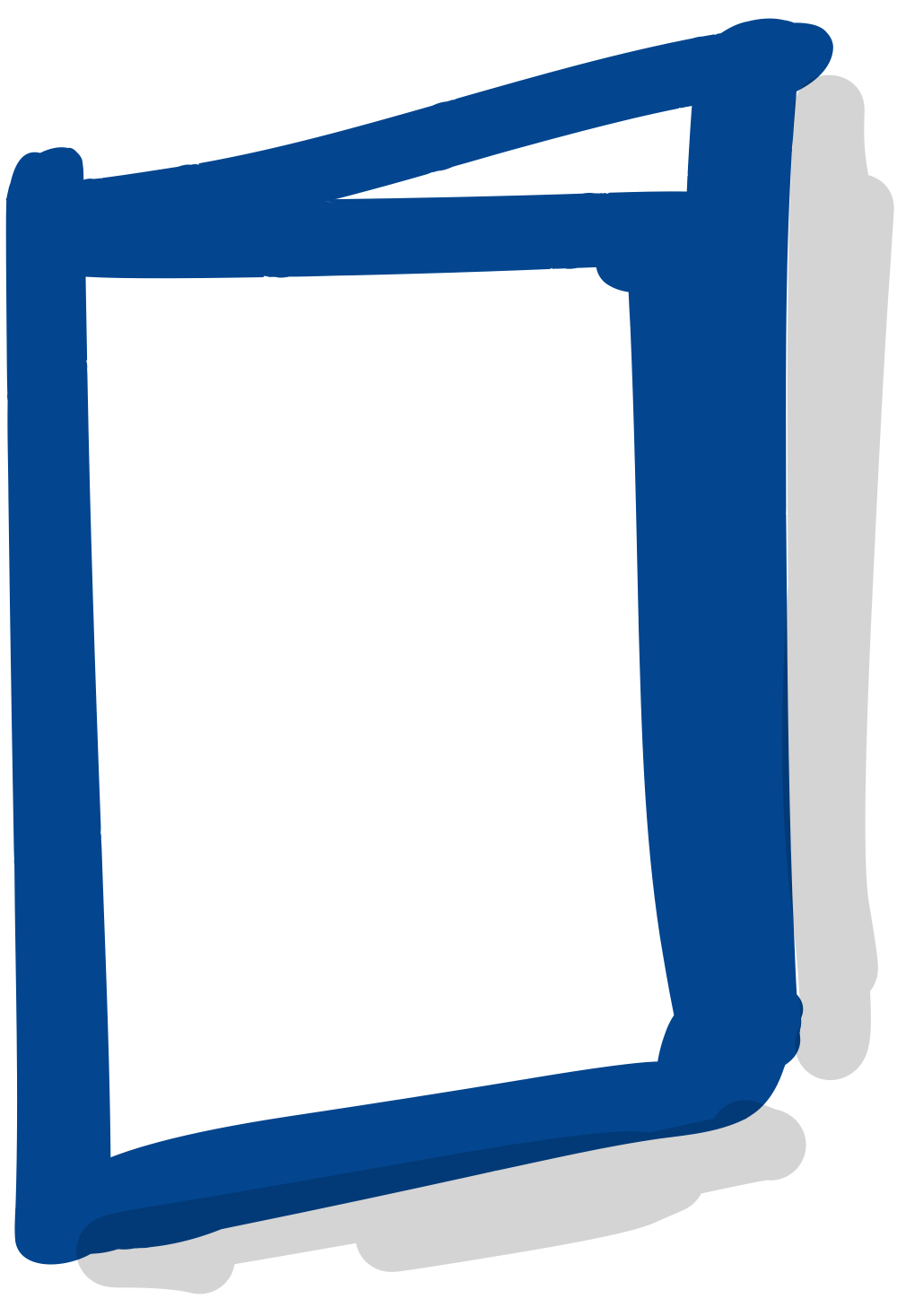 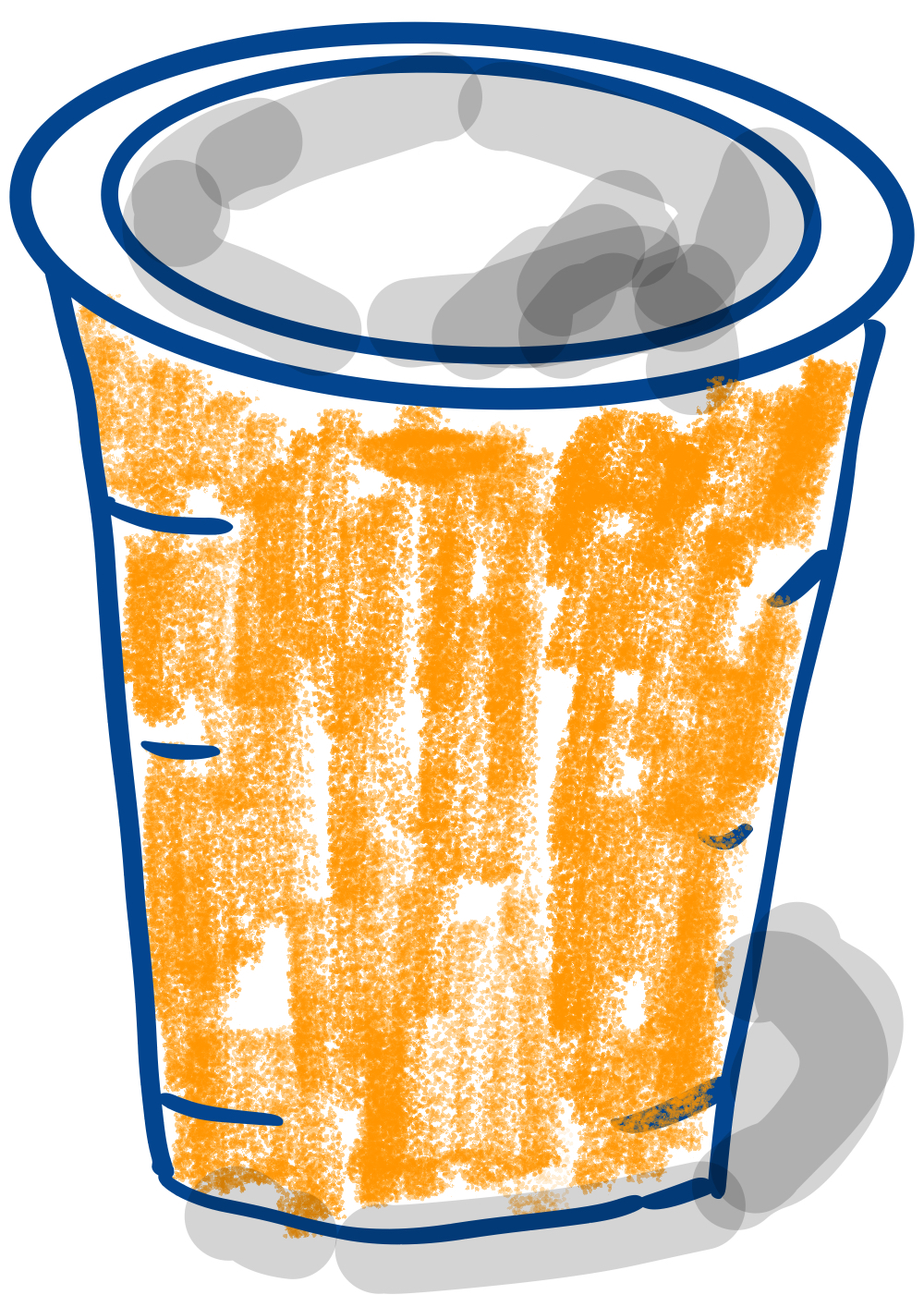 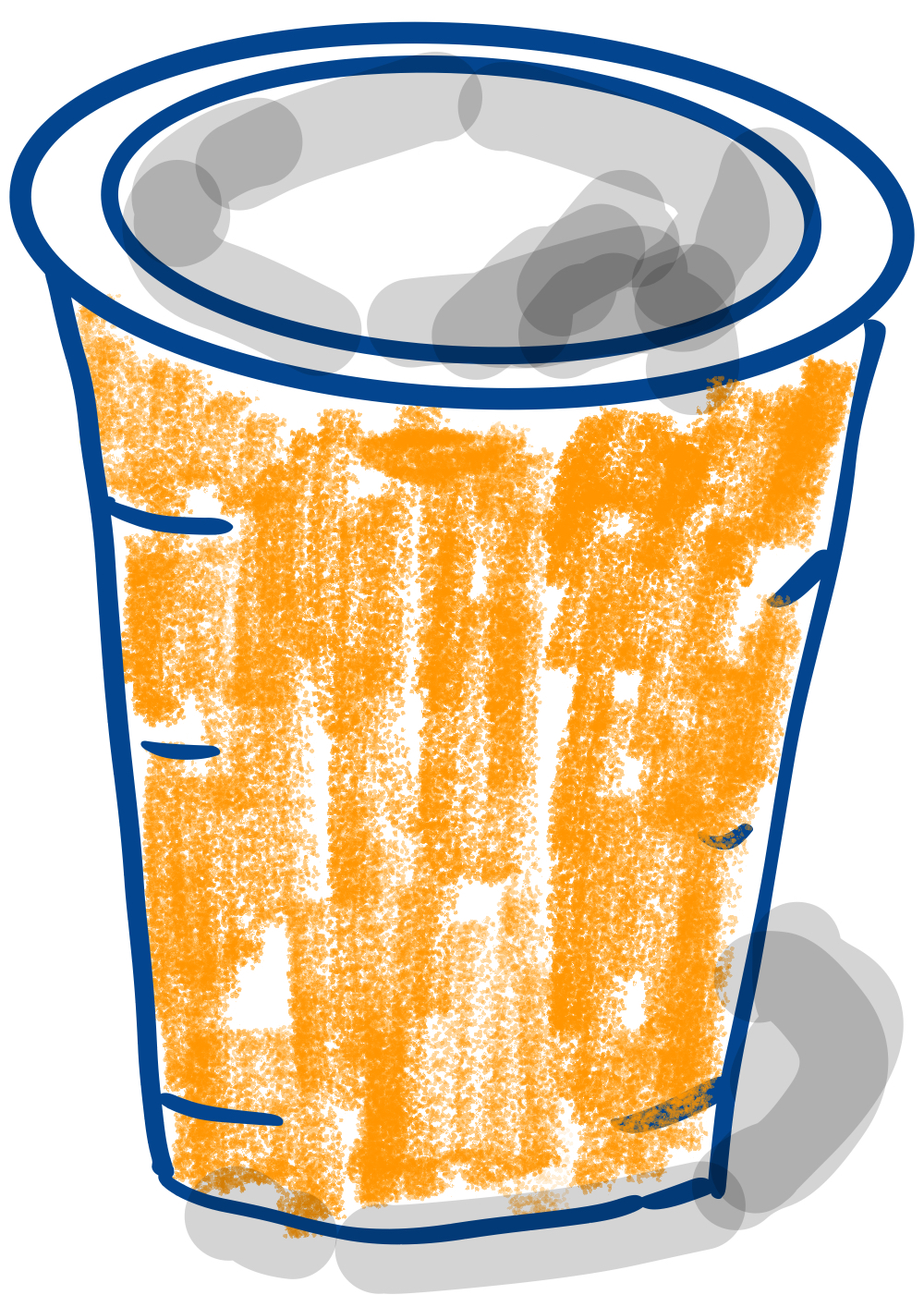 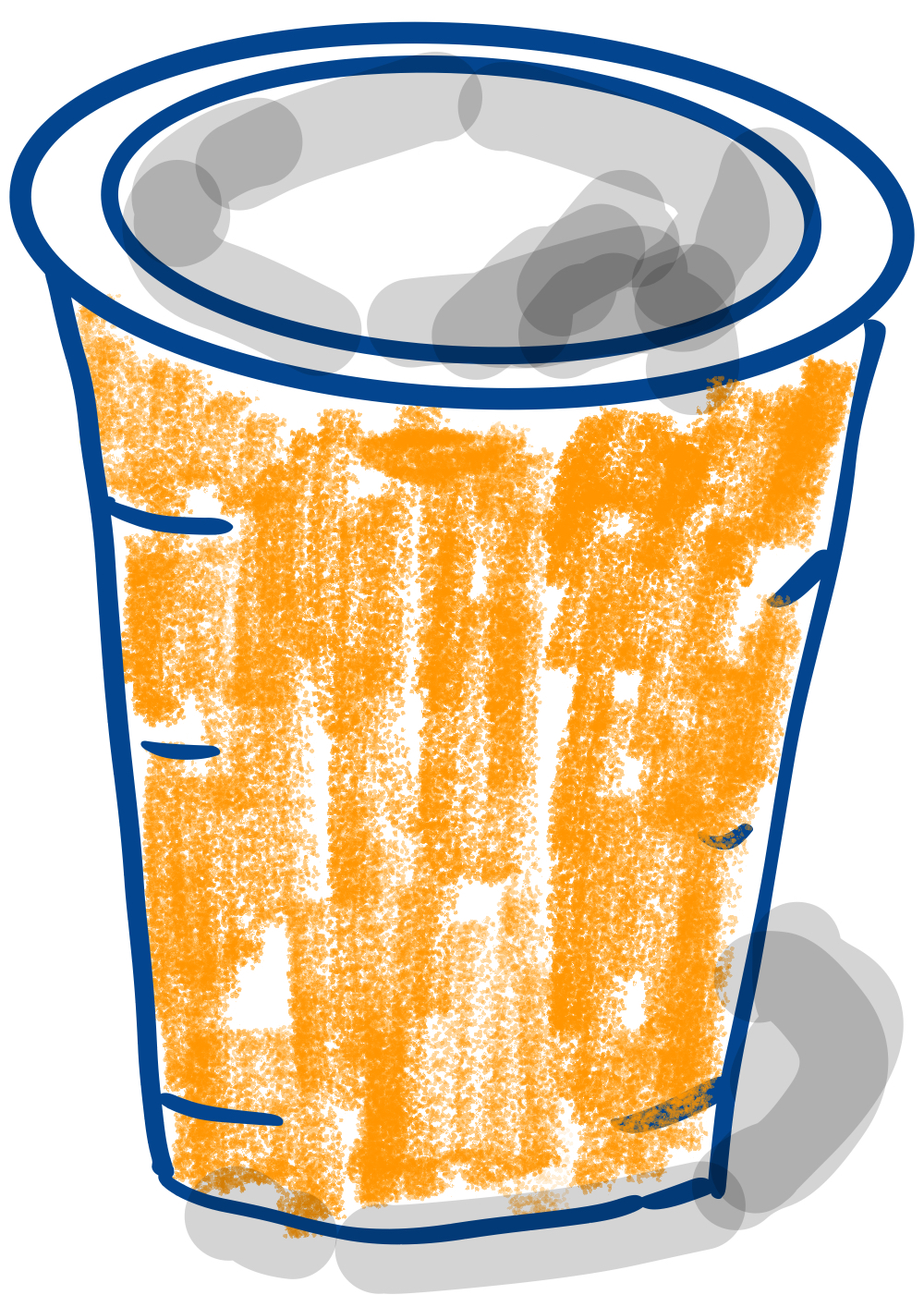 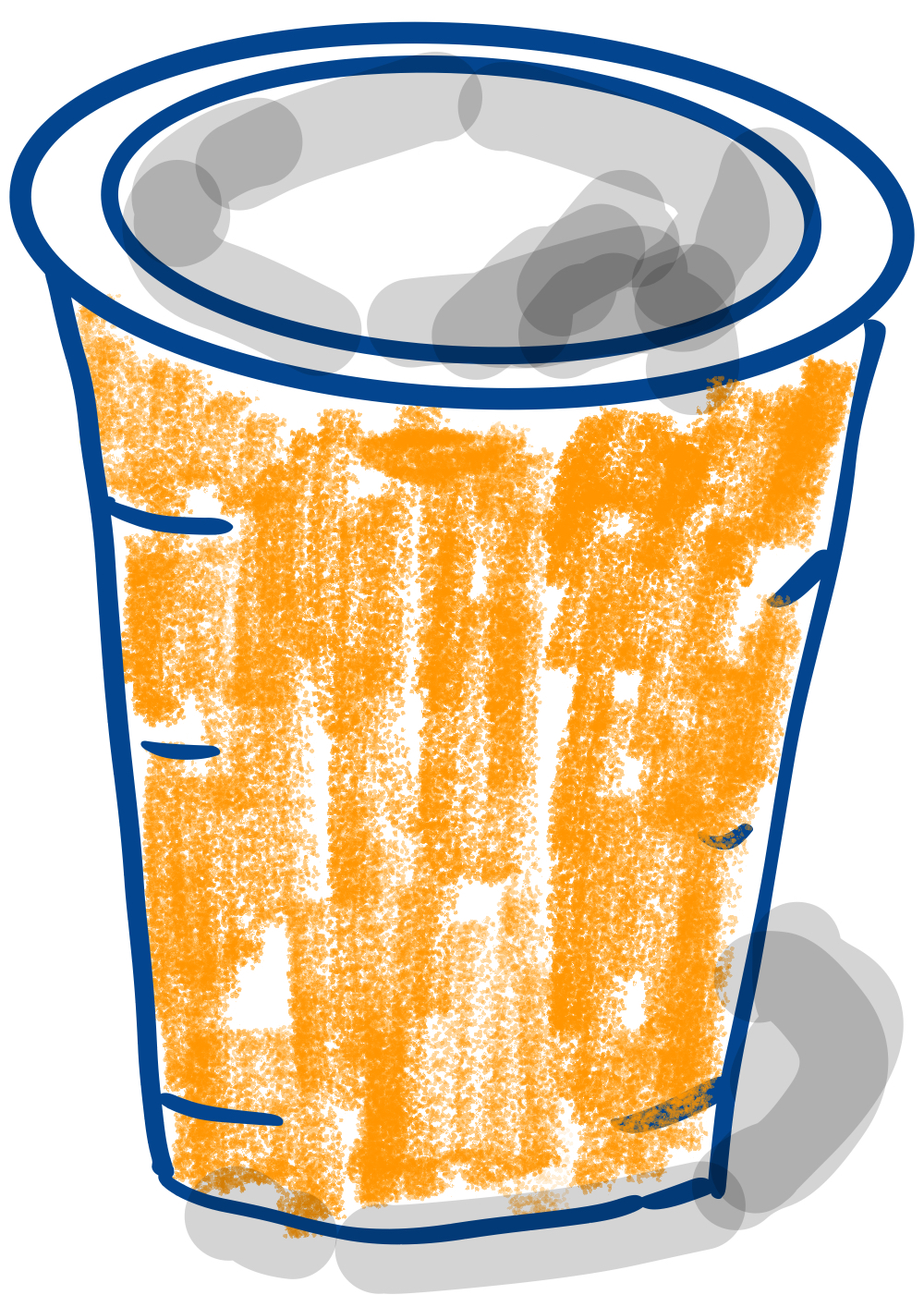 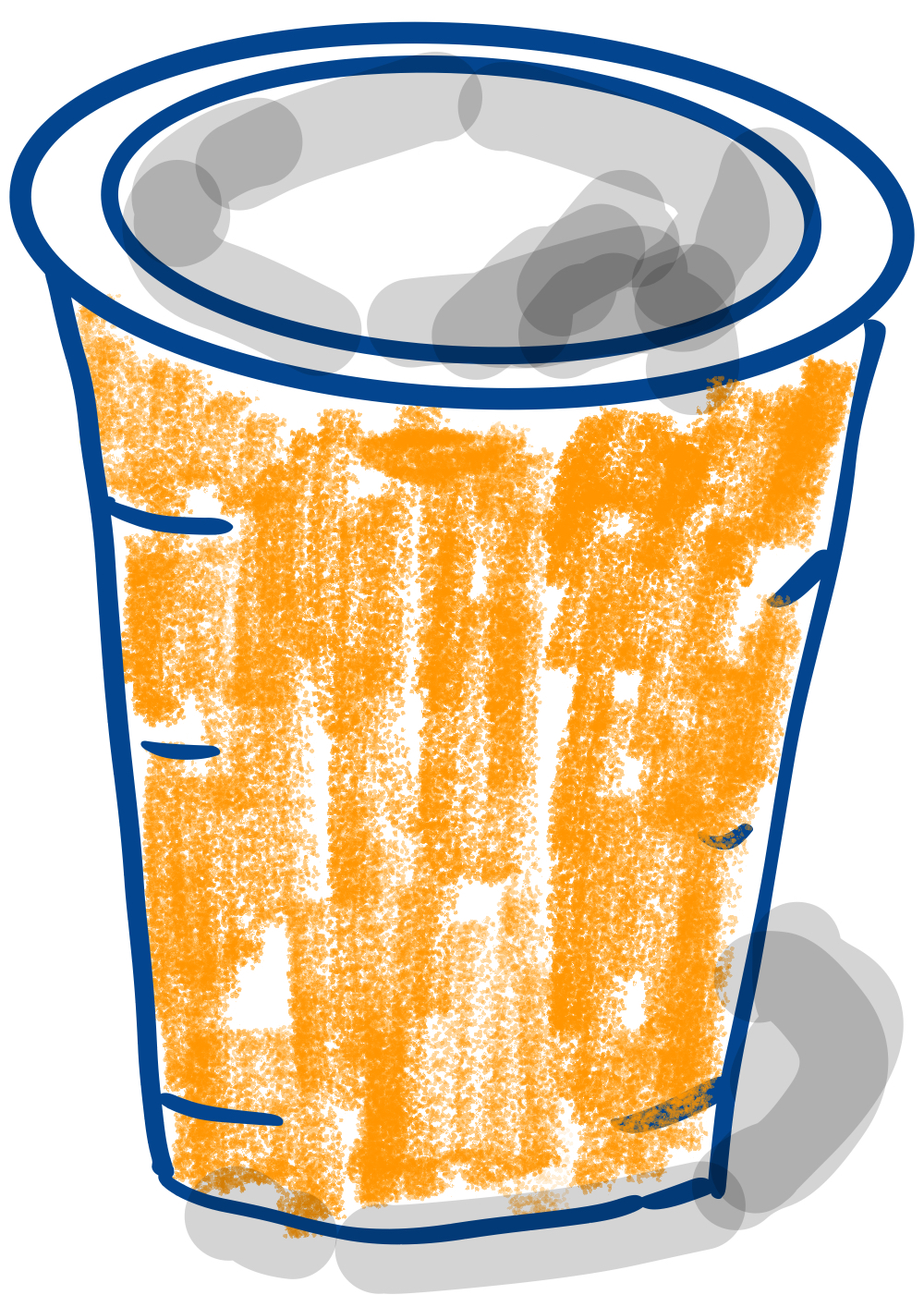 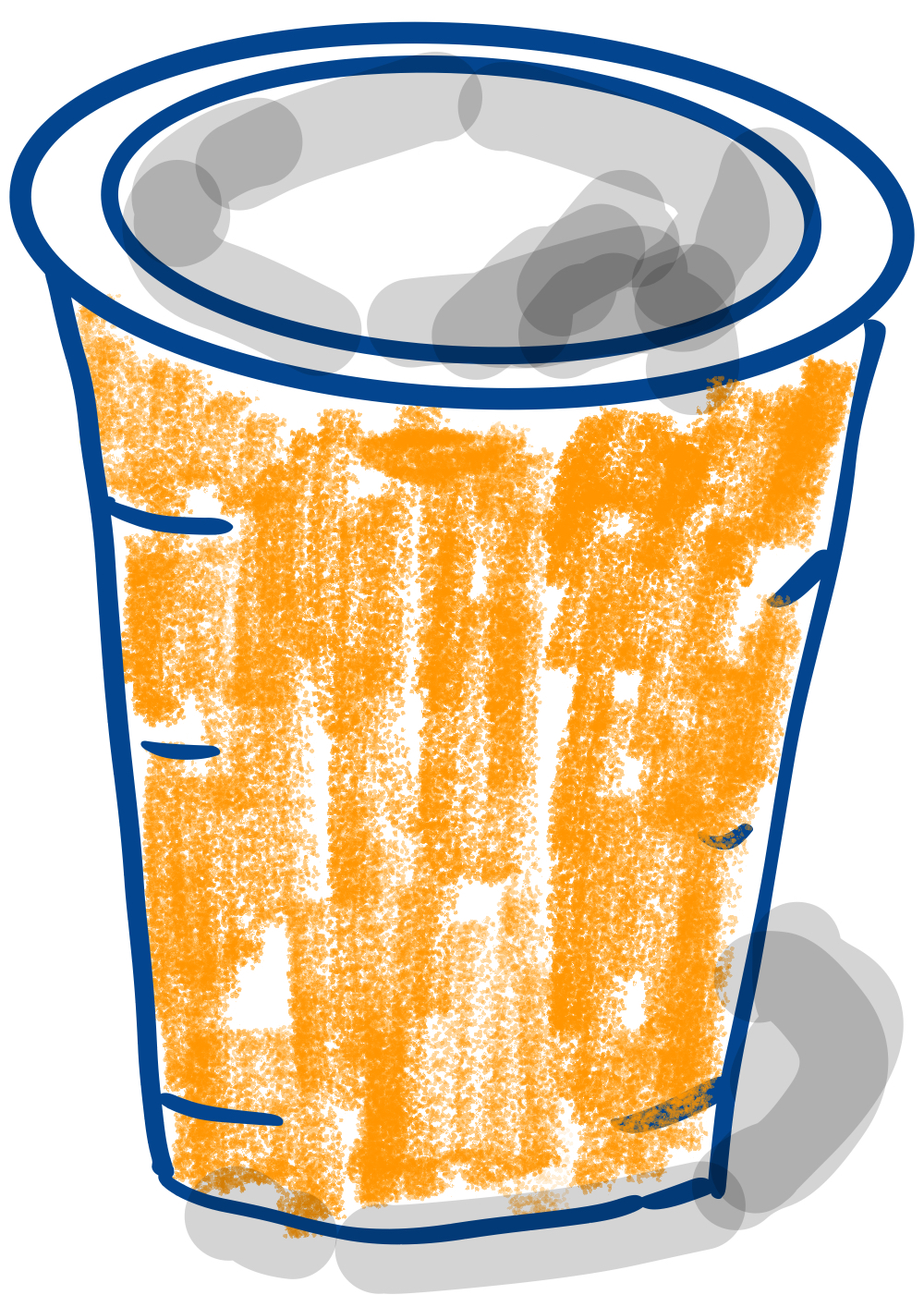 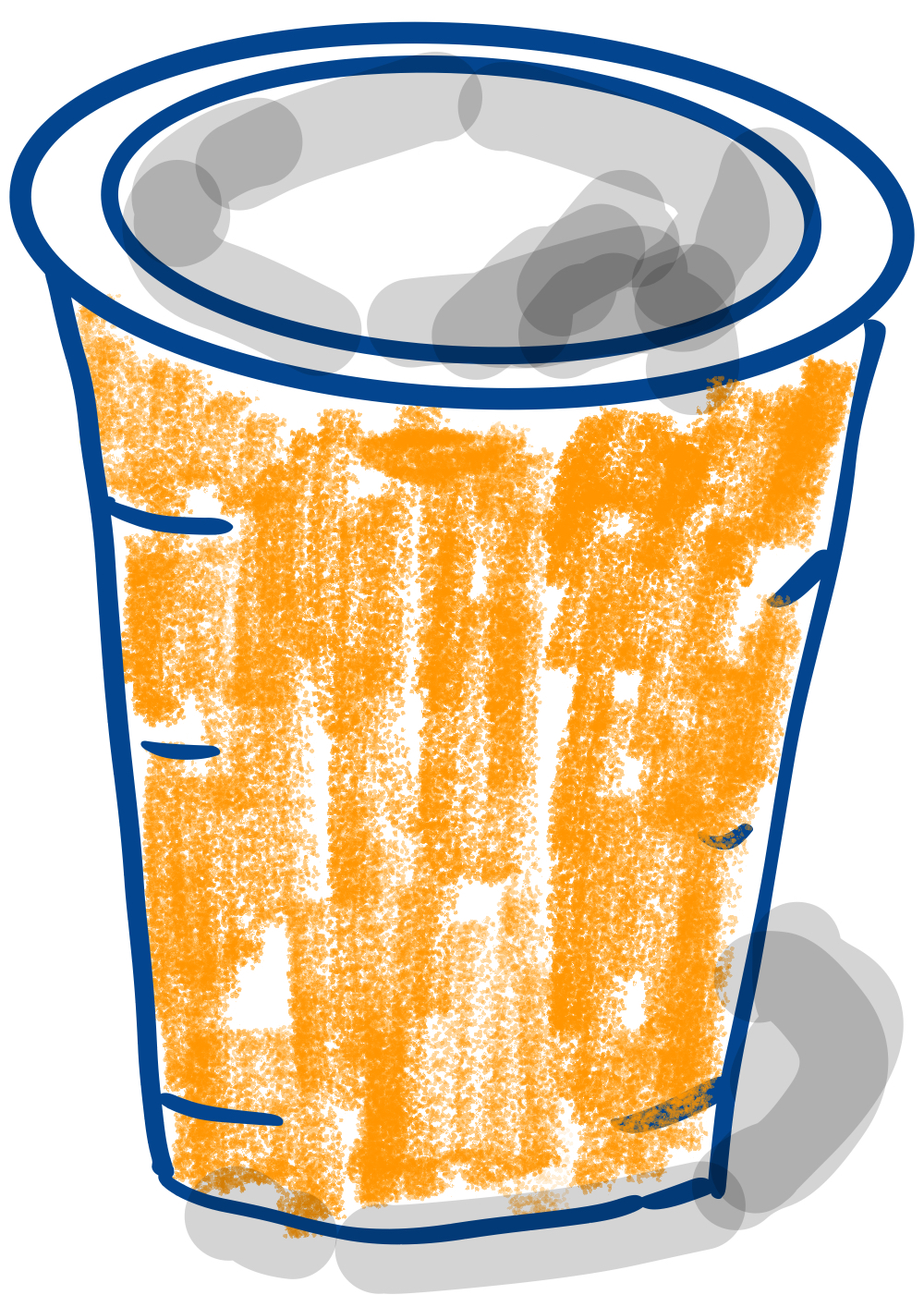 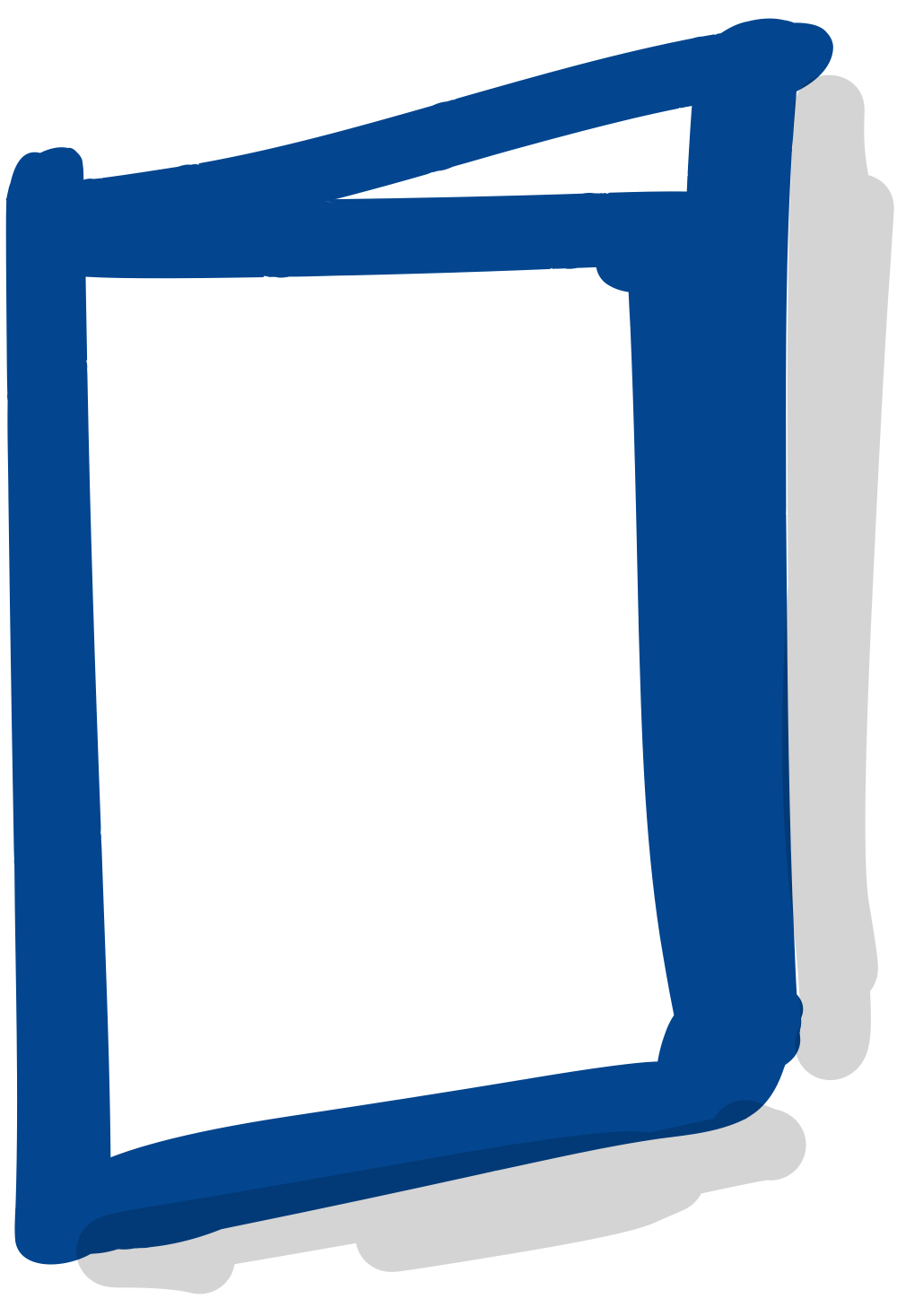 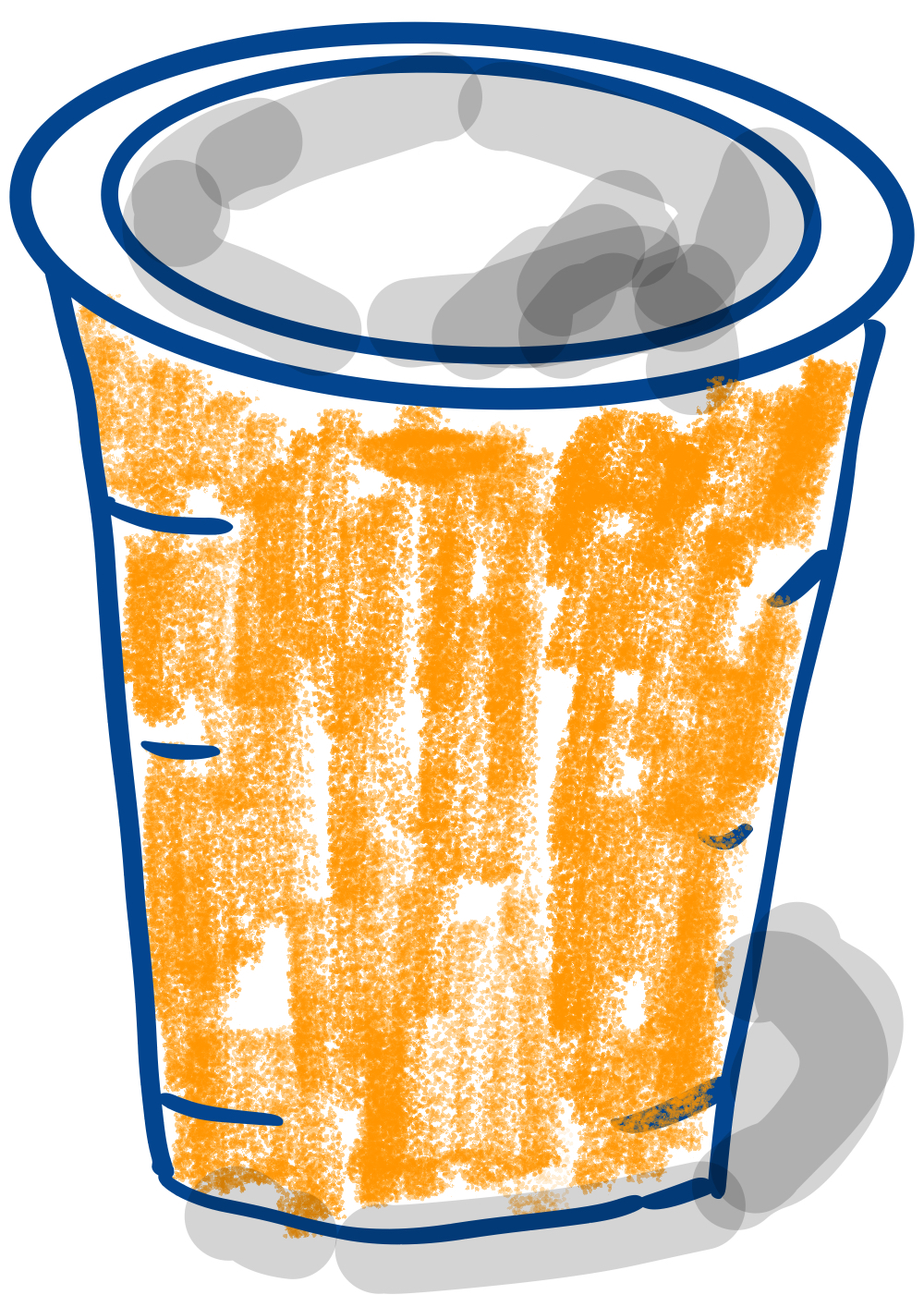 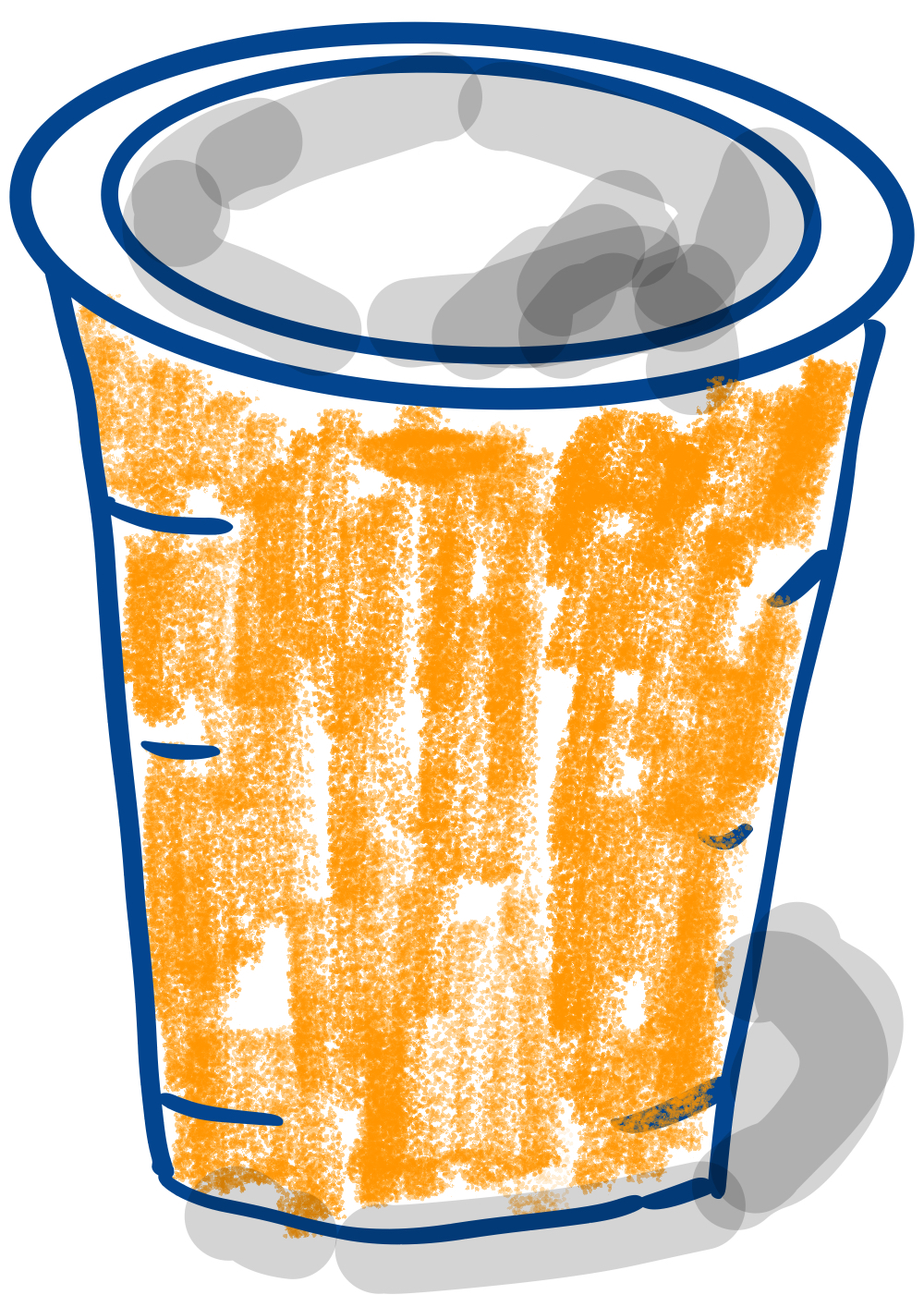 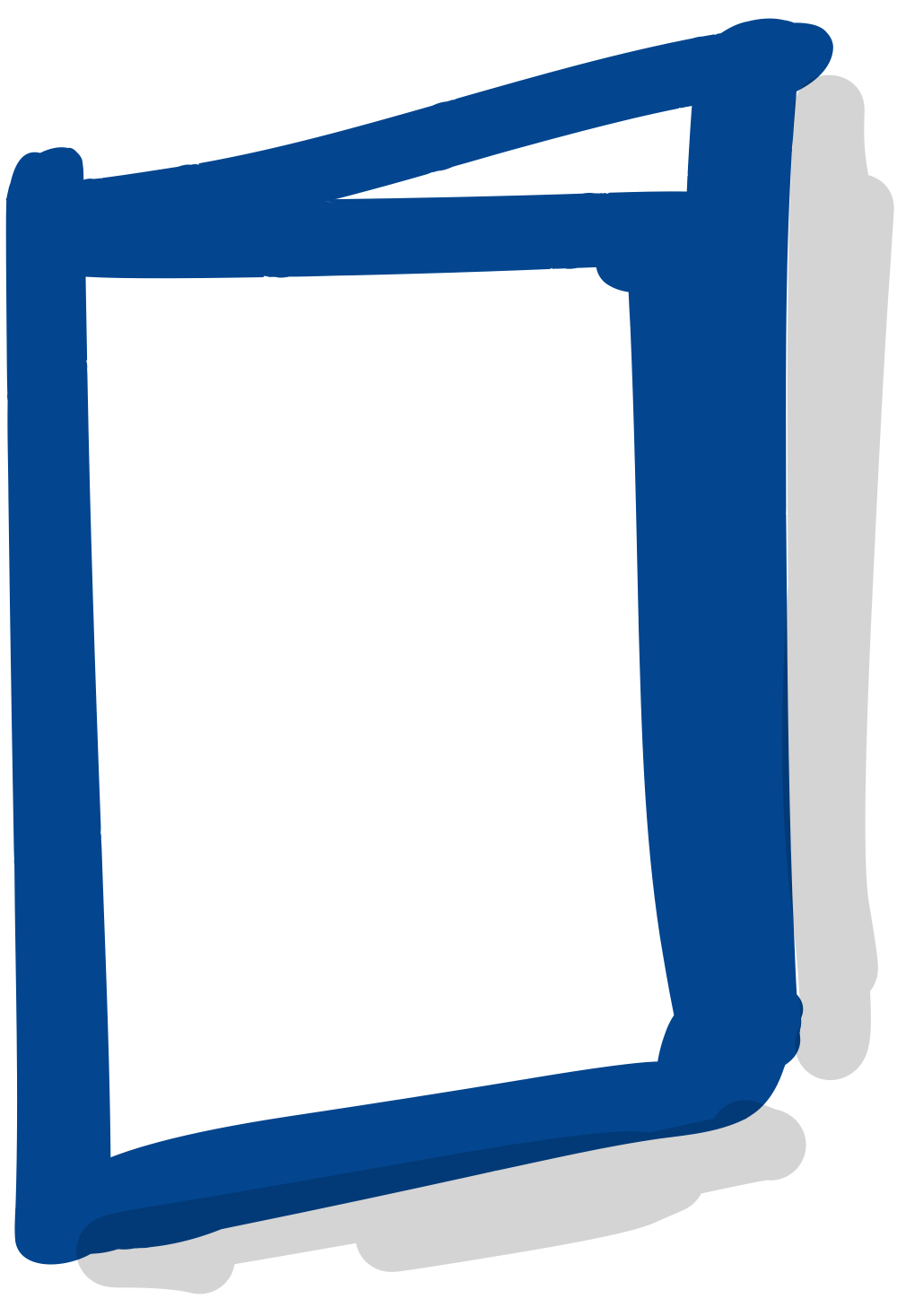 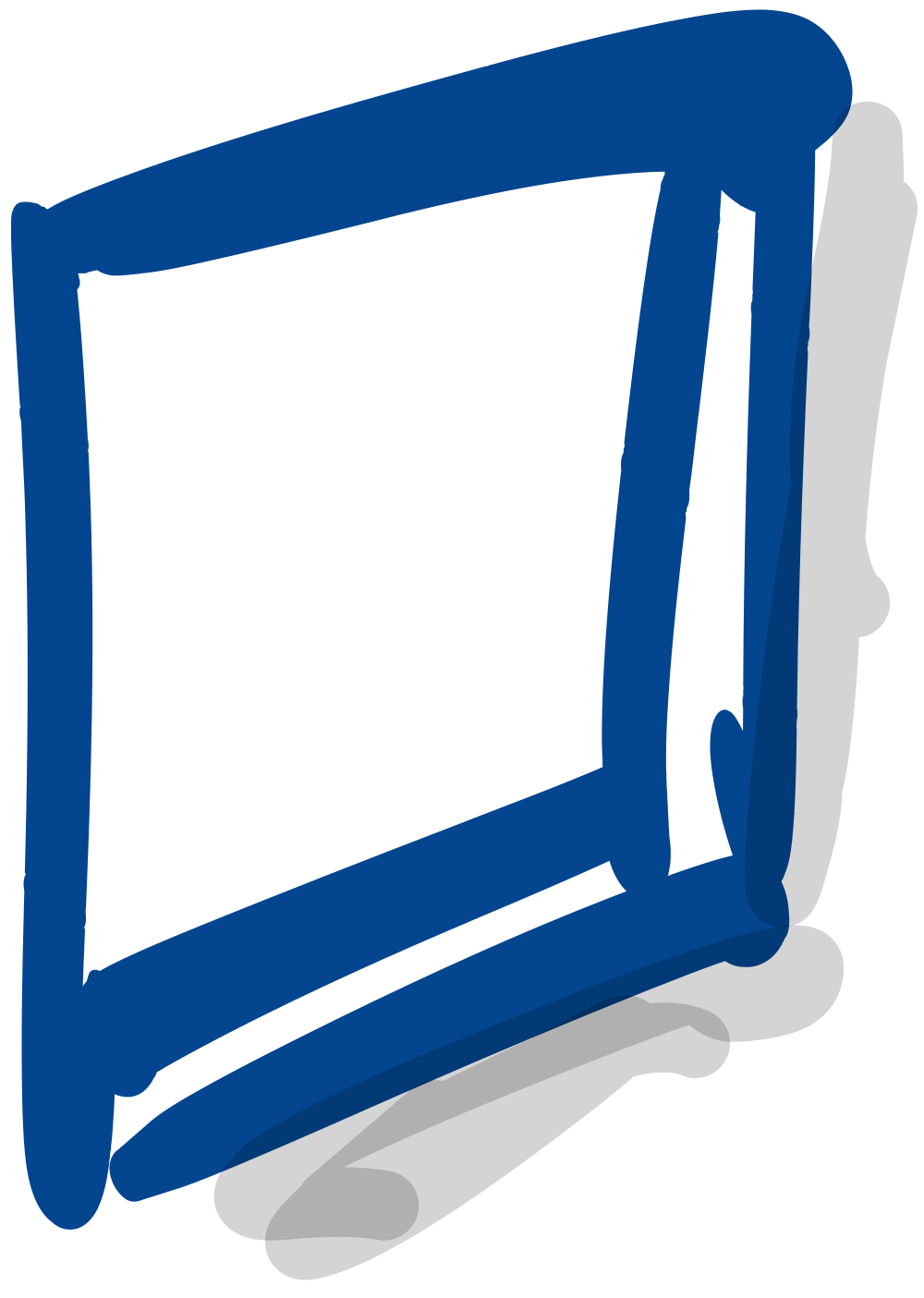 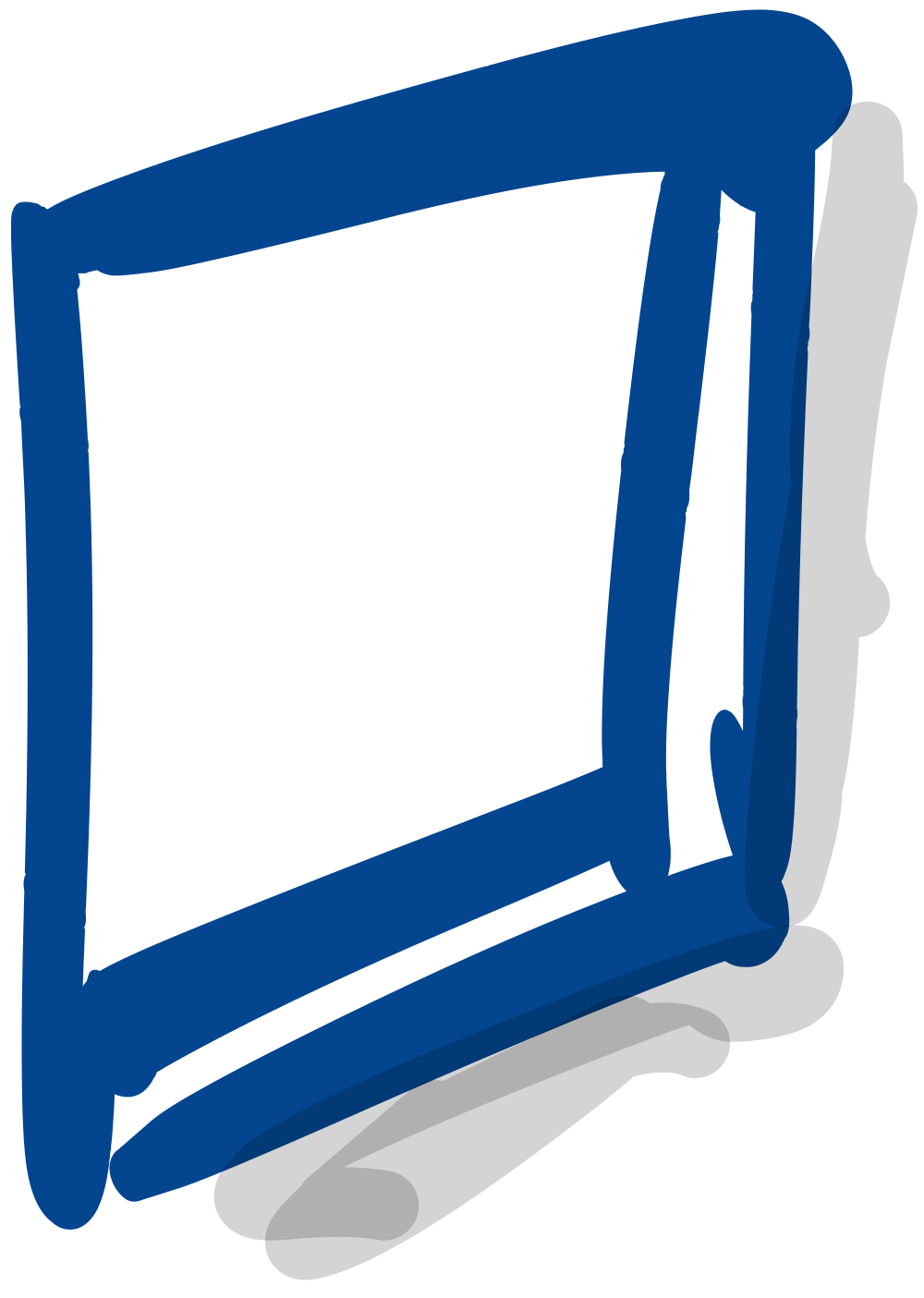 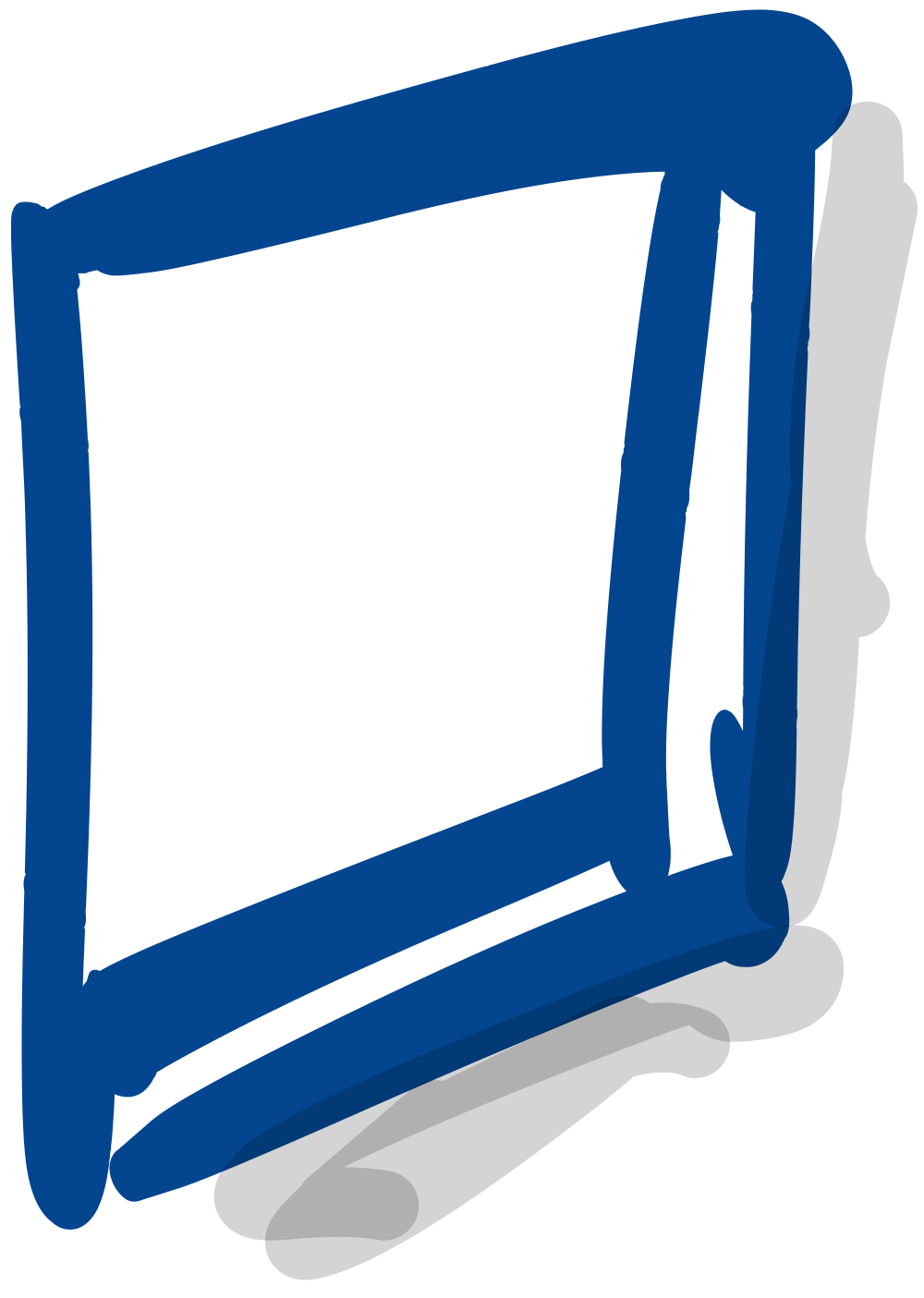 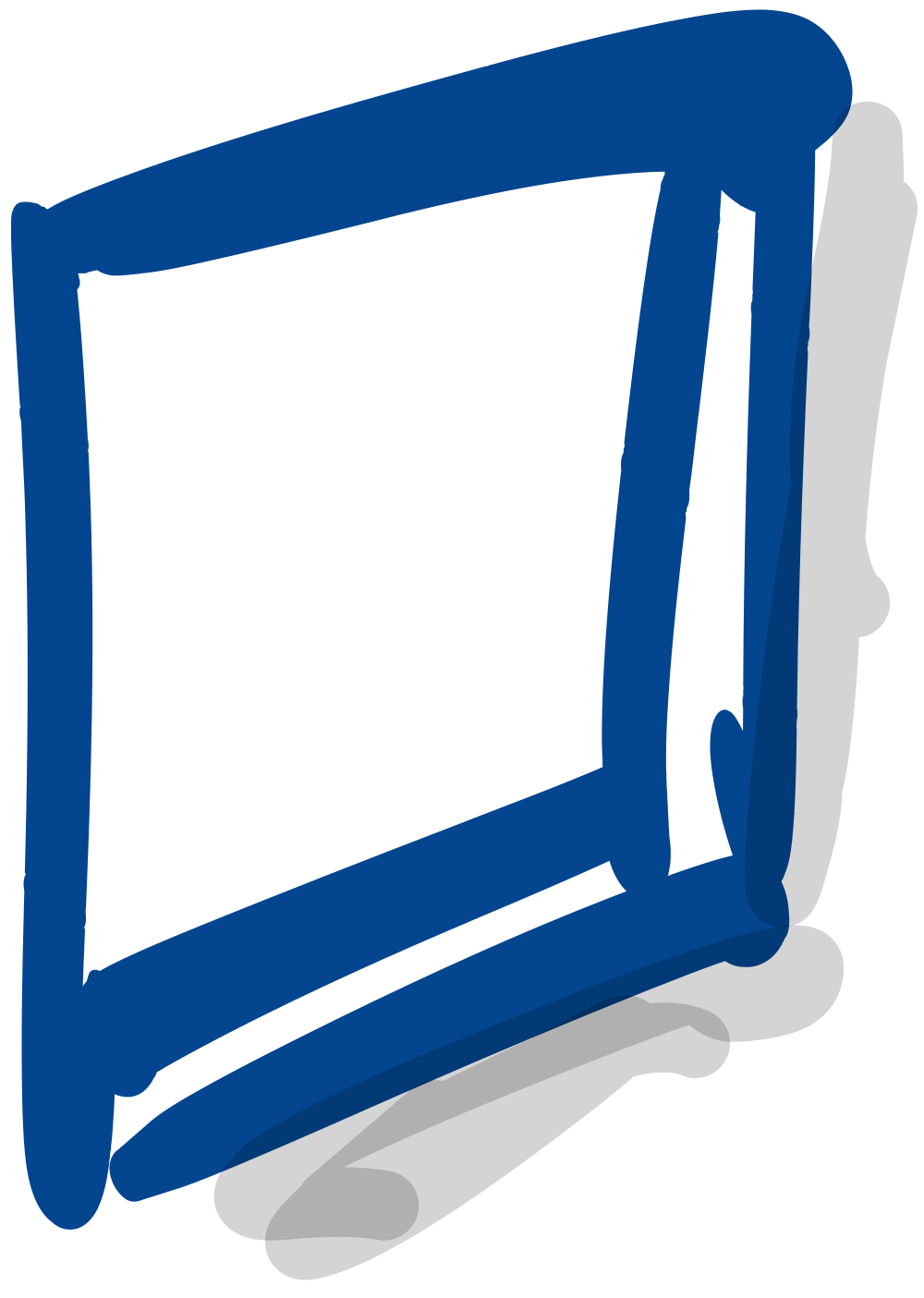 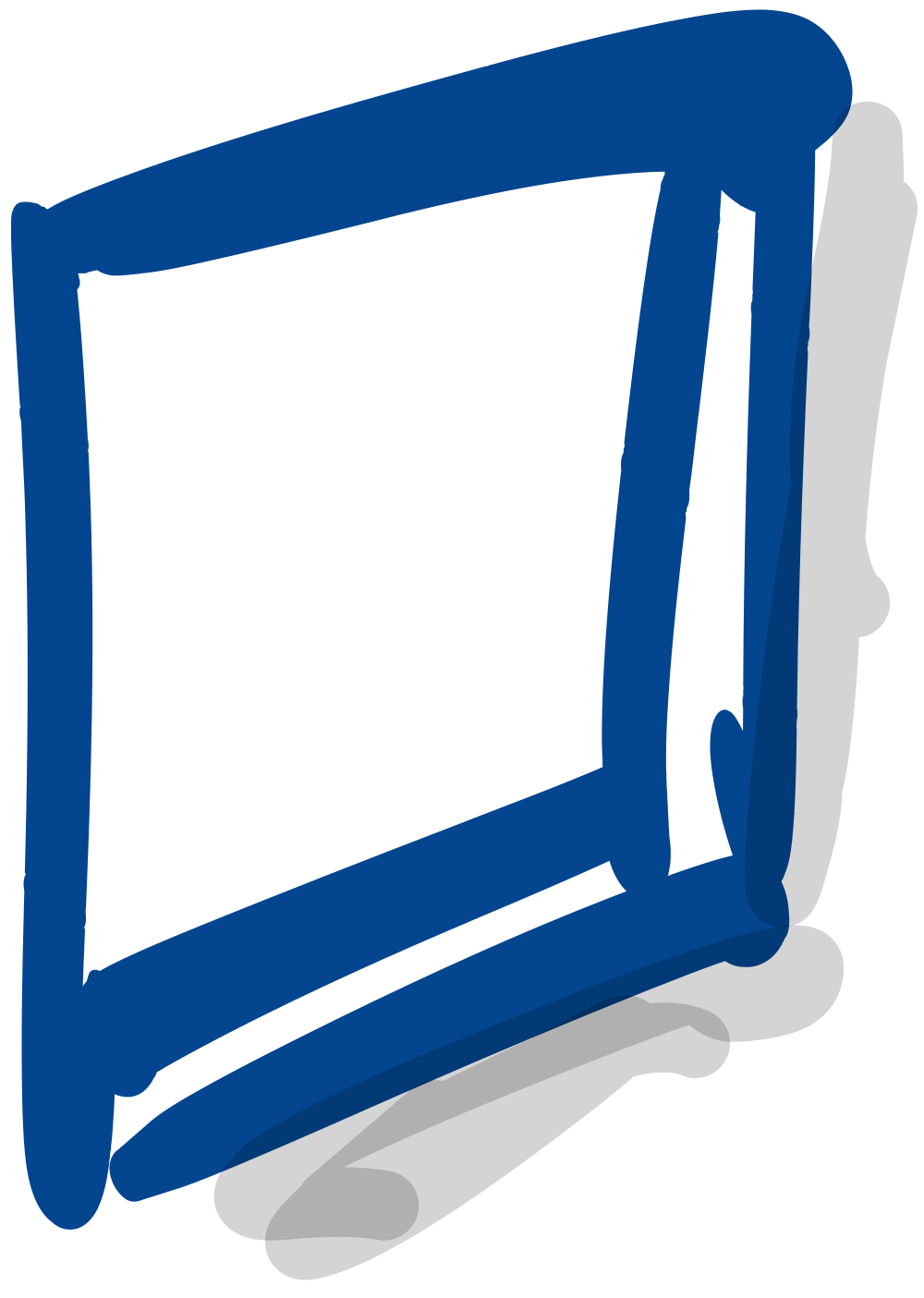 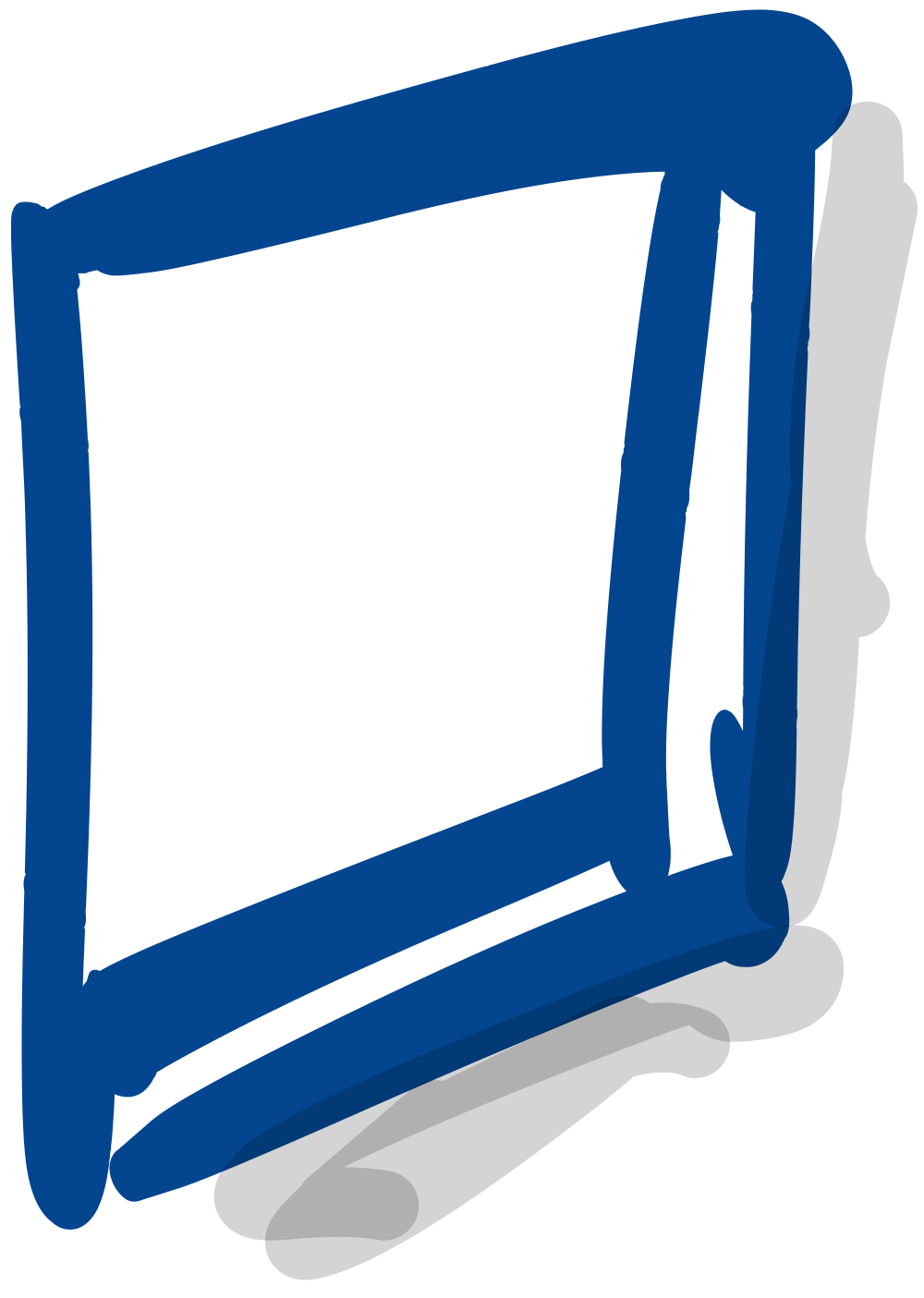 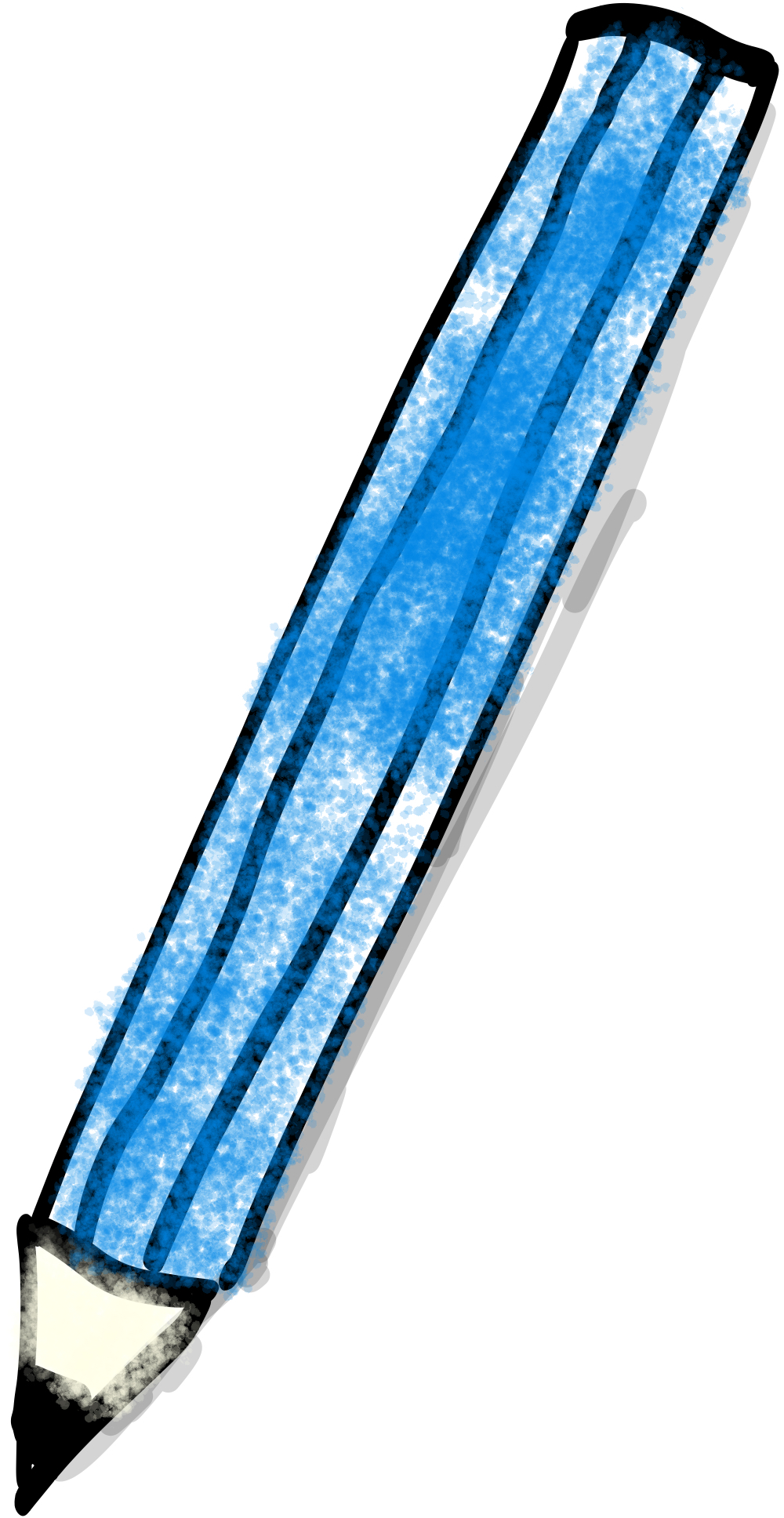 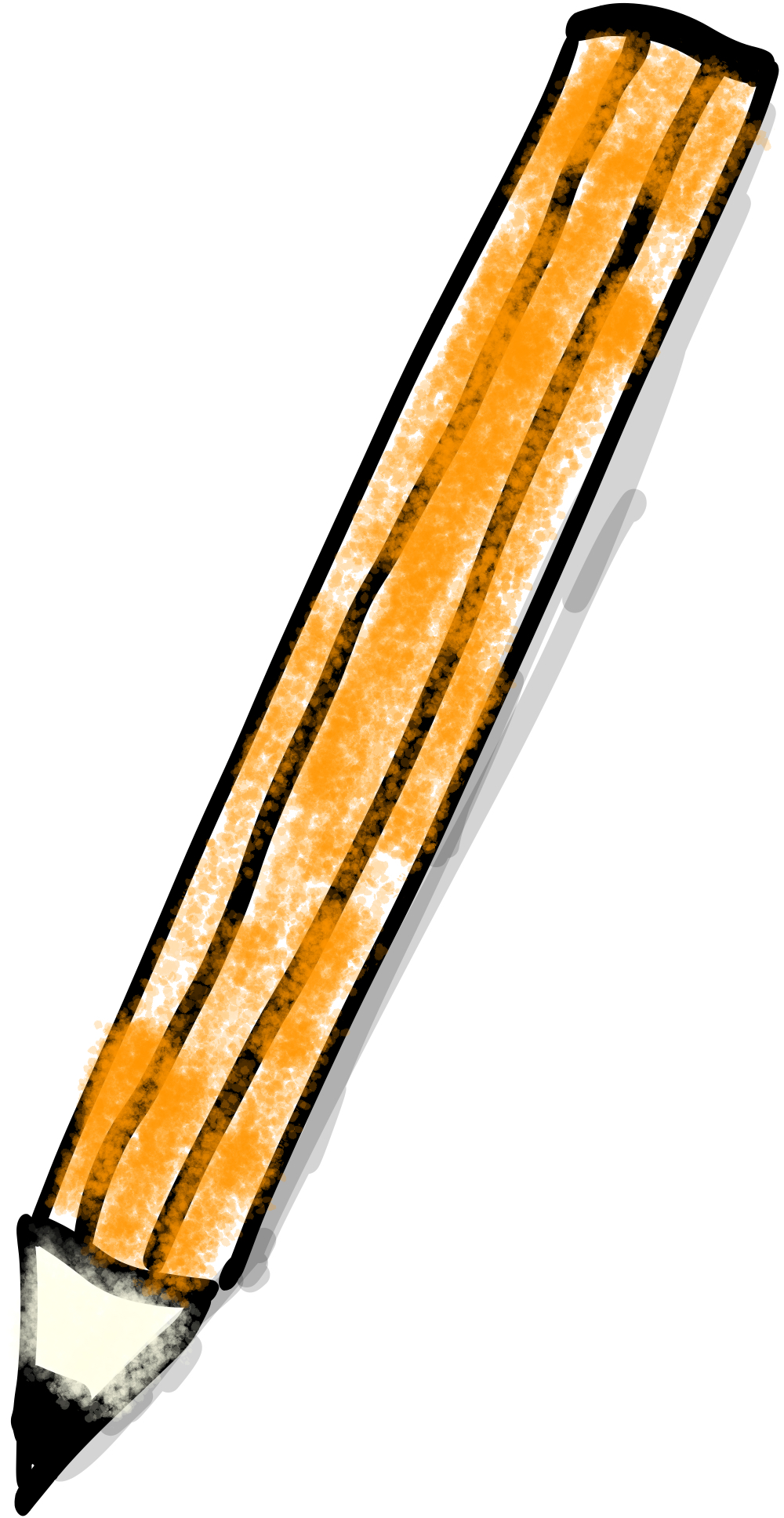 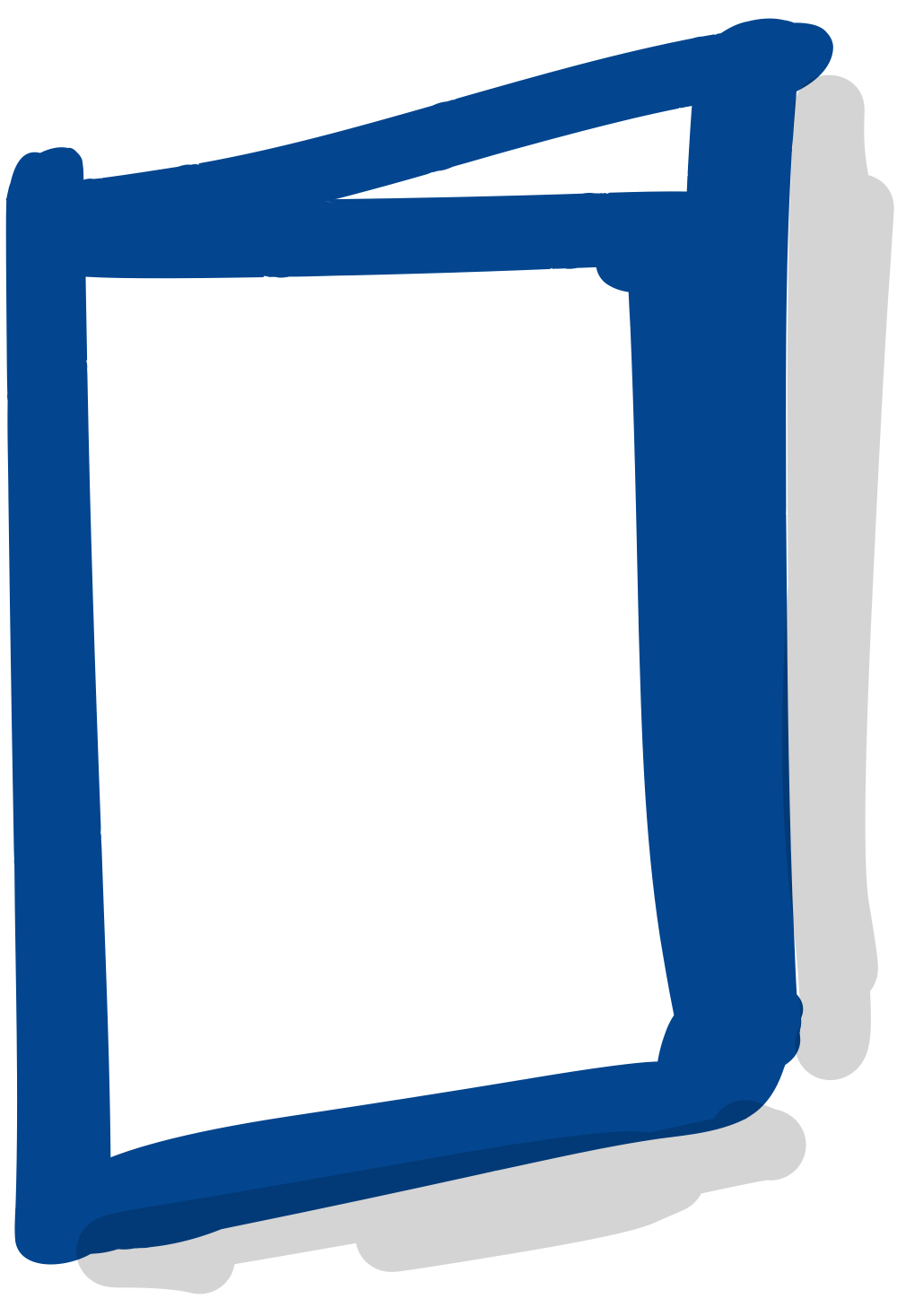 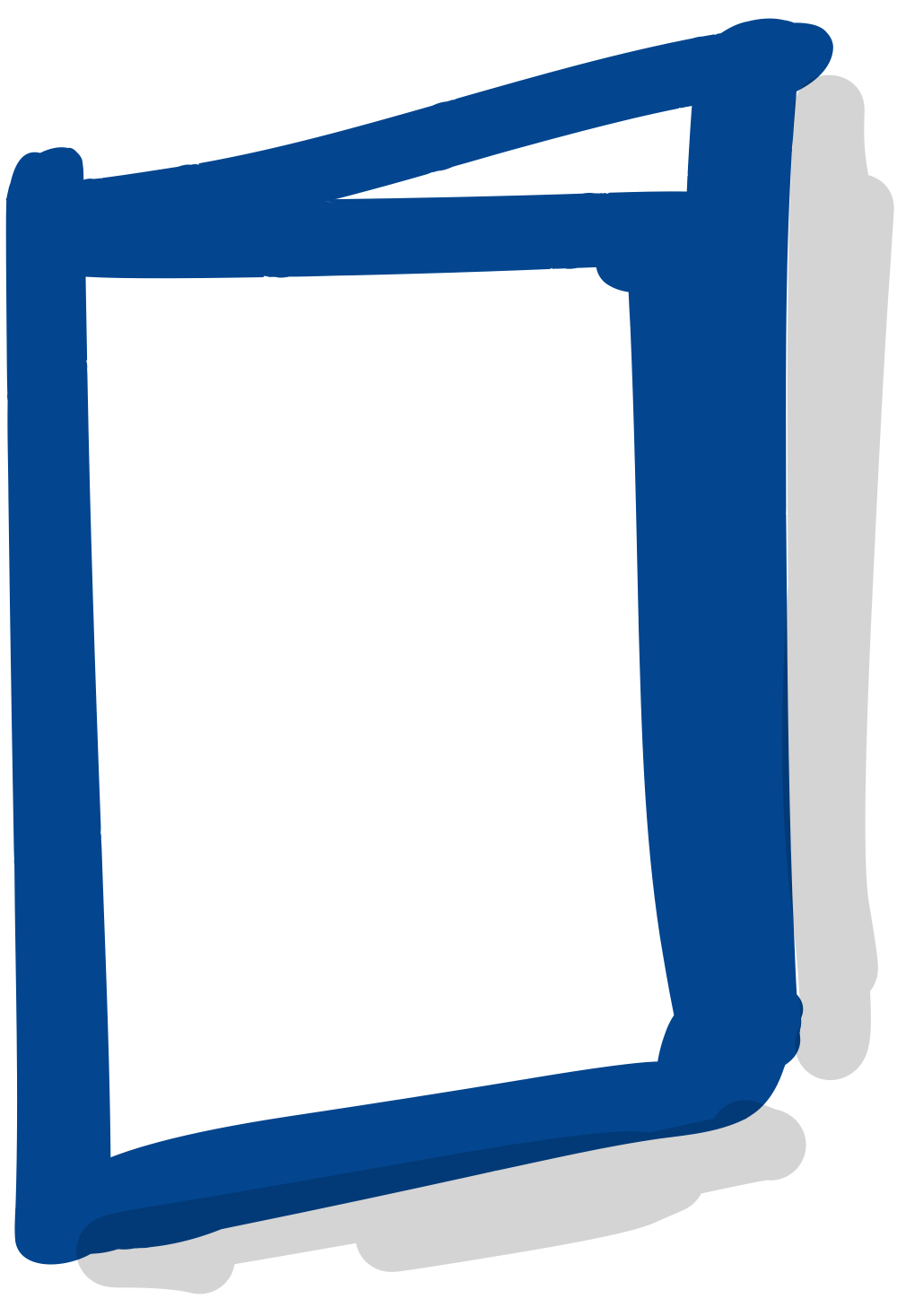 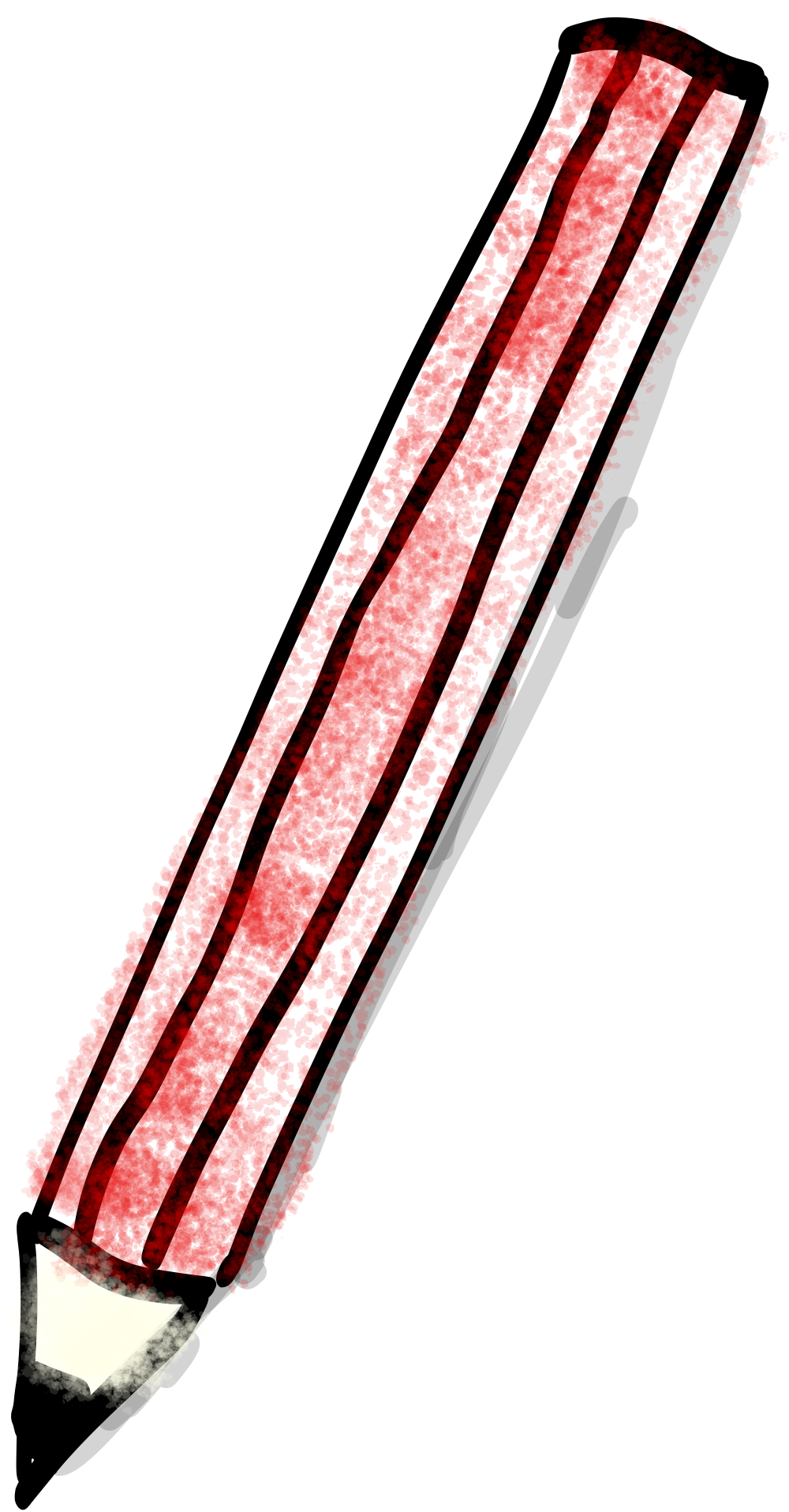 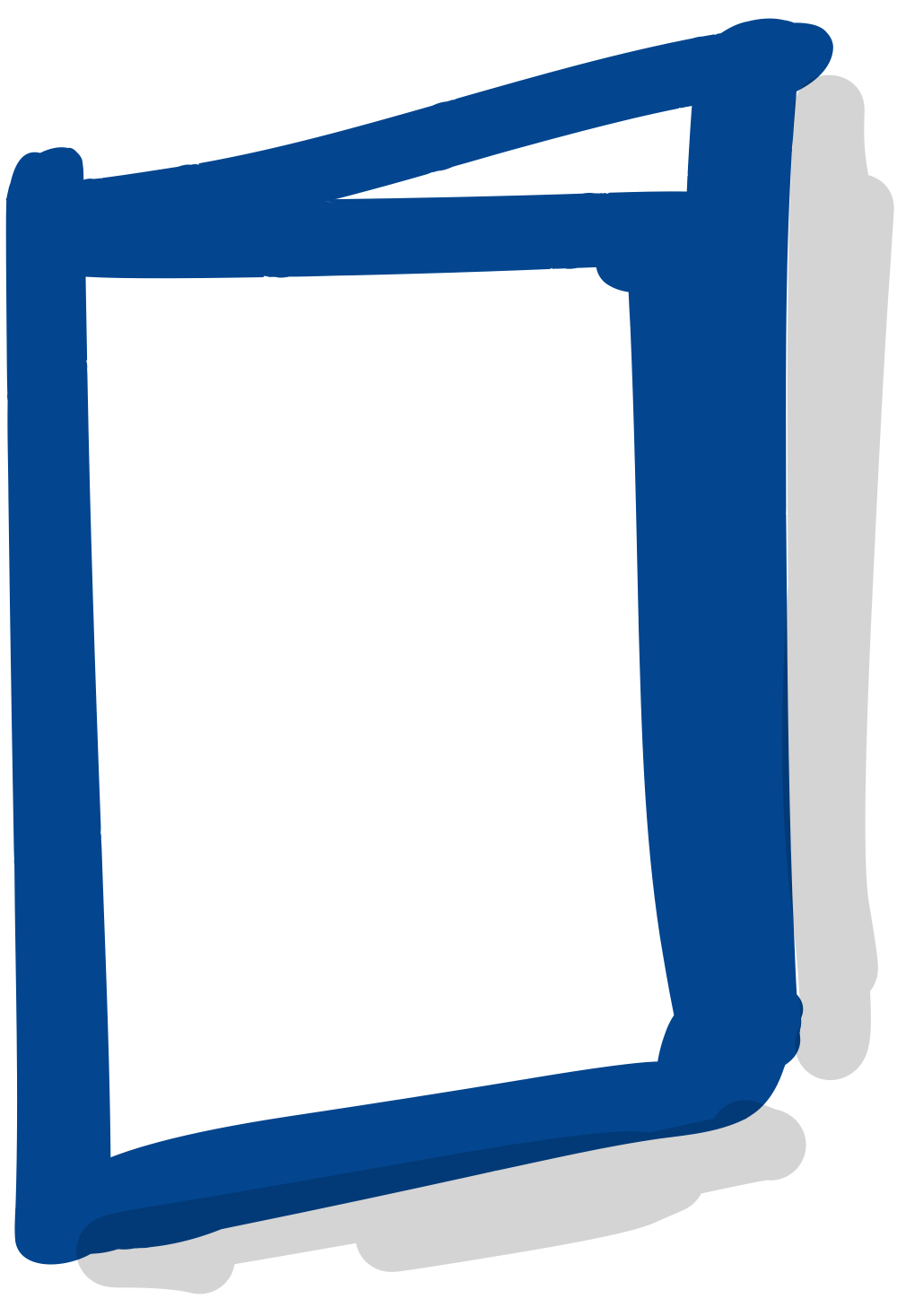 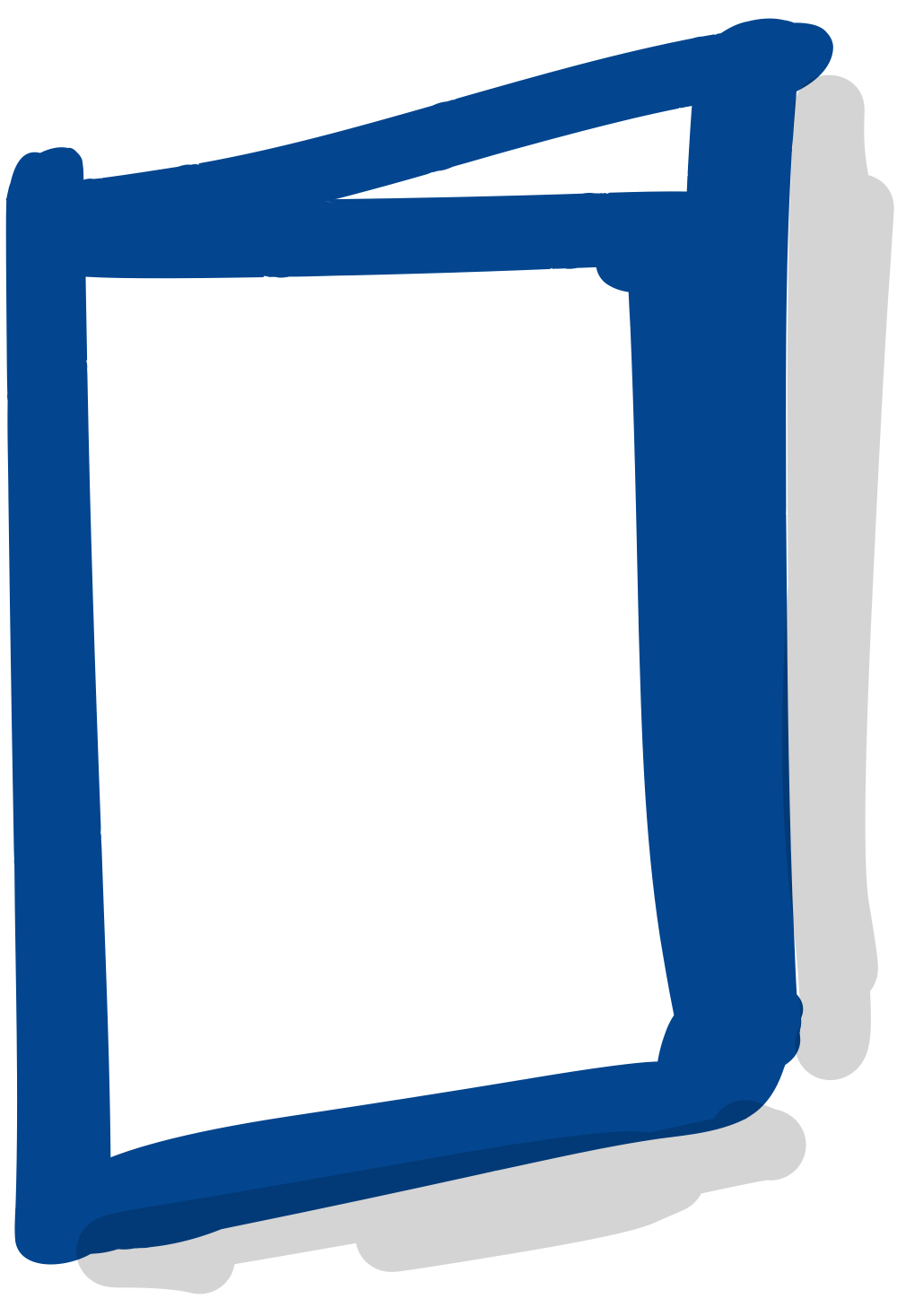 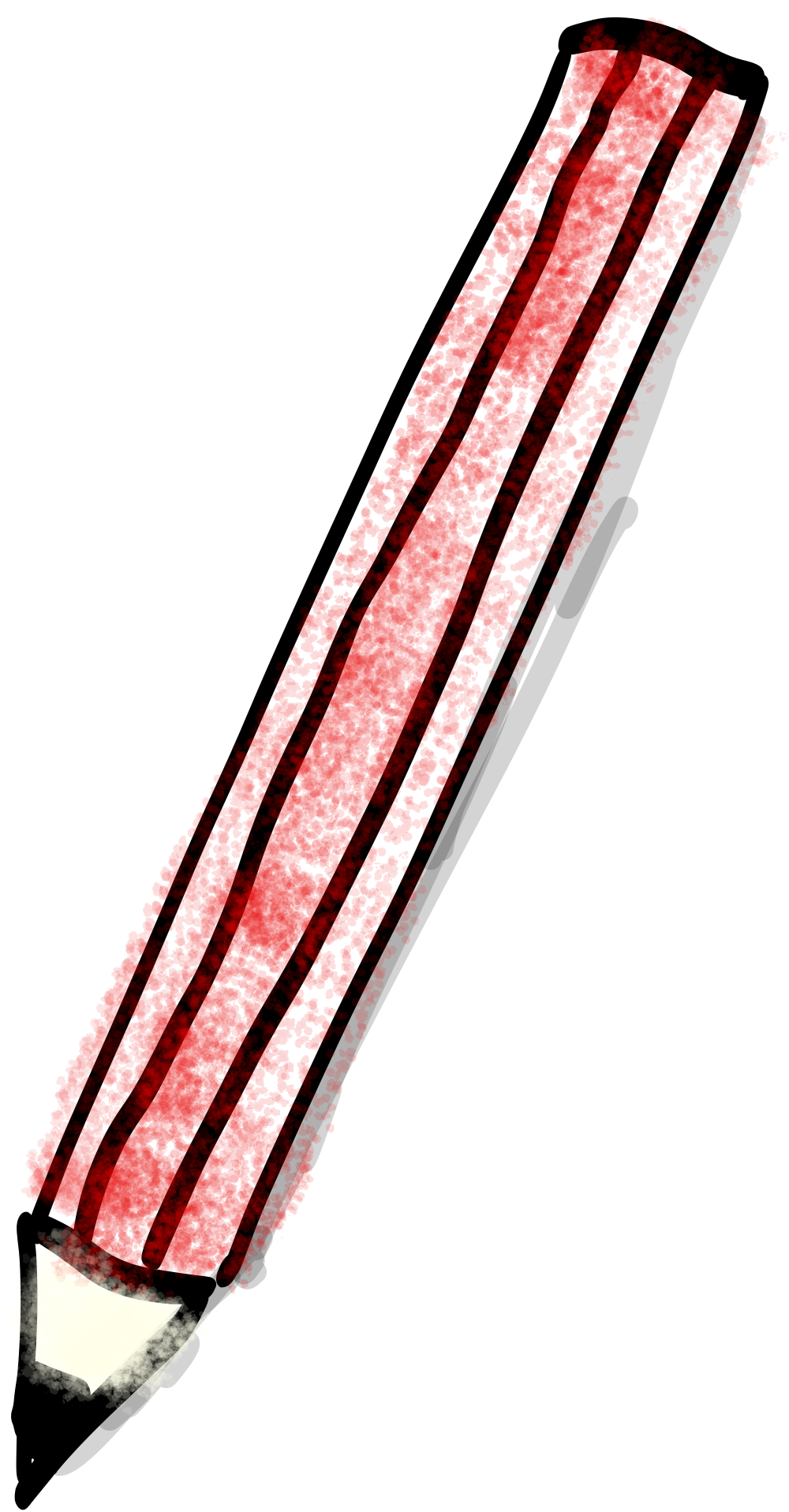 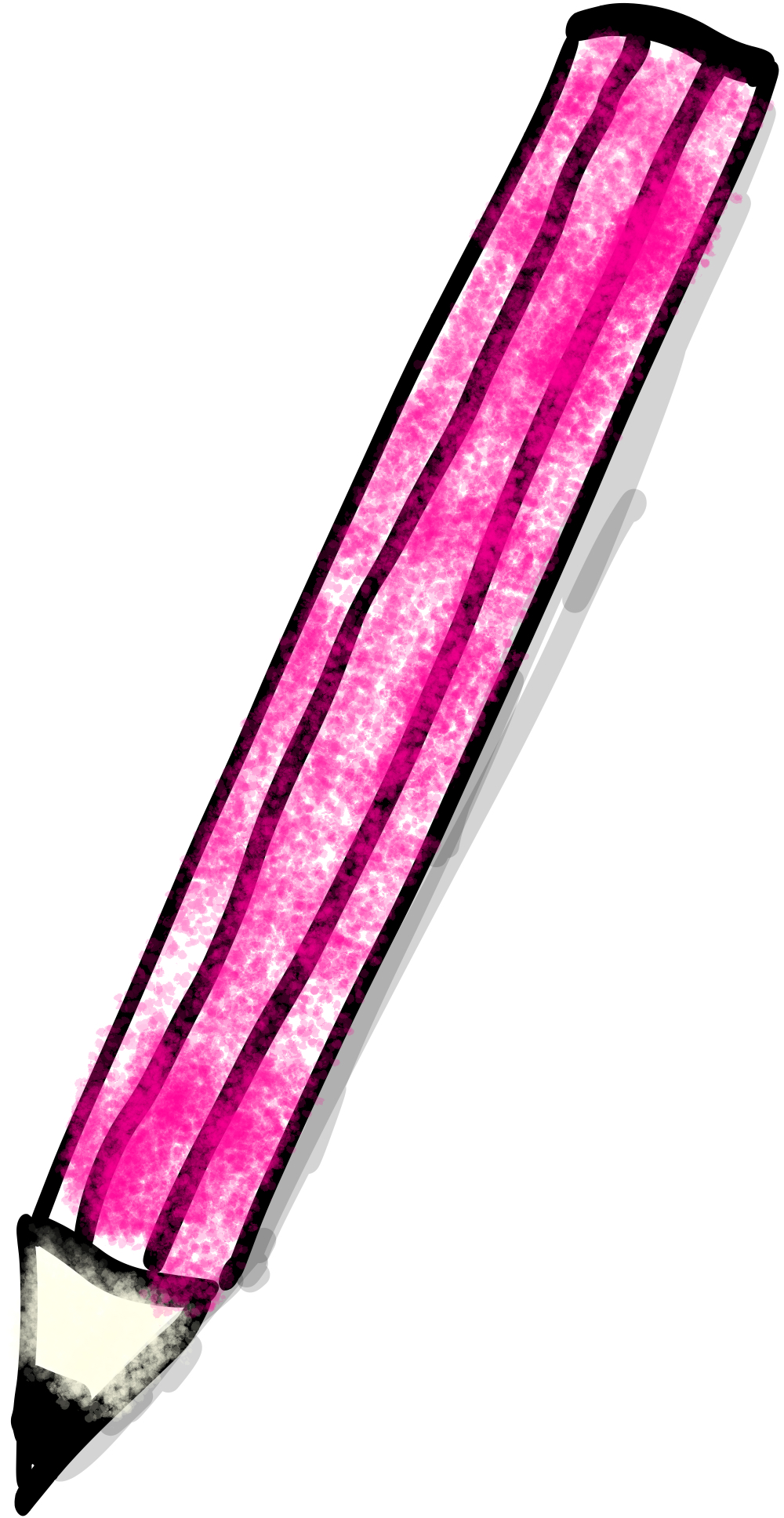 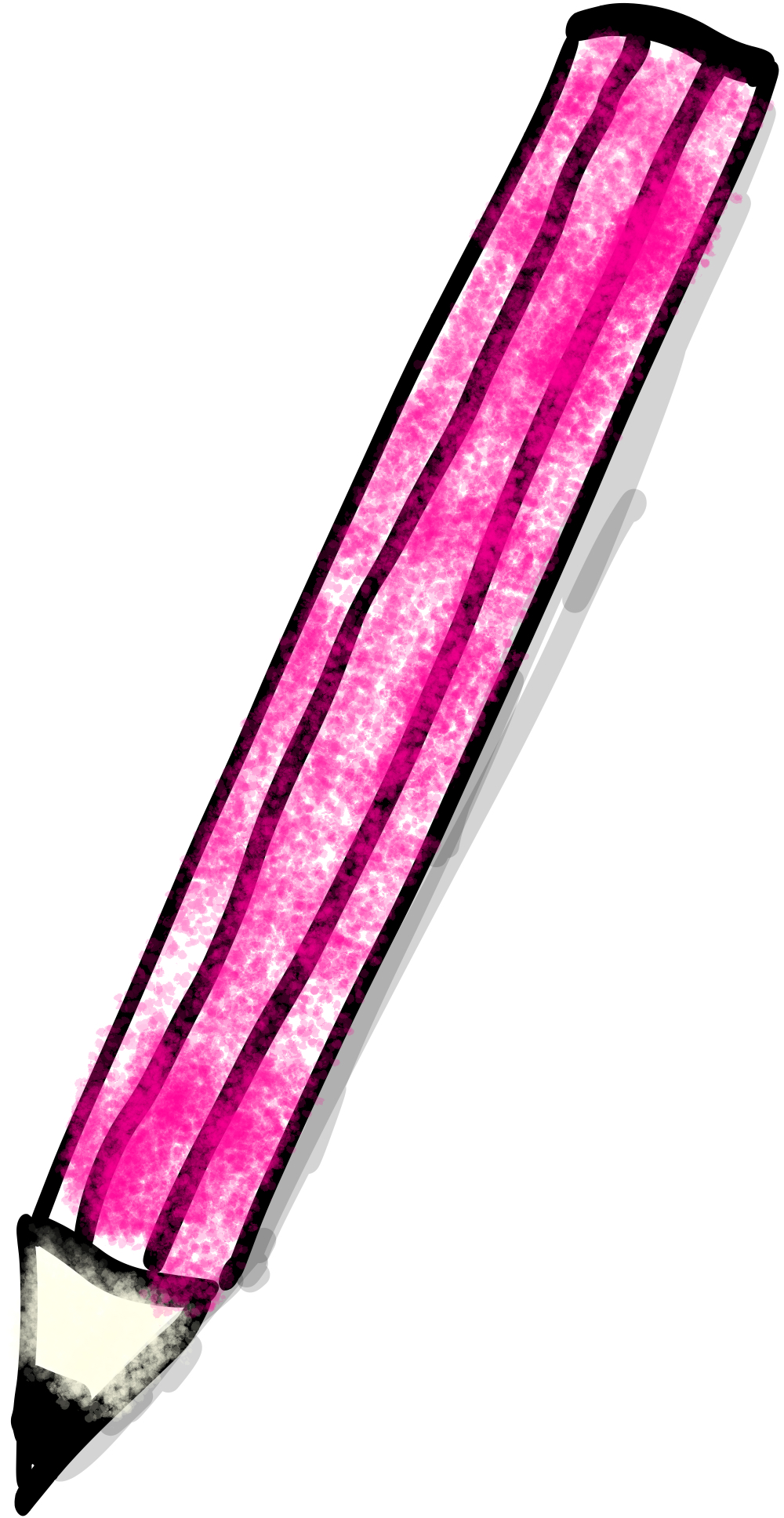 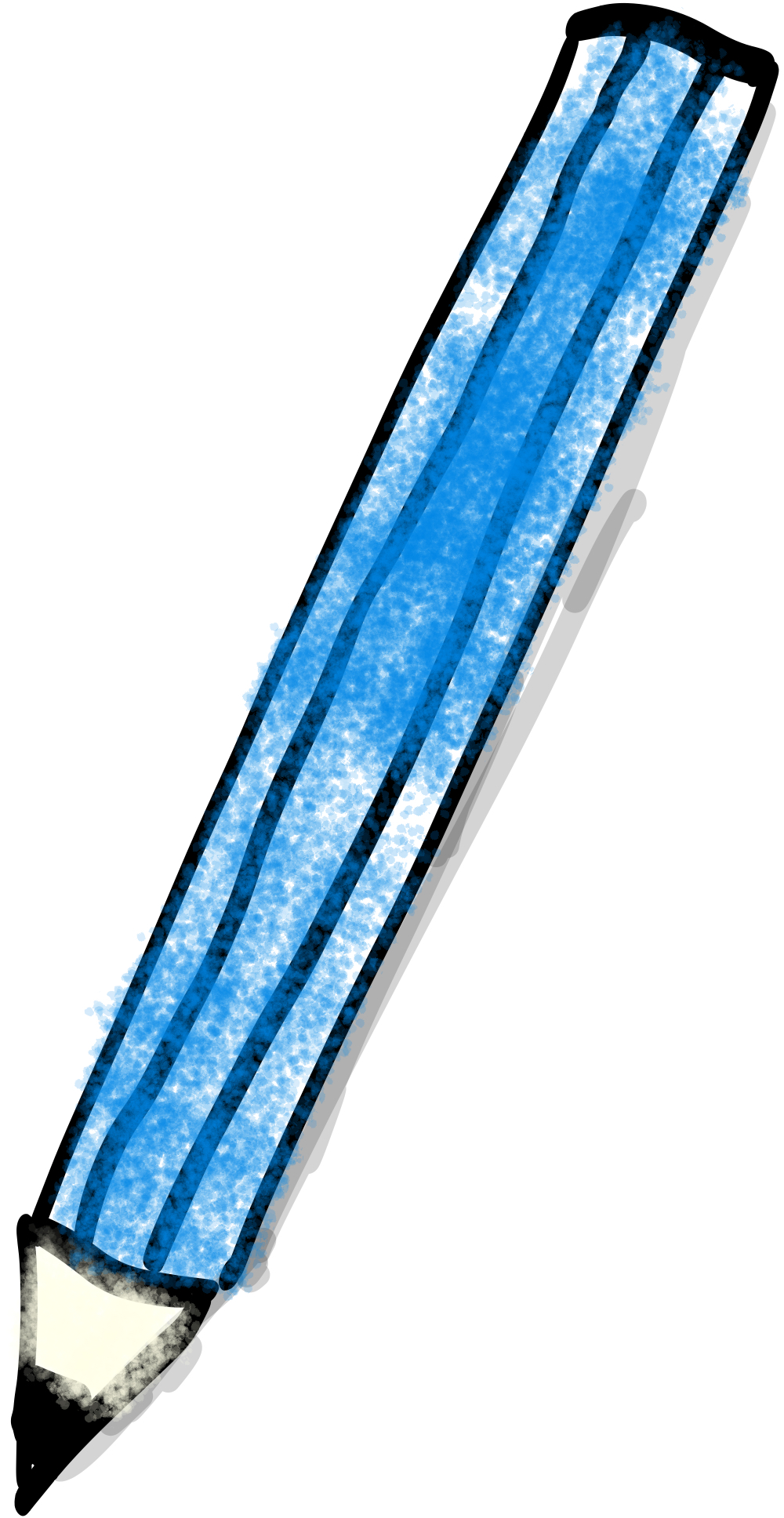 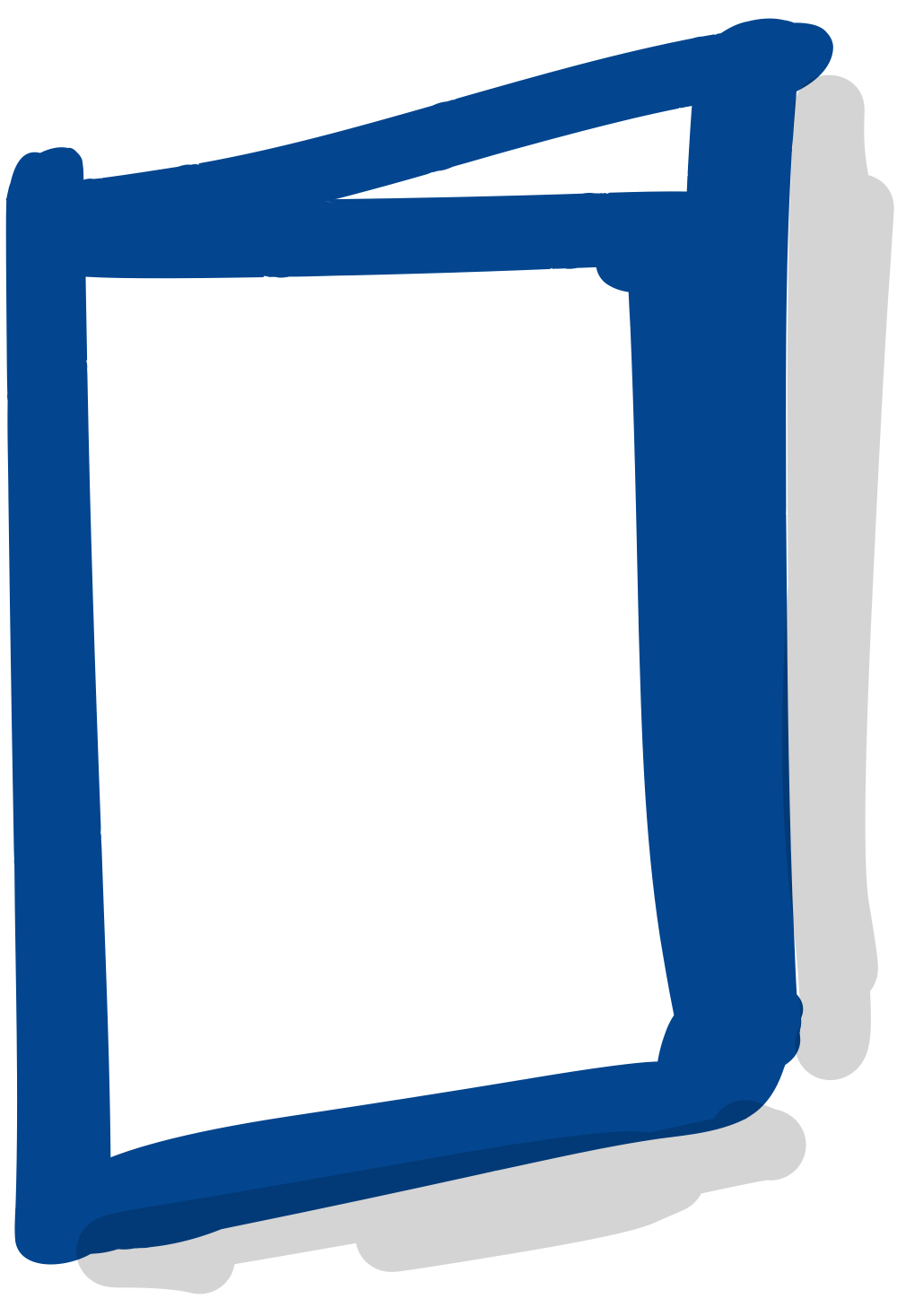 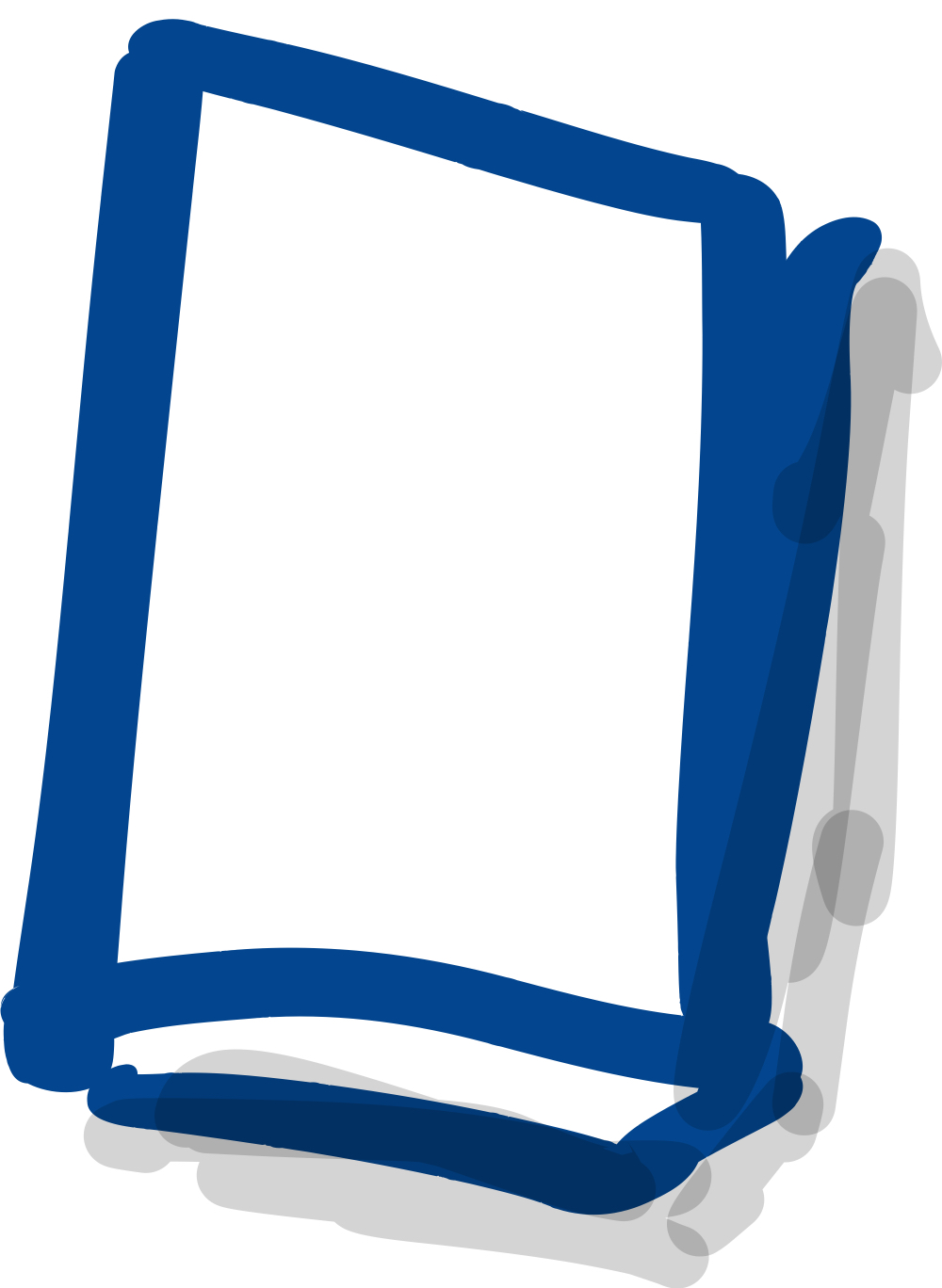 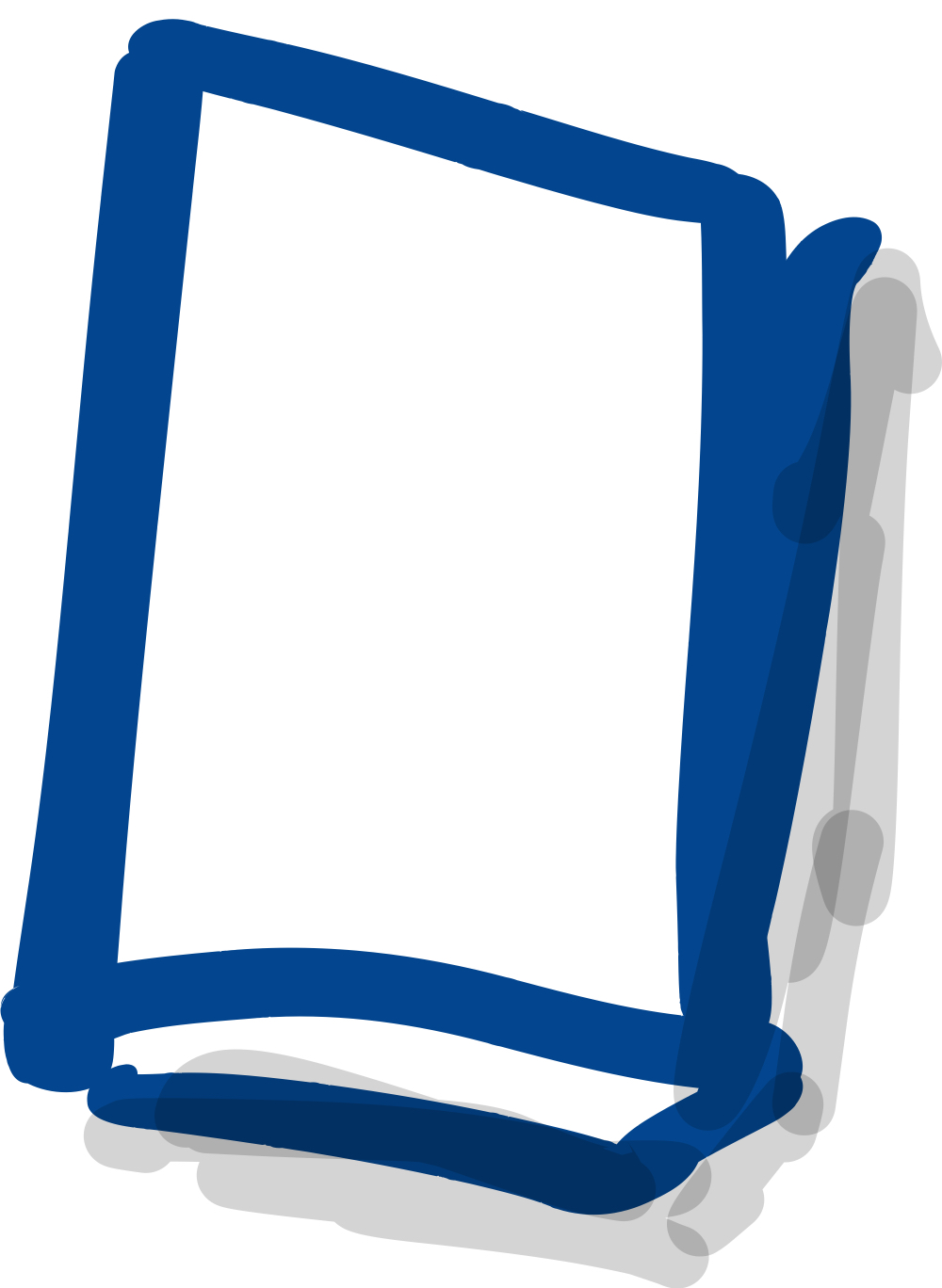 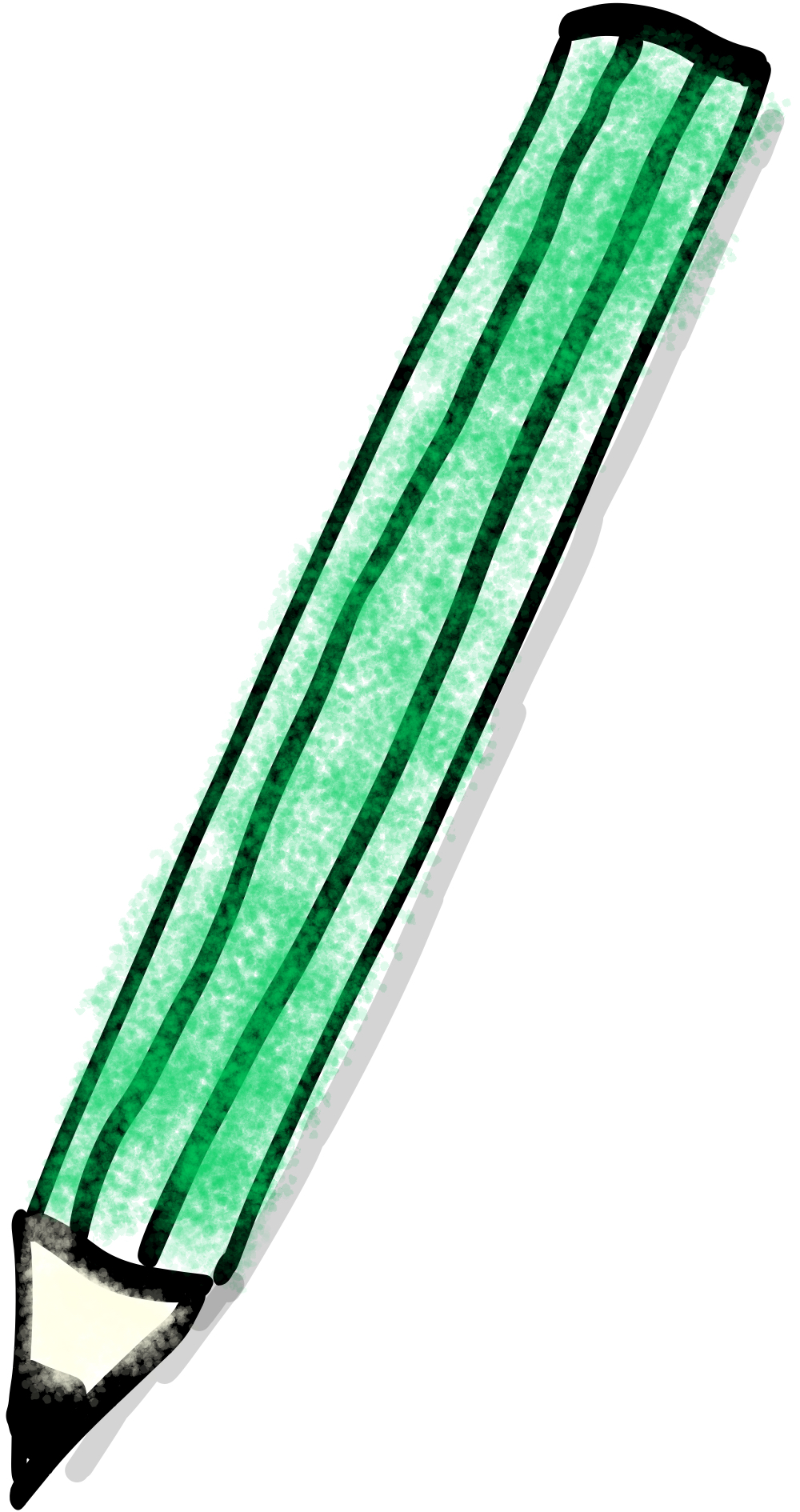 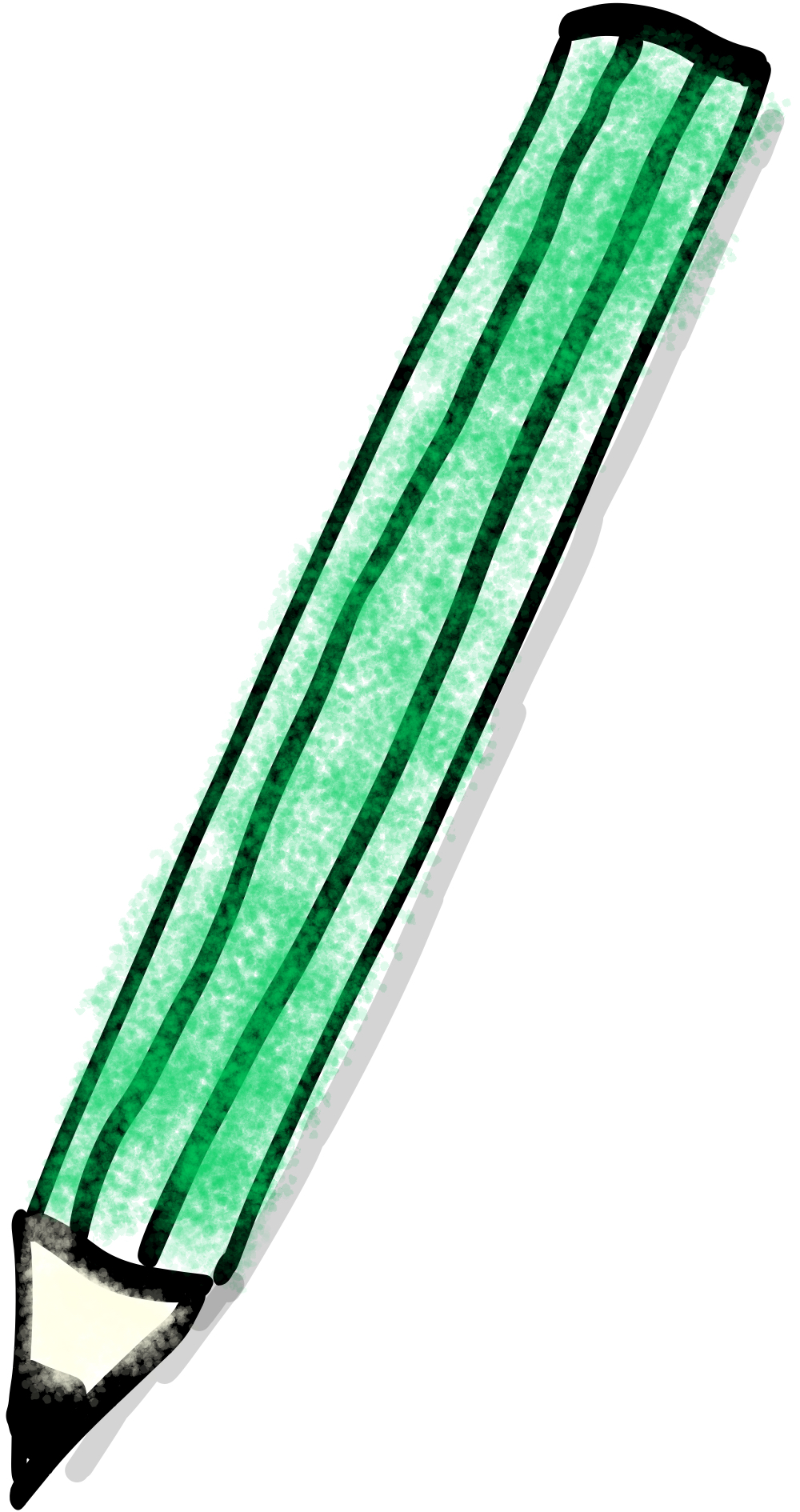 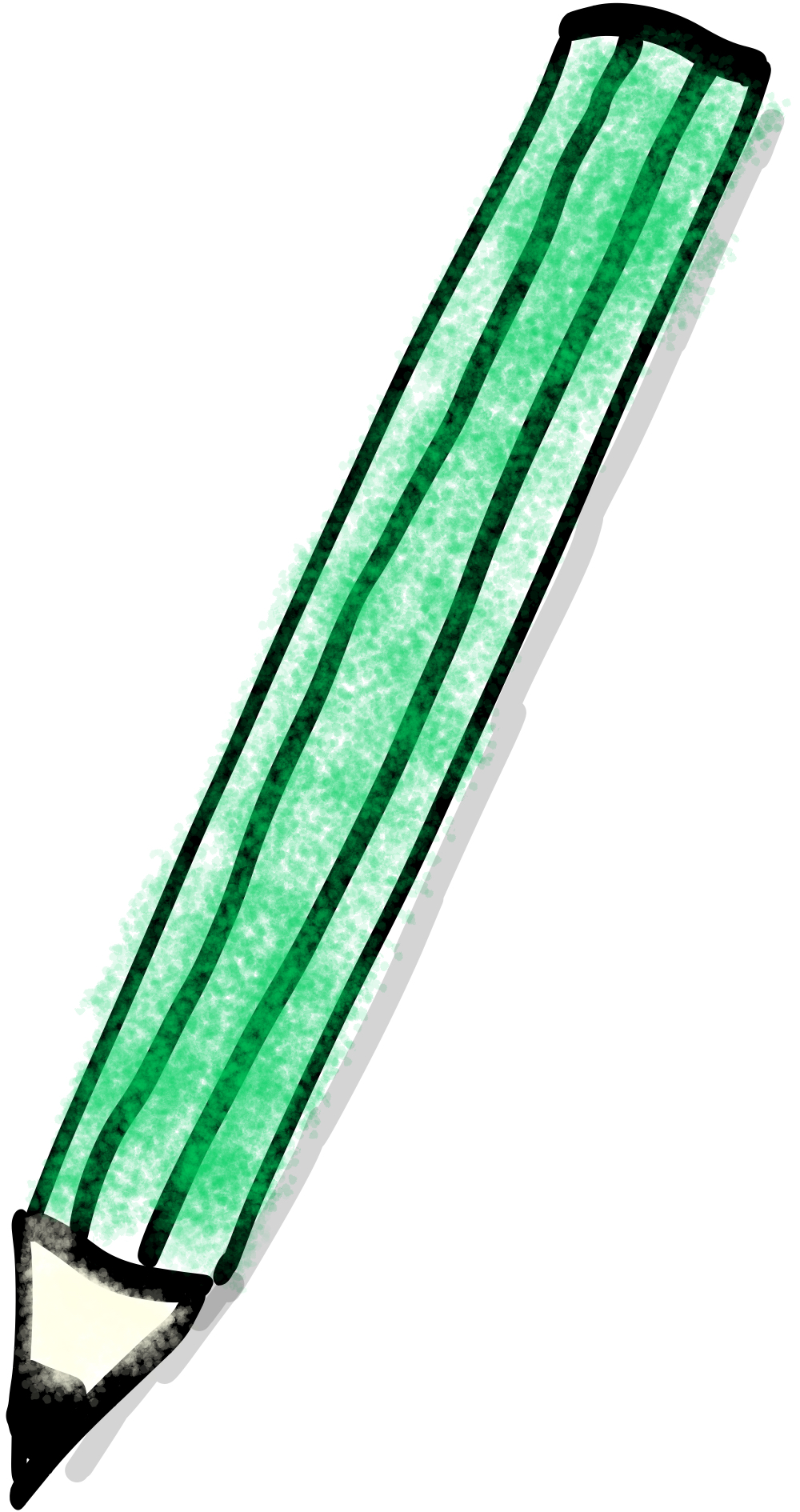 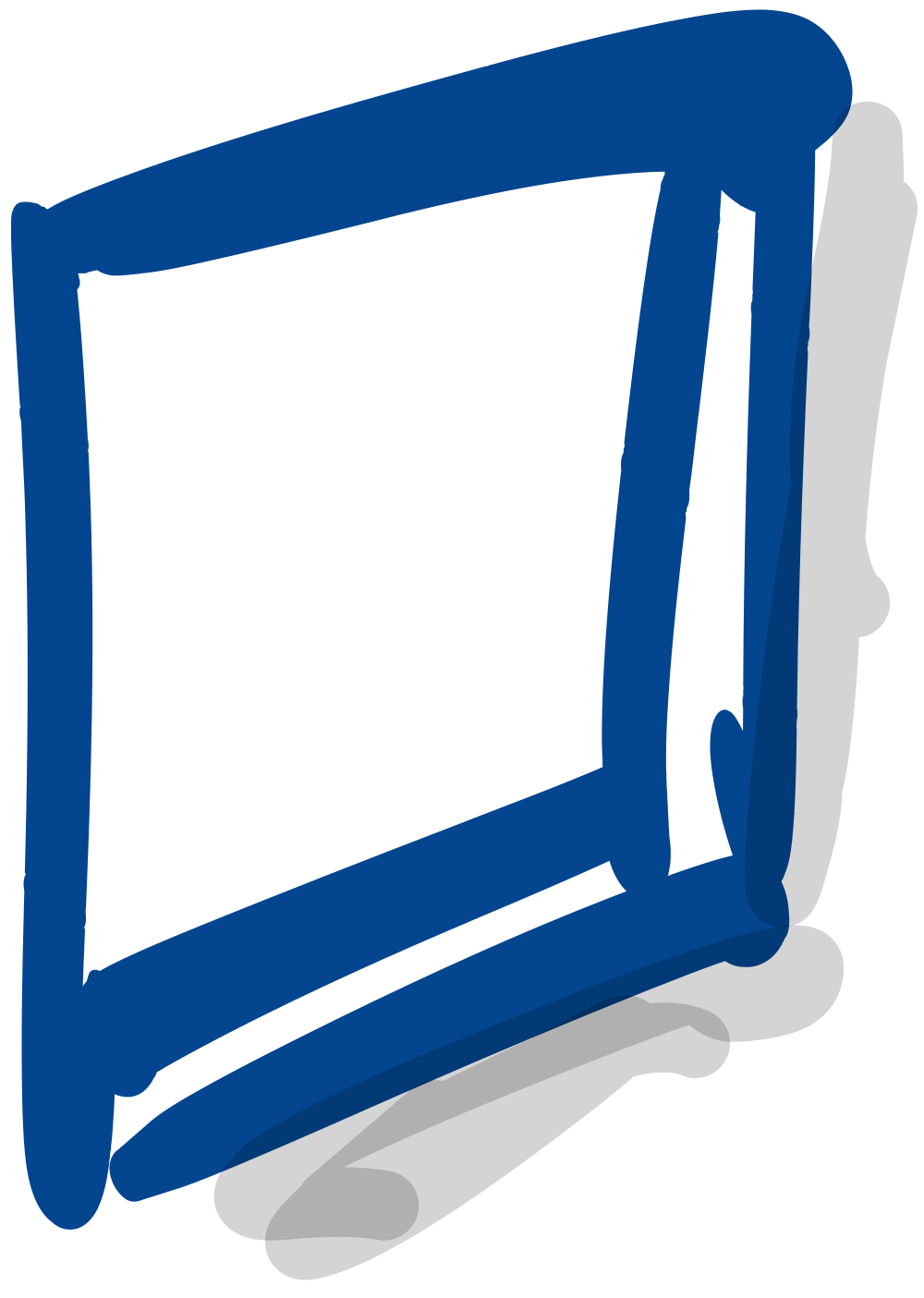 8
7
6
5
9
4
3
2
10
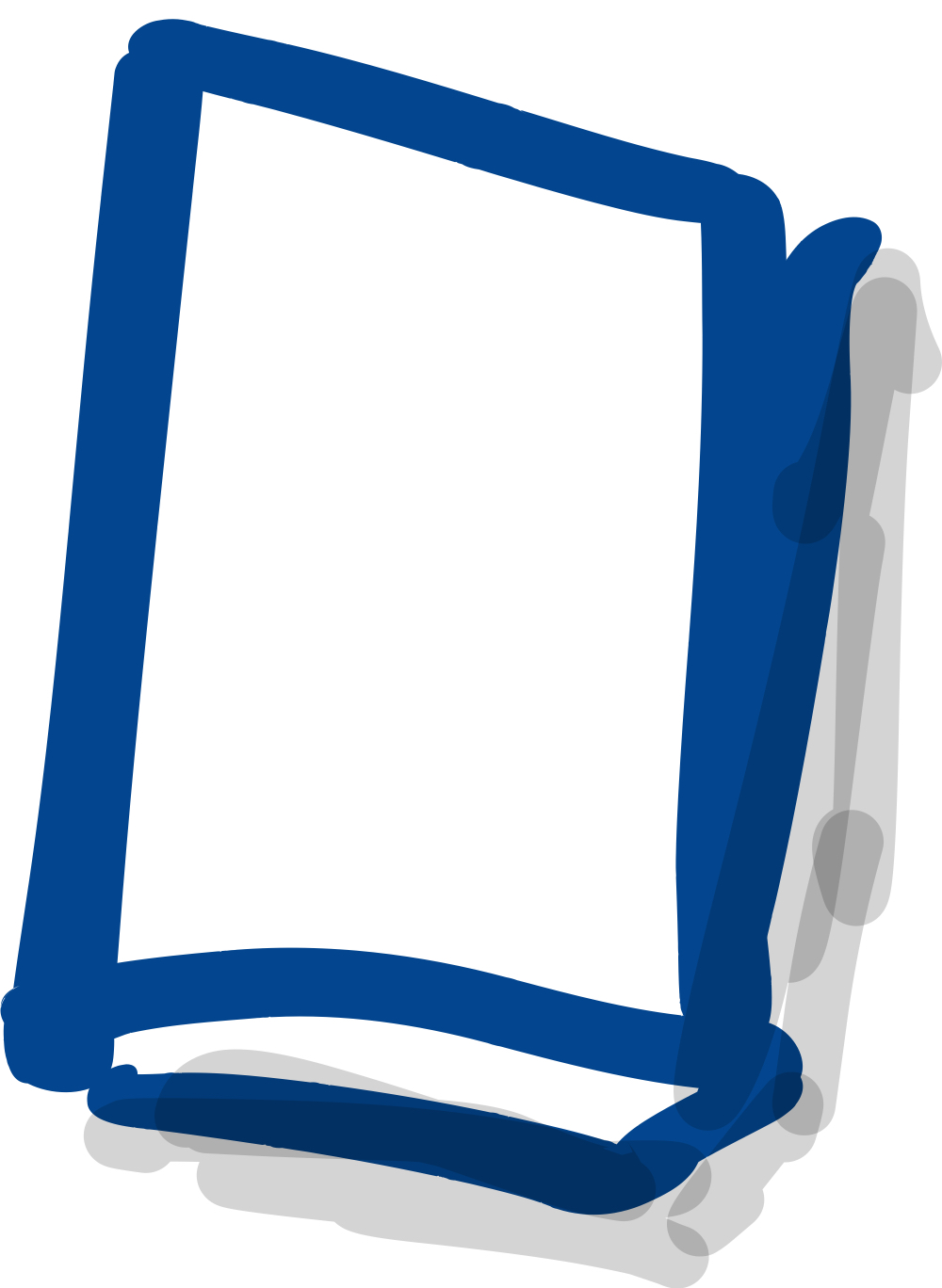 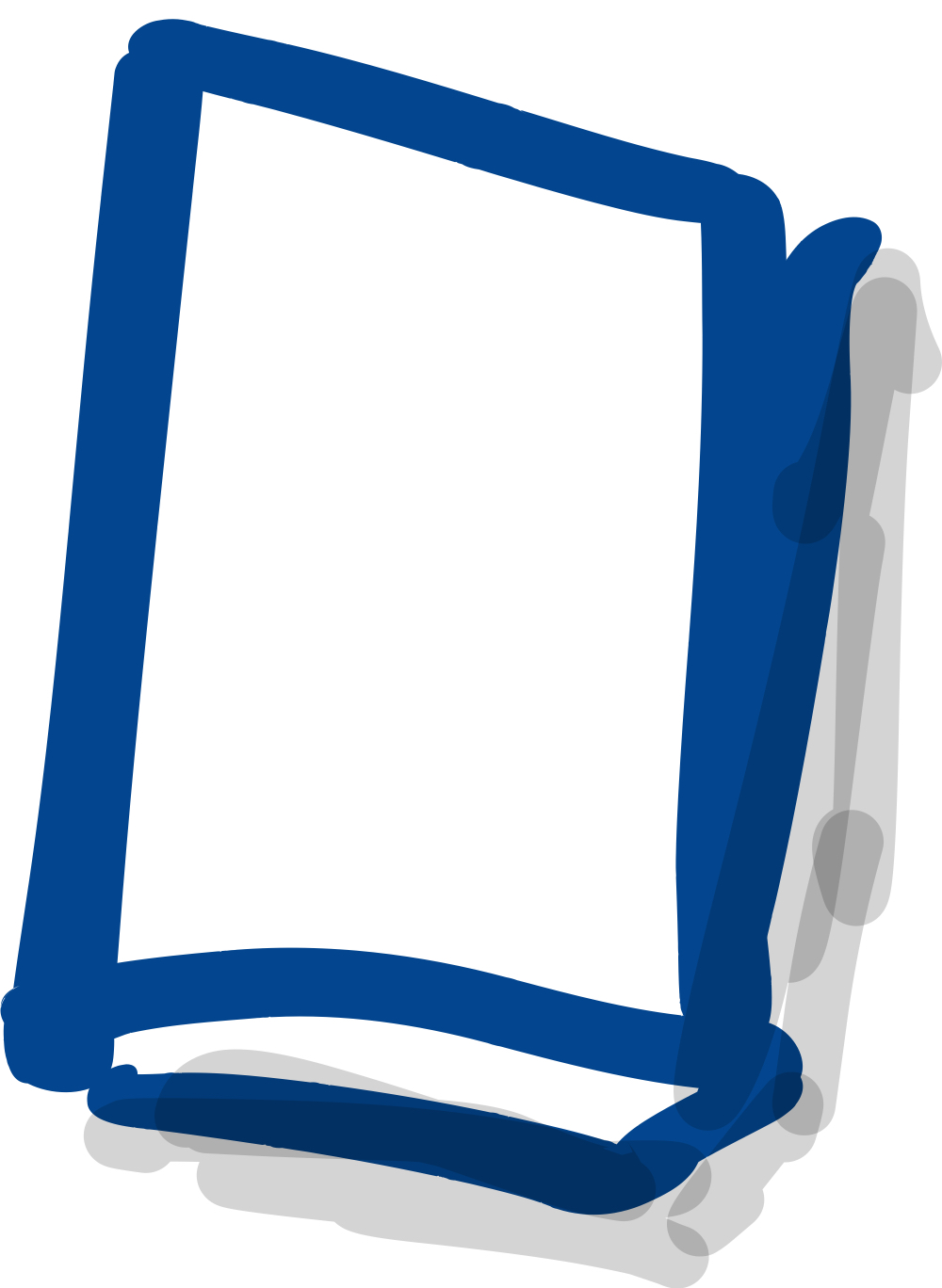 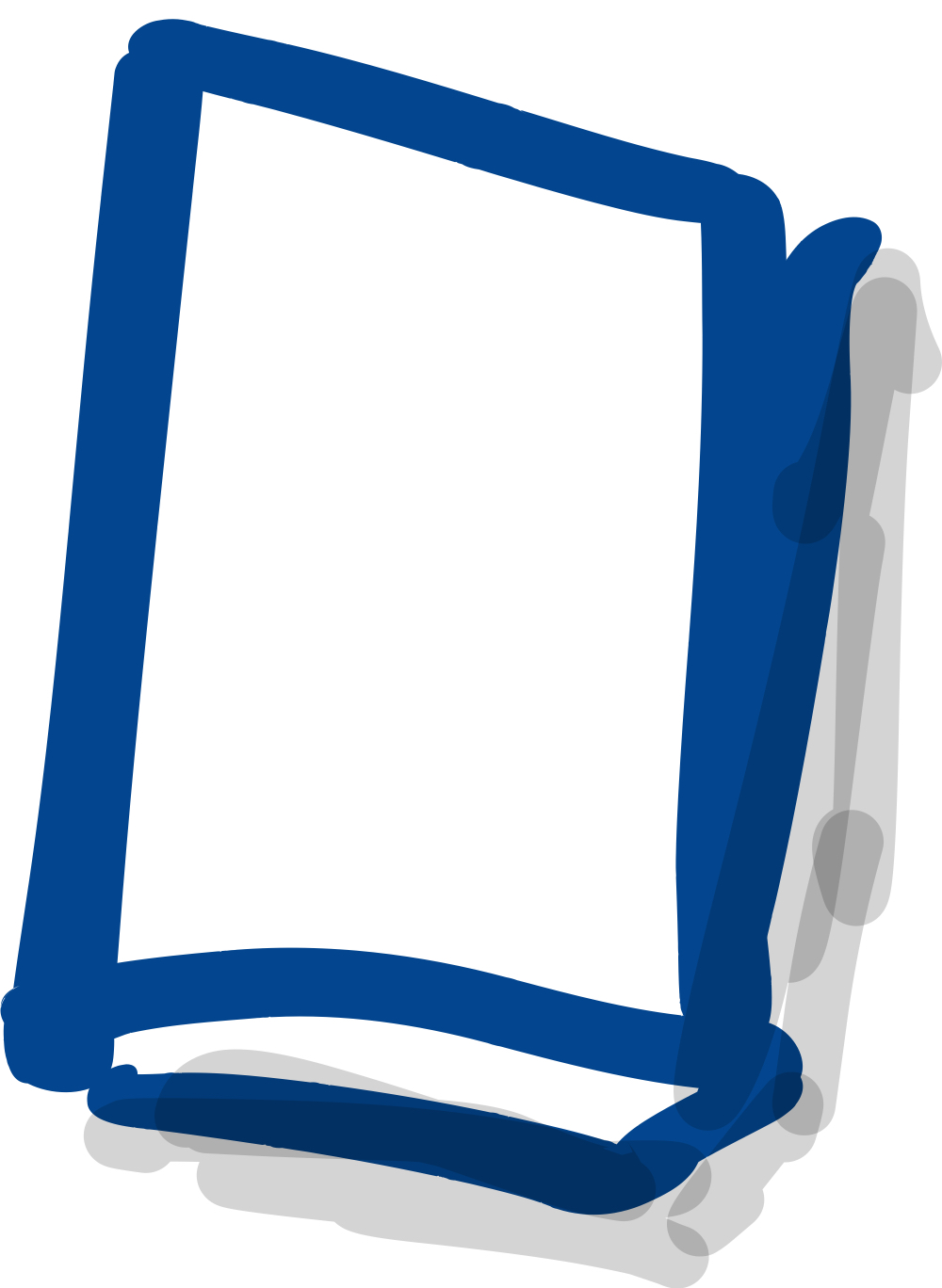 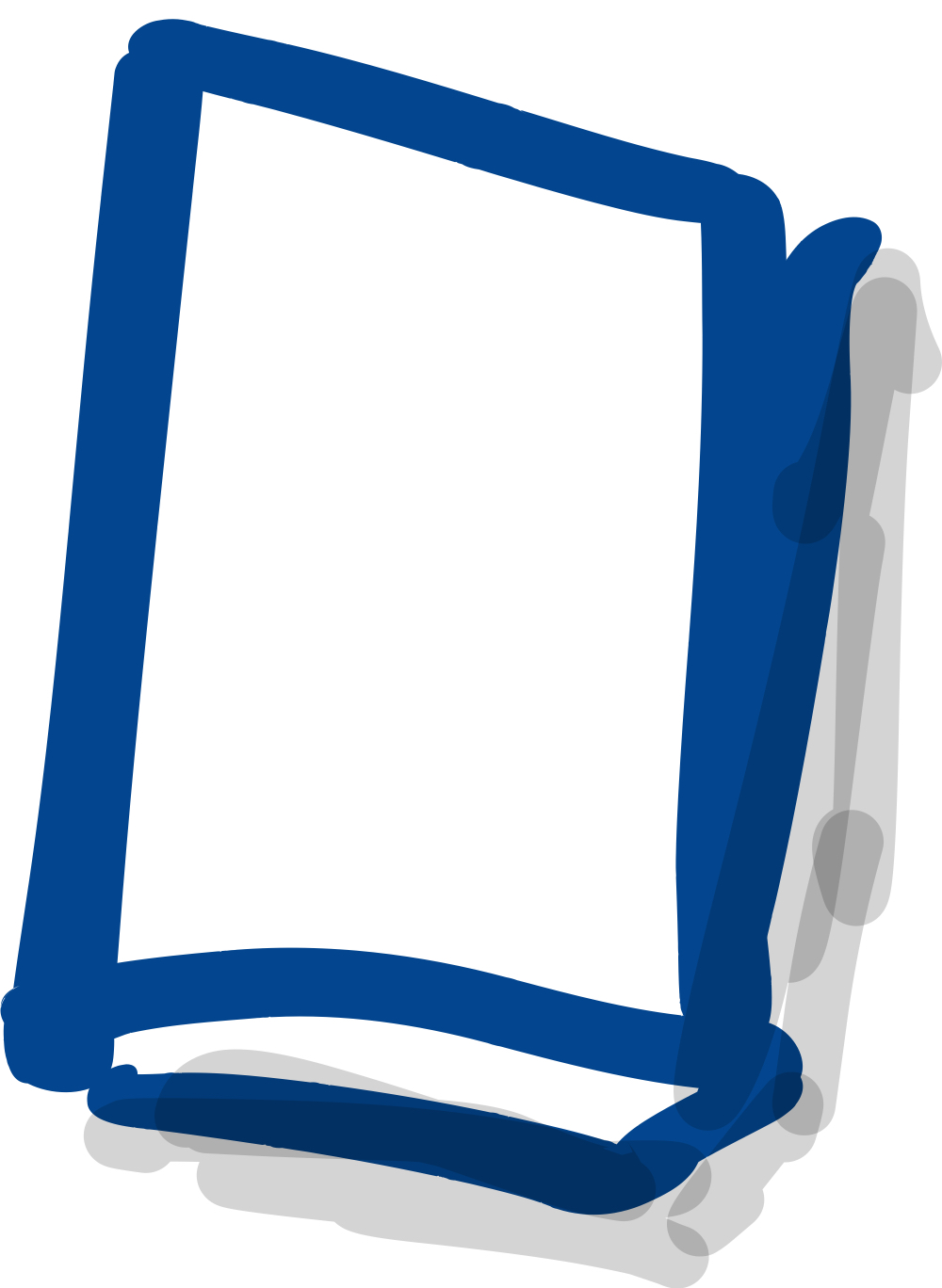 Trainieren der Pappbecher-KI
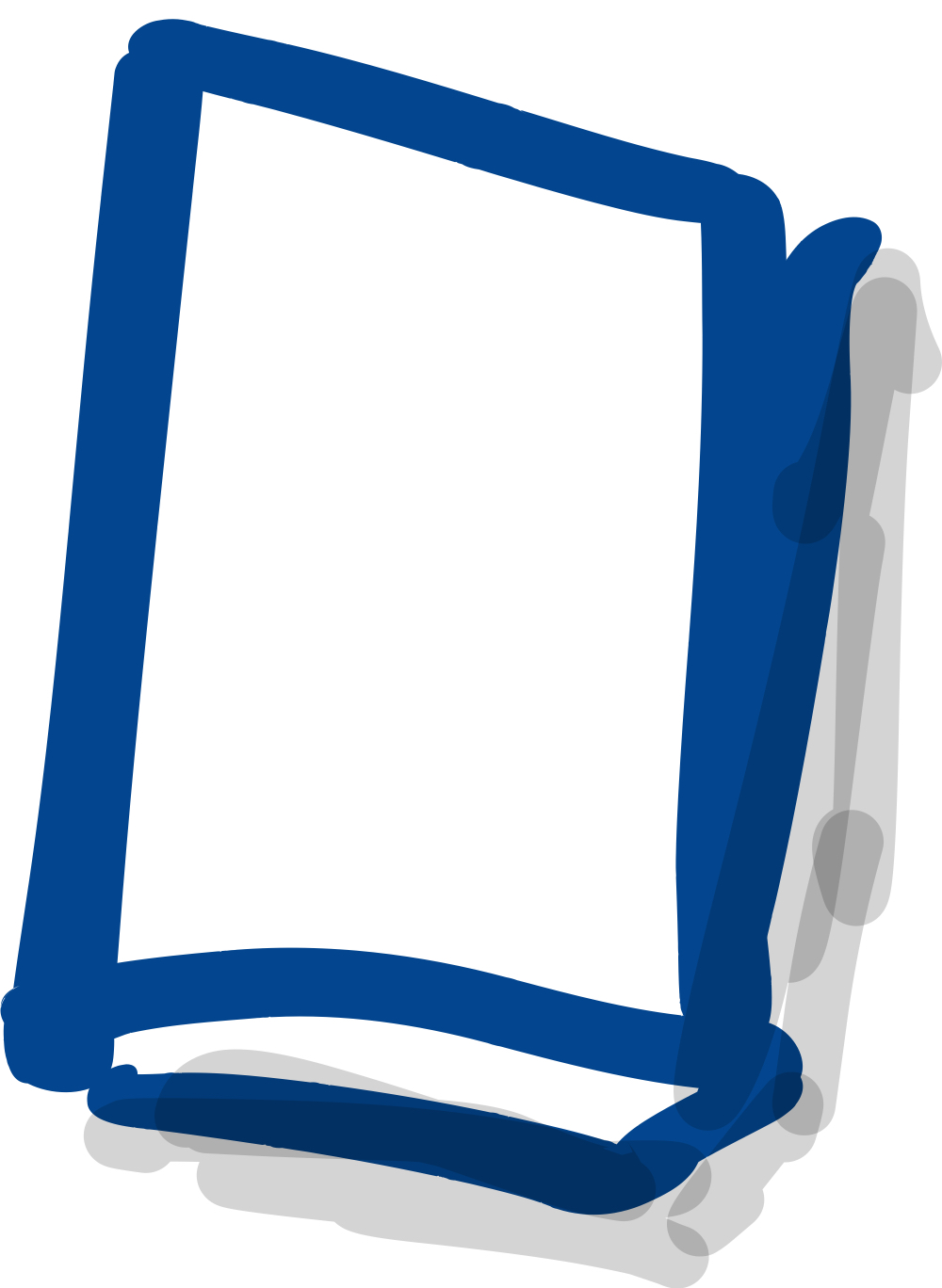 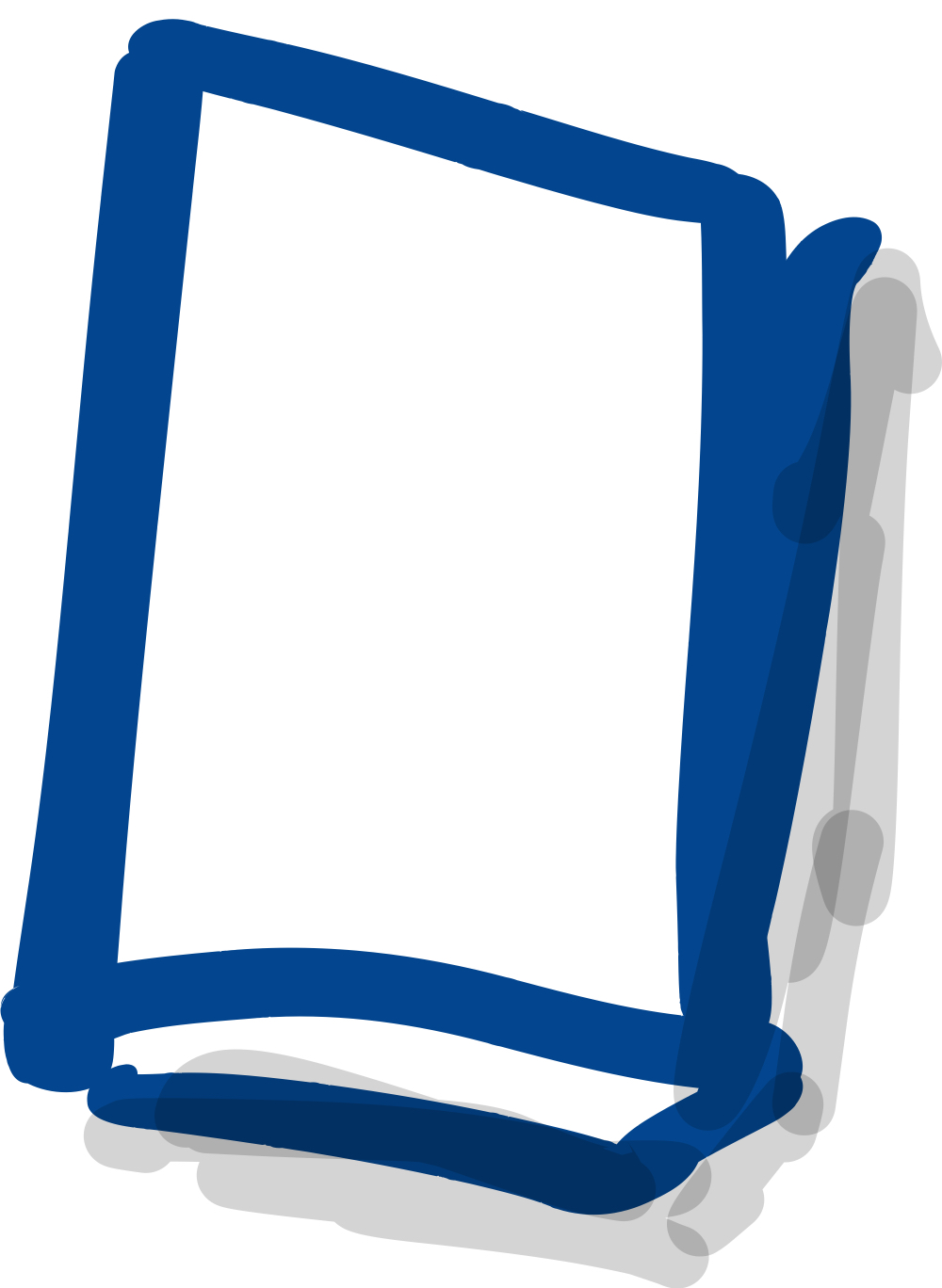 Die KI macht den ersten Zug/ zieht dazu einen zufälligen Zettel aus Becher 10
Verliert die KI wird der Zettel des letzten Zugs entfernt
X
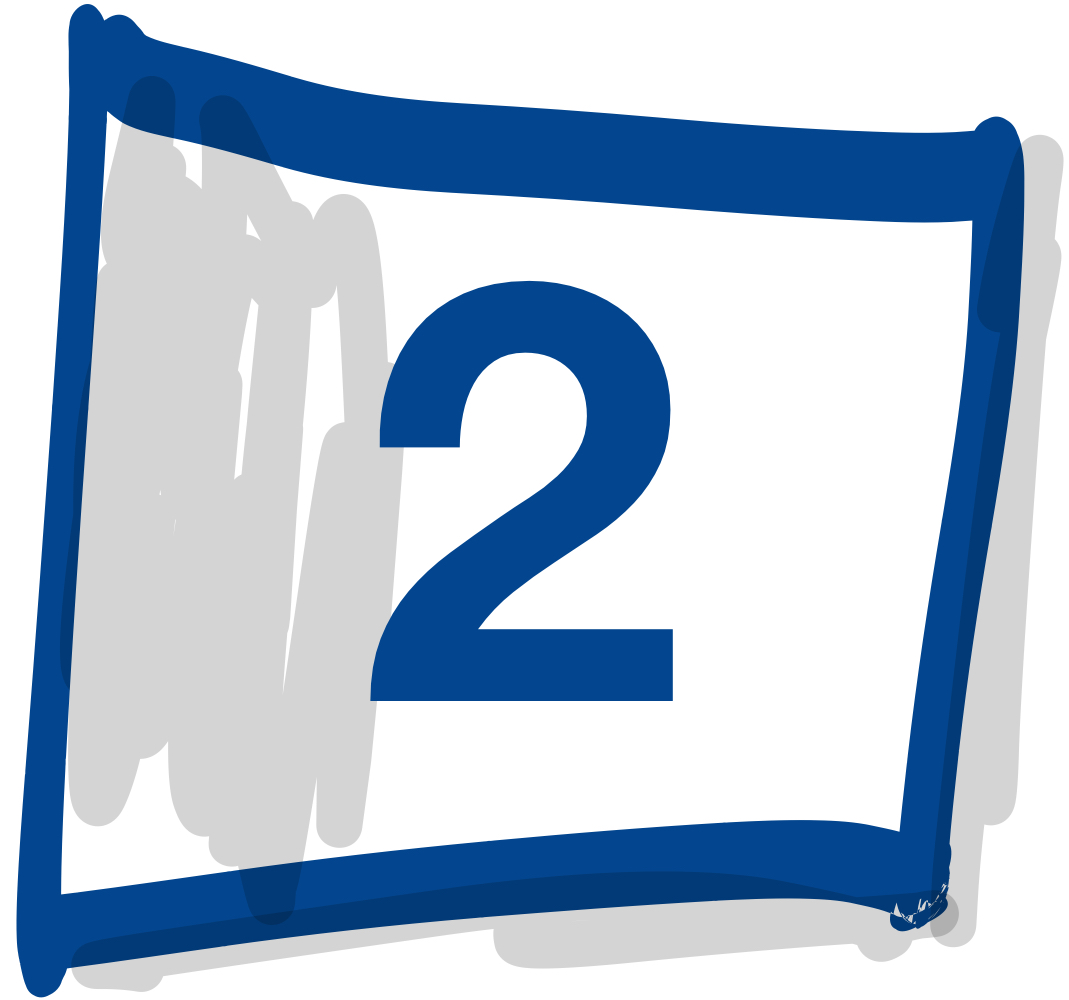 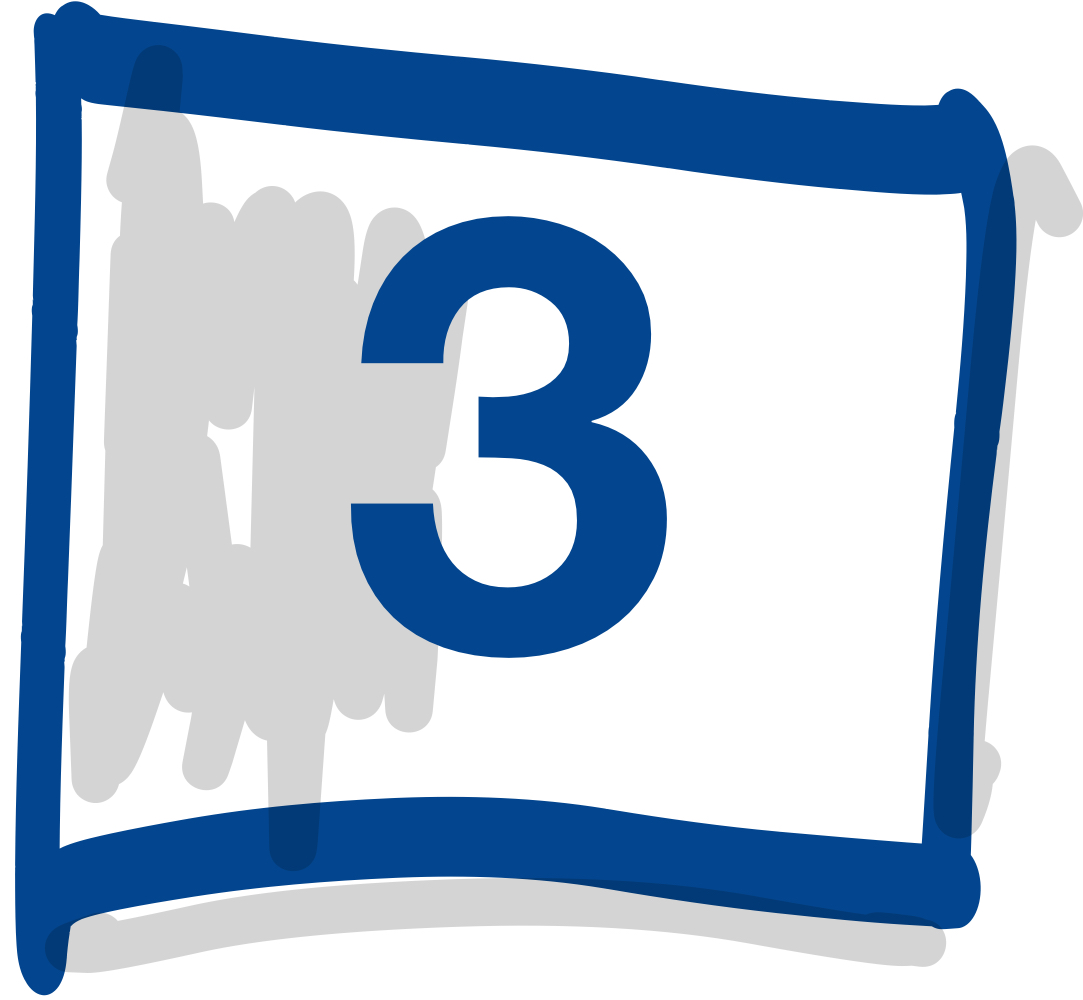 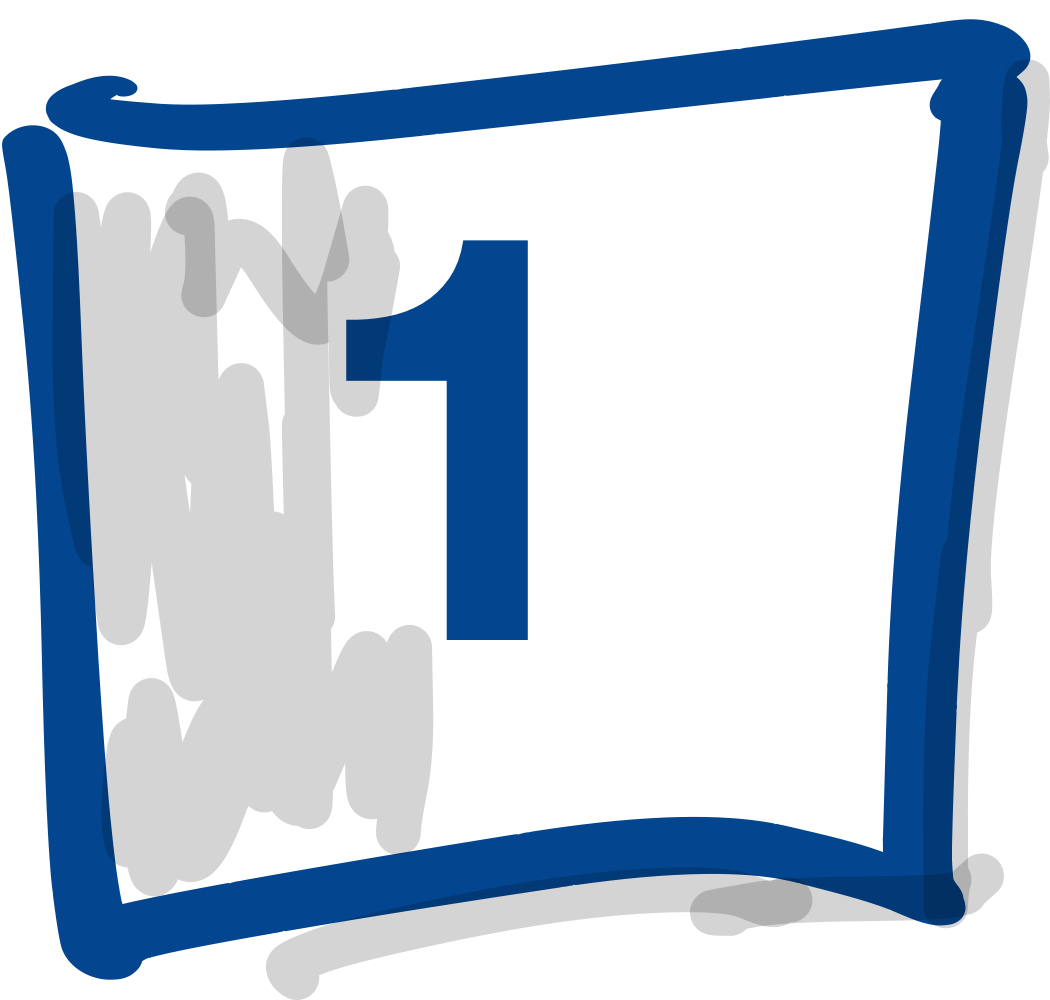 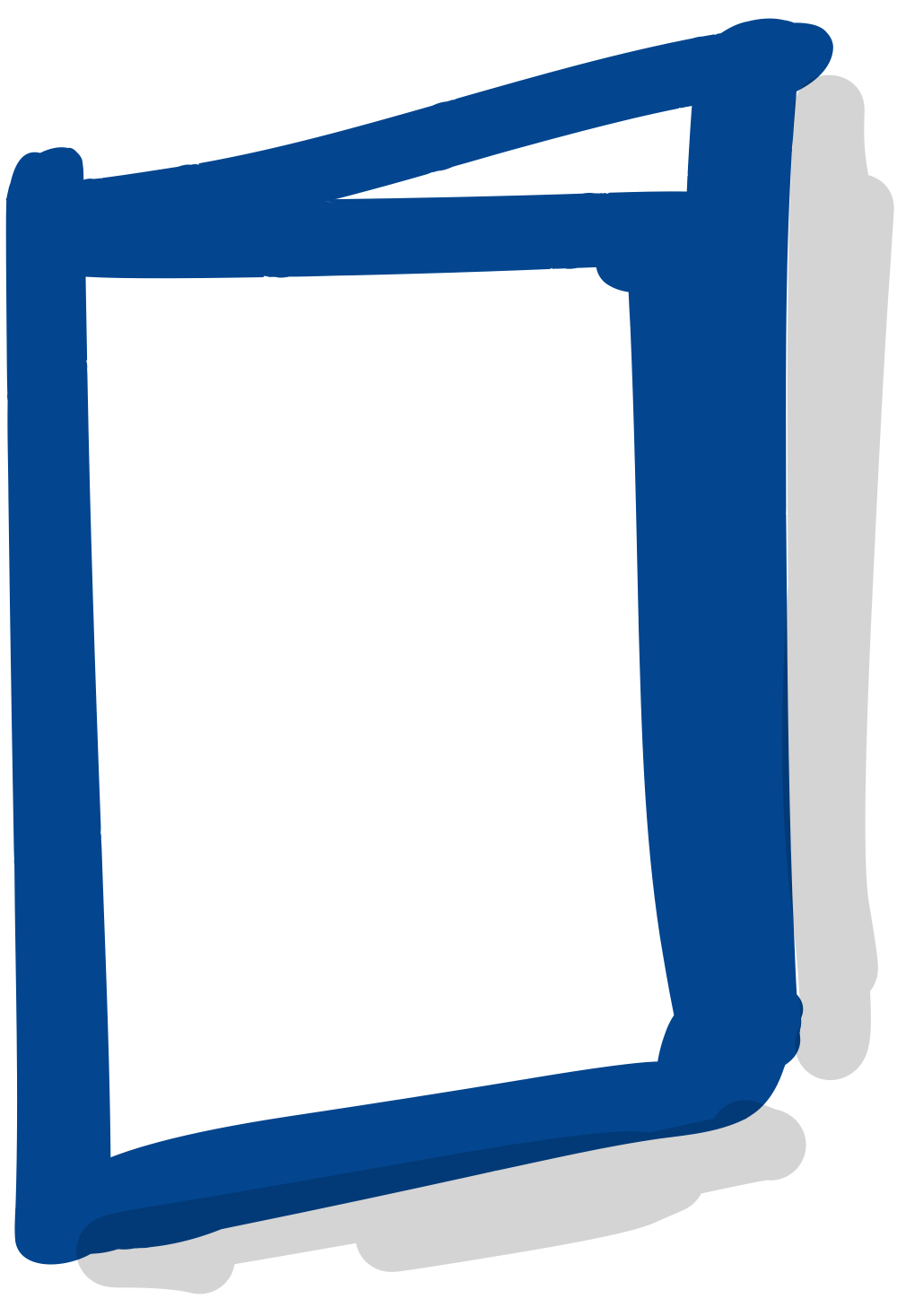 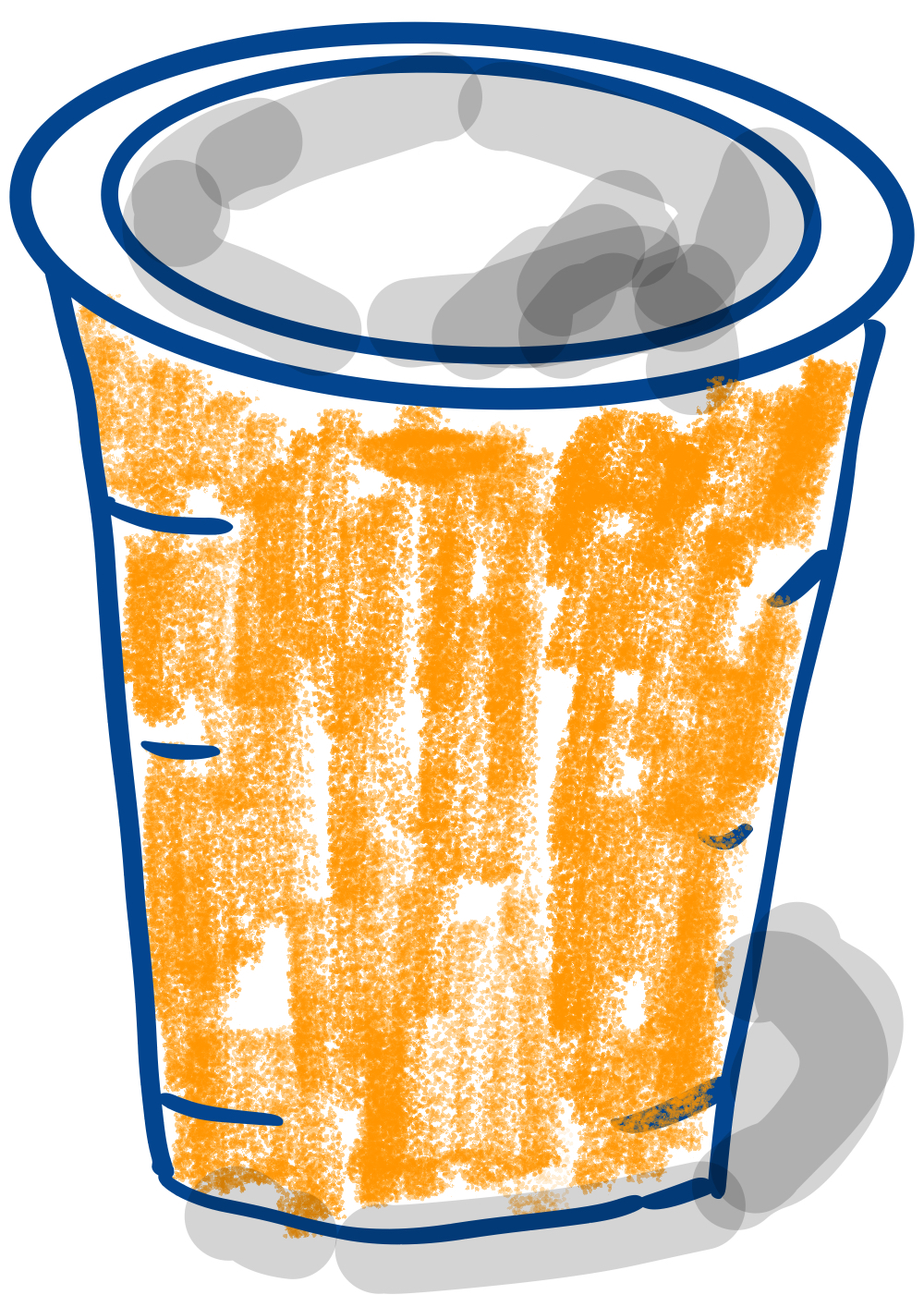 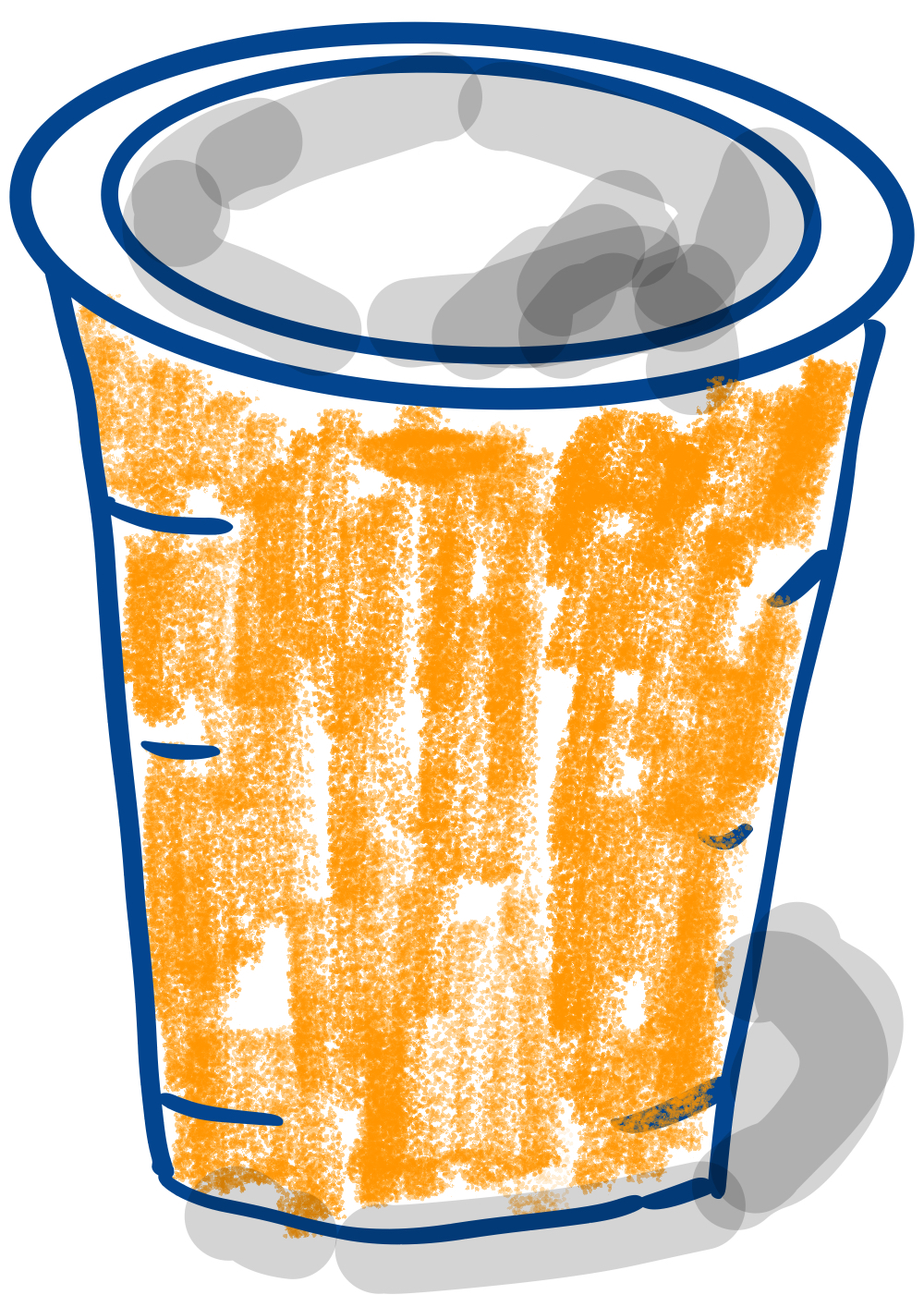 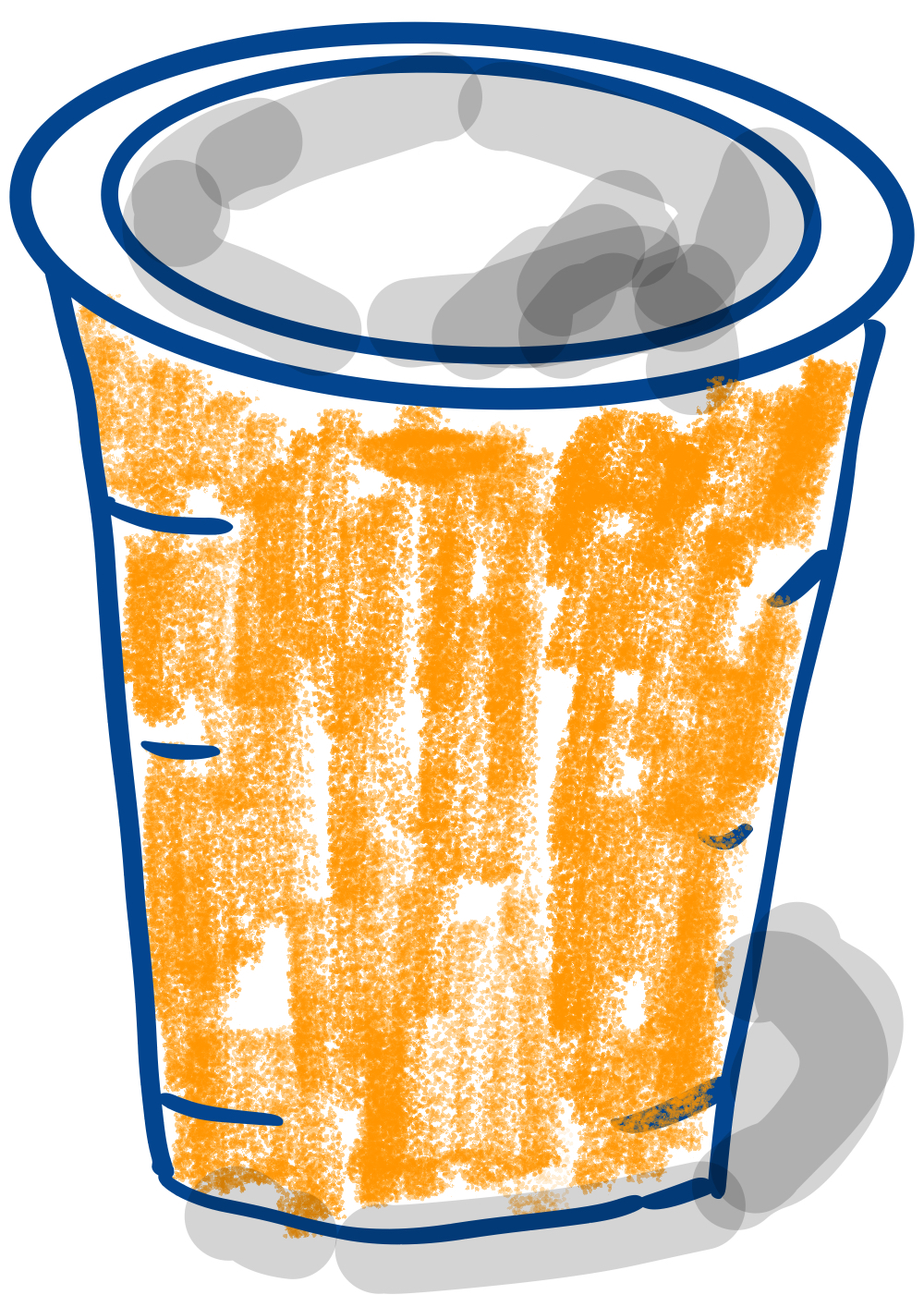 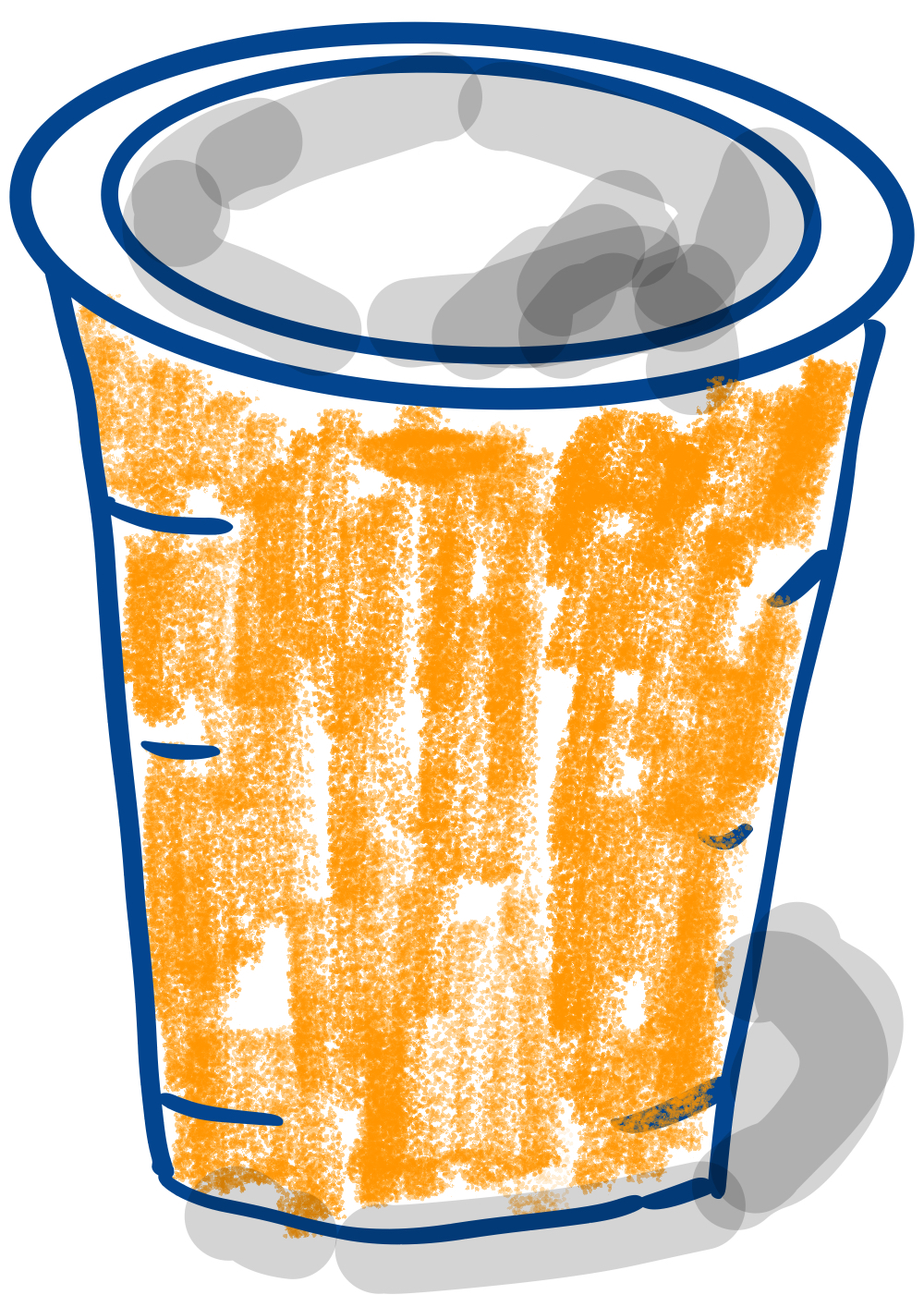 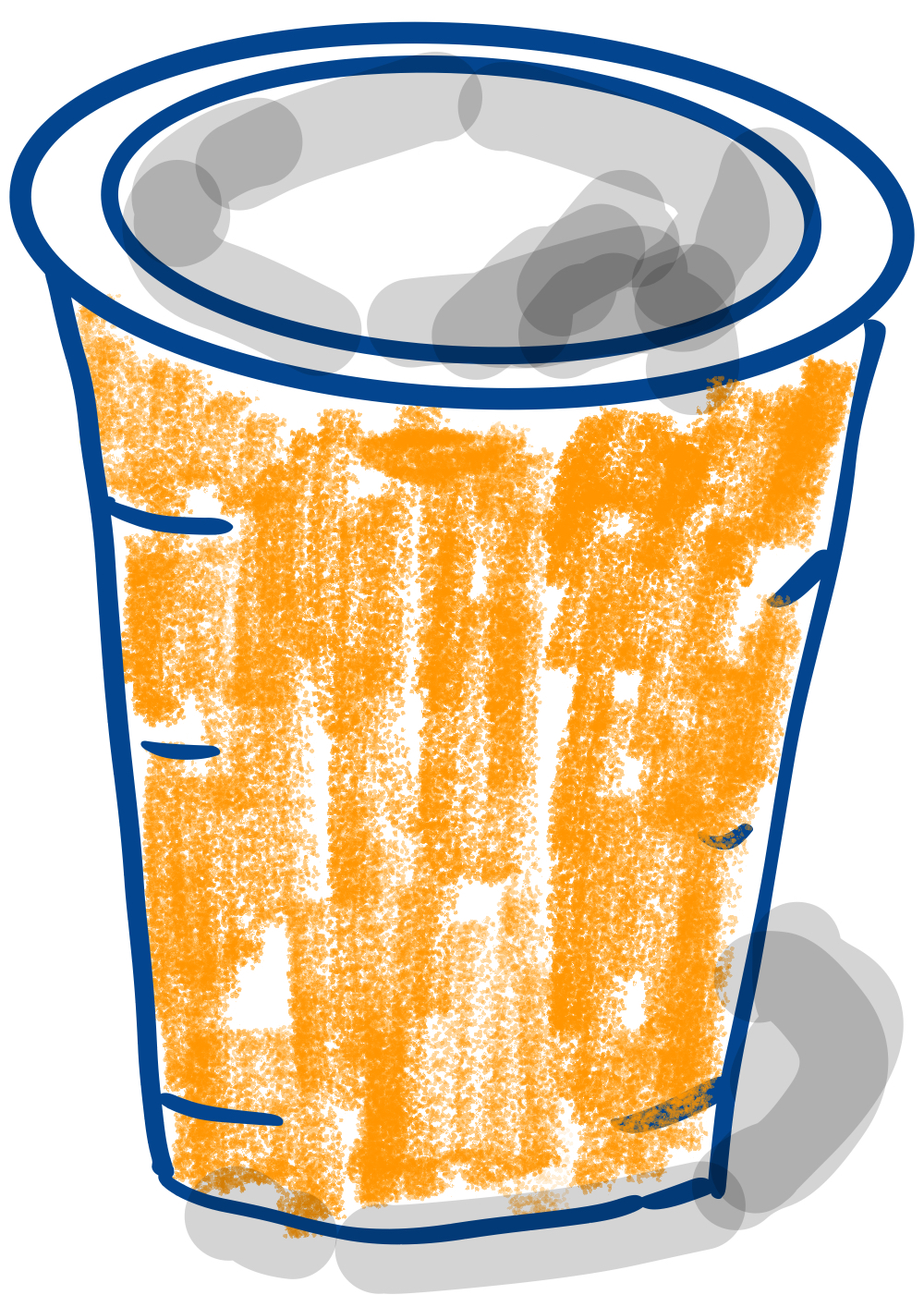 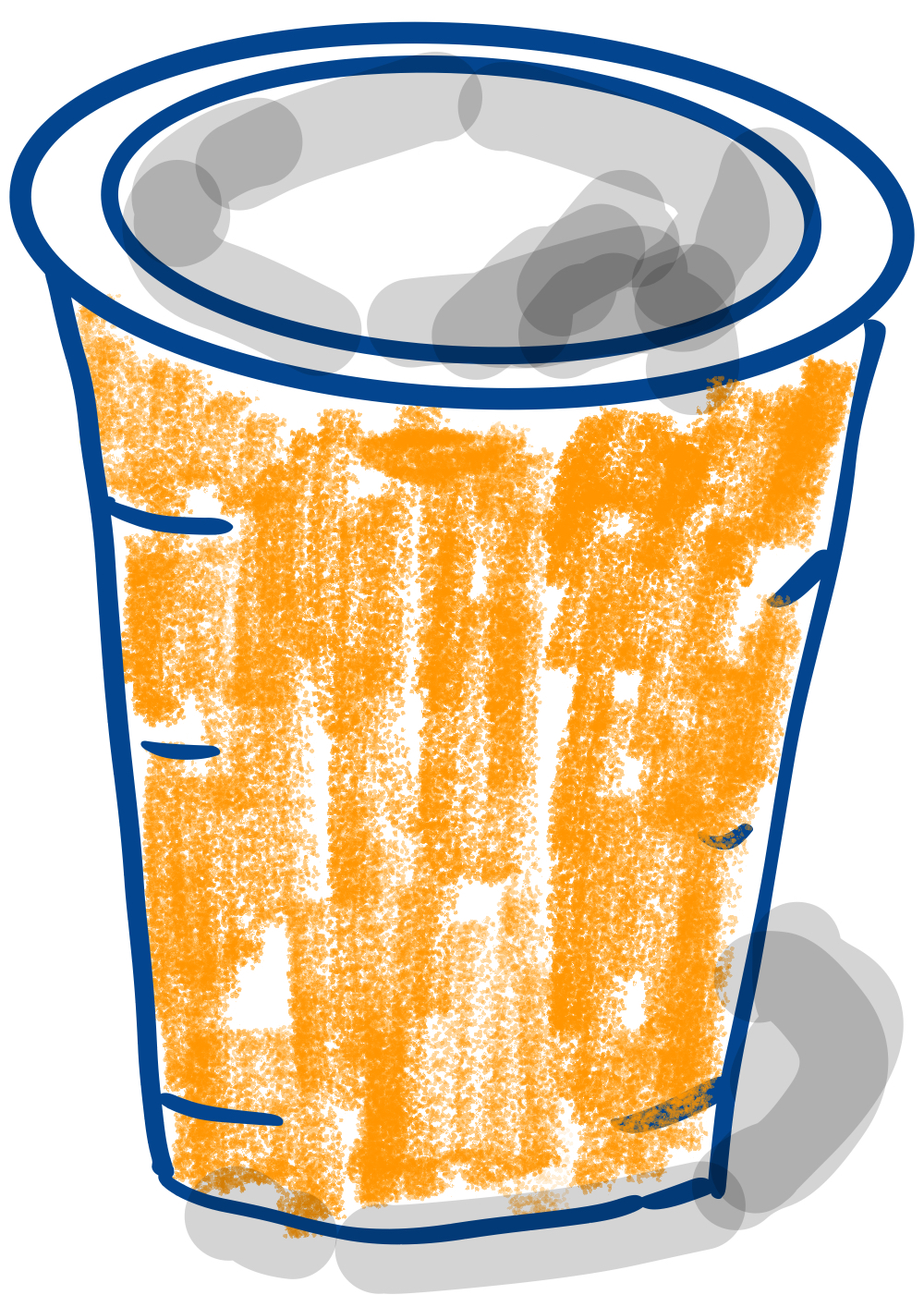 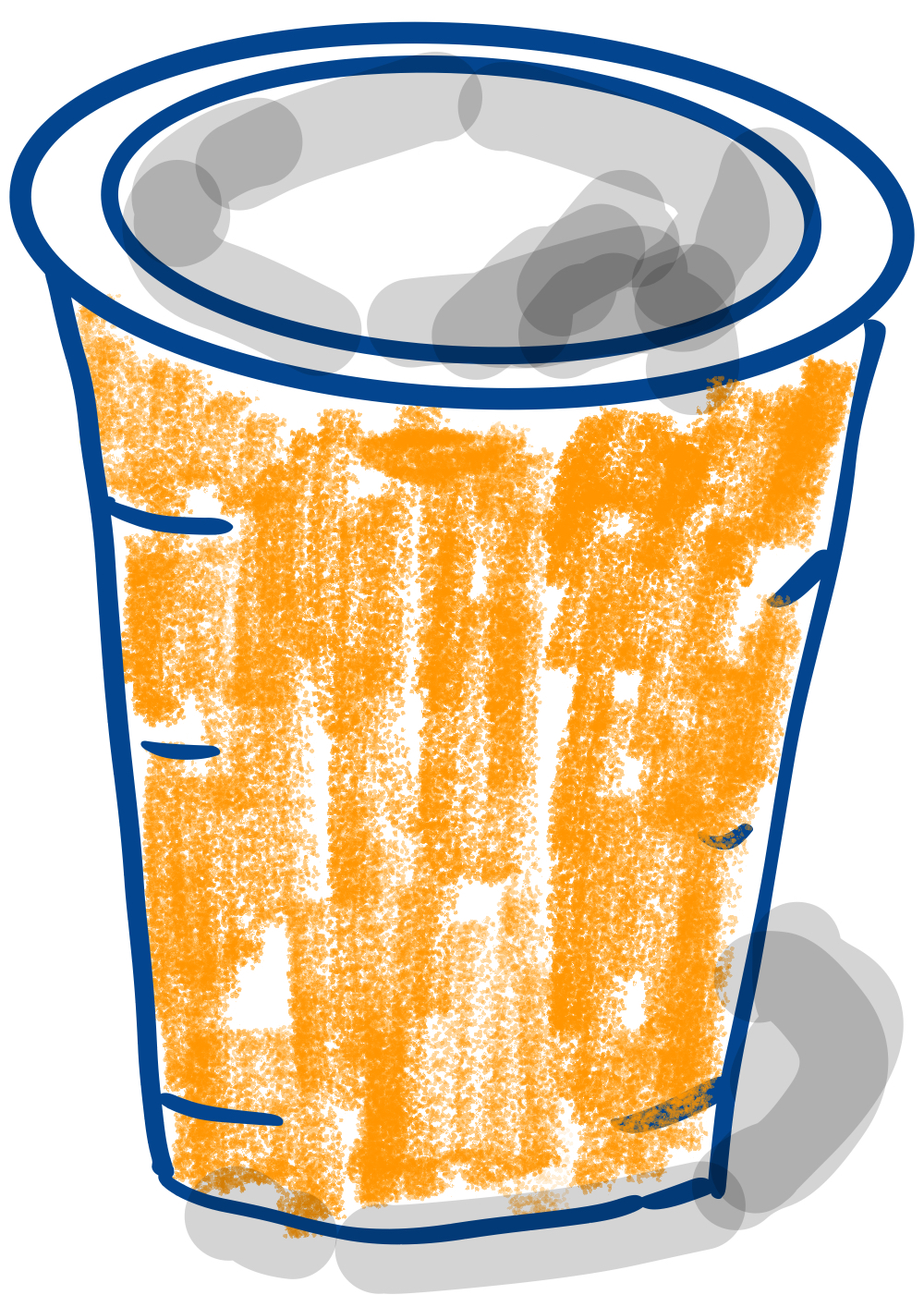 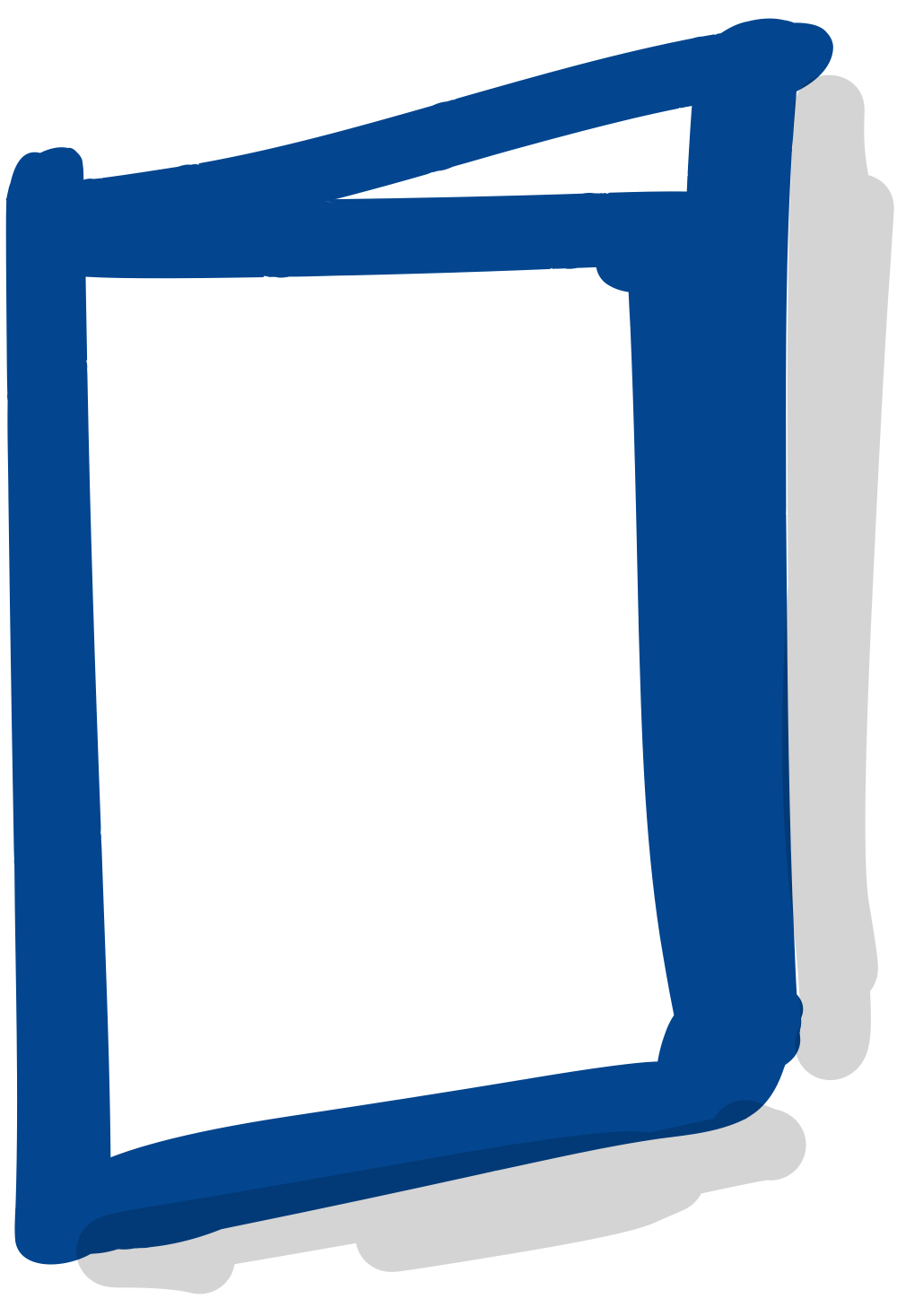 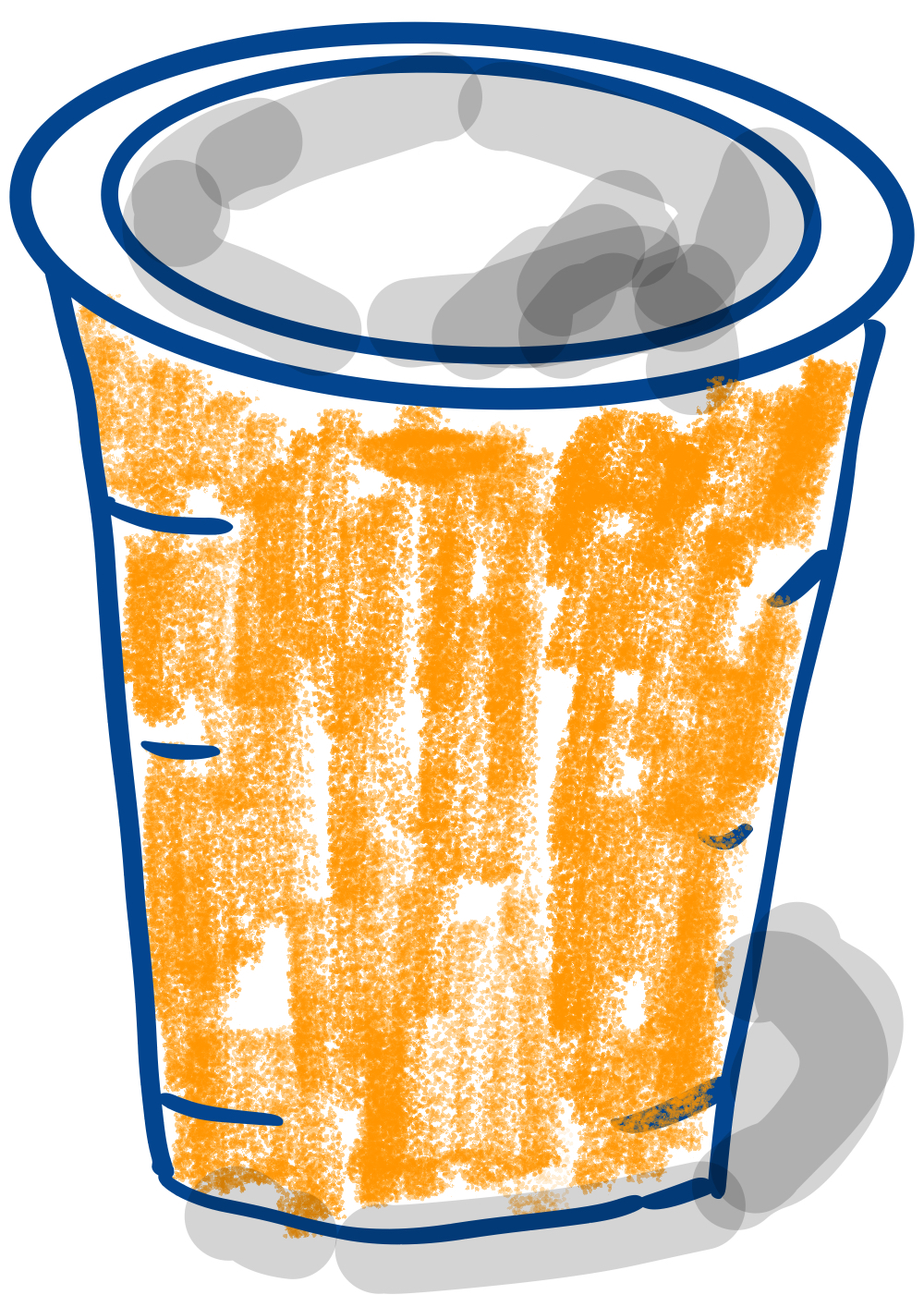 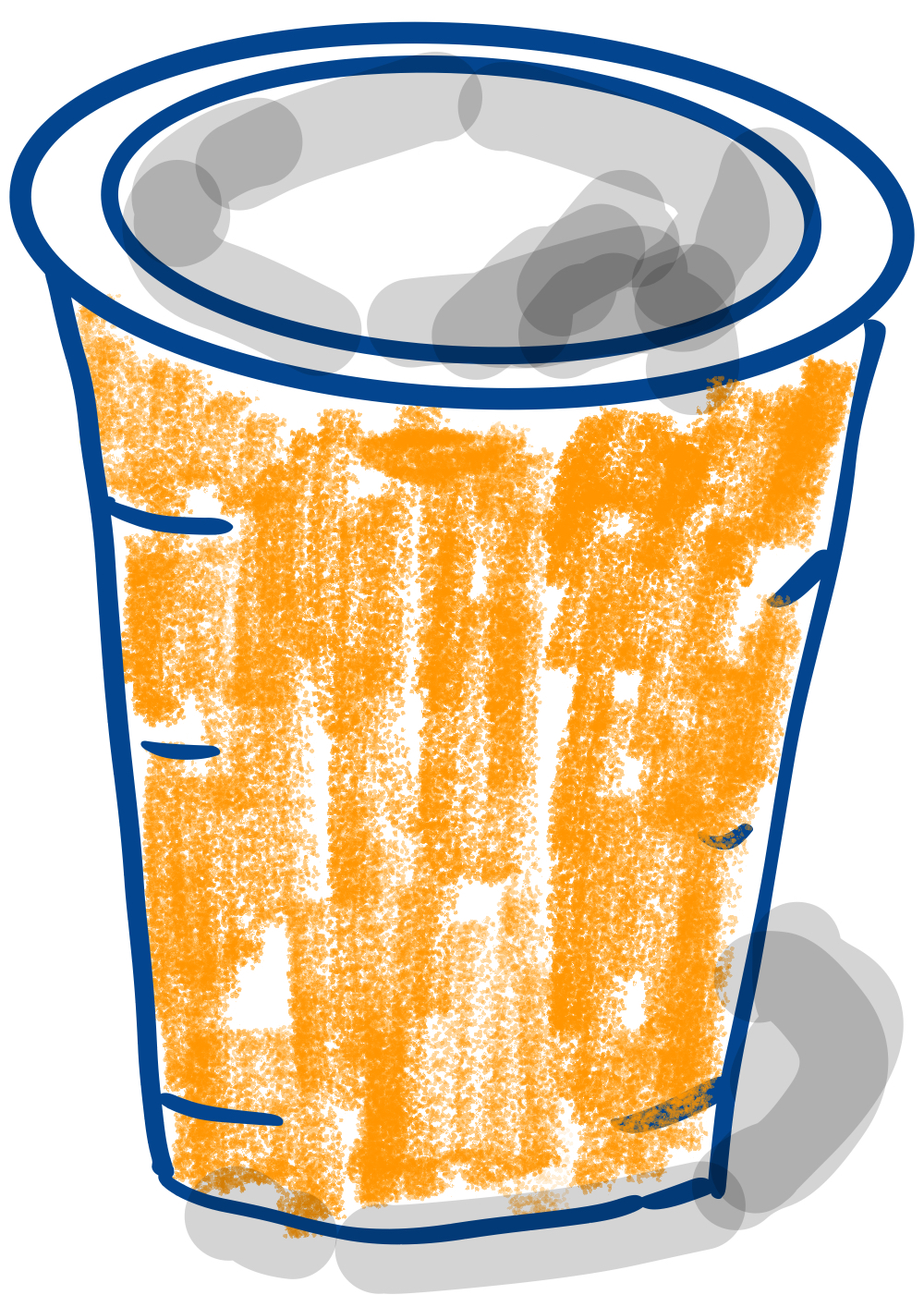 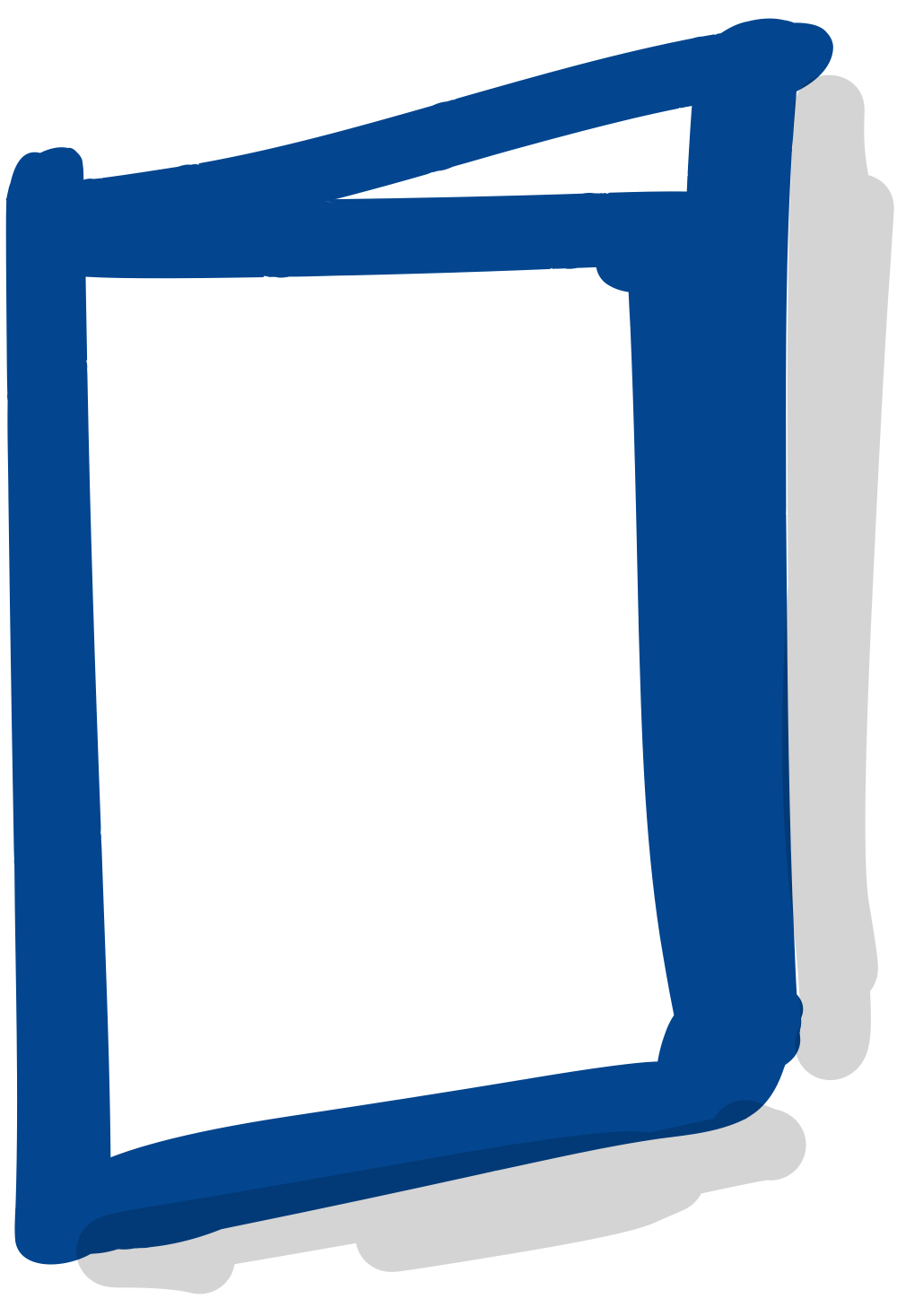 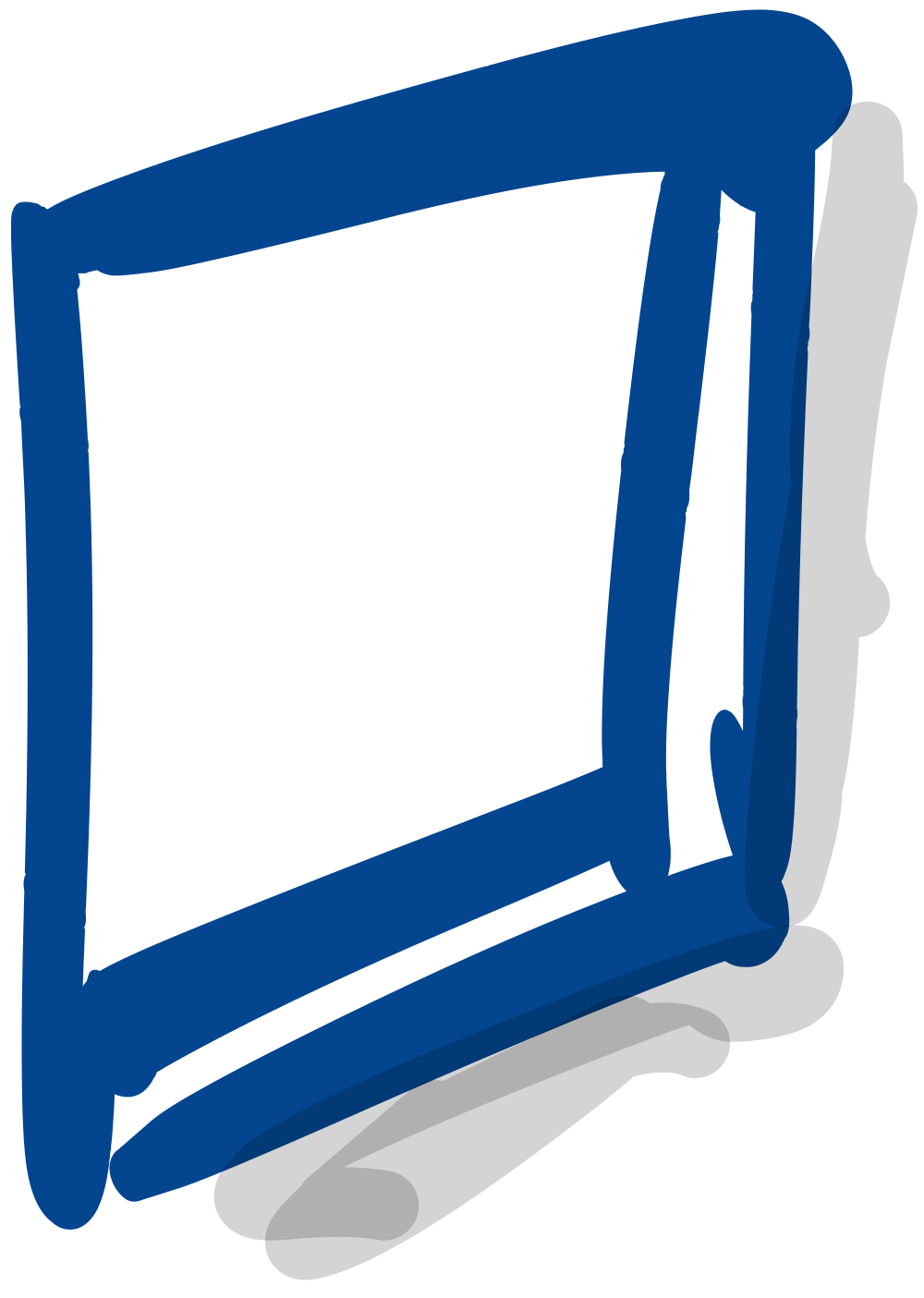 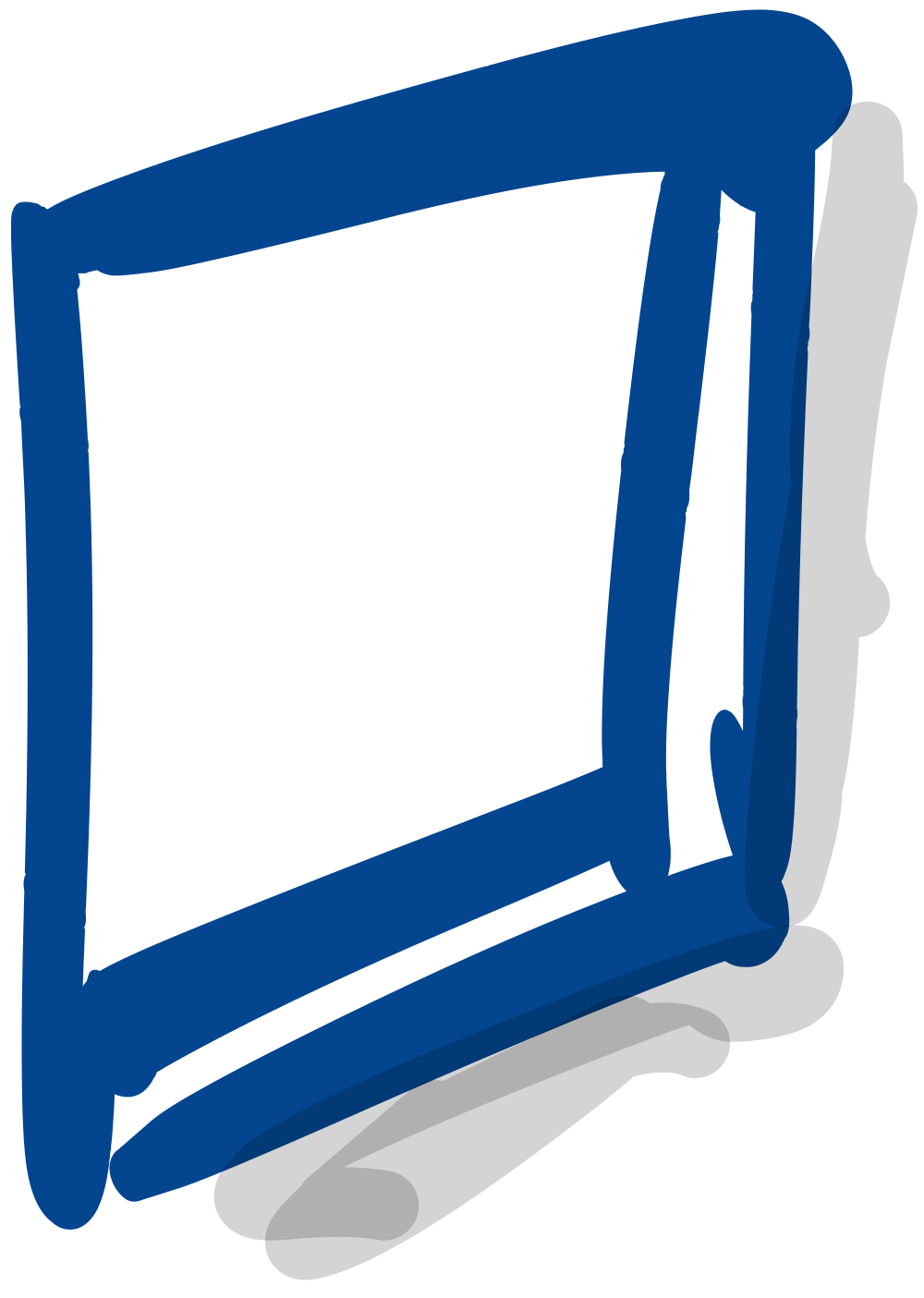 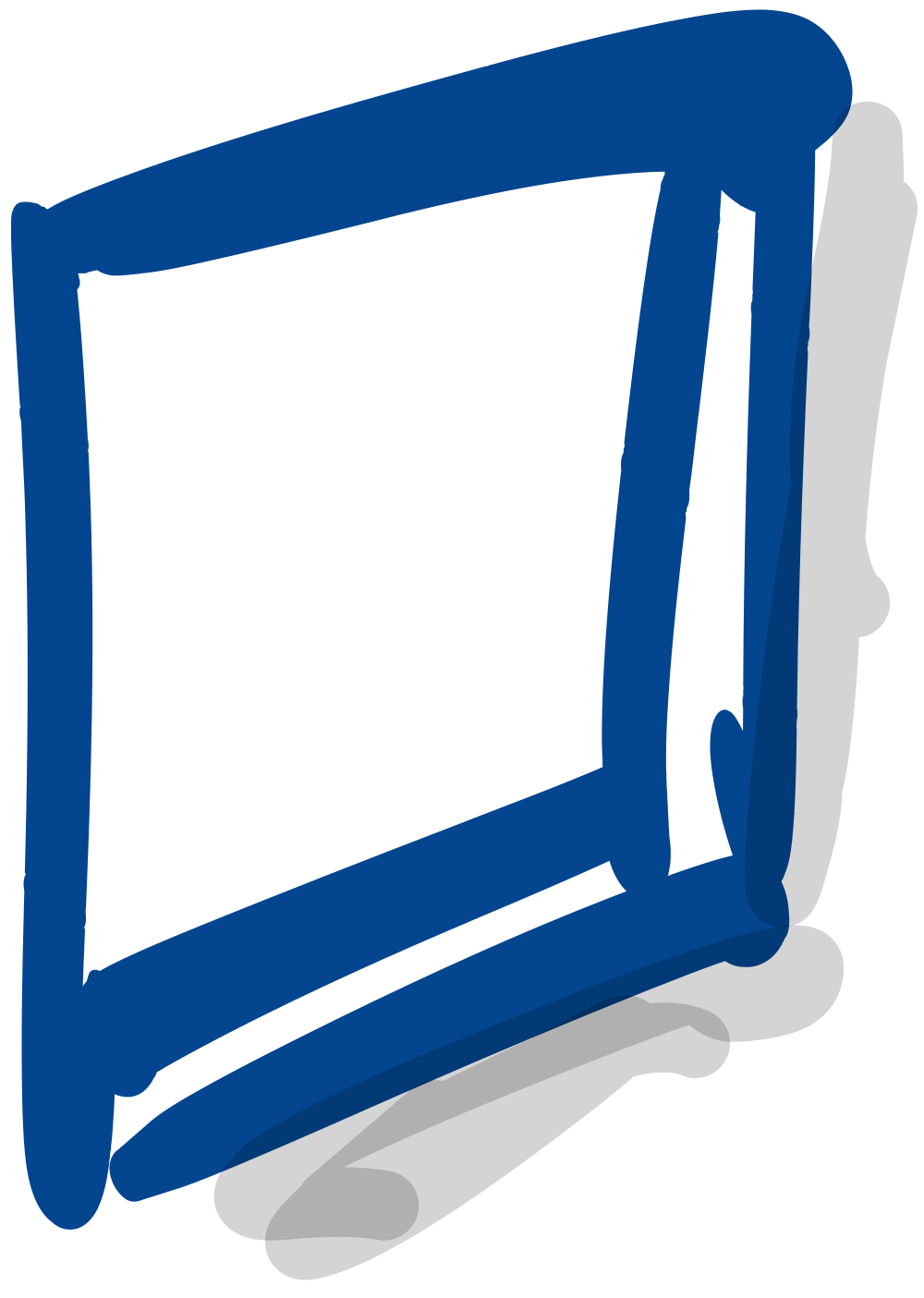 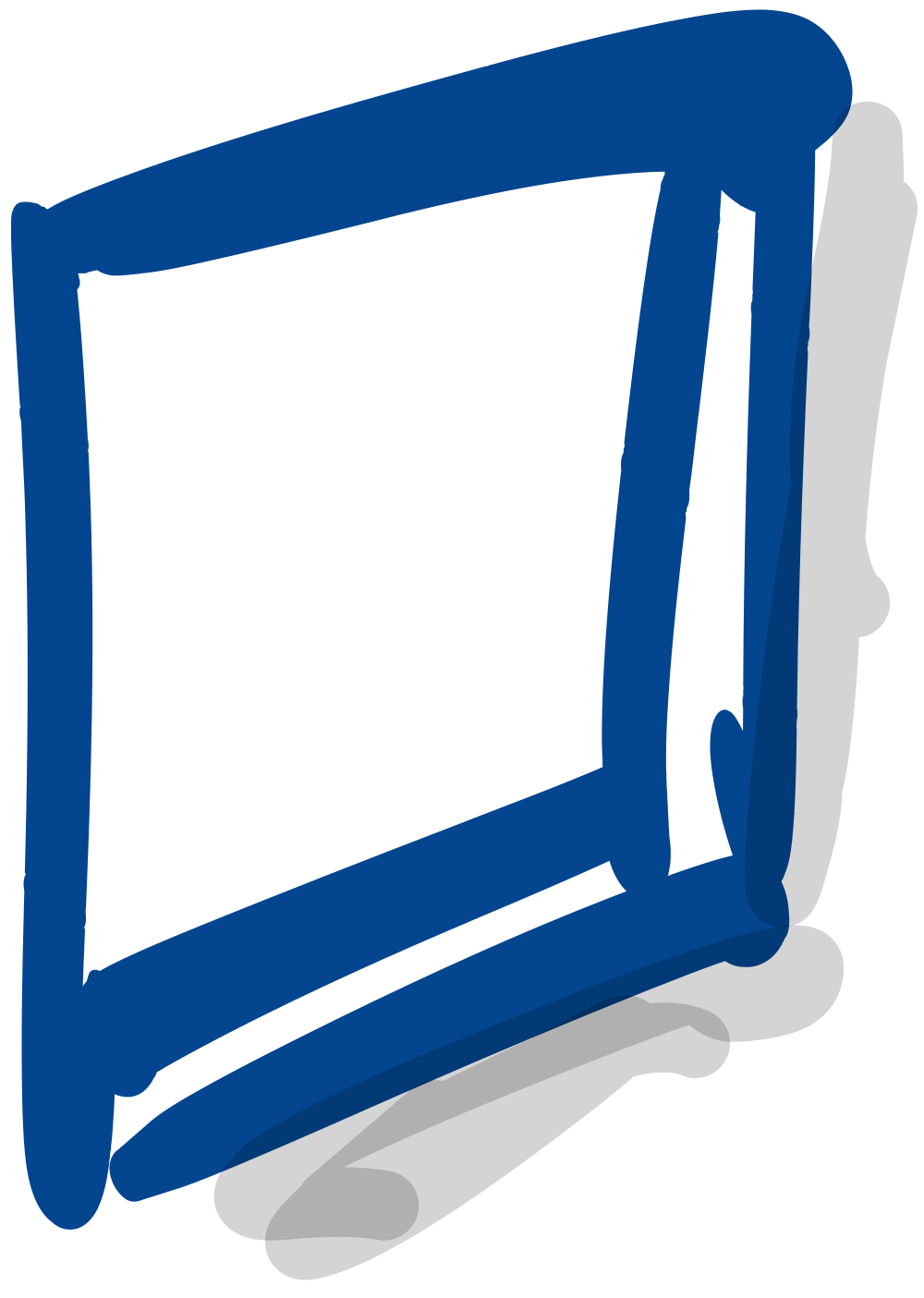 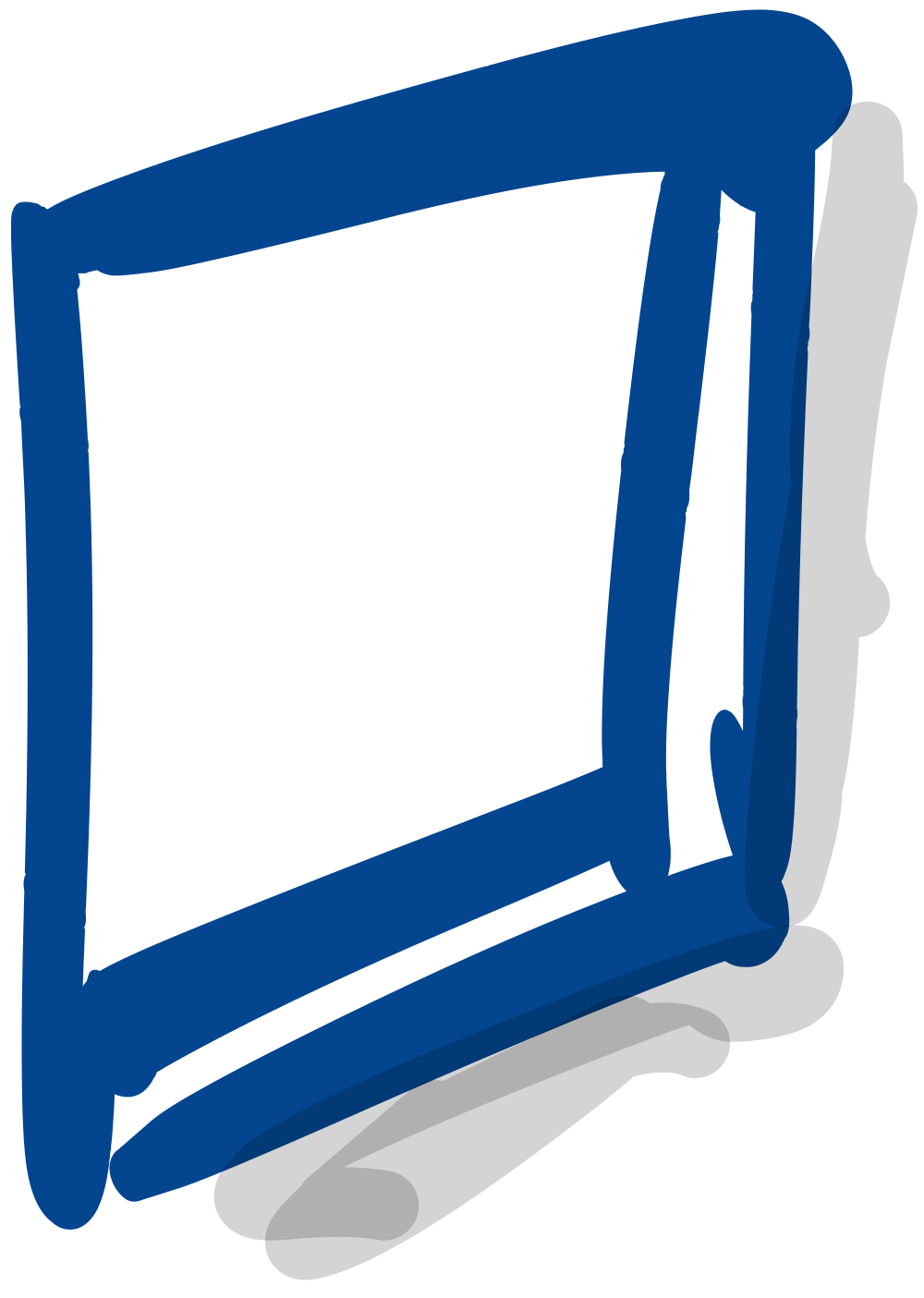 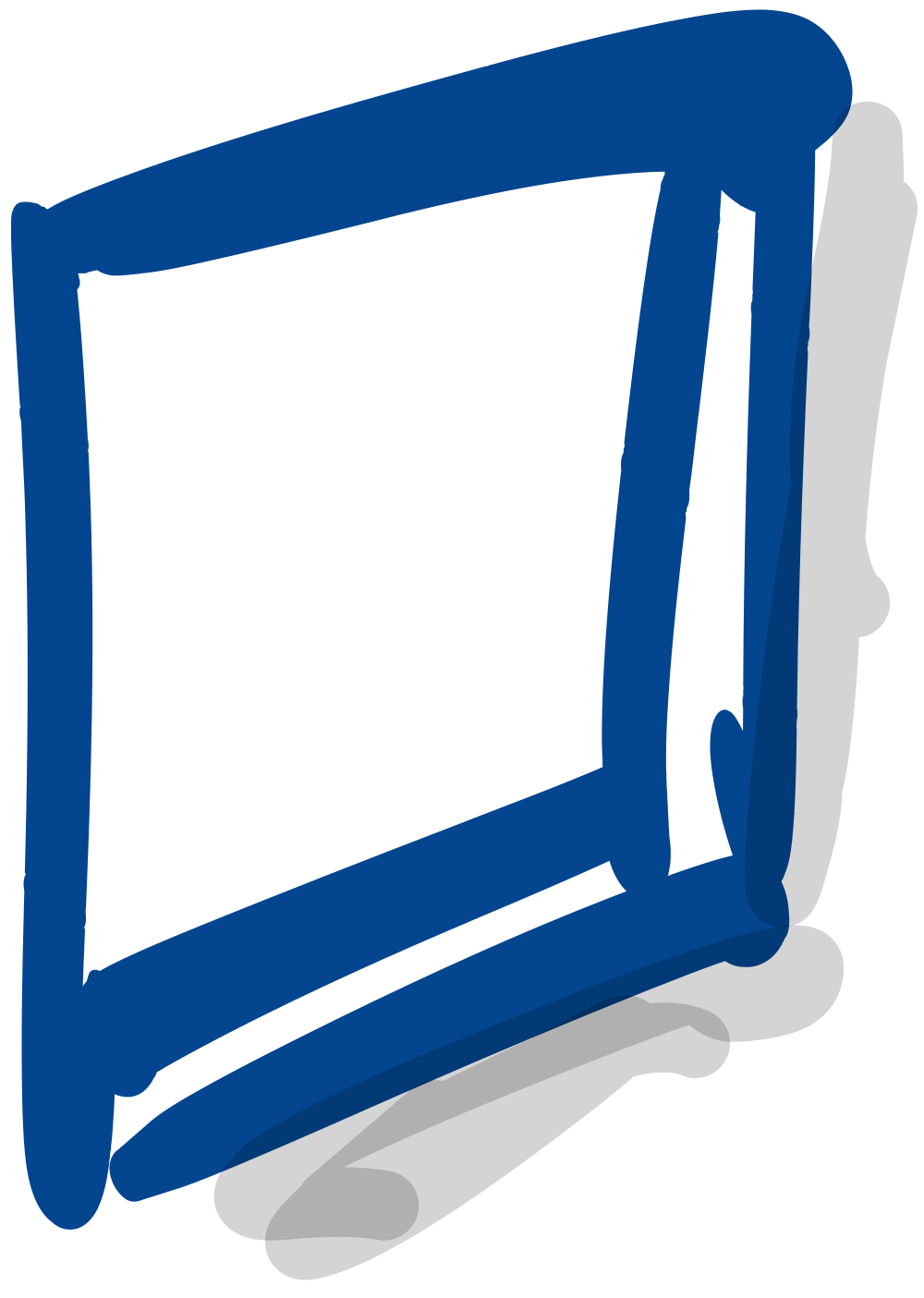 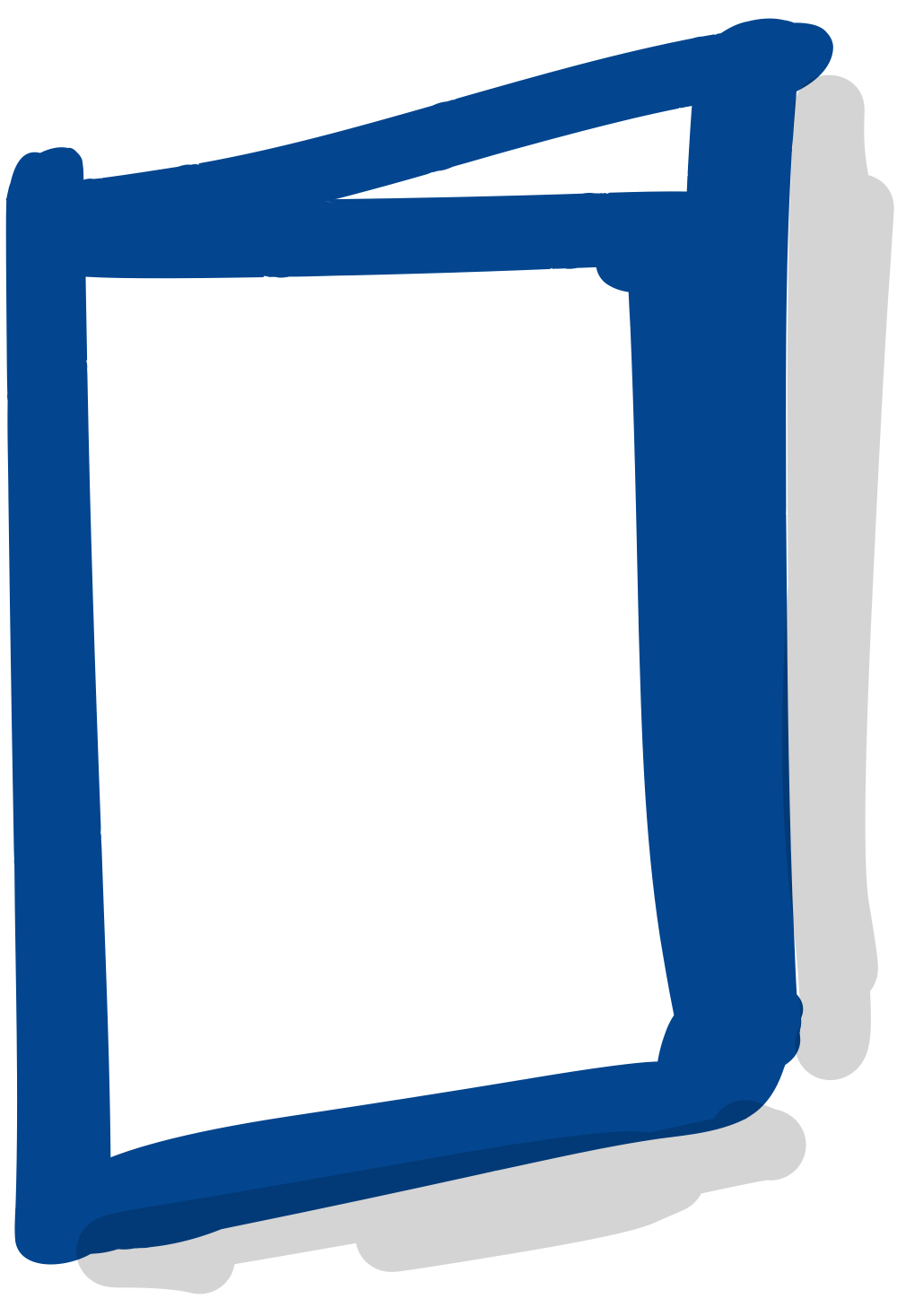 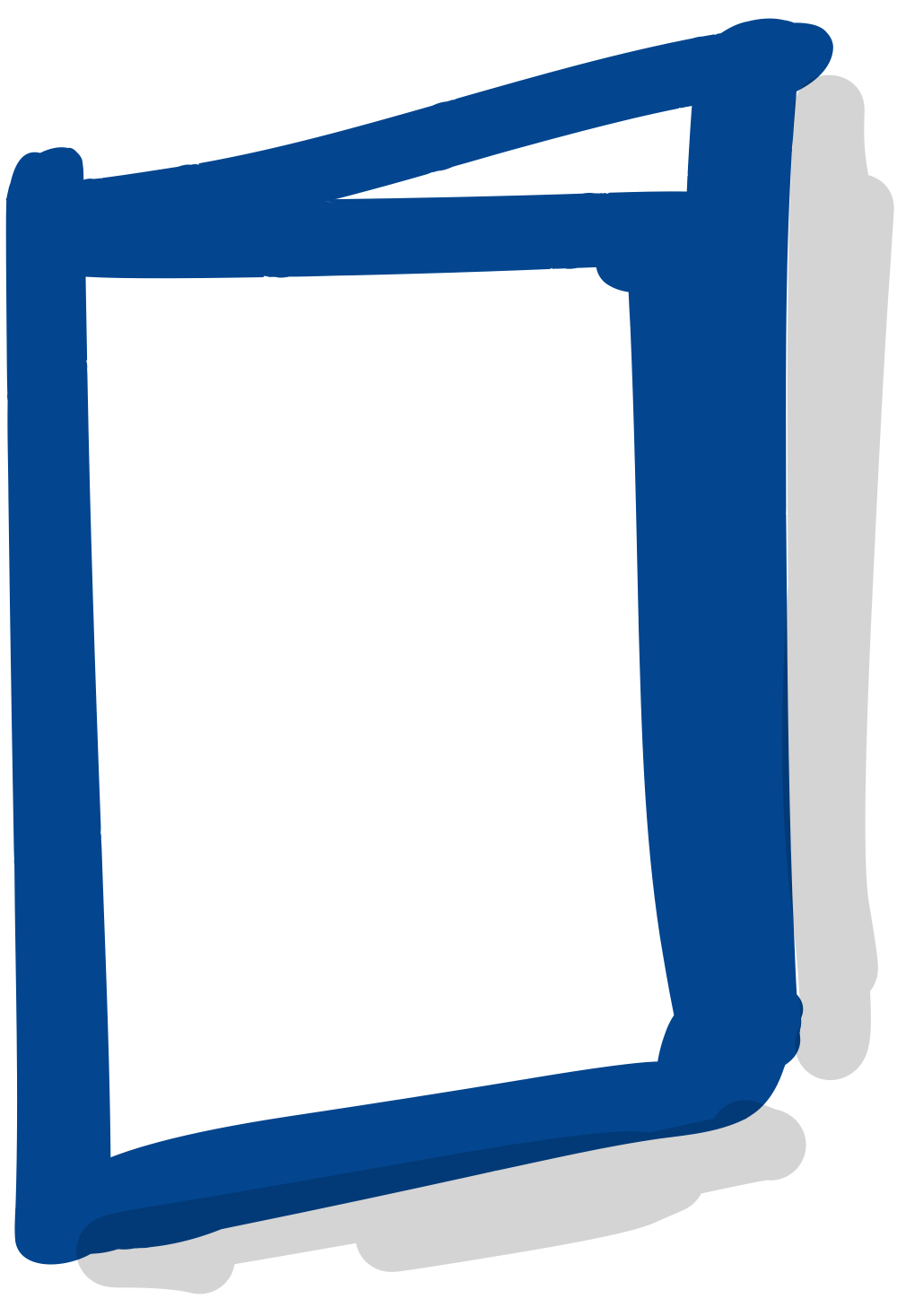 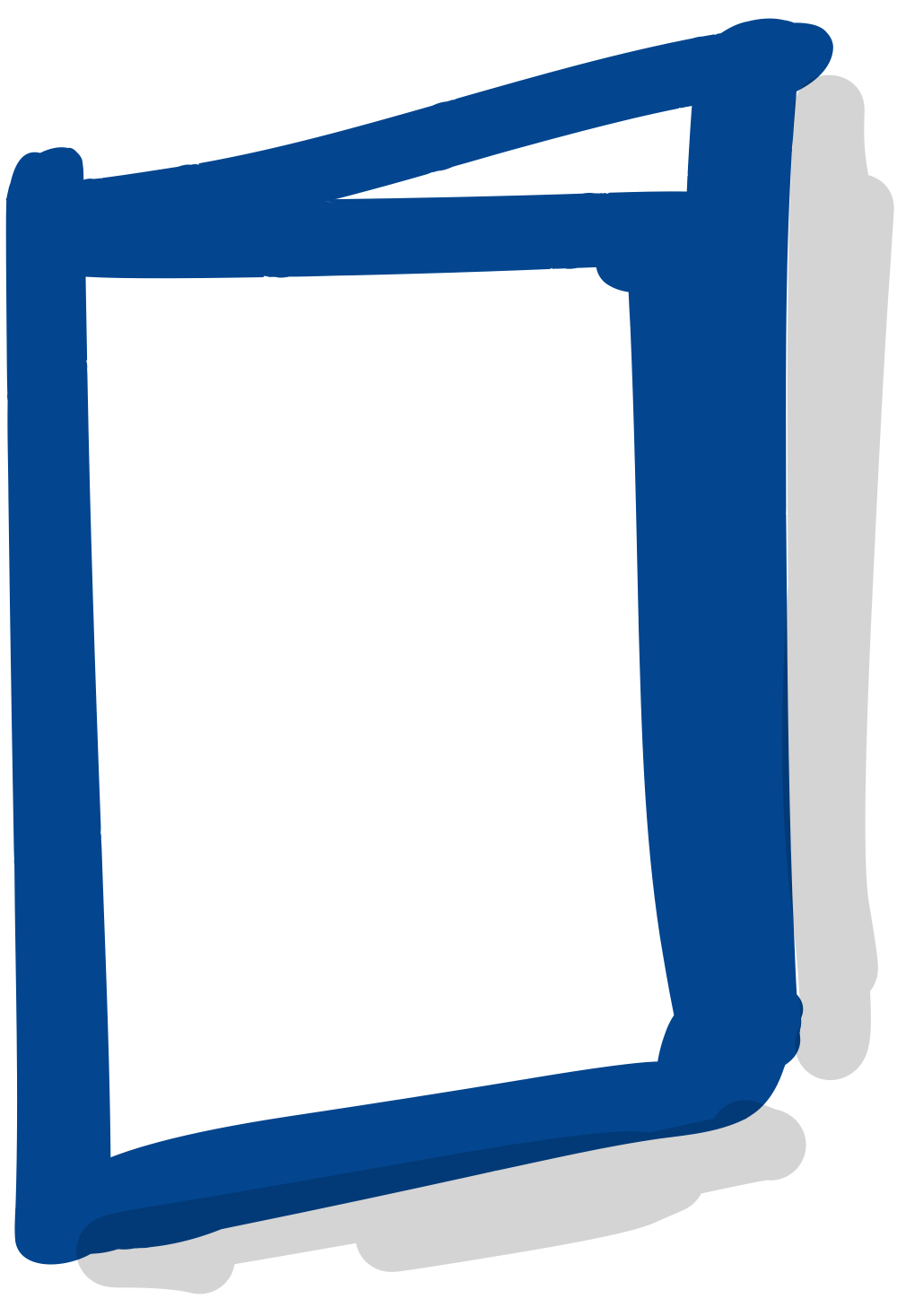 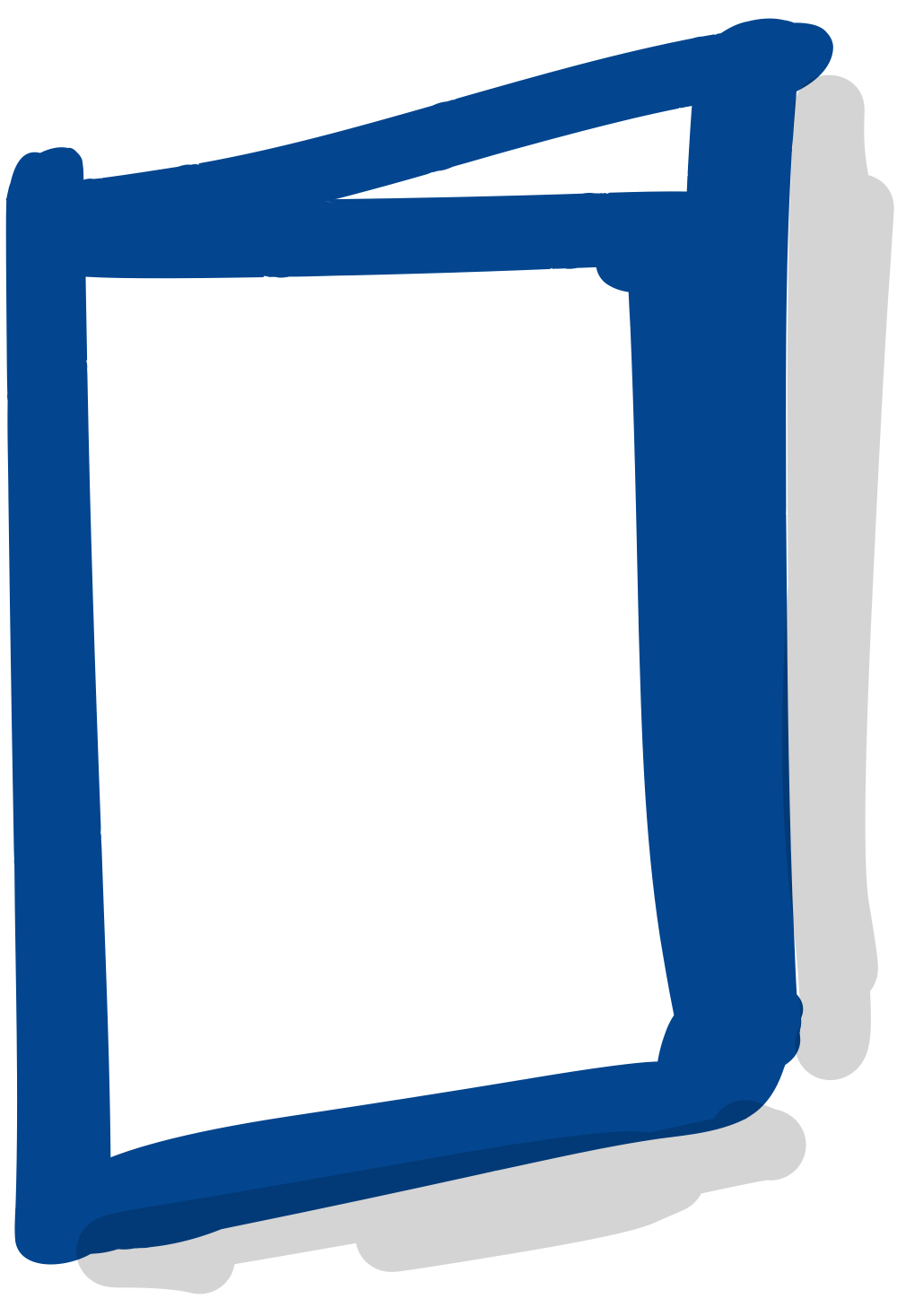 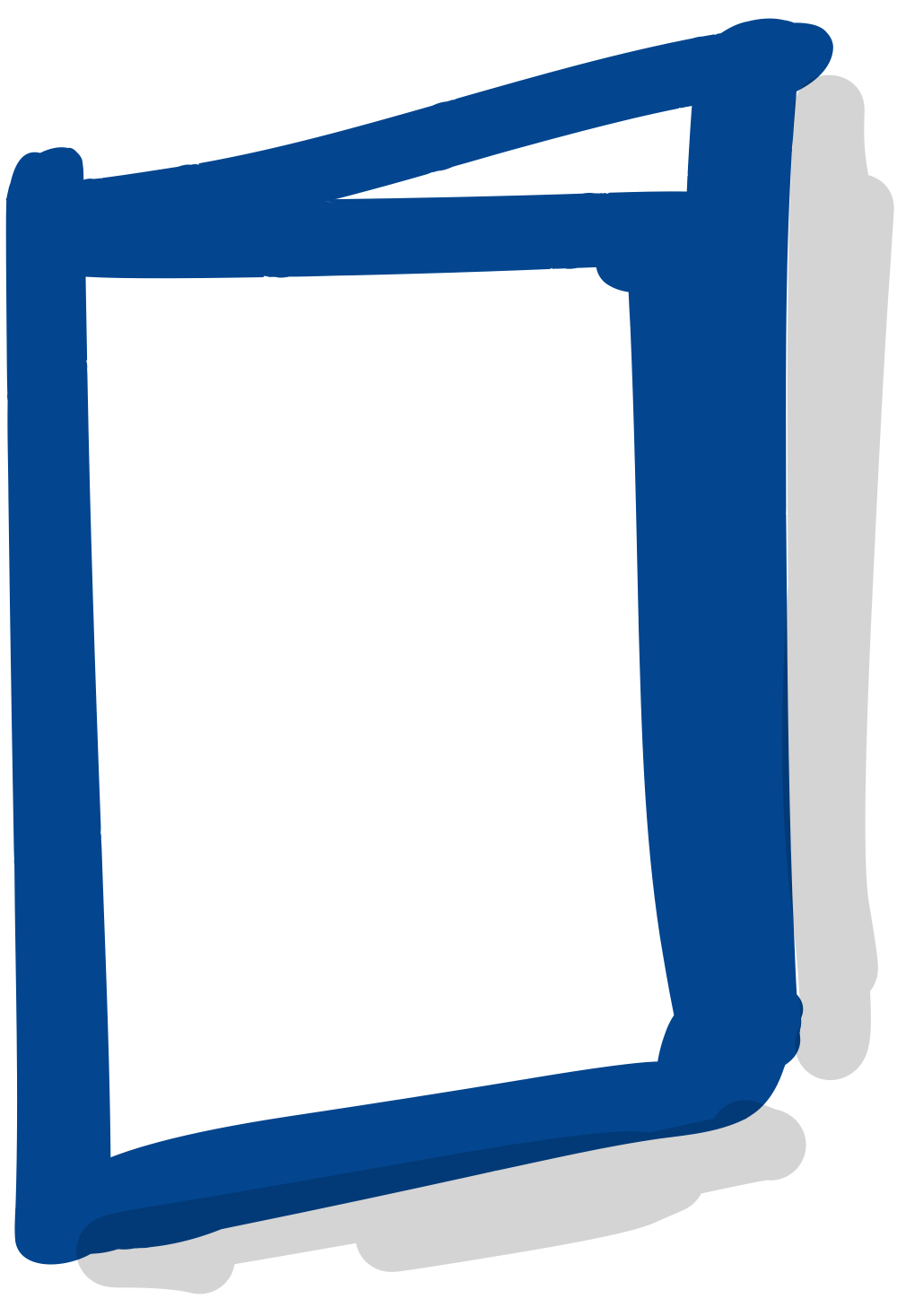 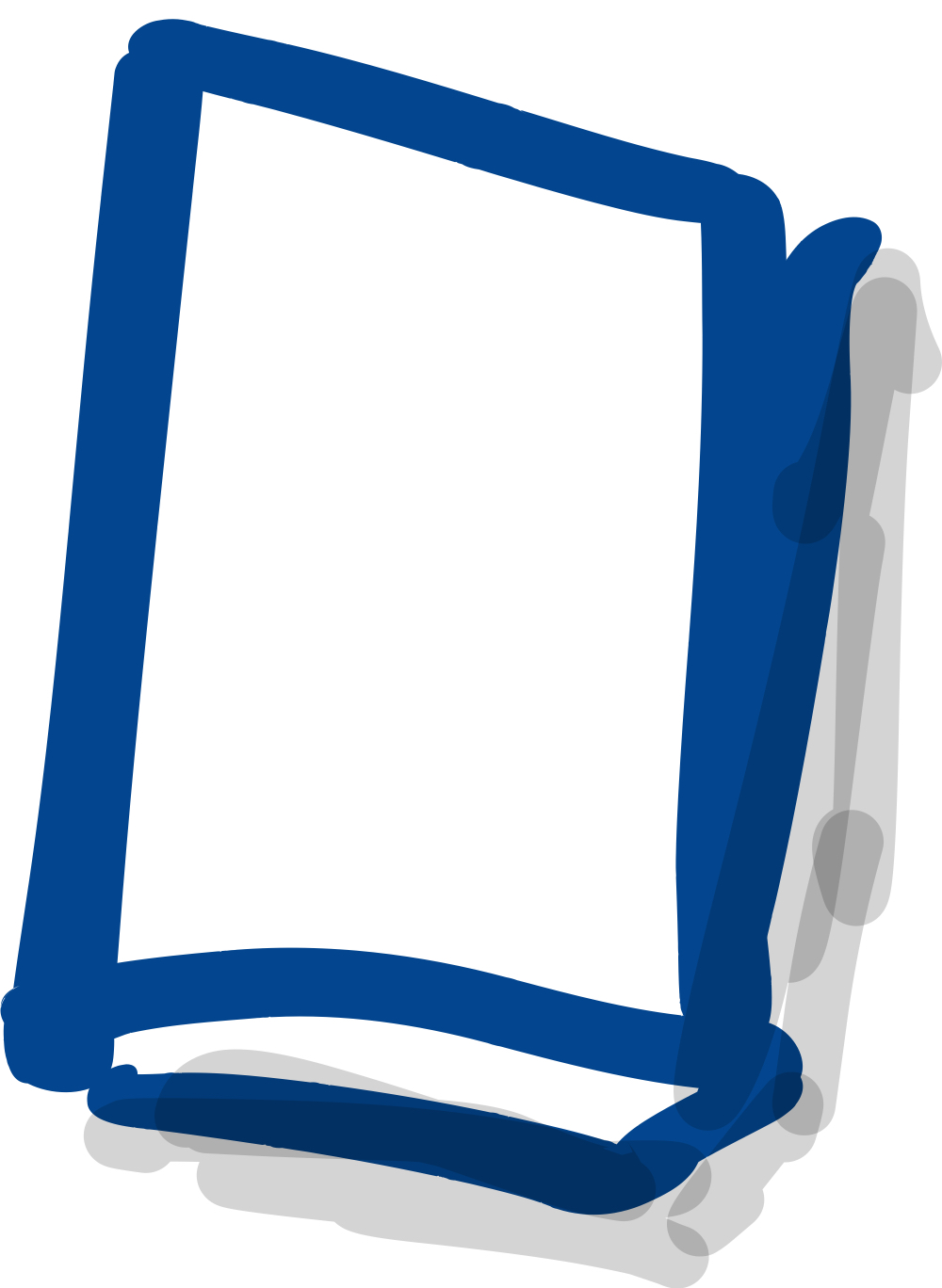 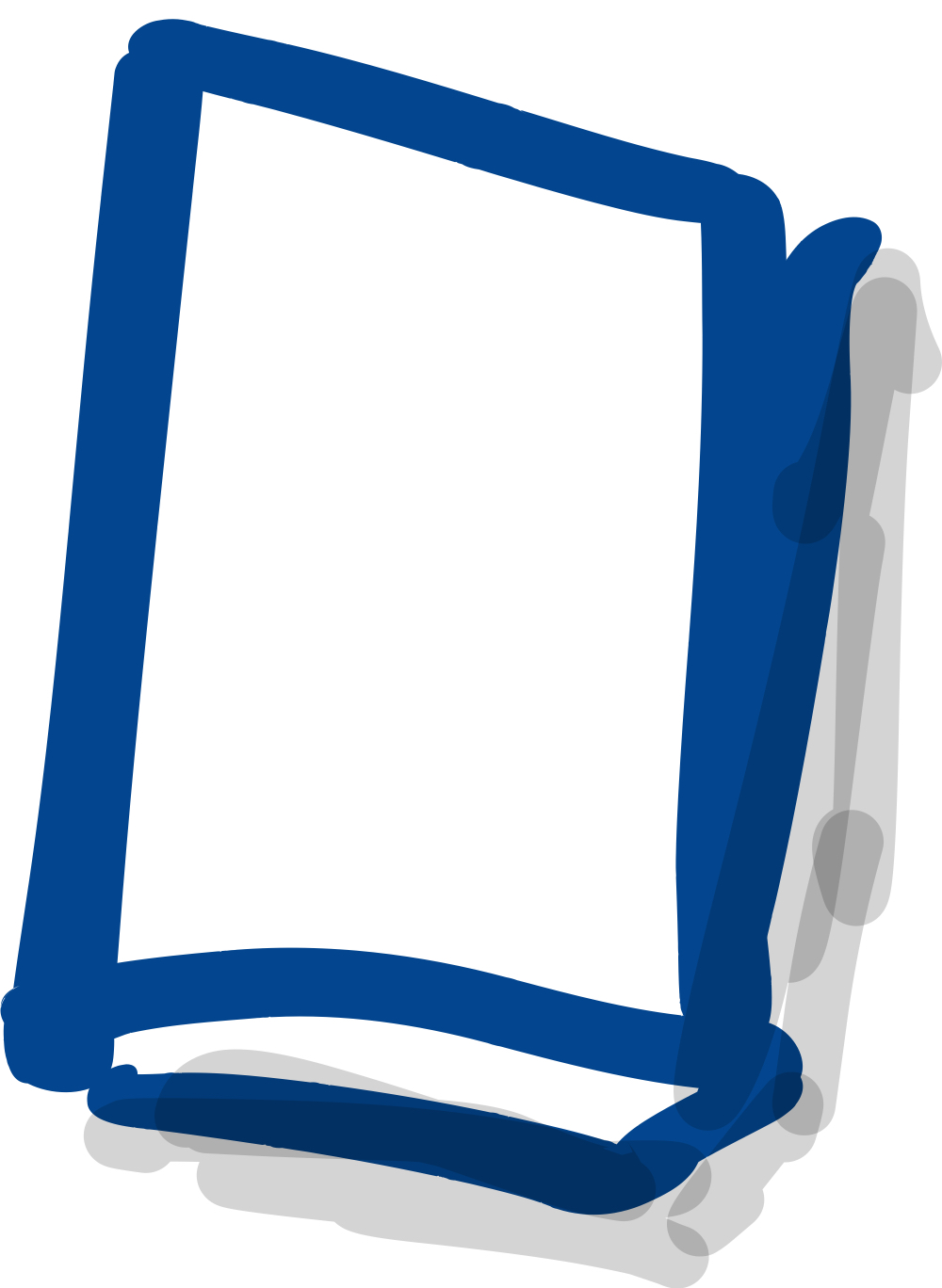 Spielstand Mensch vs. KI
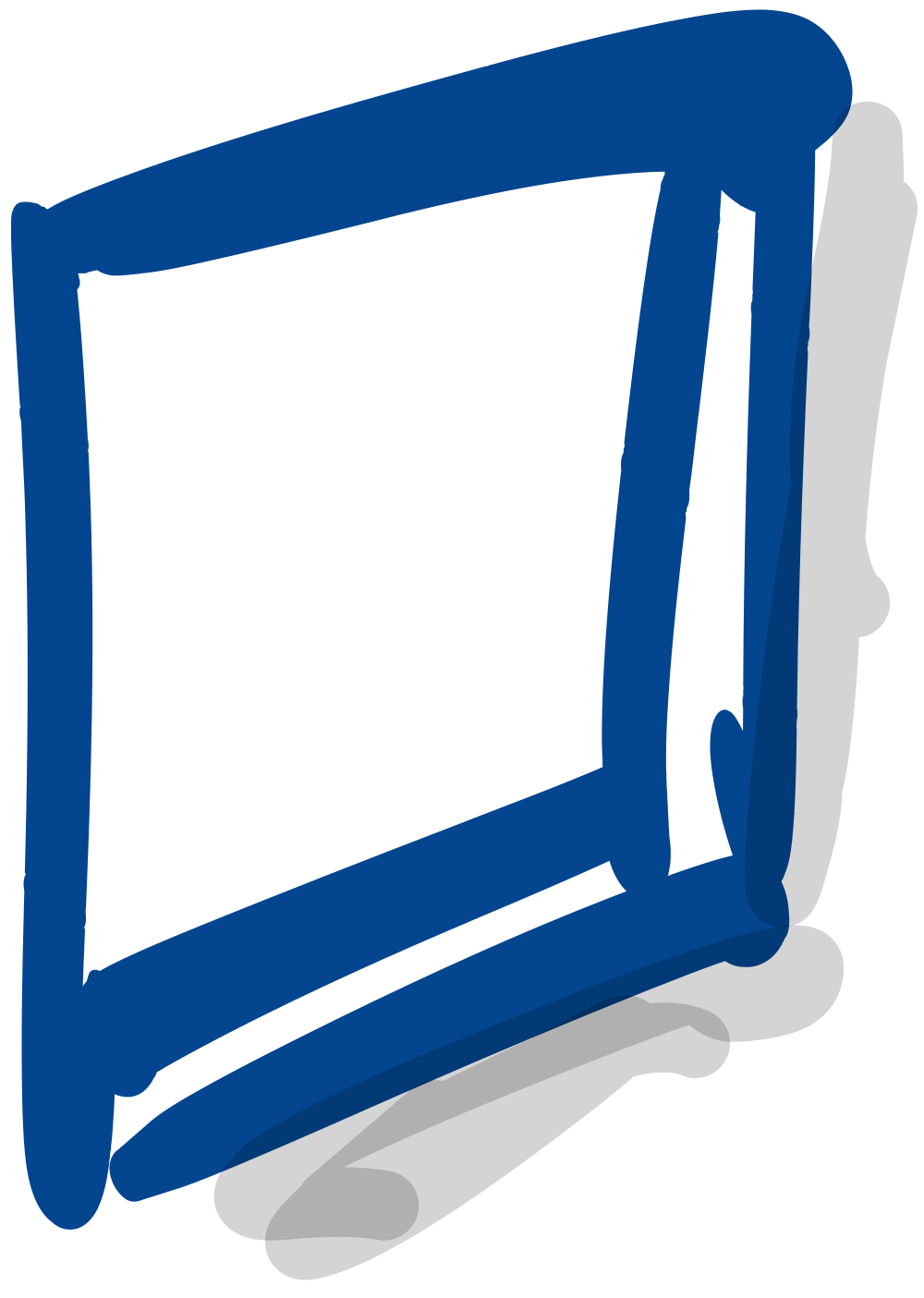 8
7
6
5
9
4
3
2
10
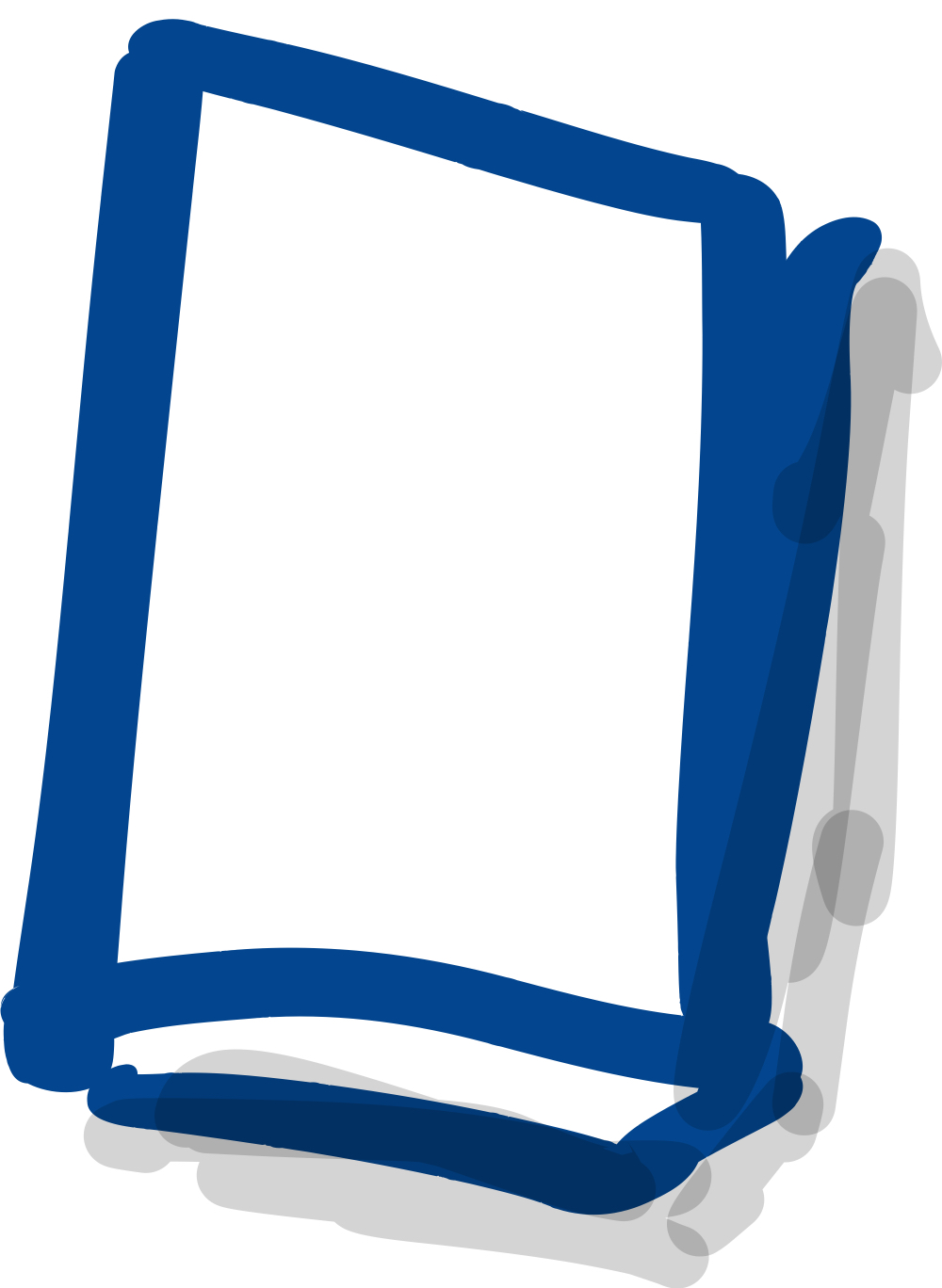 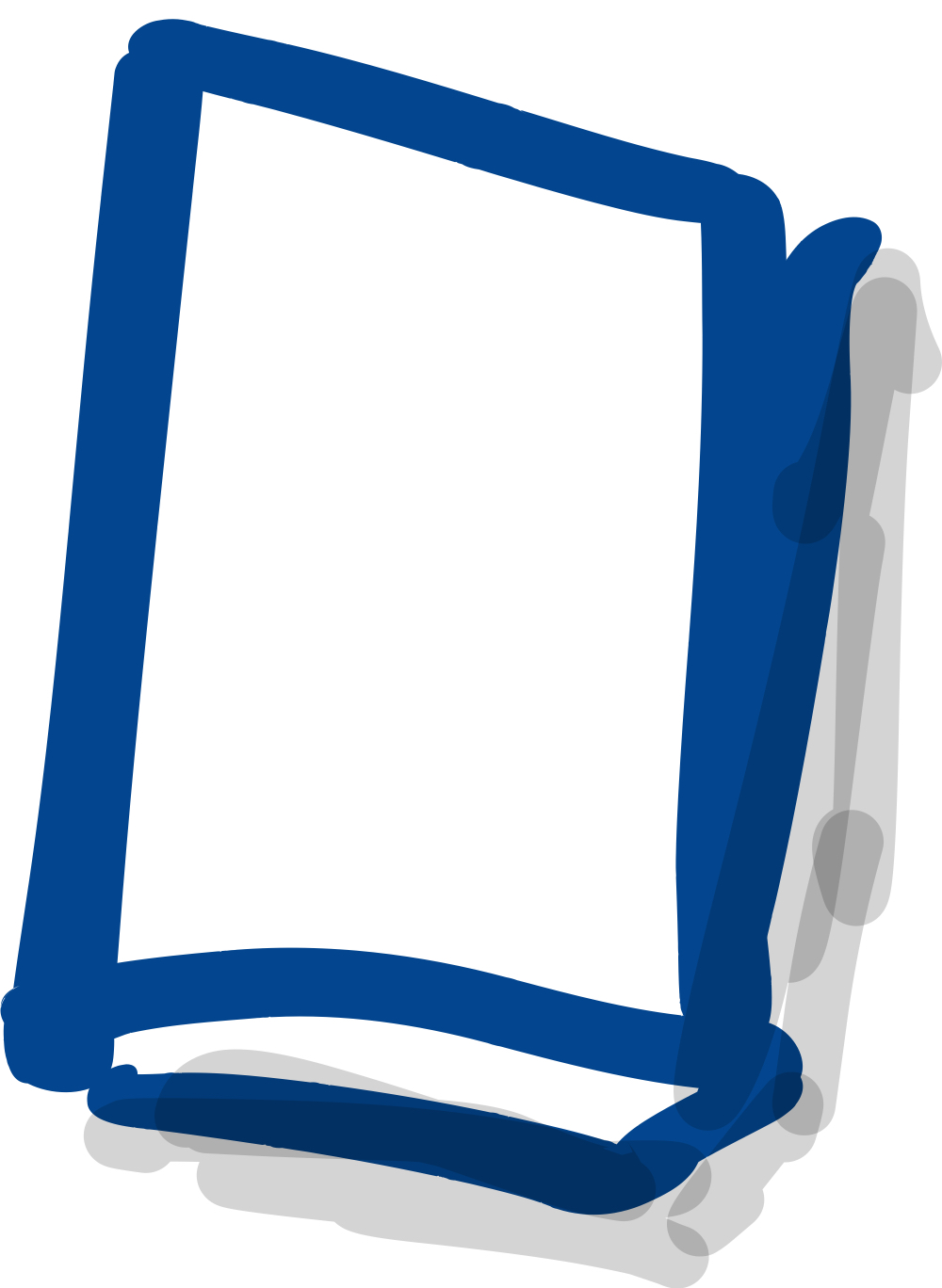 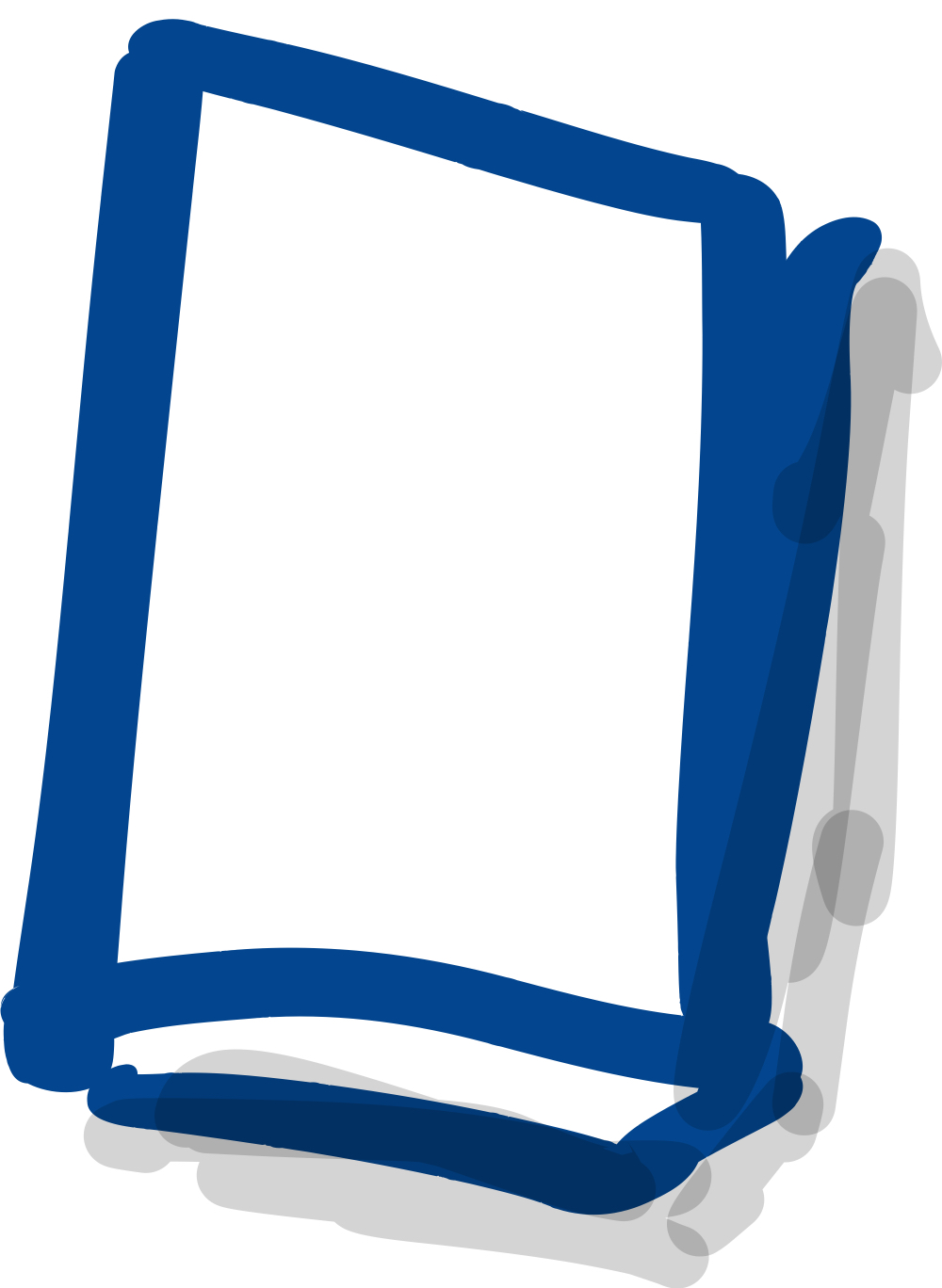 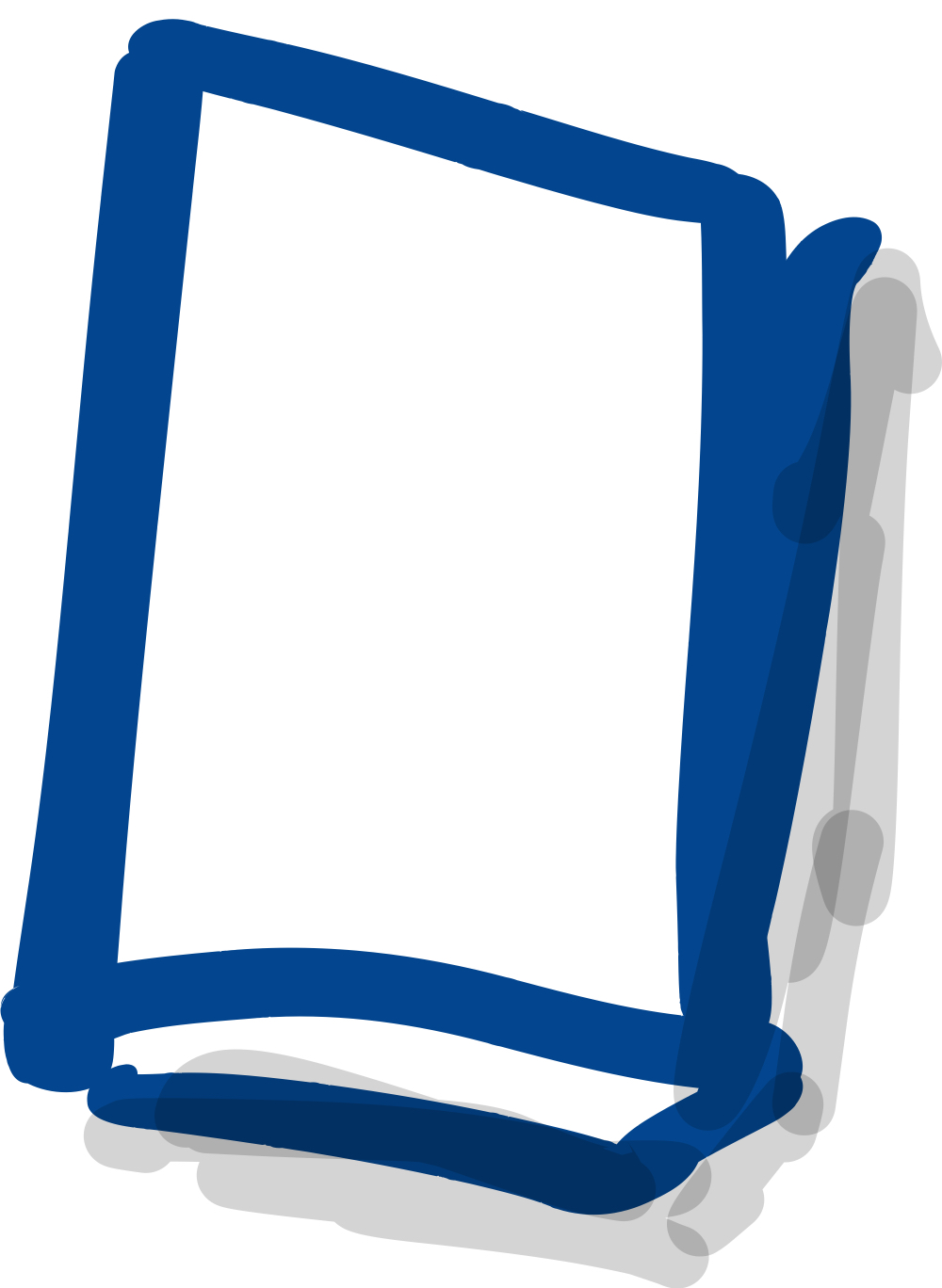 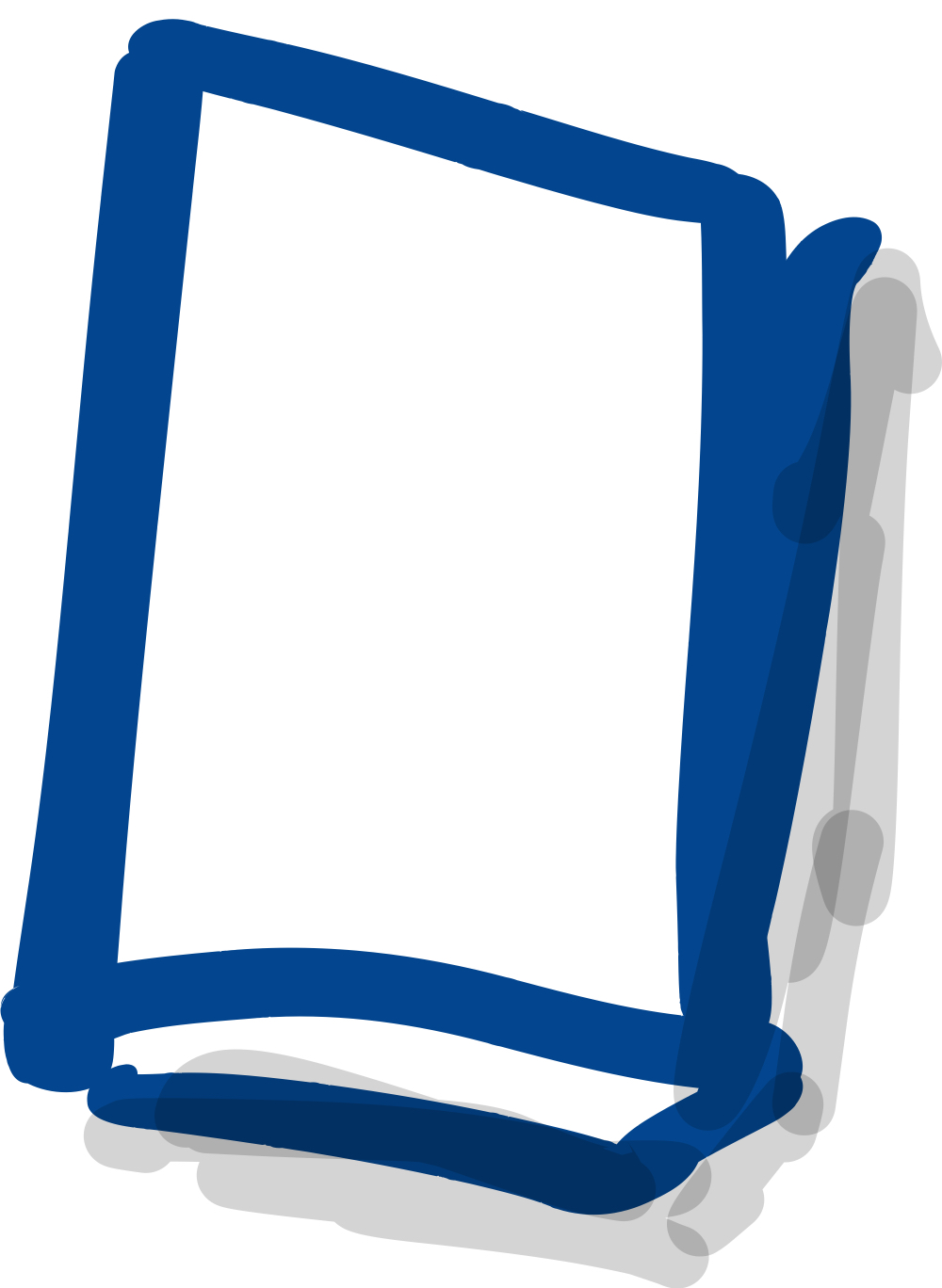 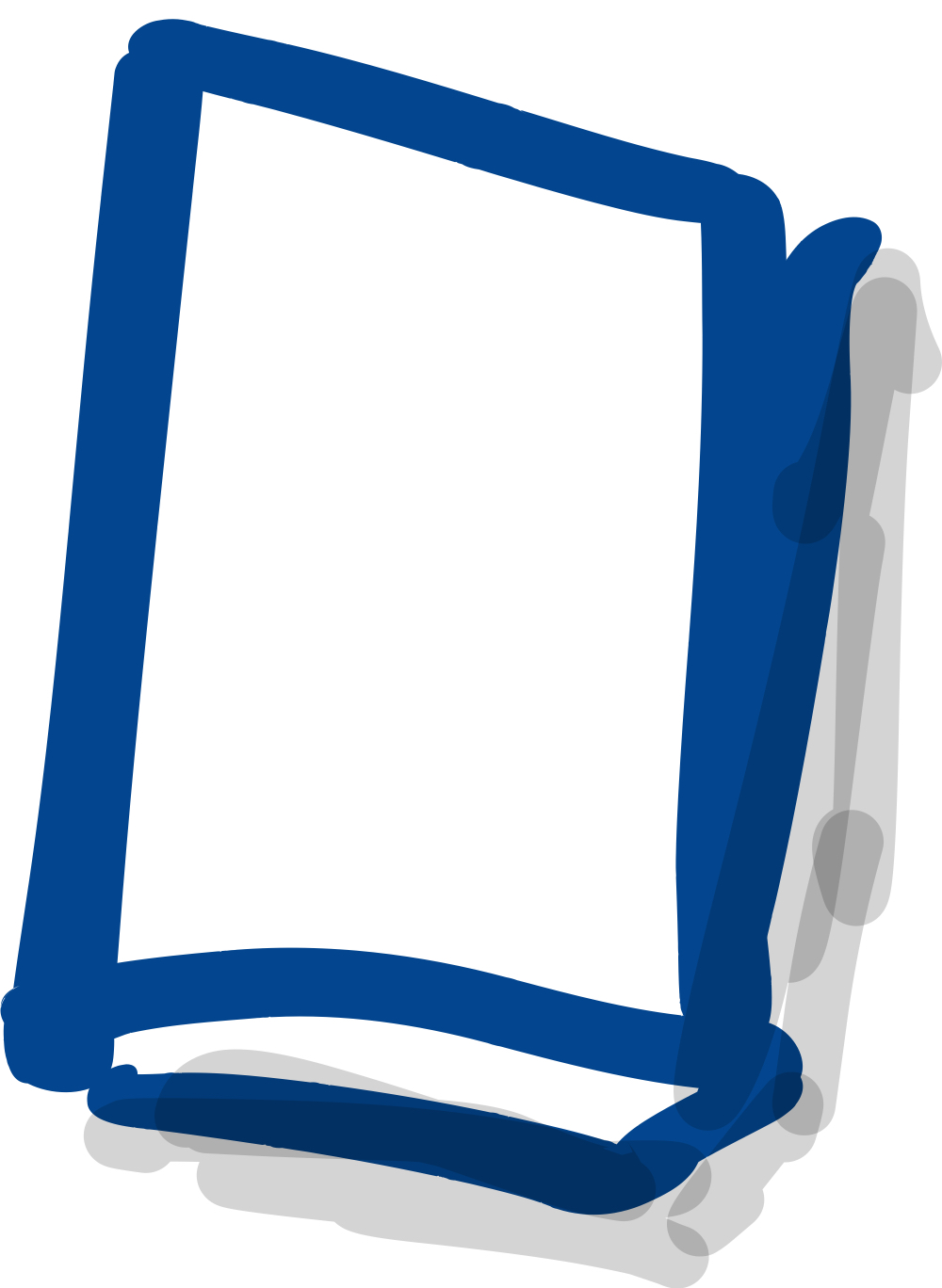 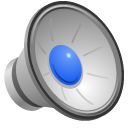 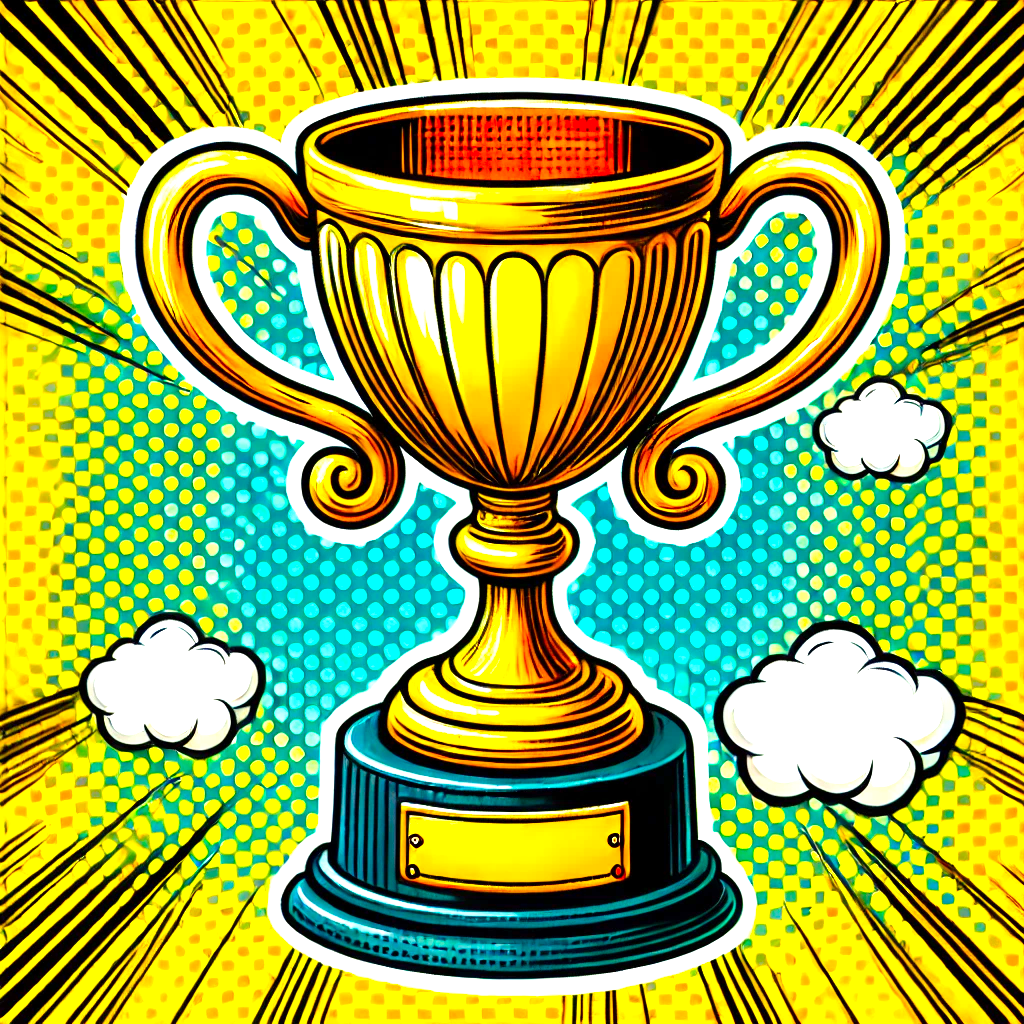 Wer den letzten Stift zieht hat verloren !!!
X
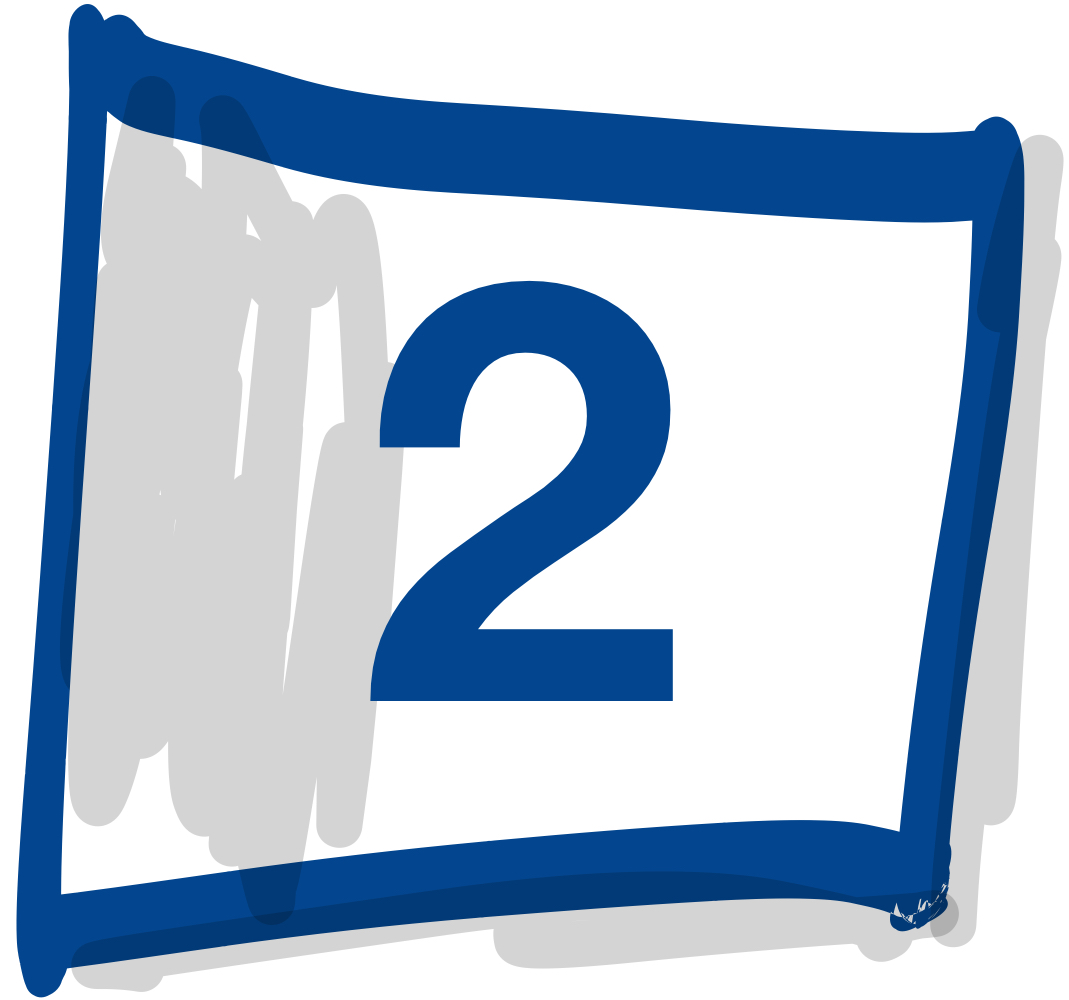 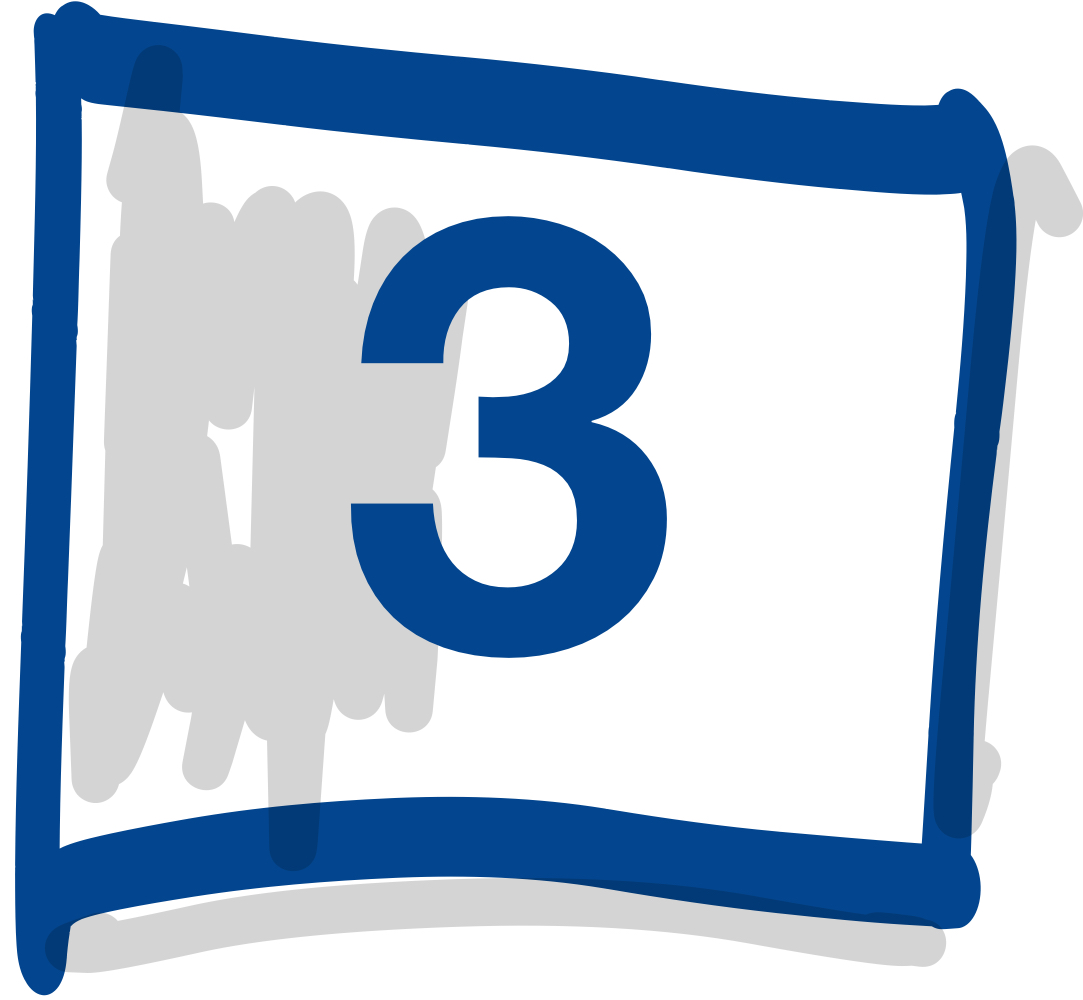 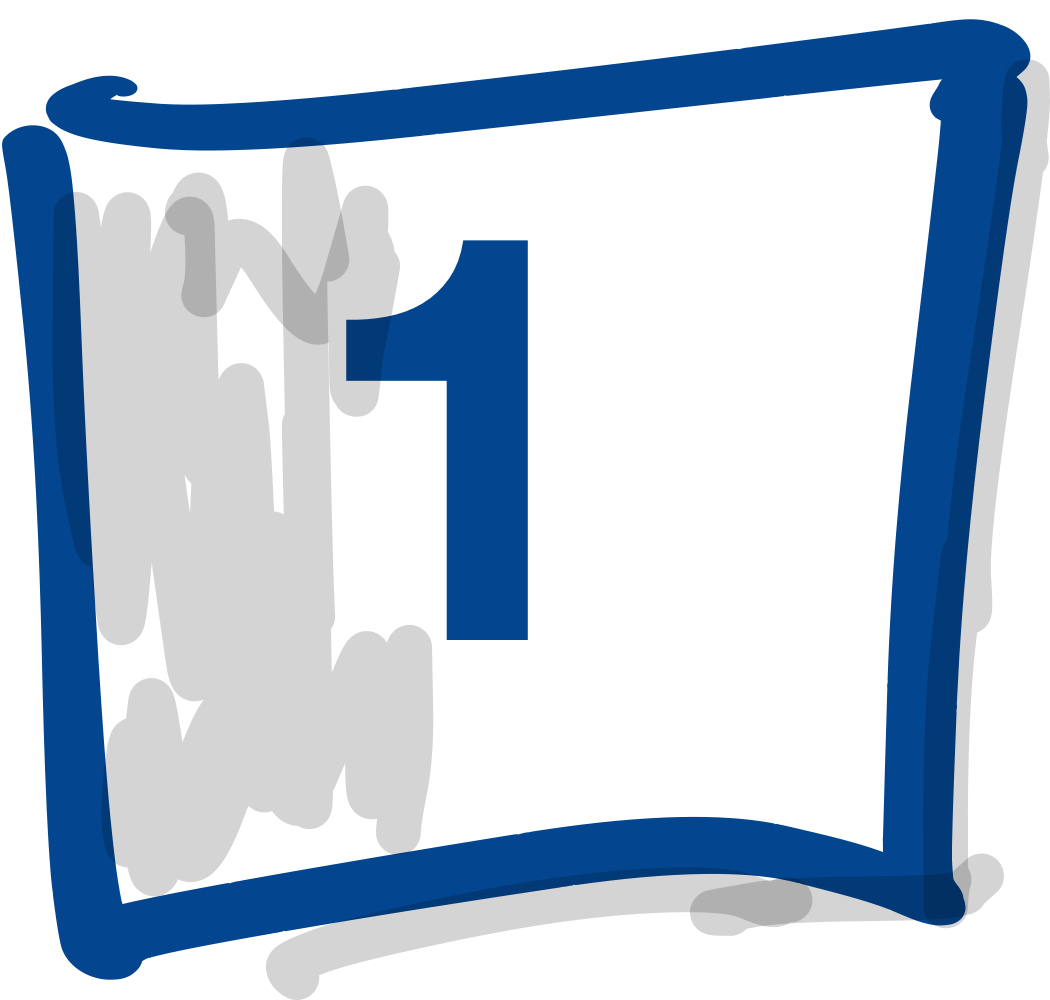 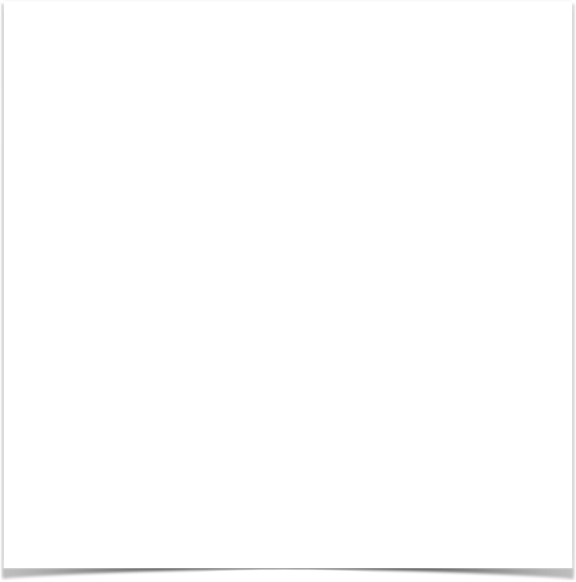 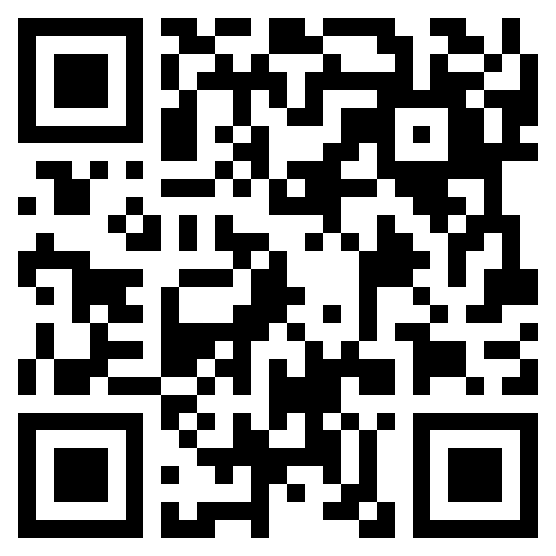 Neuronales Netz
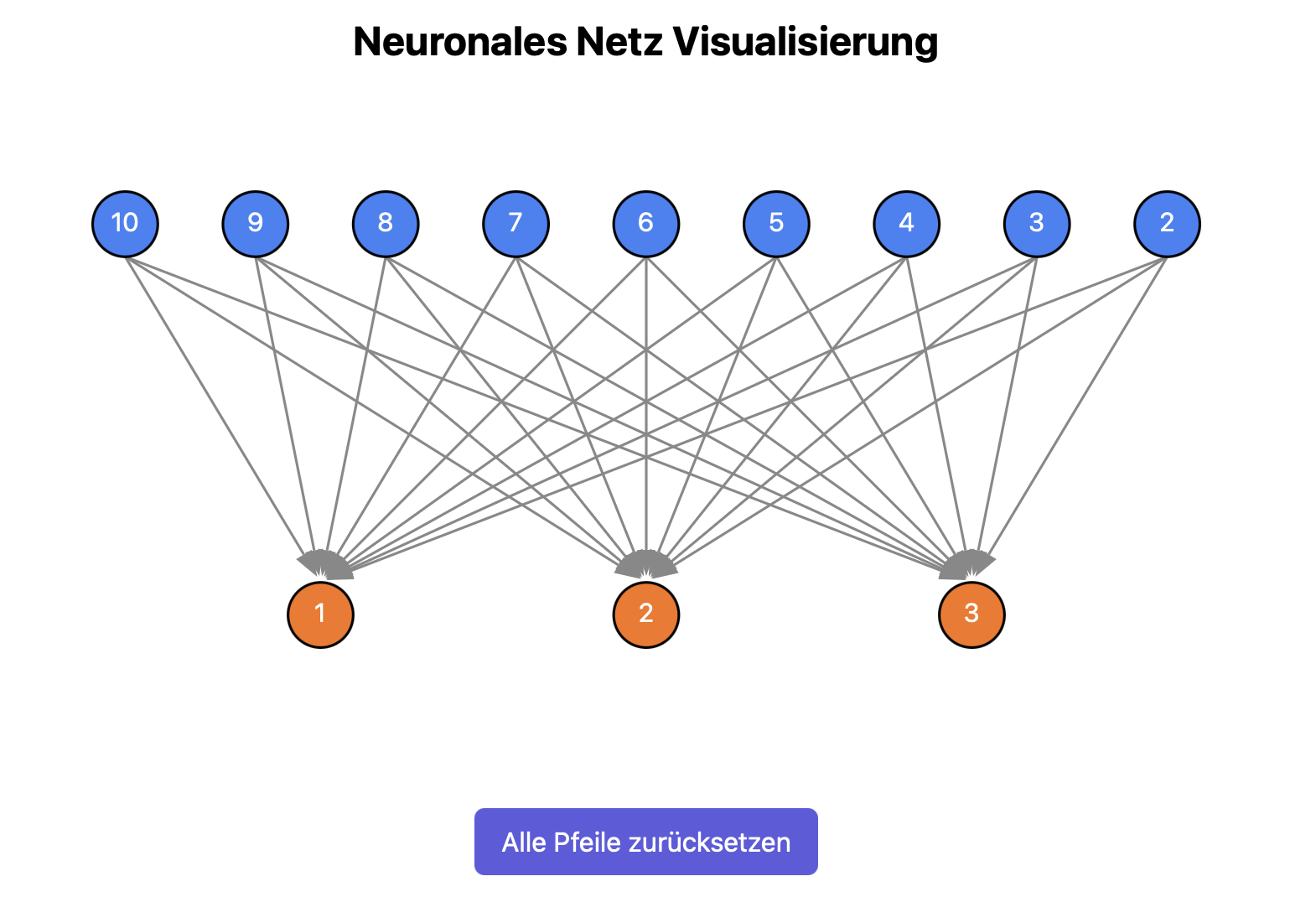 Spielstand
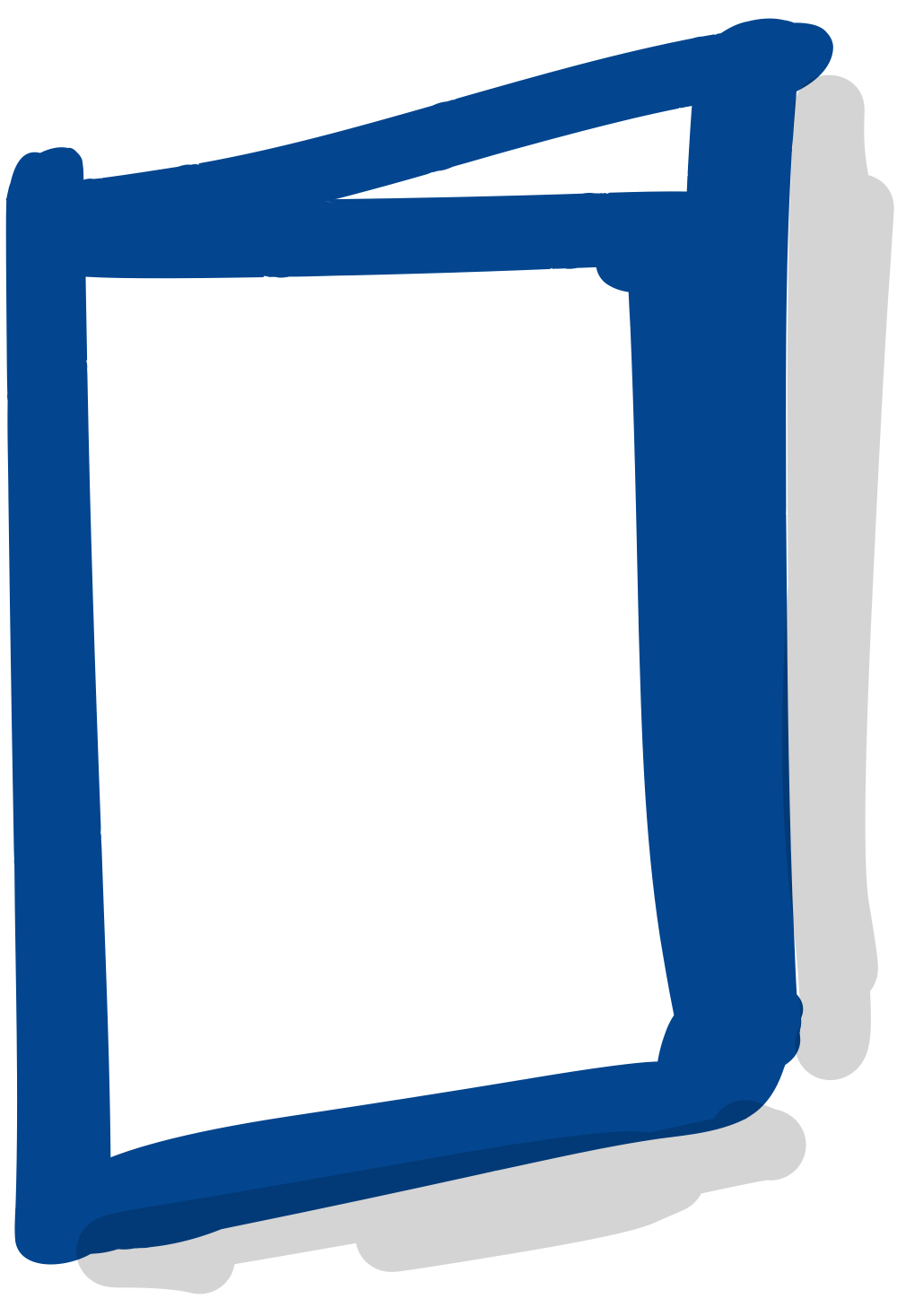 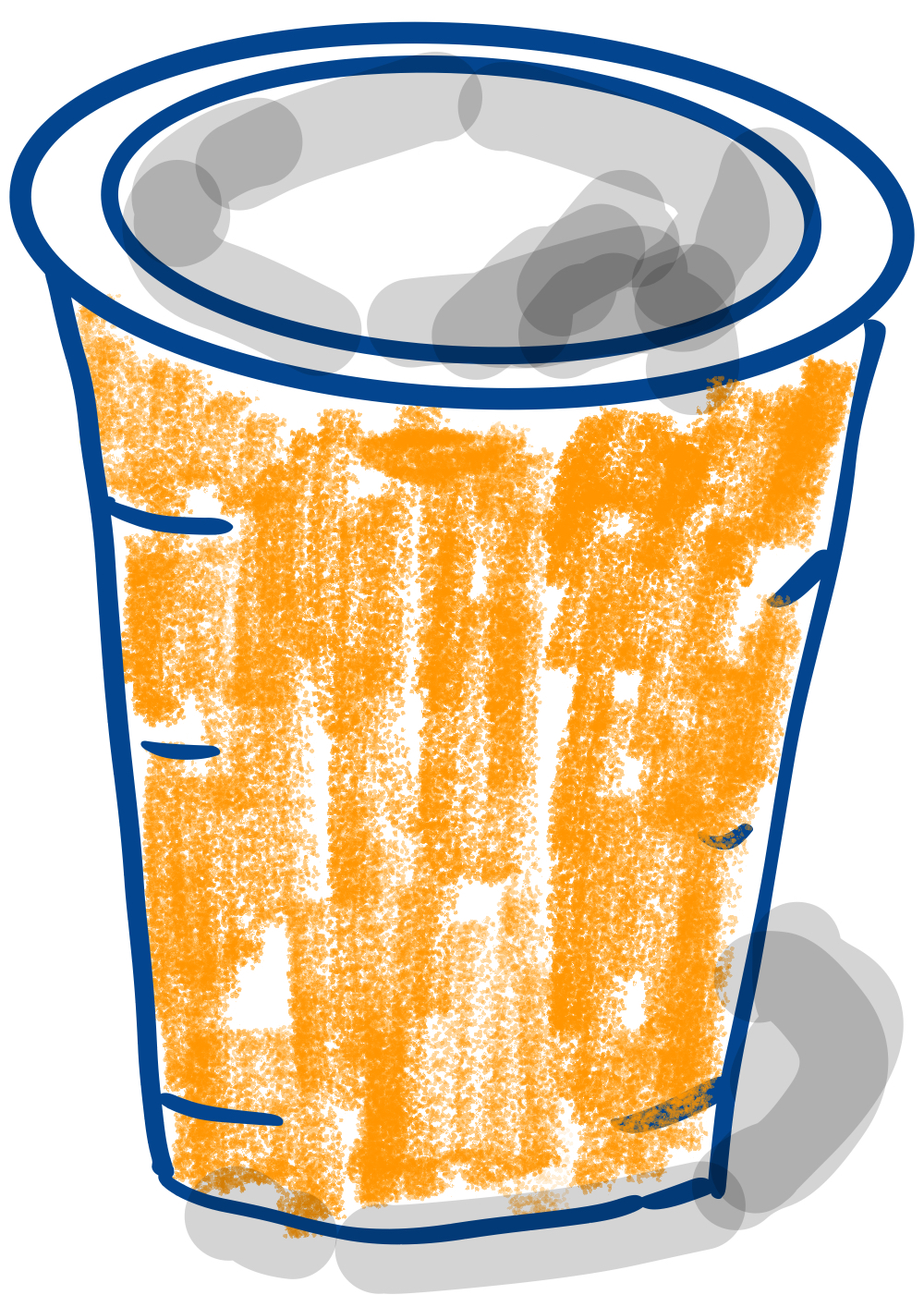 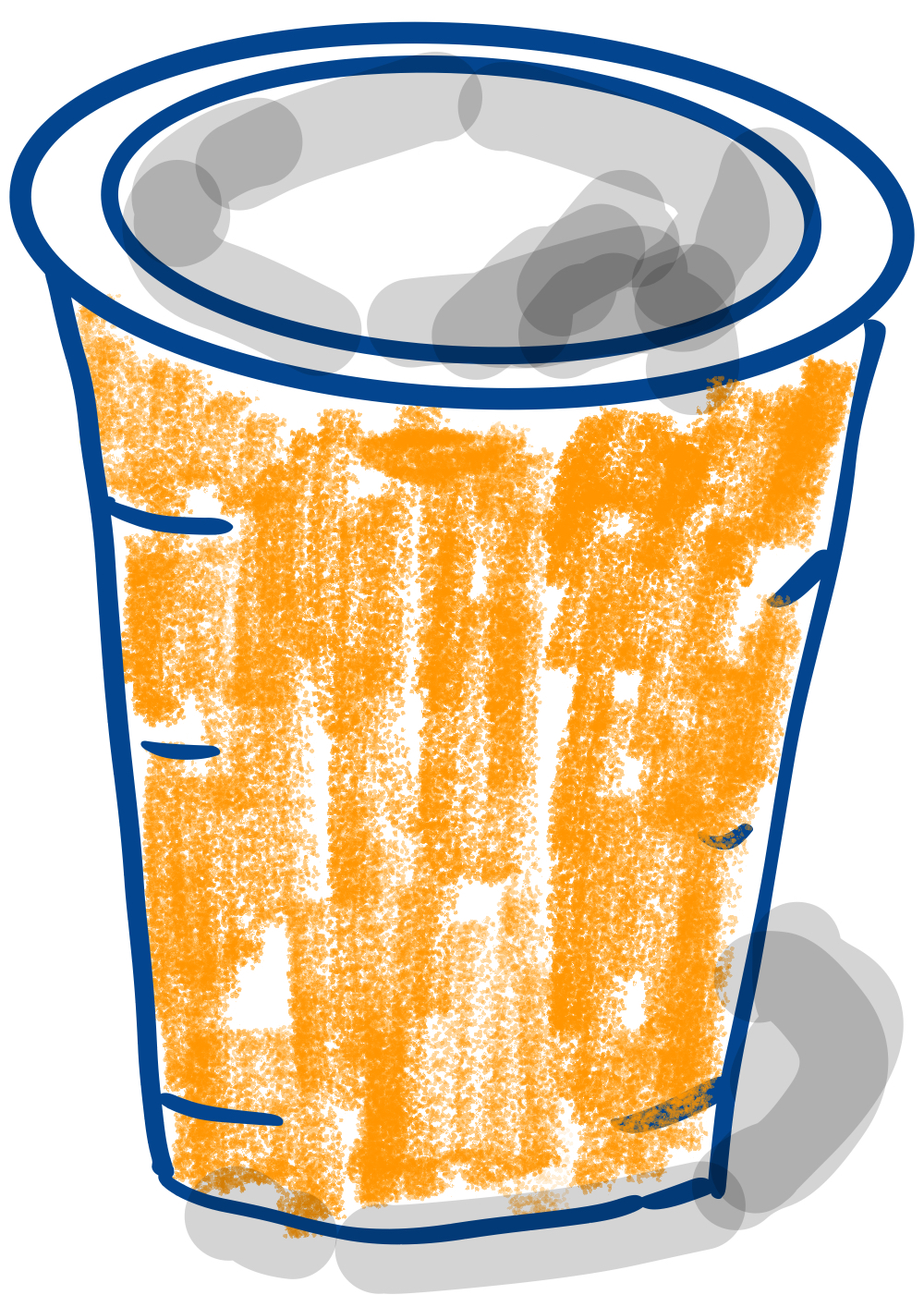 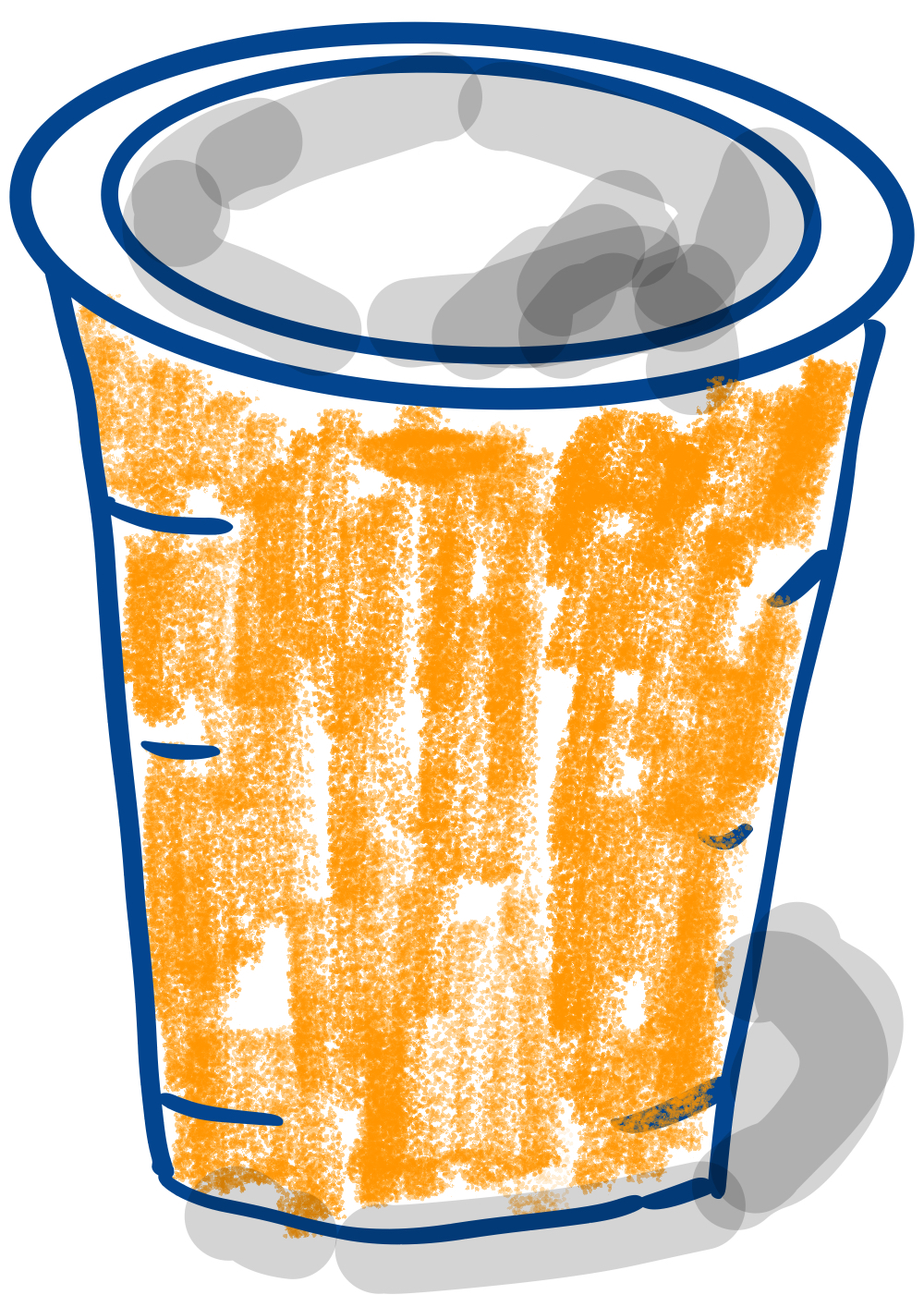 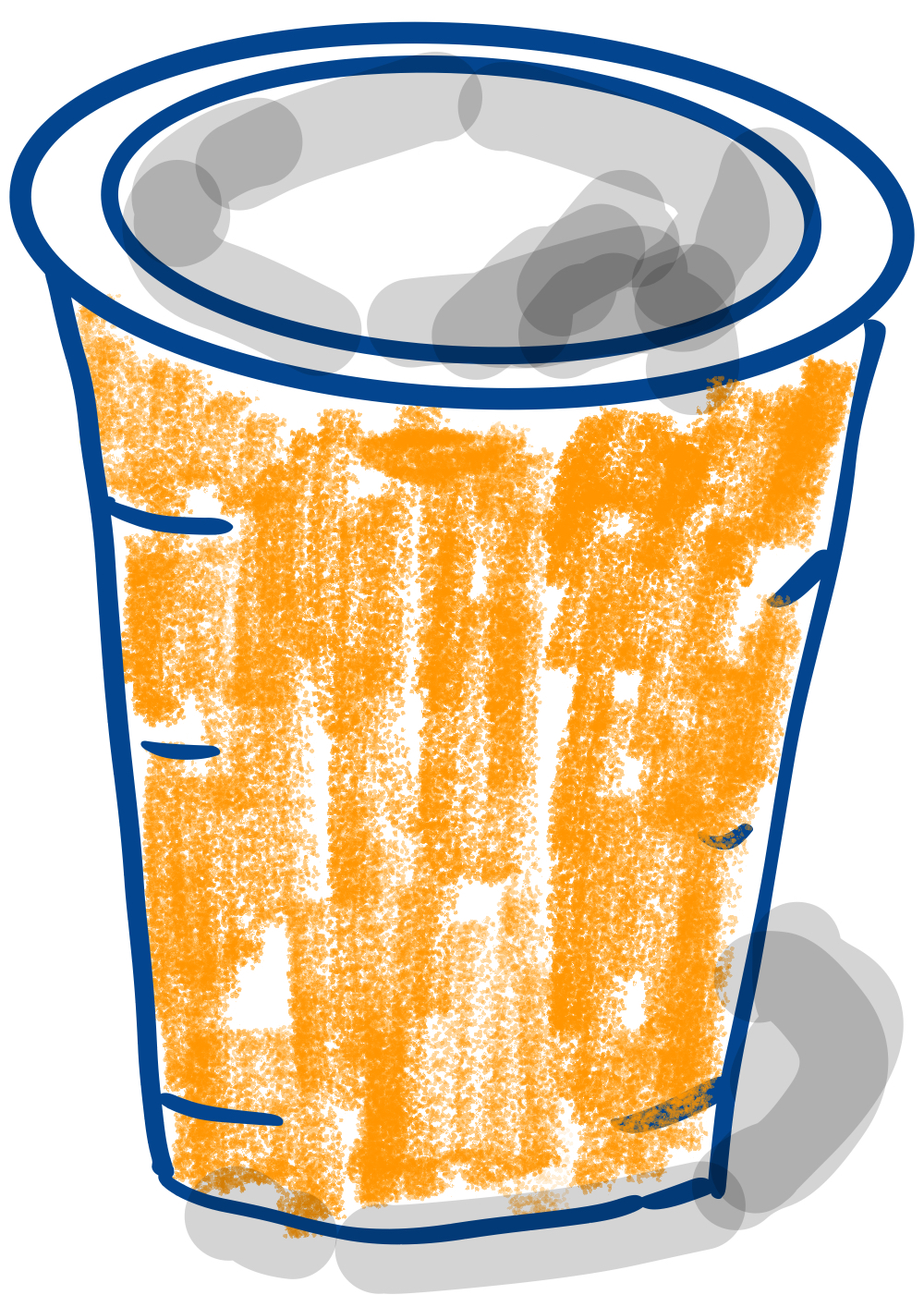 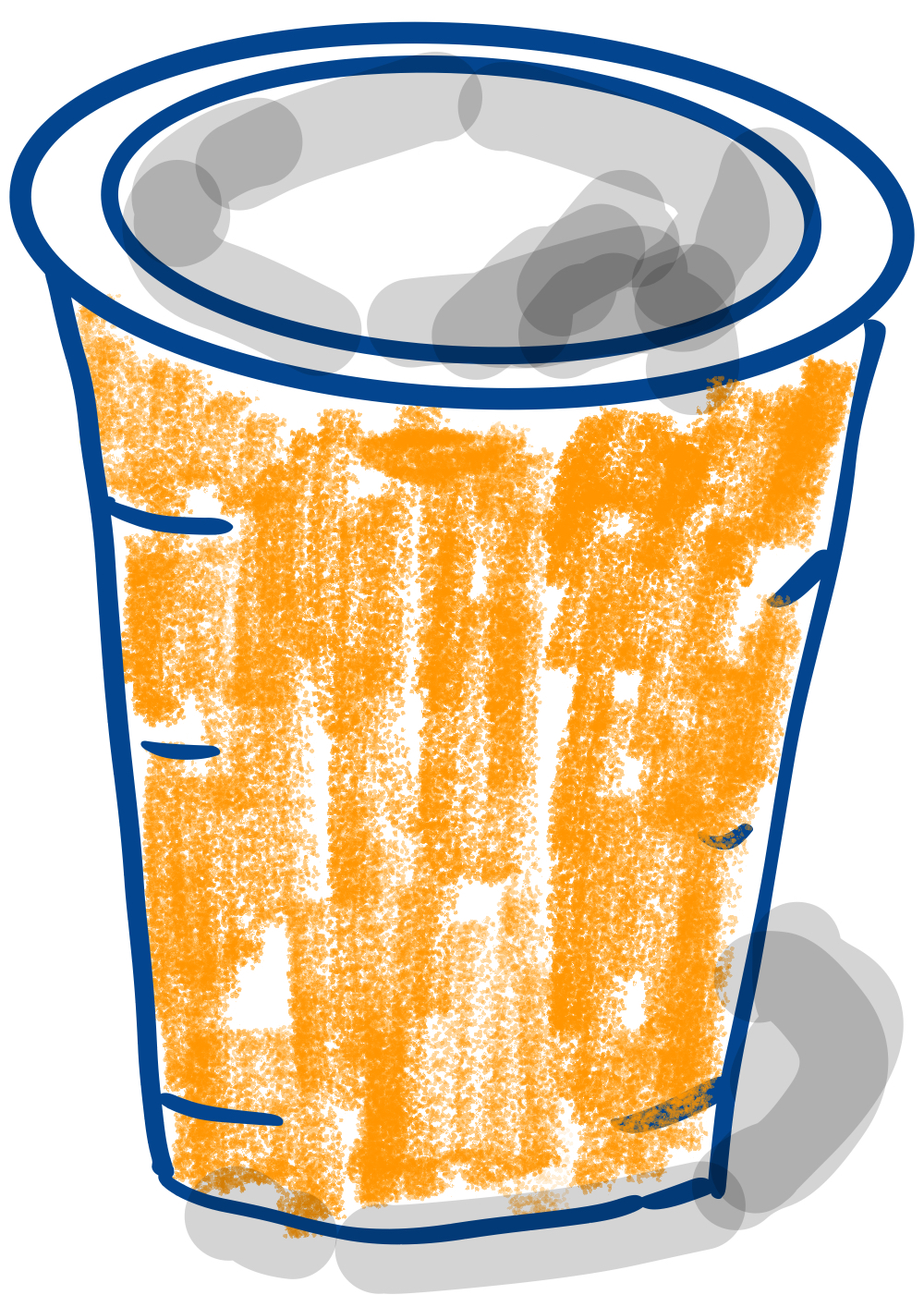 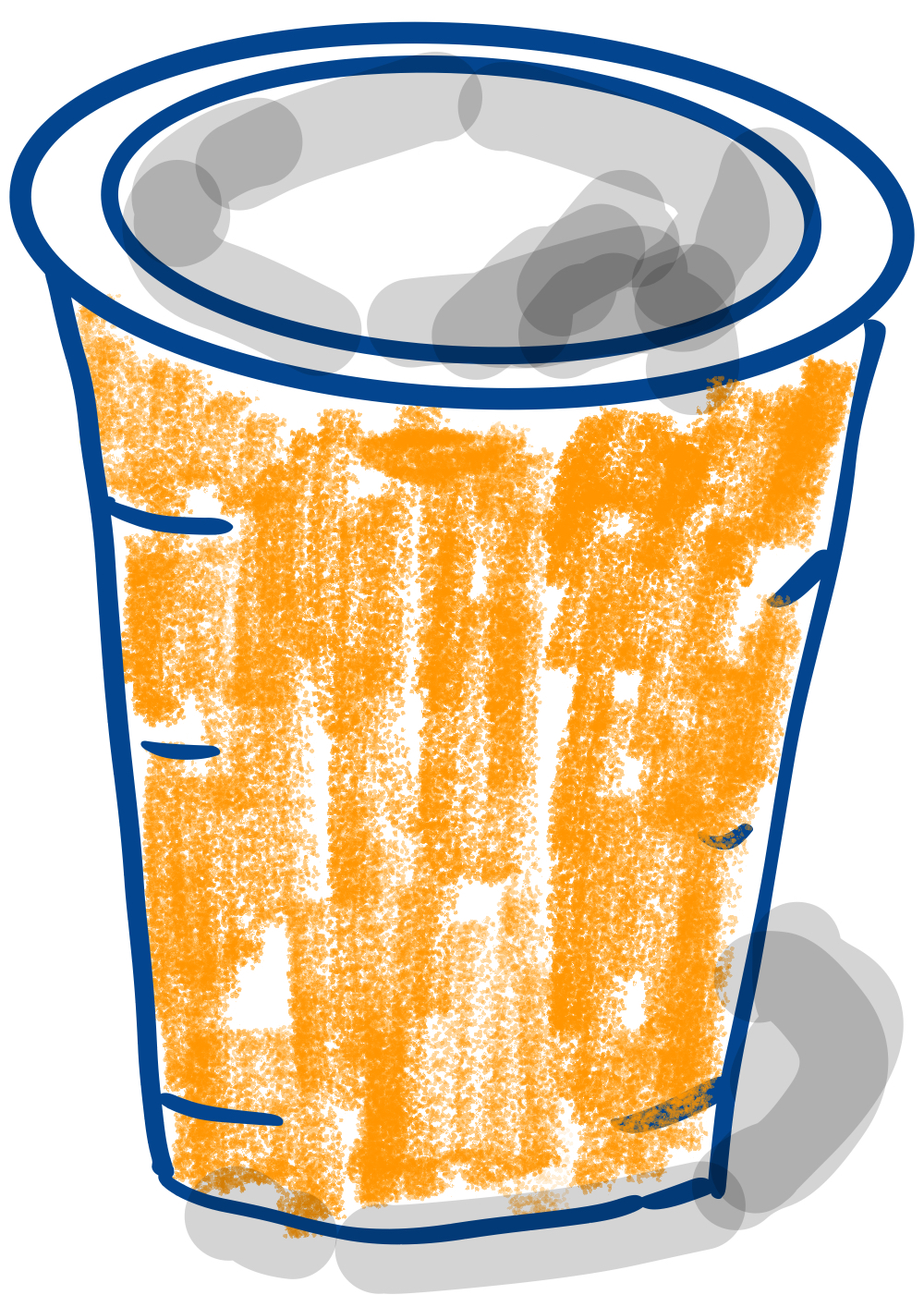 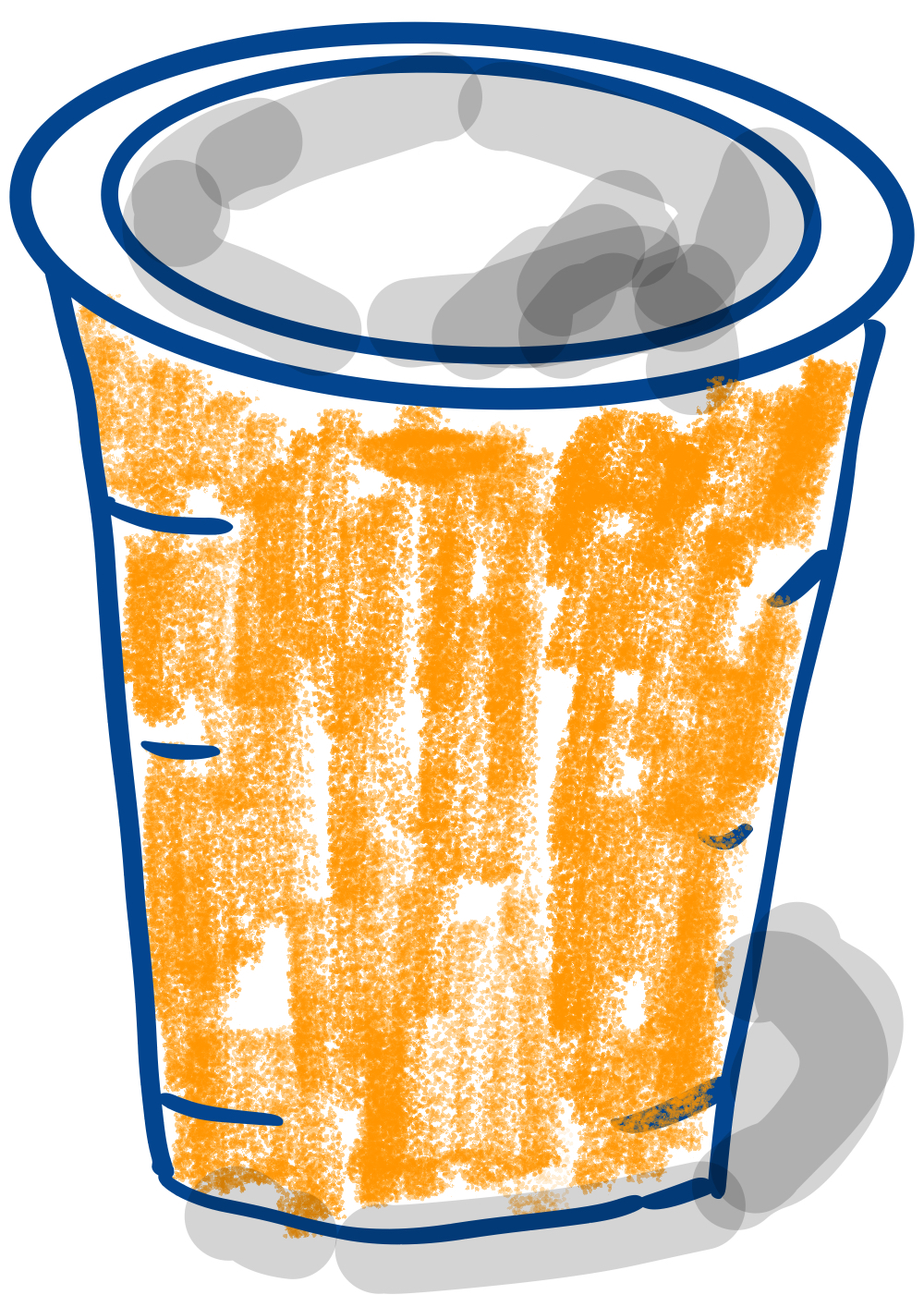 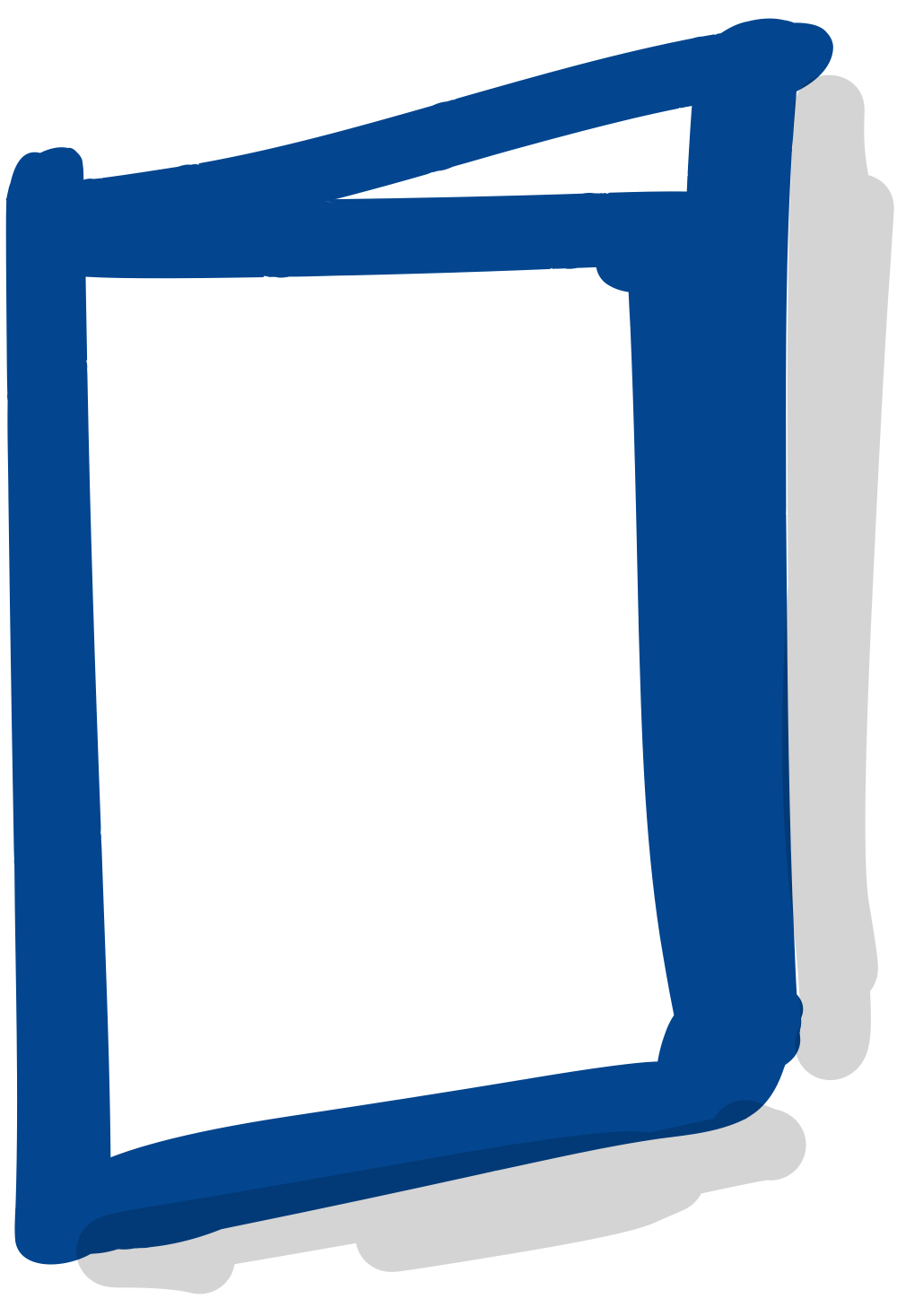 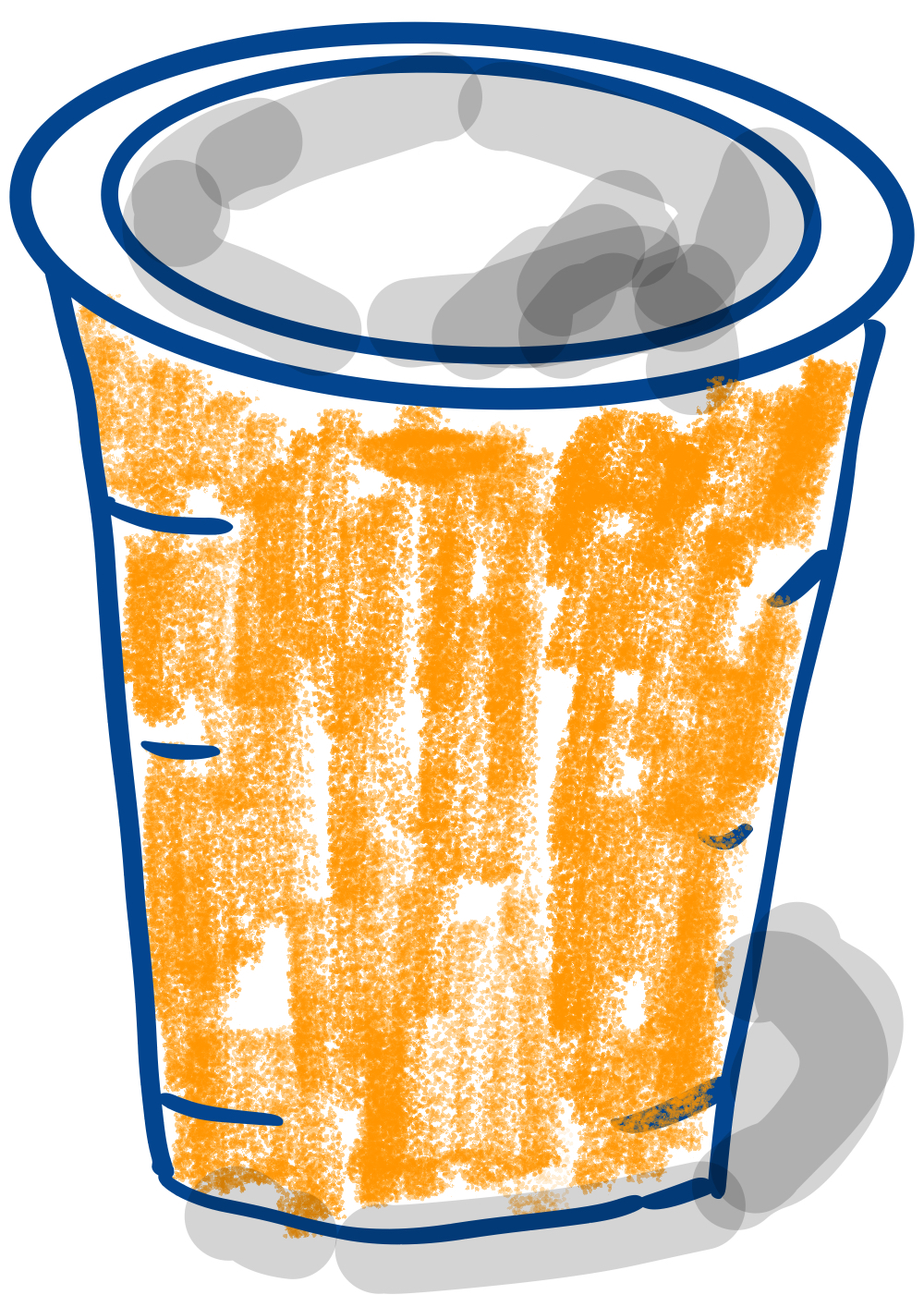 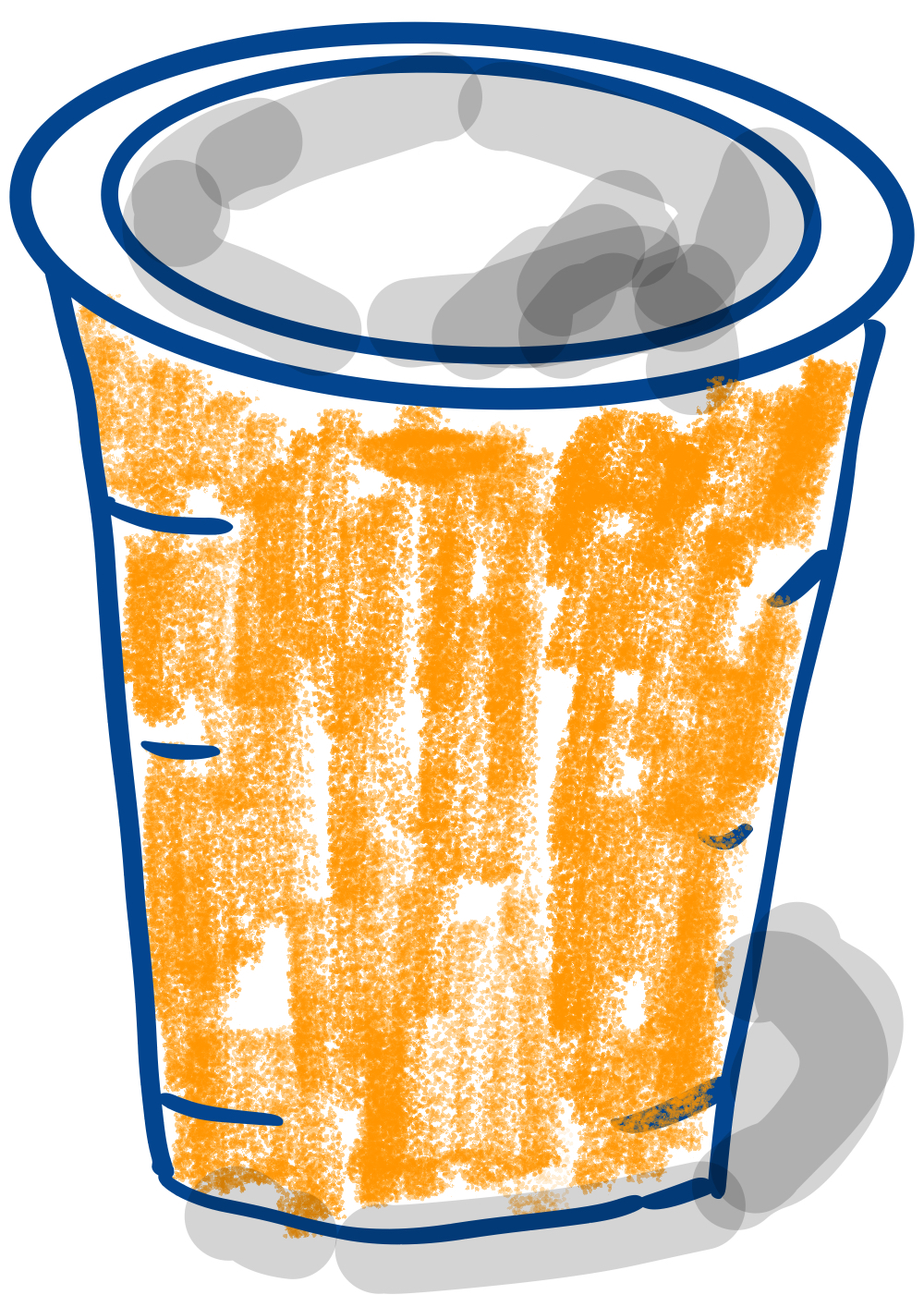 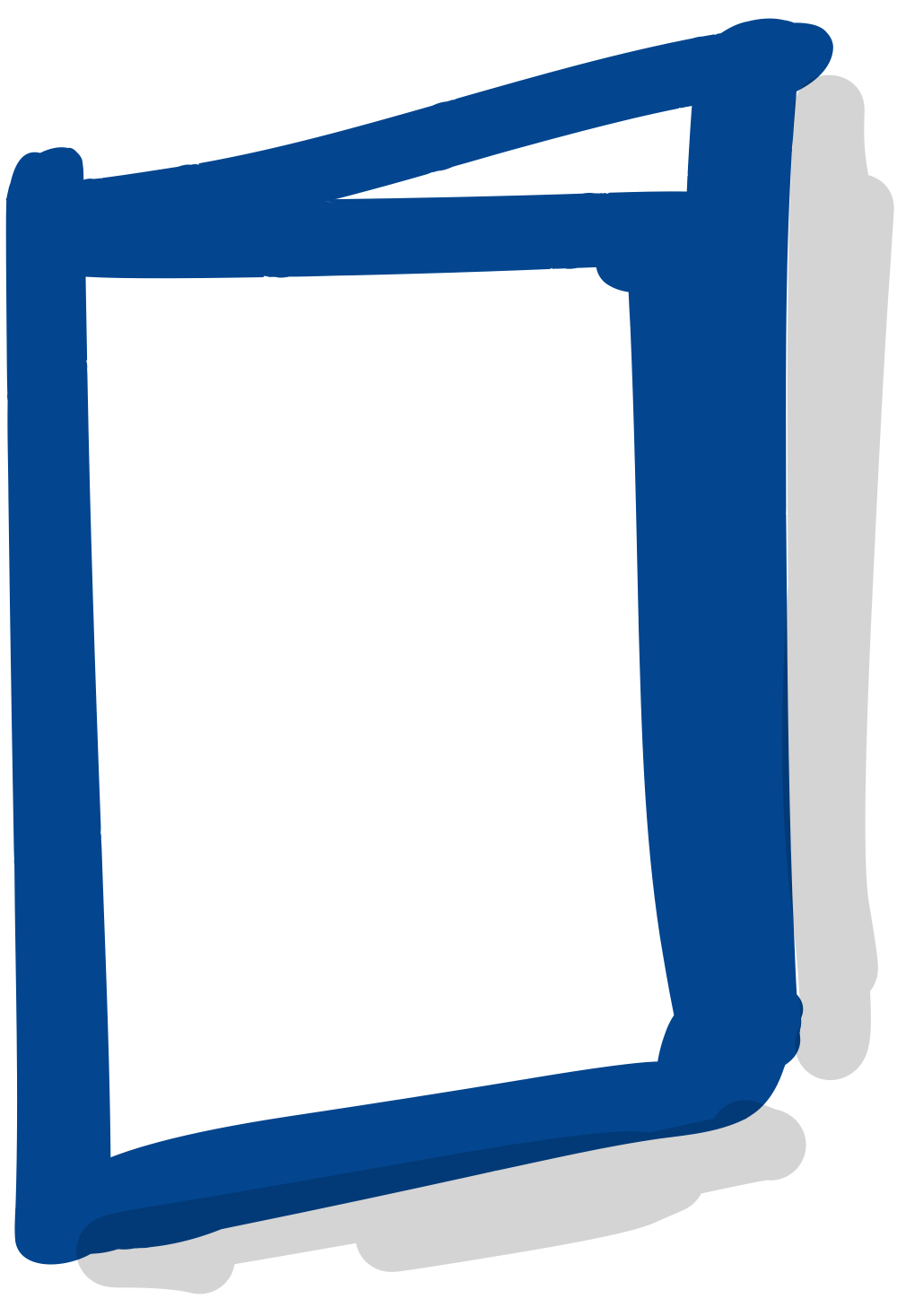 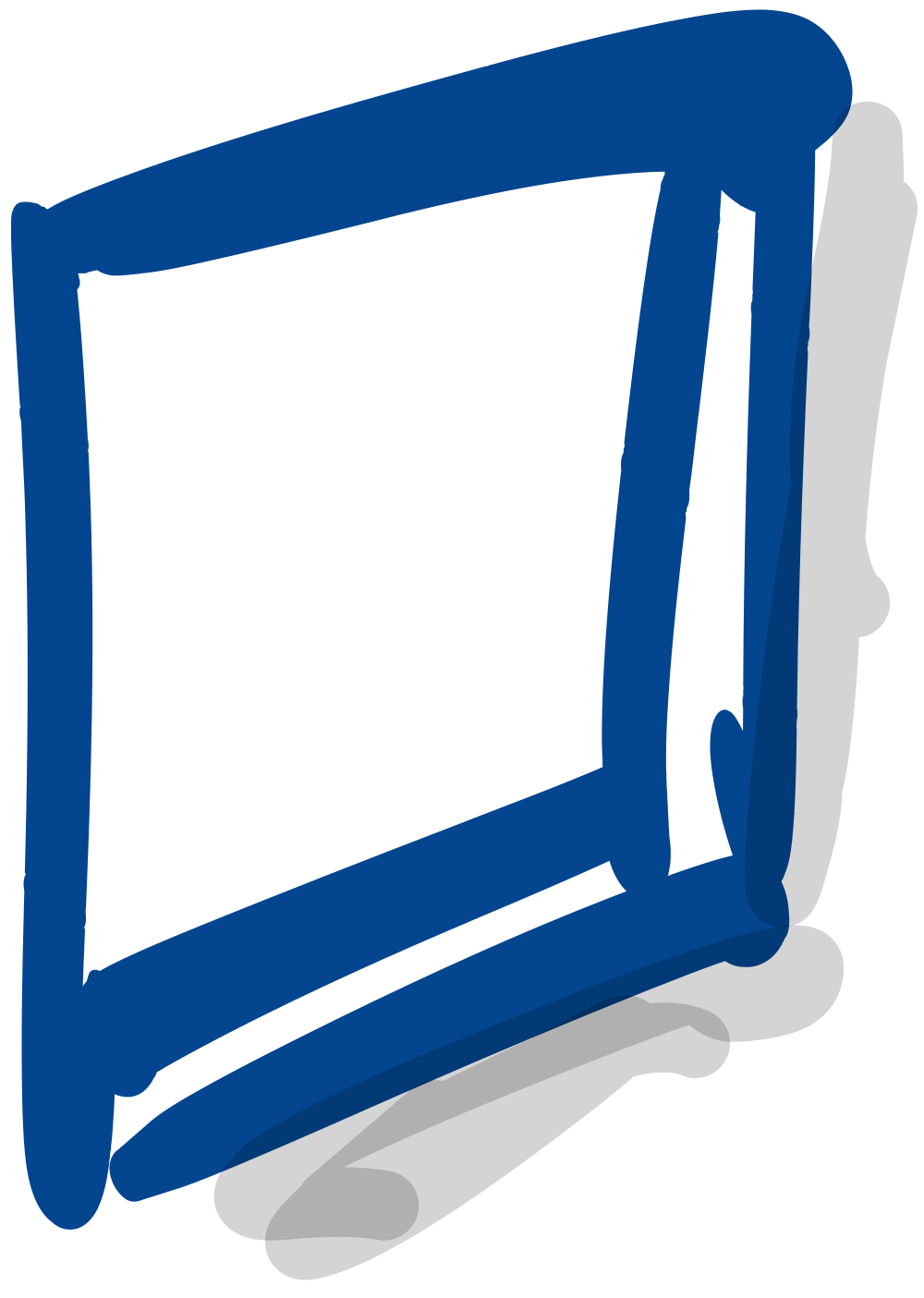 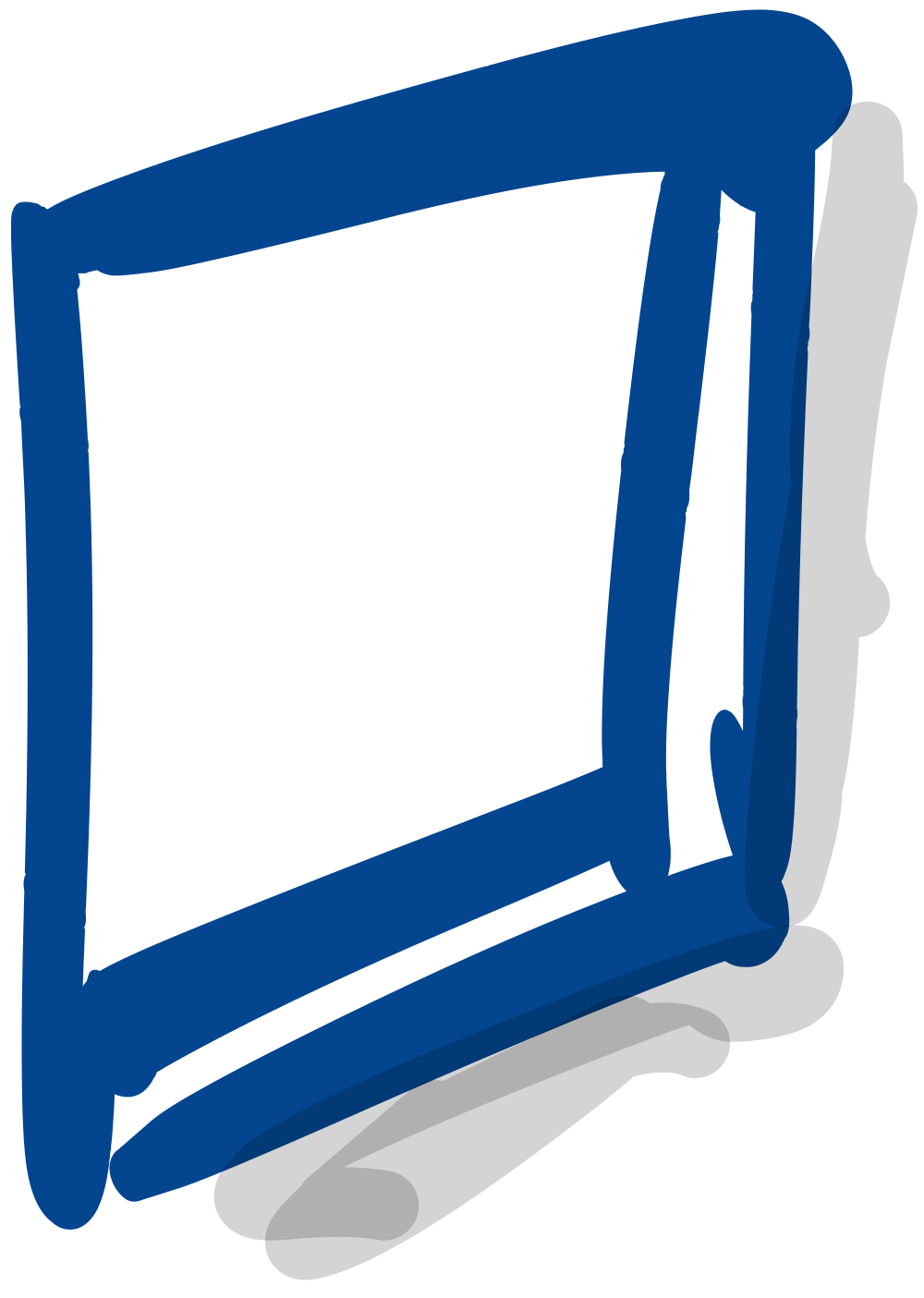 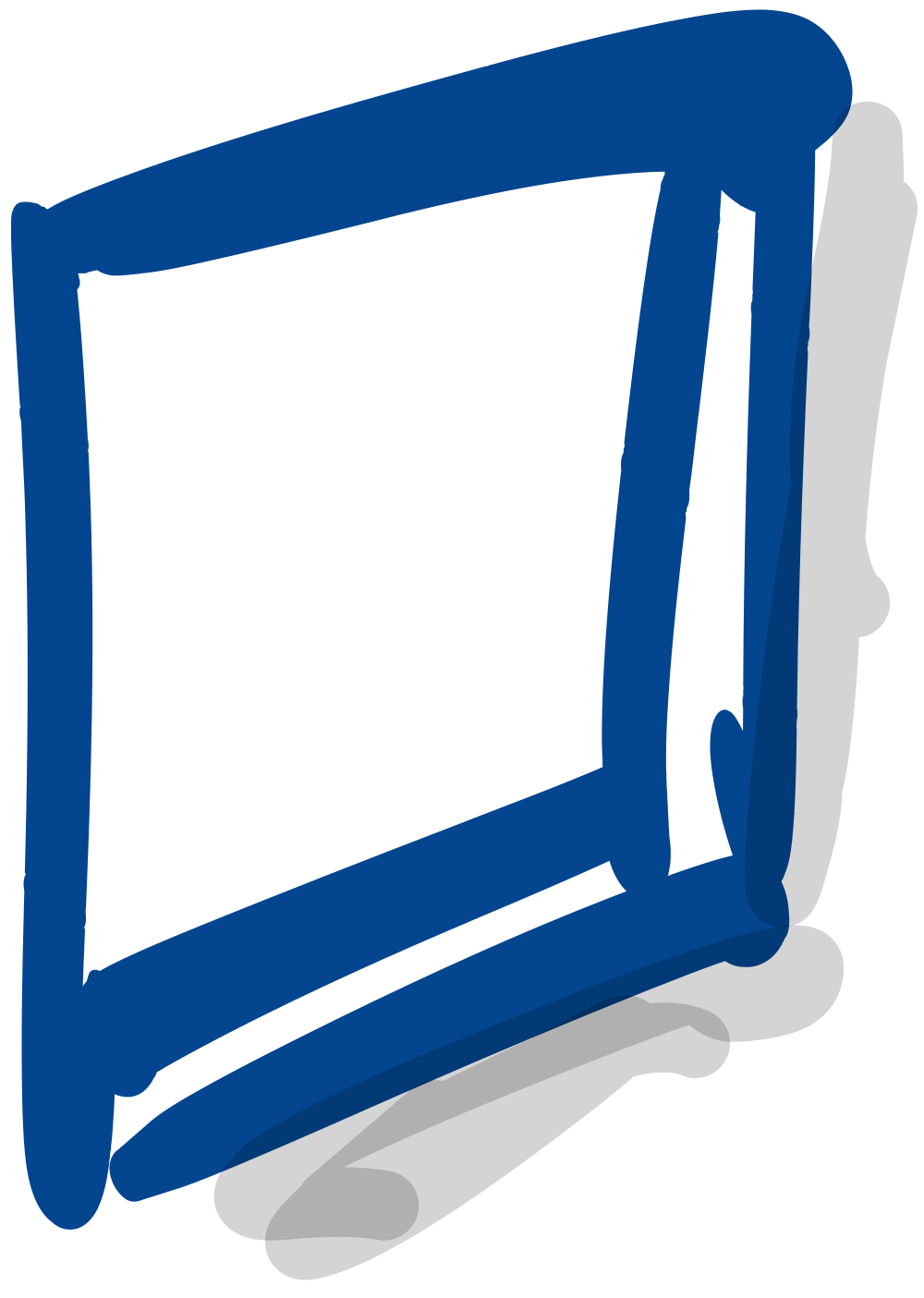 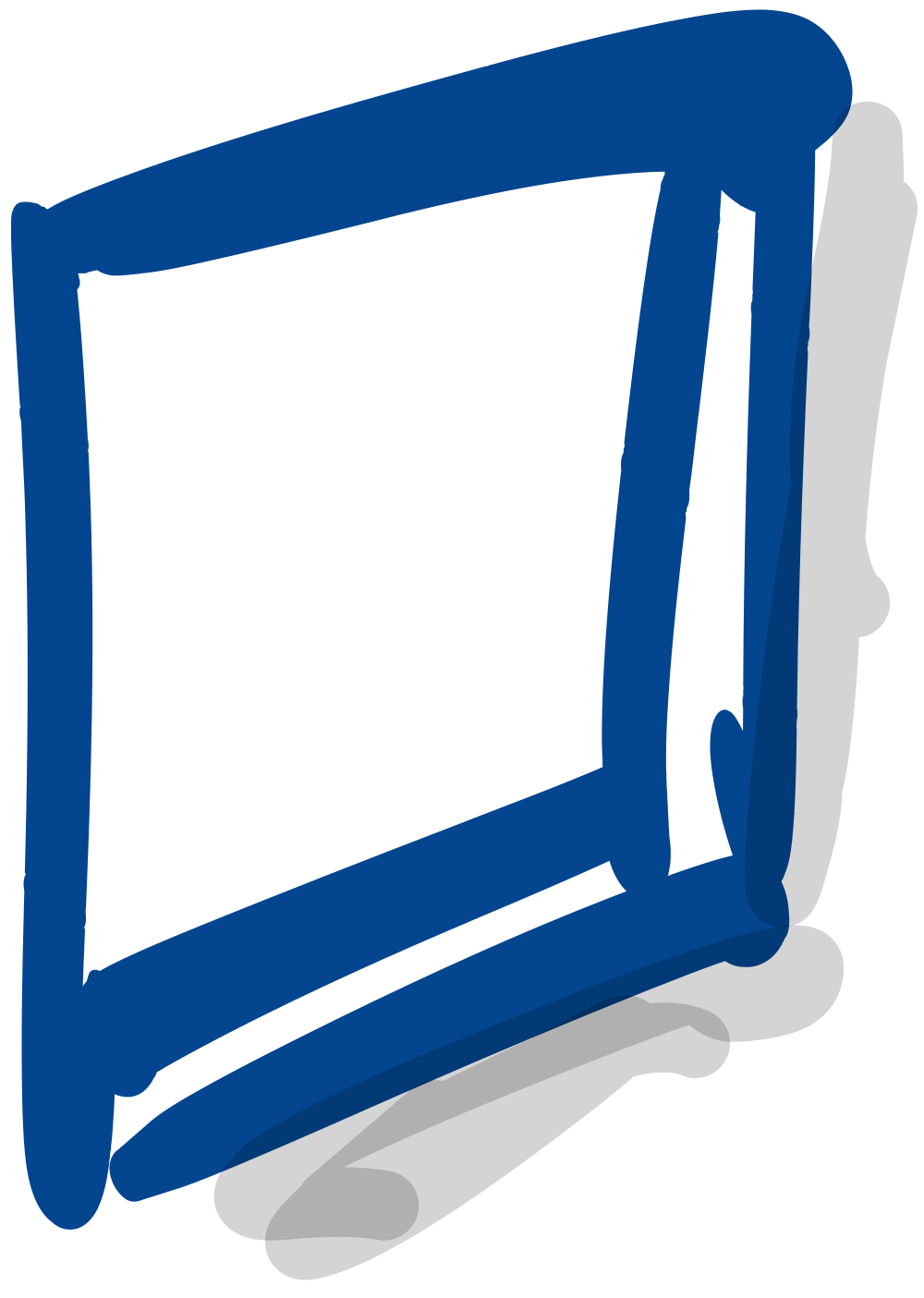 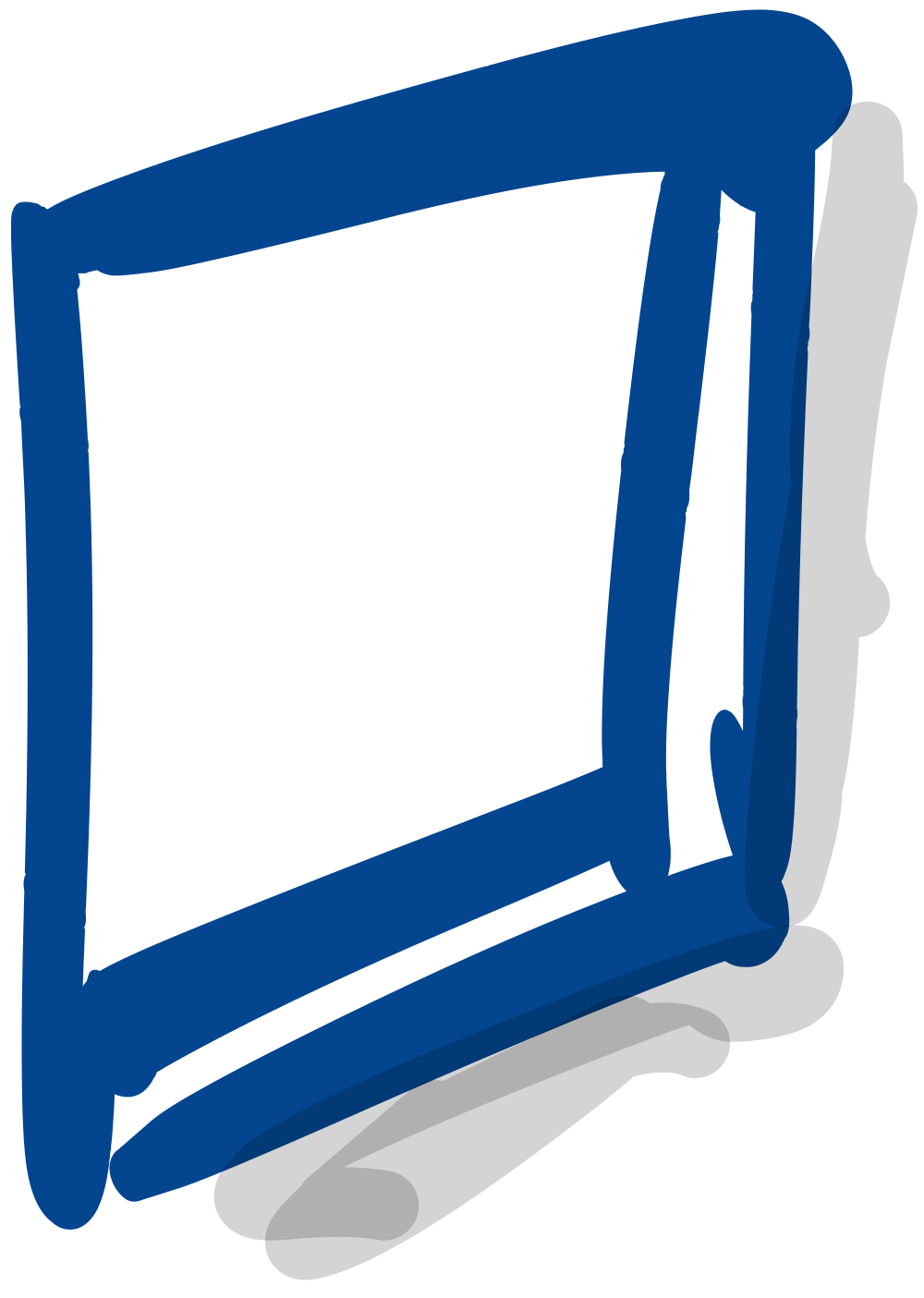 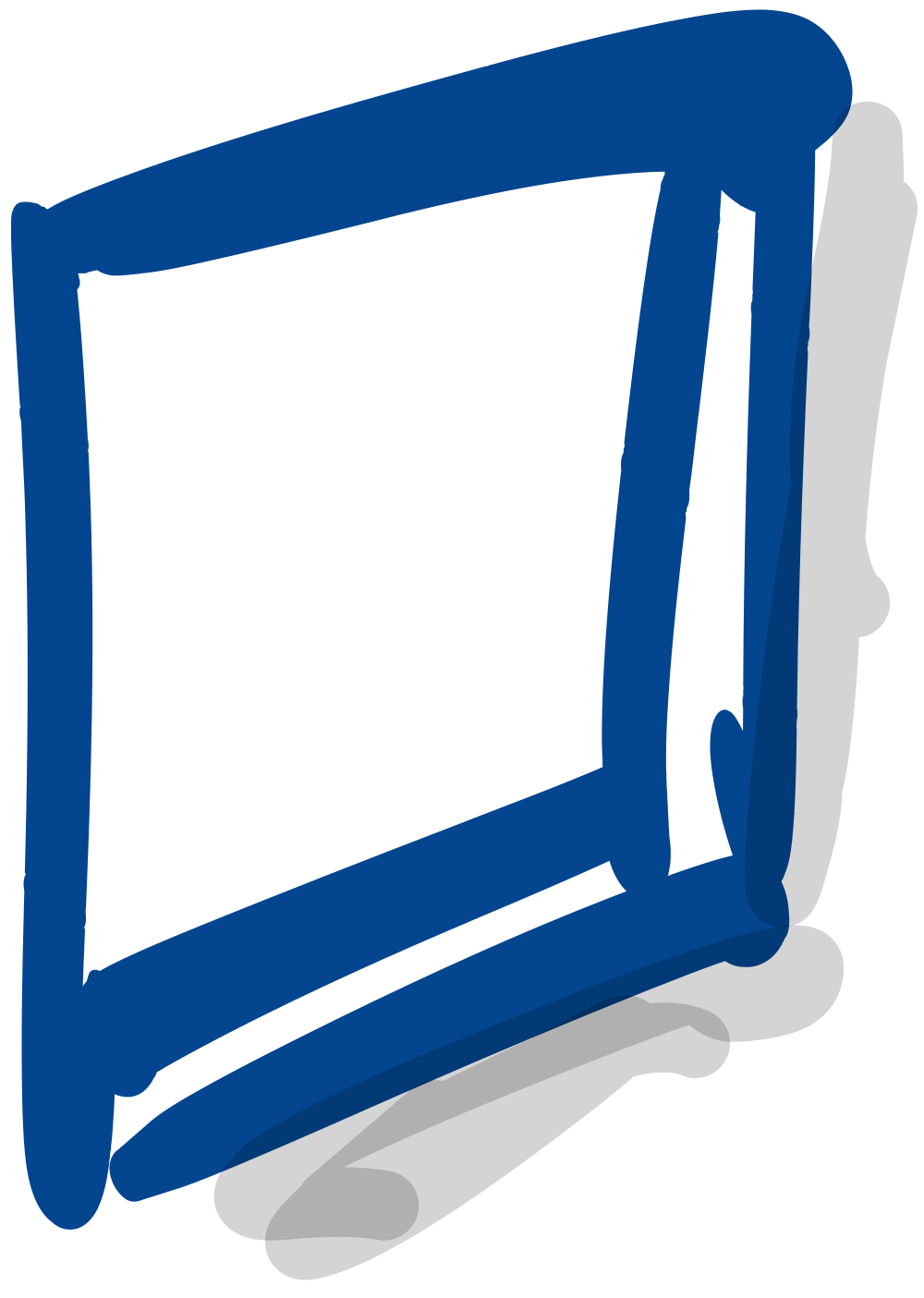 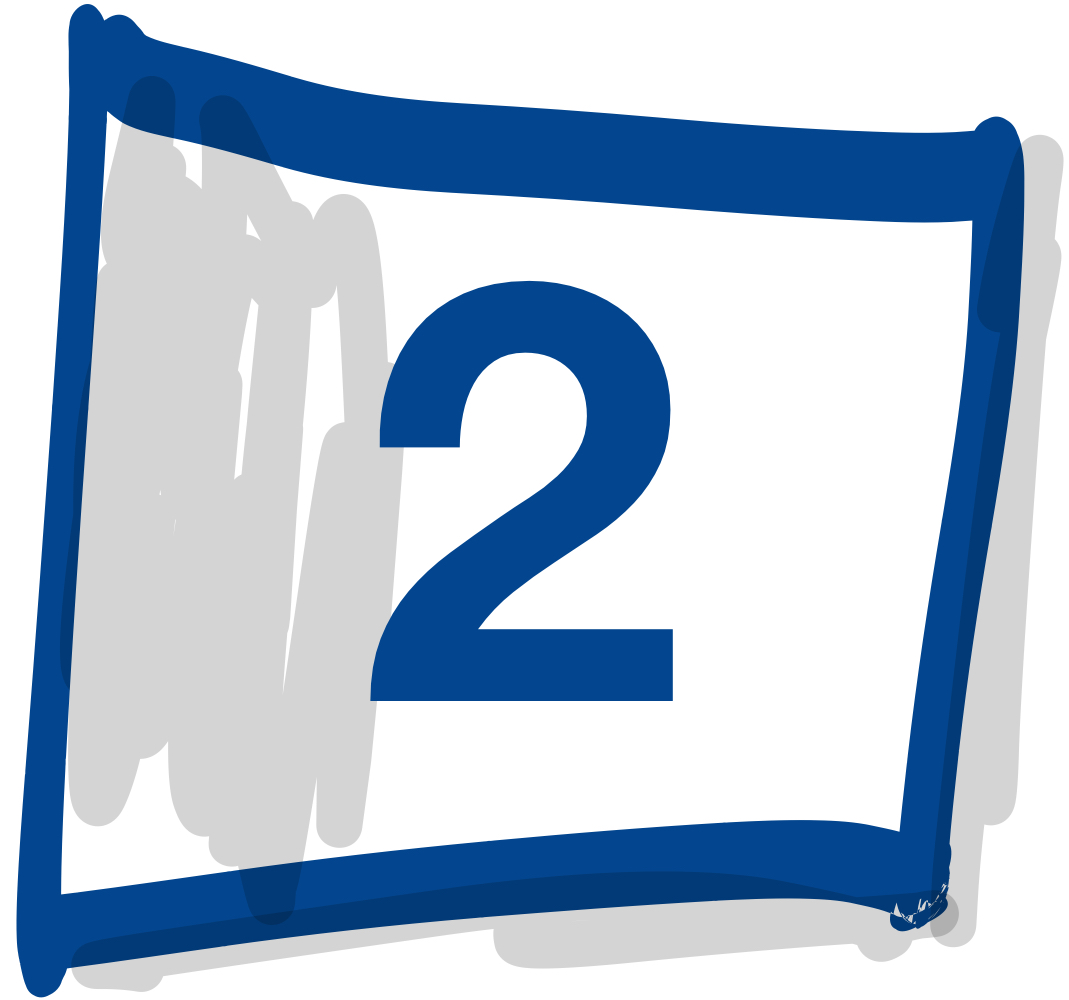 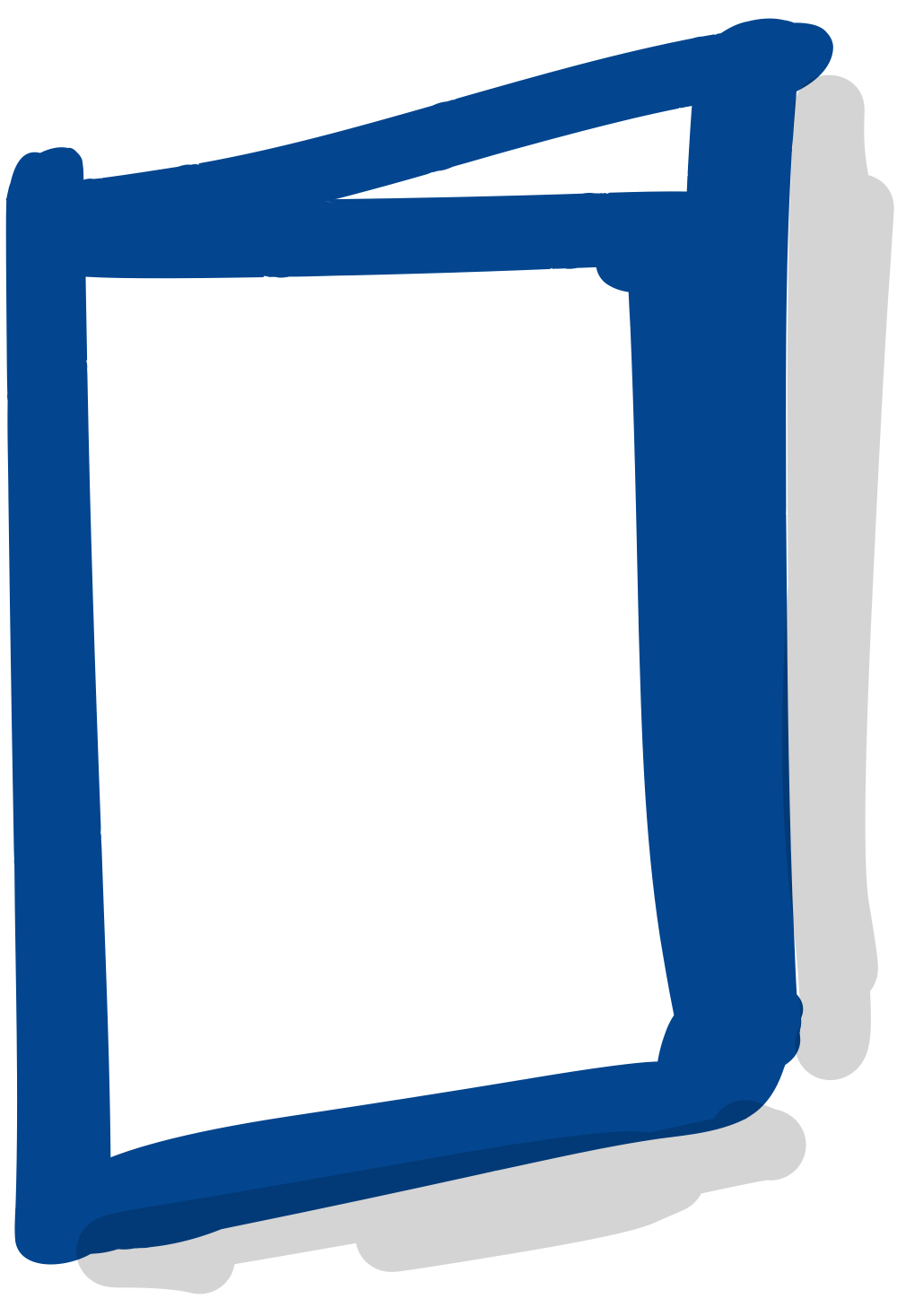 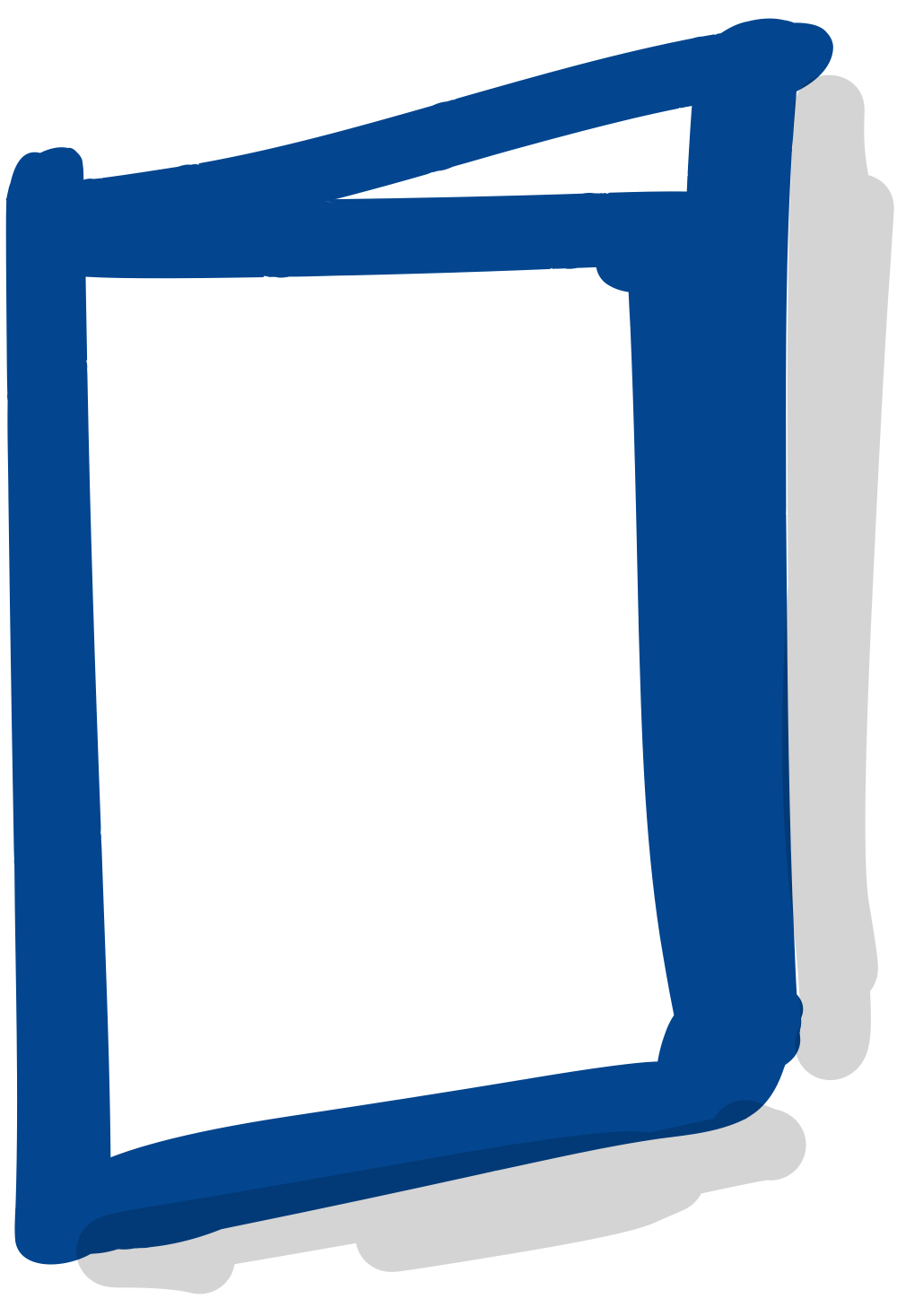 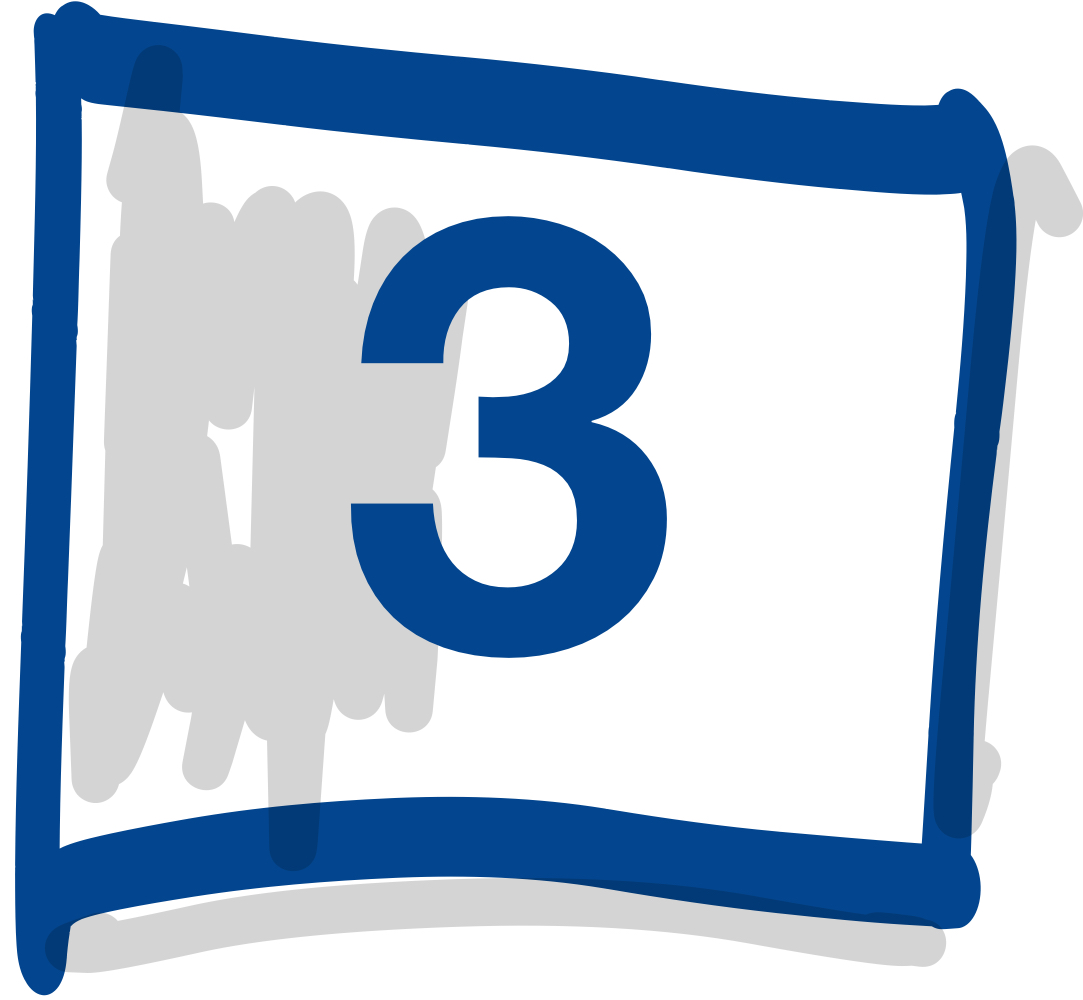 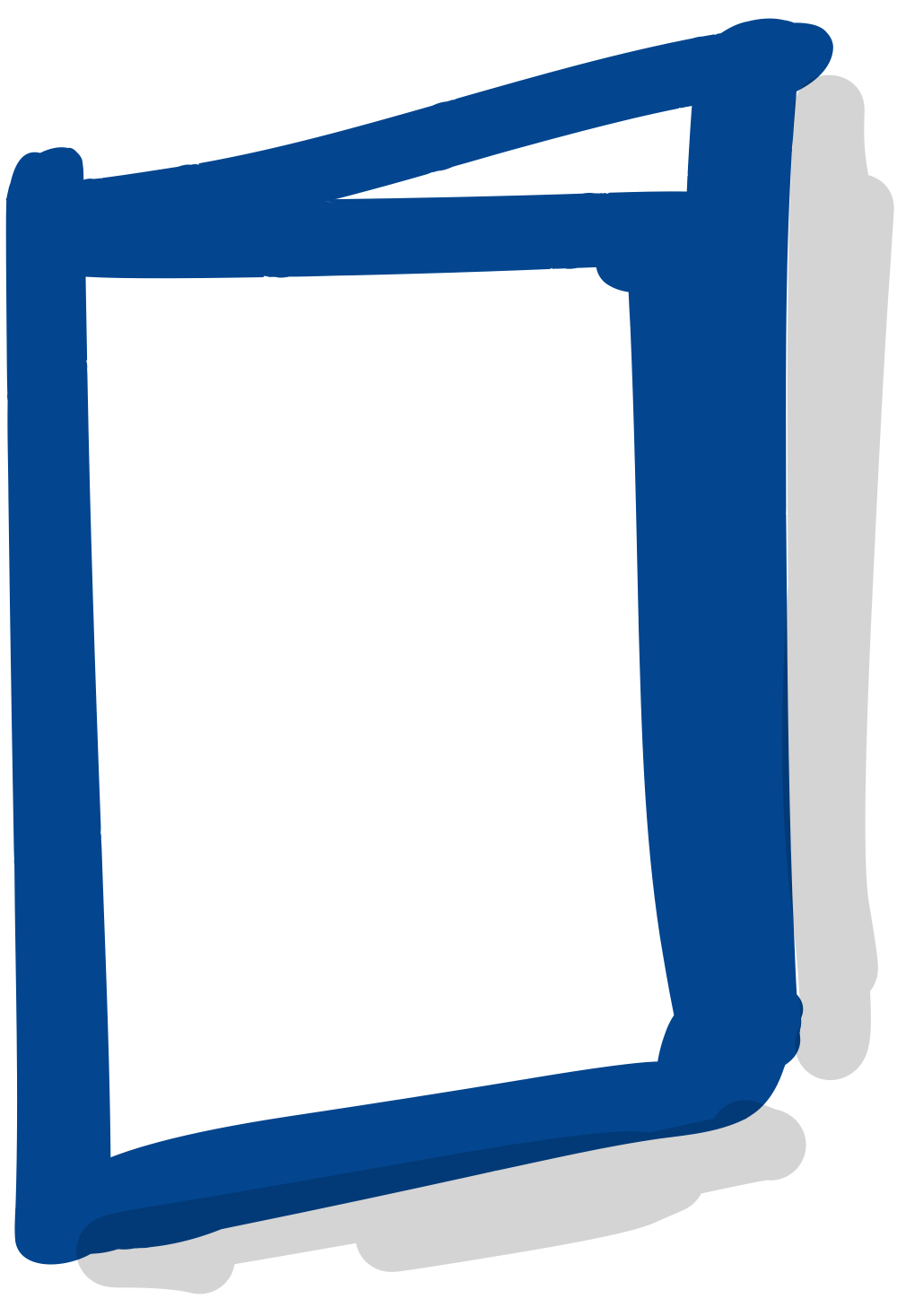 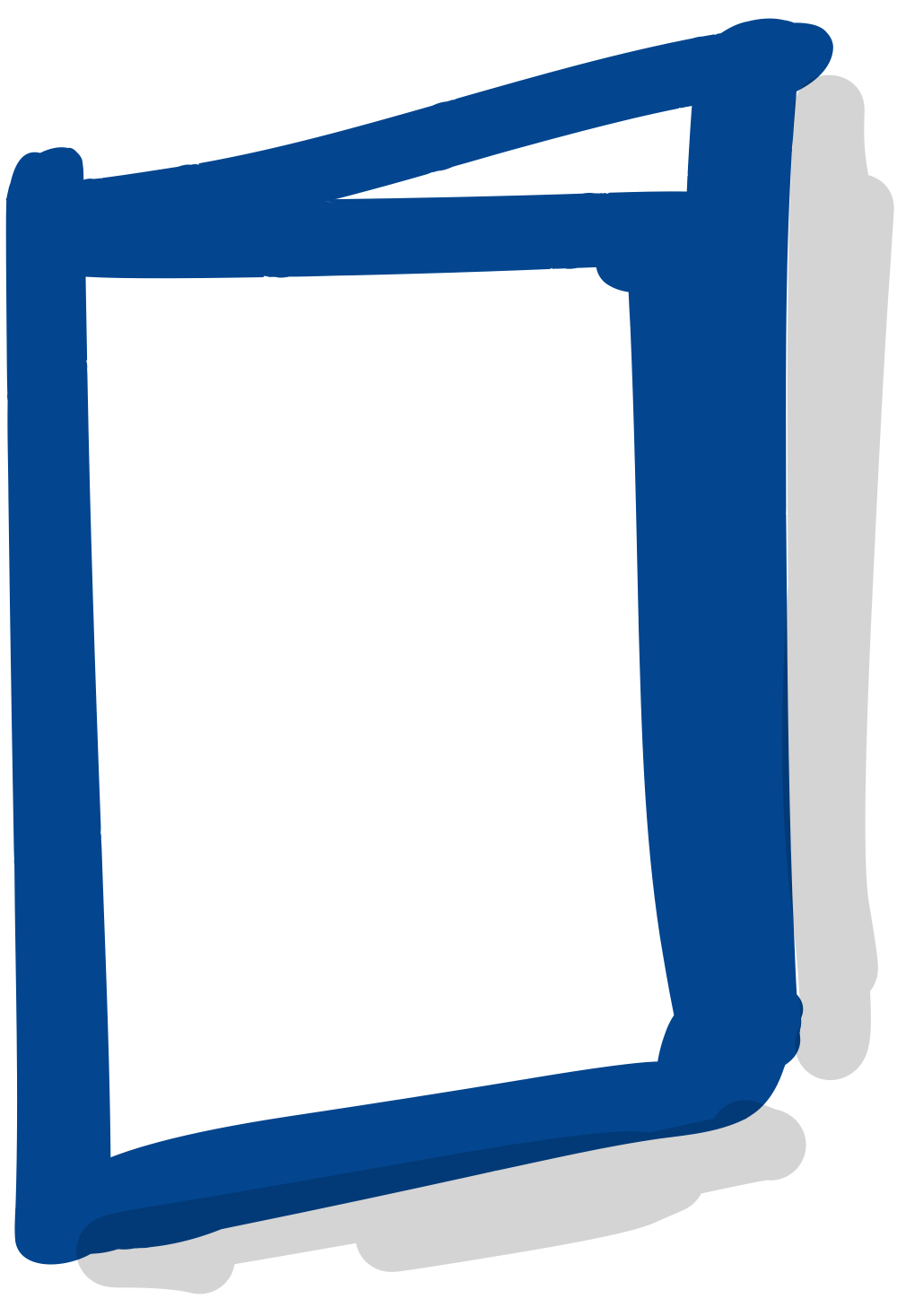 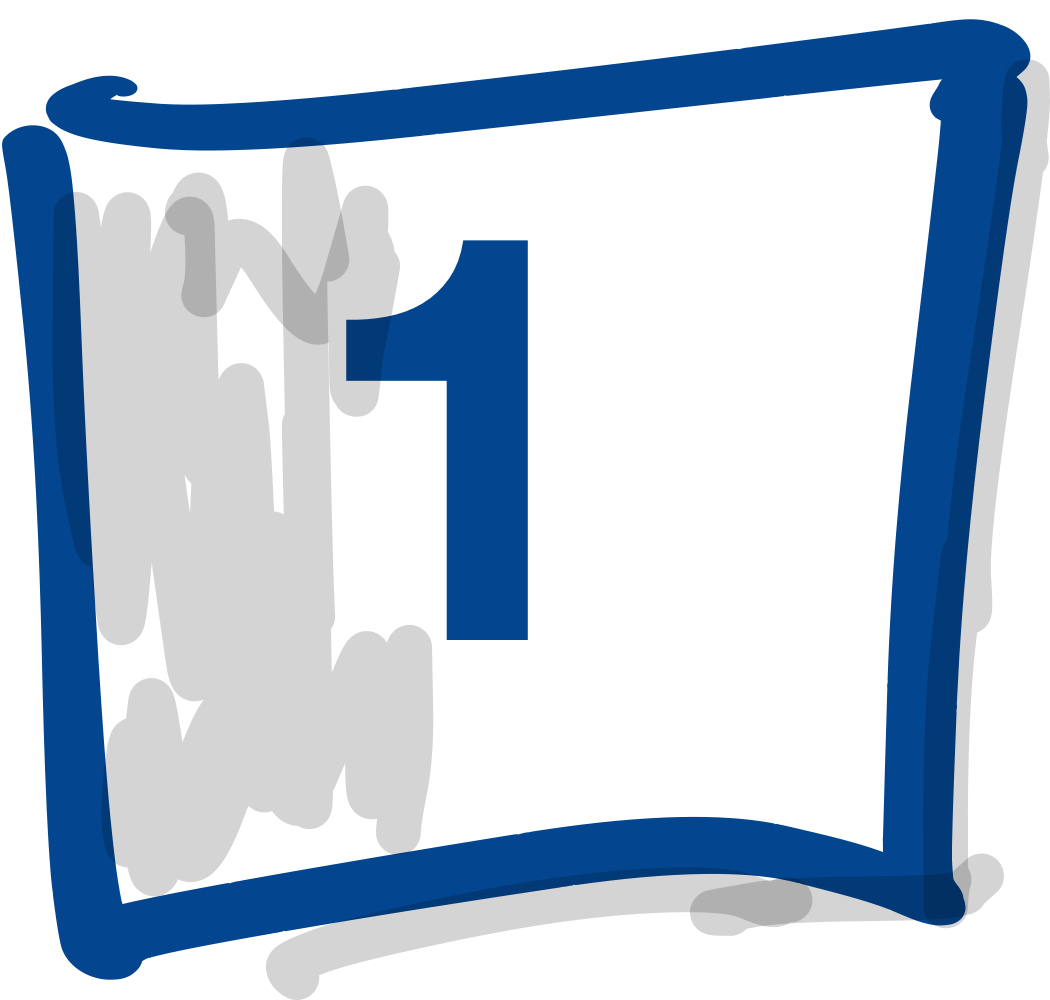 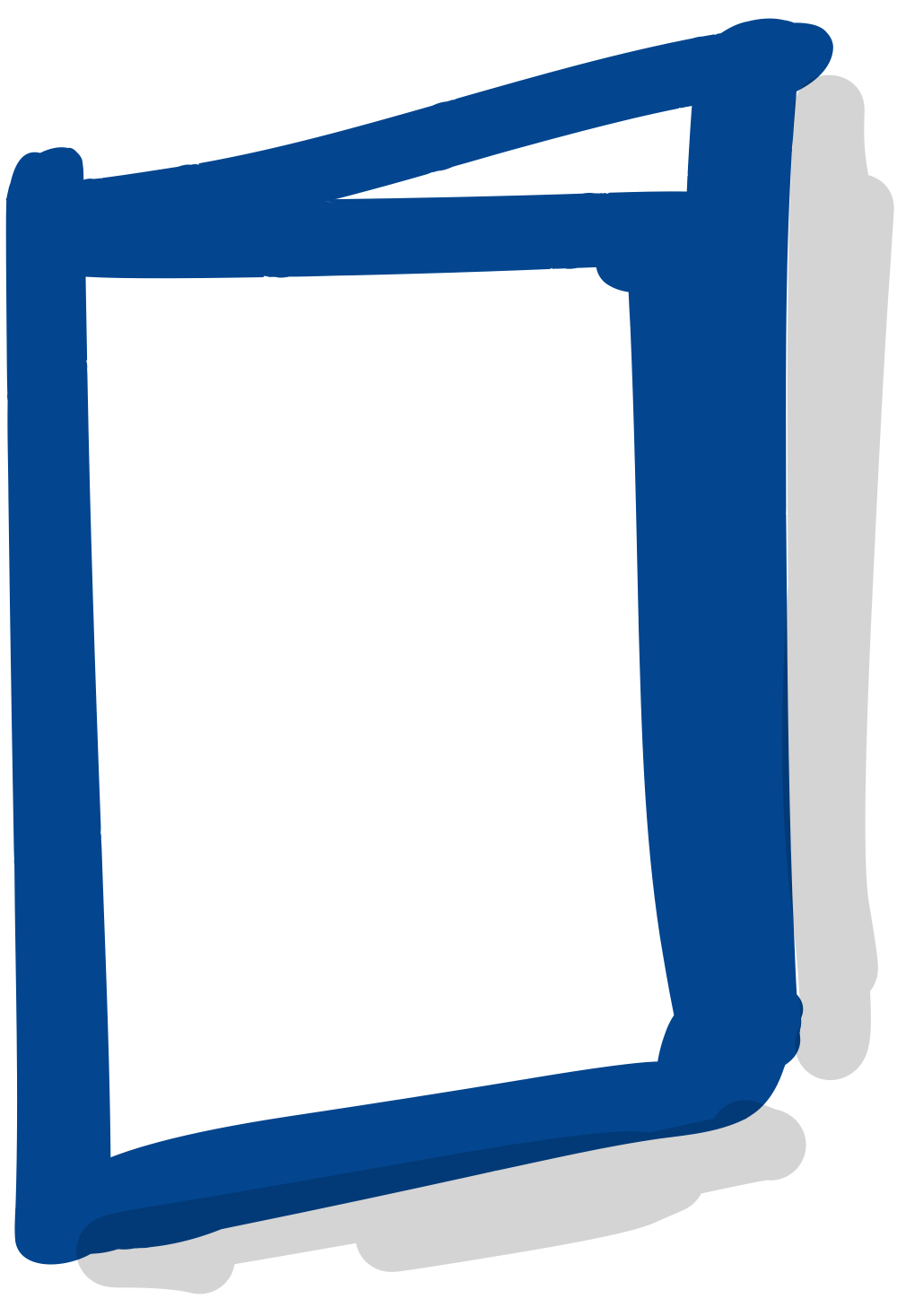 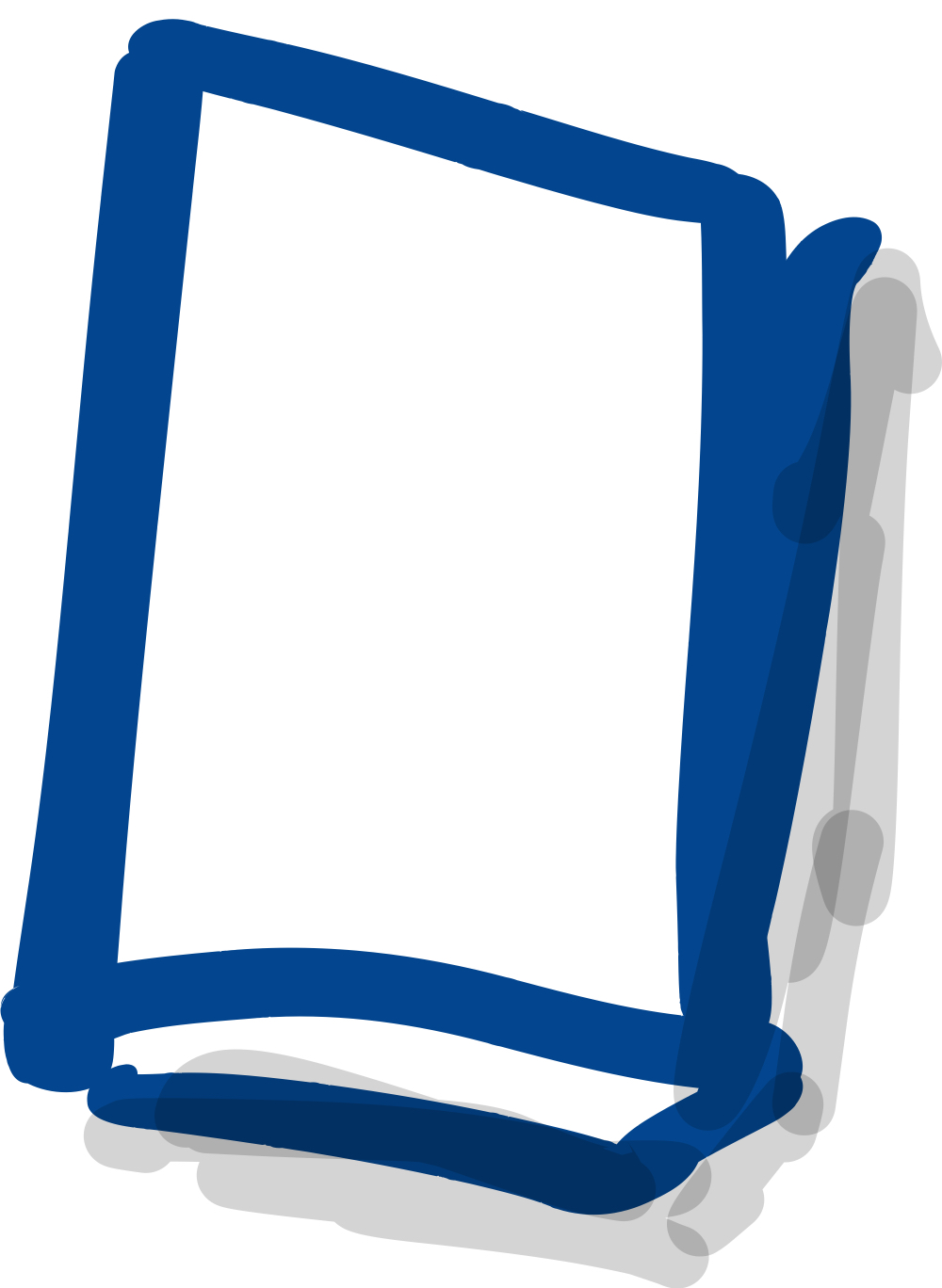 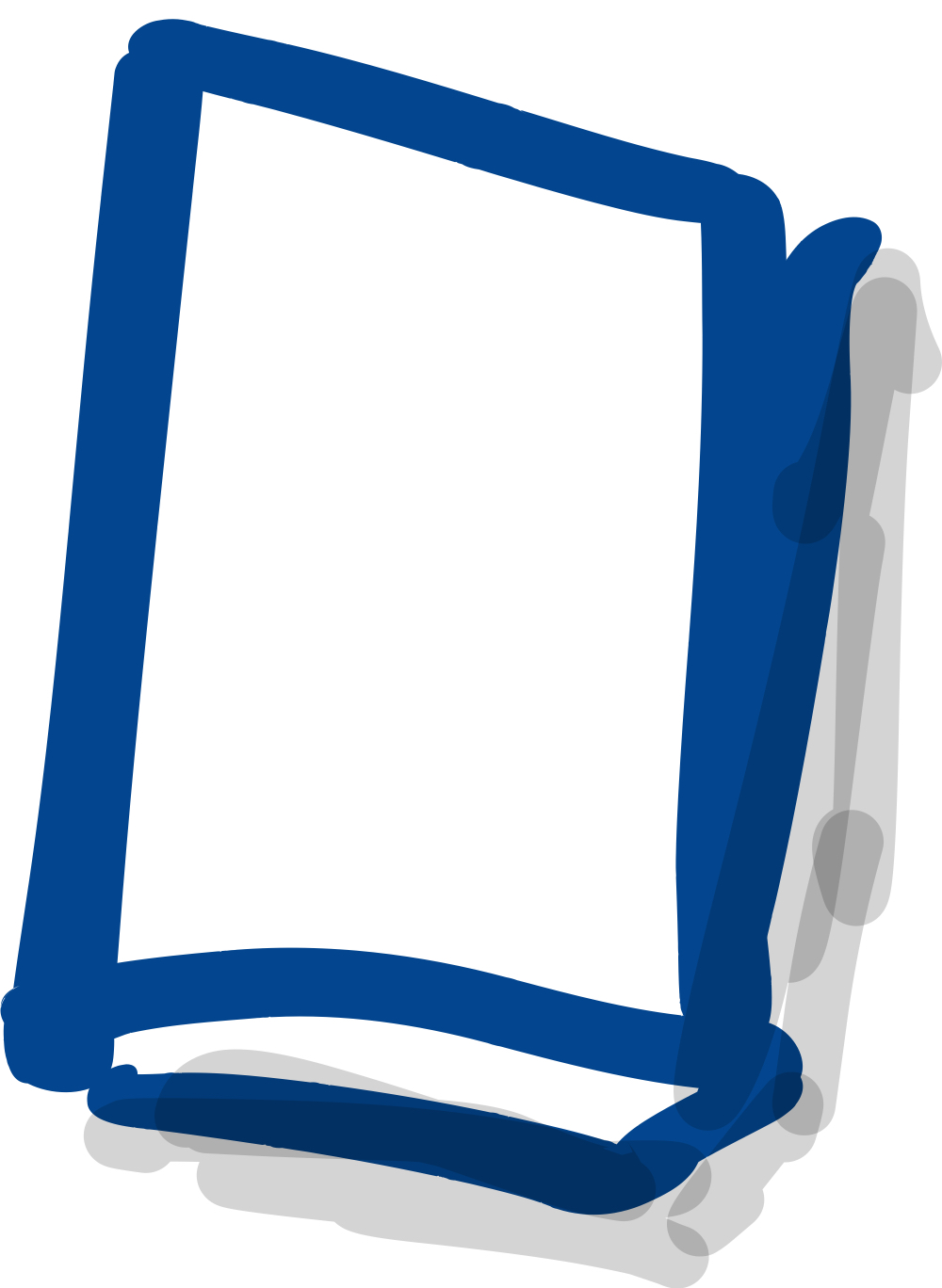 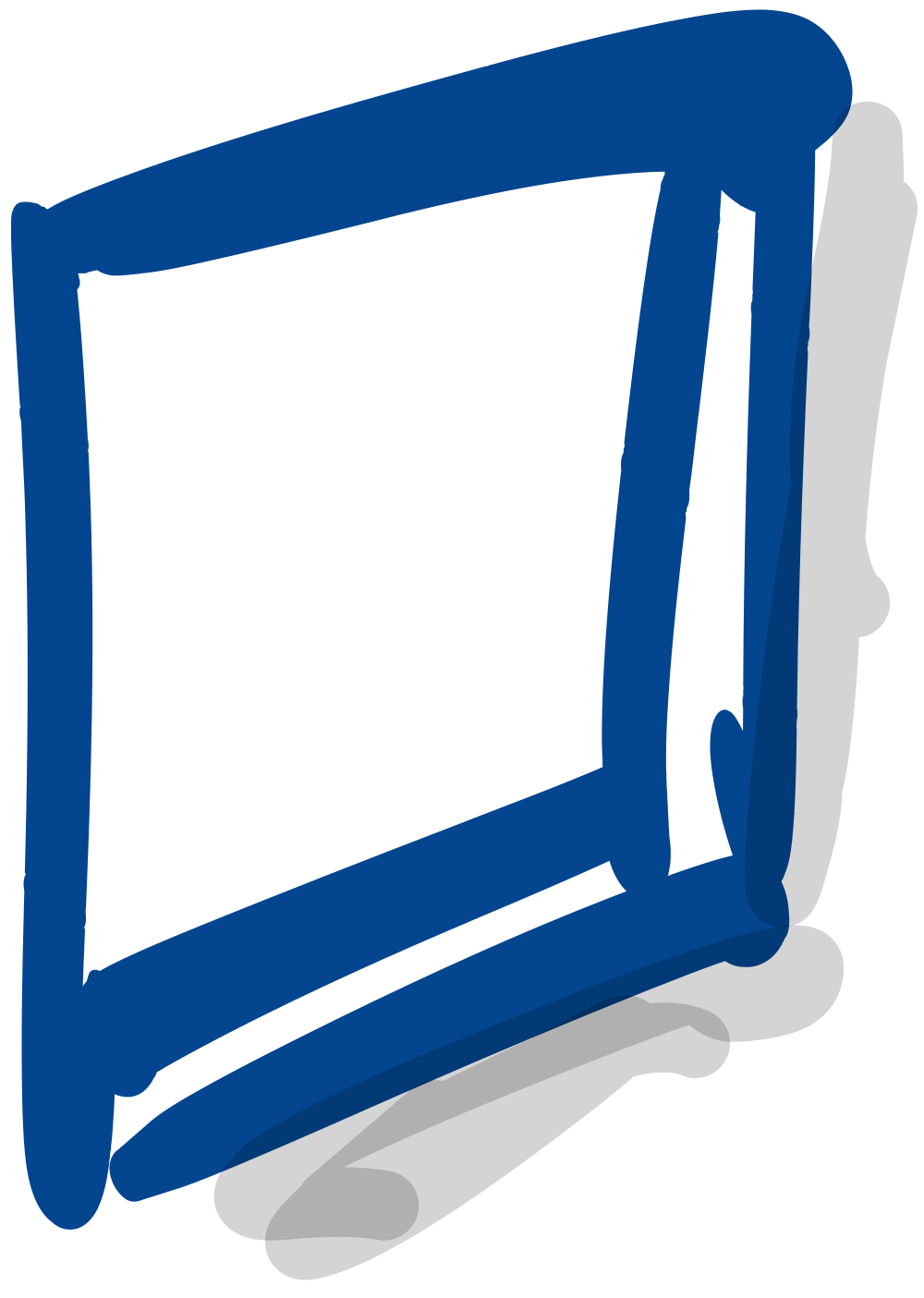 8
7
6
5
9
4
3
2
10
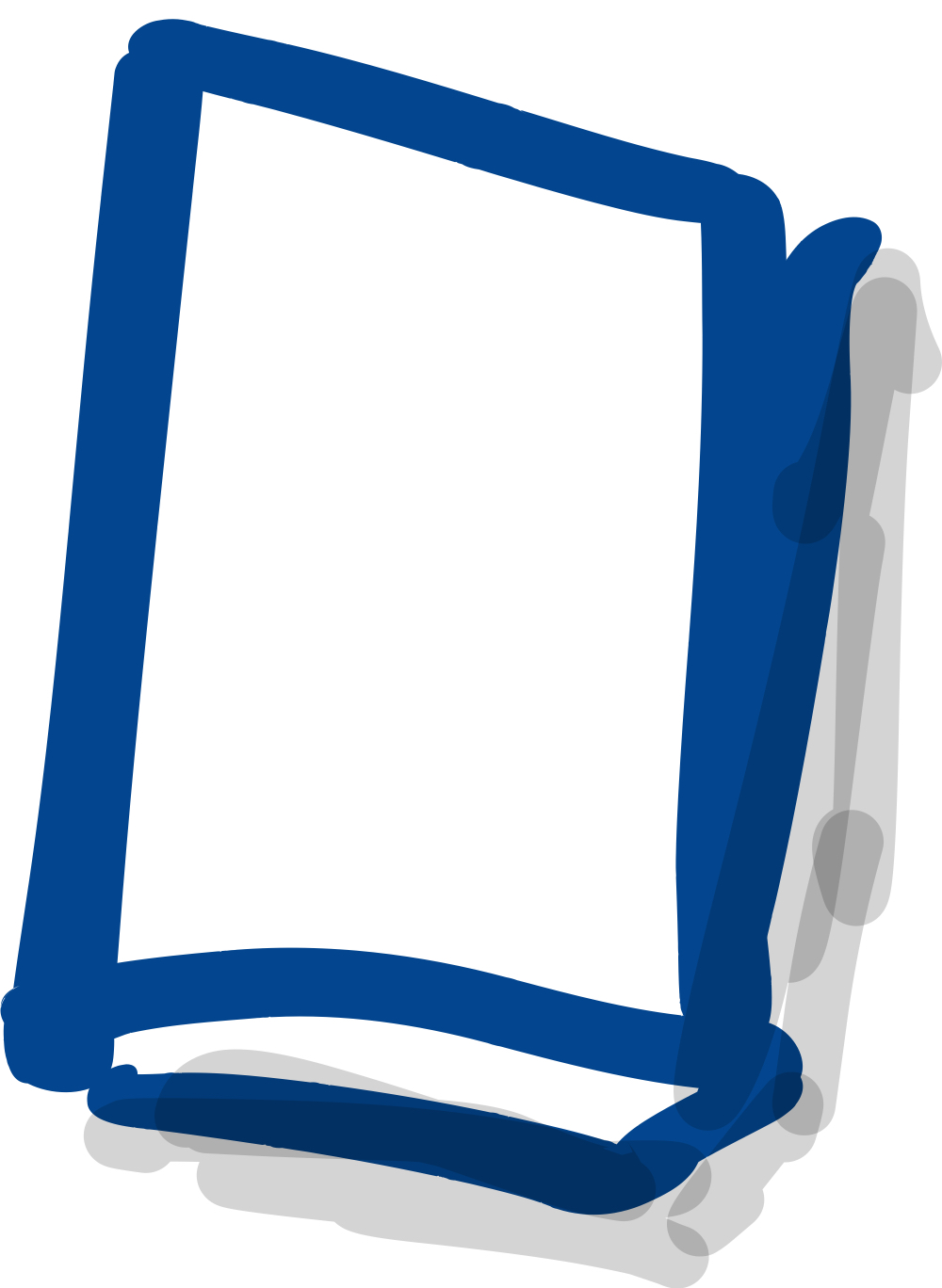 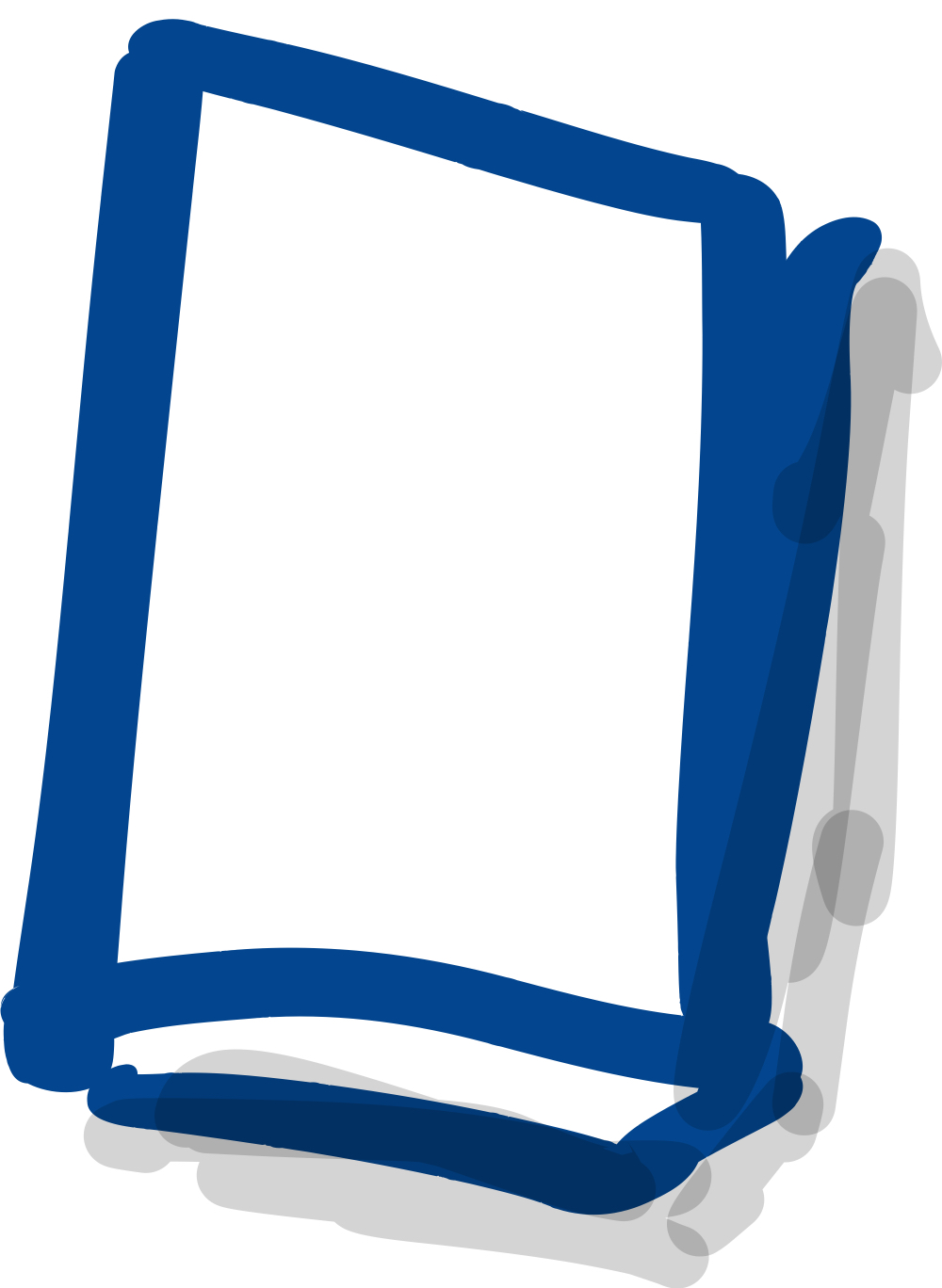 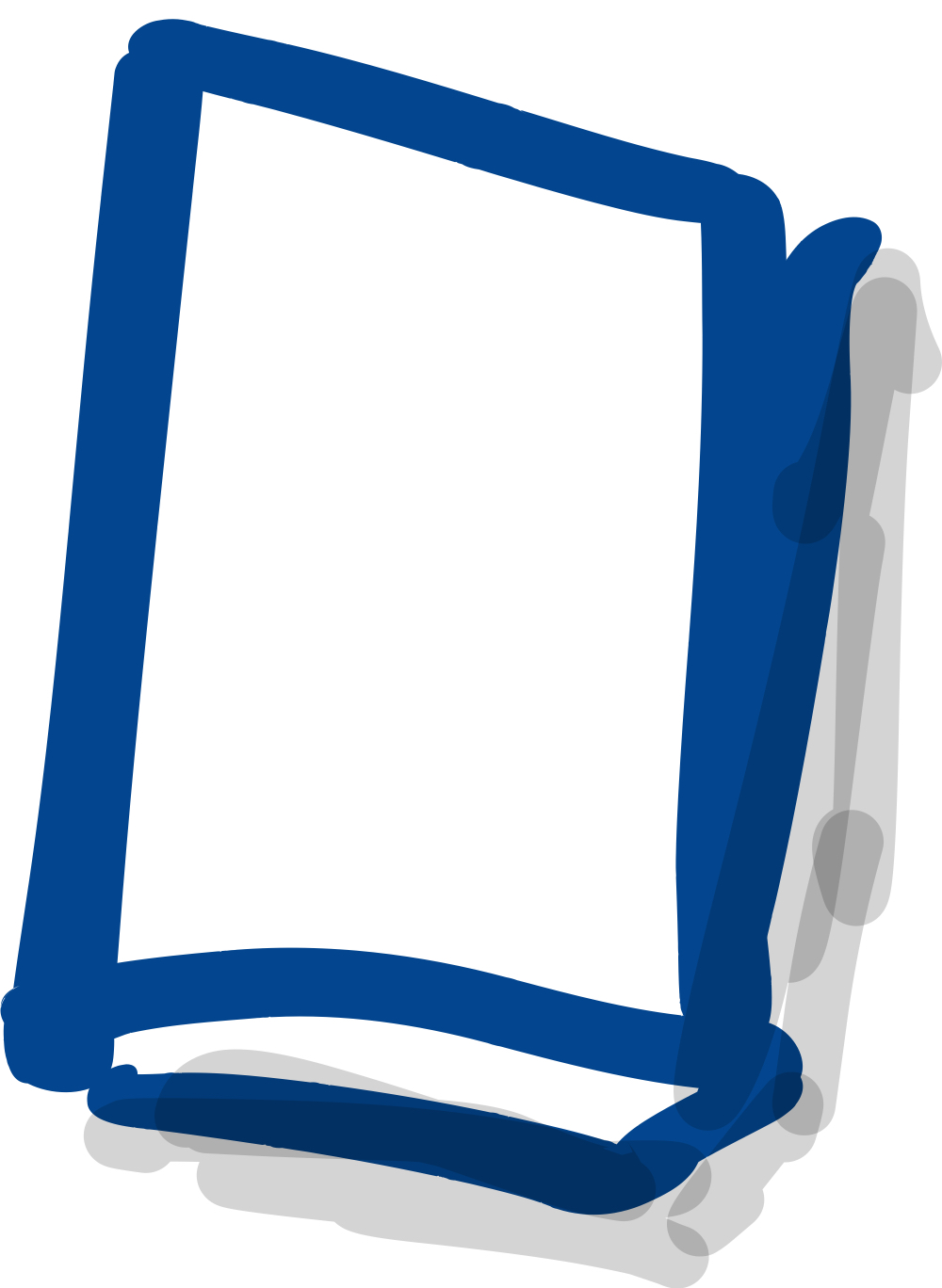 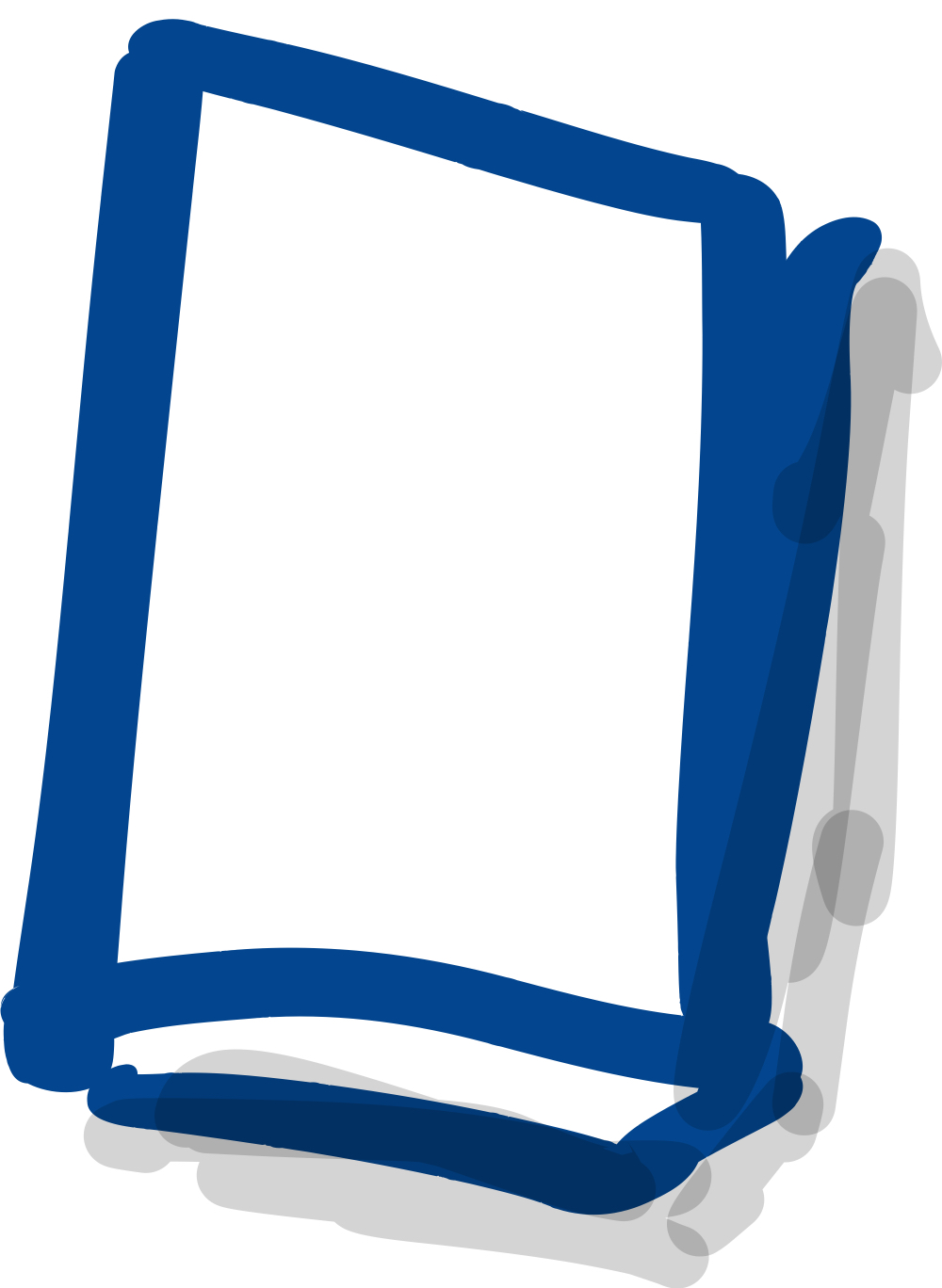 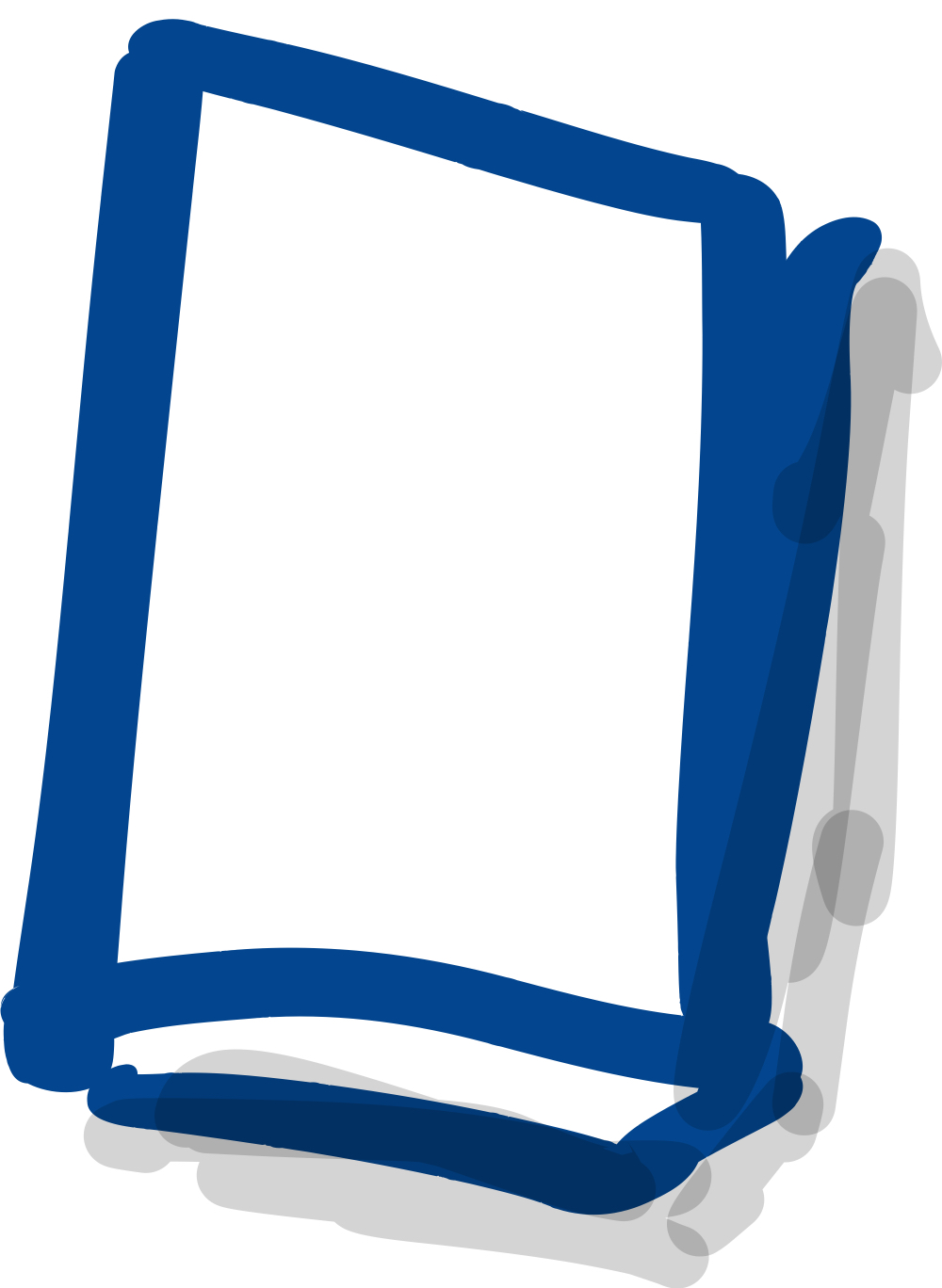 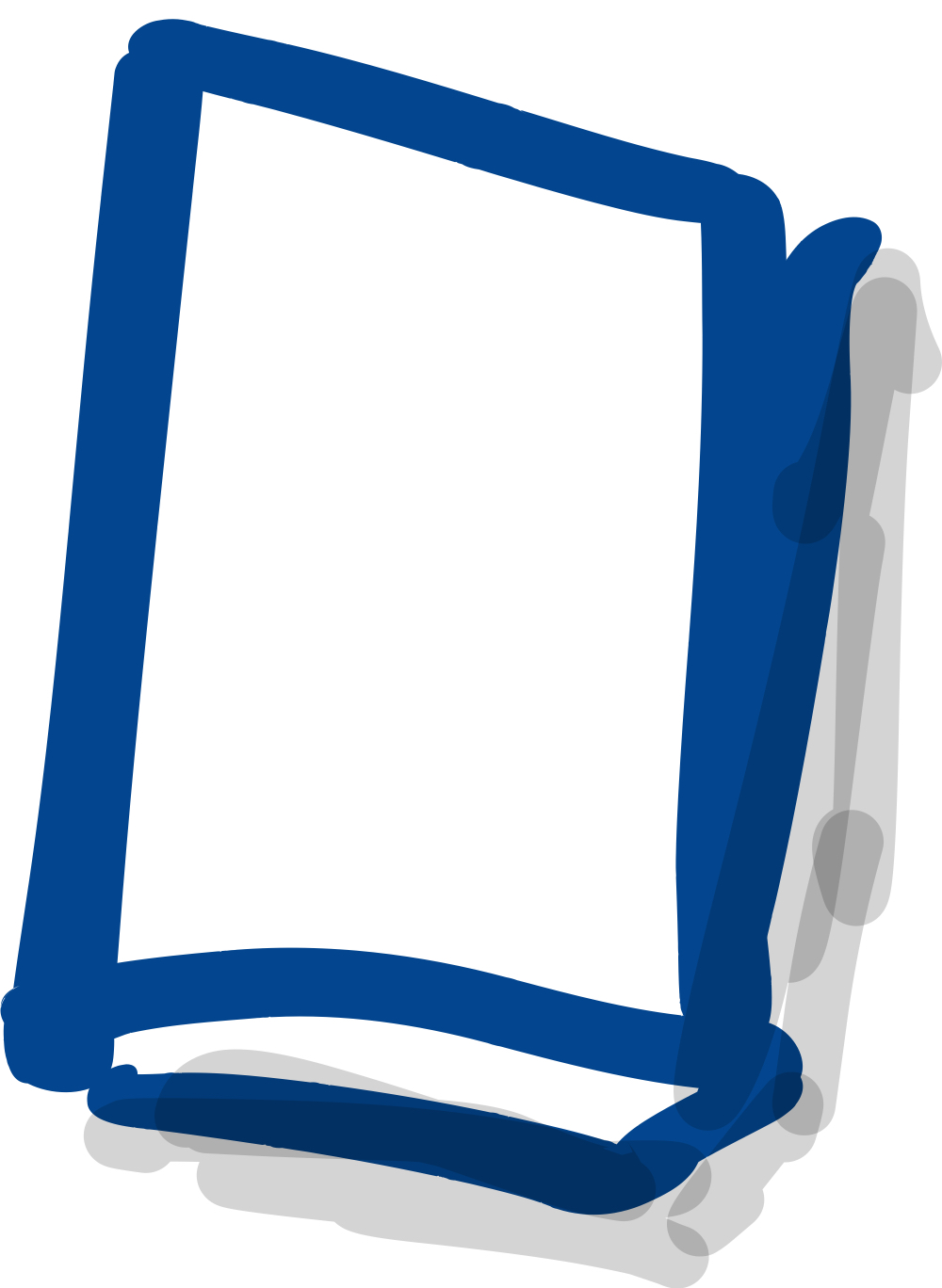 EingabeschichtNeuronen =Anzahl der Stifte
10
9
8
7
6
5
4
3
2
1/3
1/3
1/3
Netz untrainiert
2
AusgabeschichtNeuronen = Anzahl der Züge
1
3
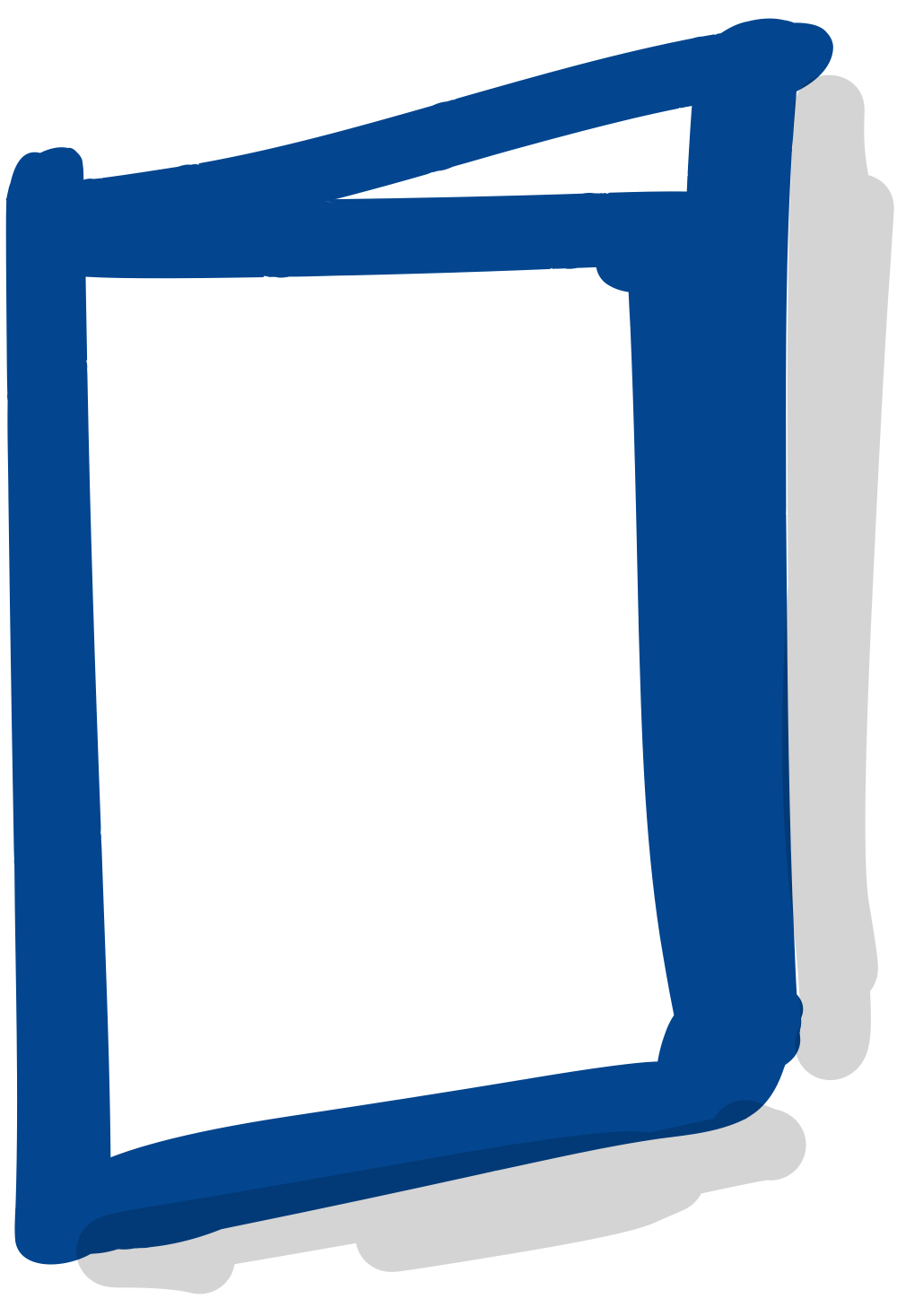 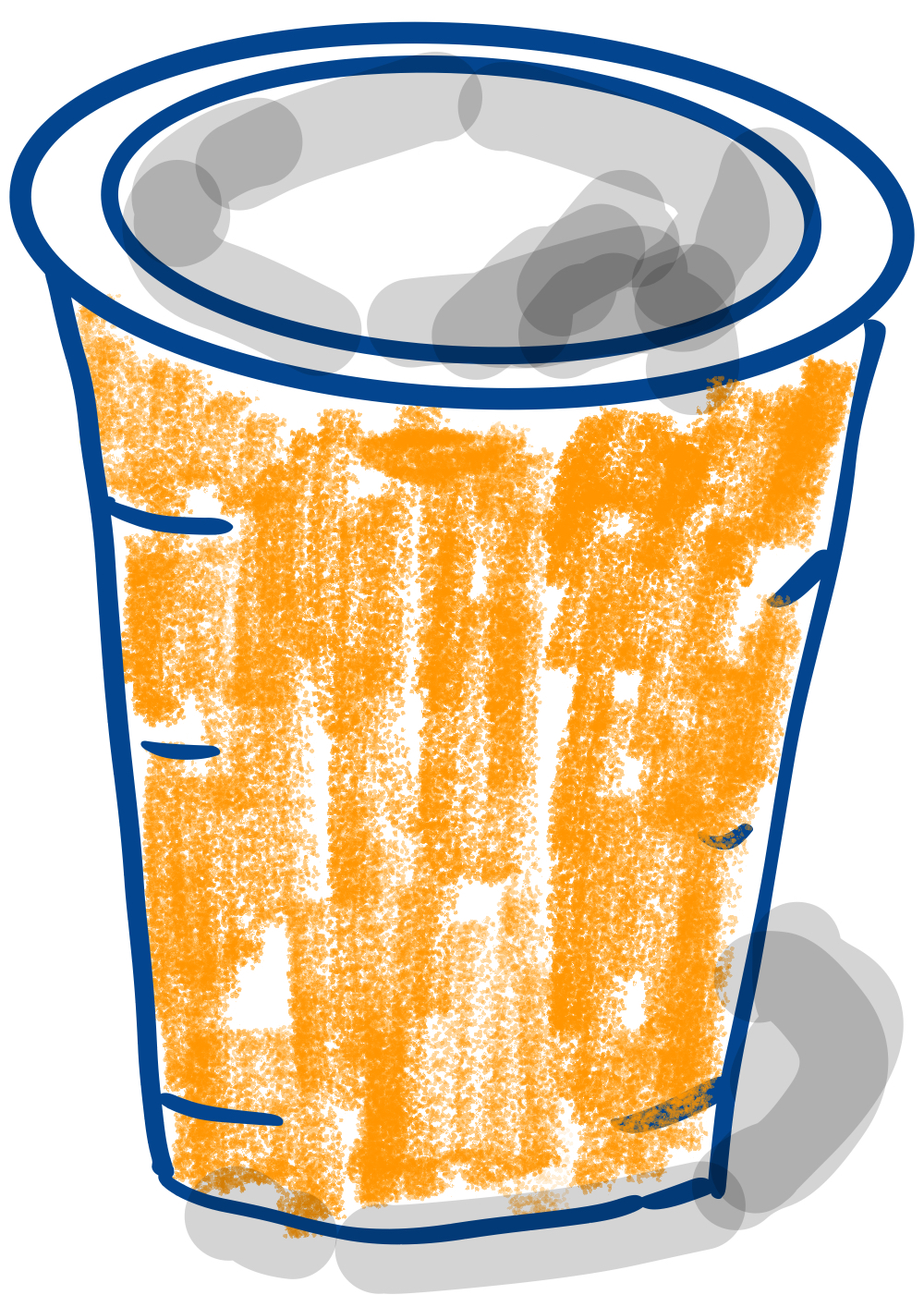 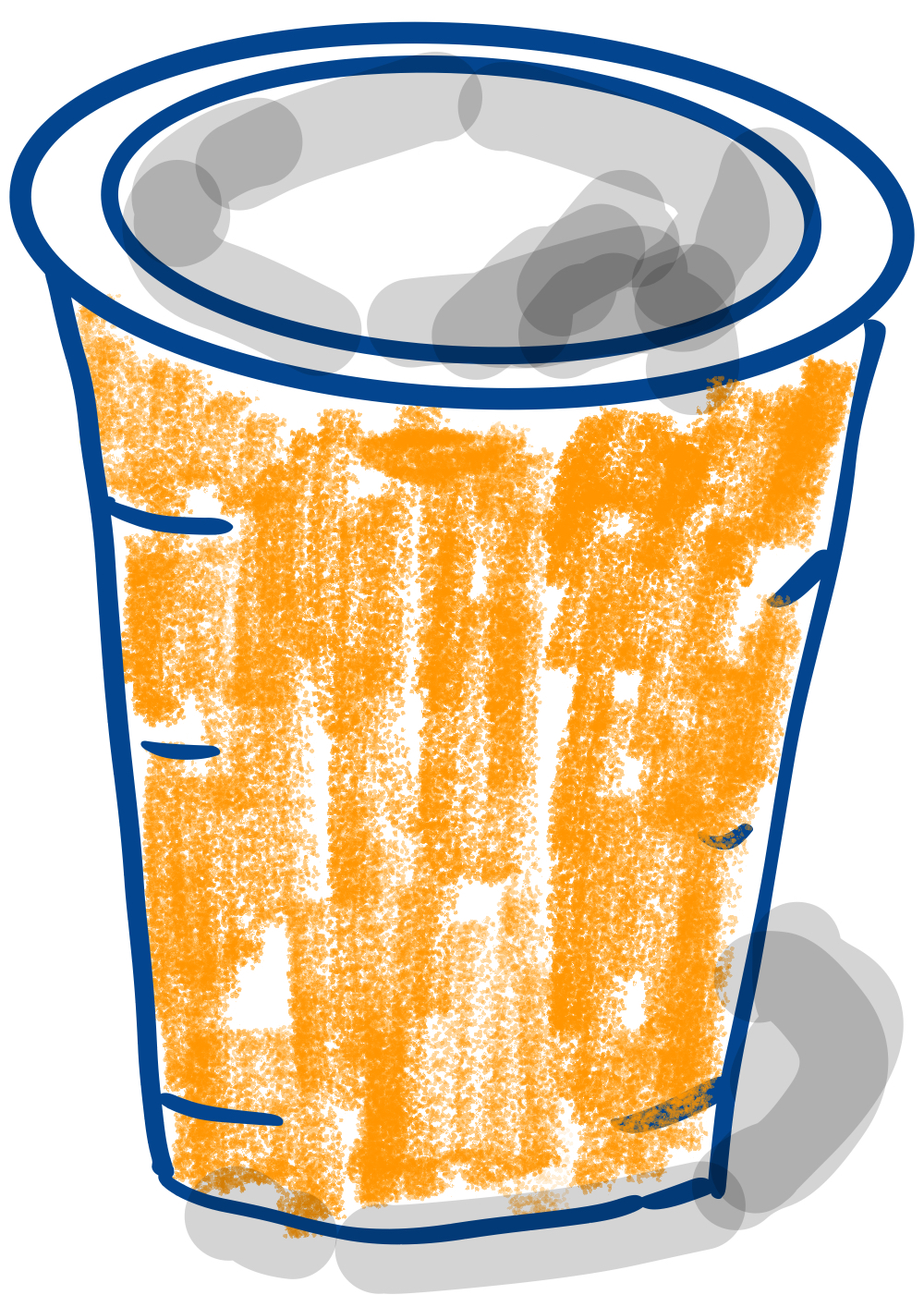 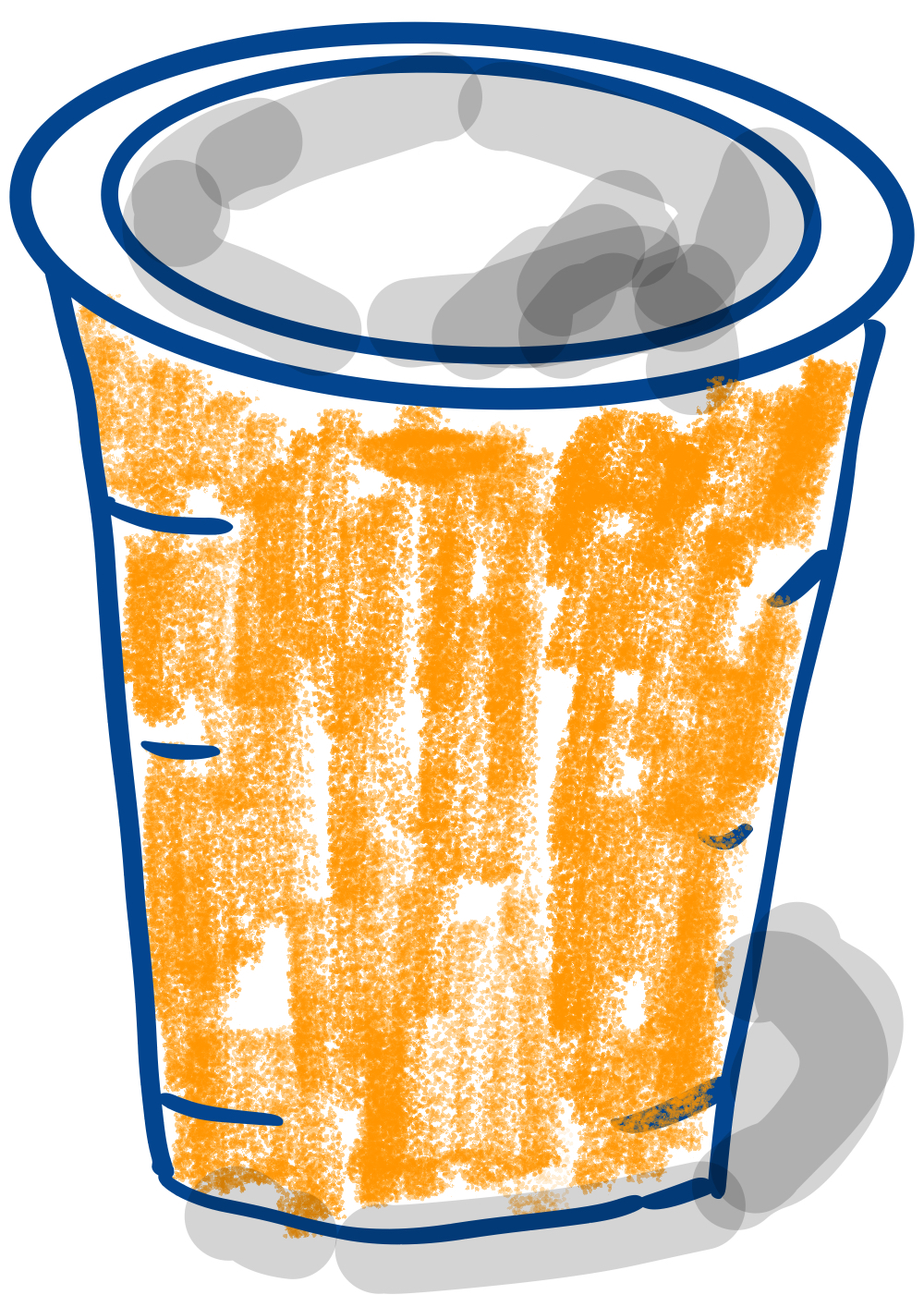 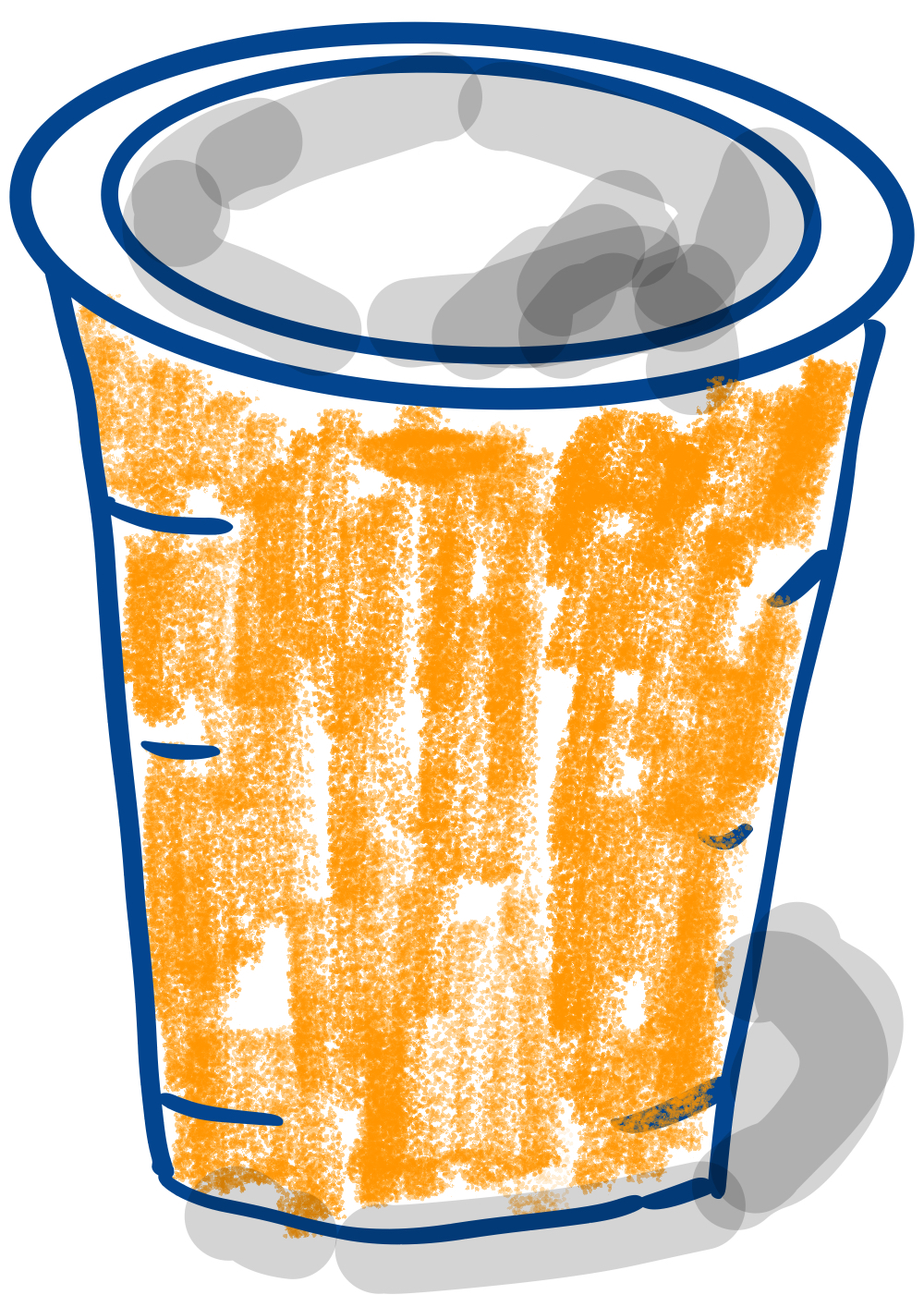 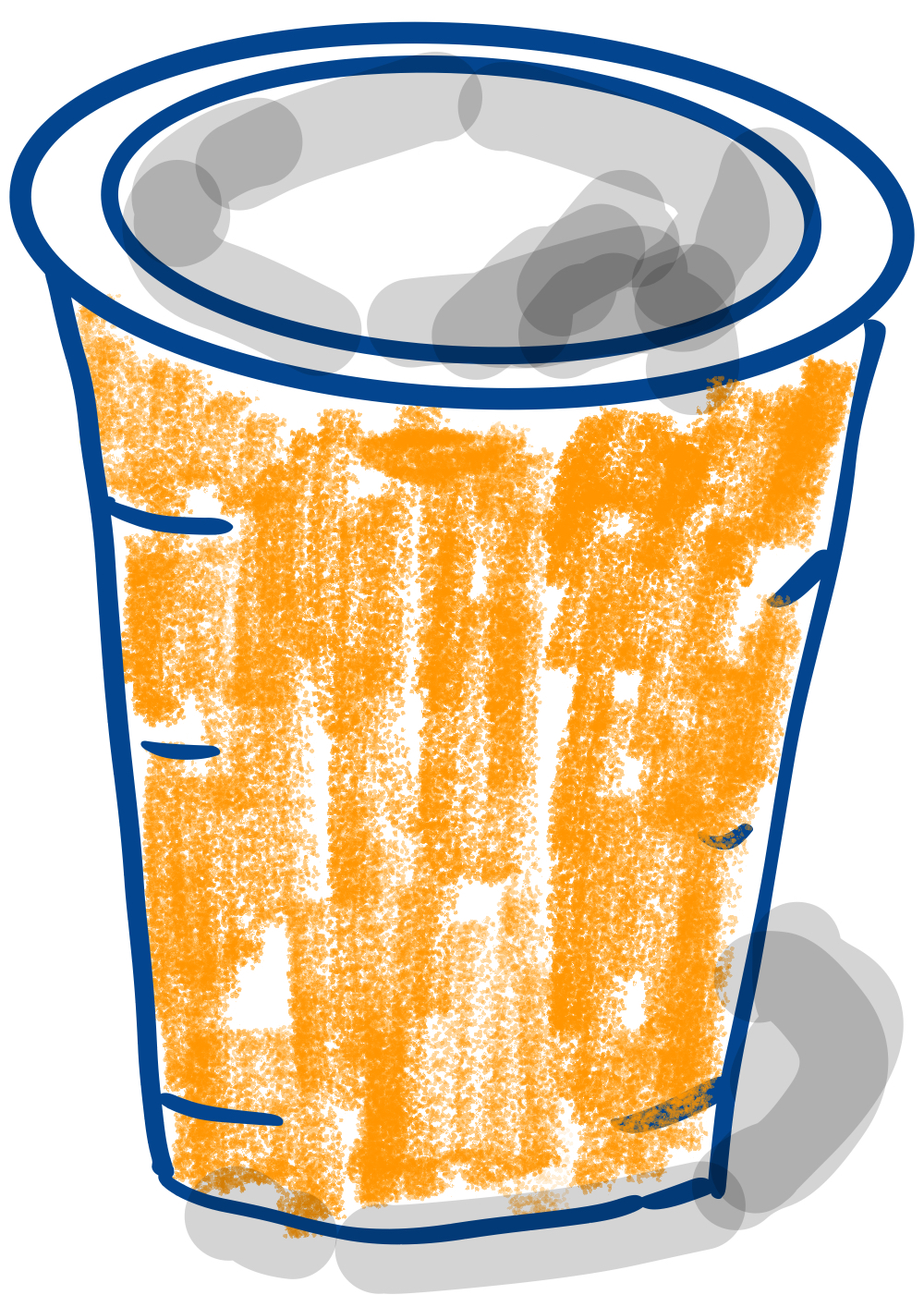 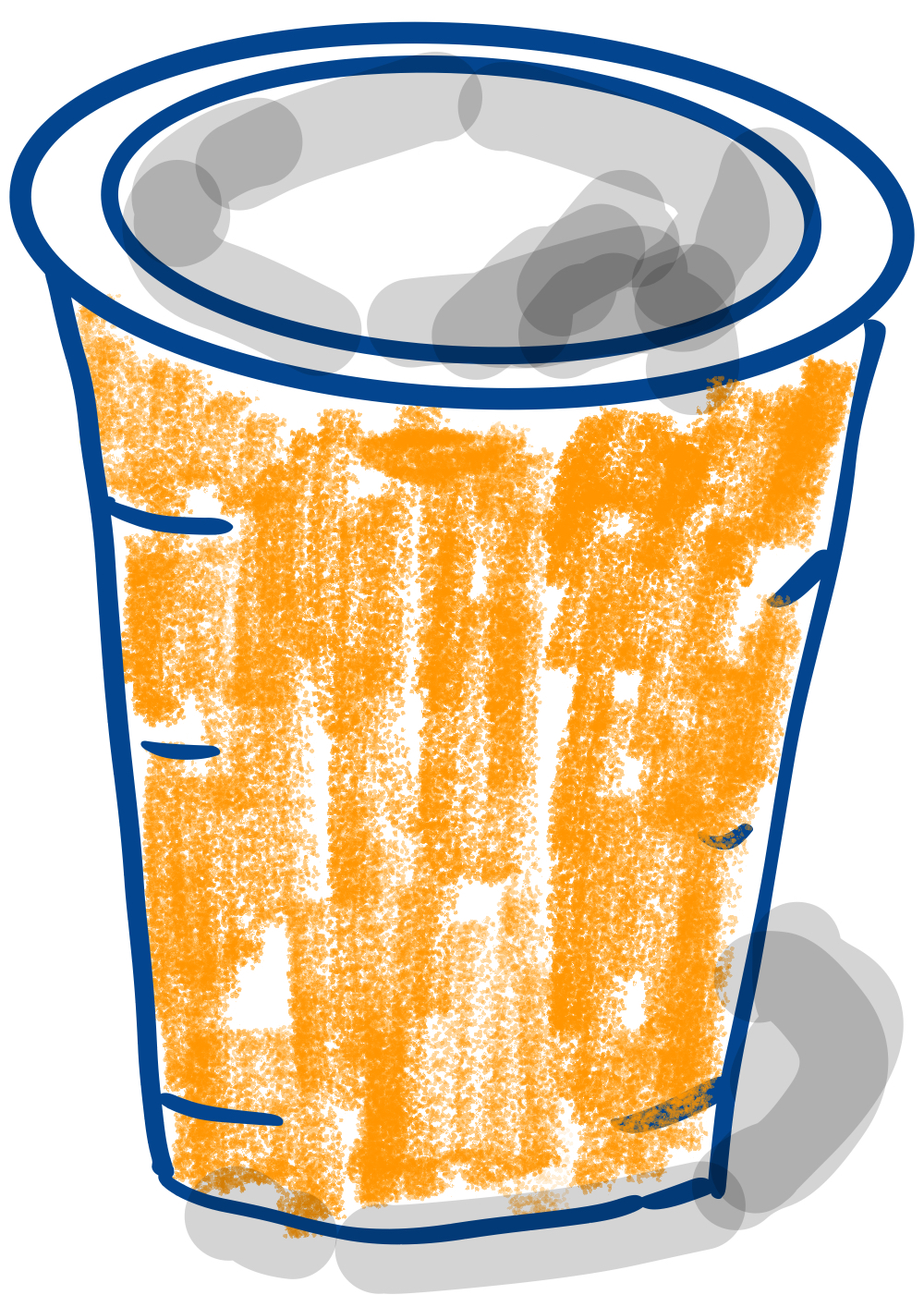 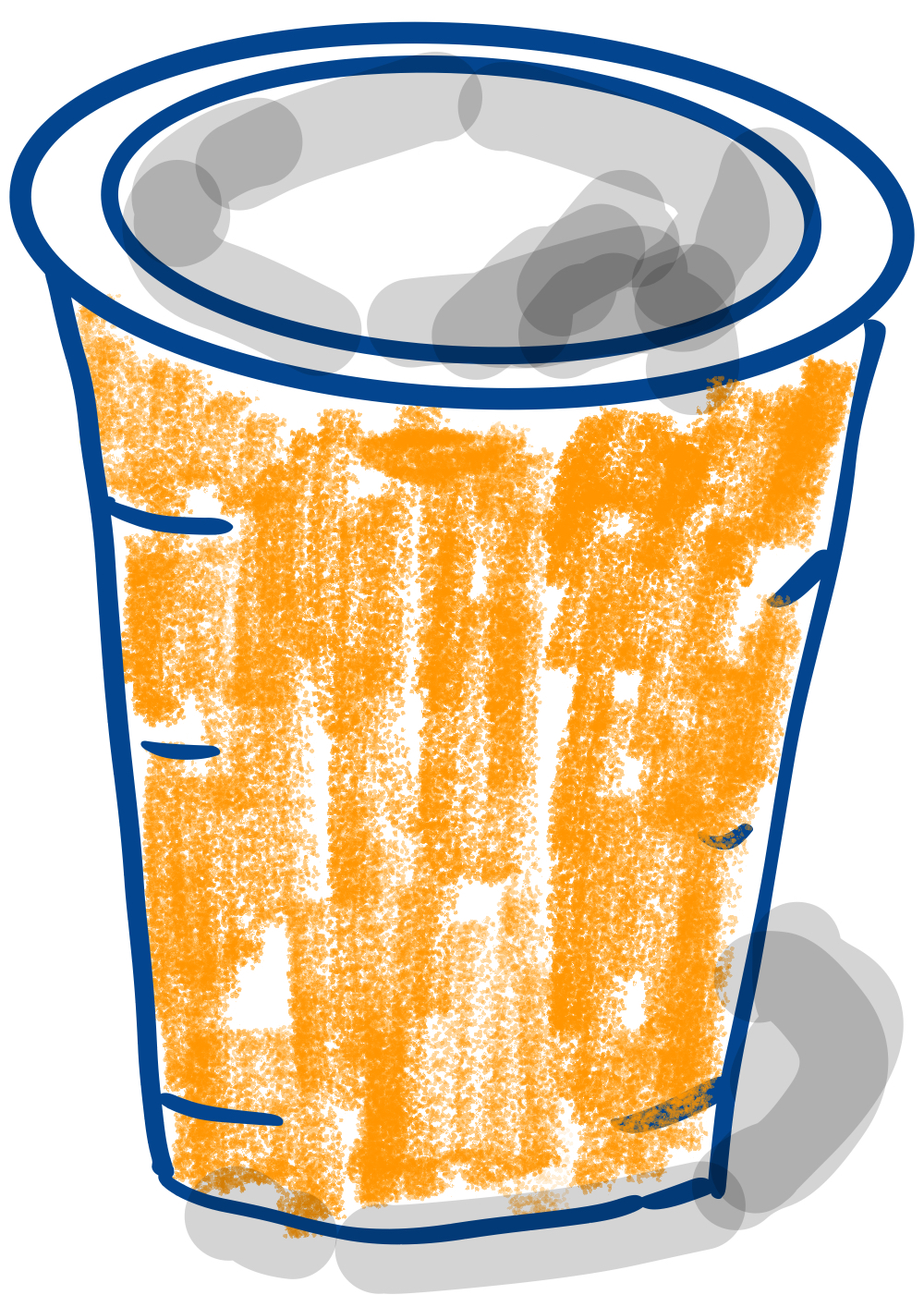 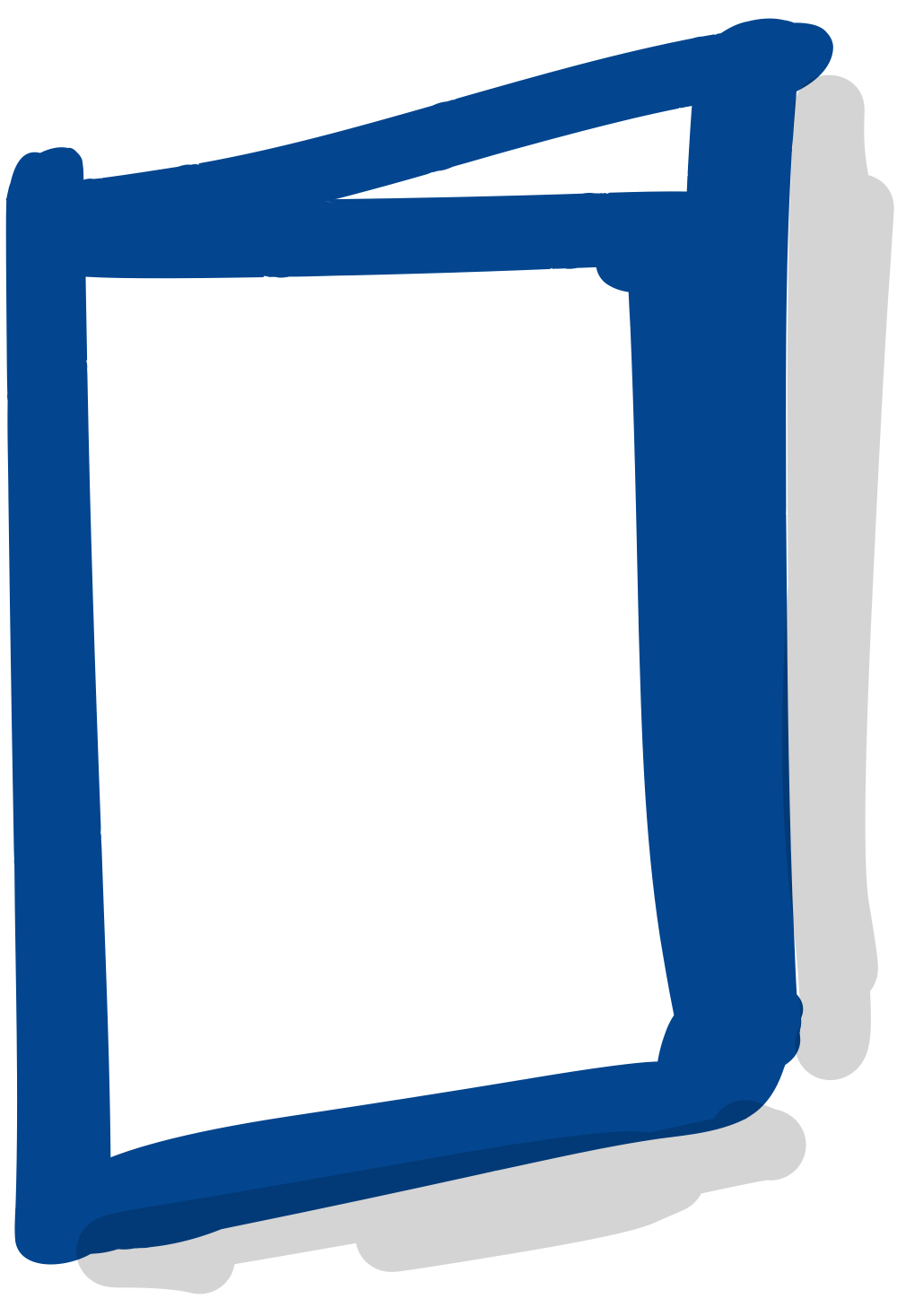 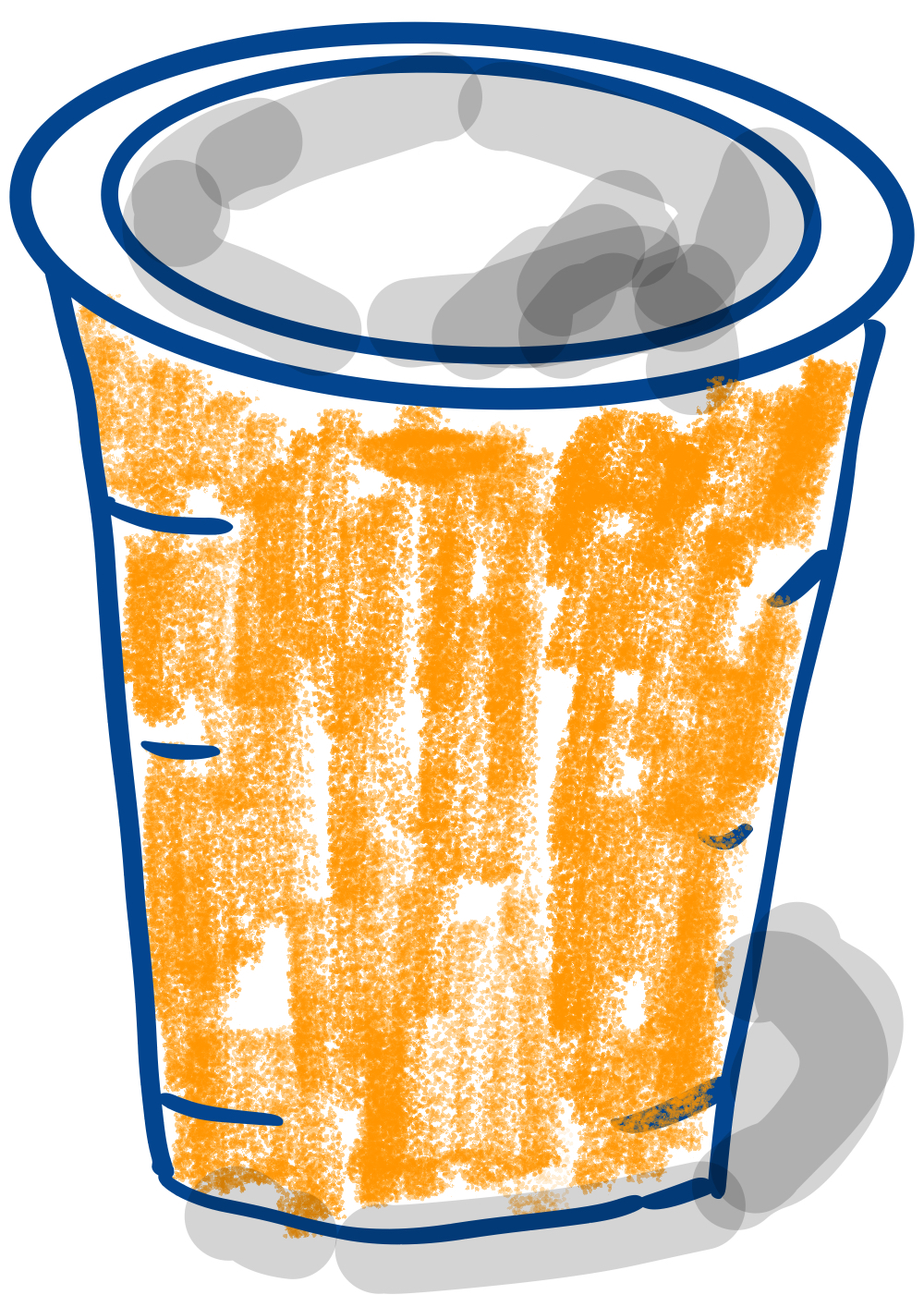 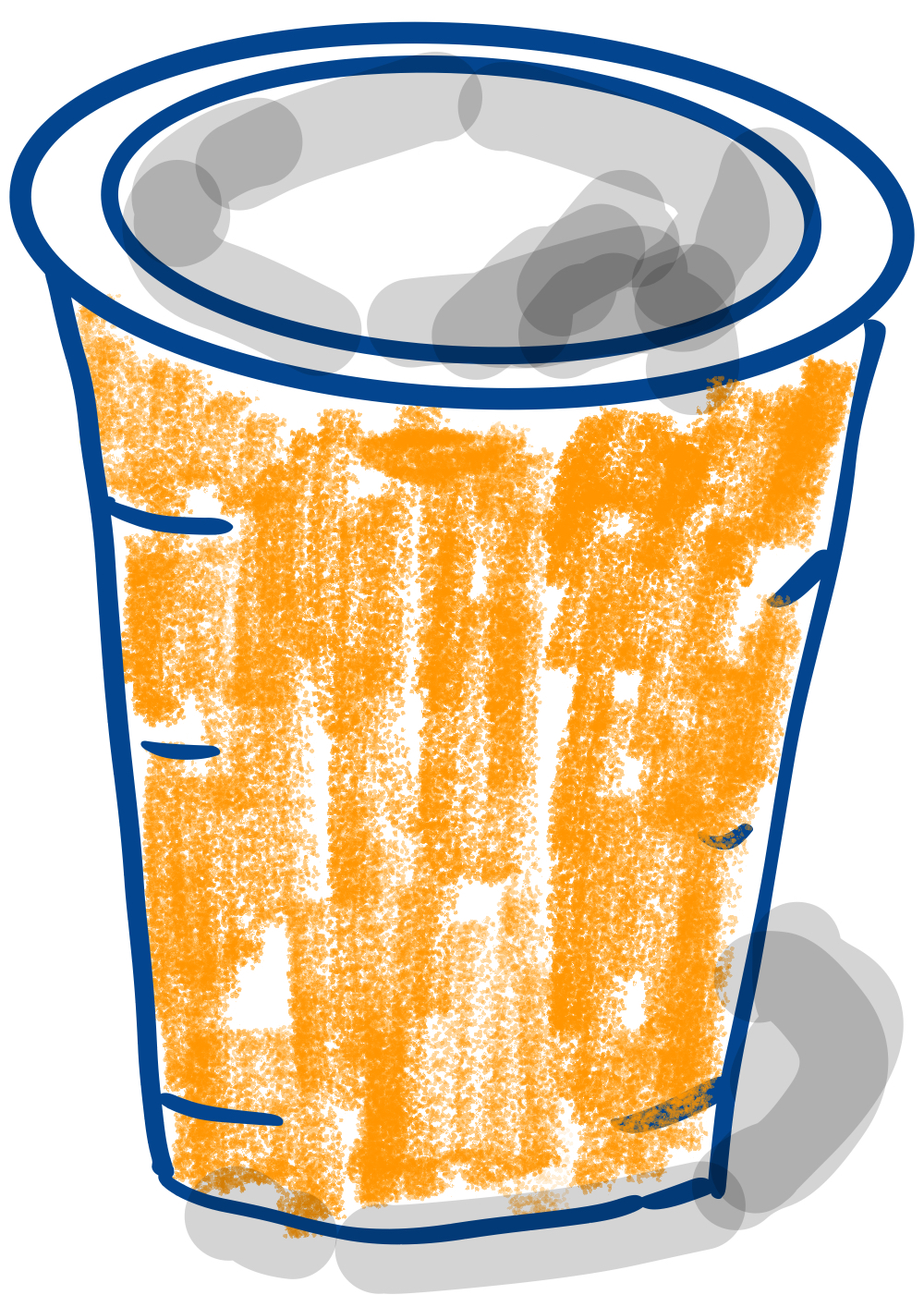 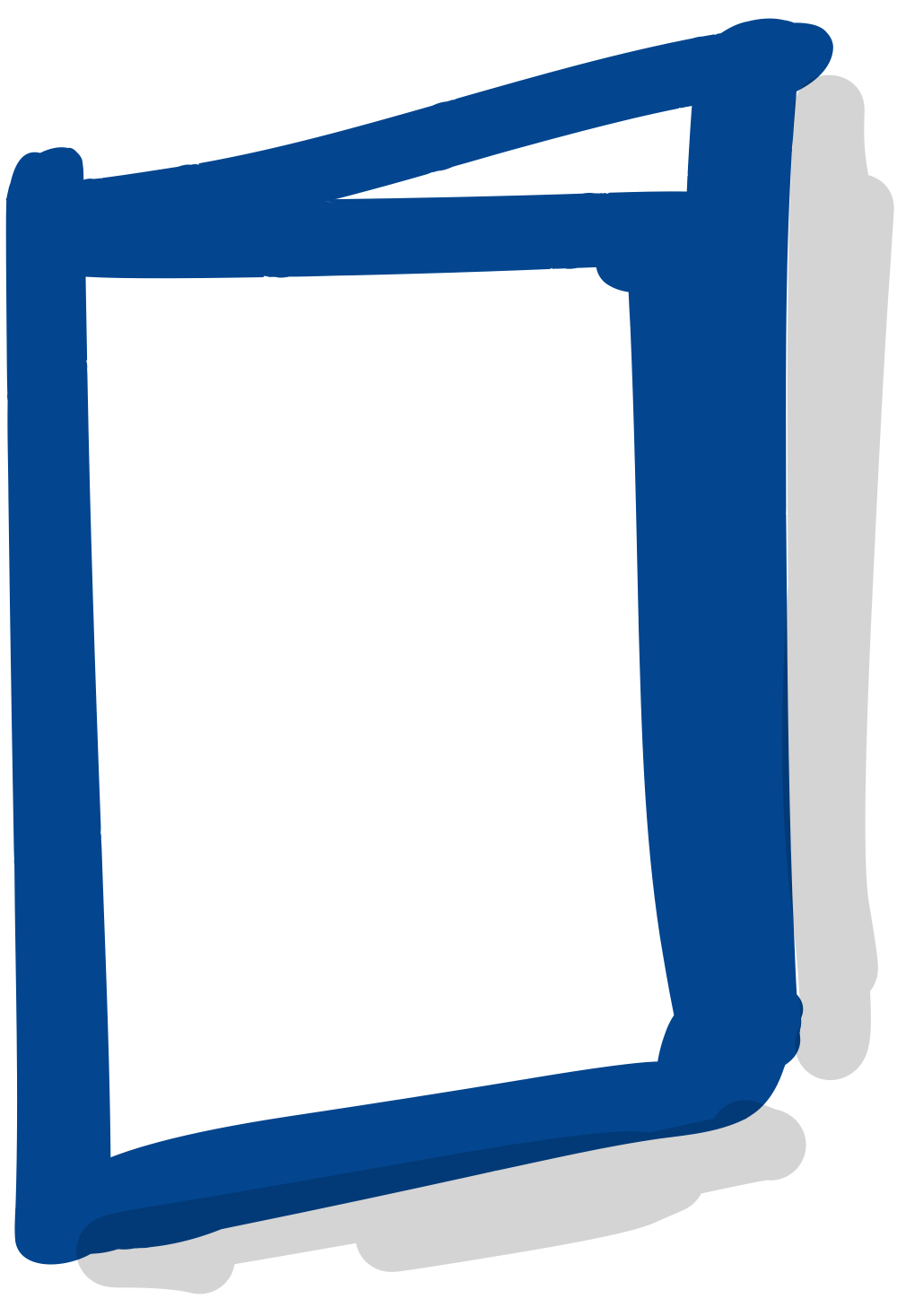 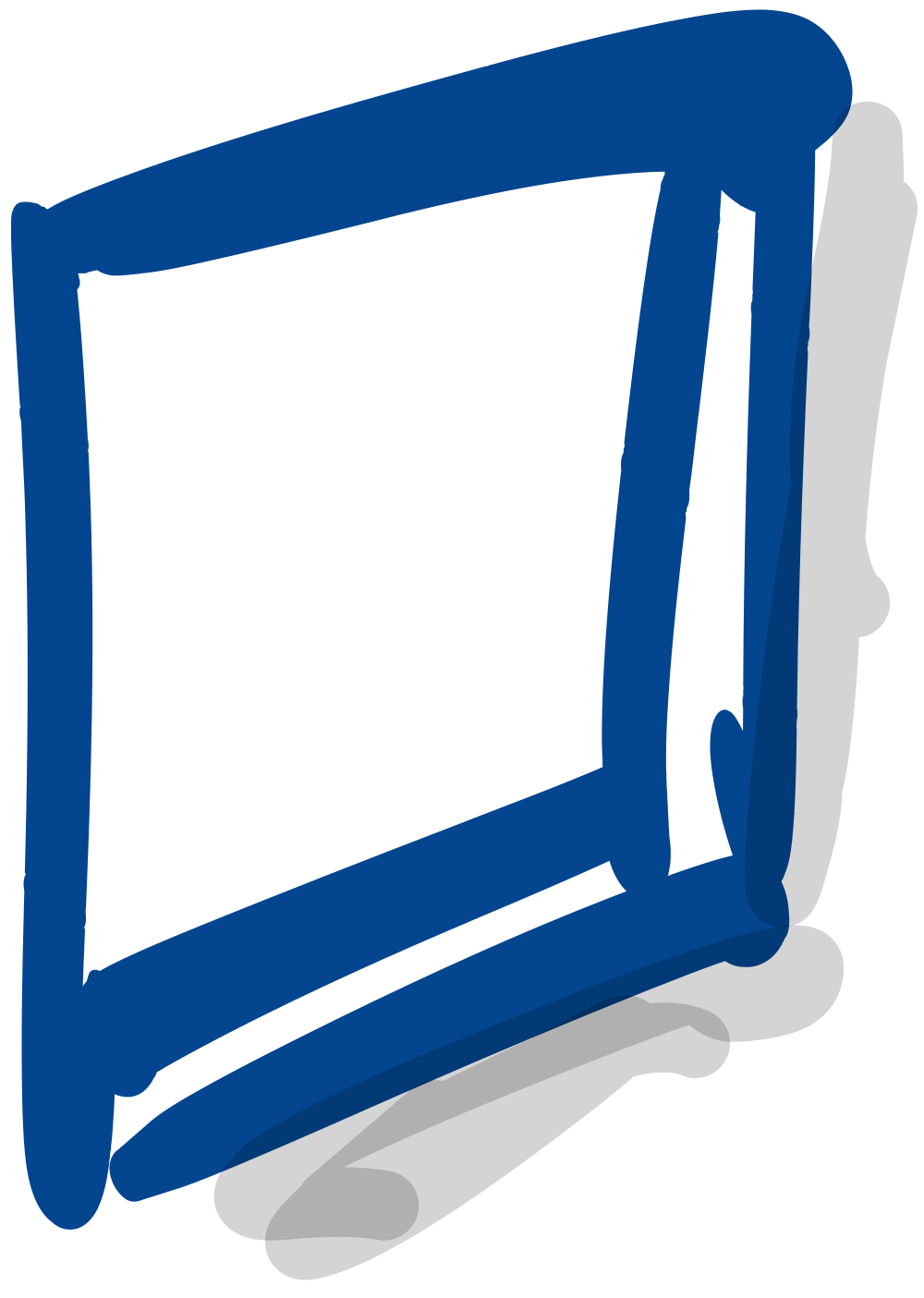 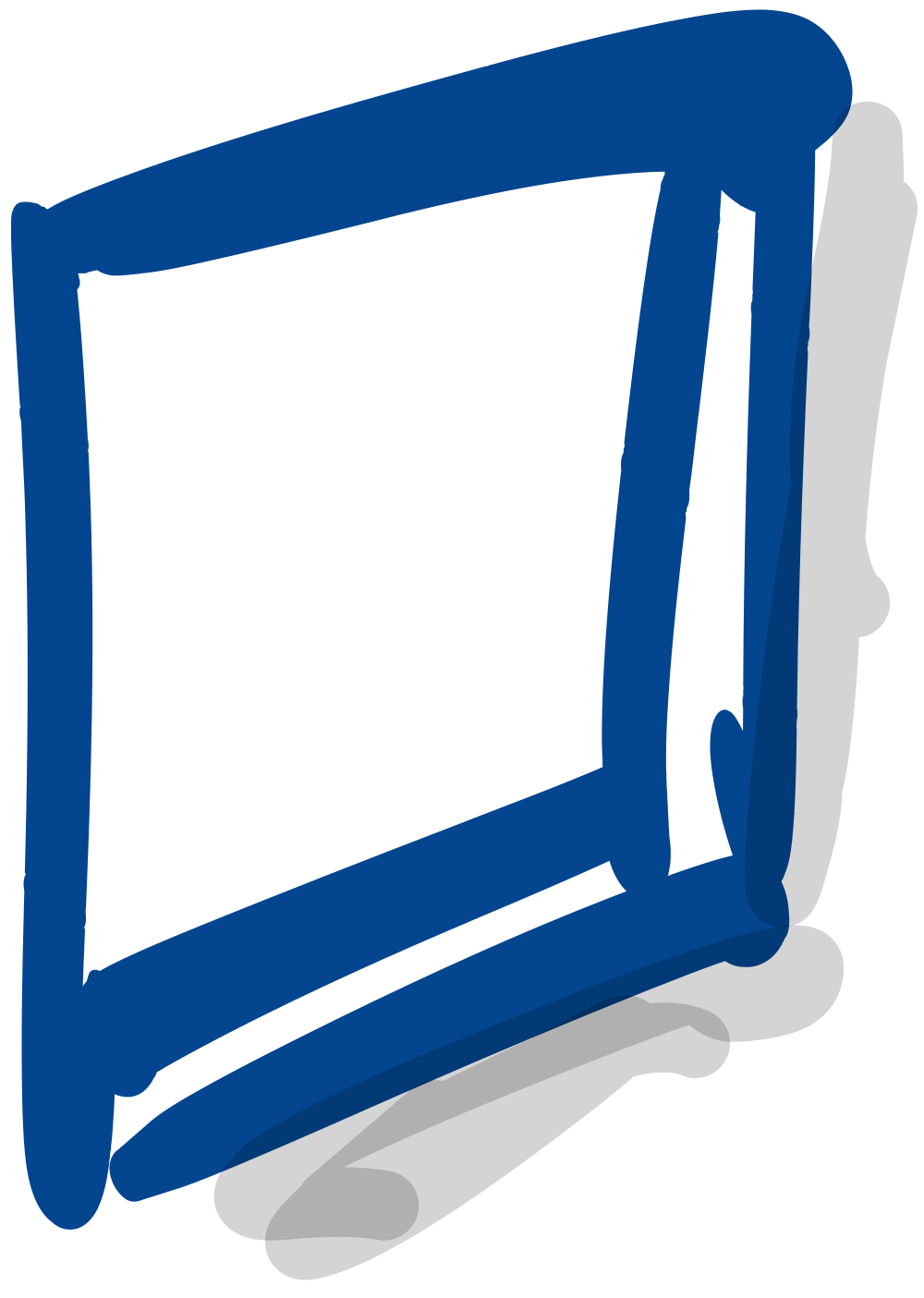 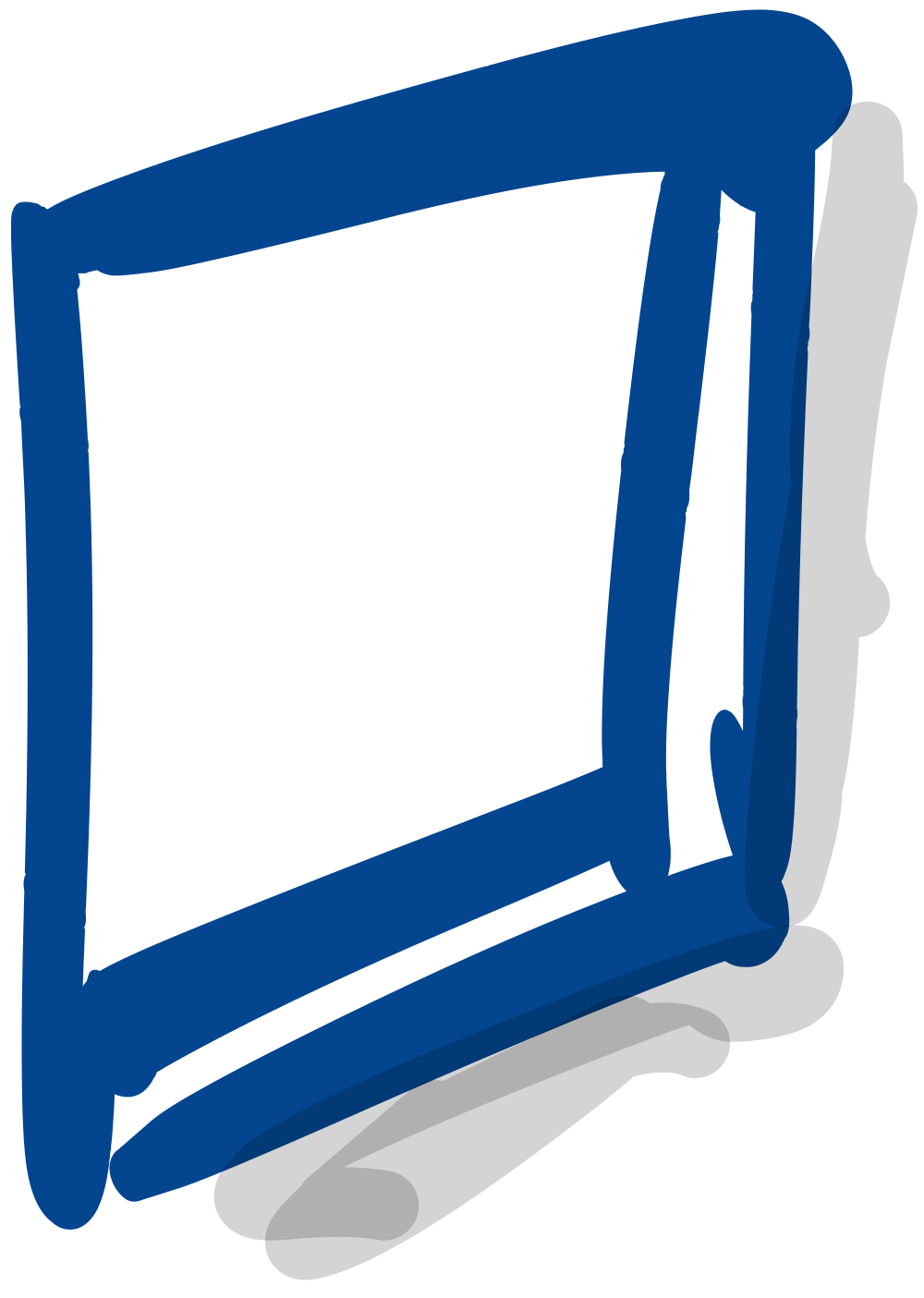 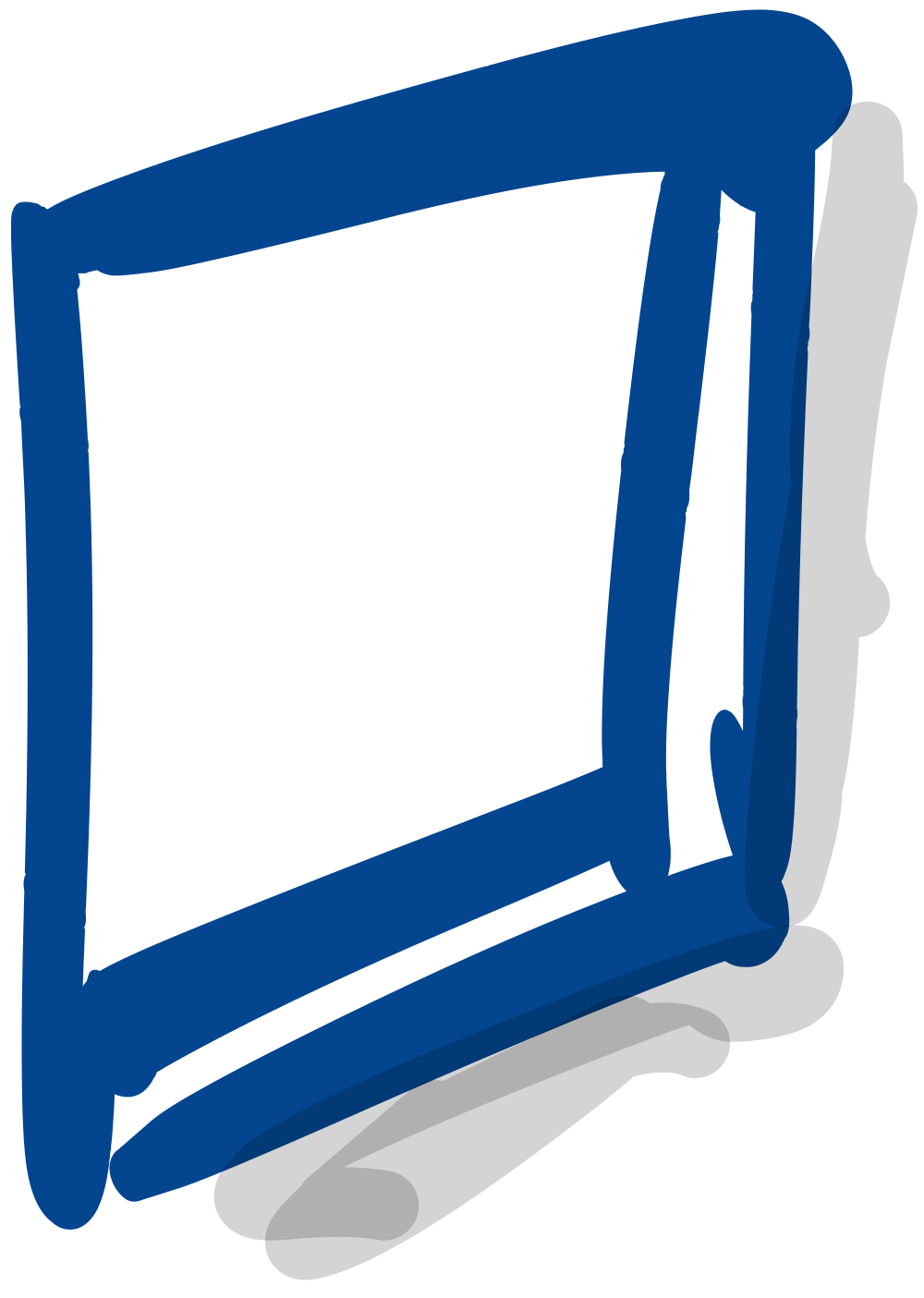 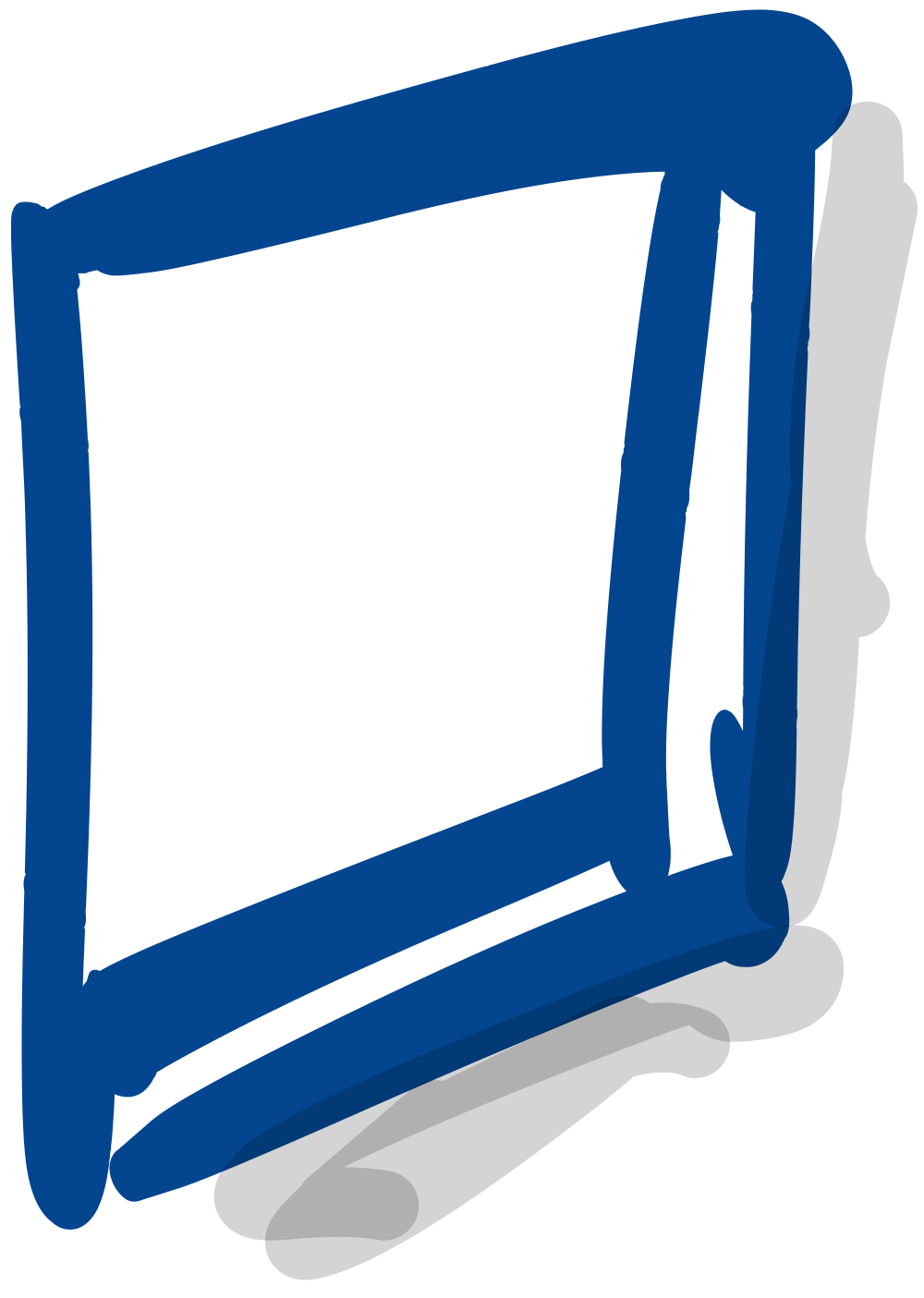 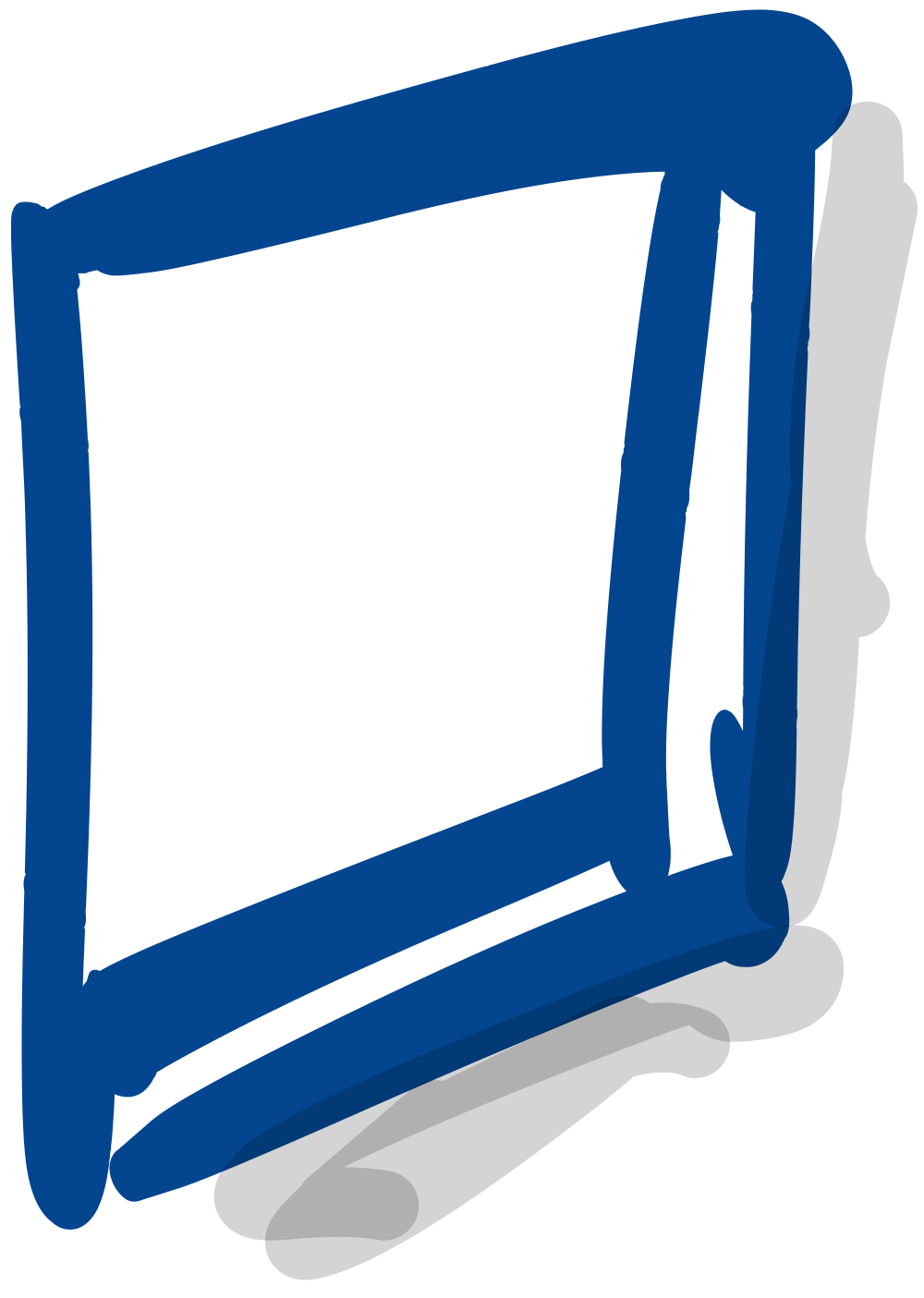 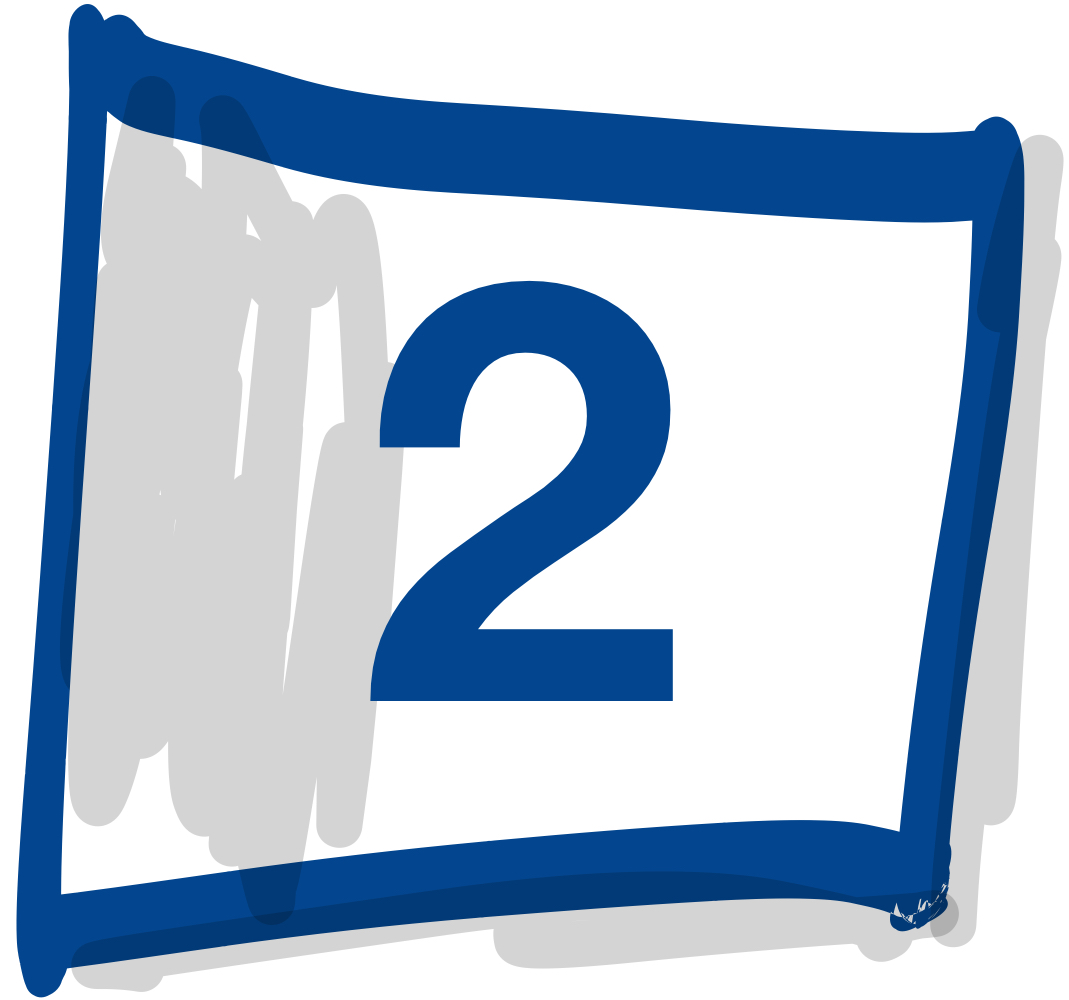 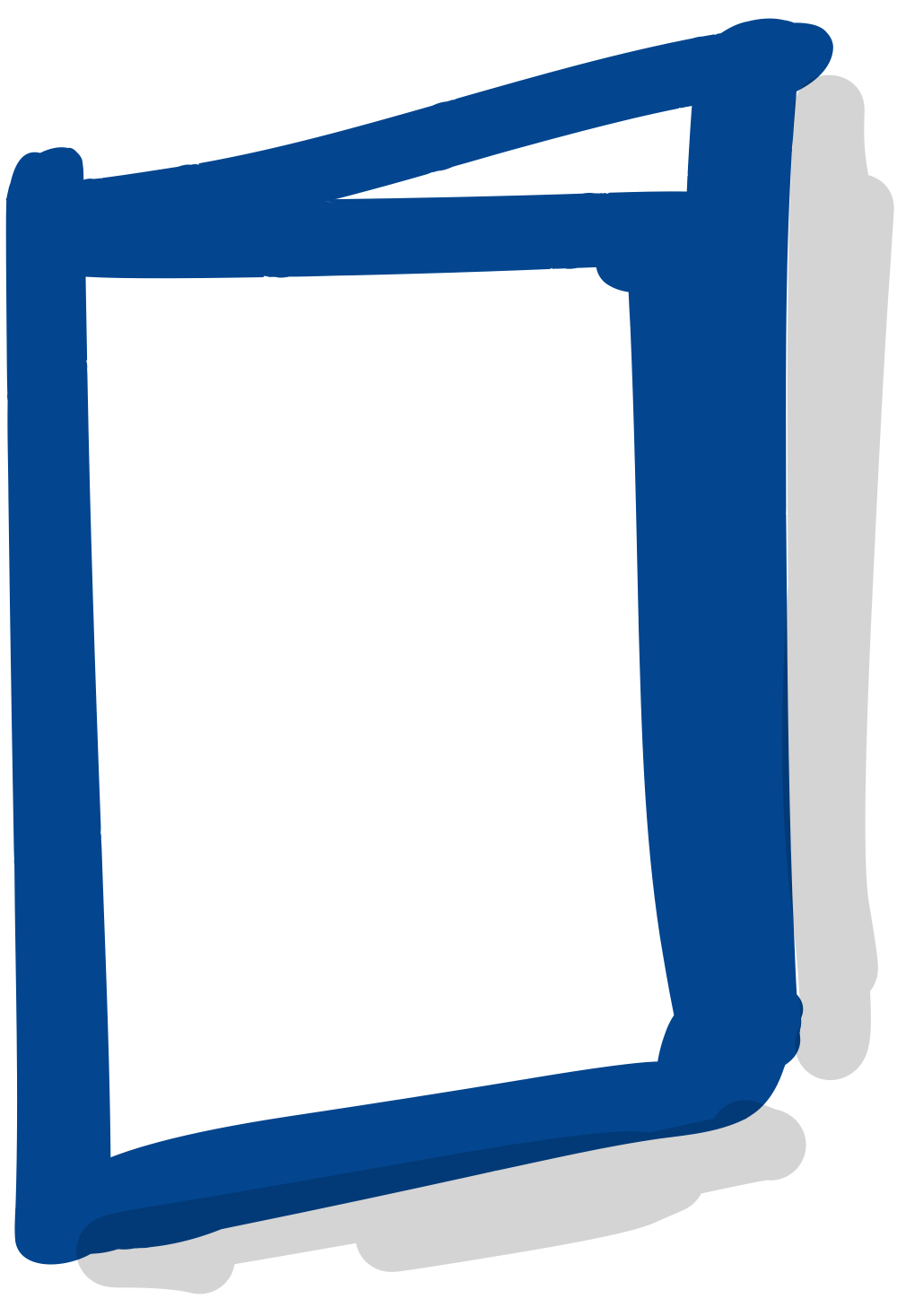 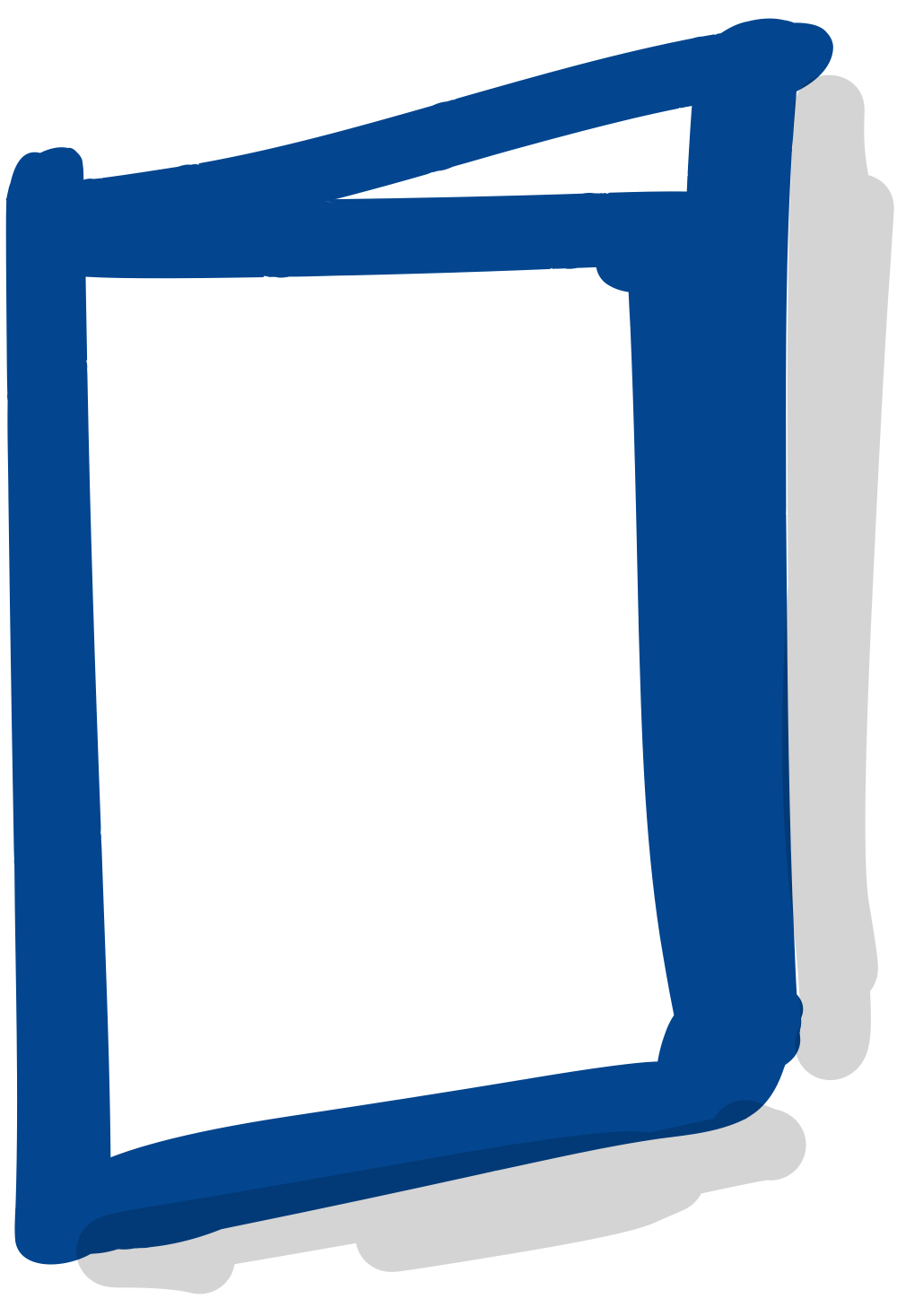 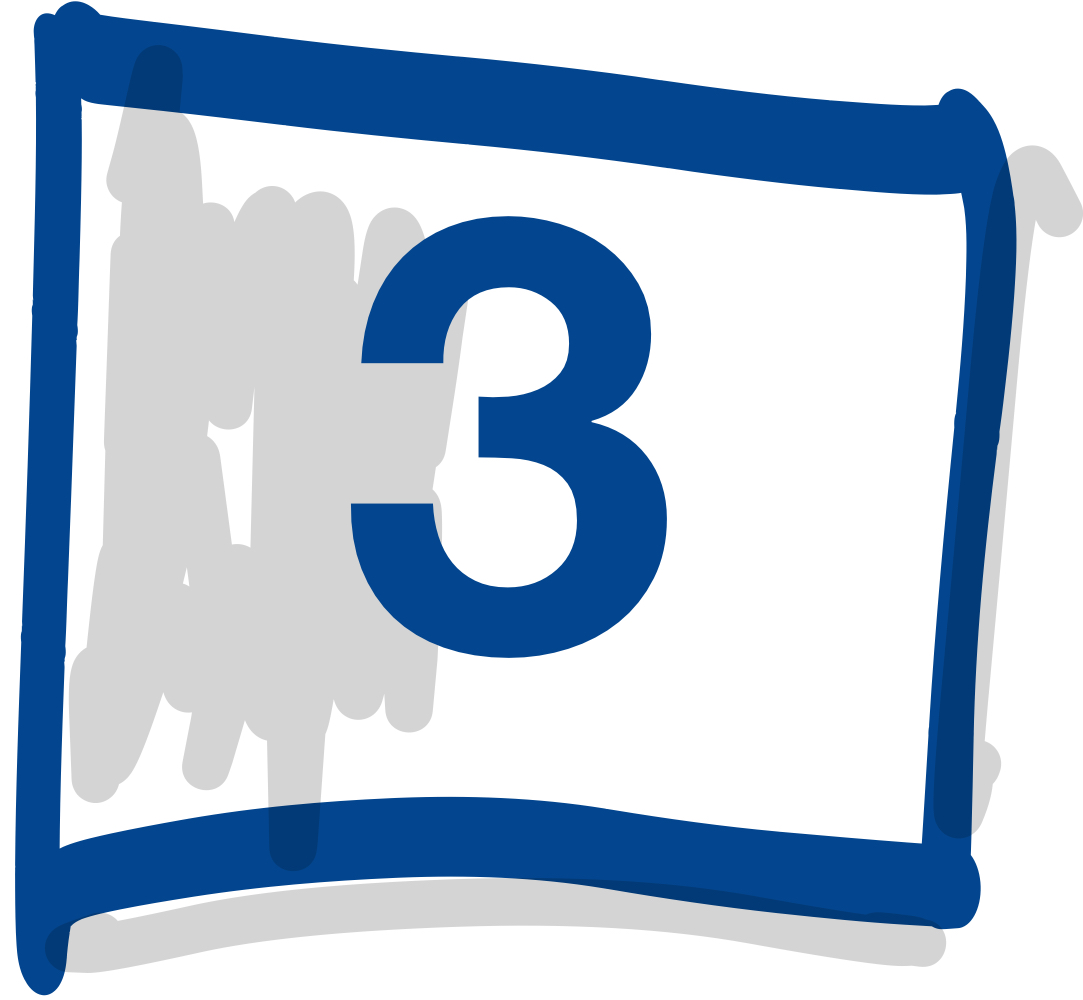 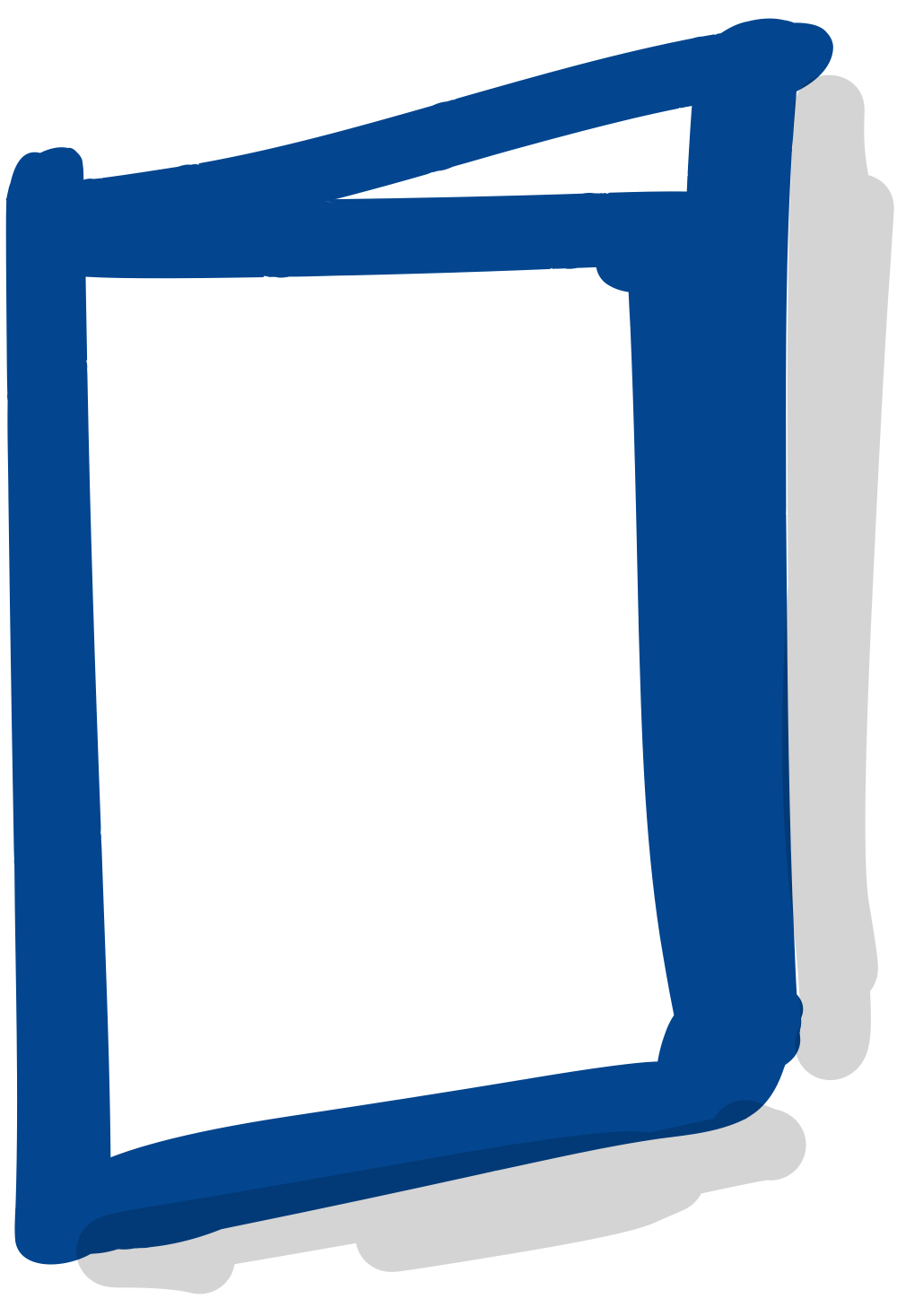 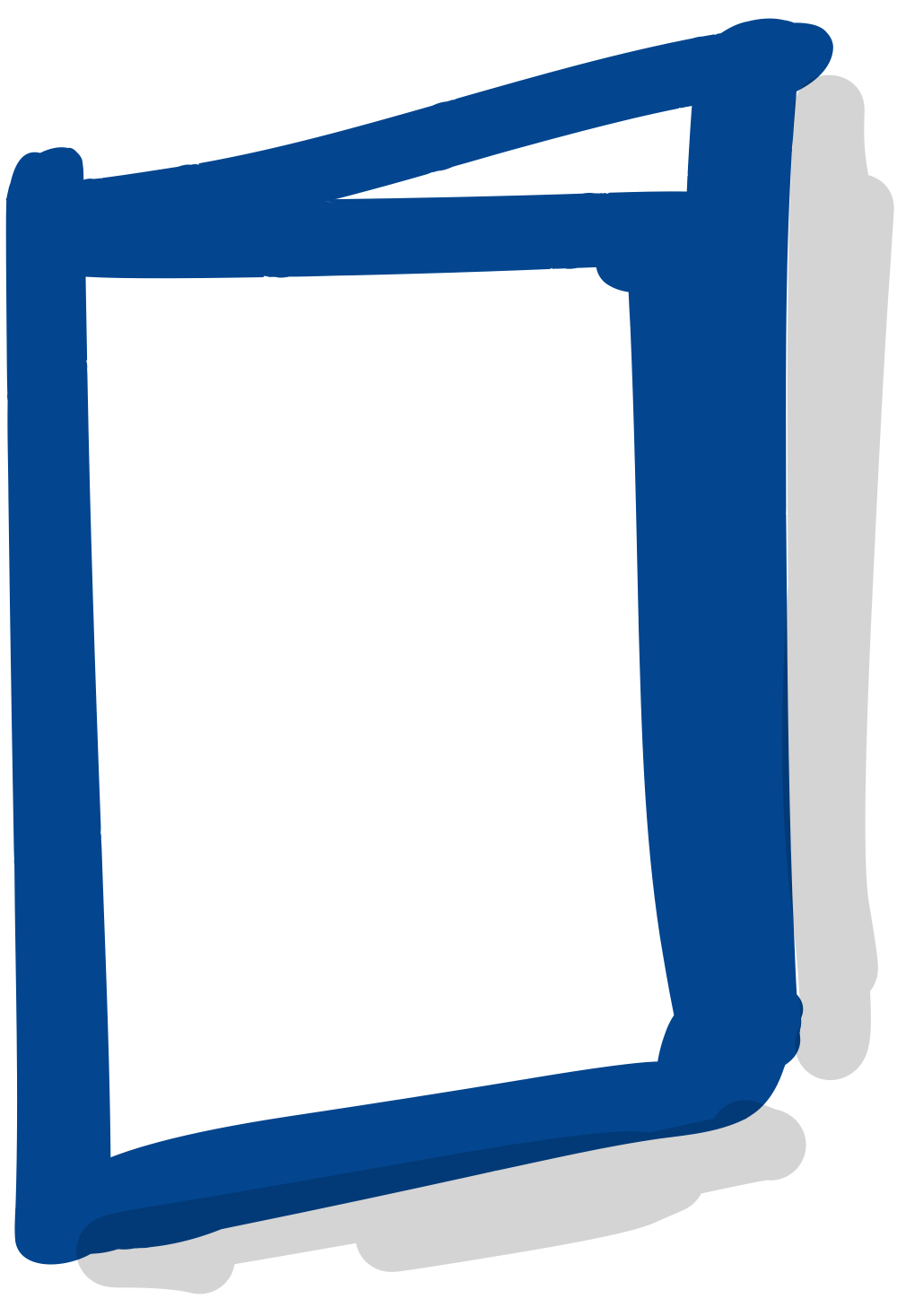 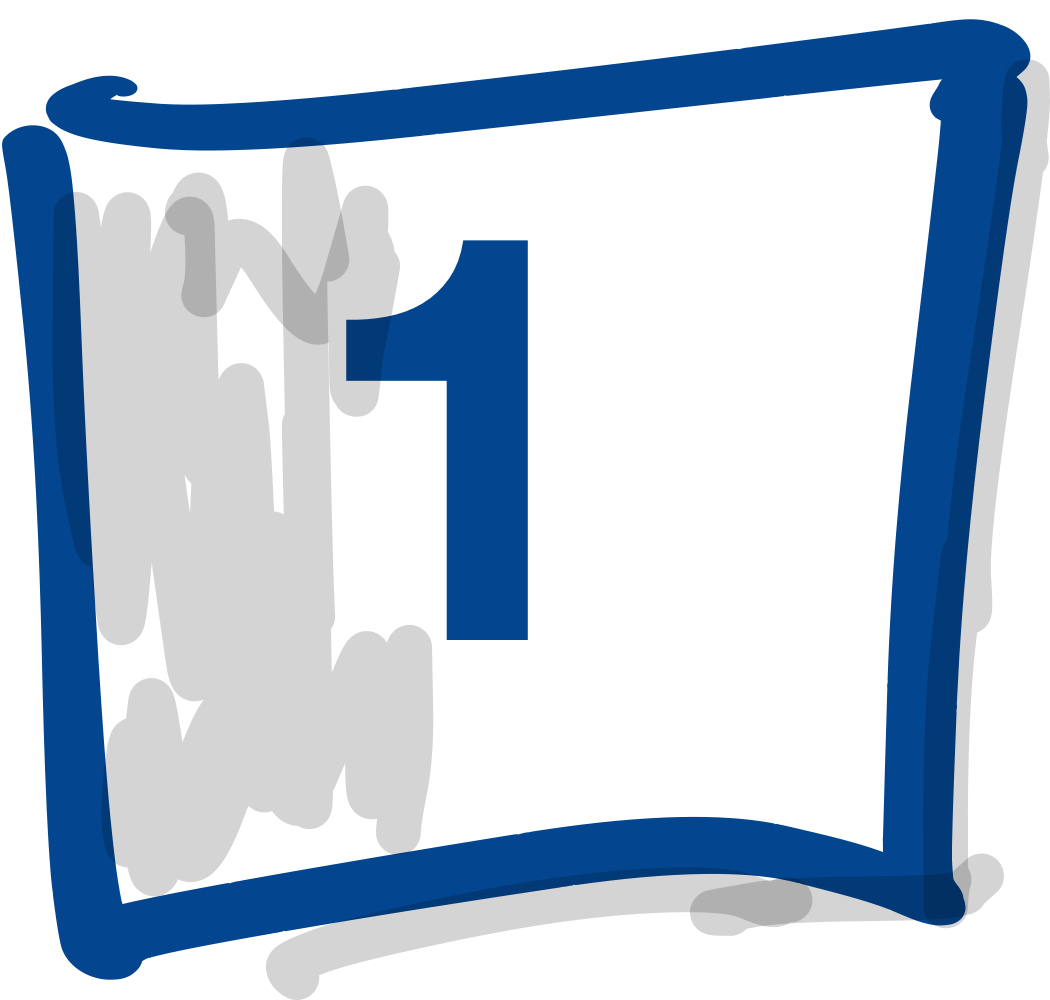 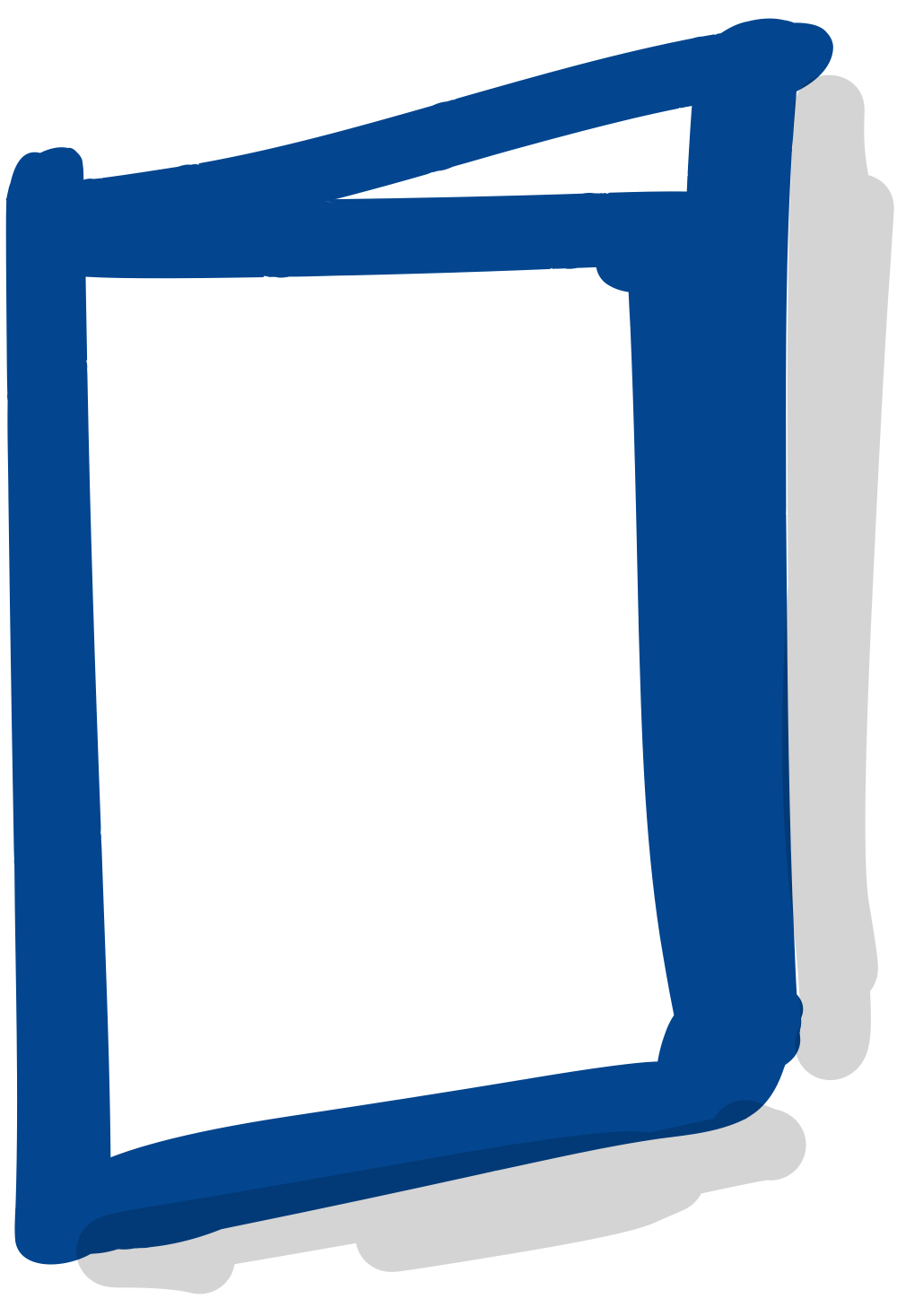 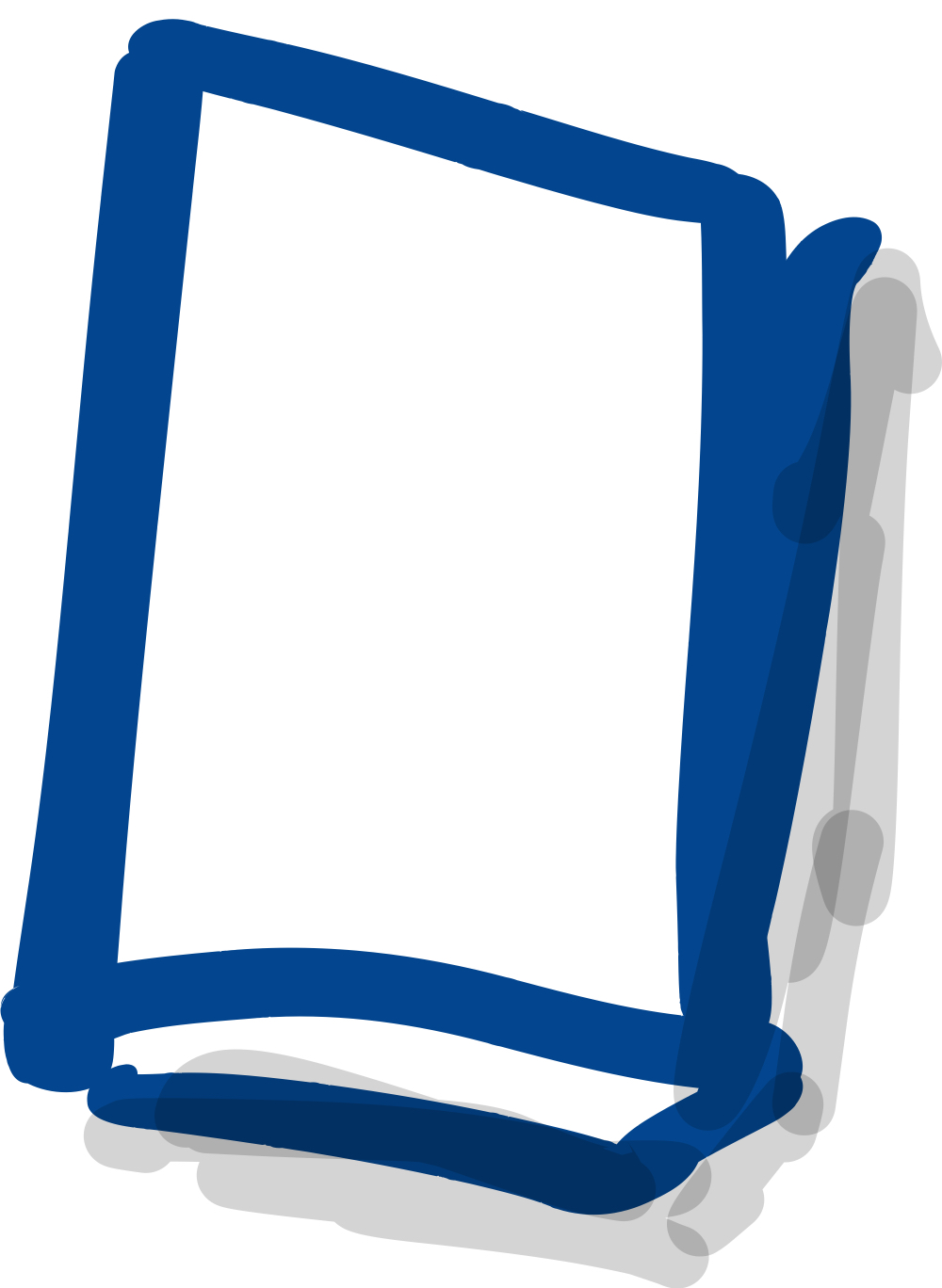 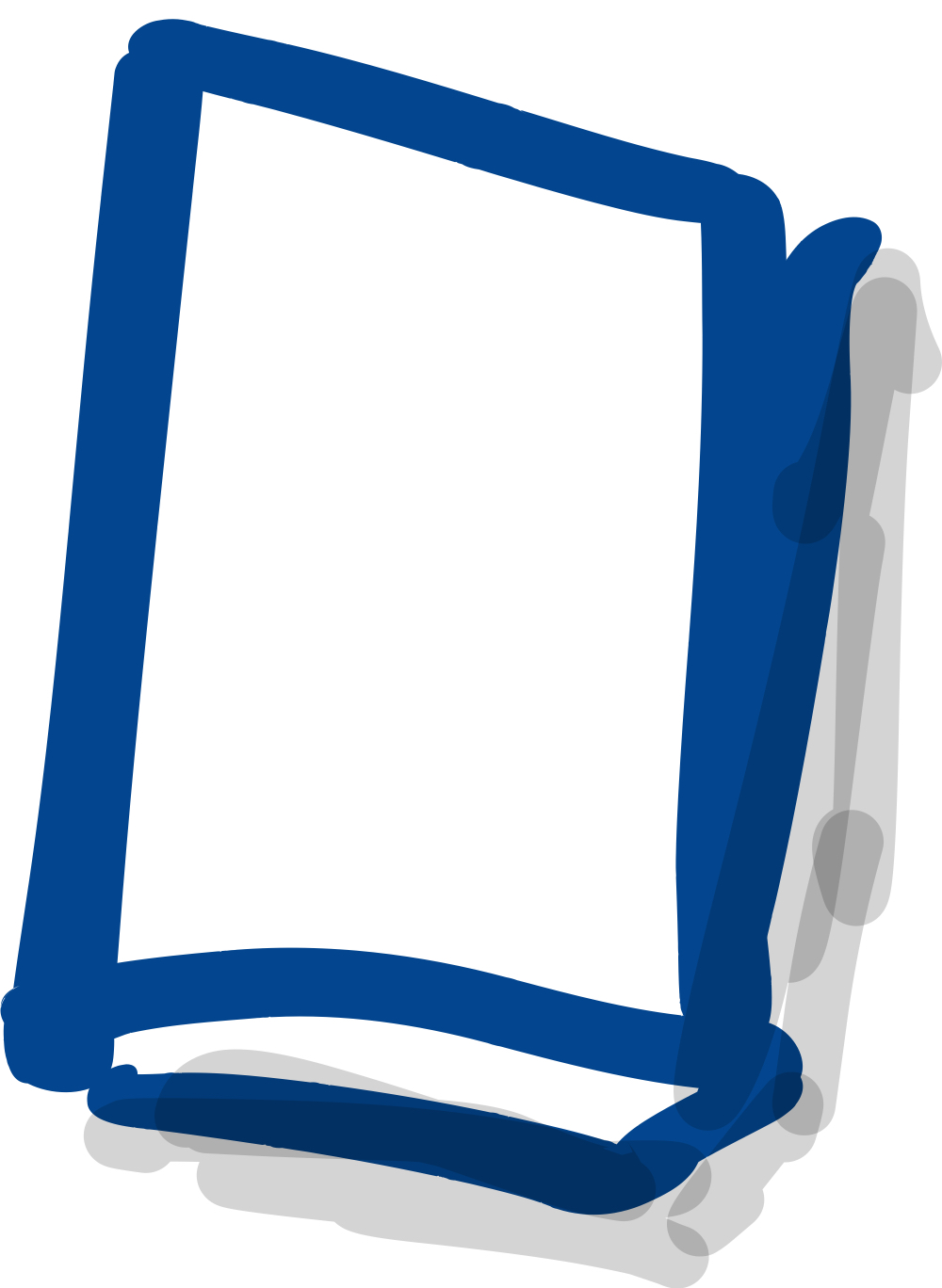 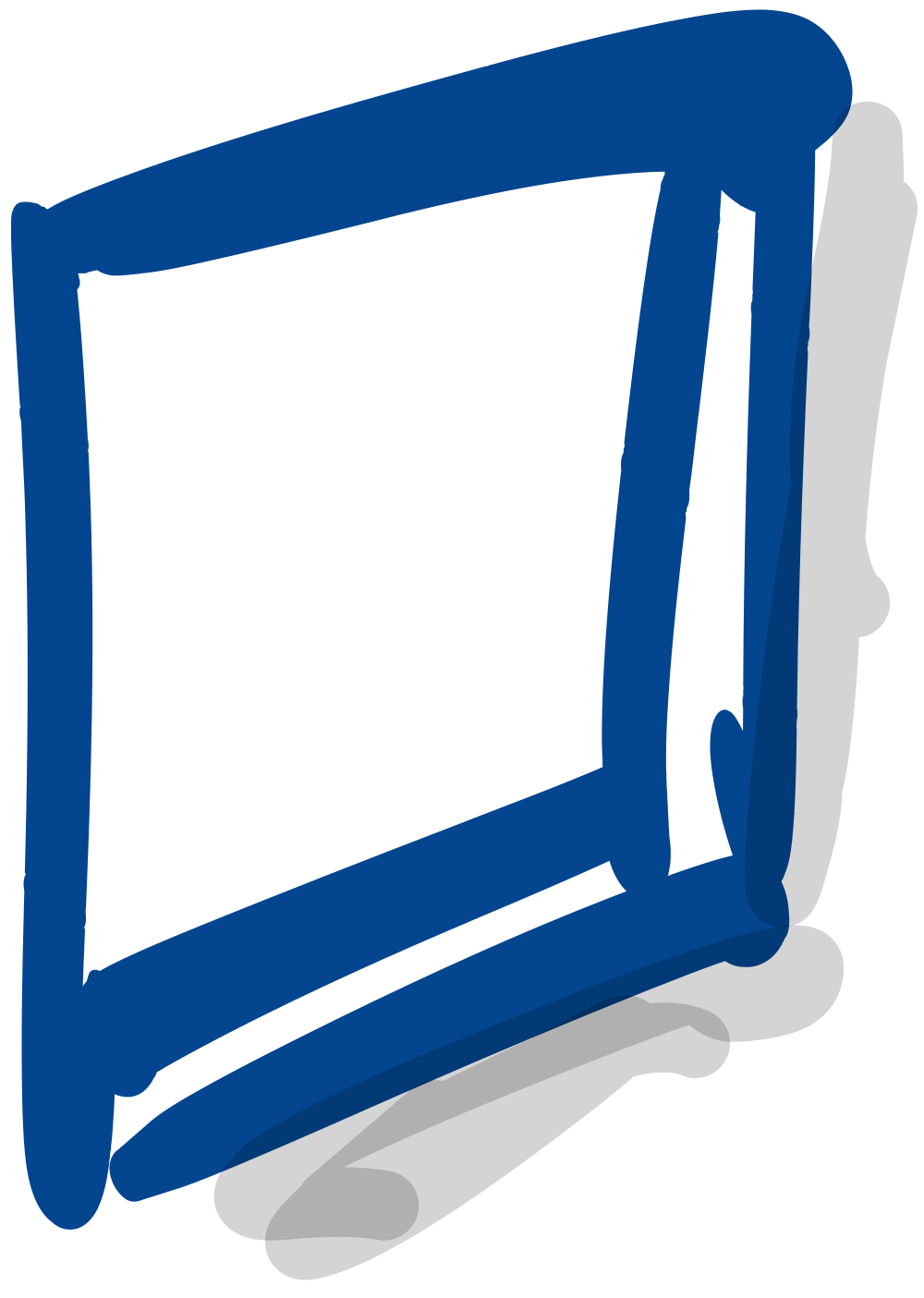 8
7
6
5
9
4
3
2
10
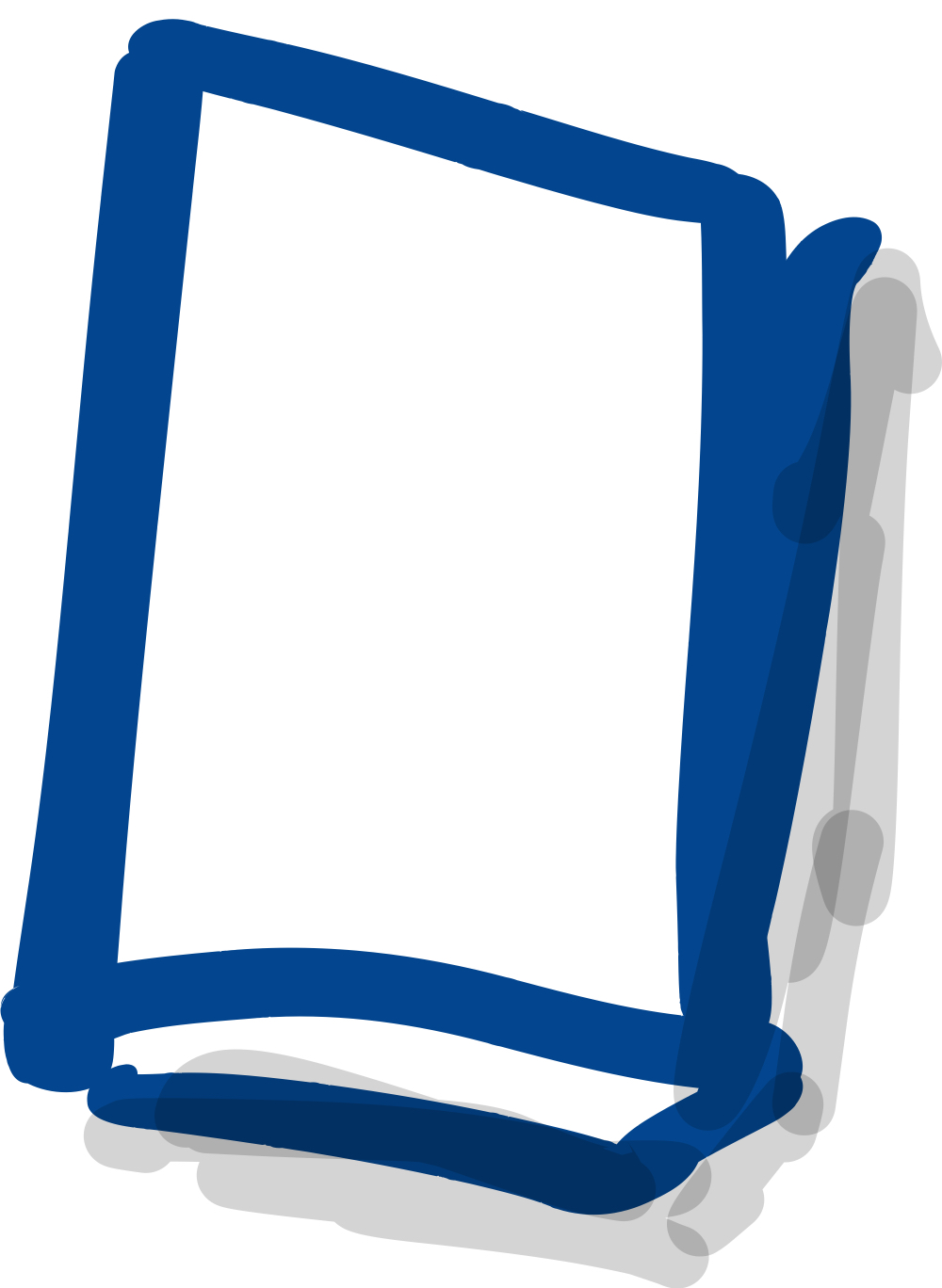 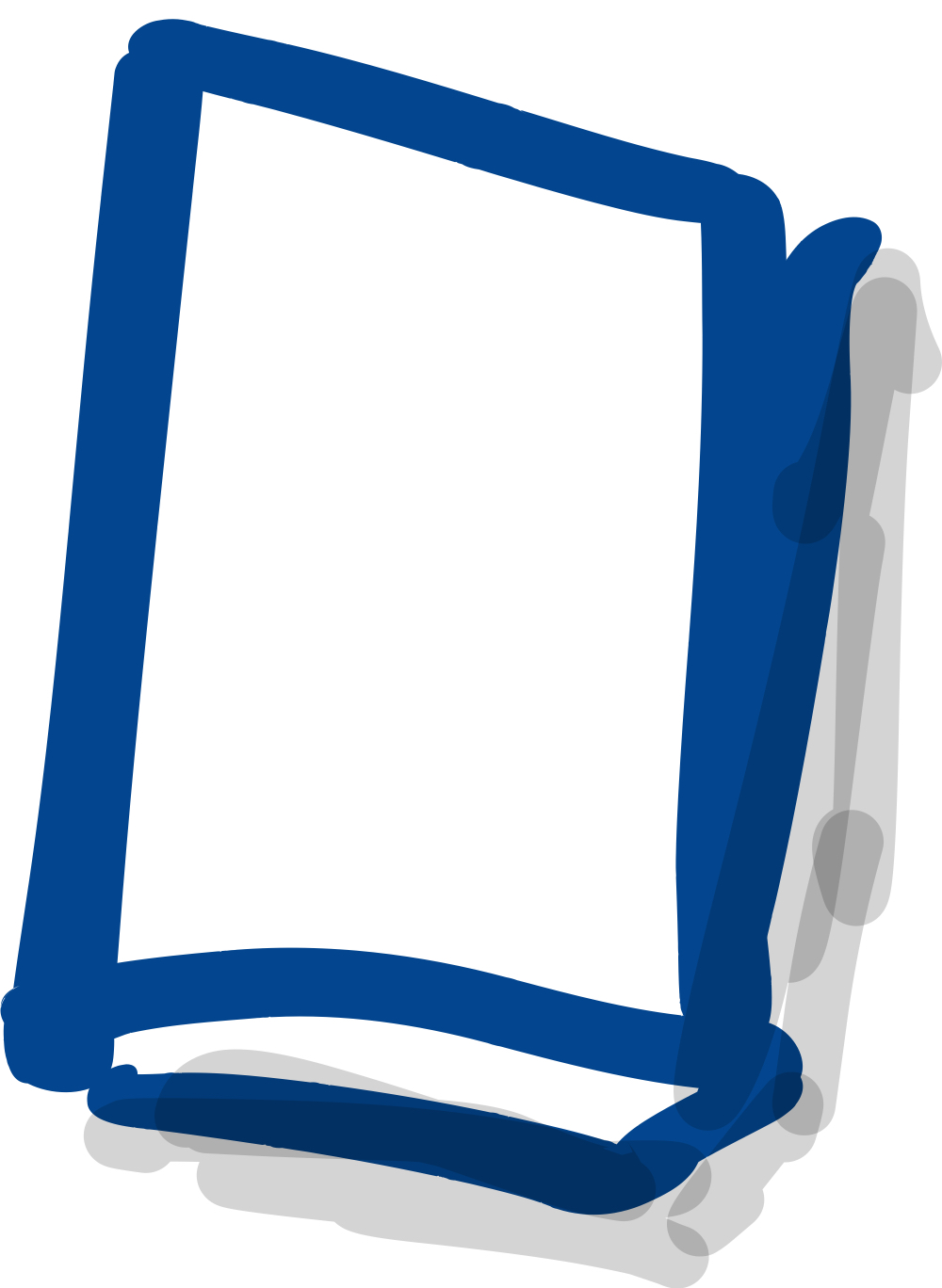 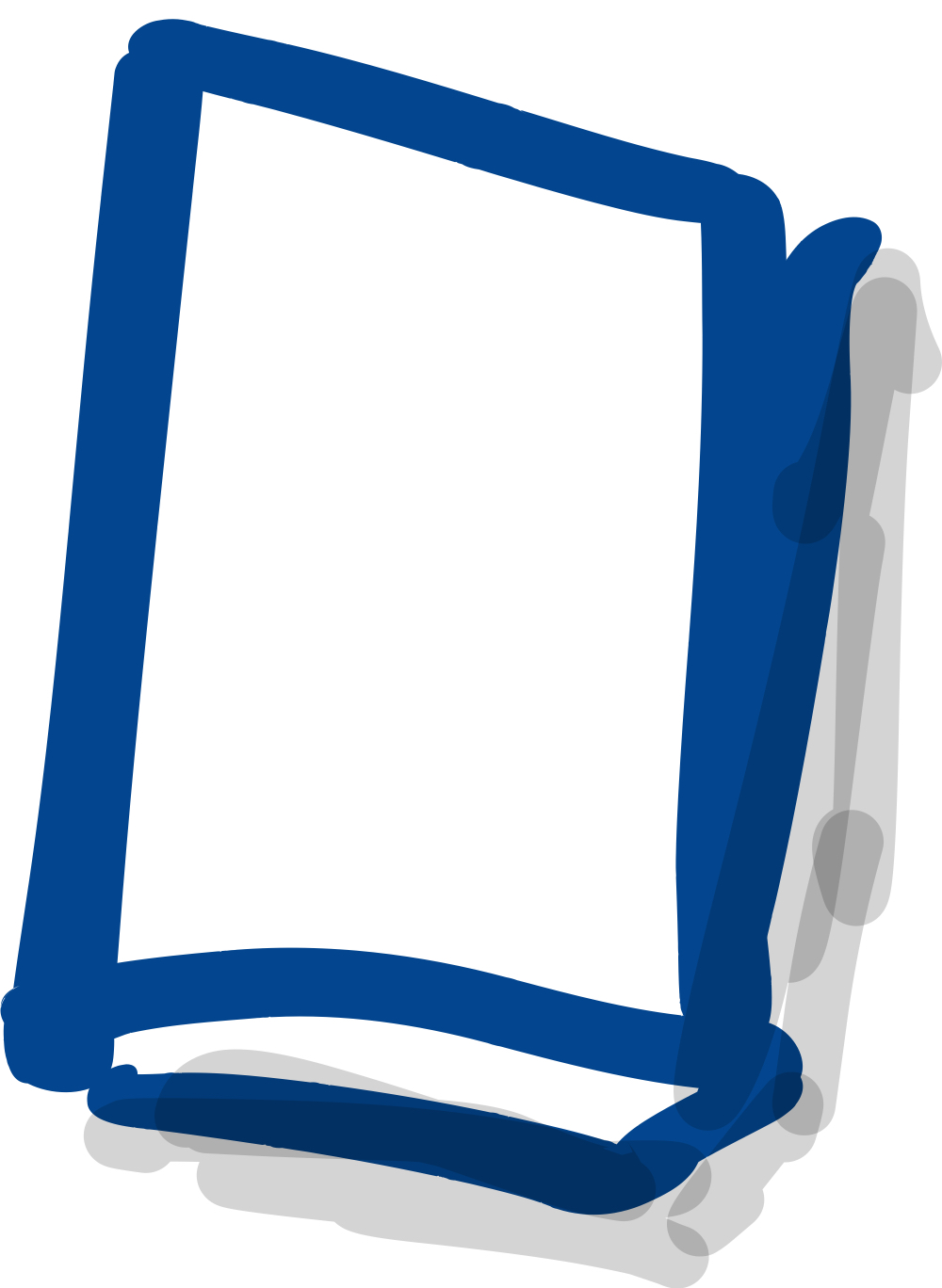 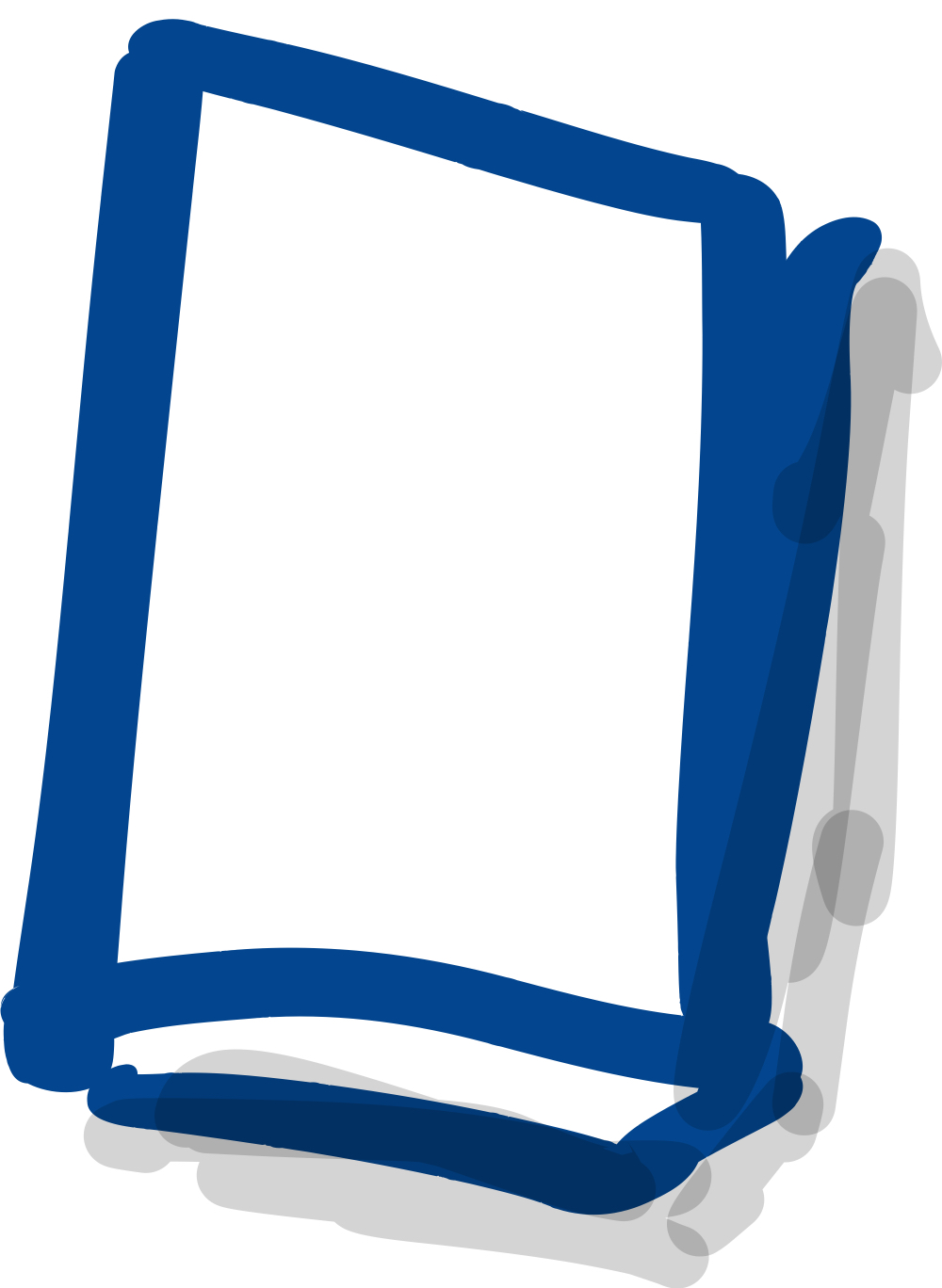 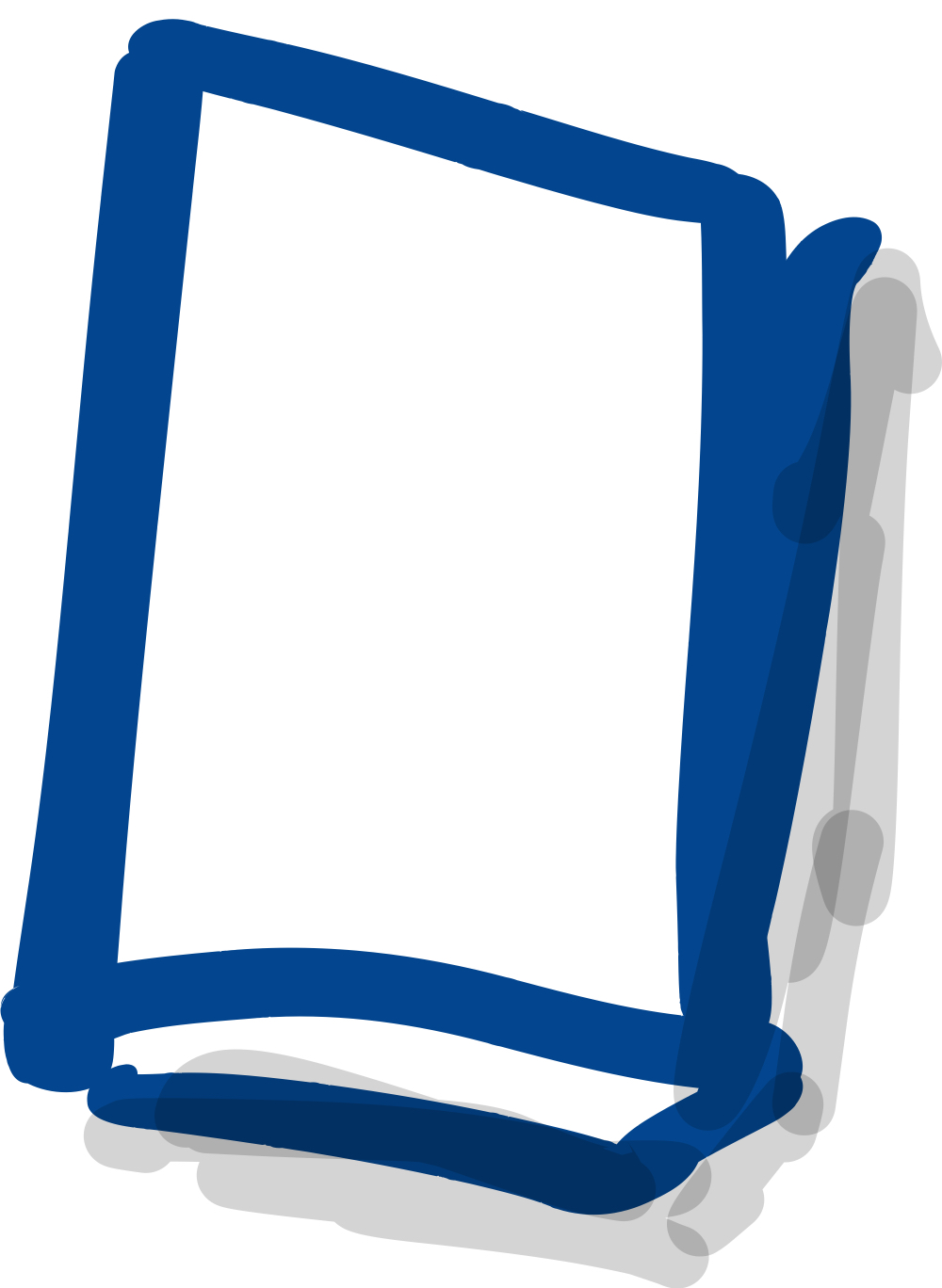 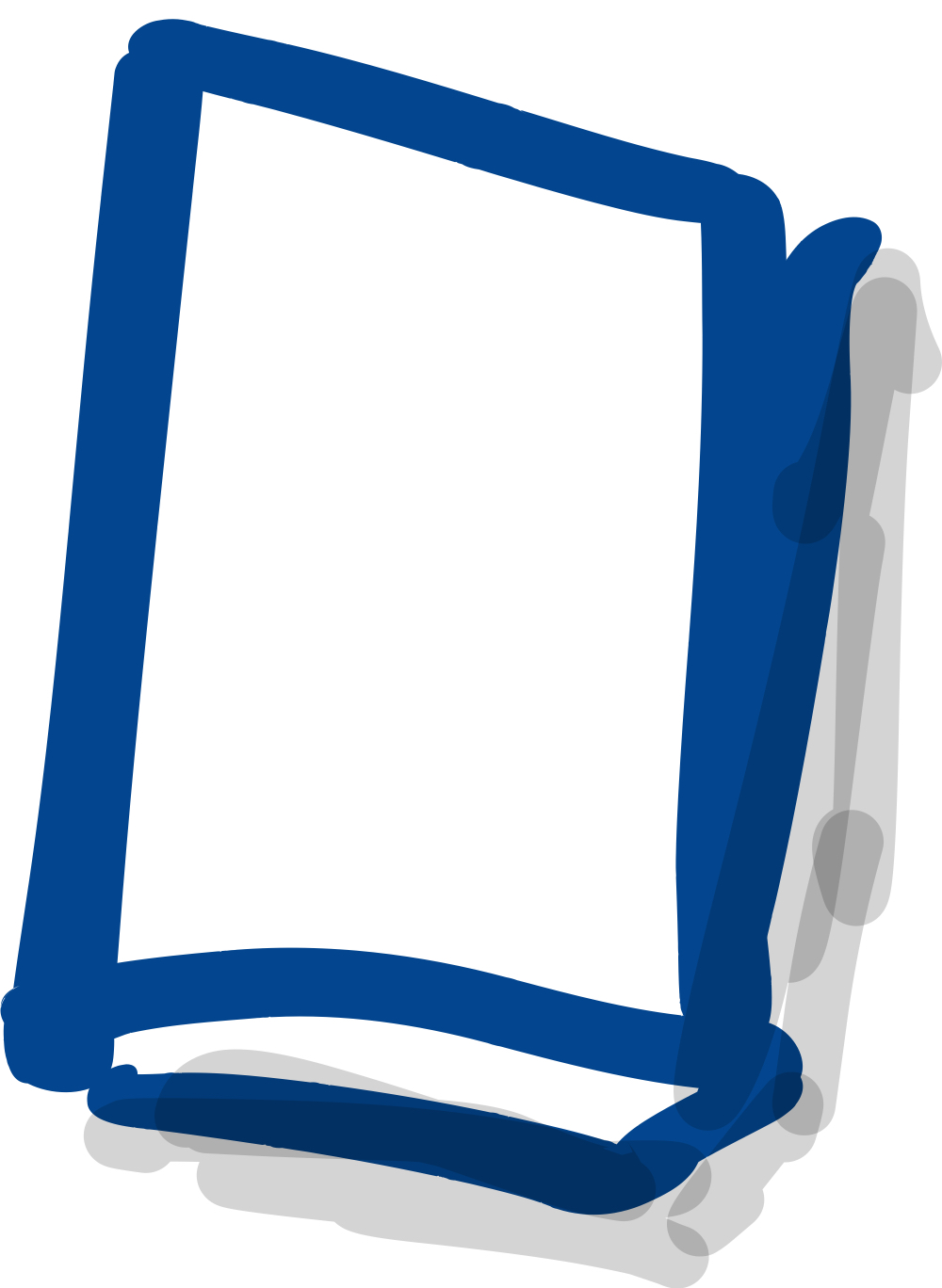 EingabeschichtNeuronen =Anzahl der Stifte
10
9
8
7
6
5
4
3
2
Training, Feedback
2
AusgabeschichtNeuronen = Anzahl der Züge
1
3
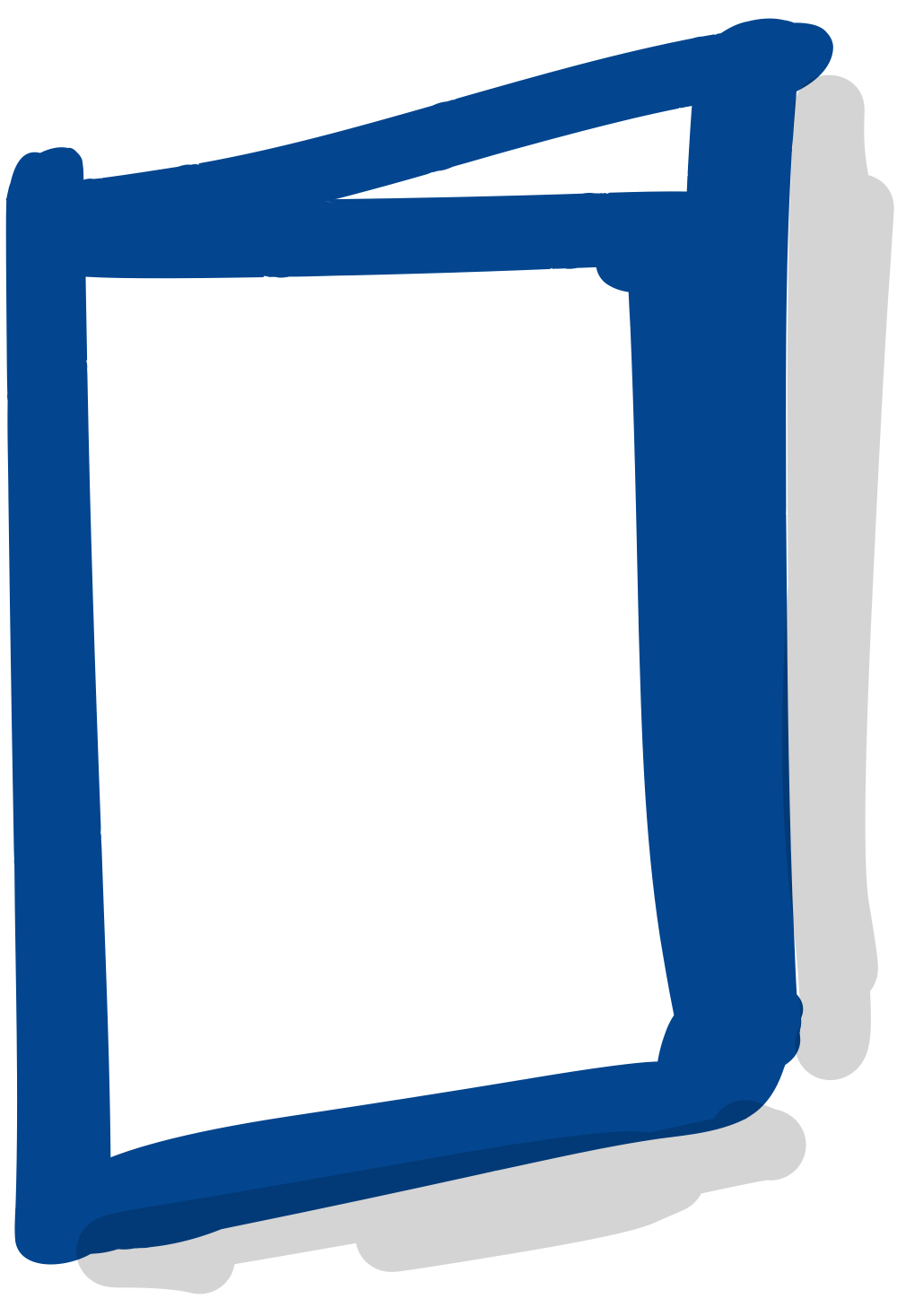 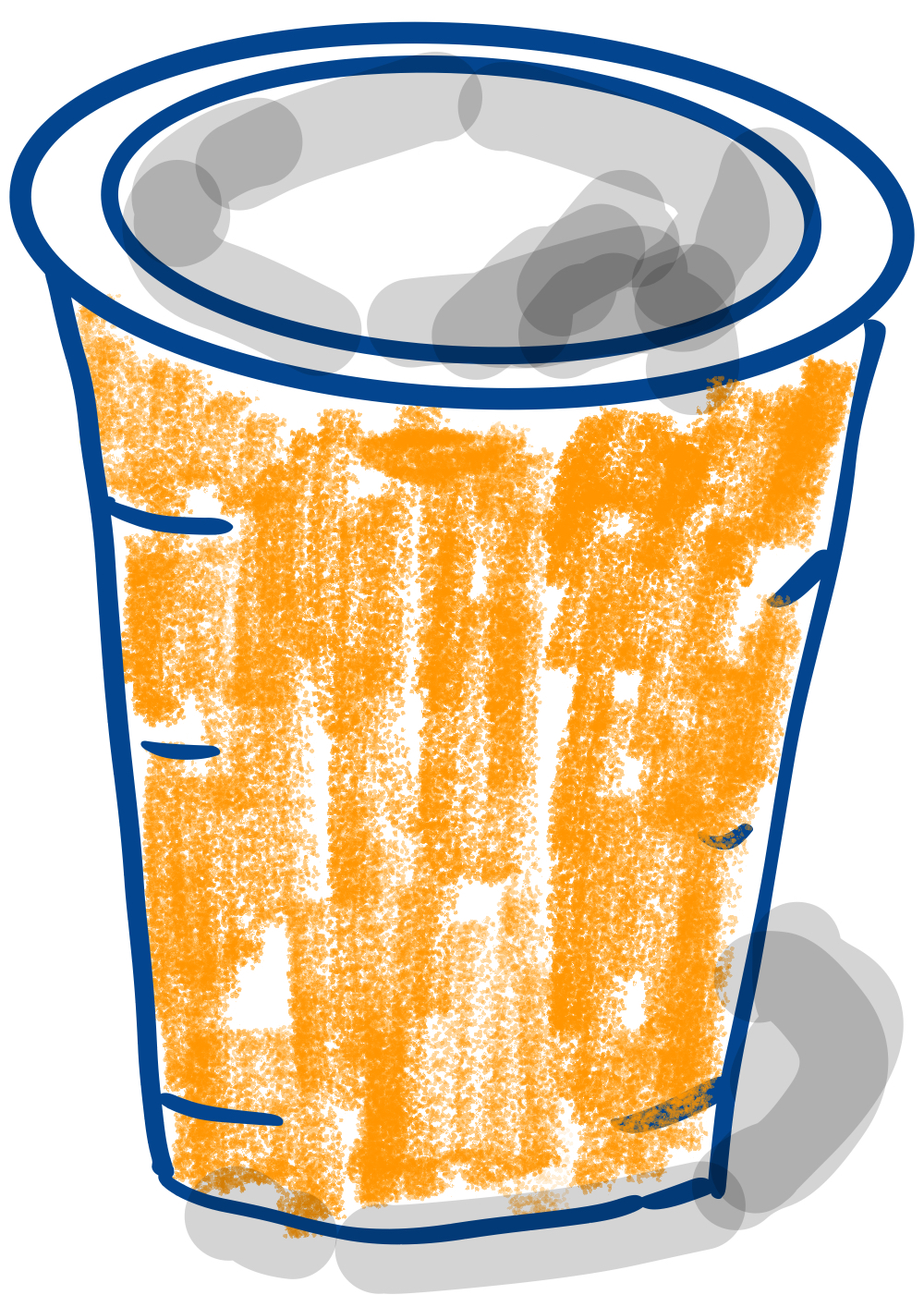 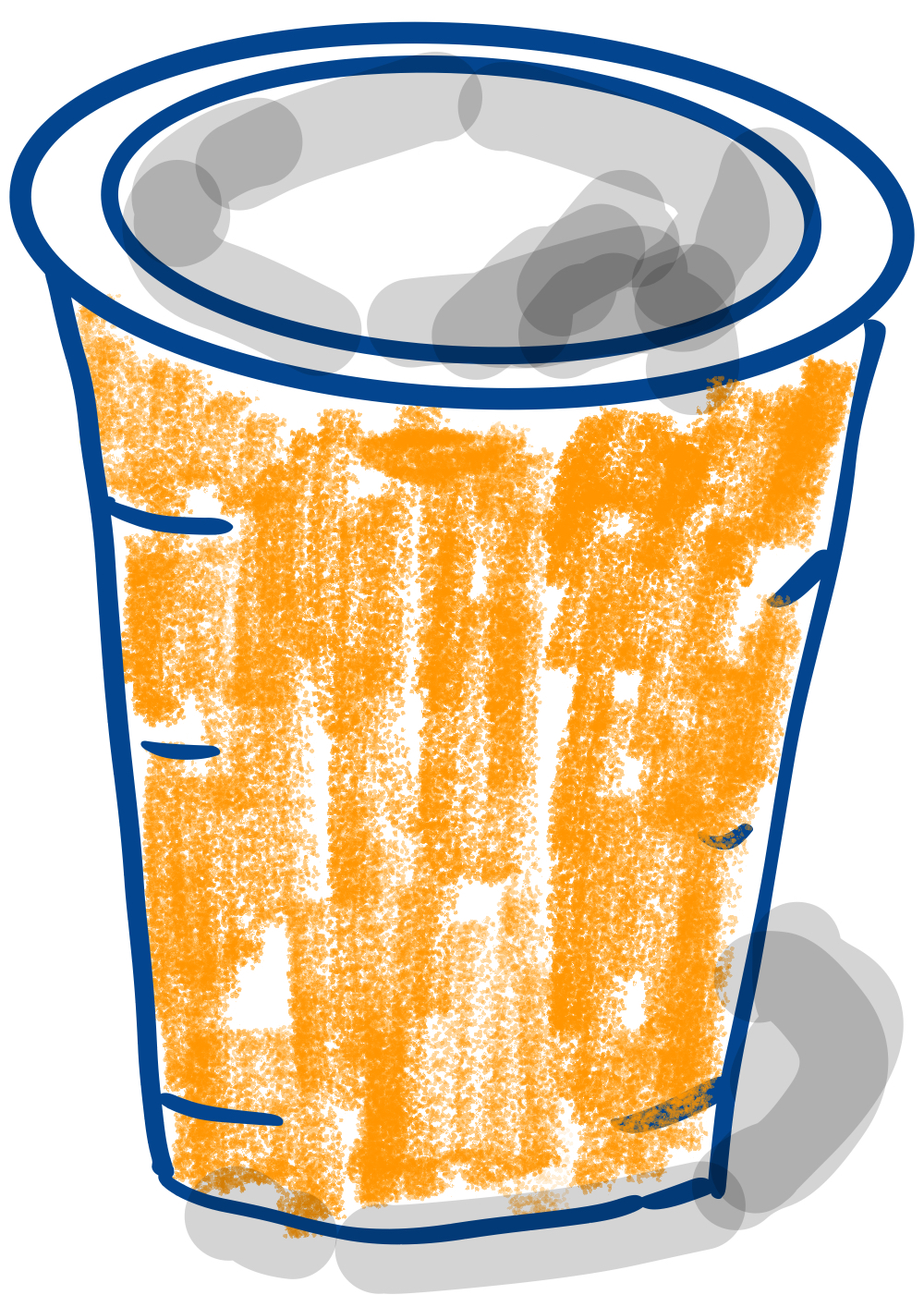 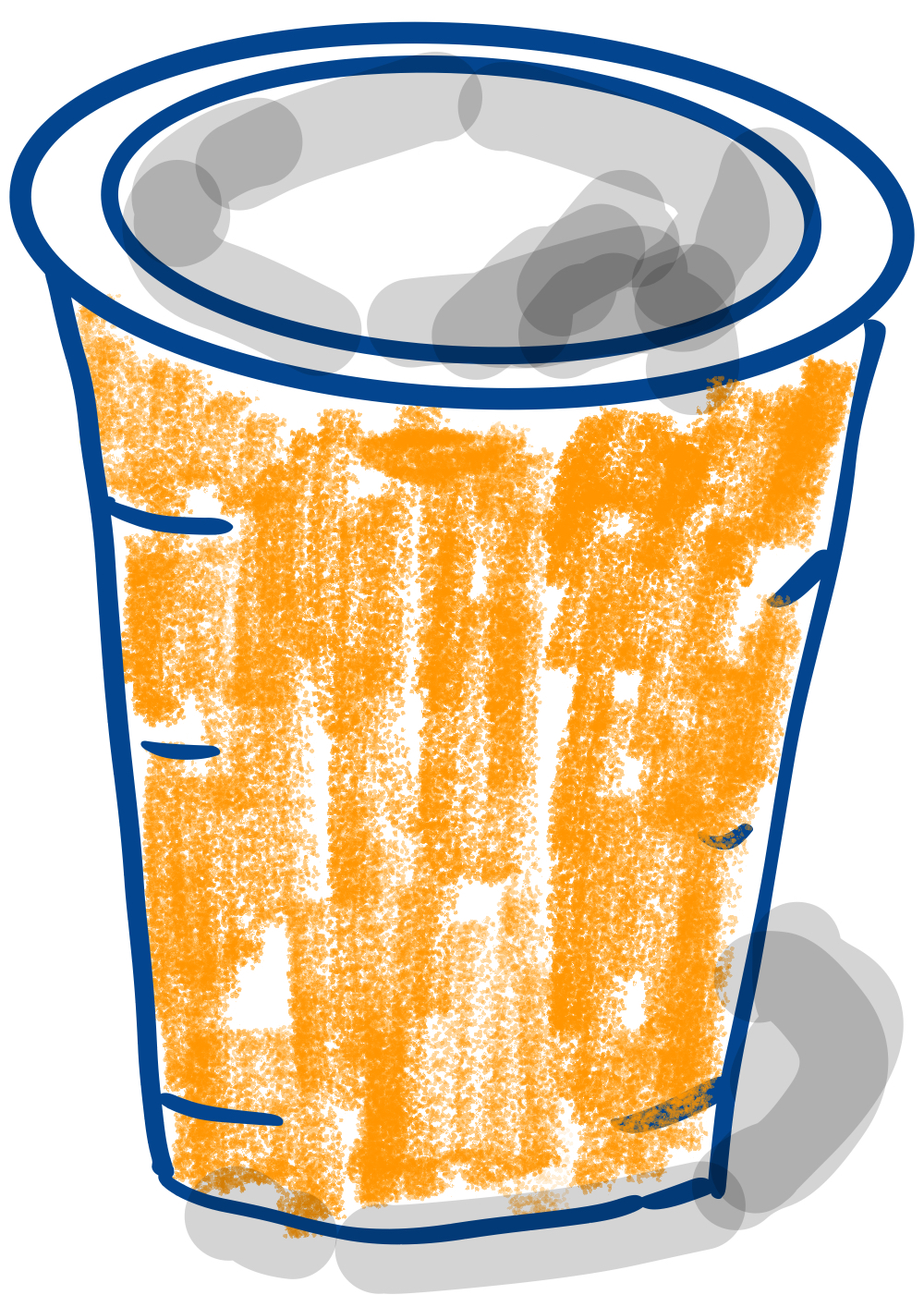 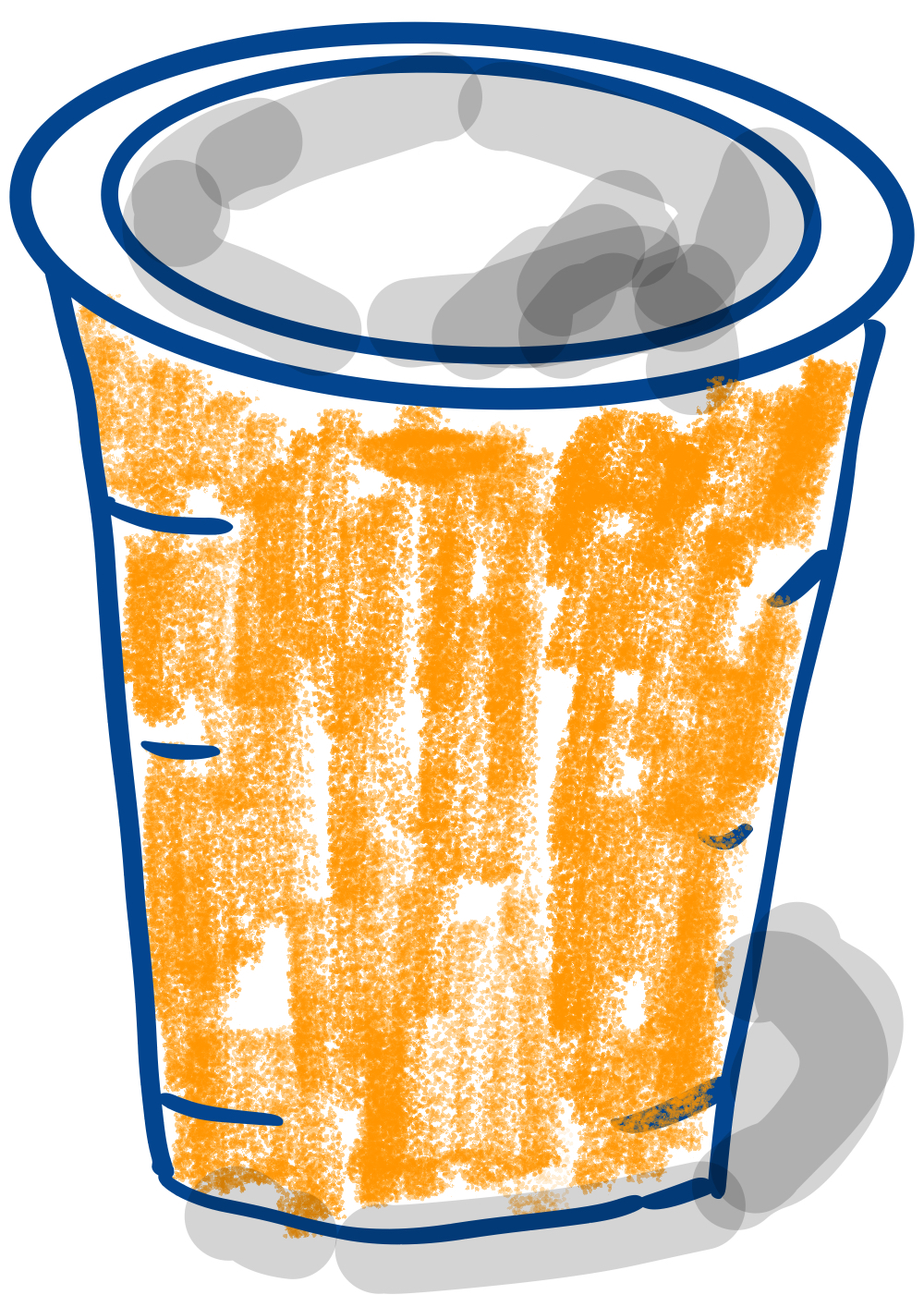 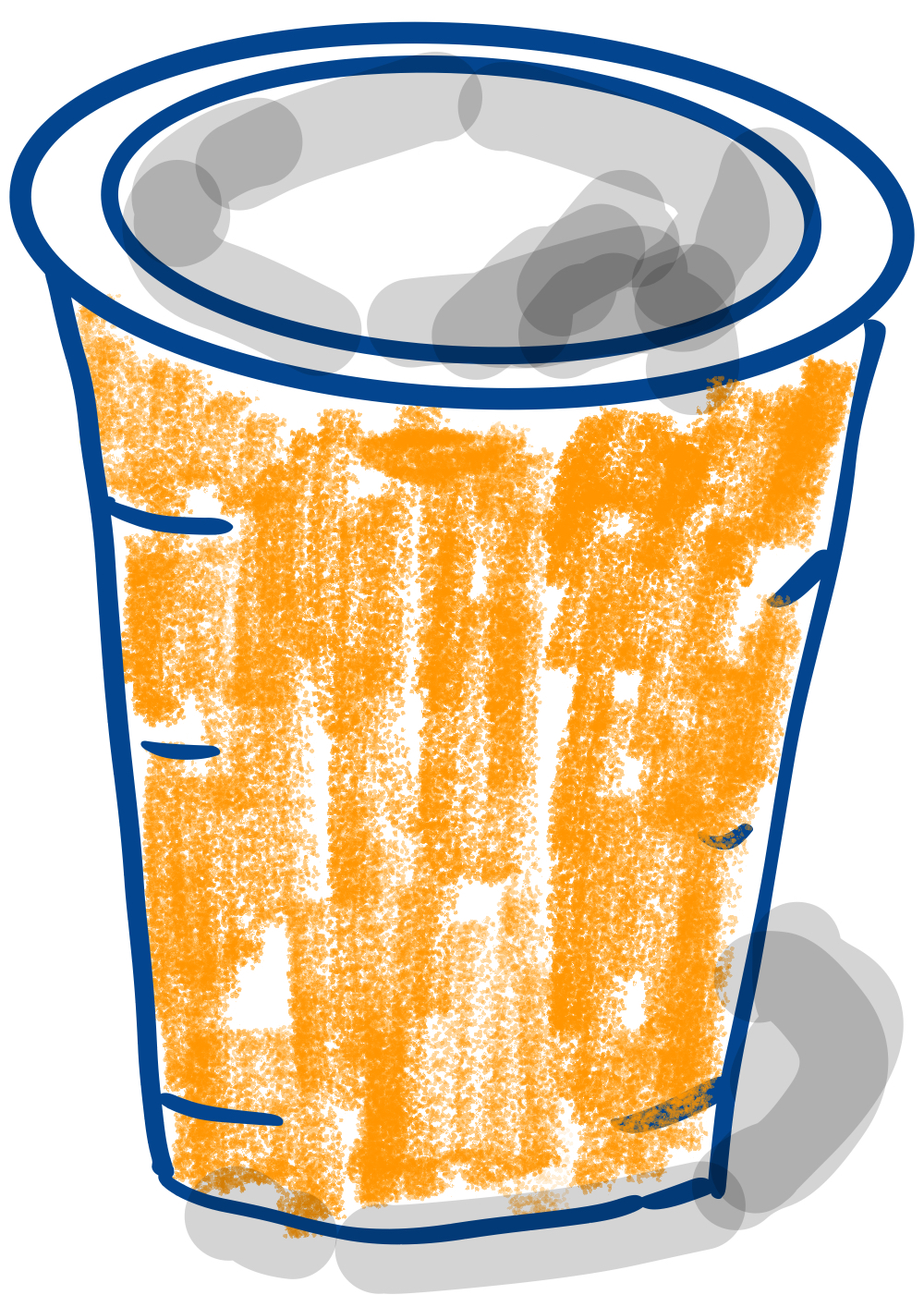 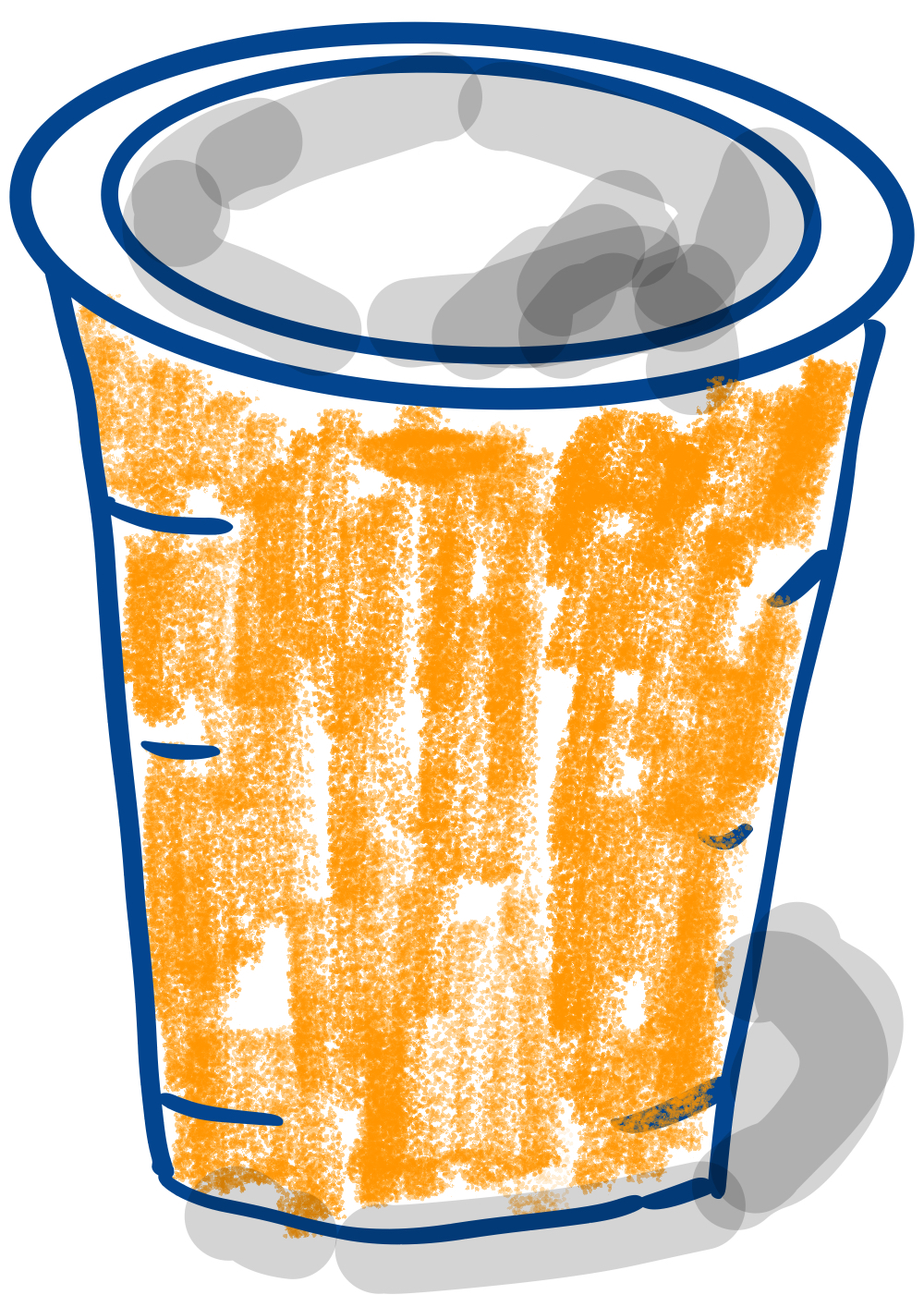 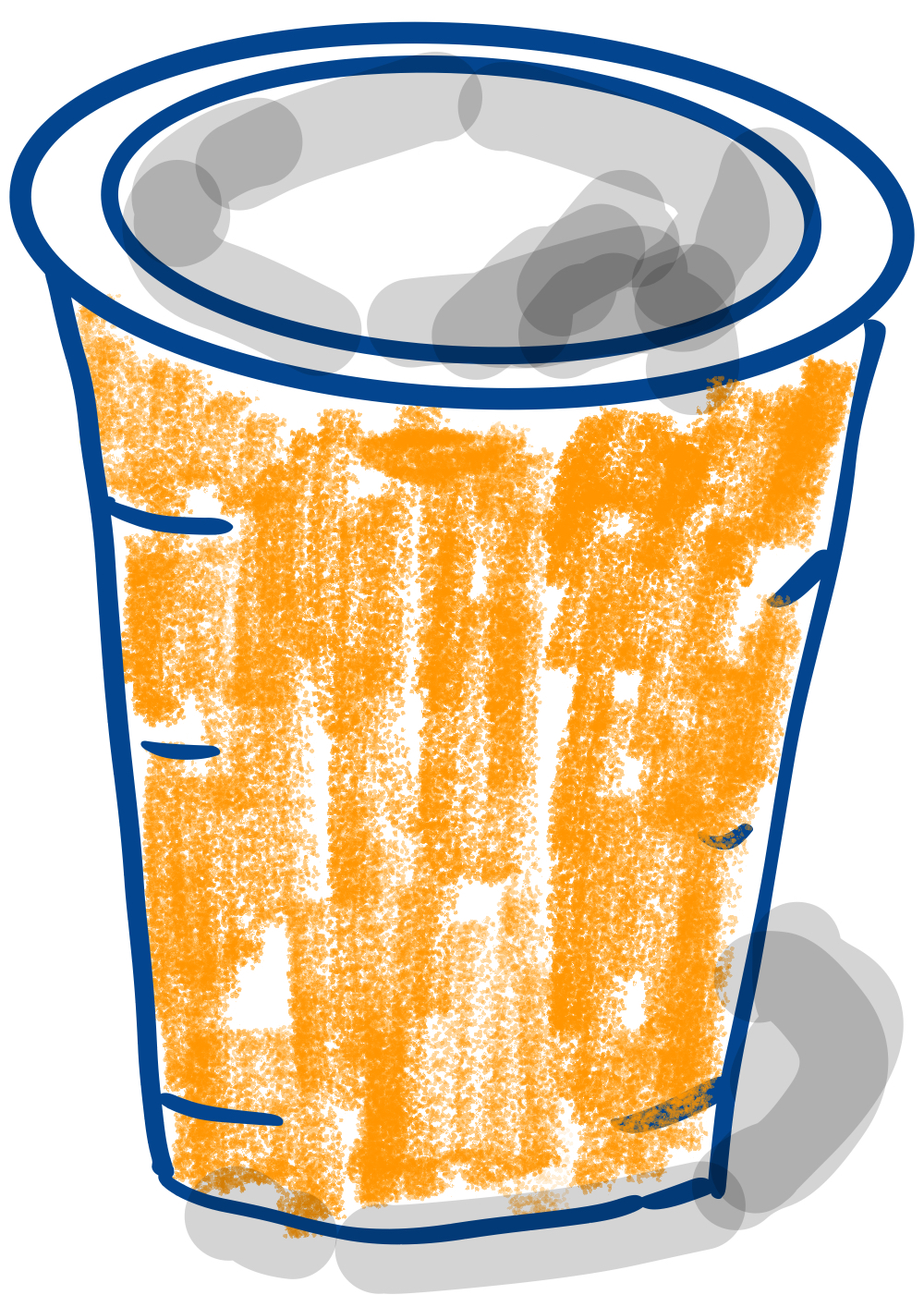 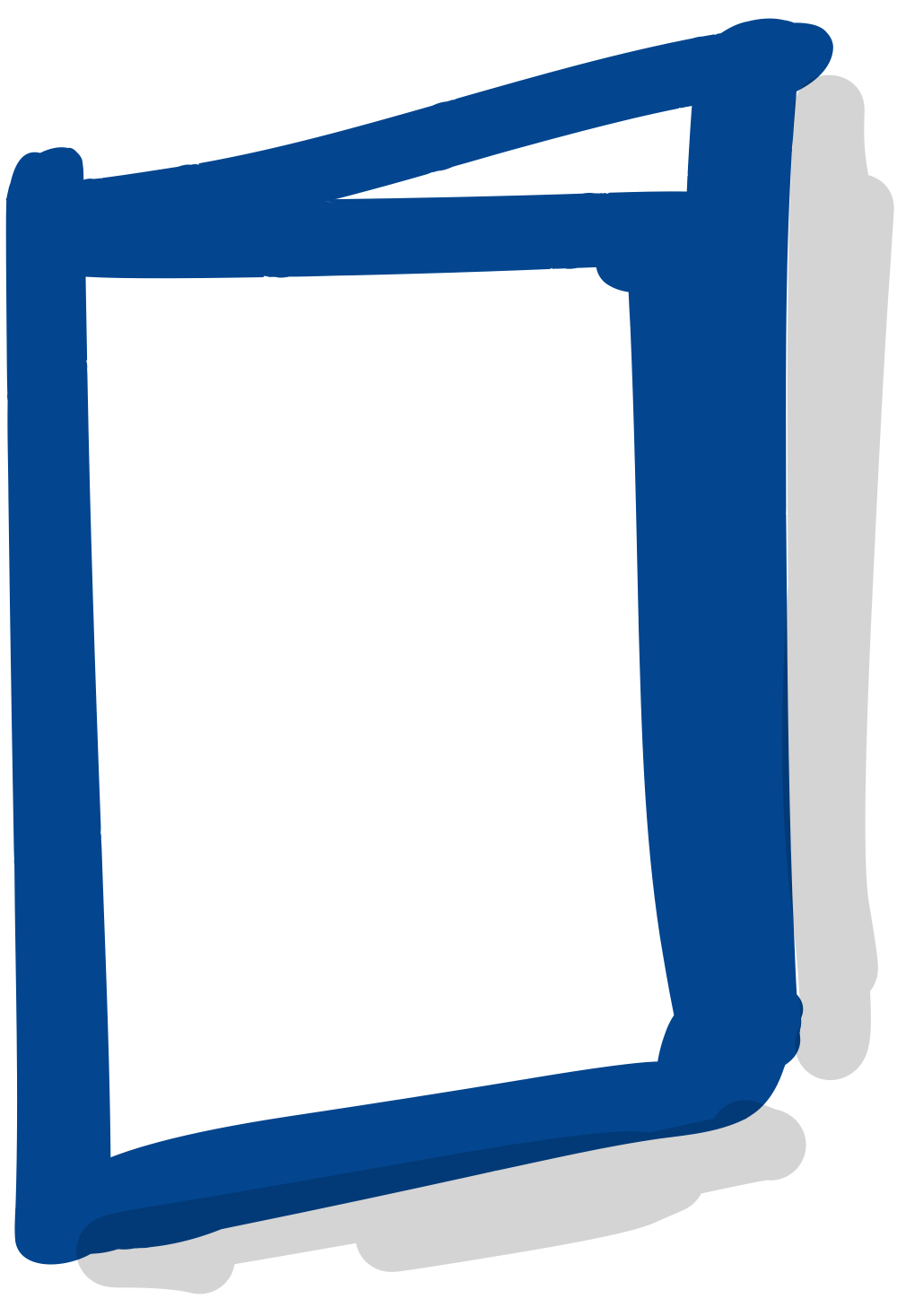 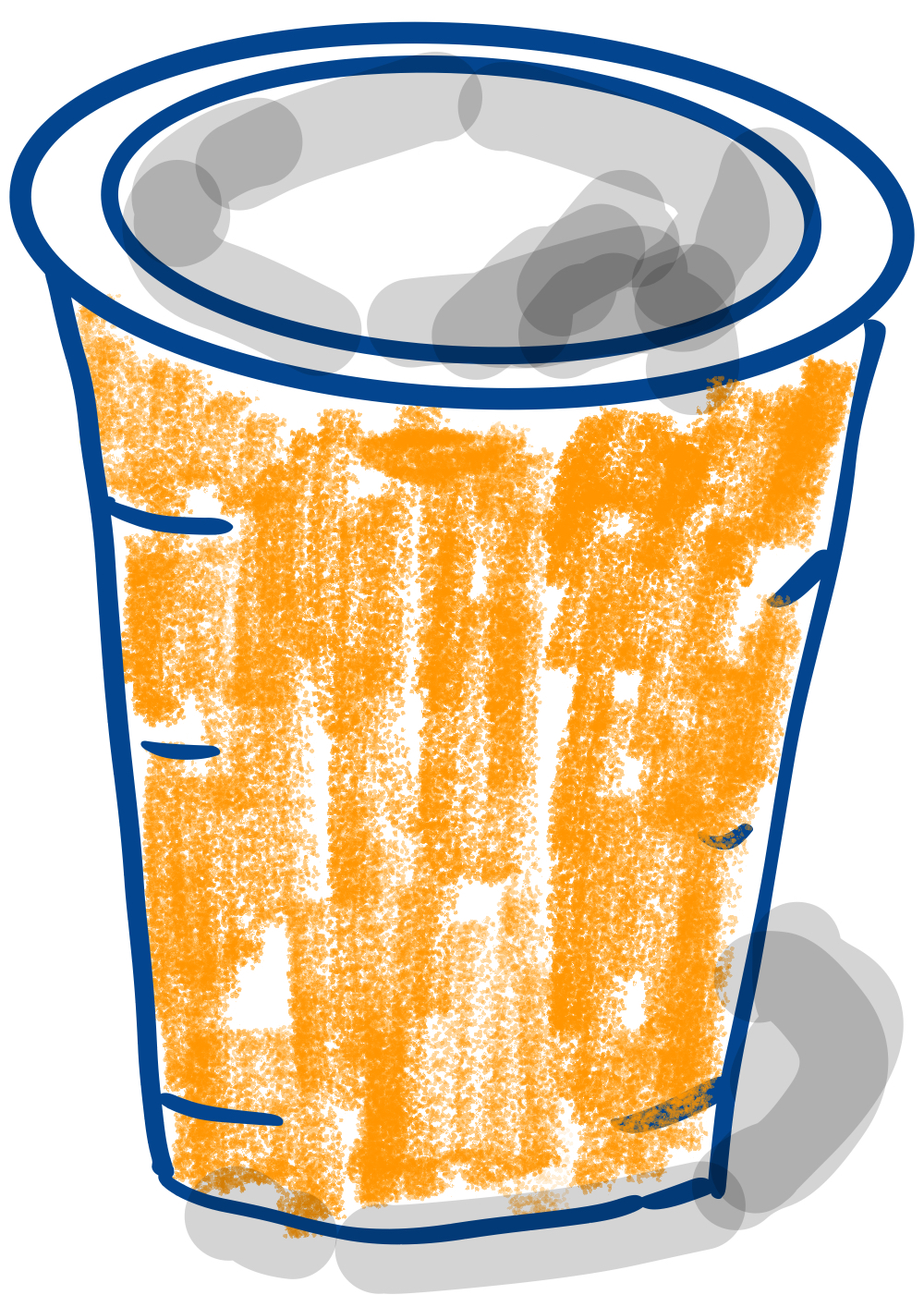 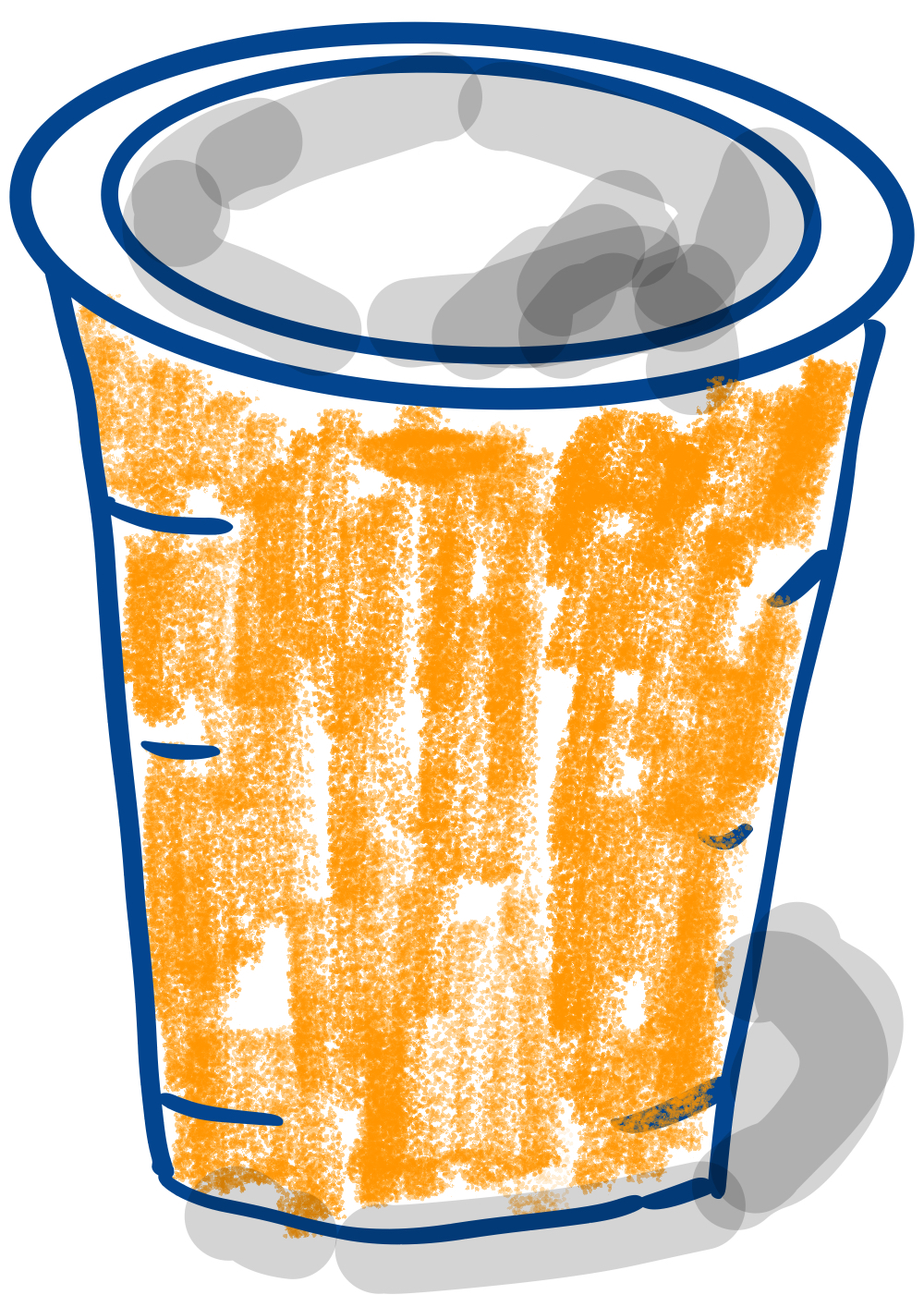 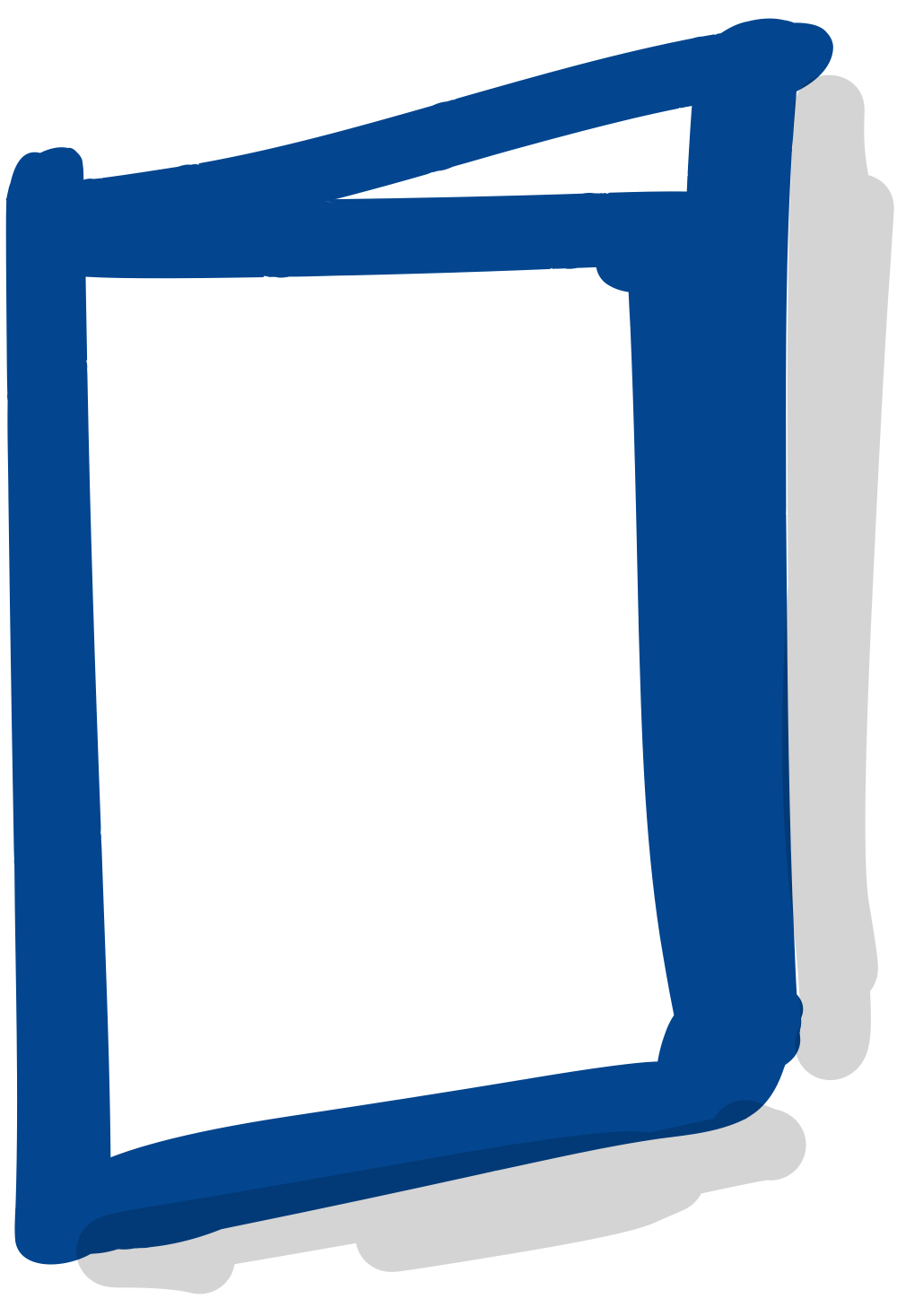 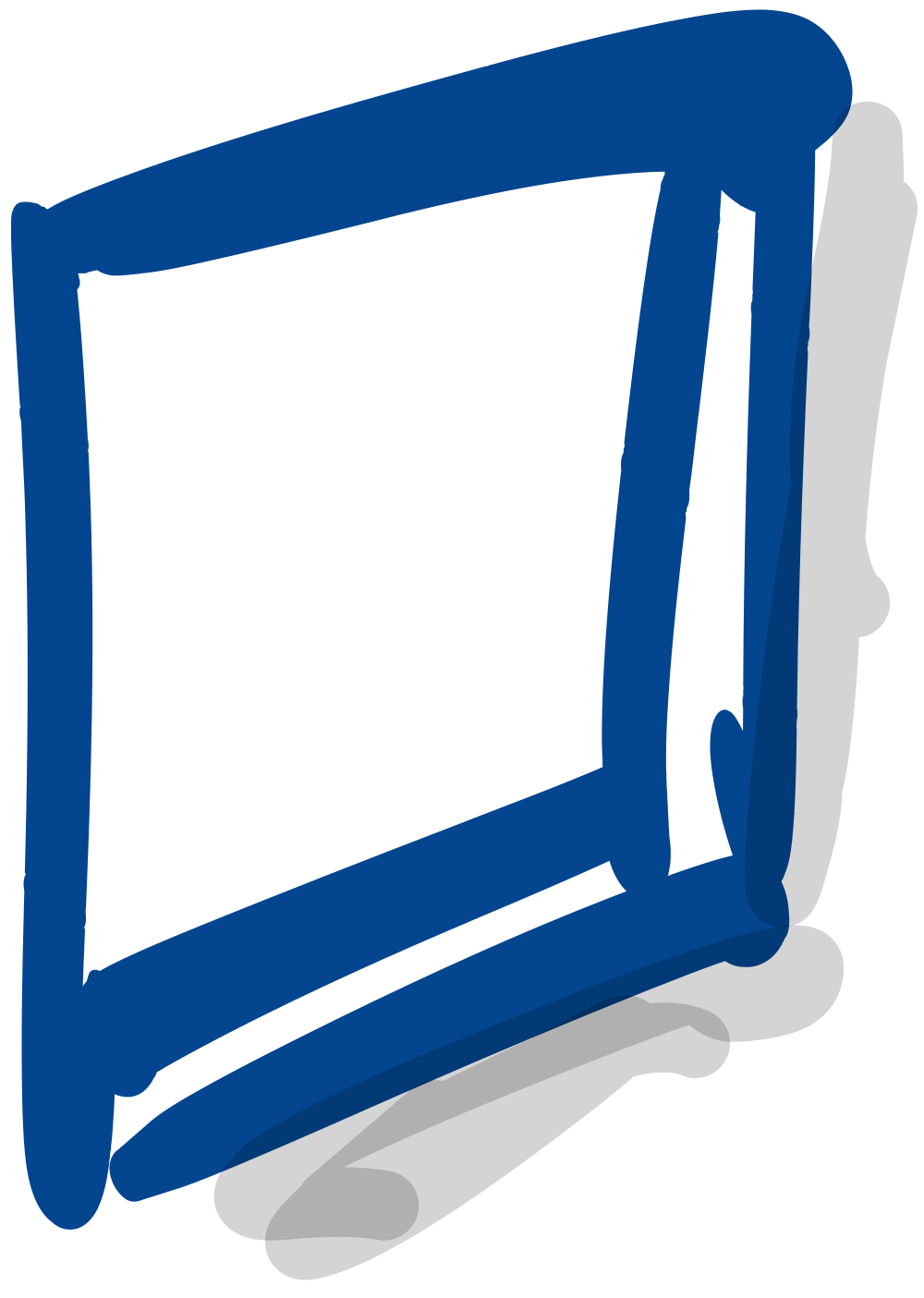 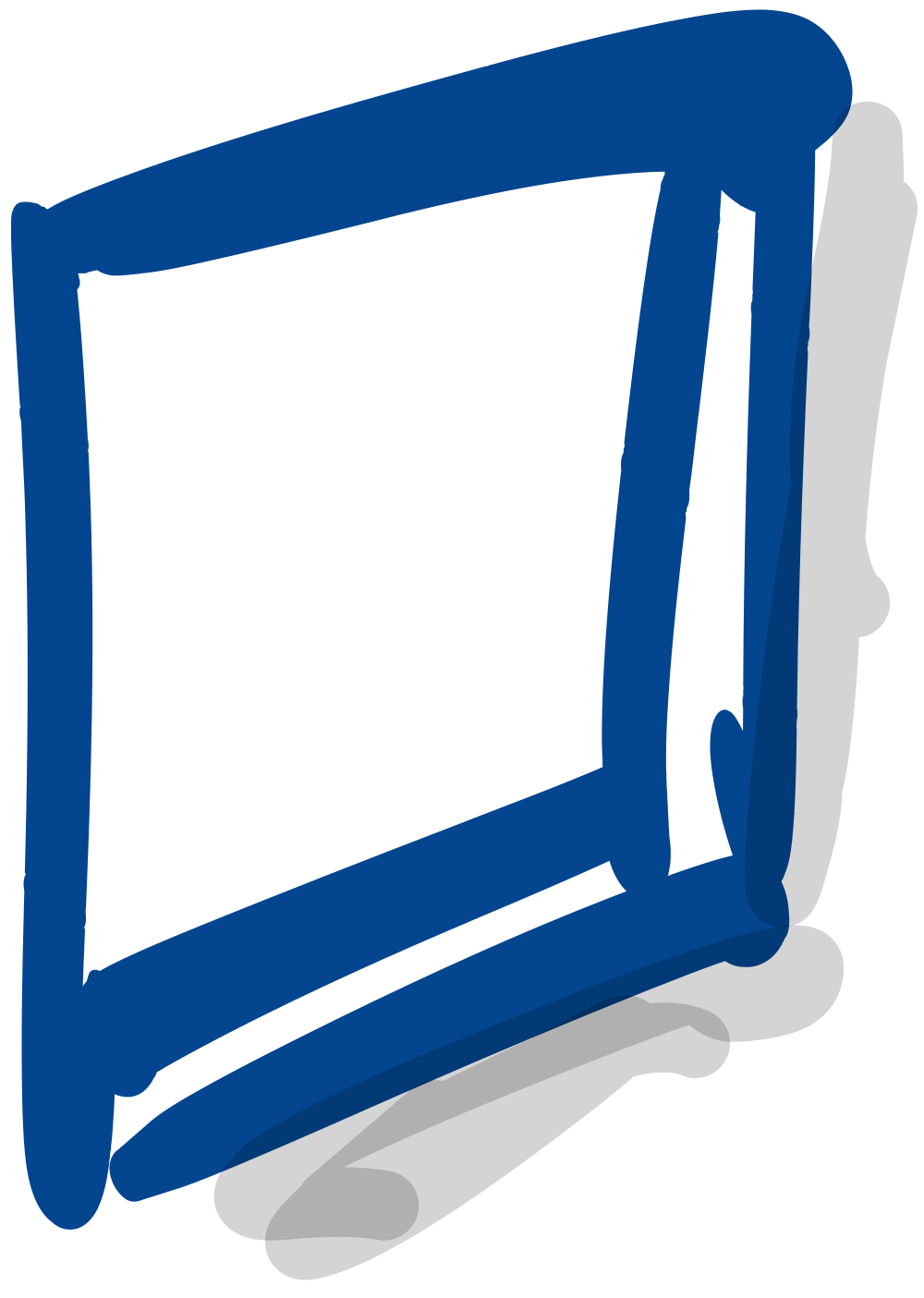 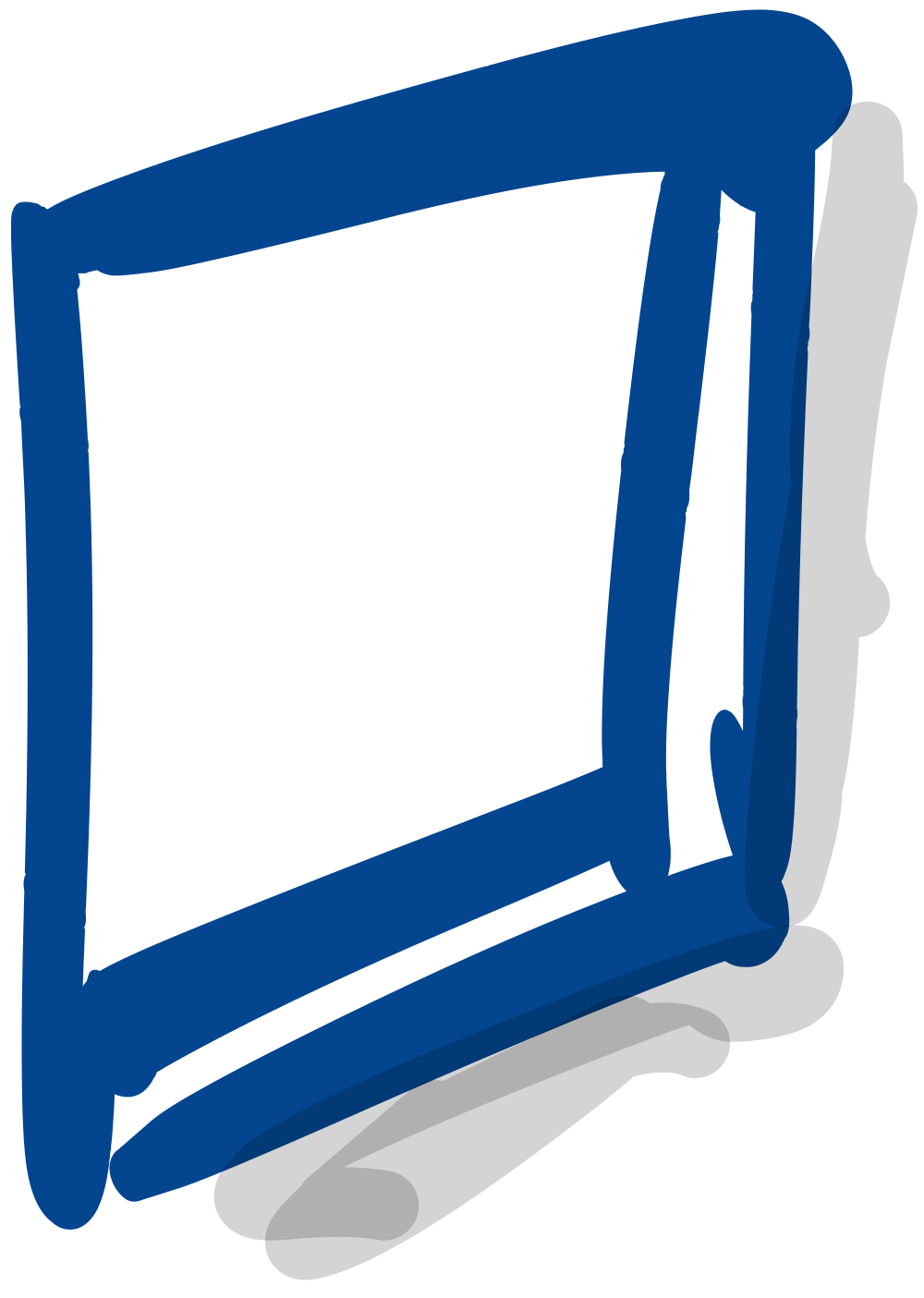 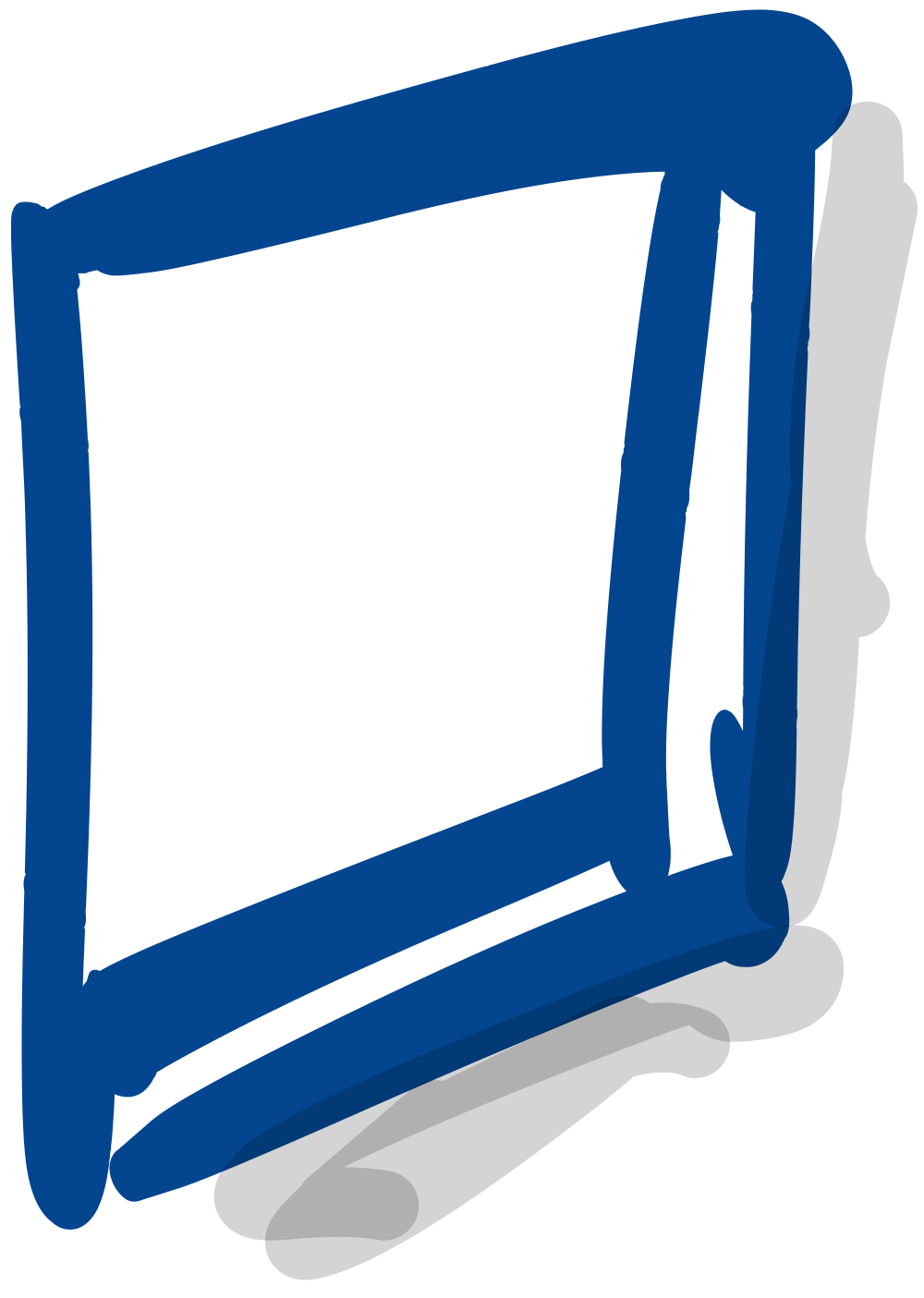 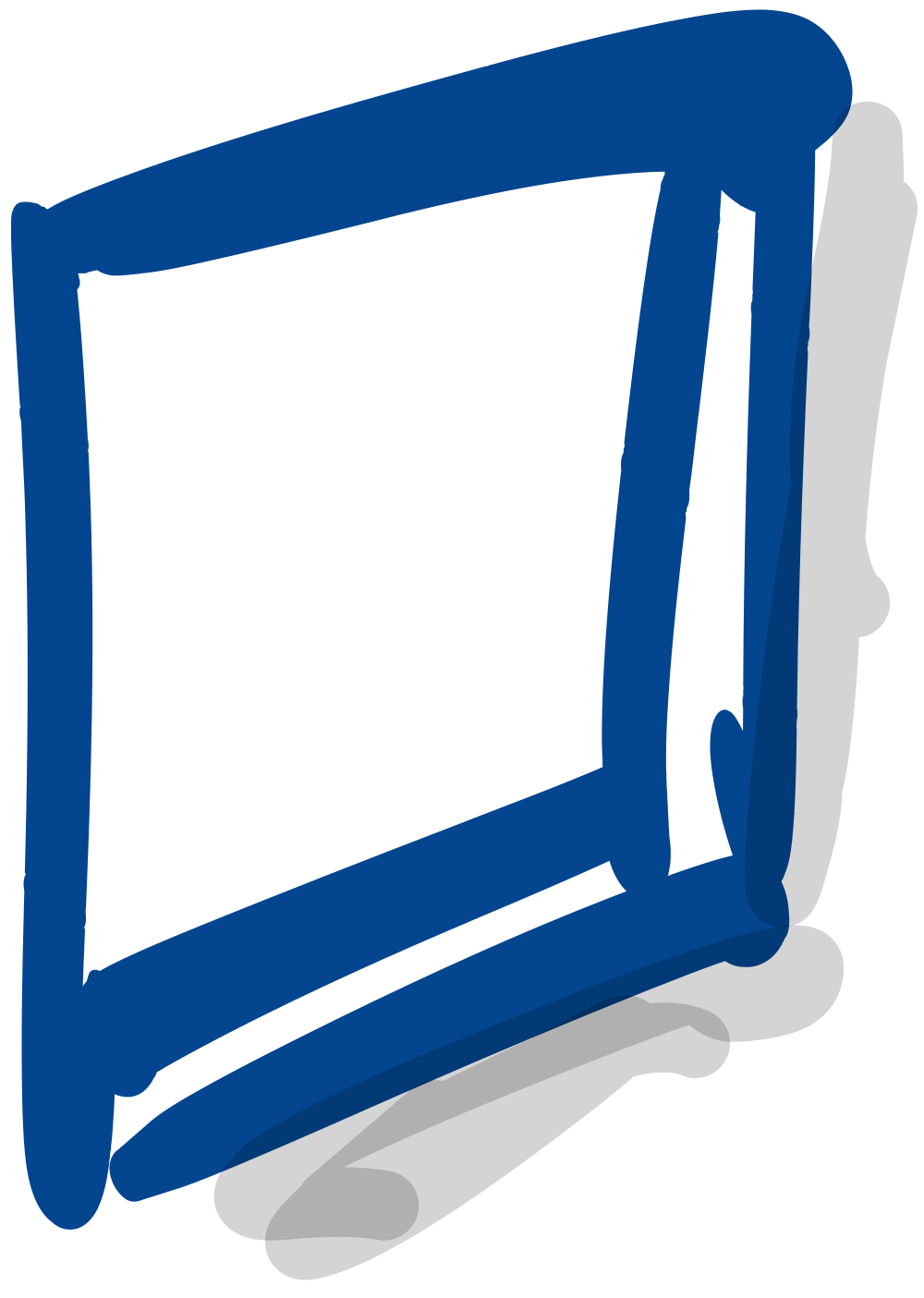 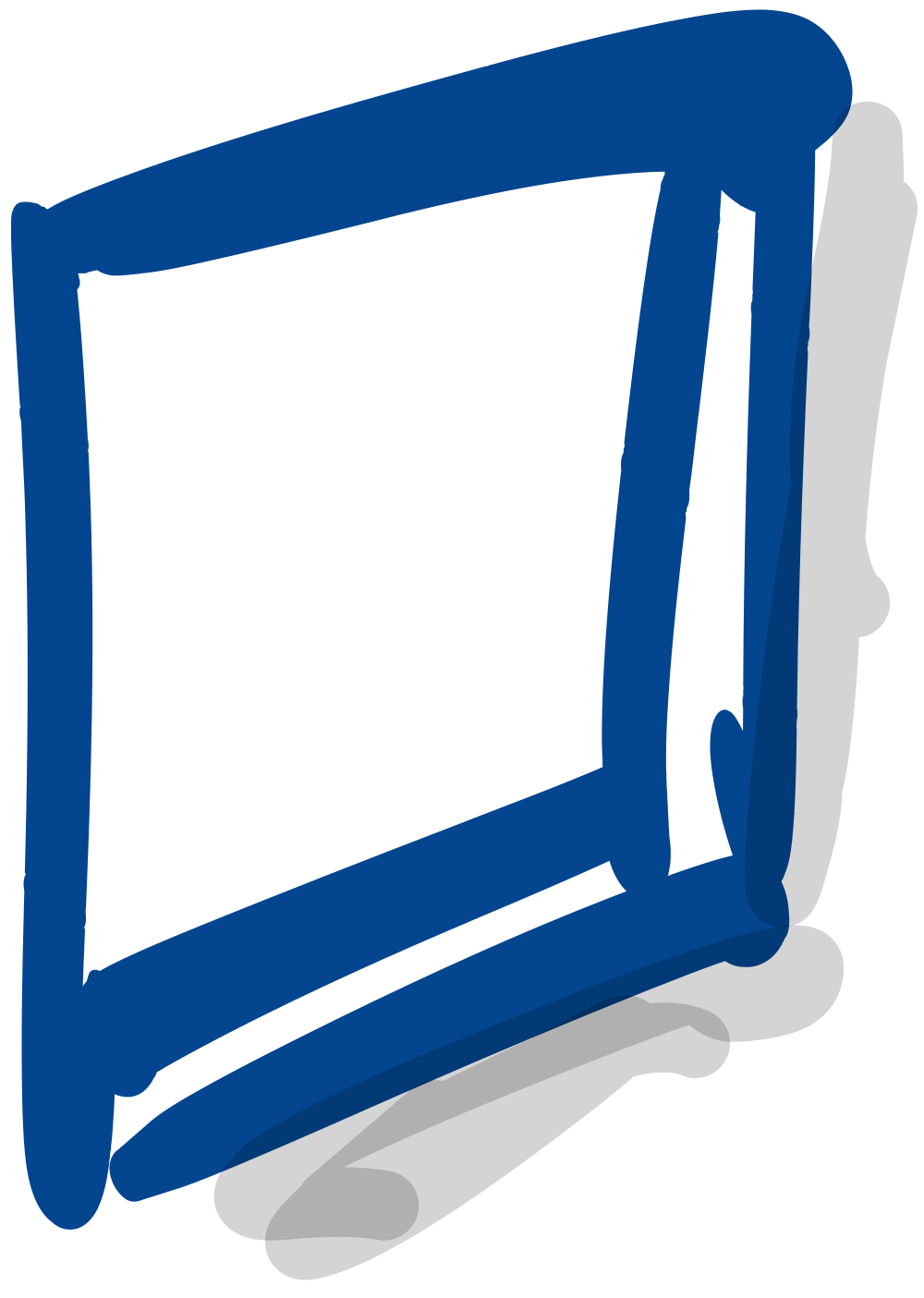 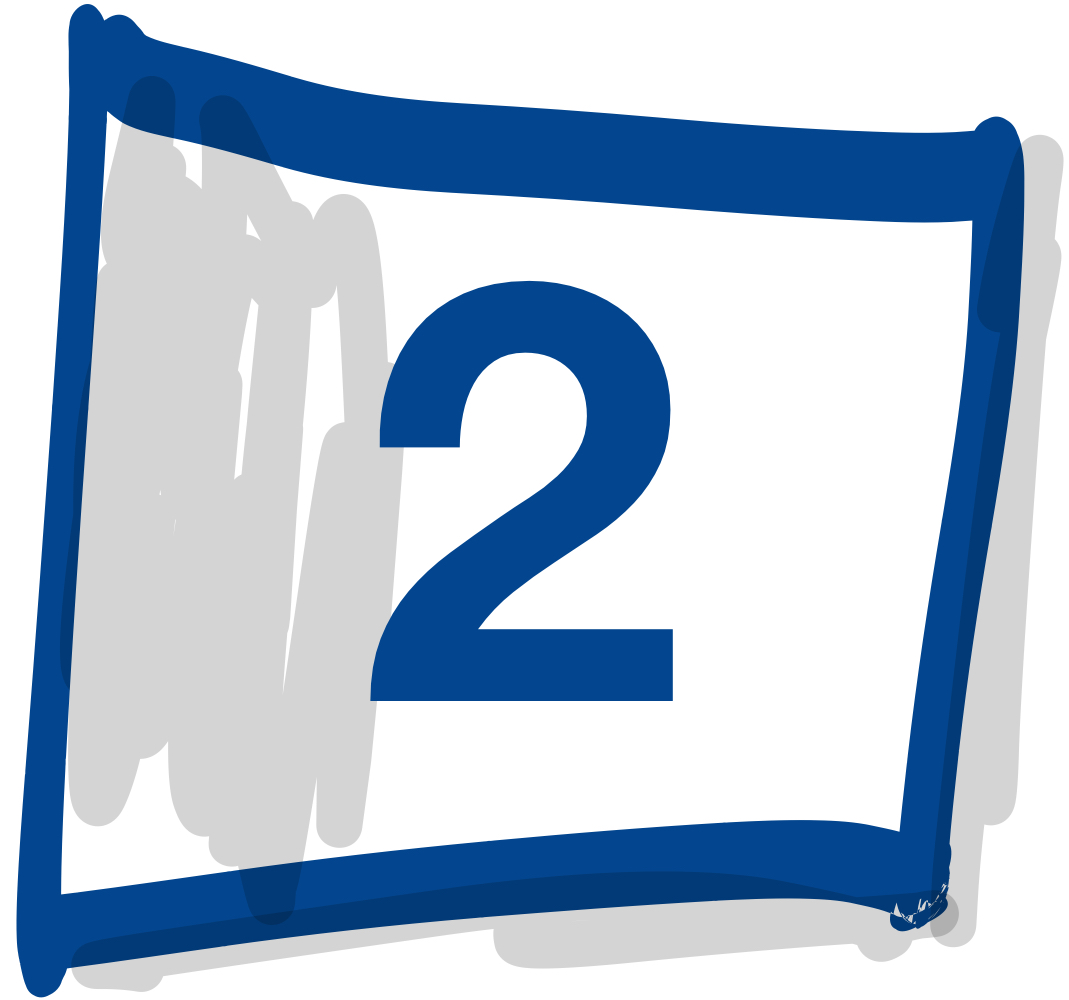 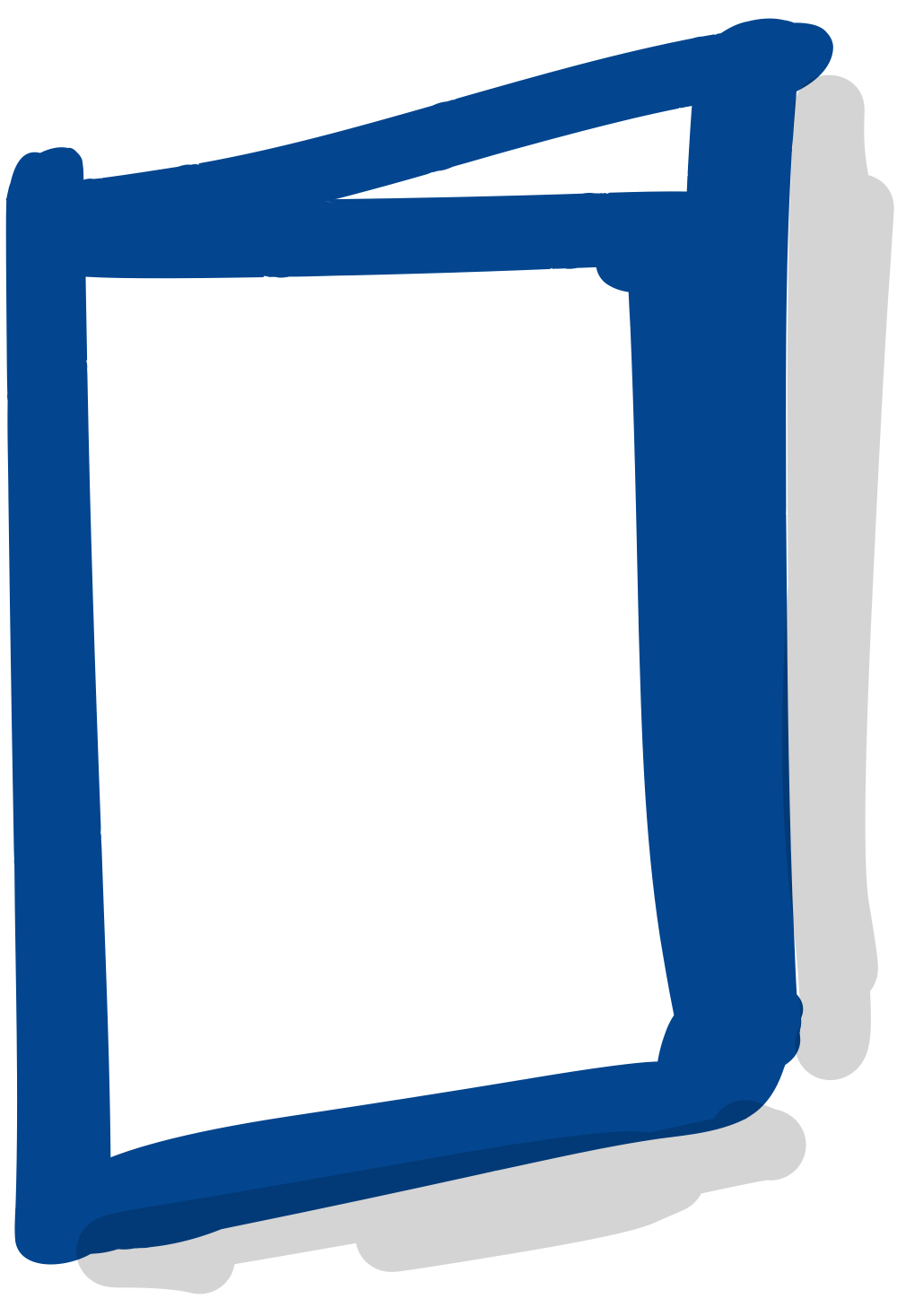 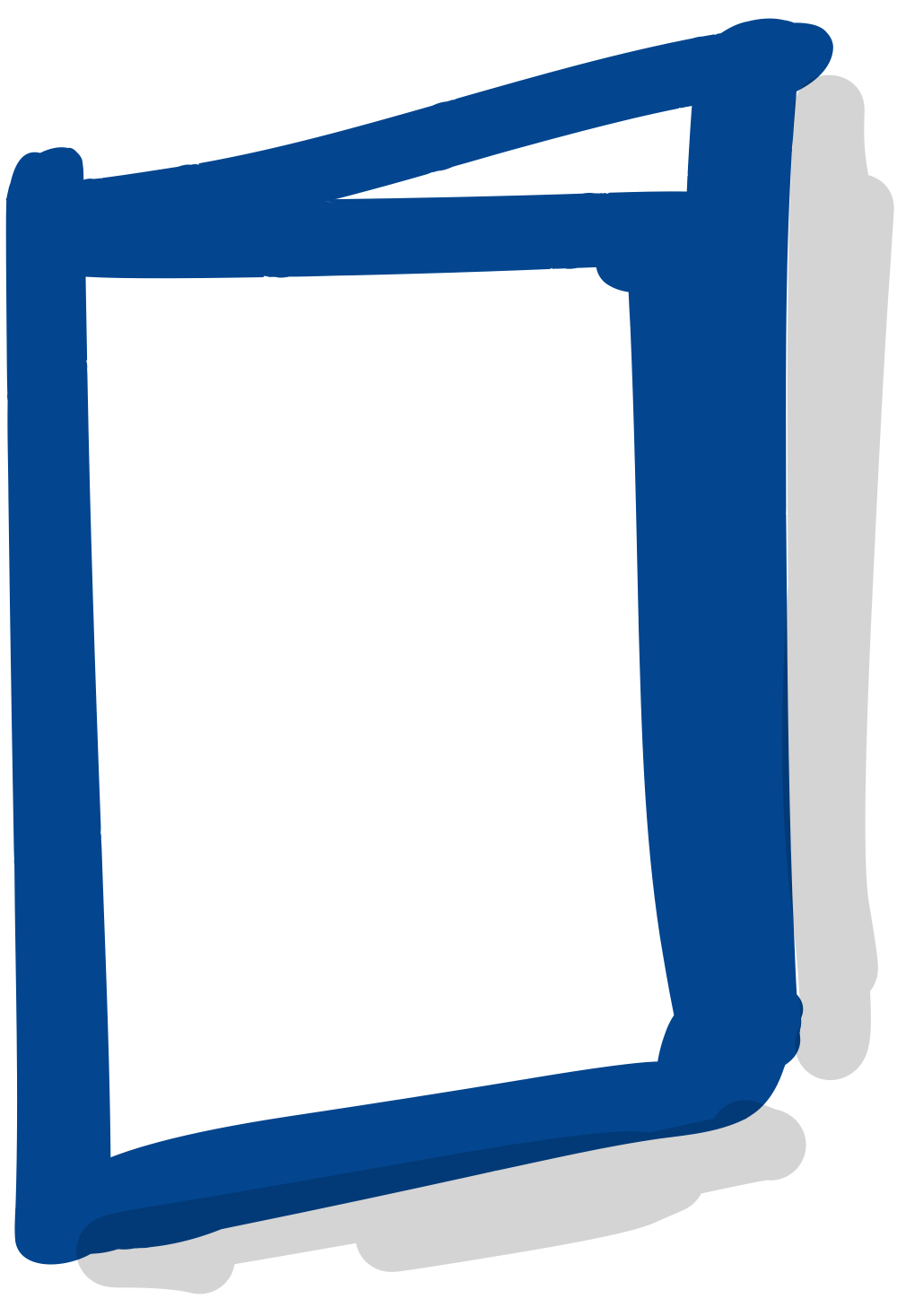 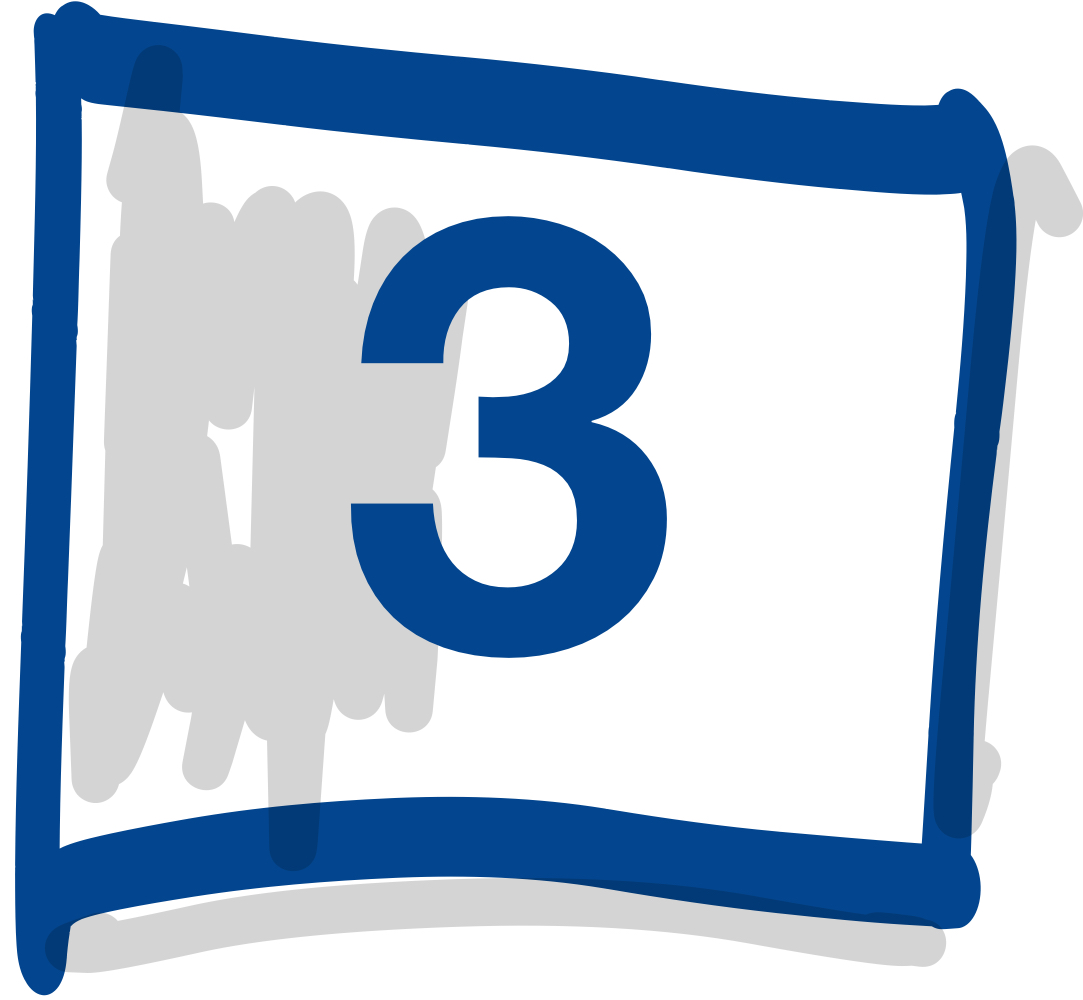 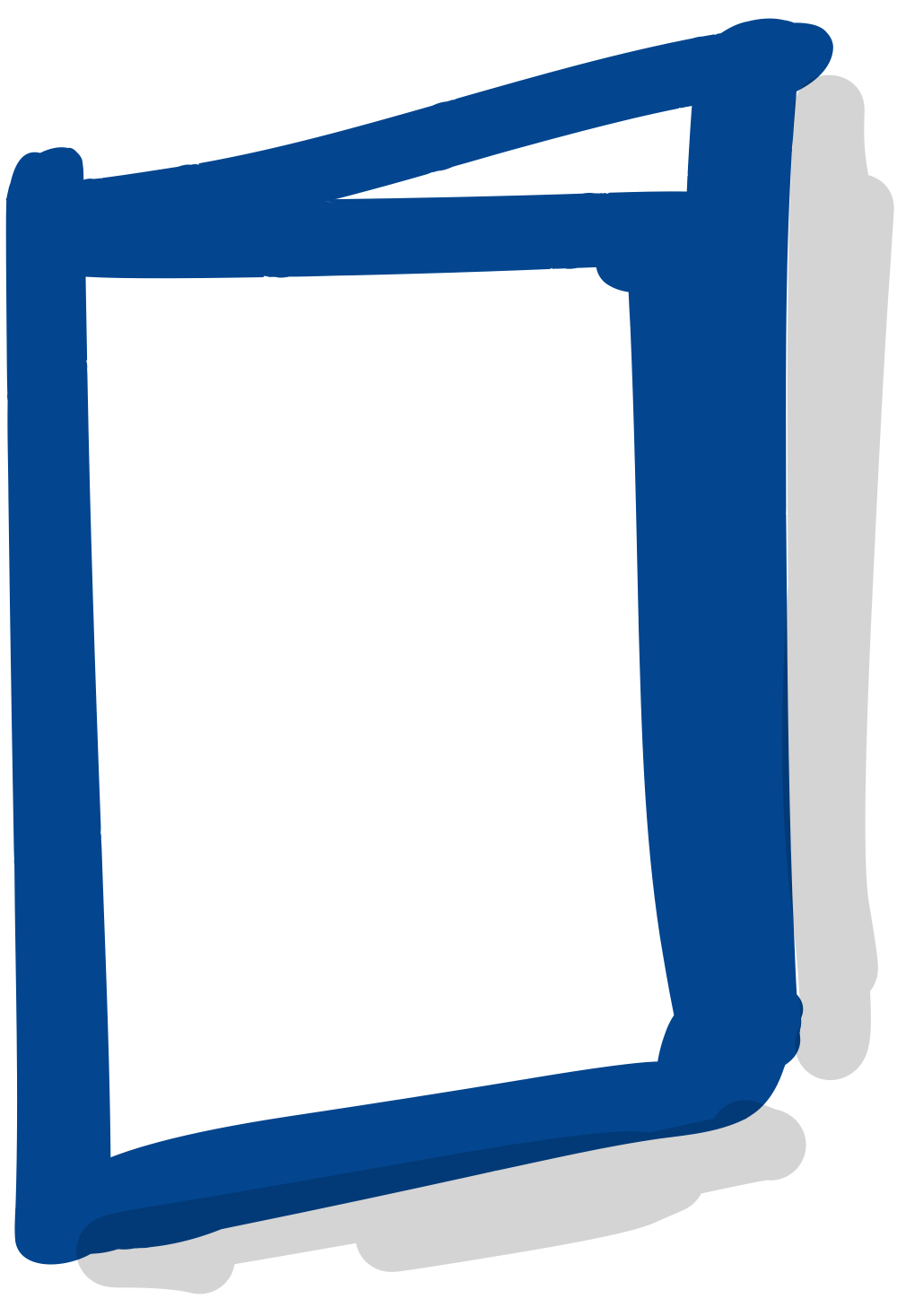 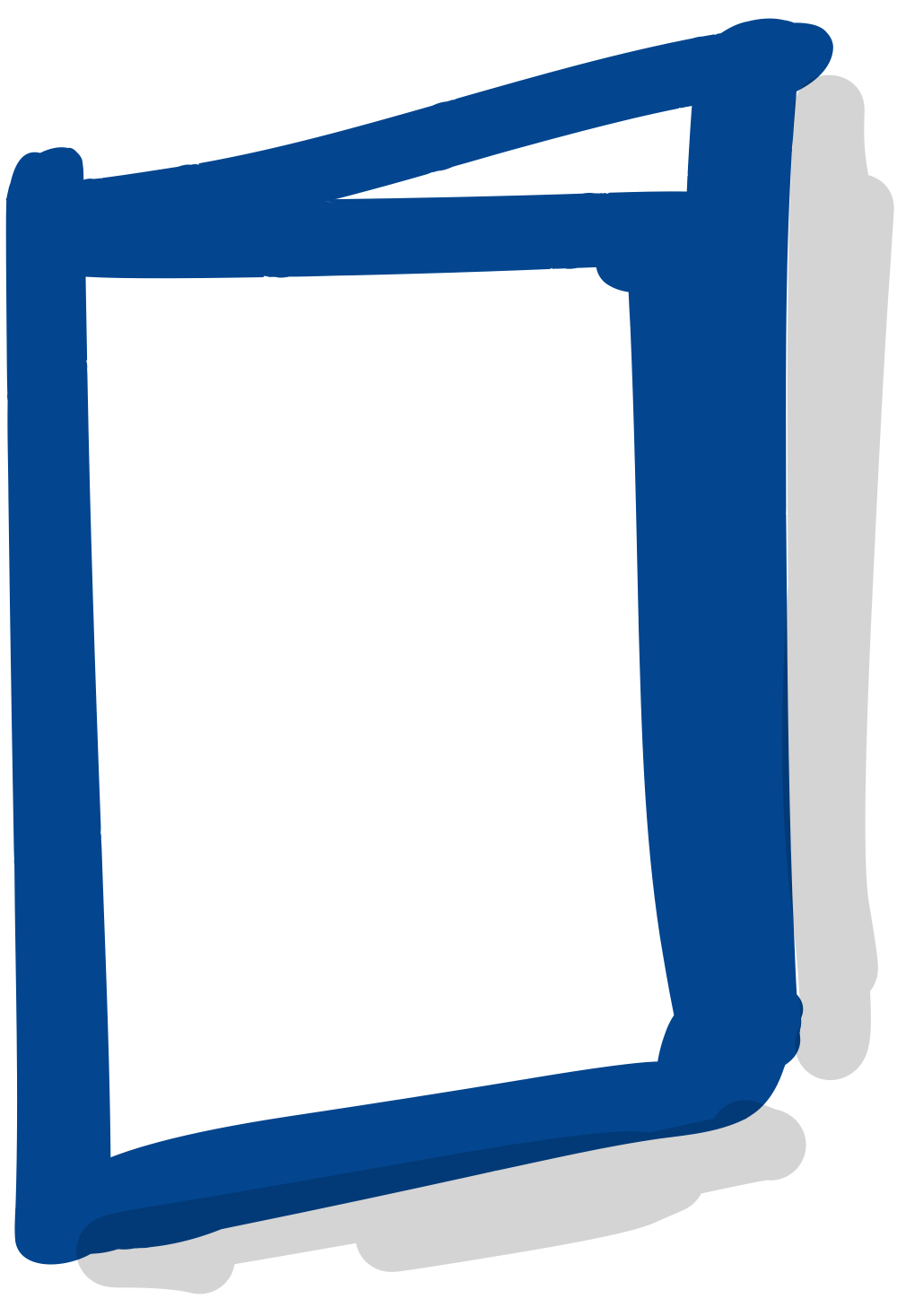 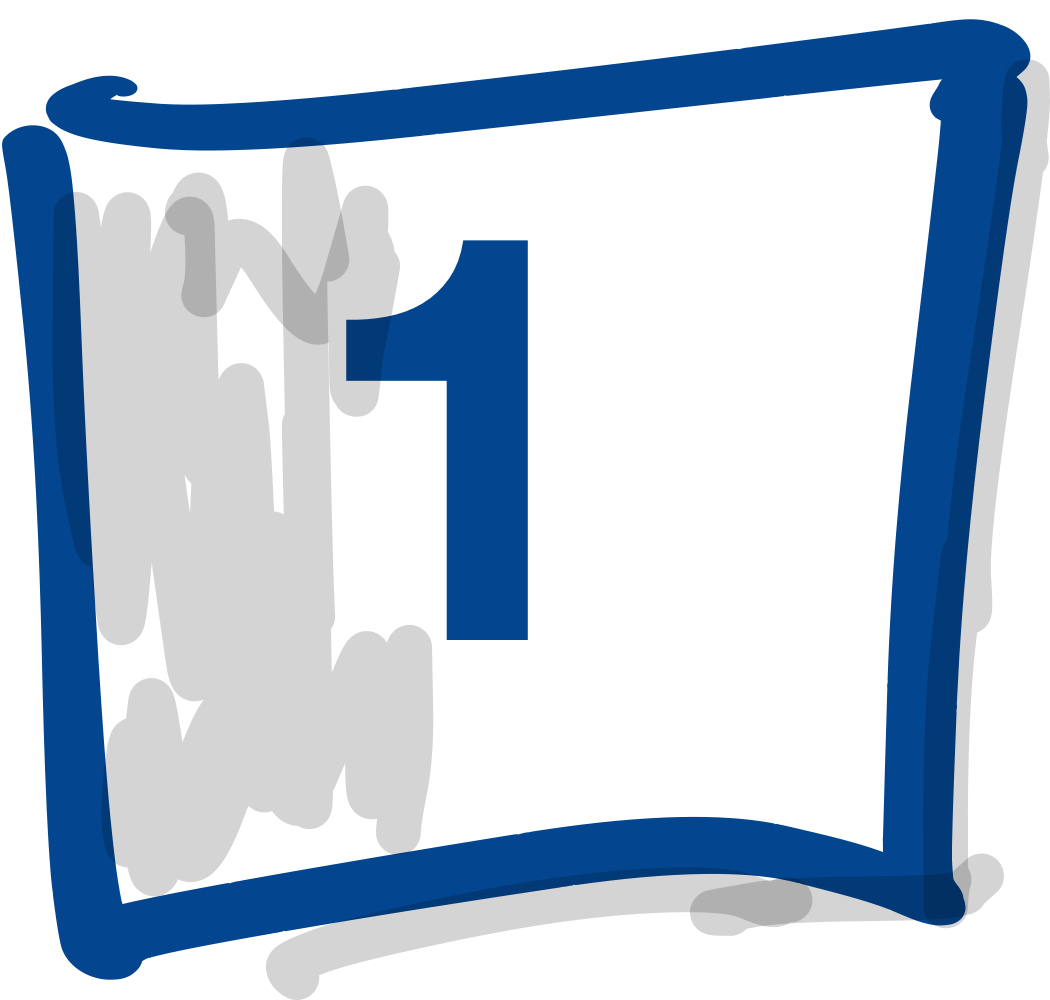 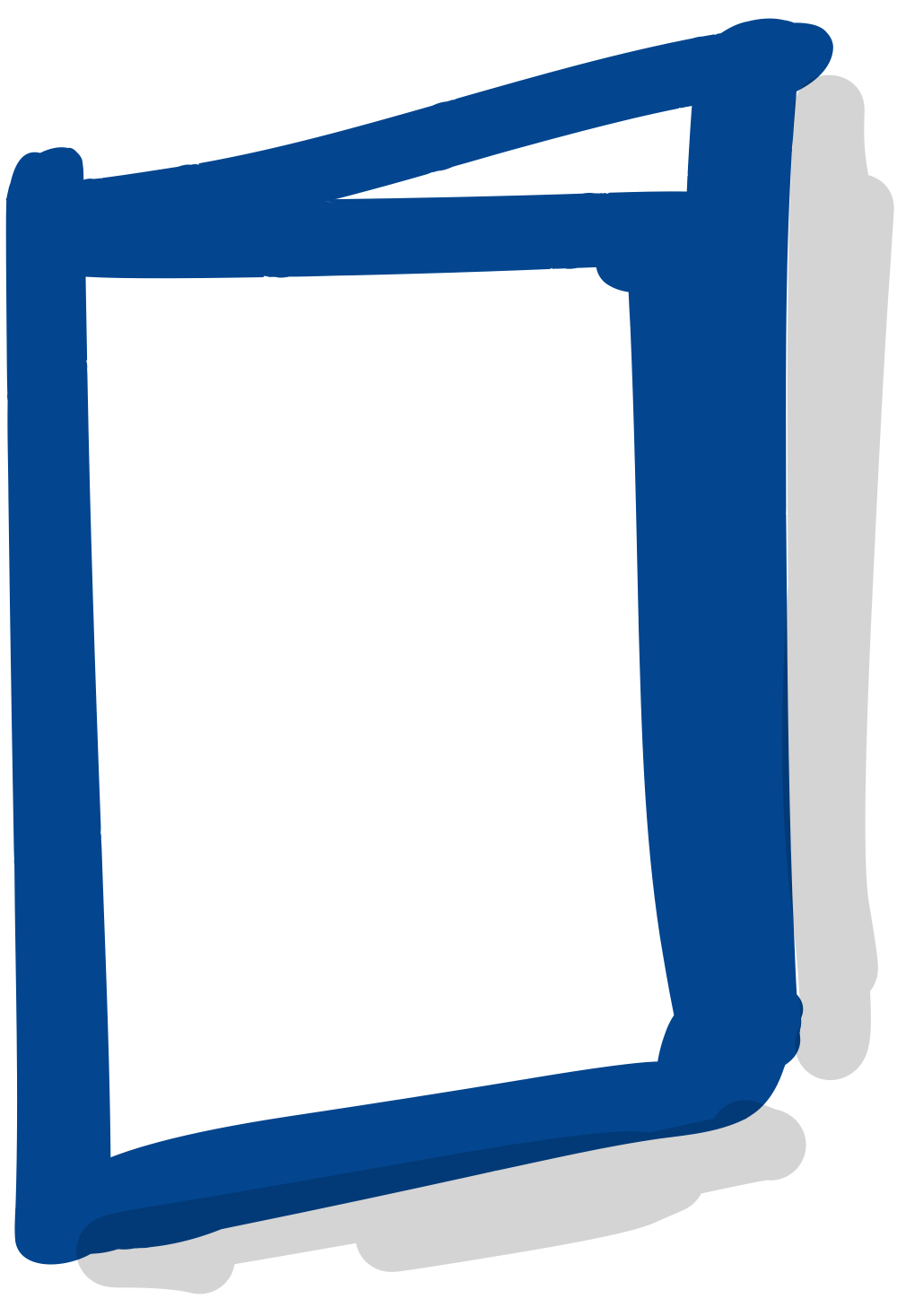 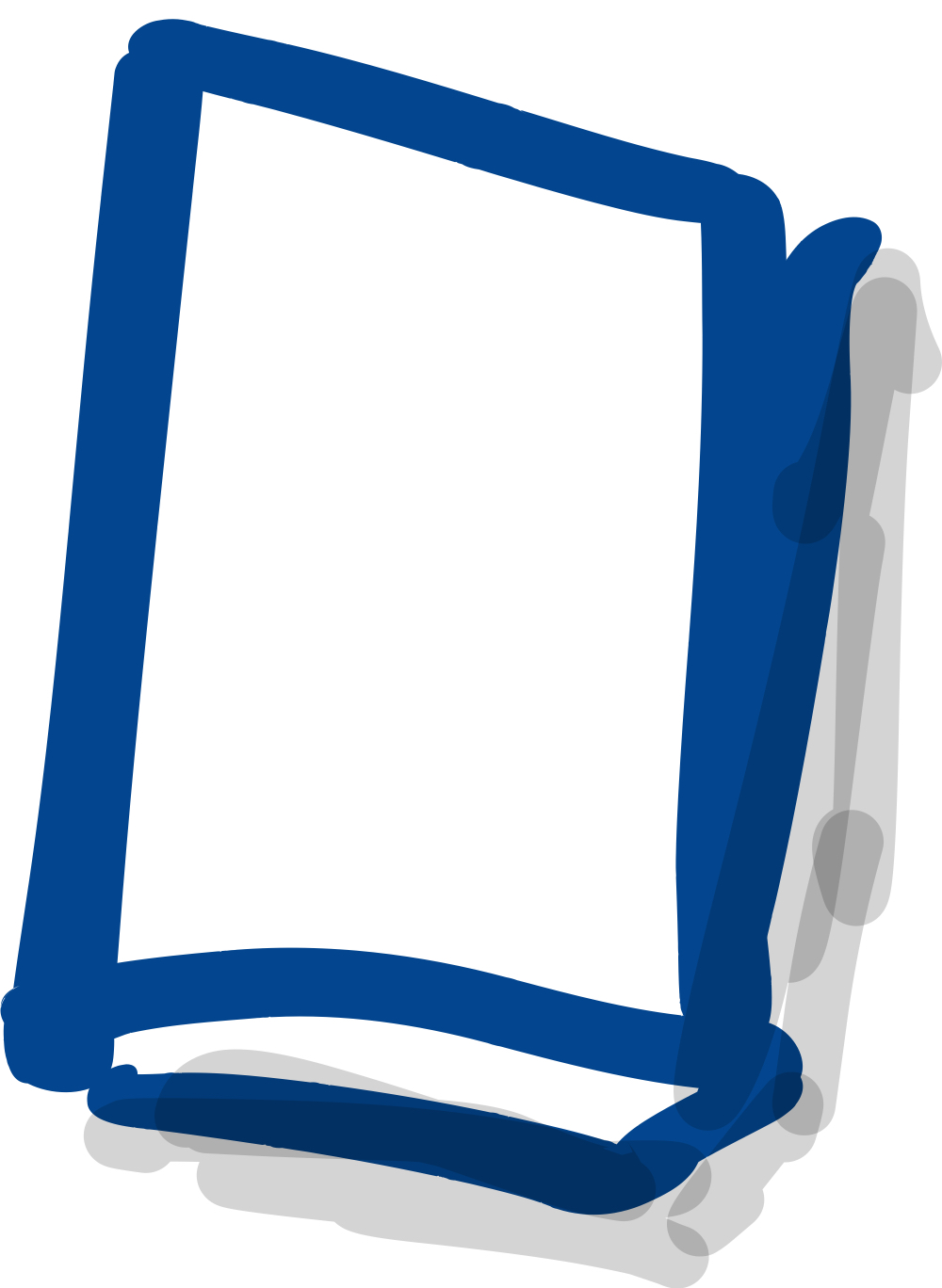 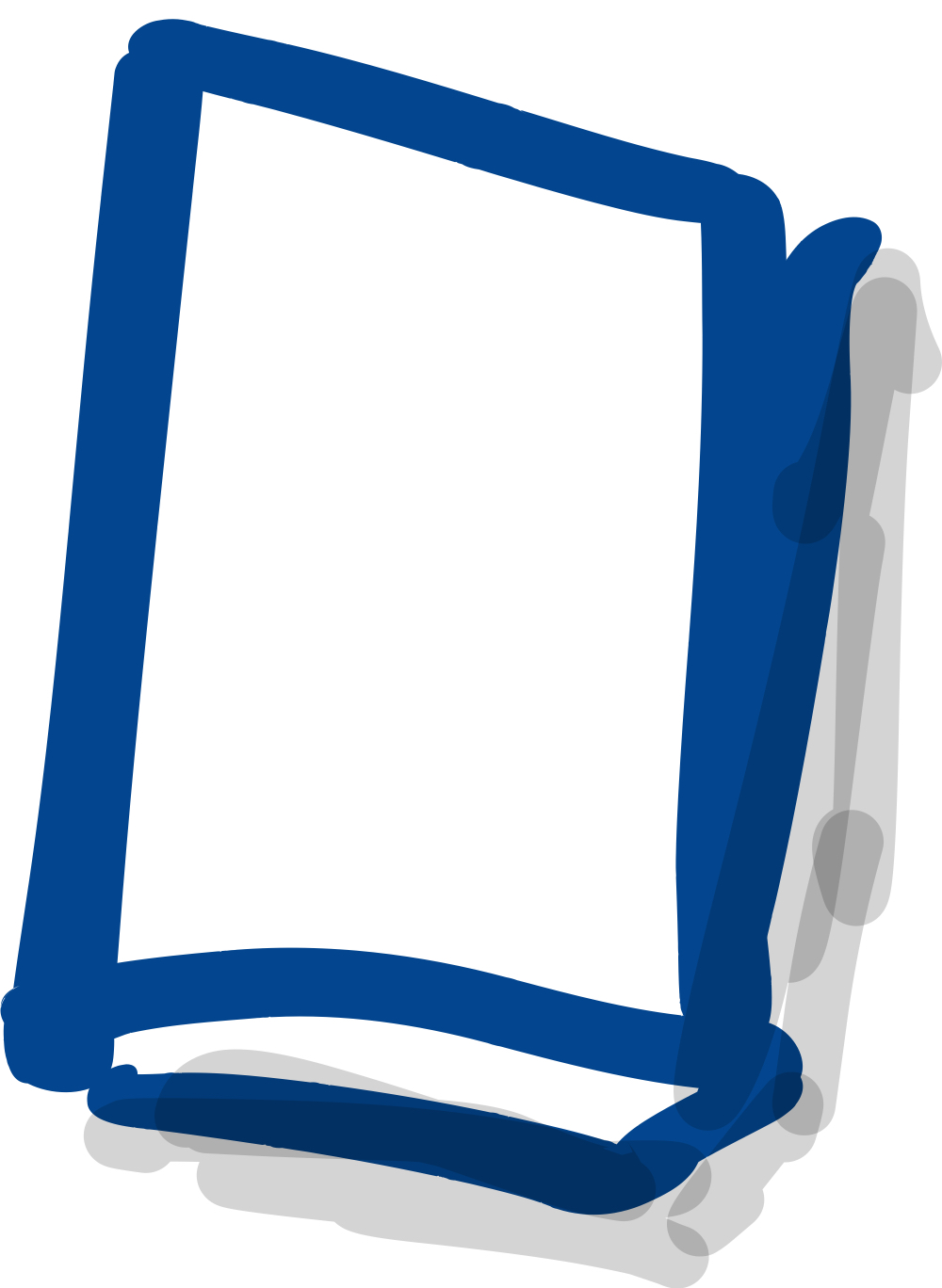 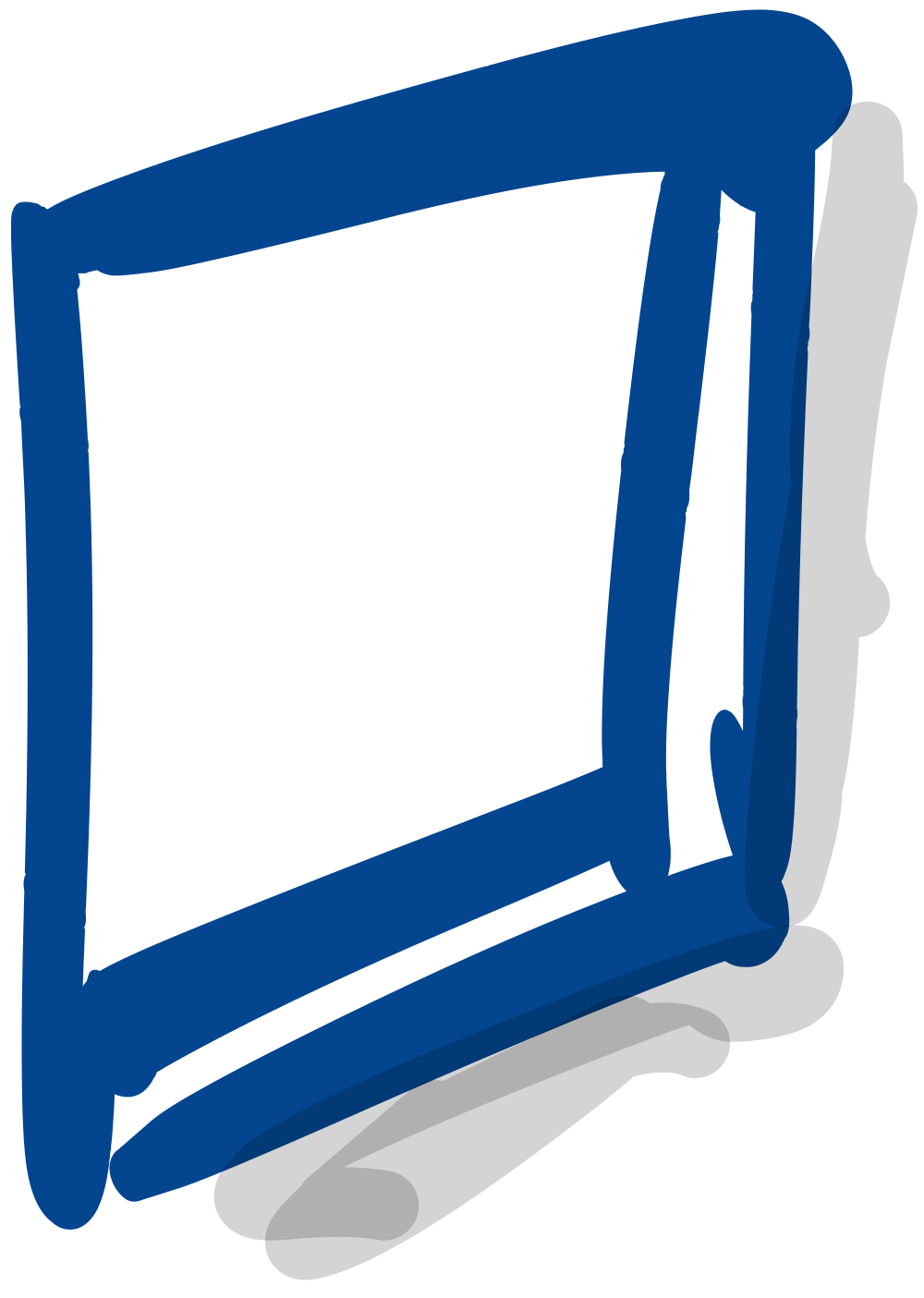 8
7
6
5
9
4
3
2
10
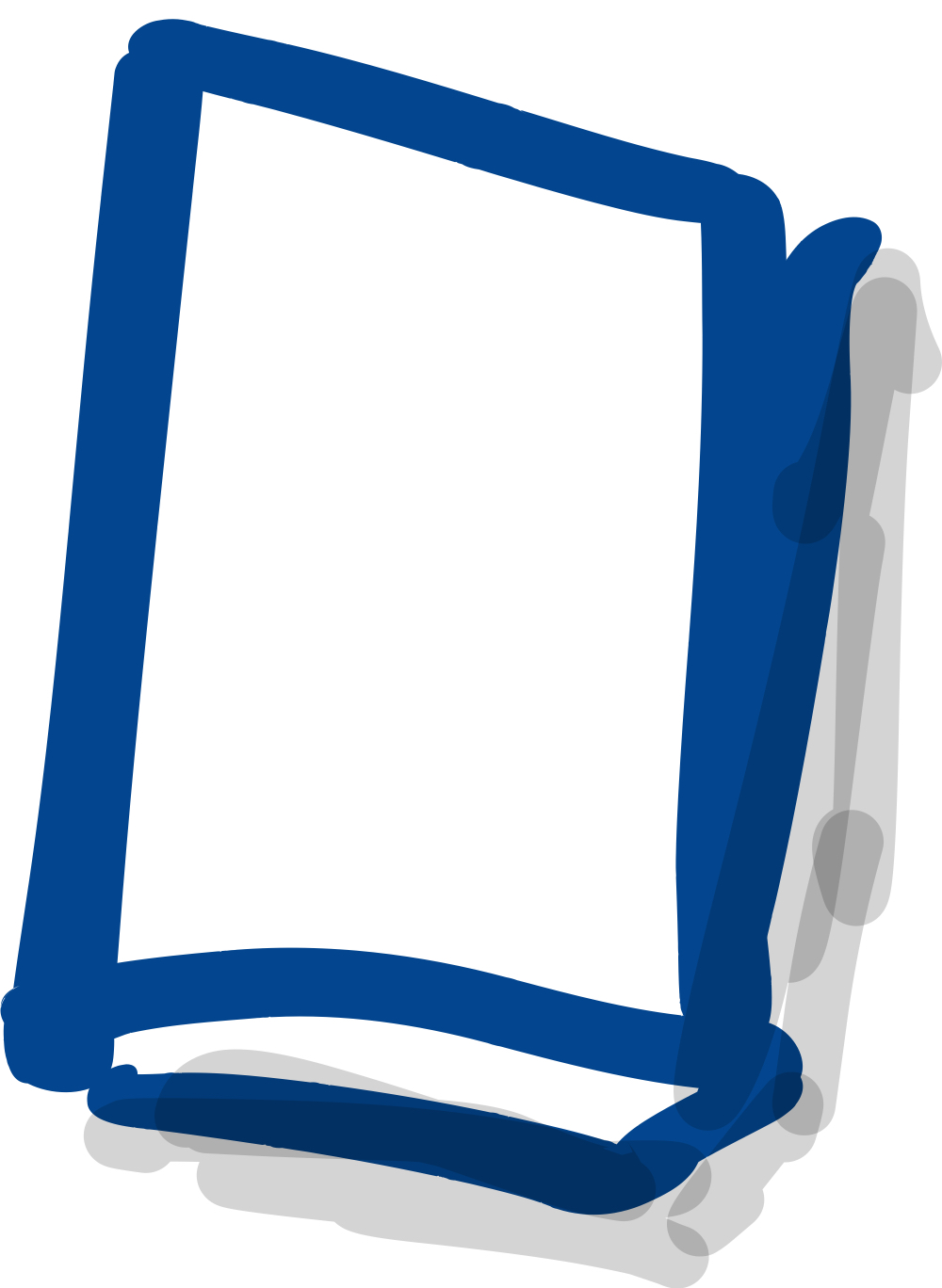 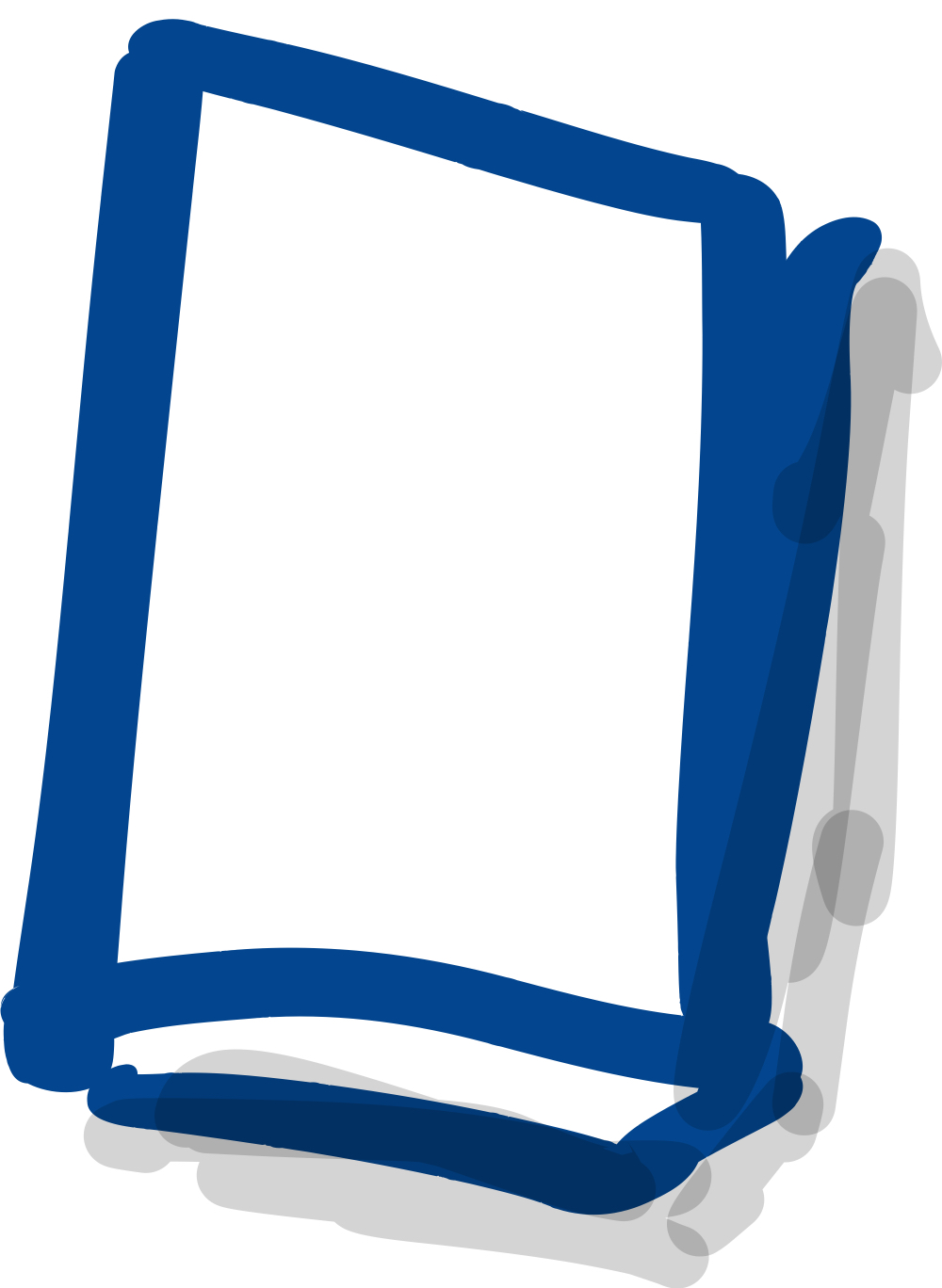 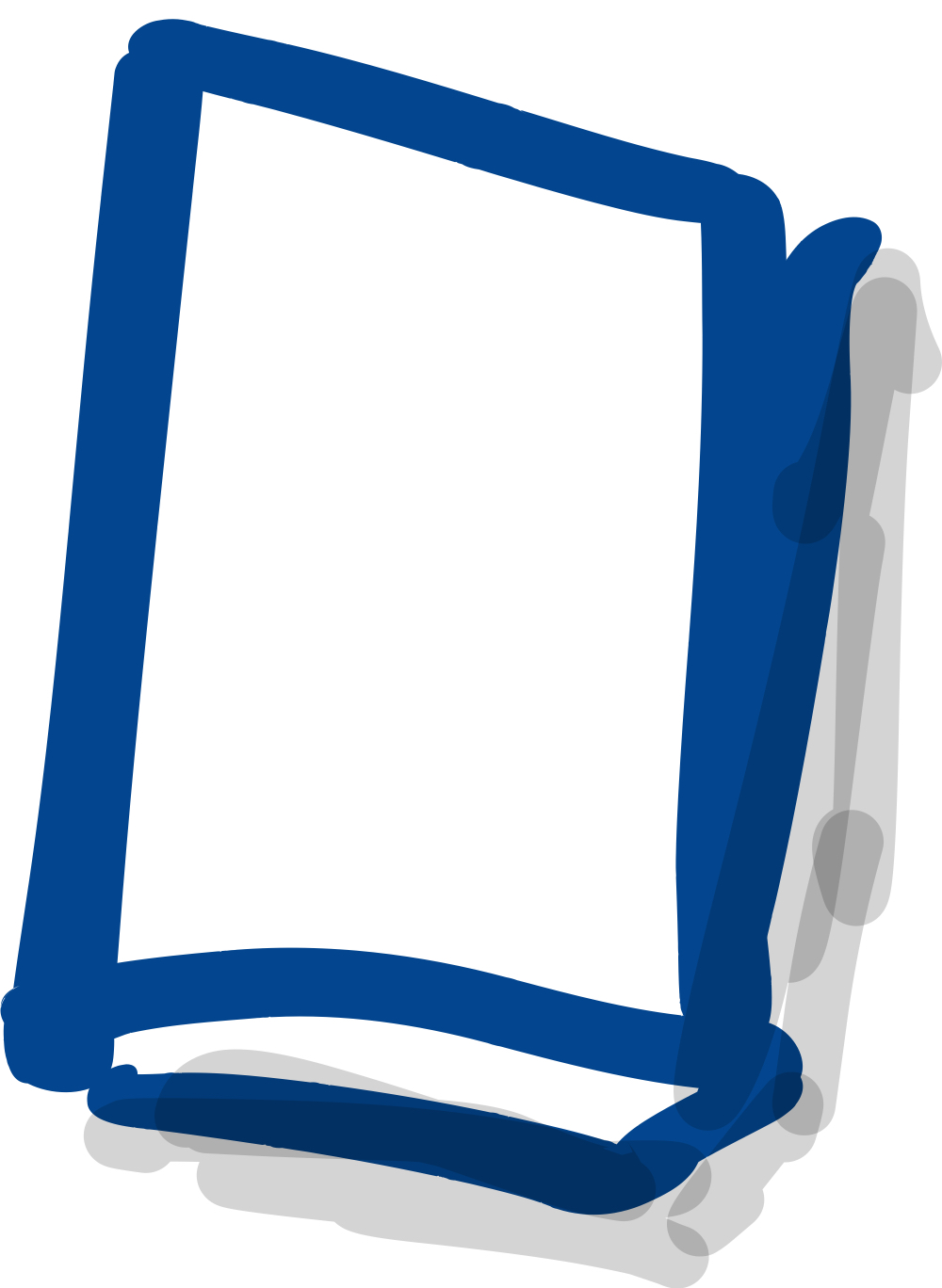 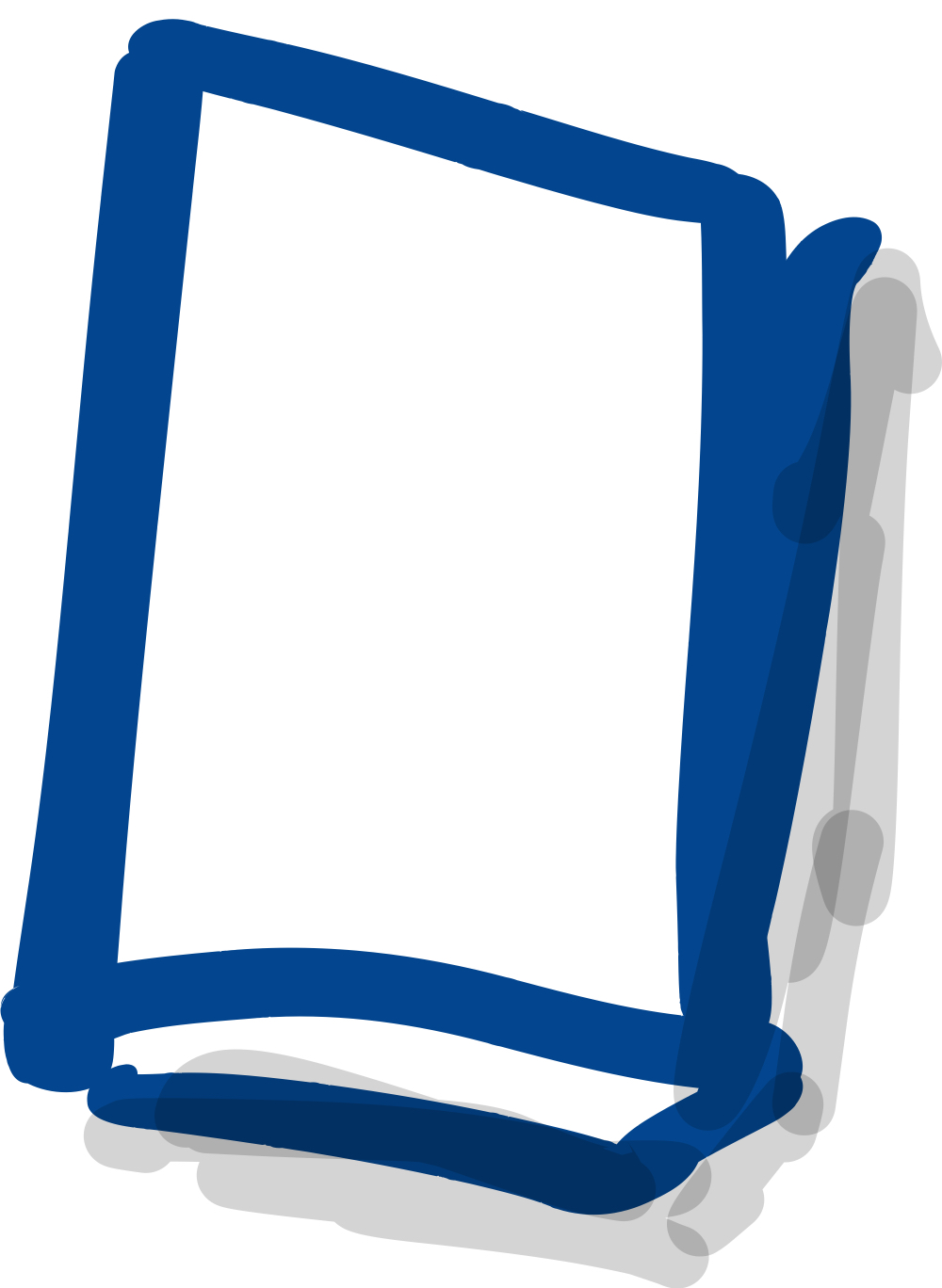 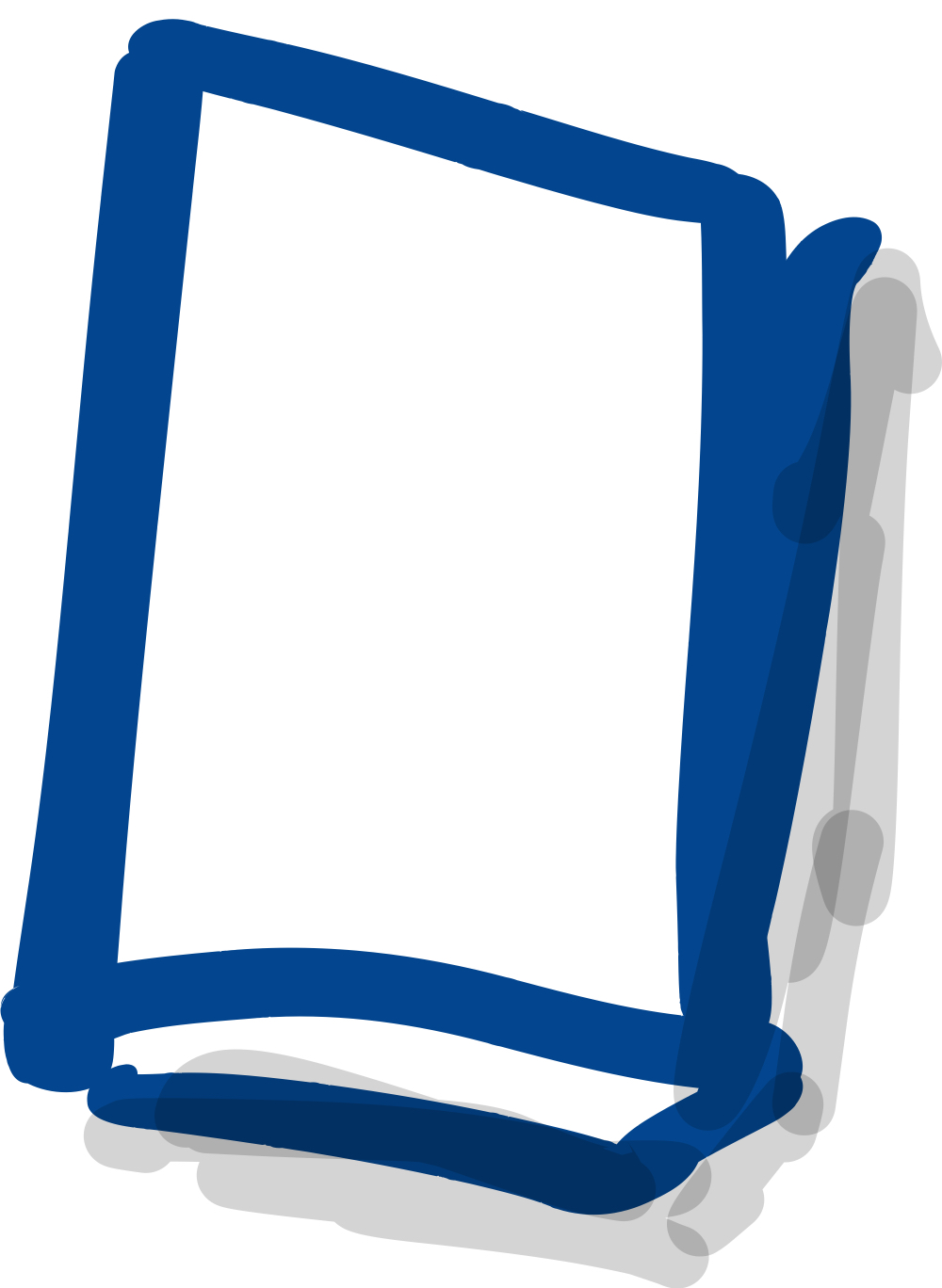 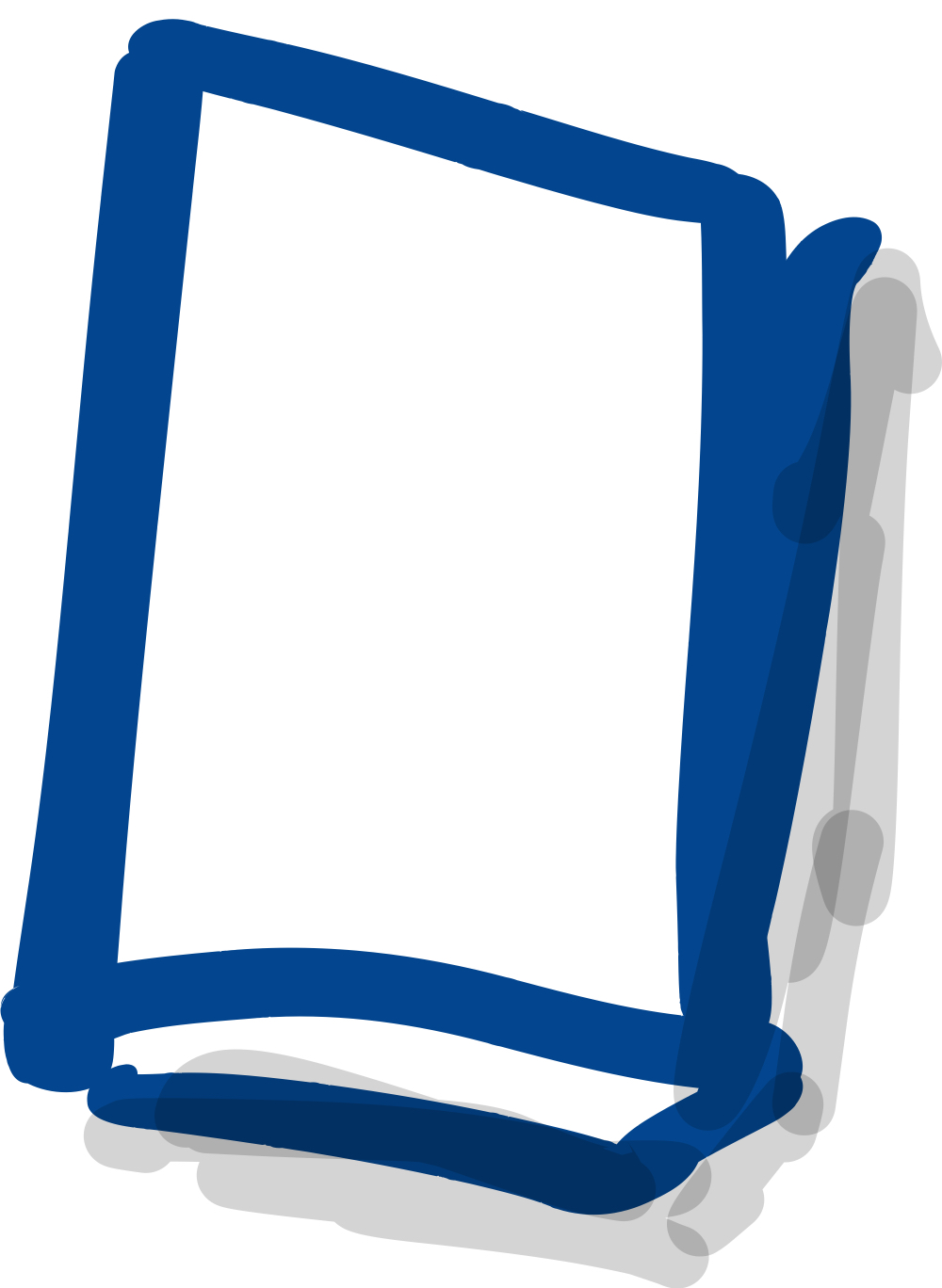 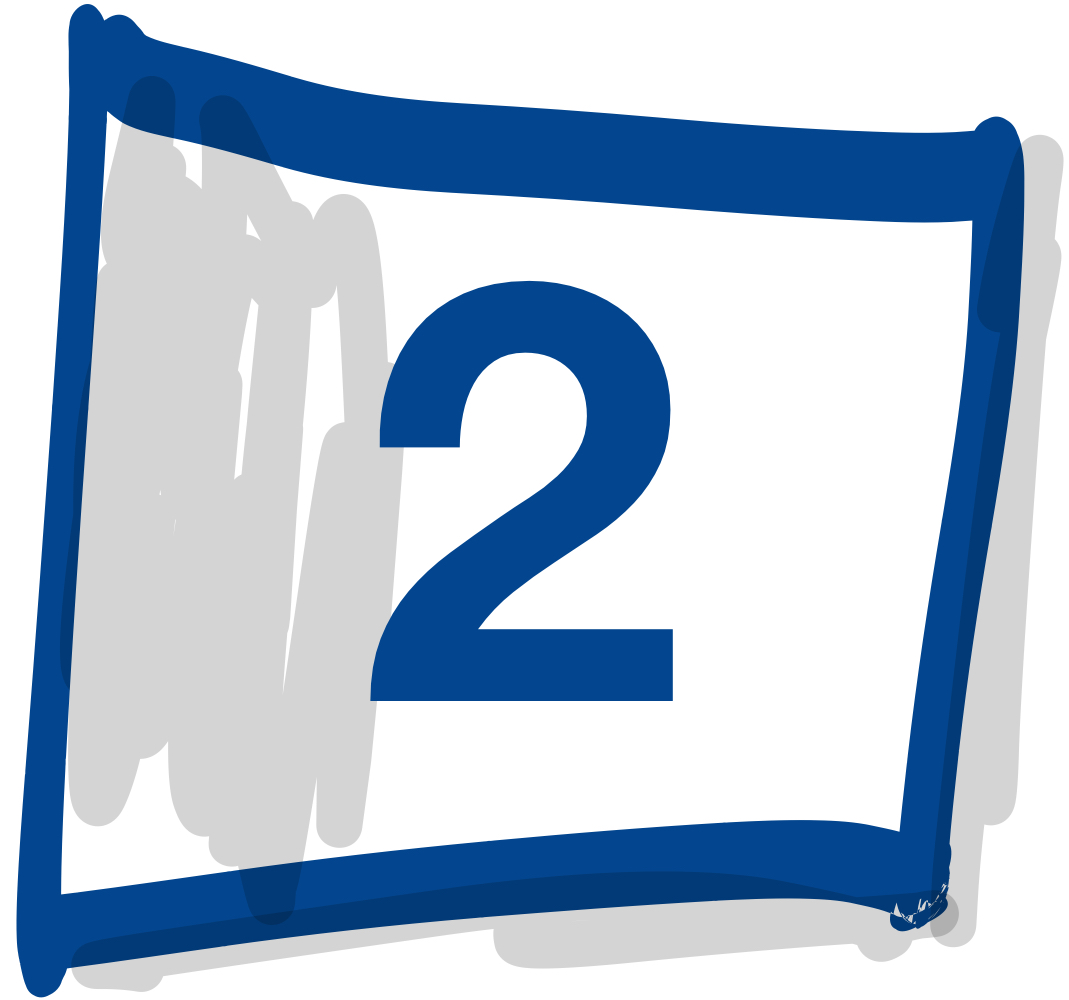 EingabeschichtNeuronen =Anzahl der Stifte
10
9
8
7
6
5
4
3
2
Training, Feedback
2
AusgabeschichtNeuronen =Anzahl der Züge
1
3
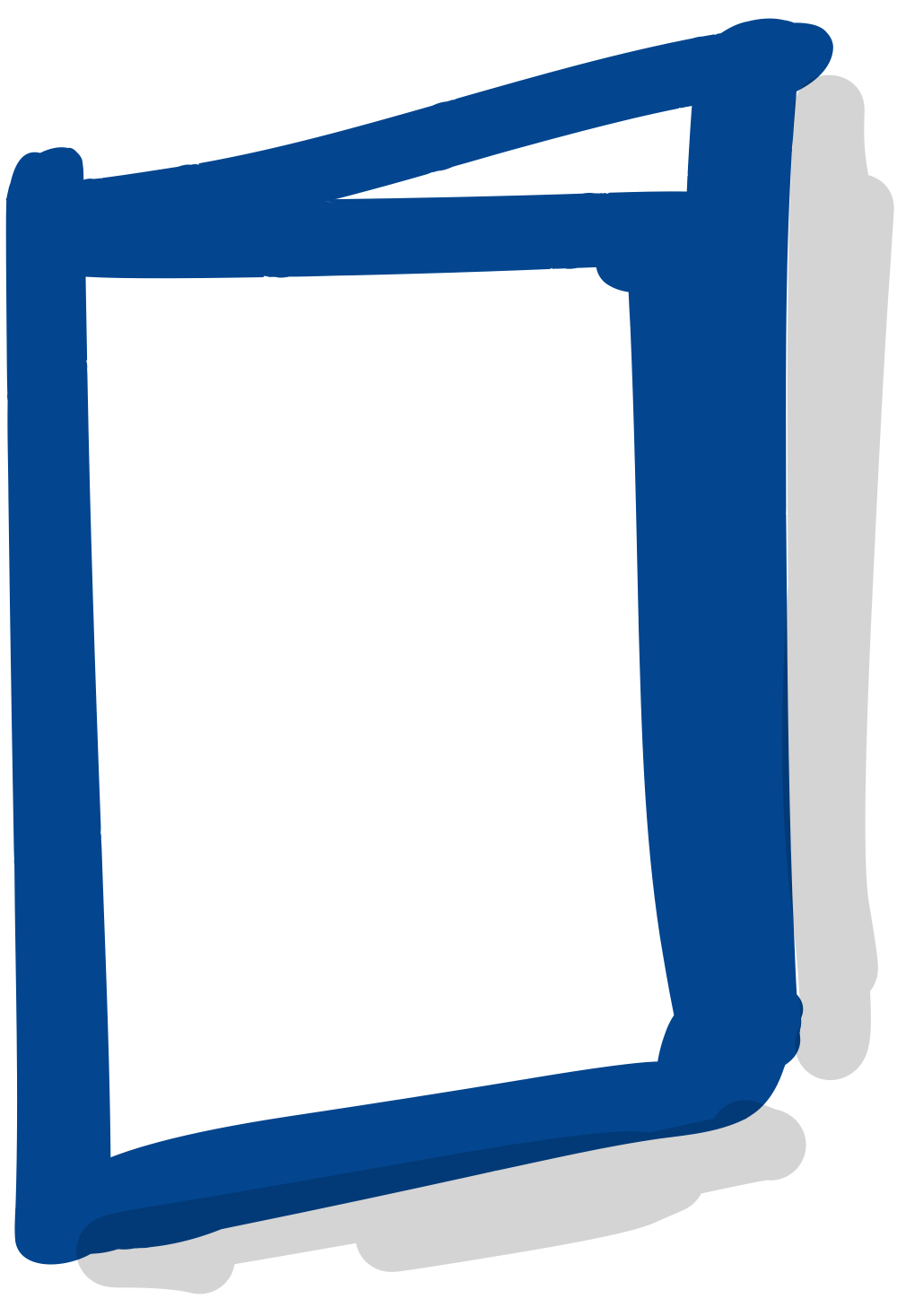 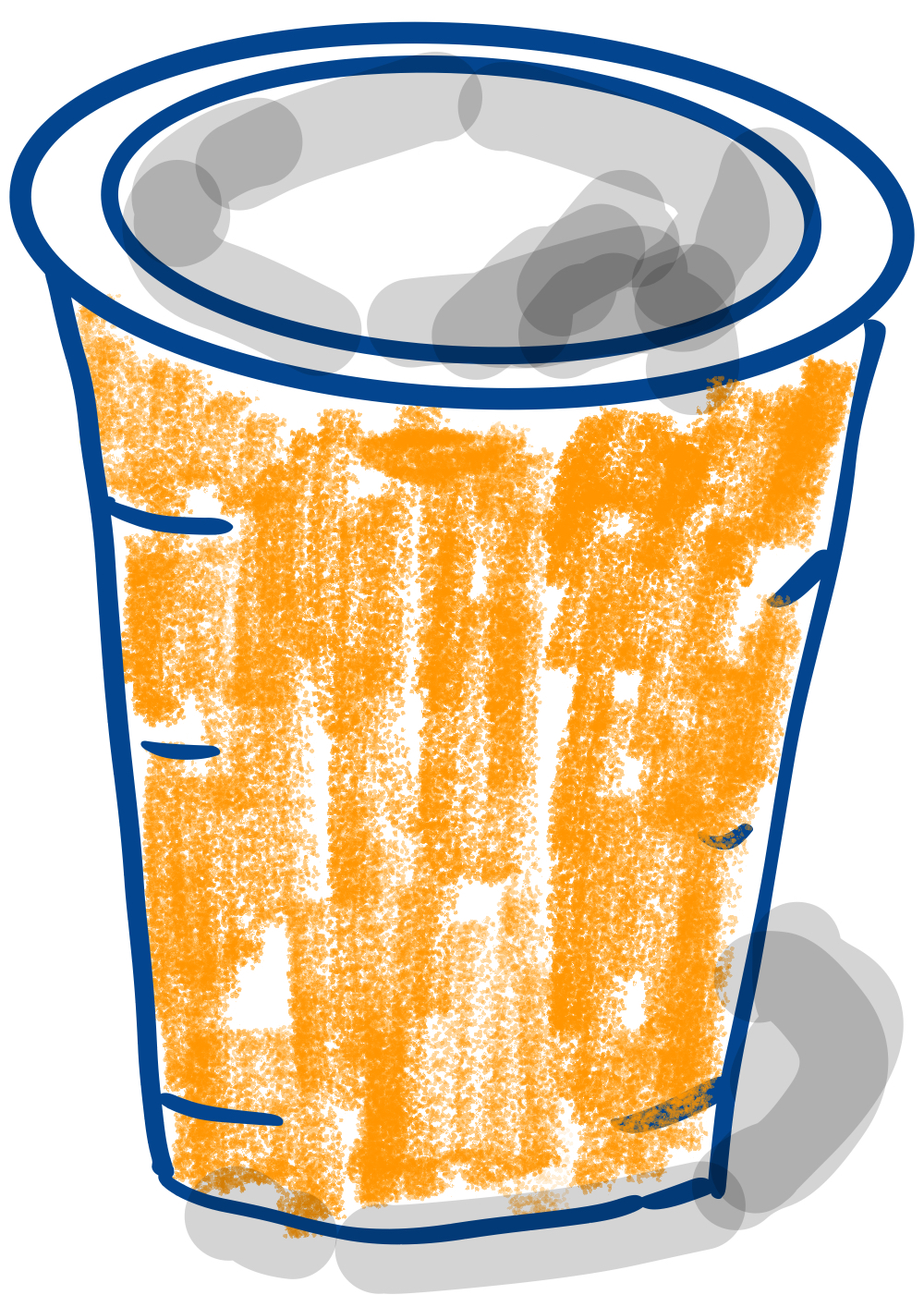 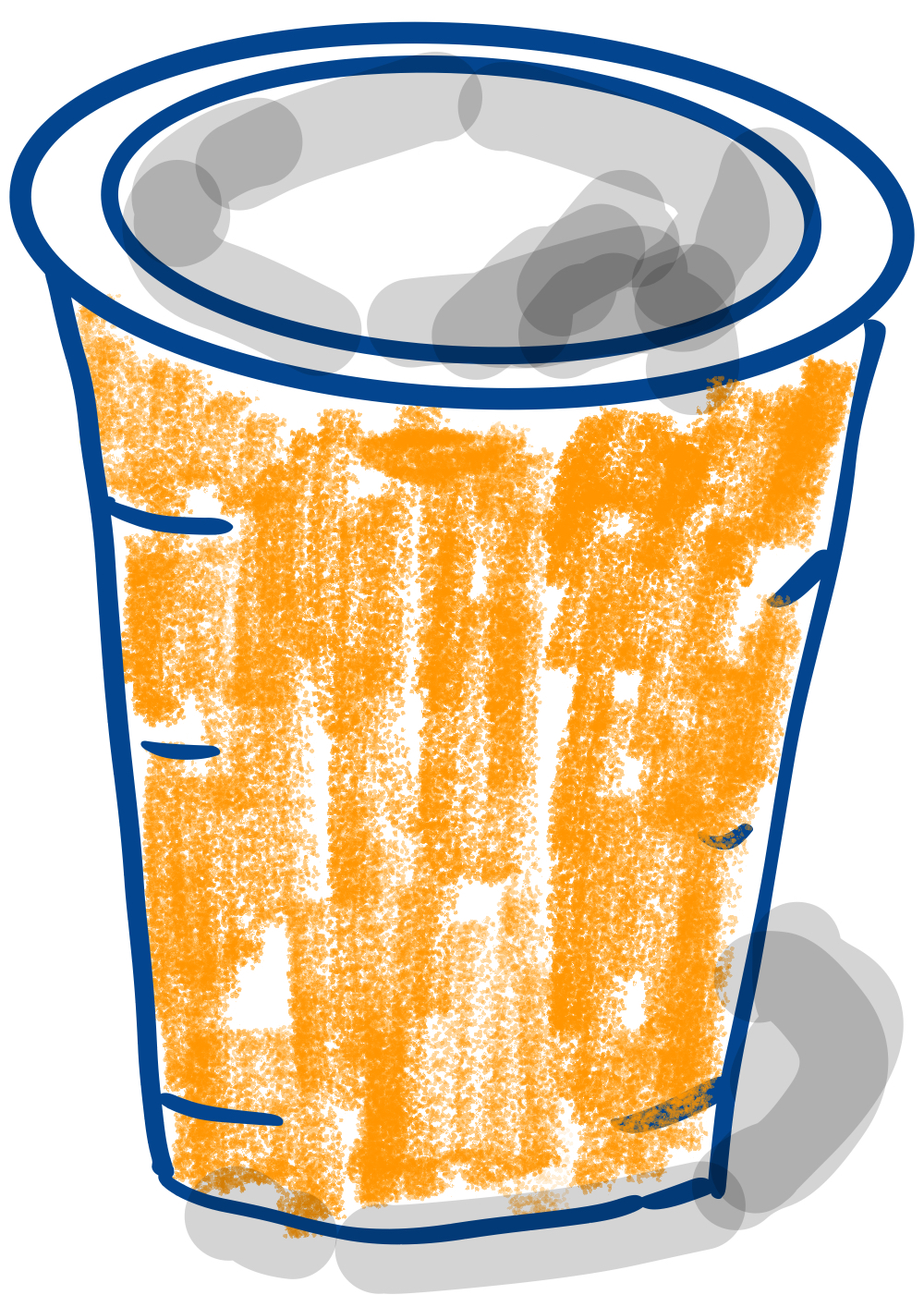 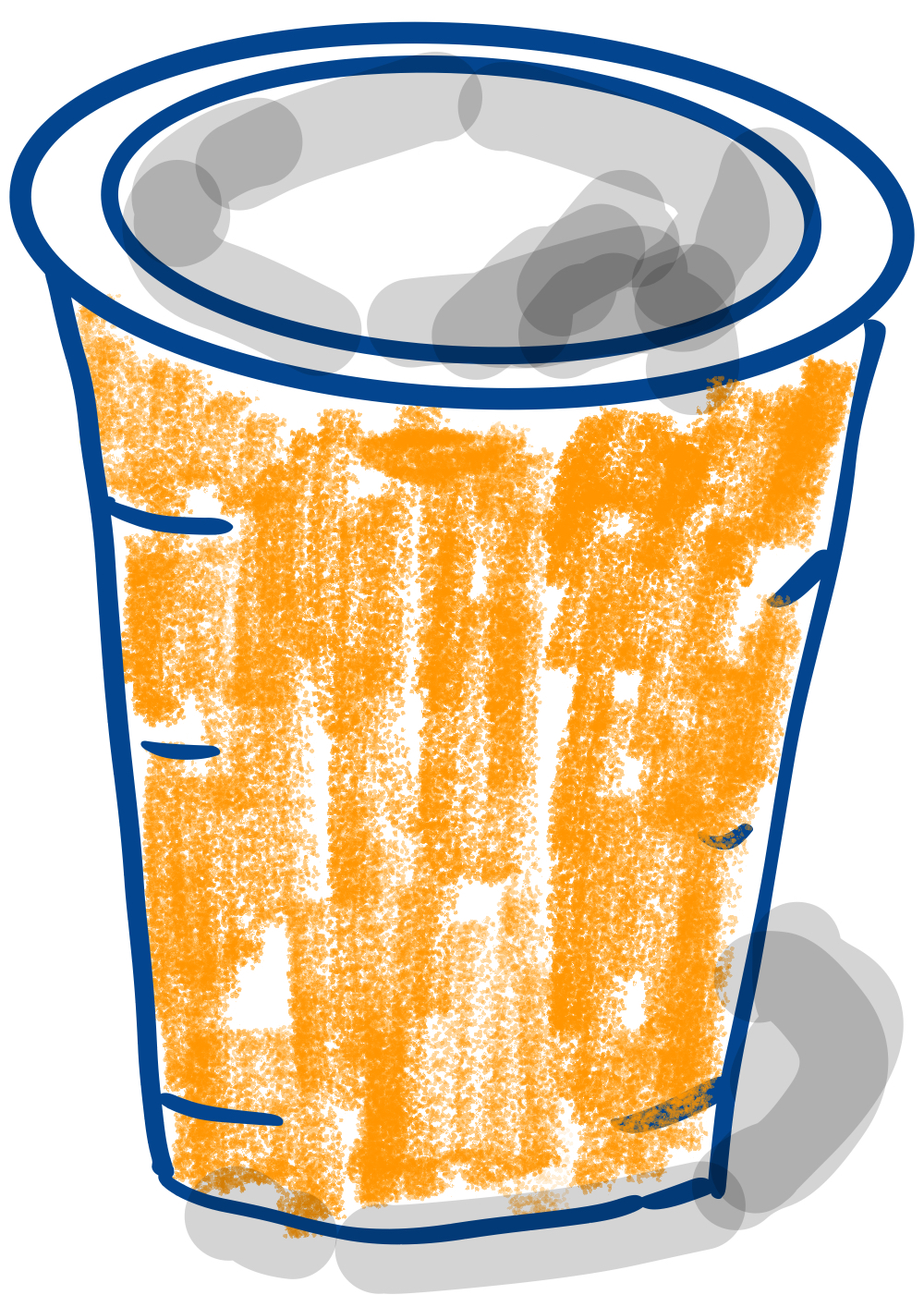 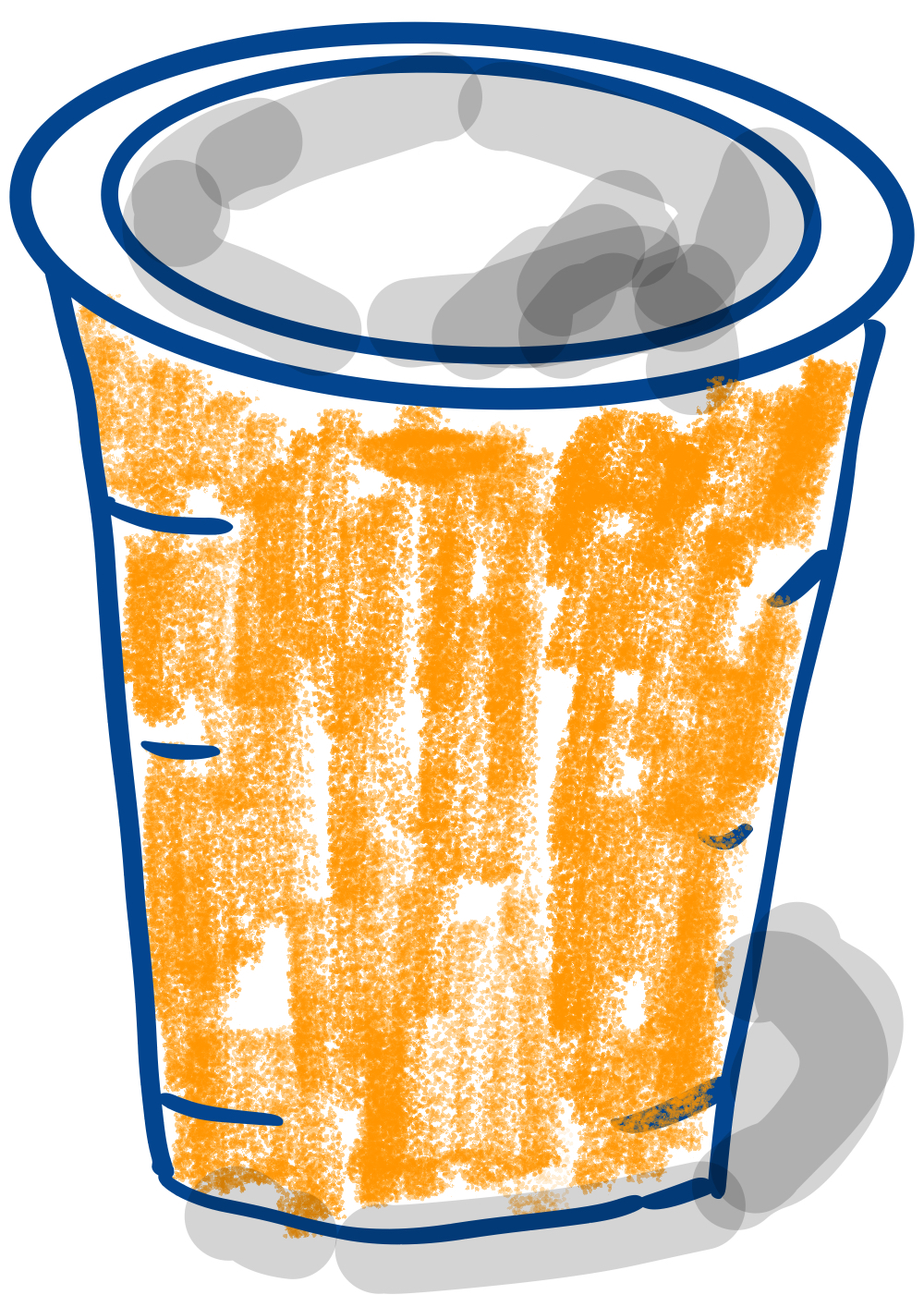 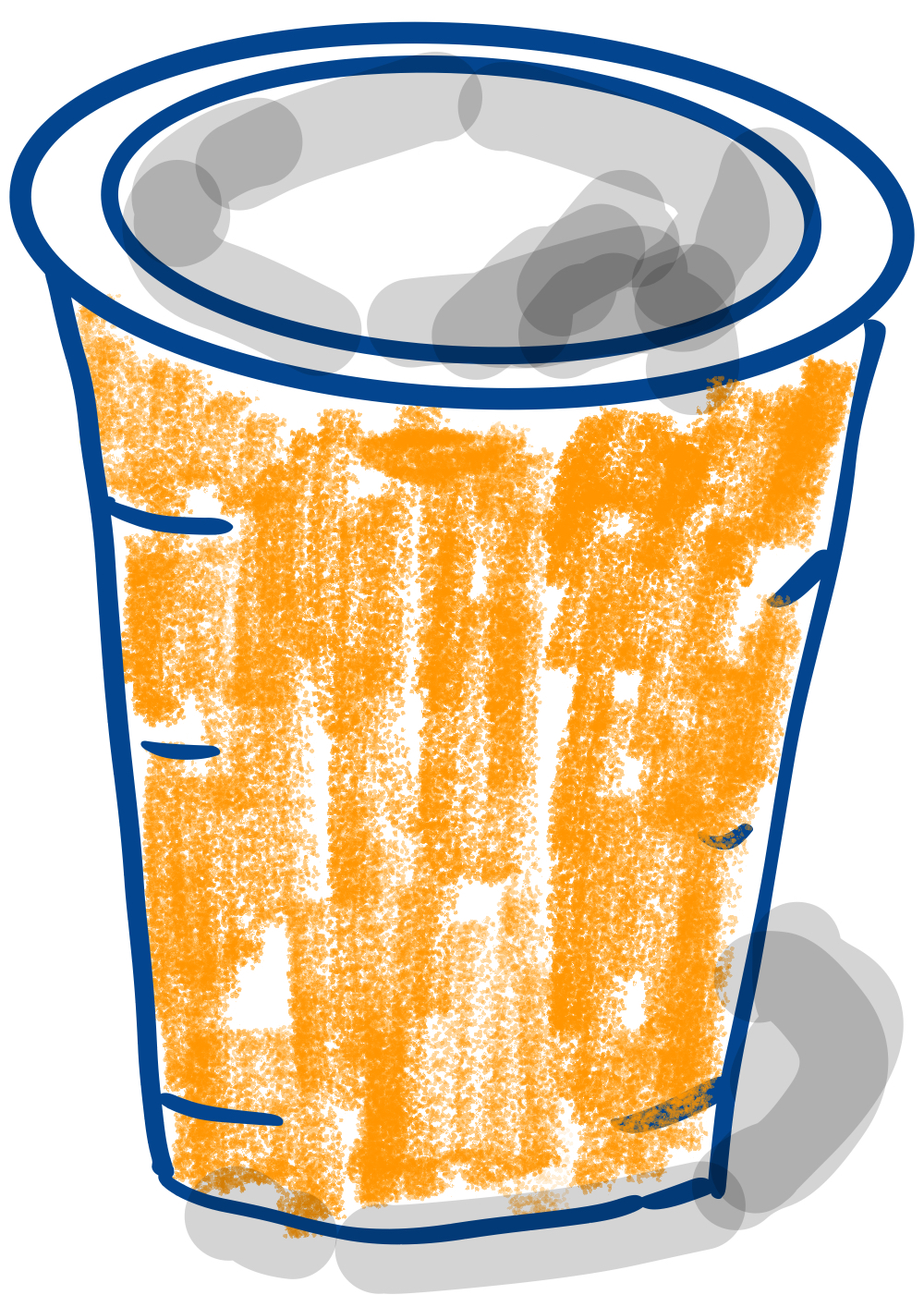 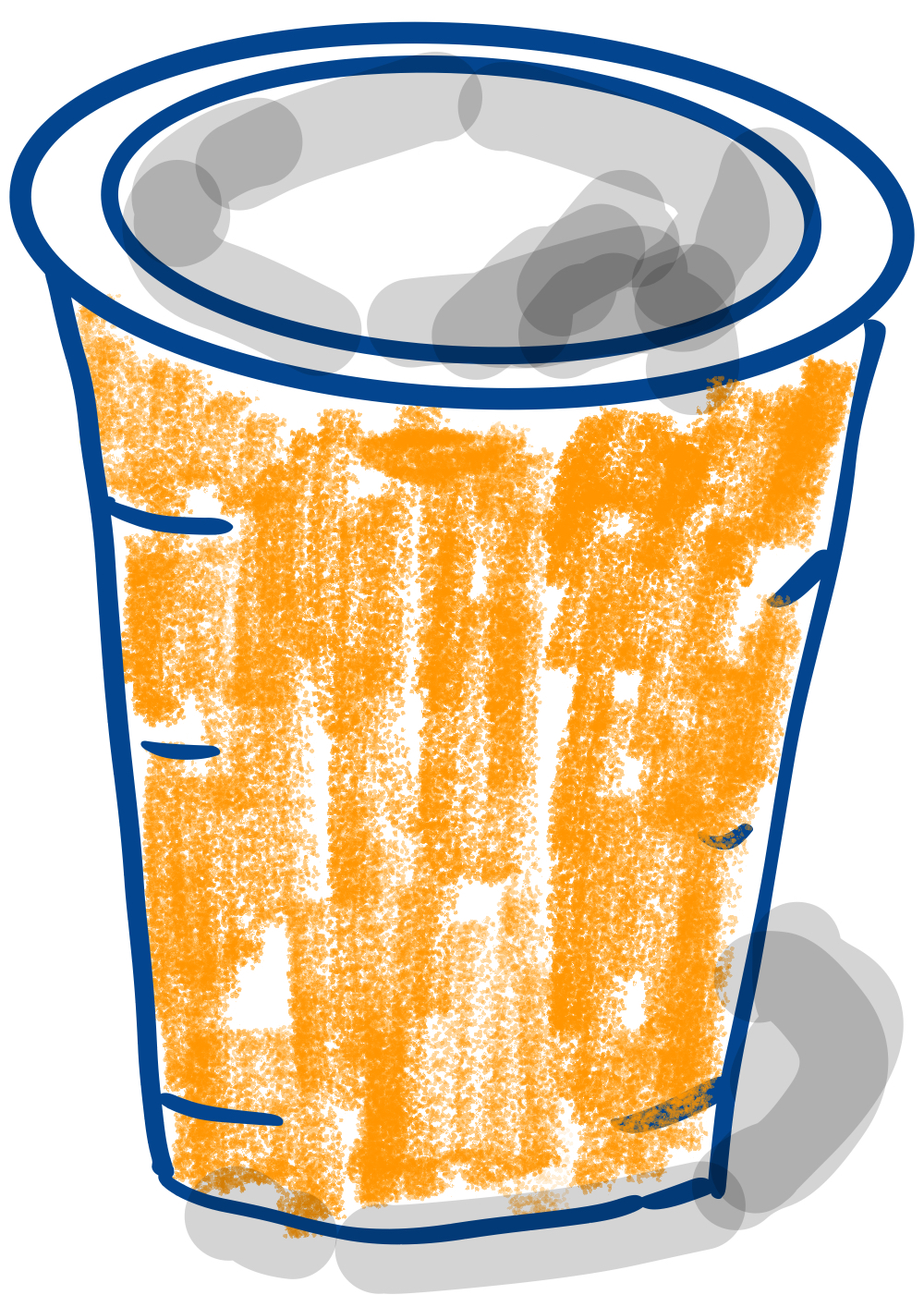 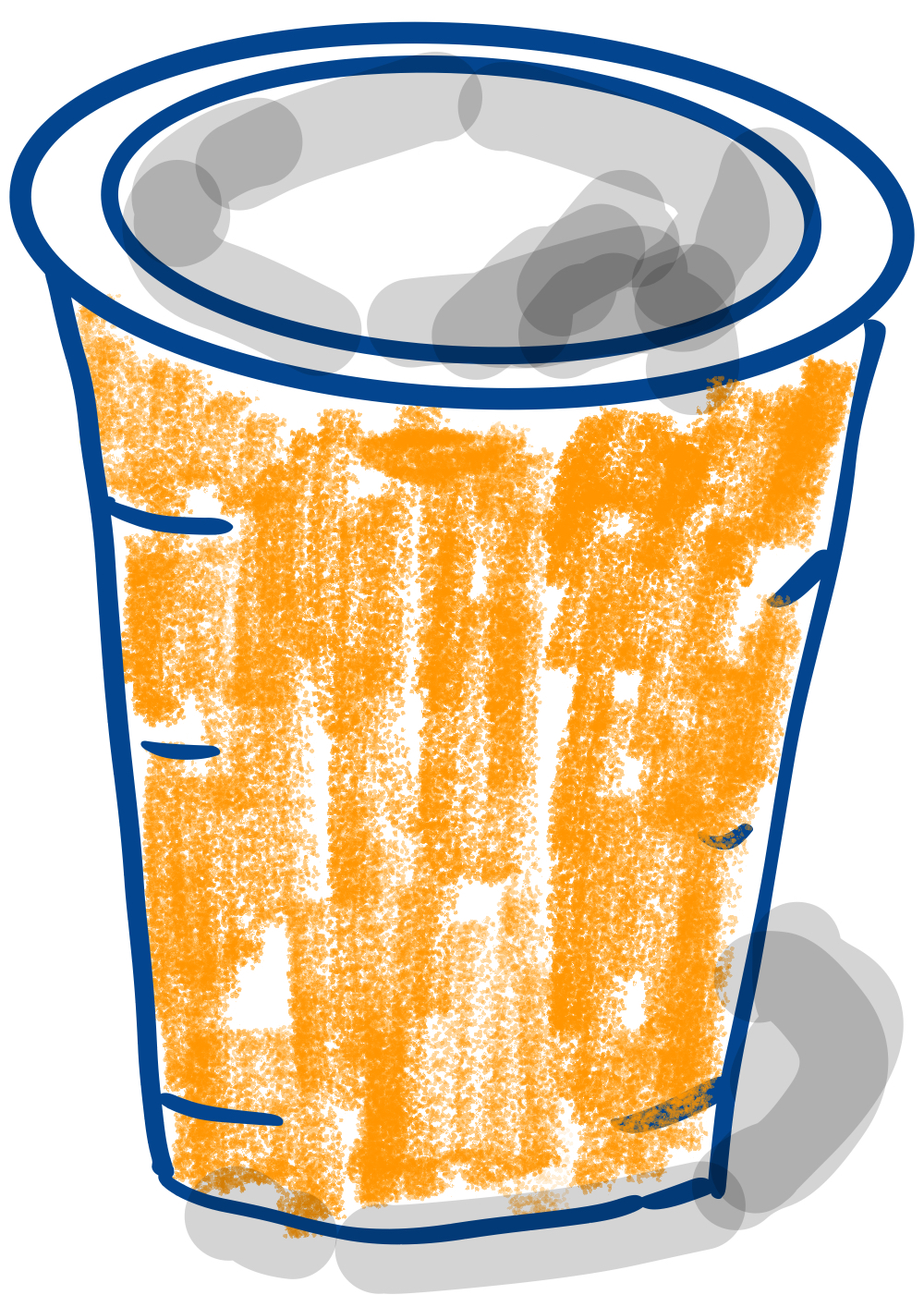 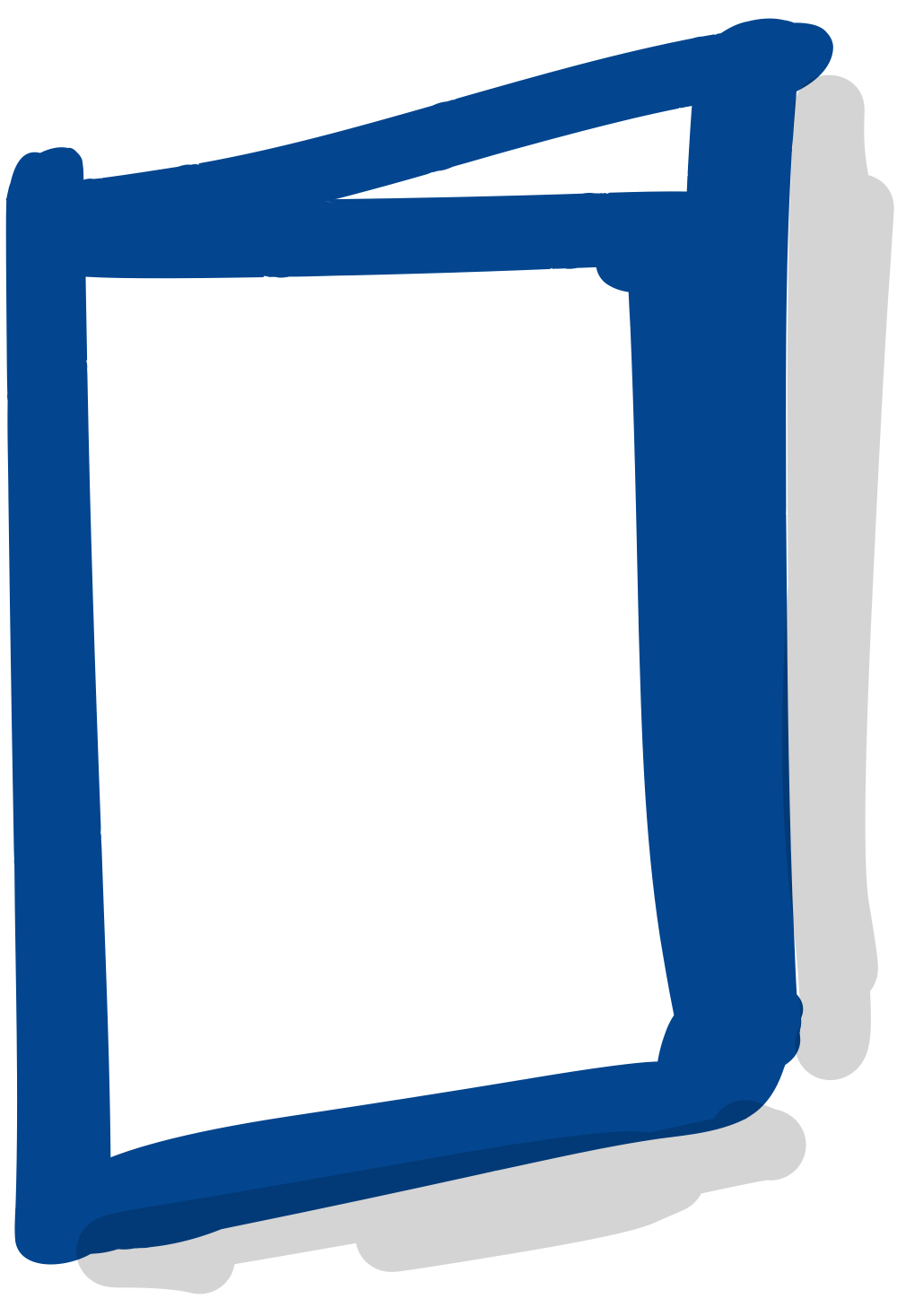 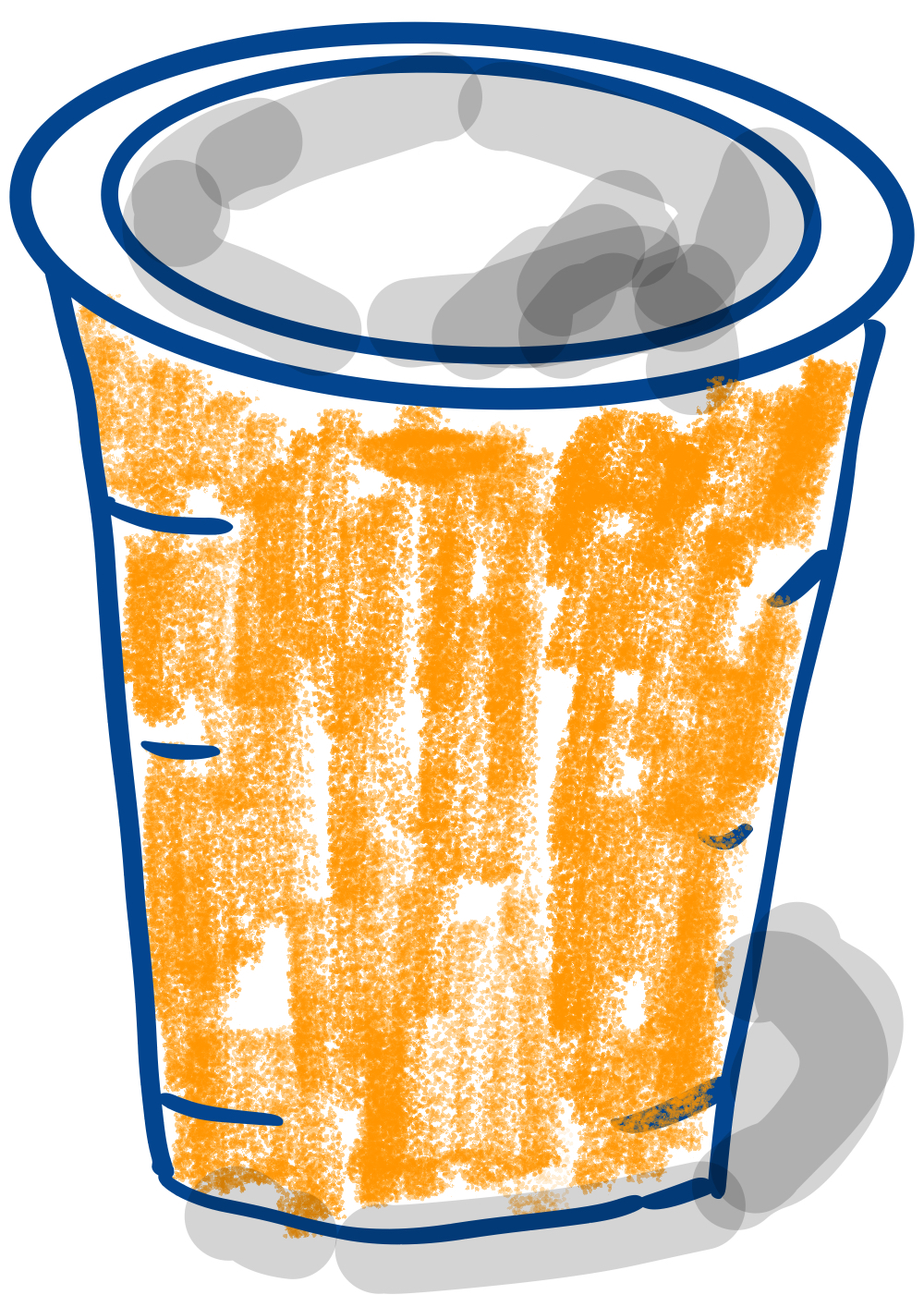 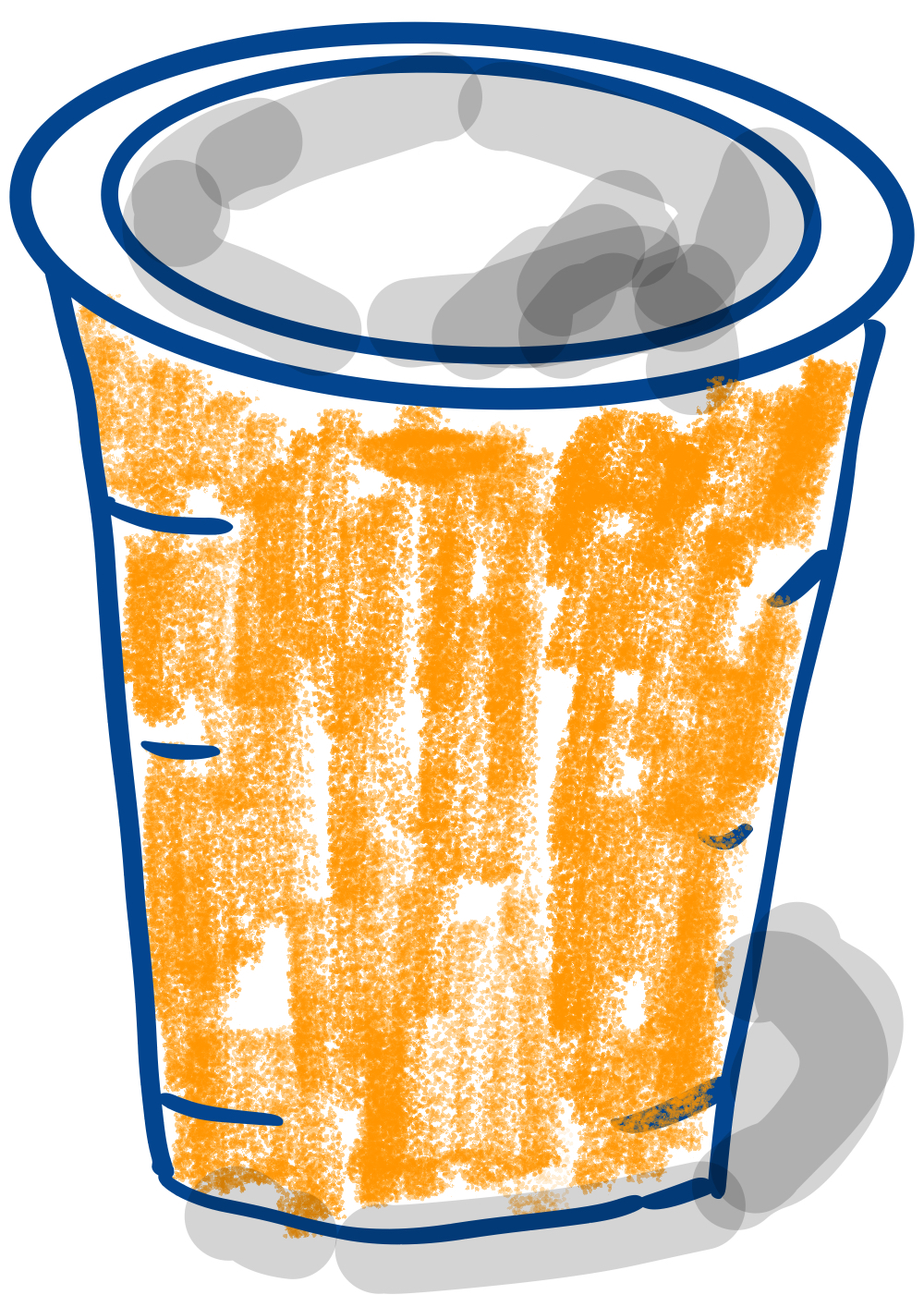 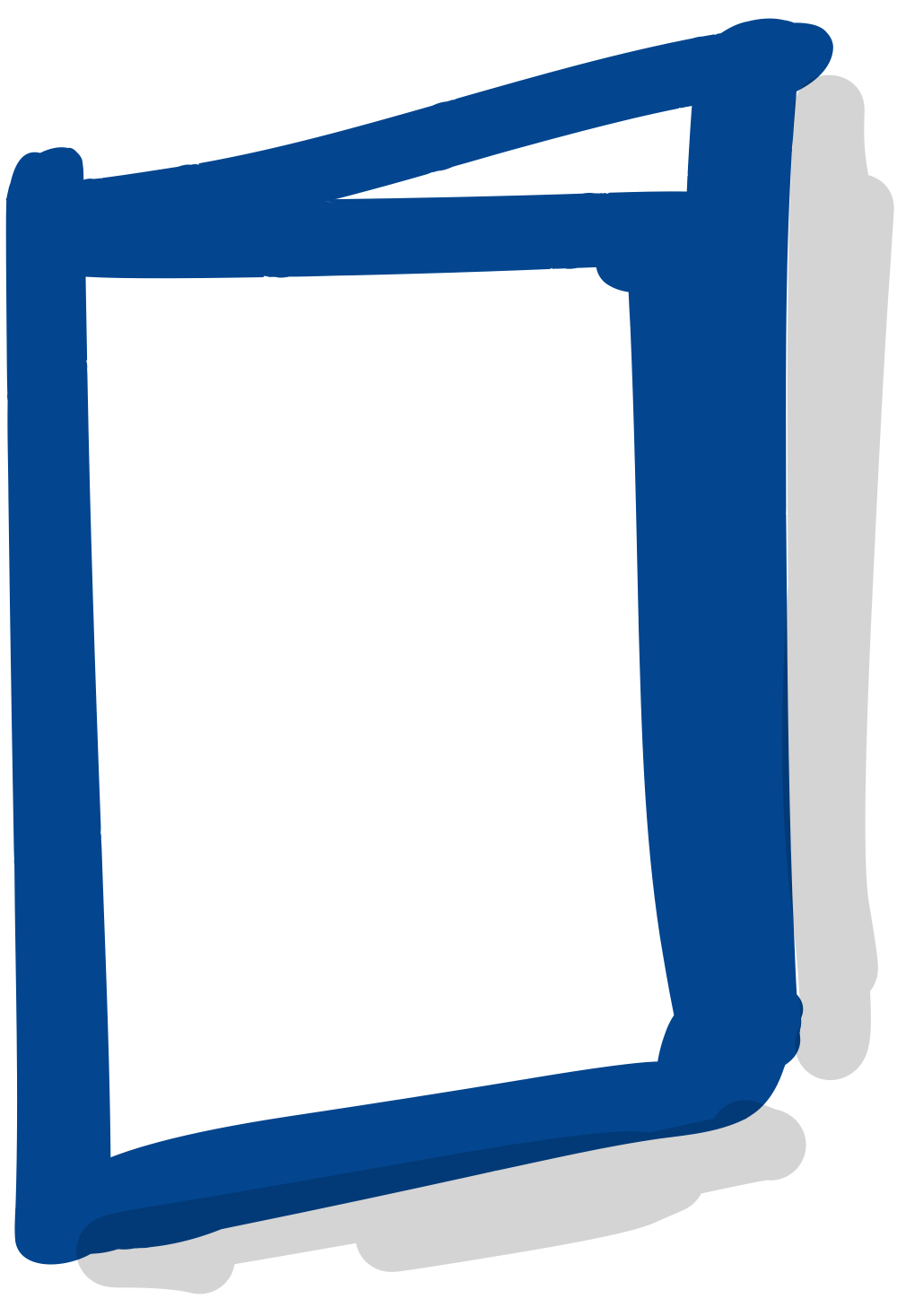 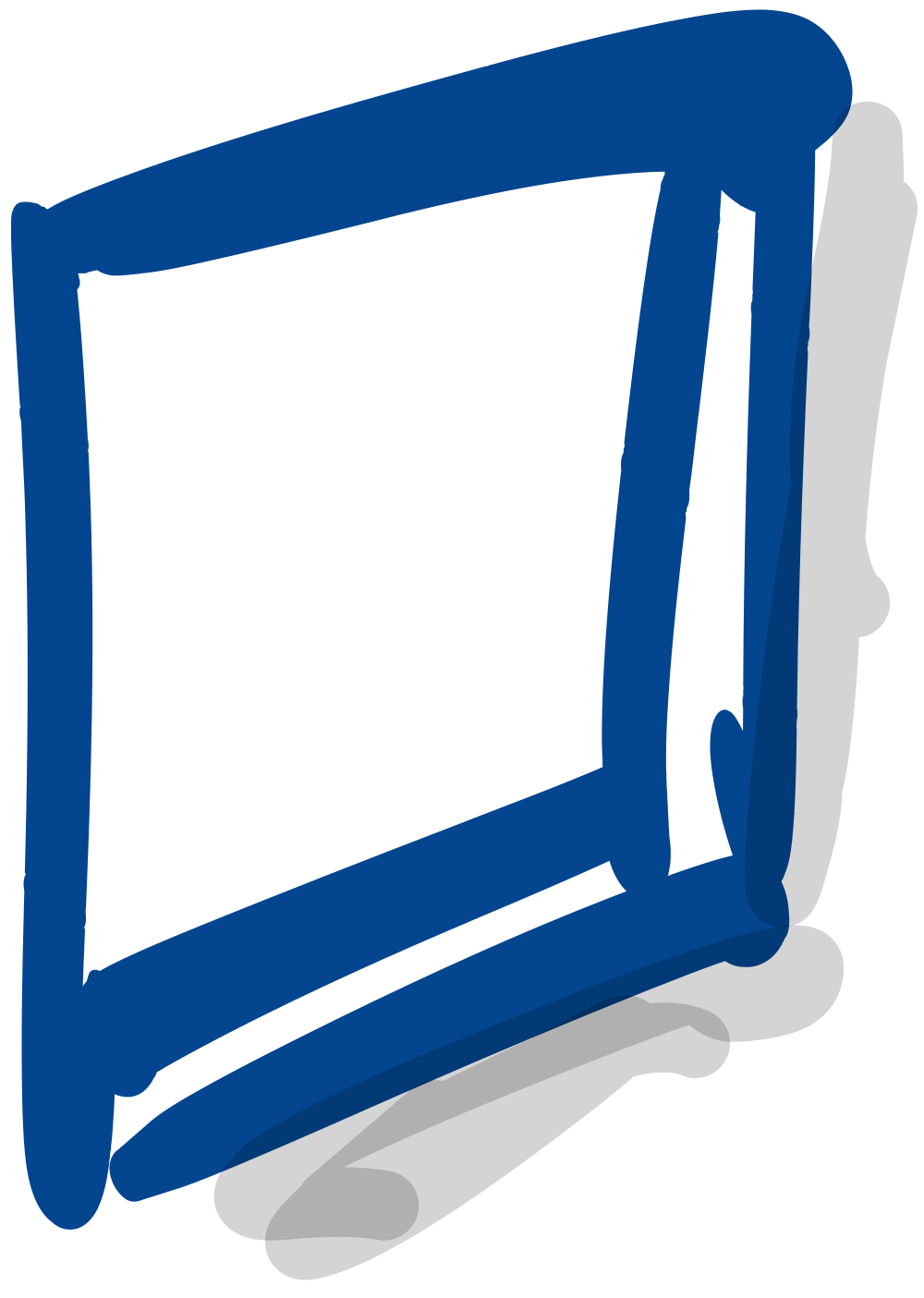 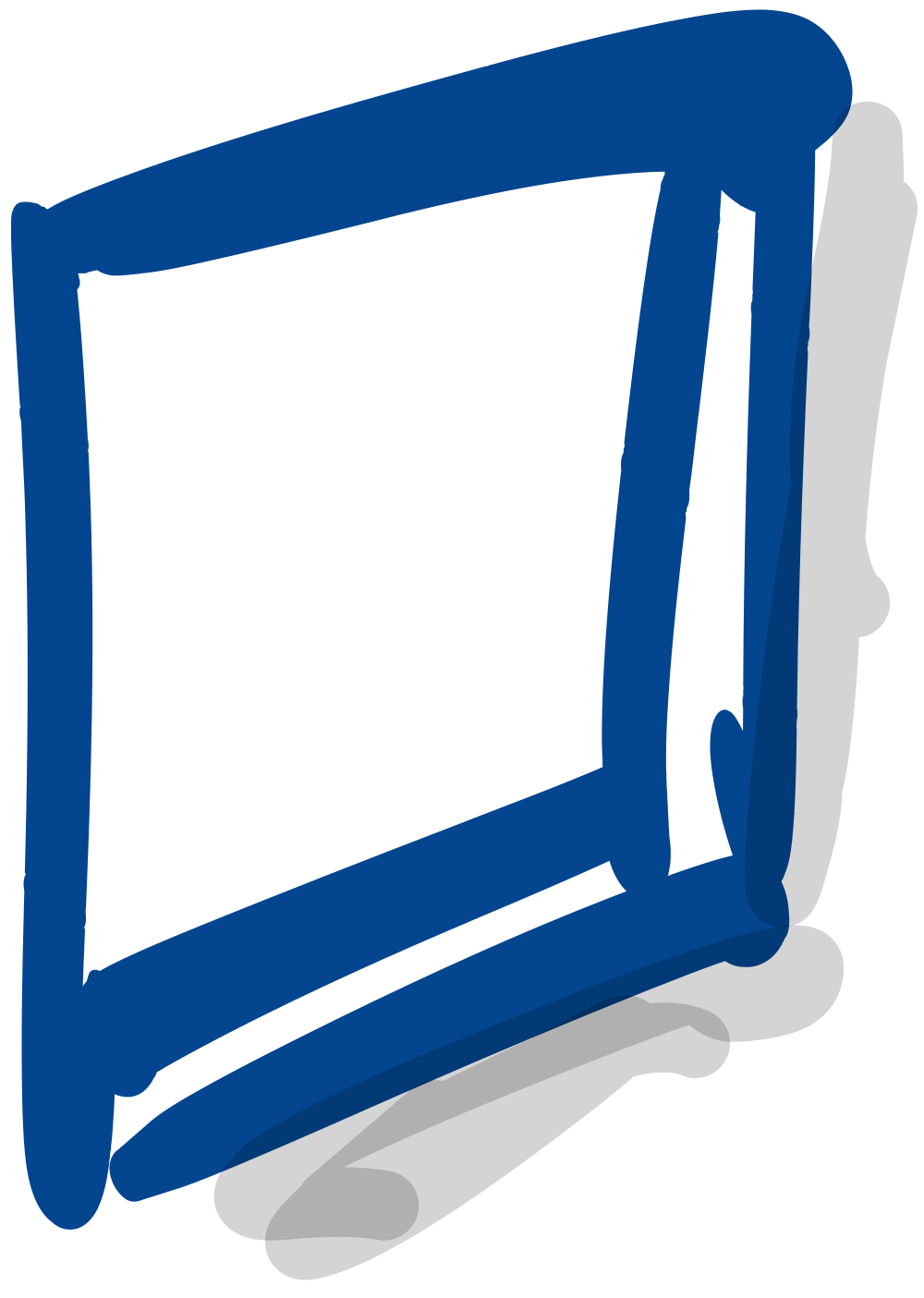 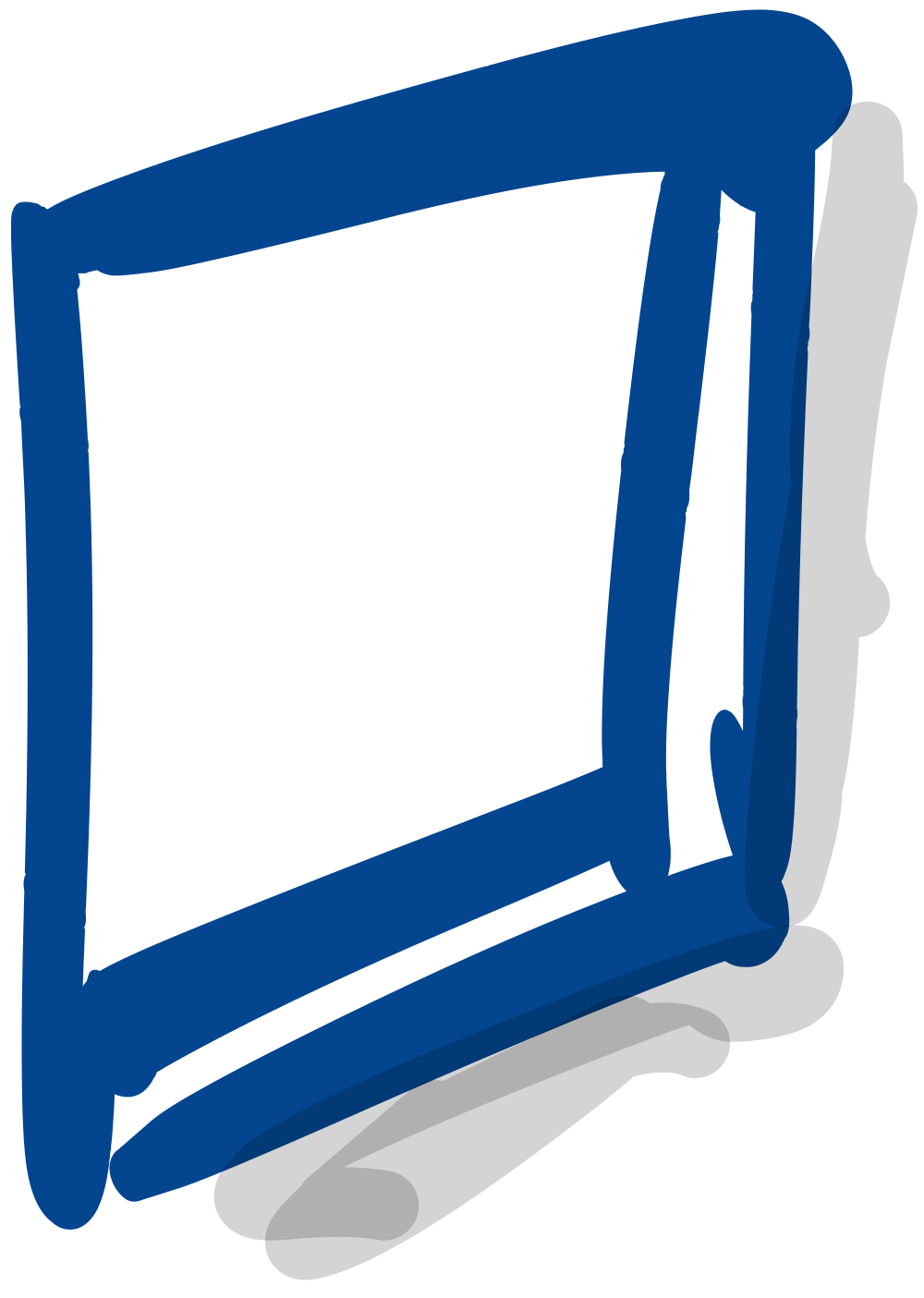 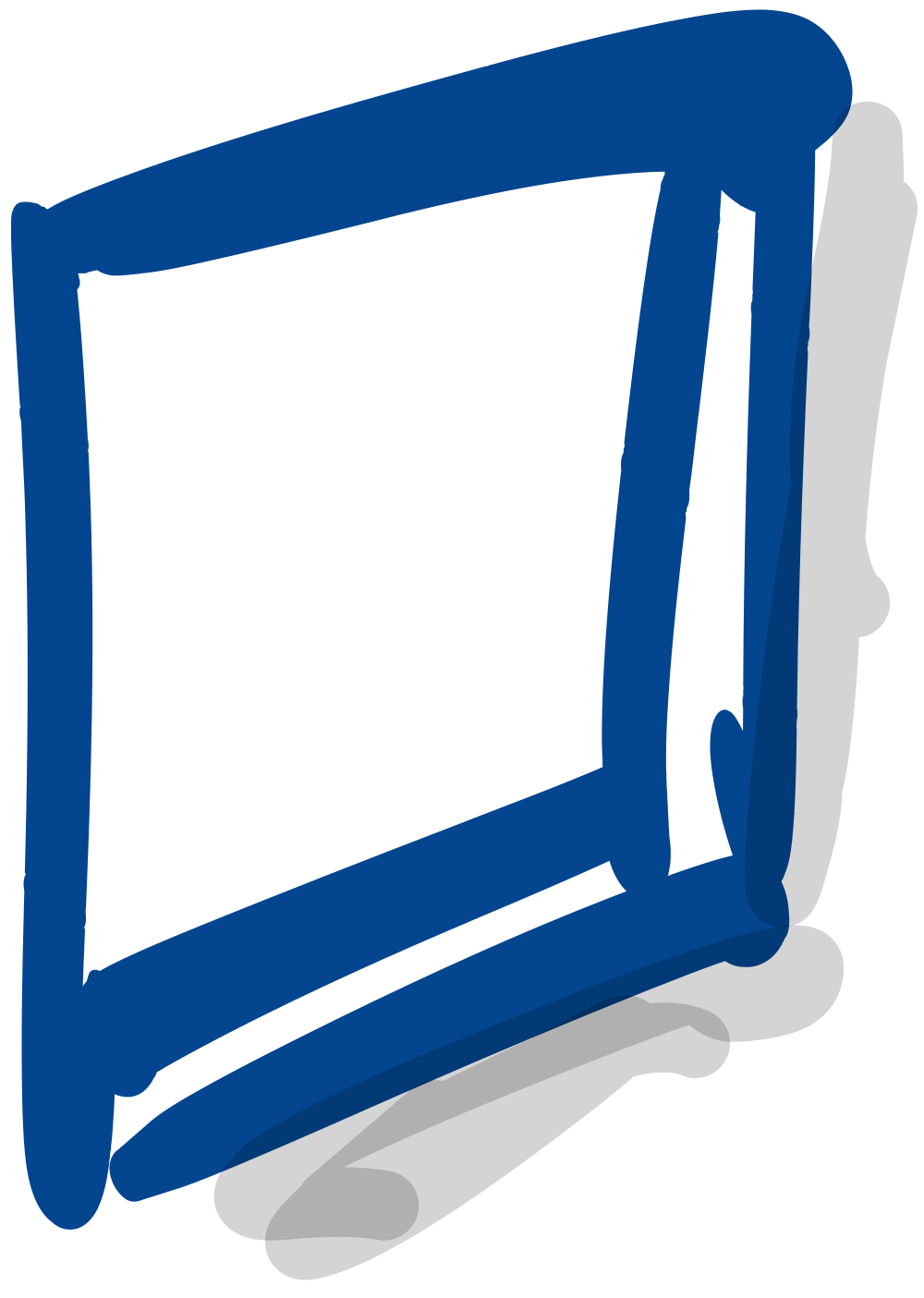 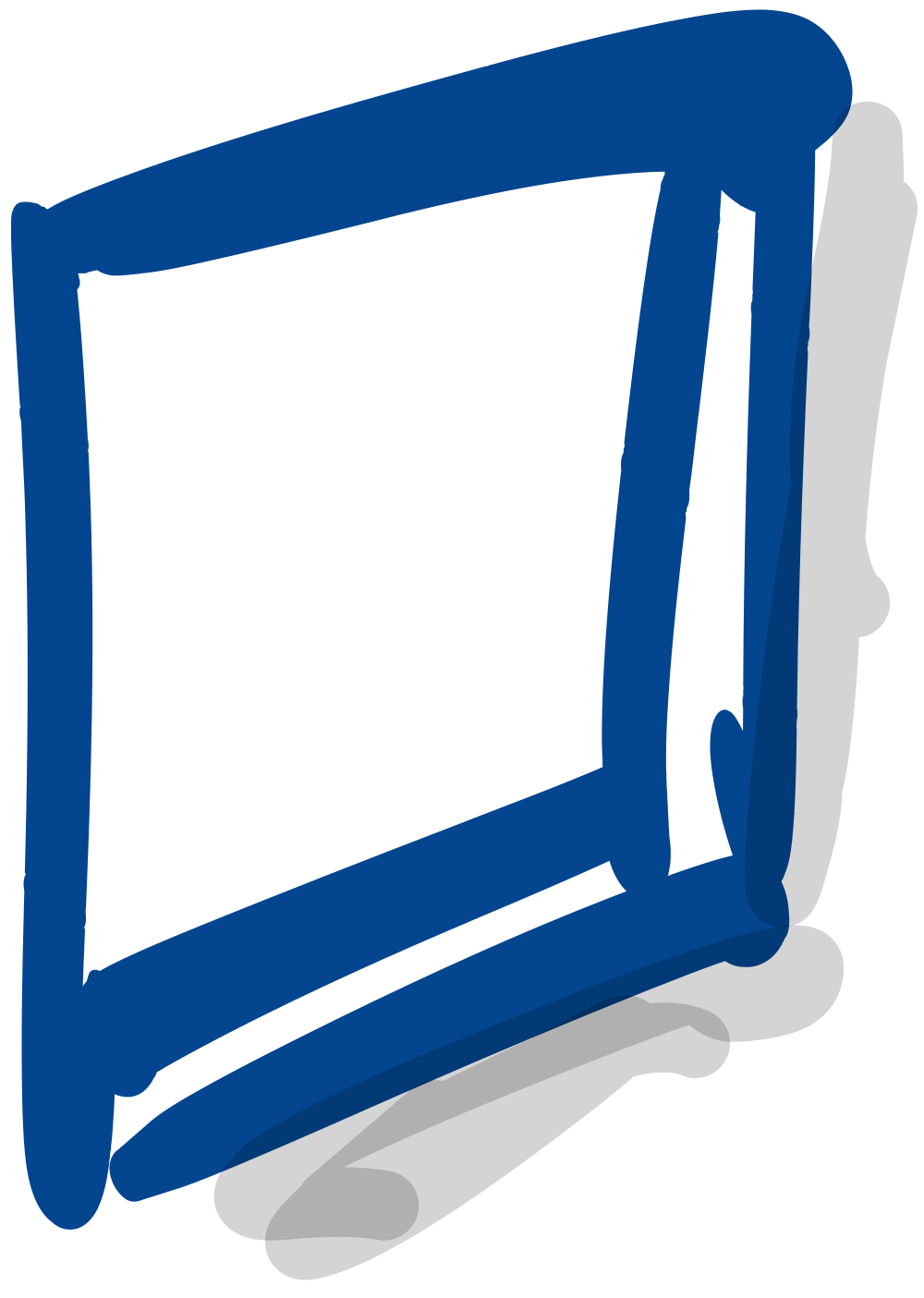 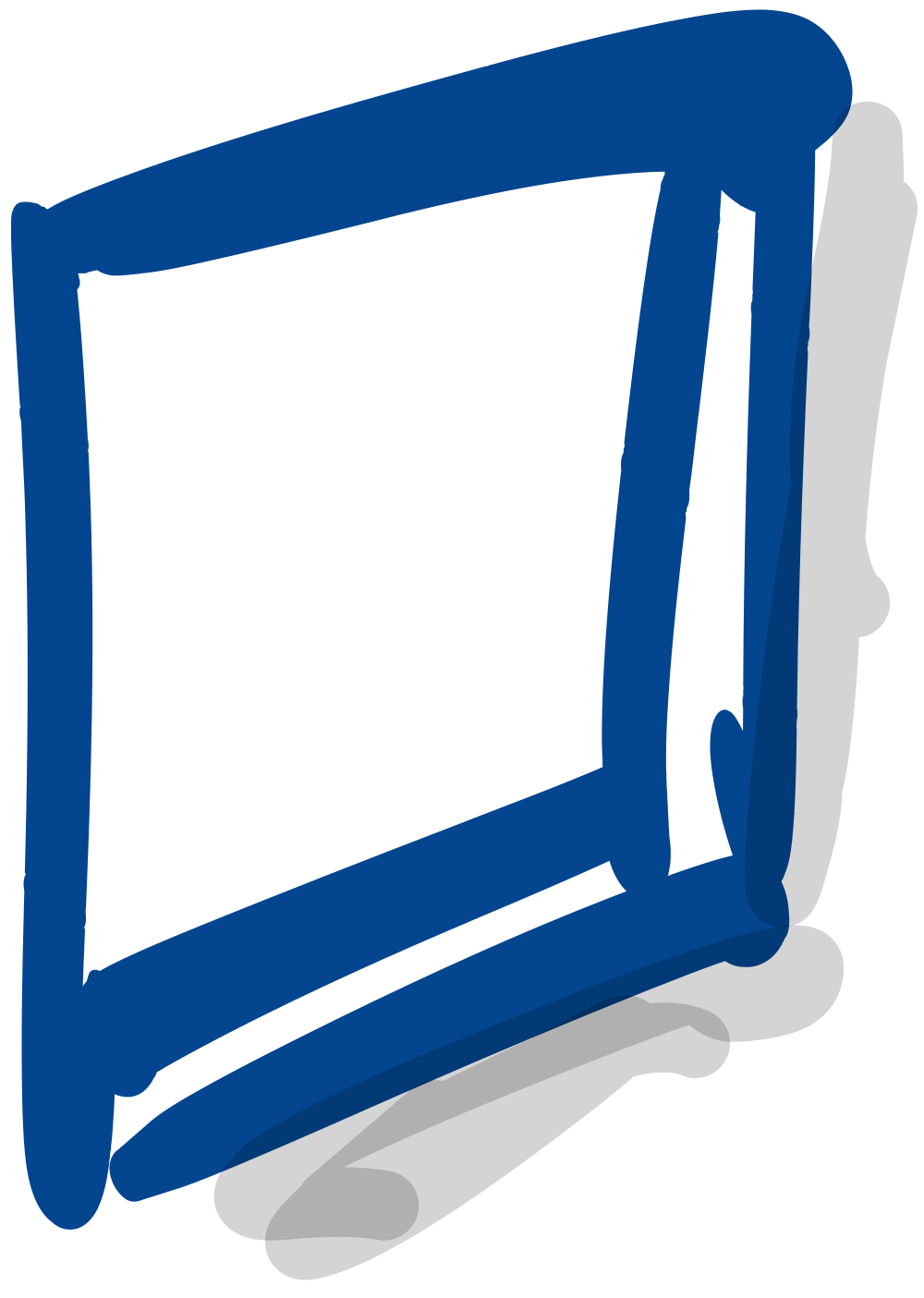 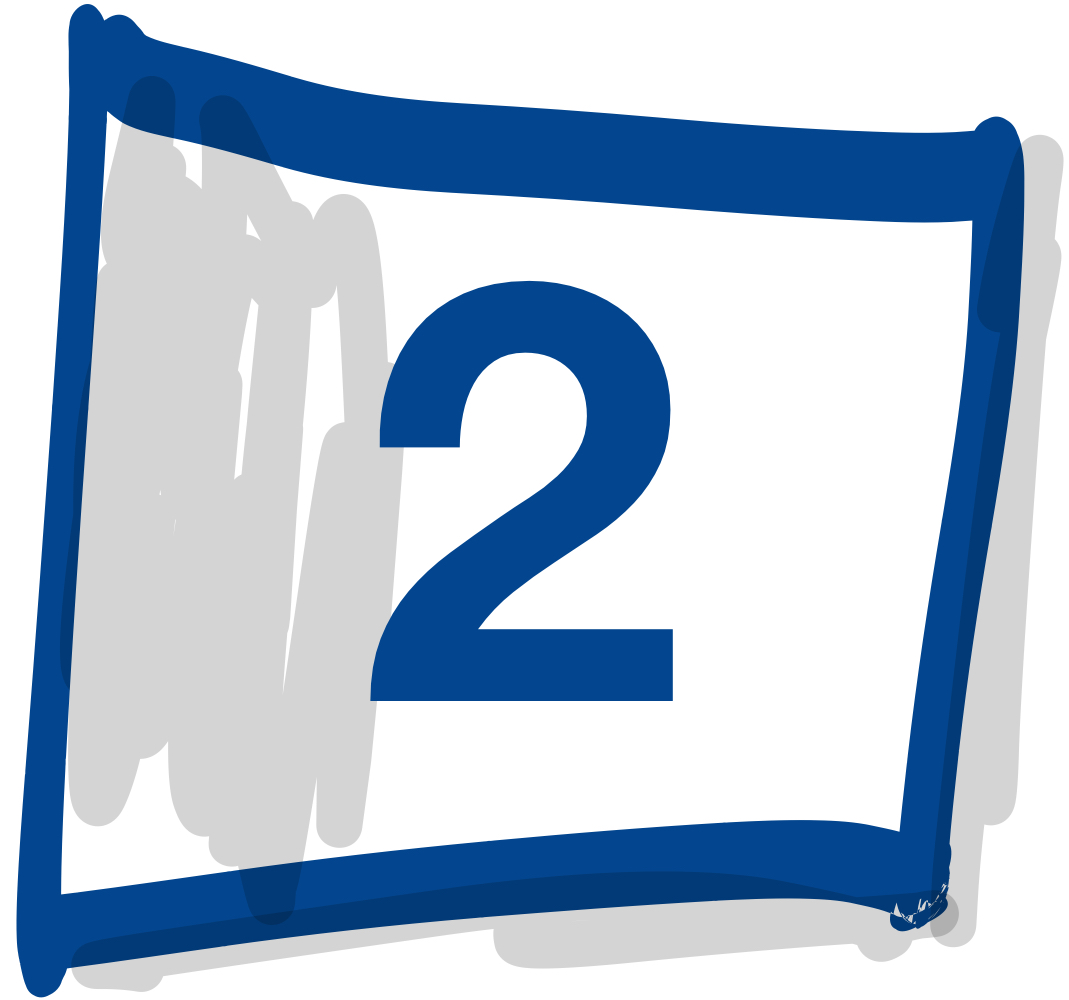 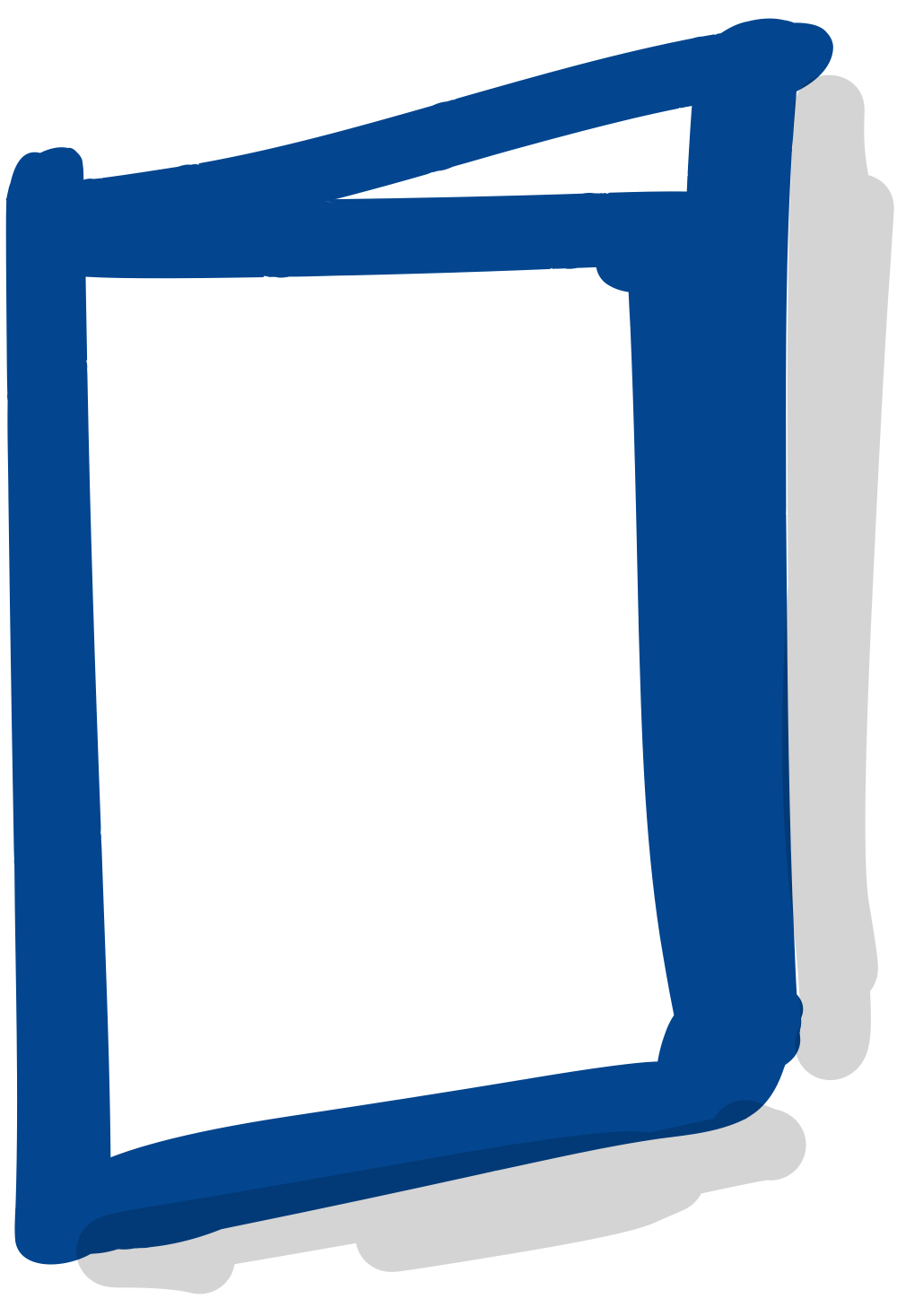 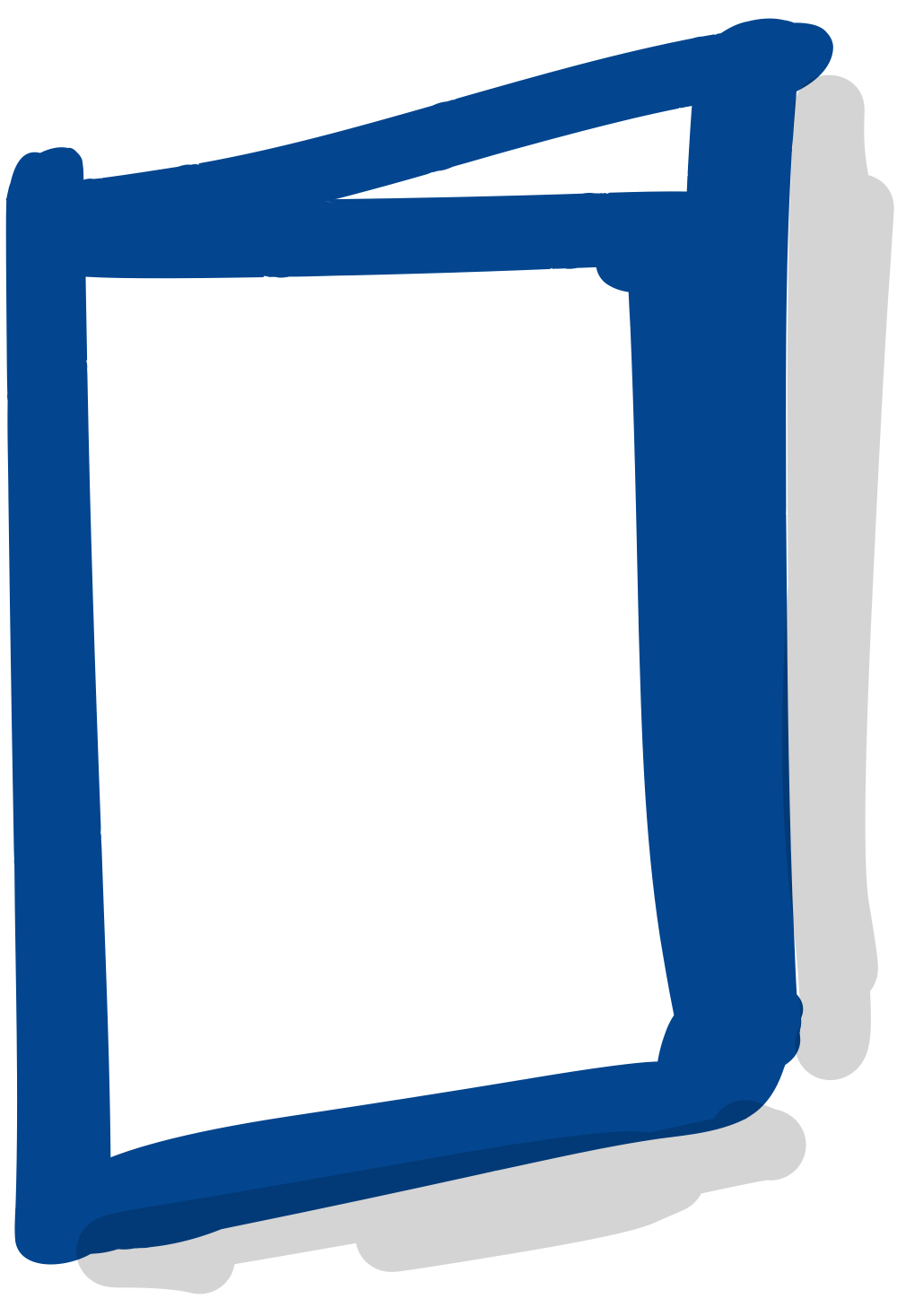 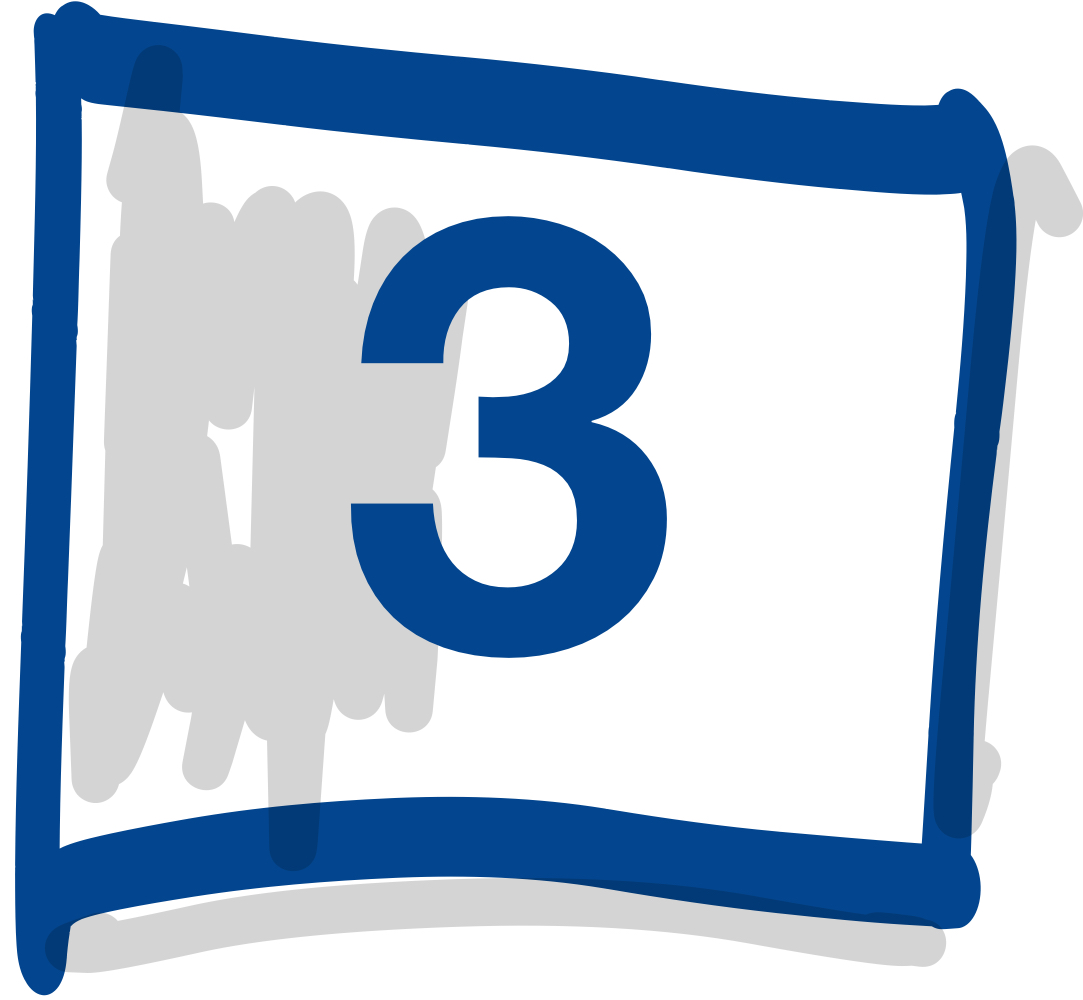 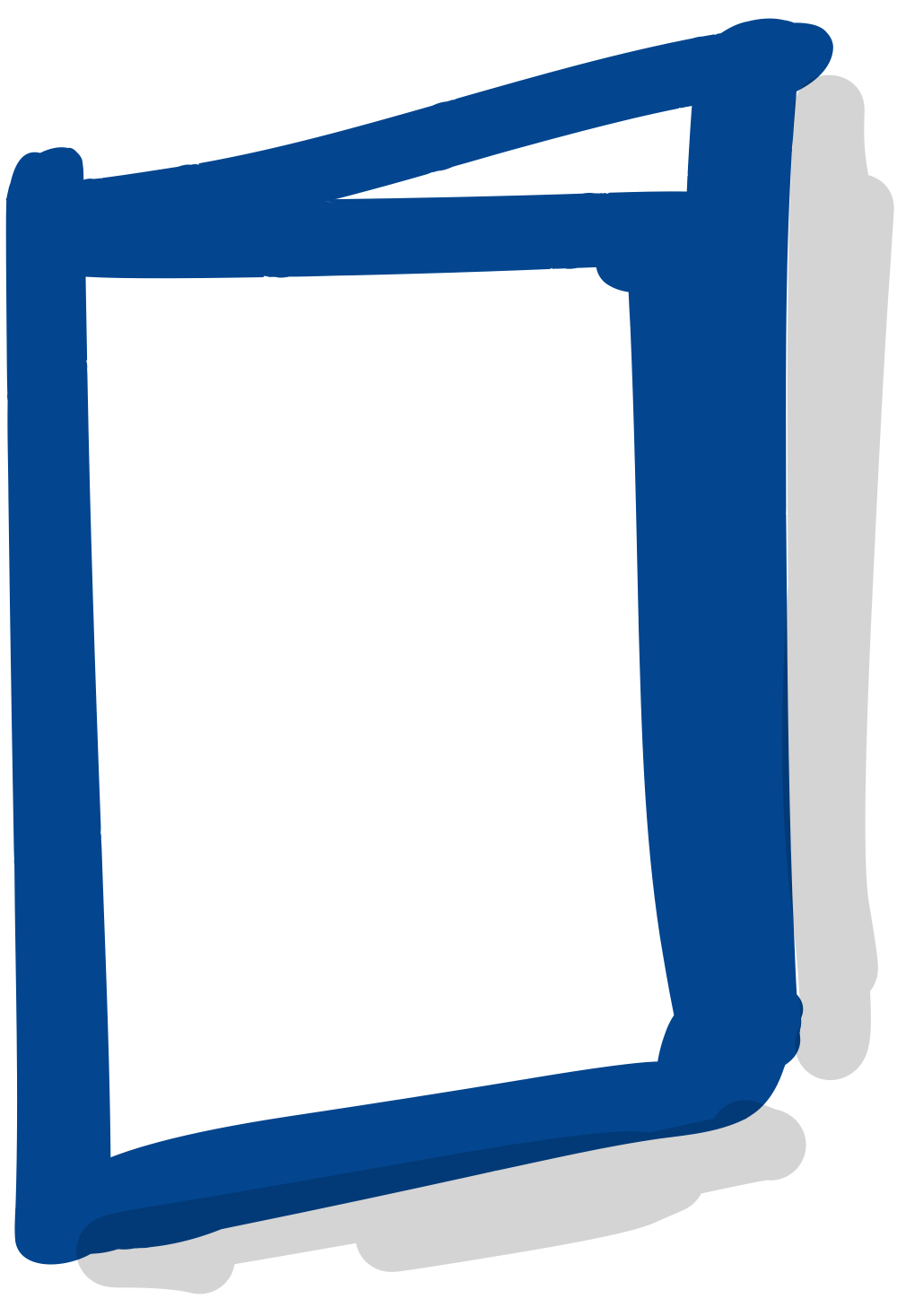 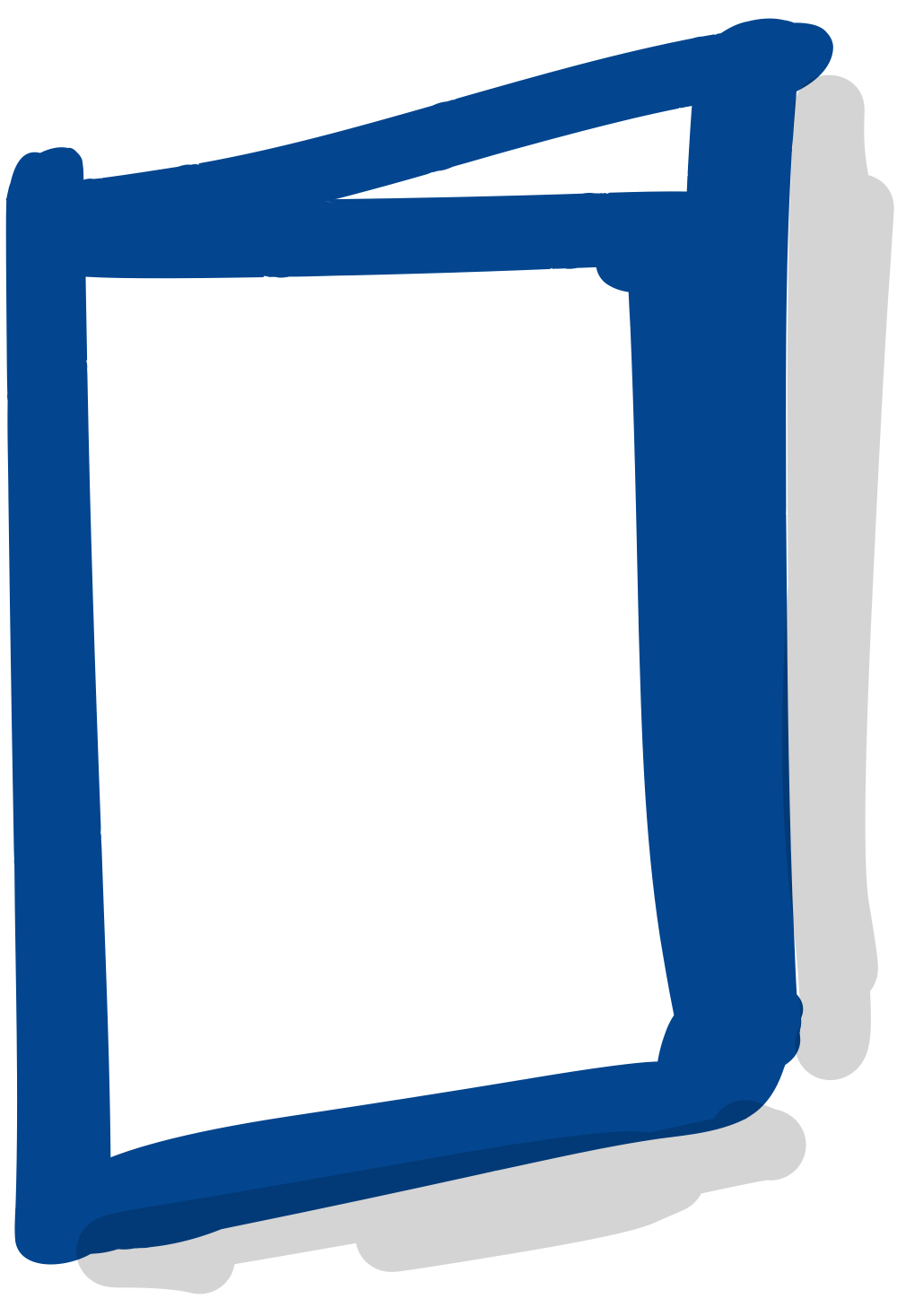 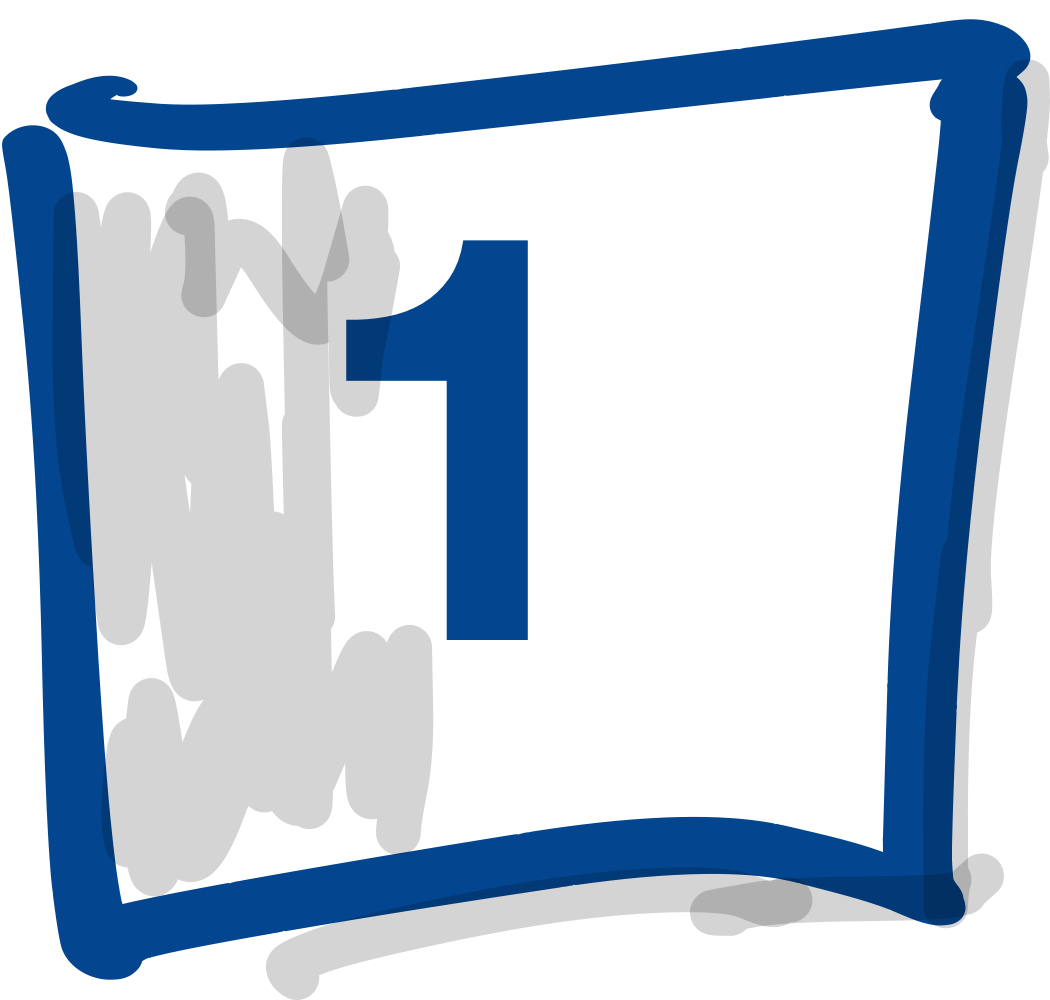 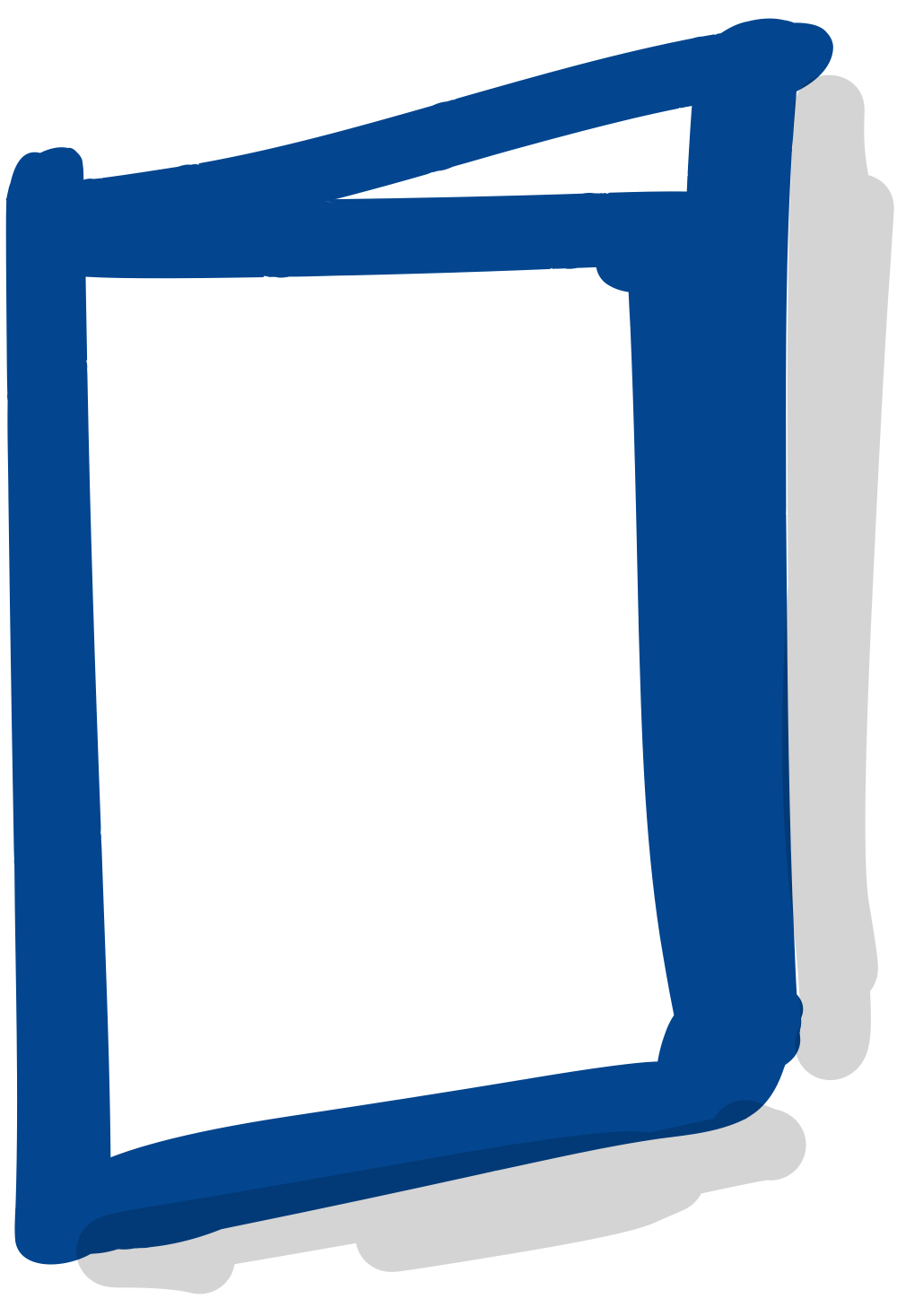 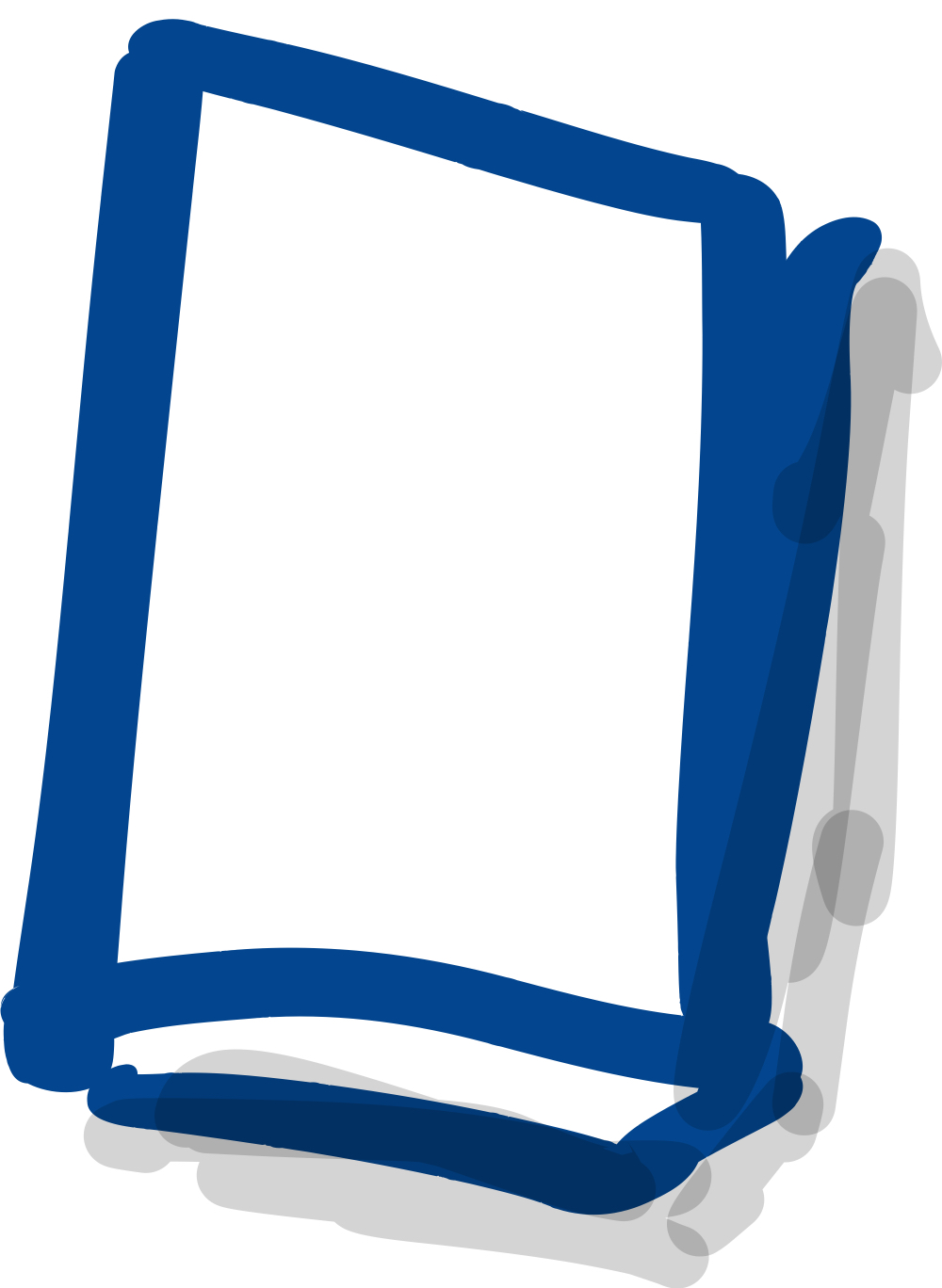 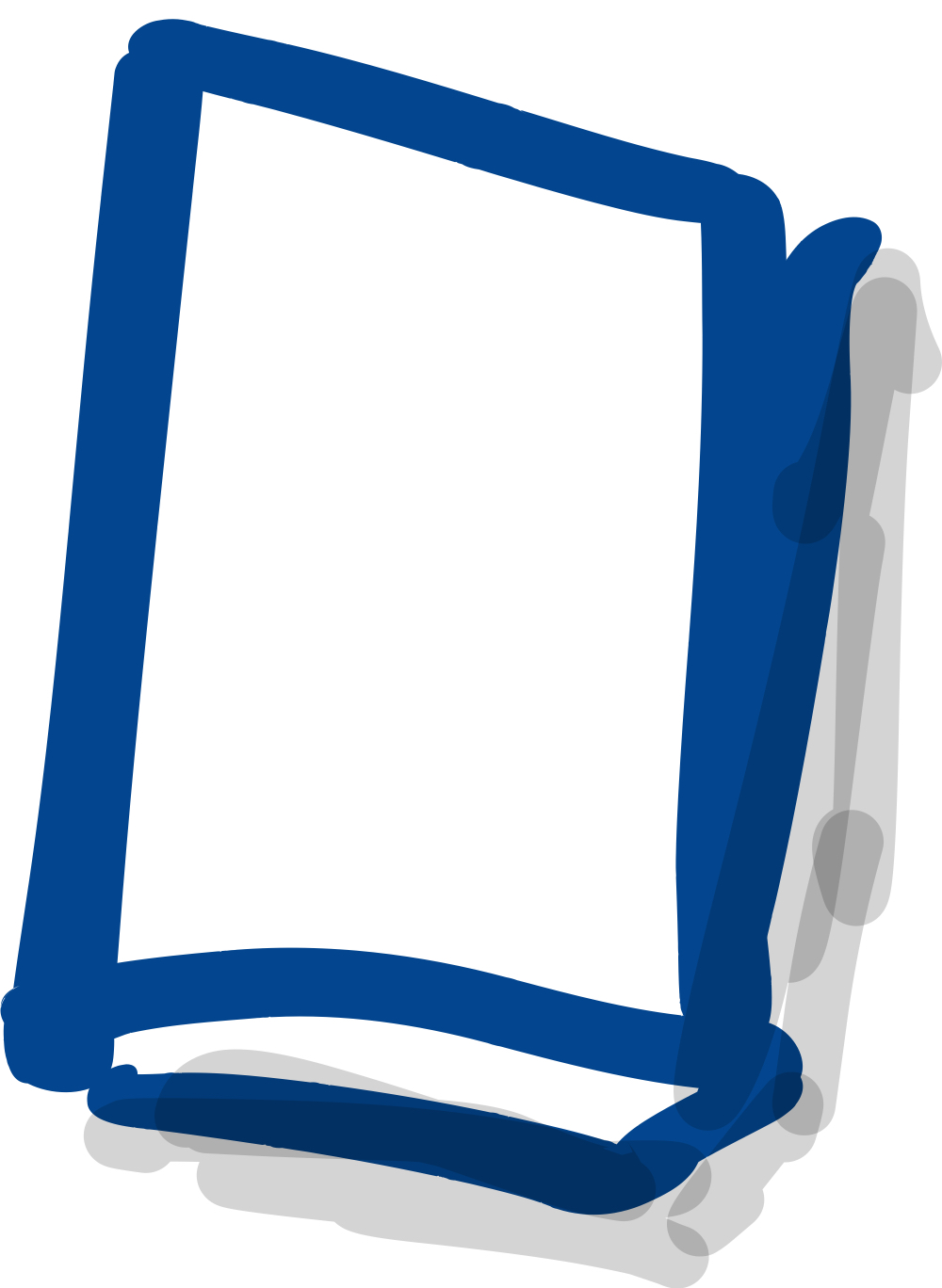 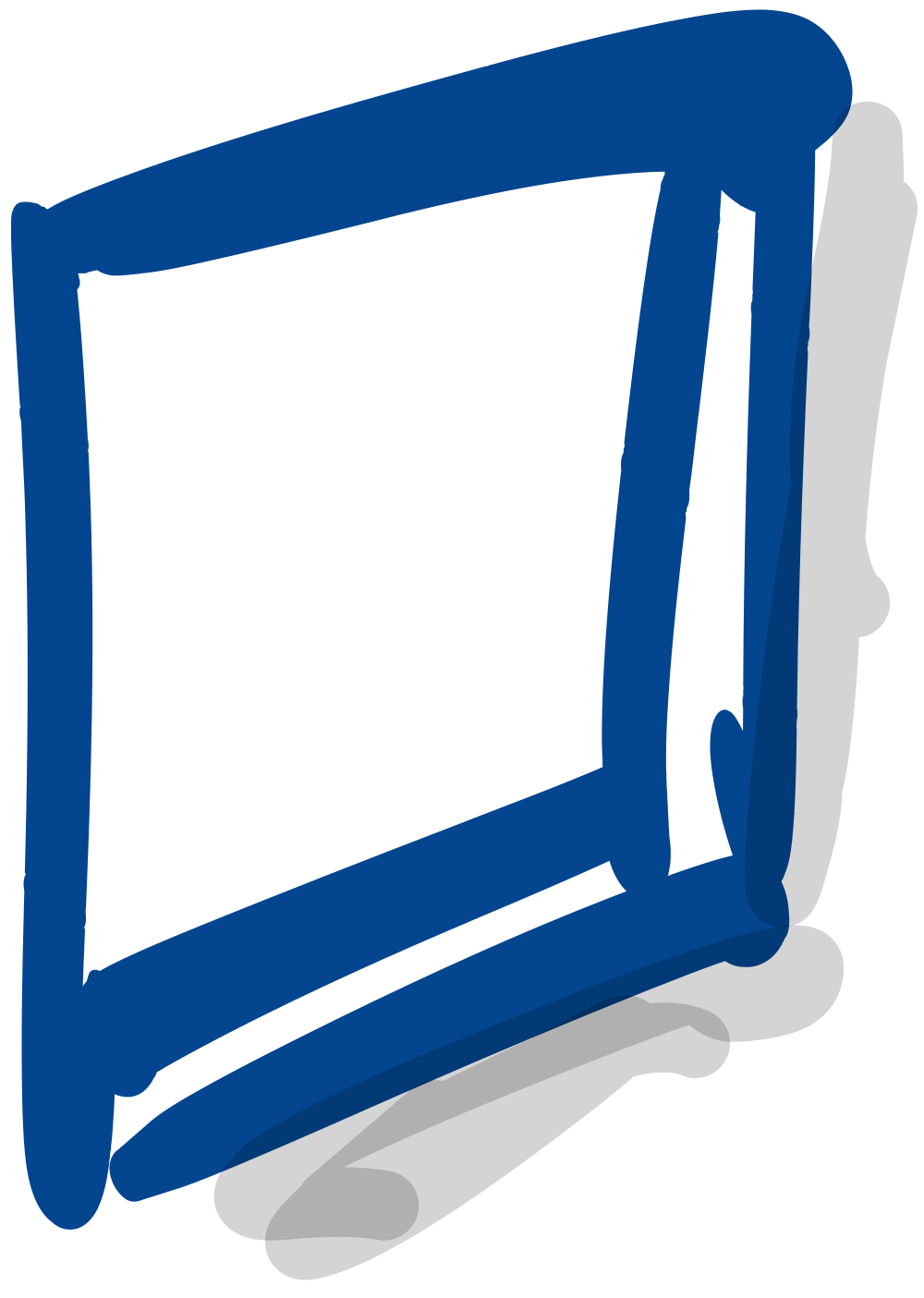 8
7
6
5
9
4
3
2
10
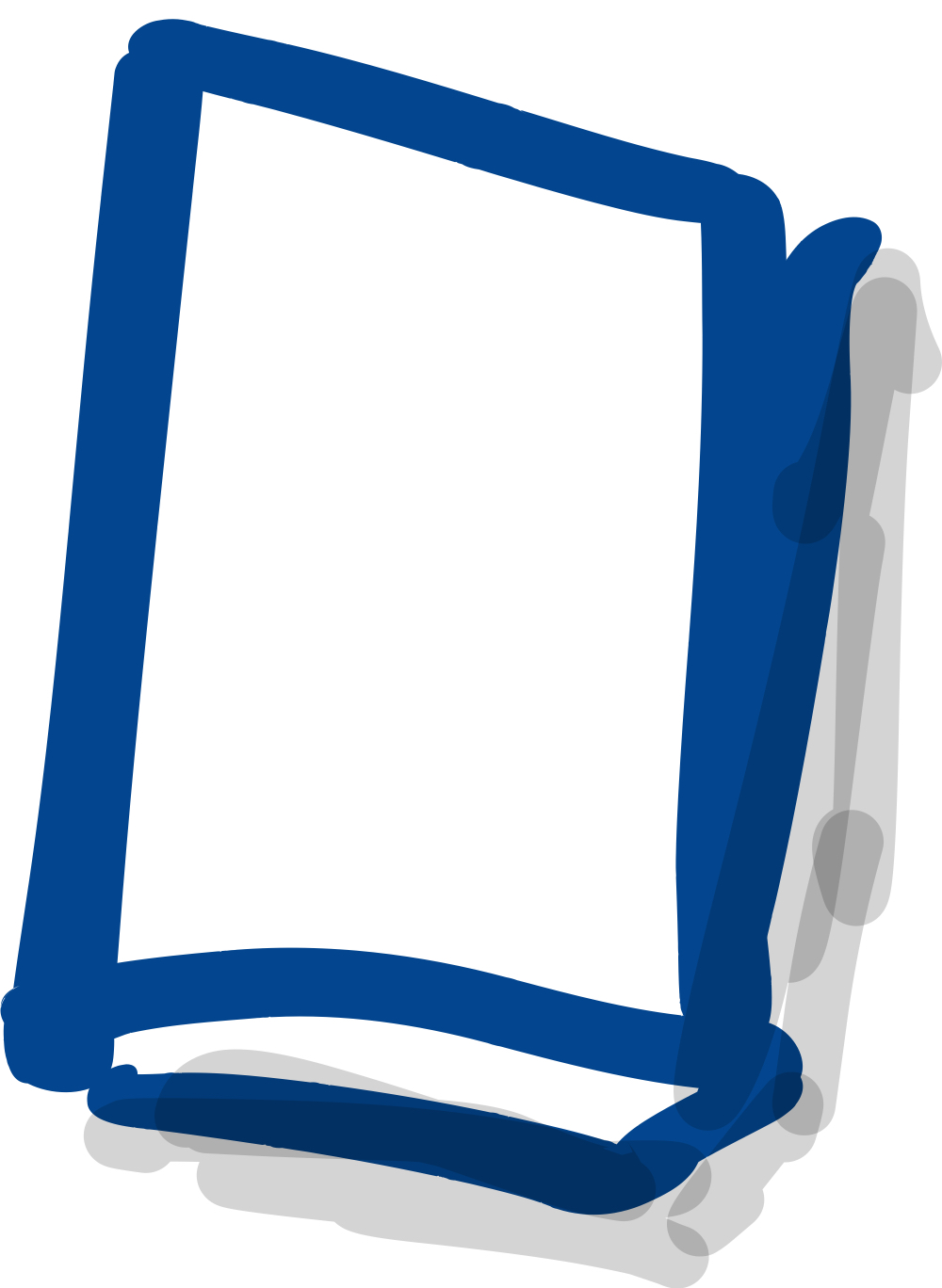 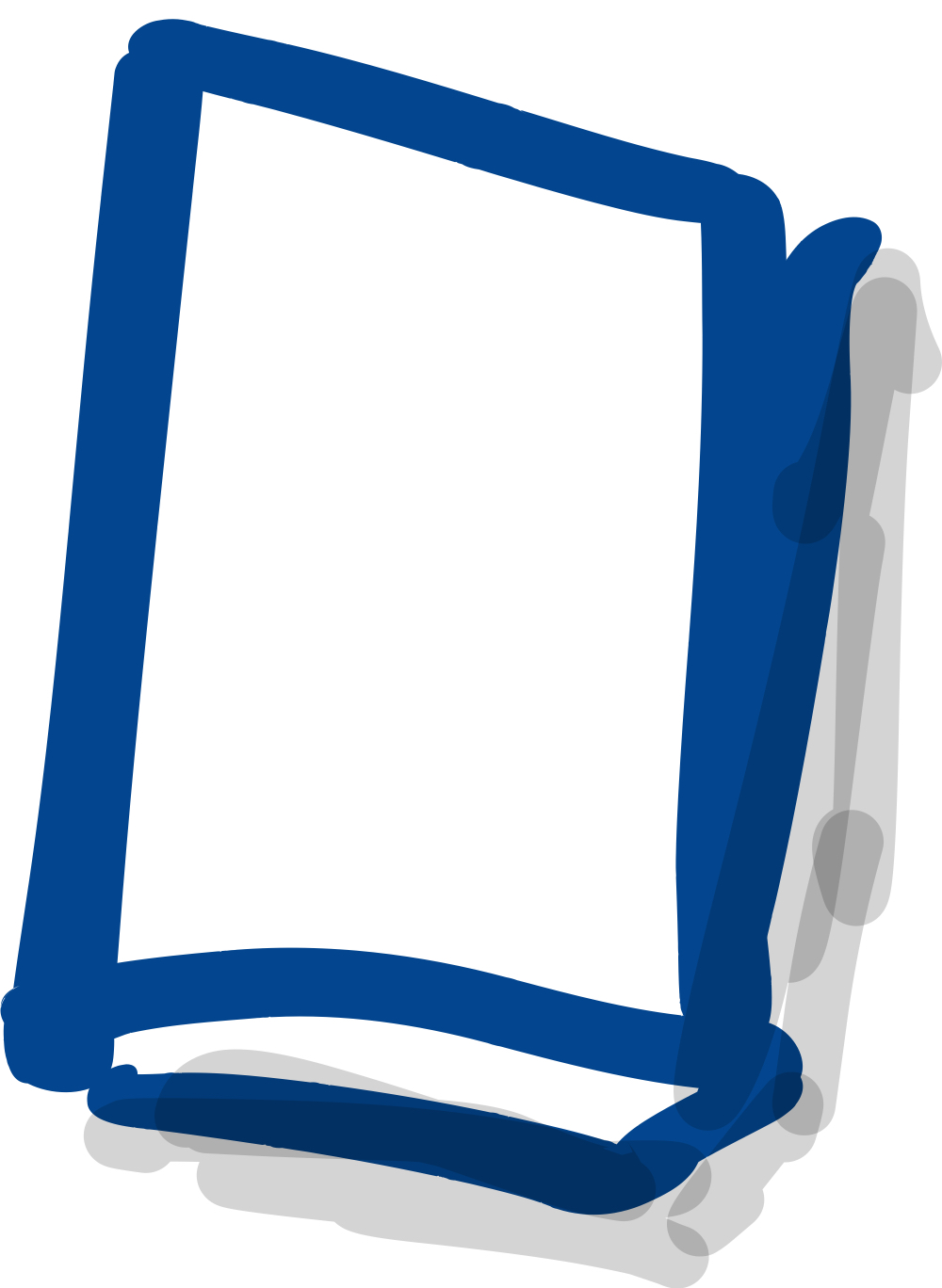 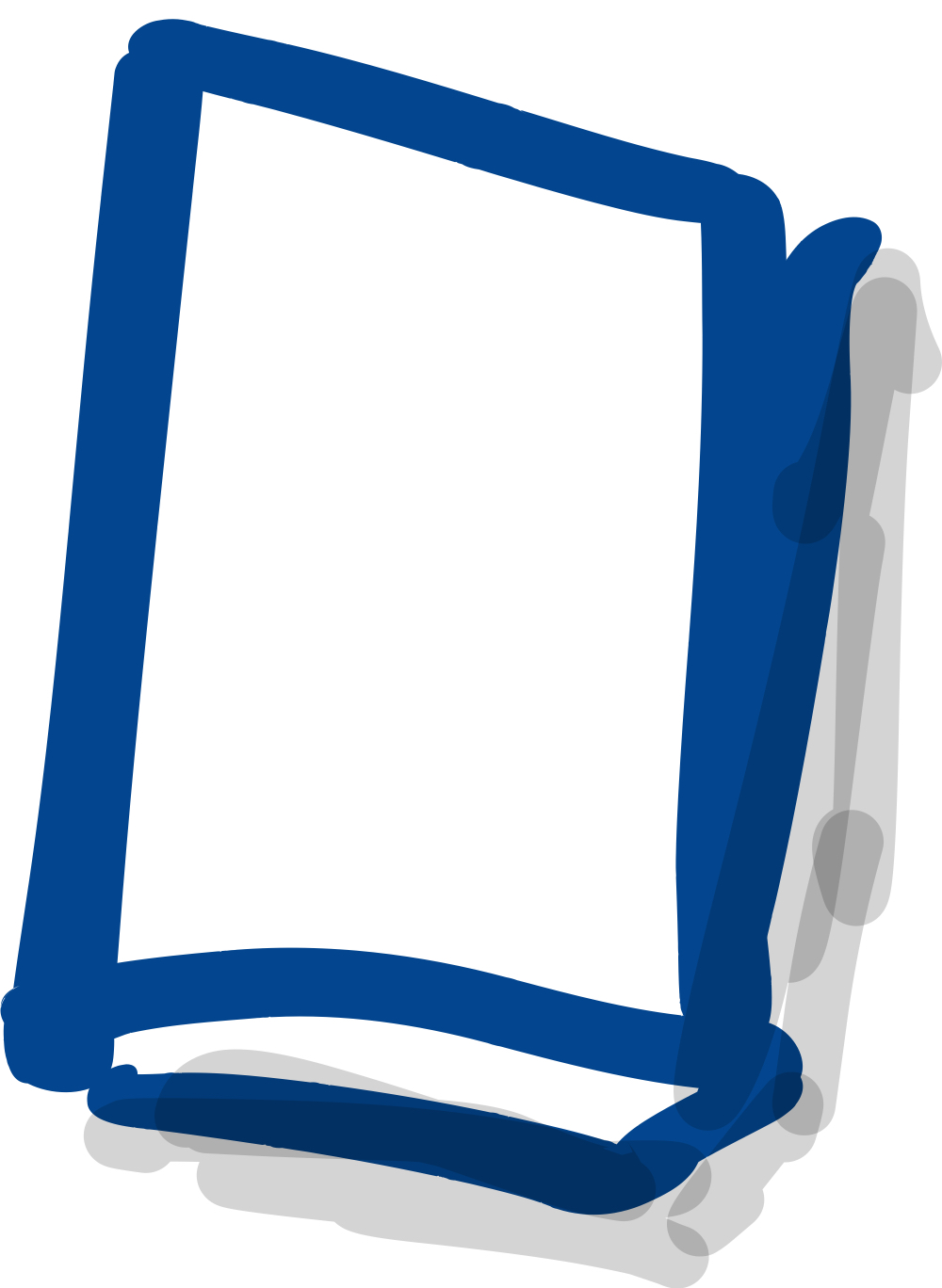 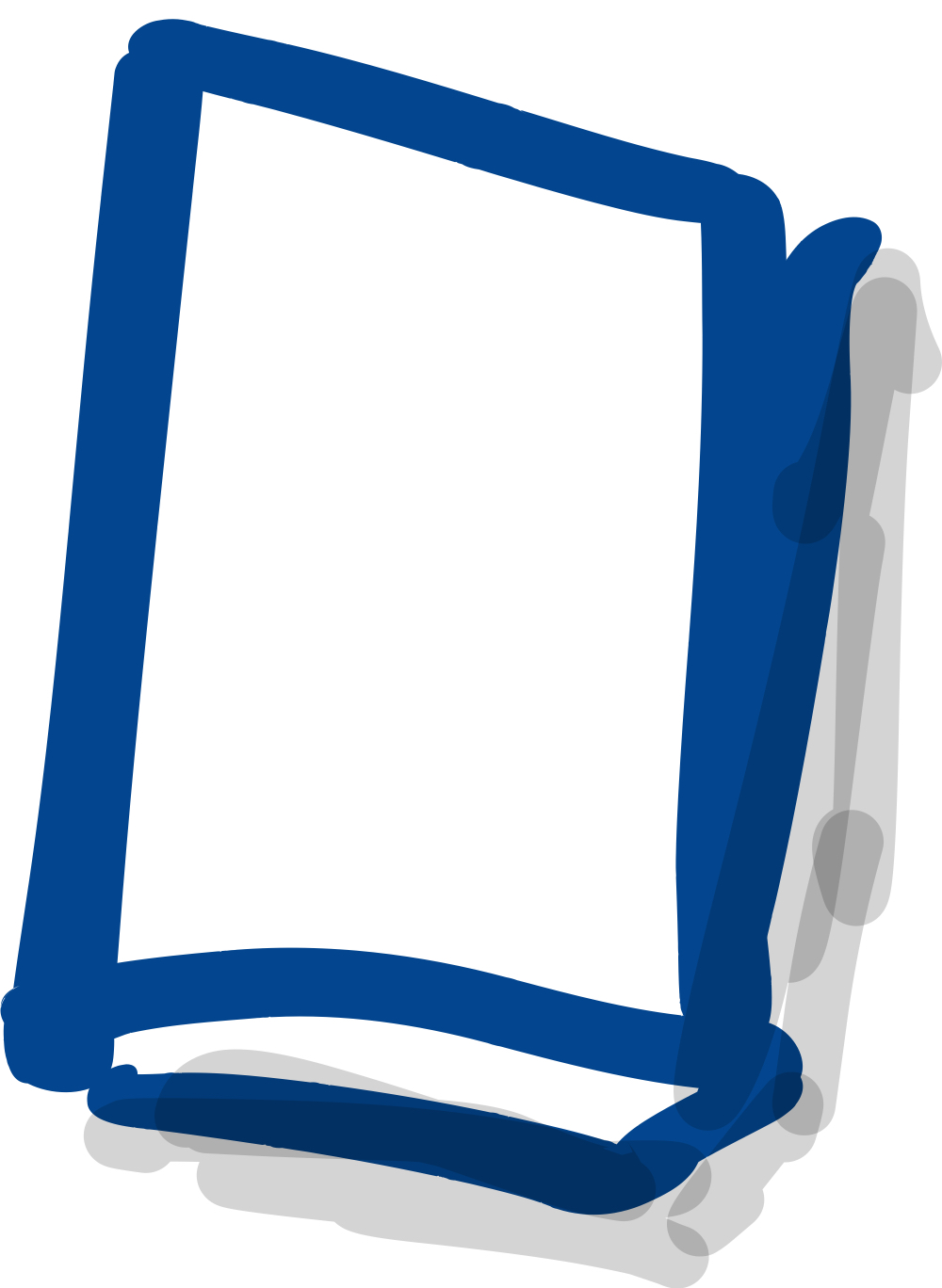 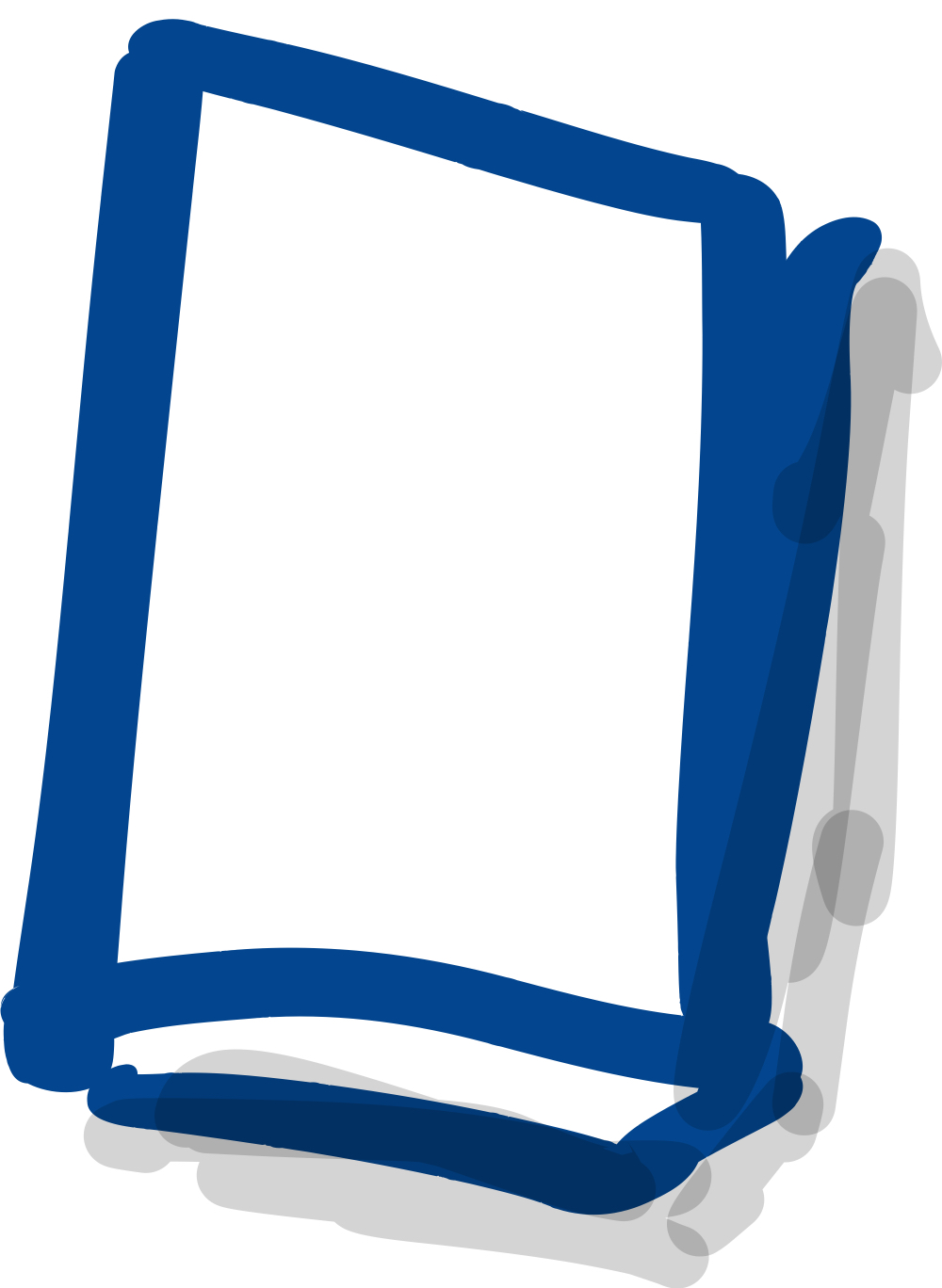 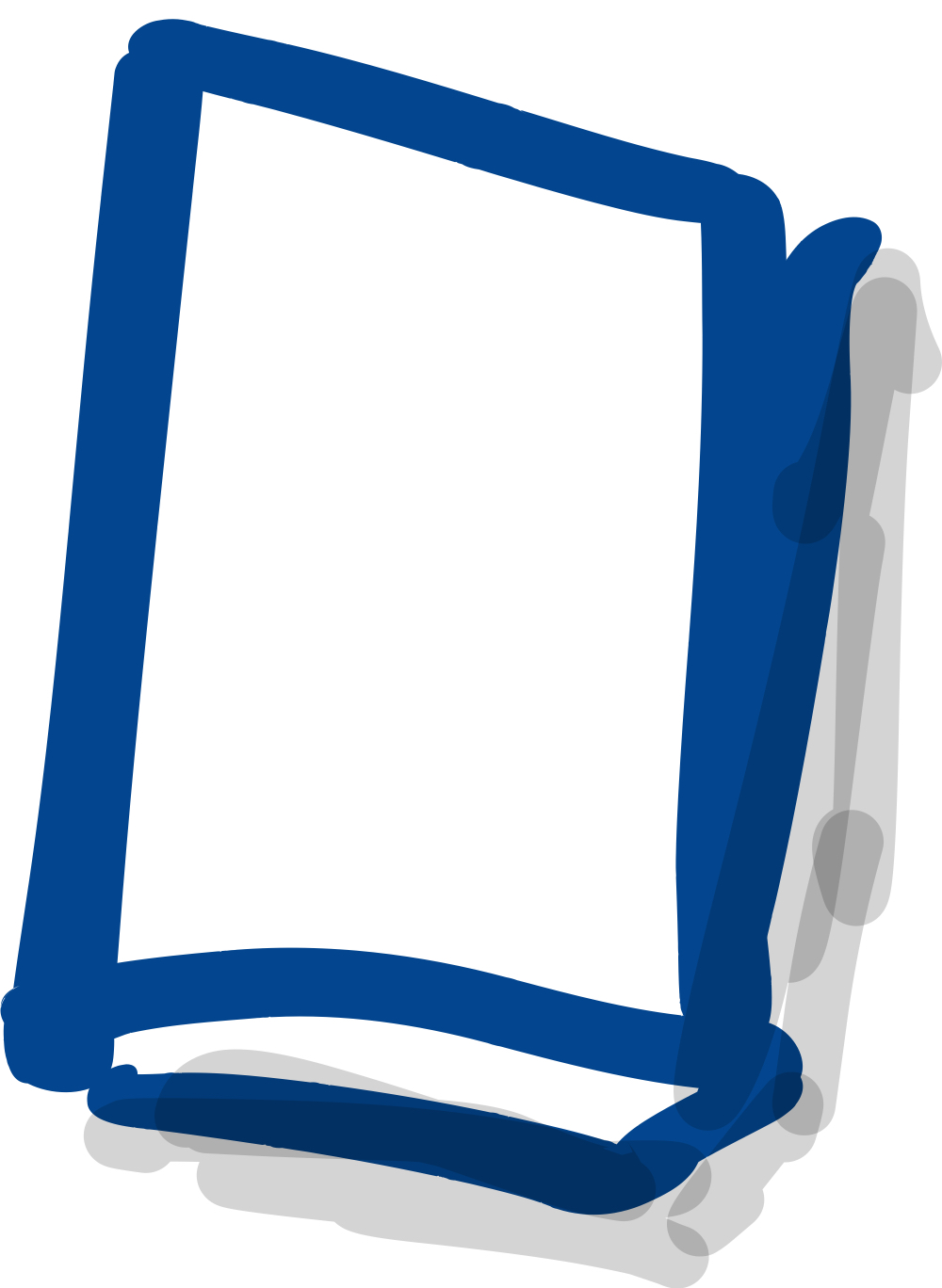 EingabeschichtNeuronen =Anzahl der Stifte
10
9
8
7
6
5
4
3
2
Trainiertes Netz
2
AusgabeschichtNeuronen =Anzahl der Züge
1
3
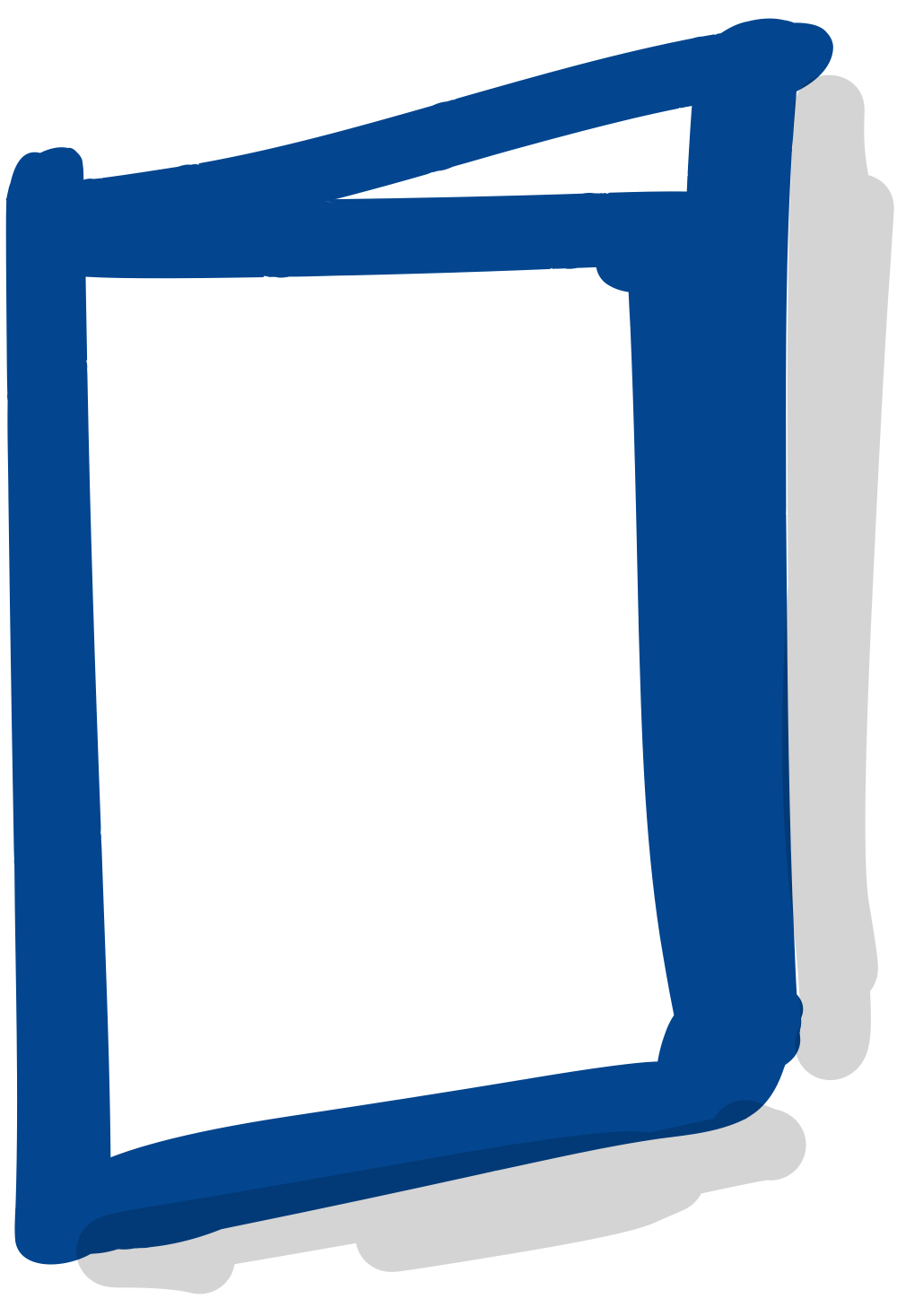 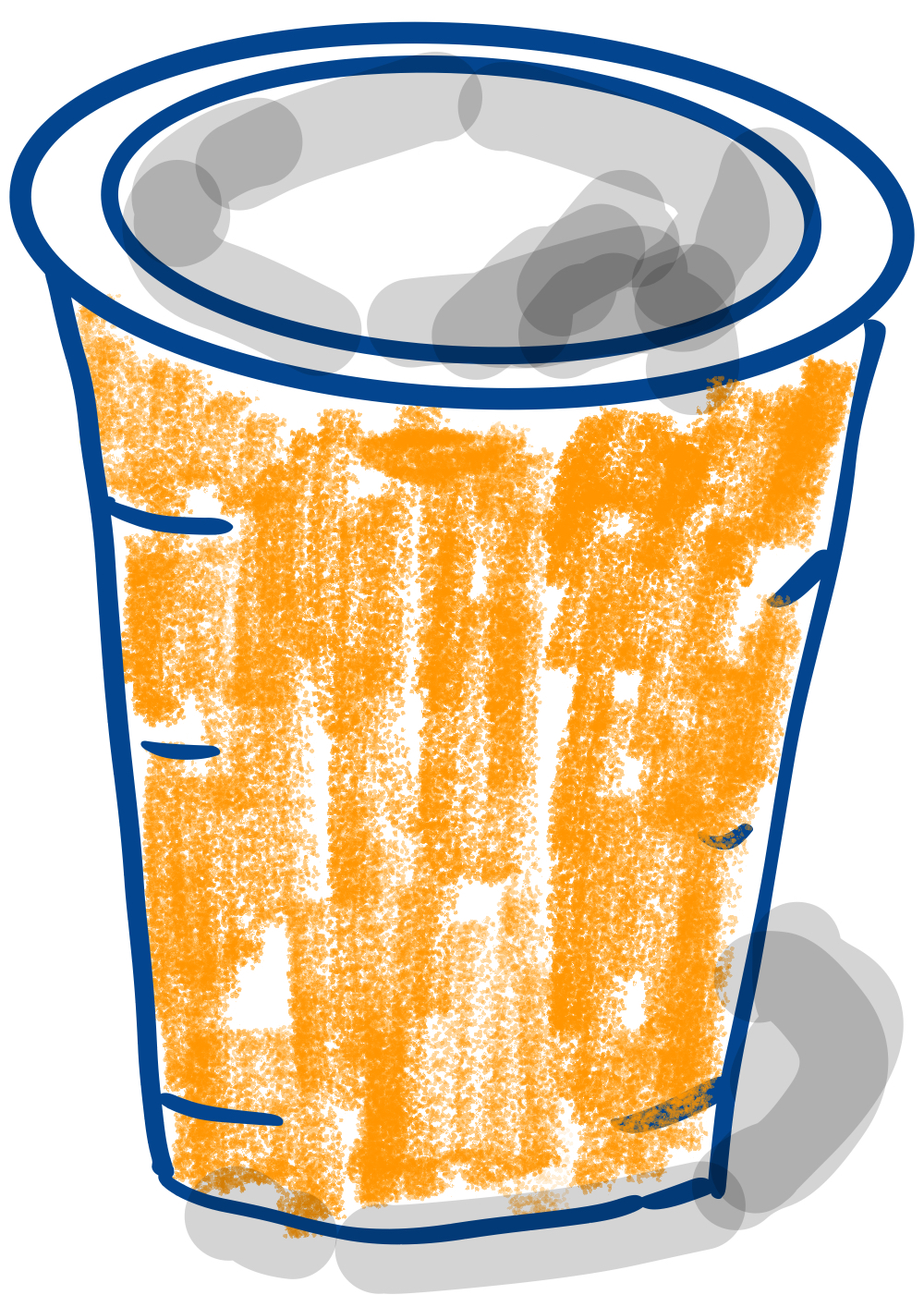 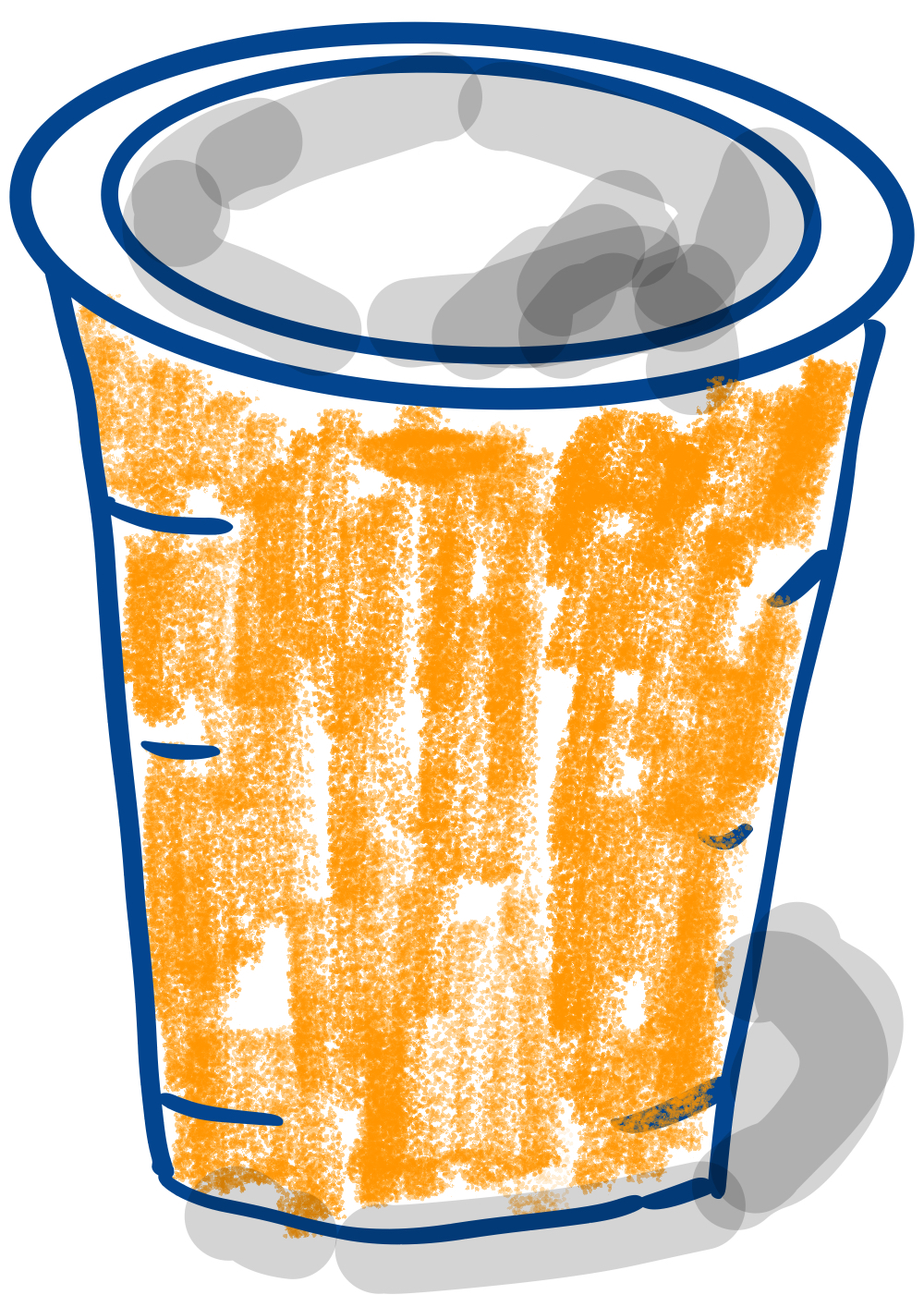 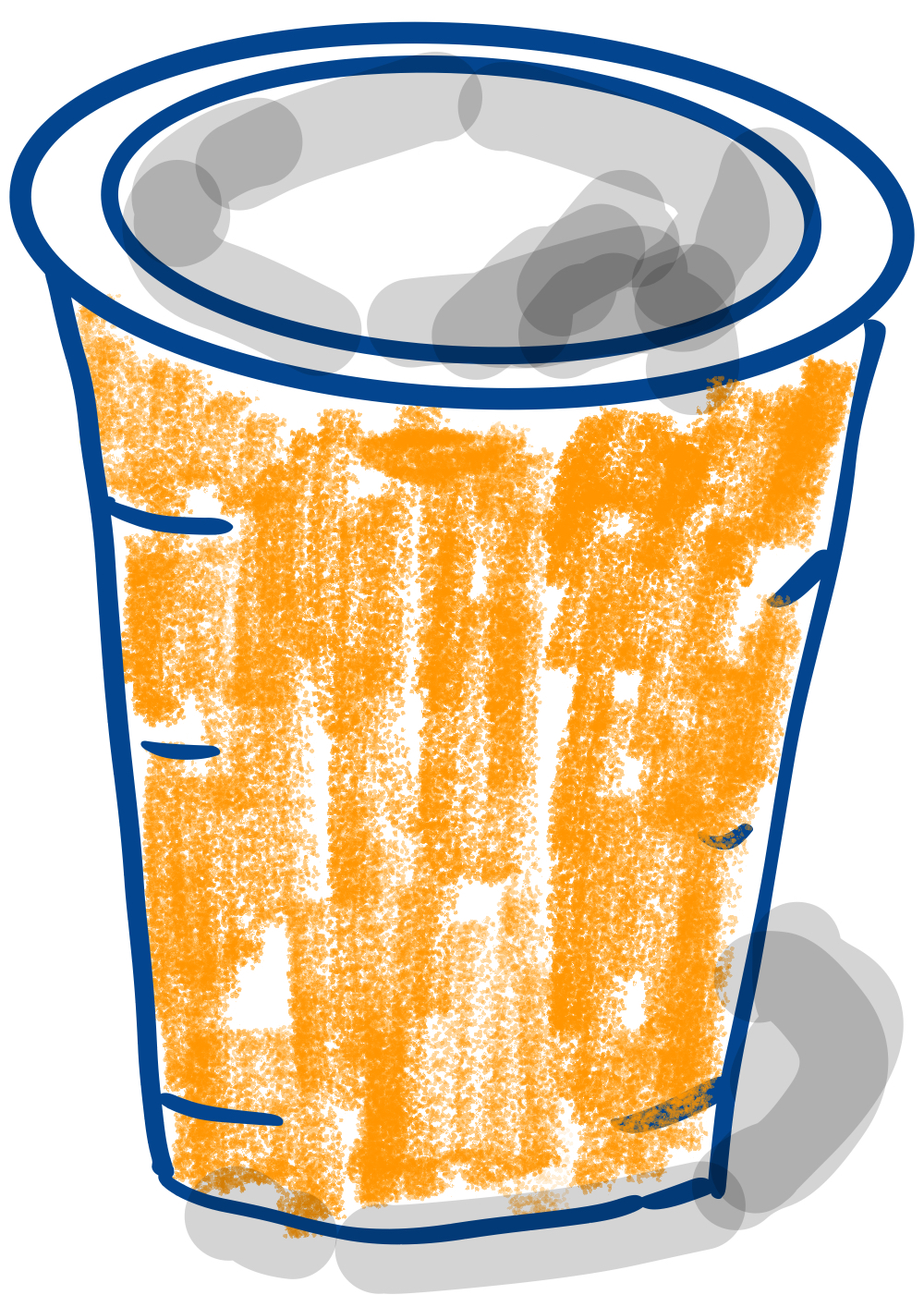 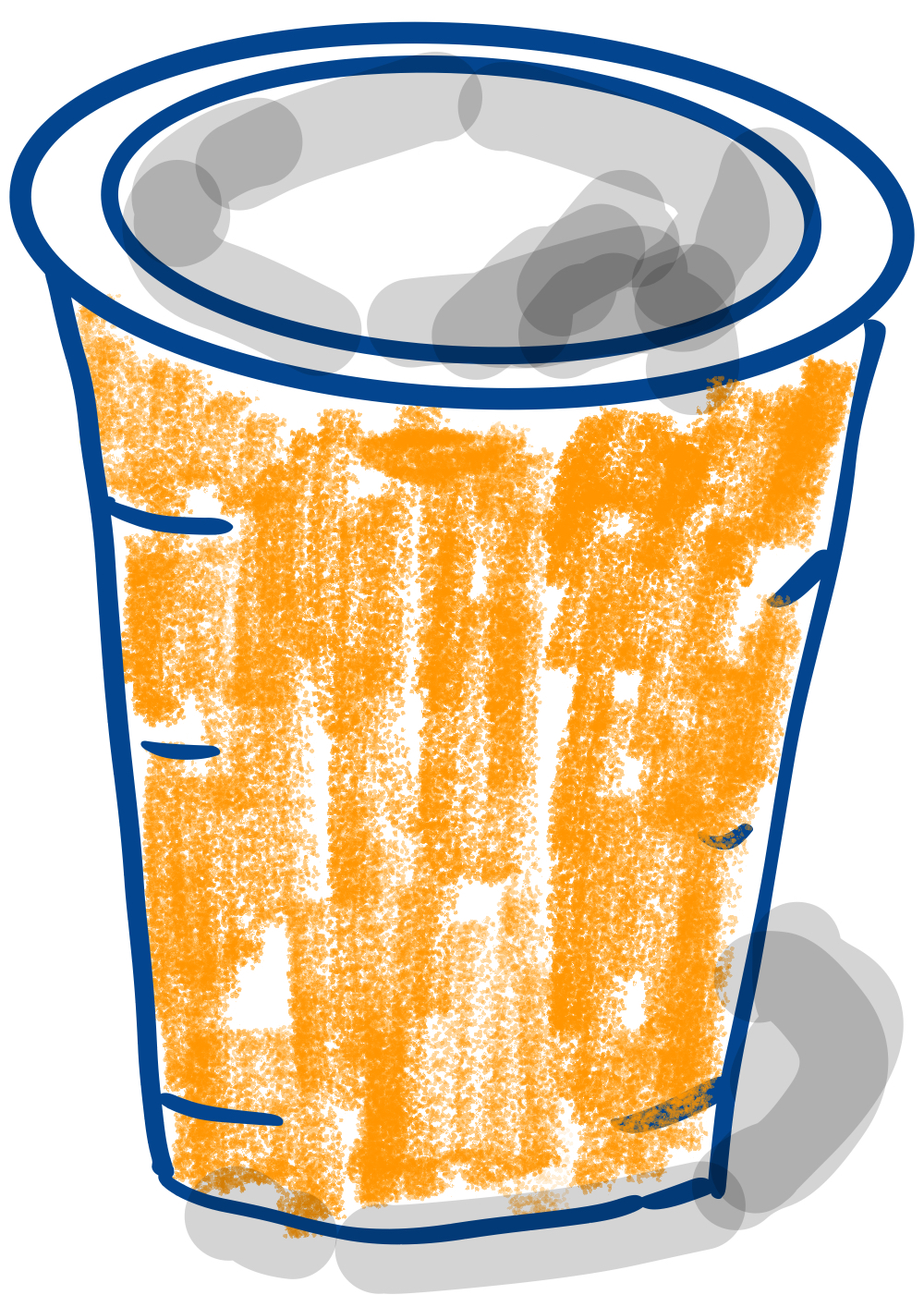 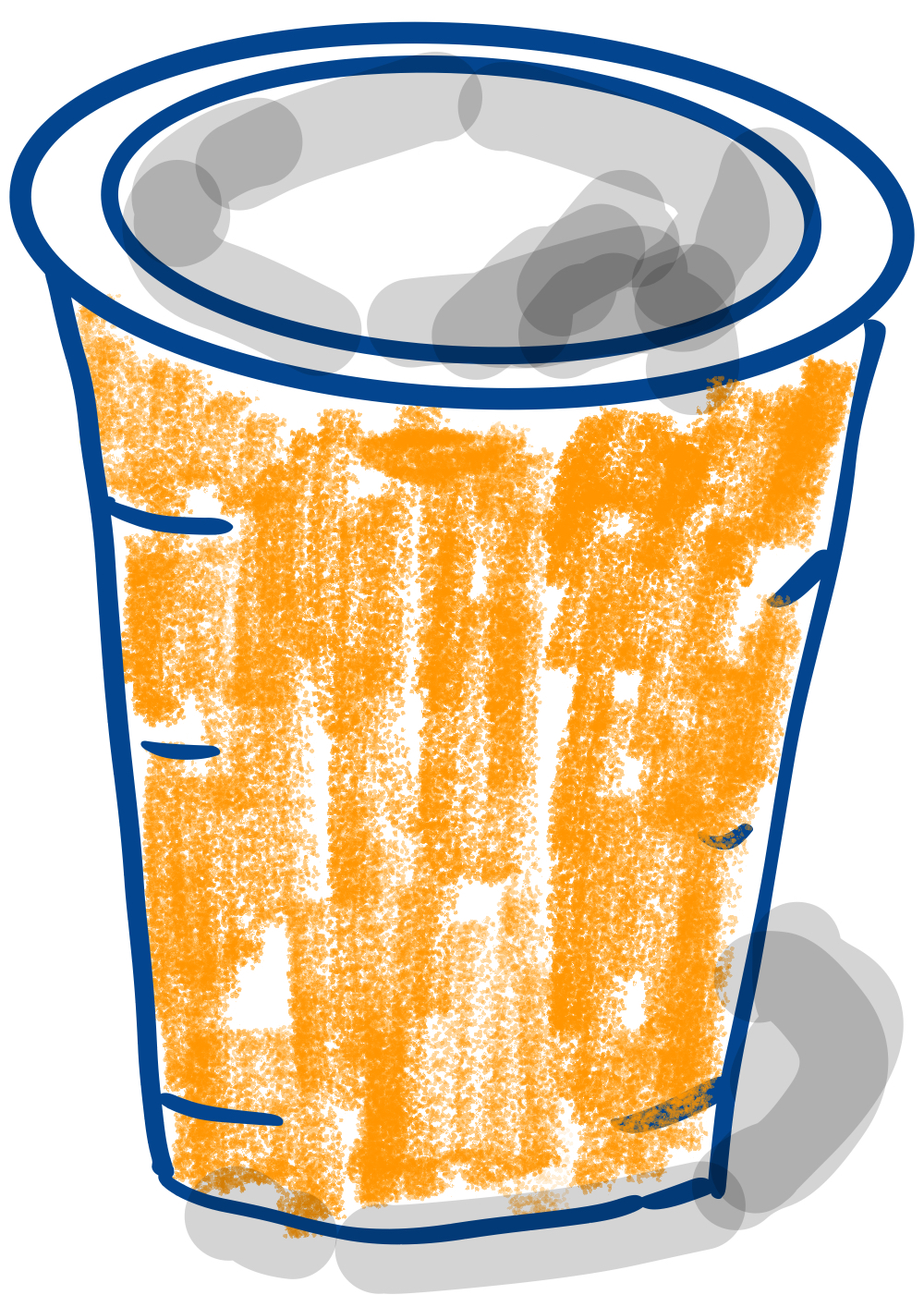 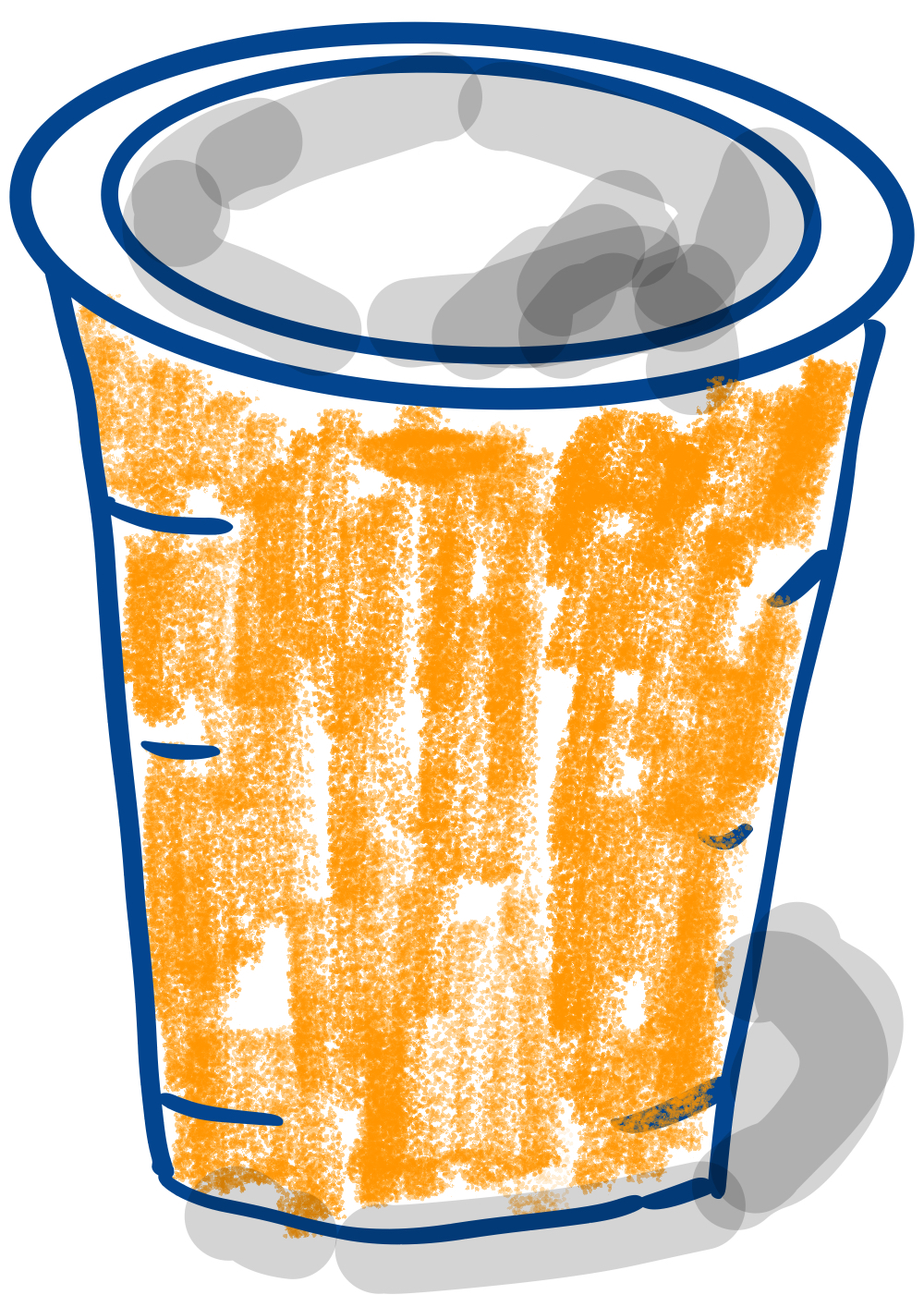 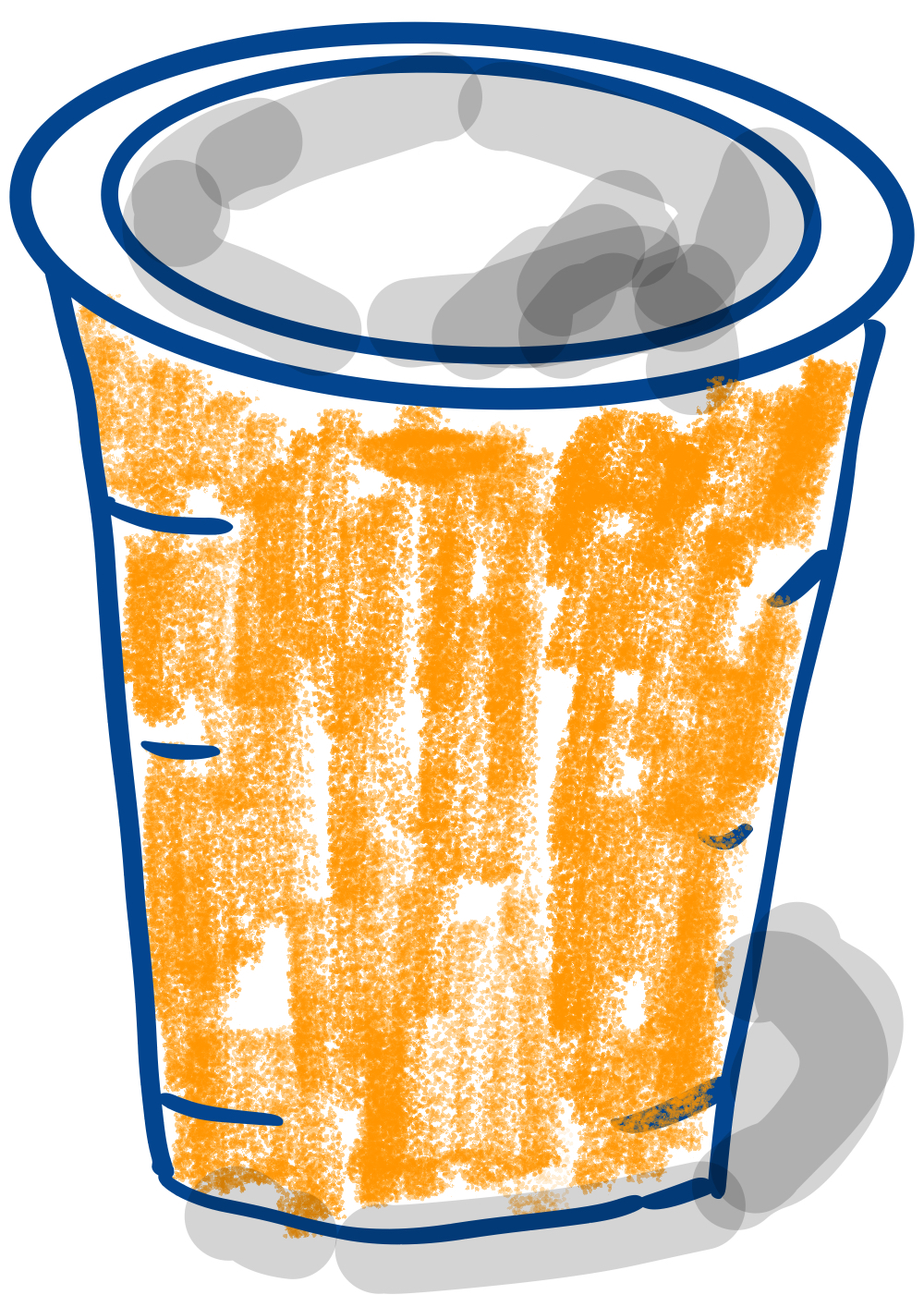 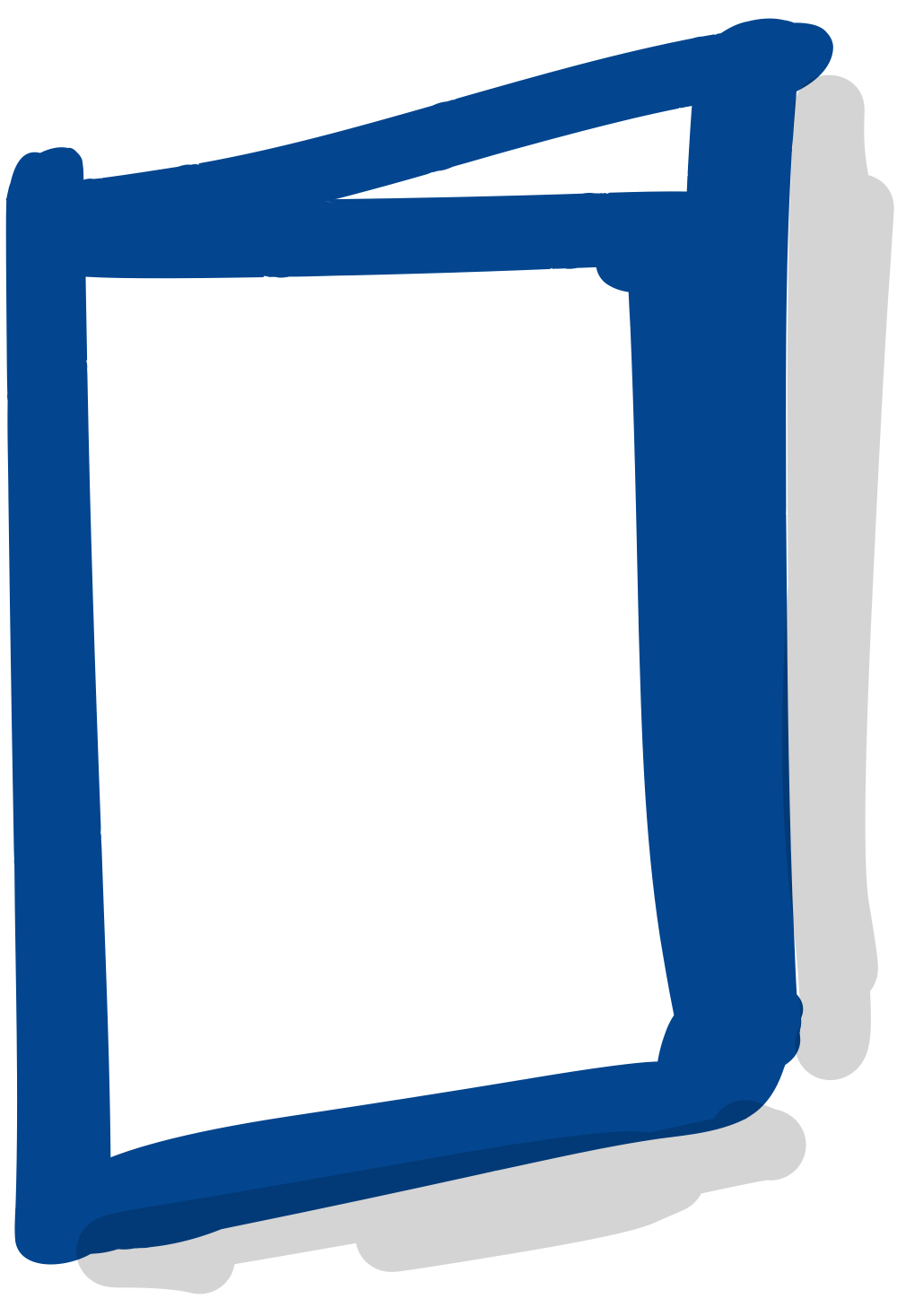 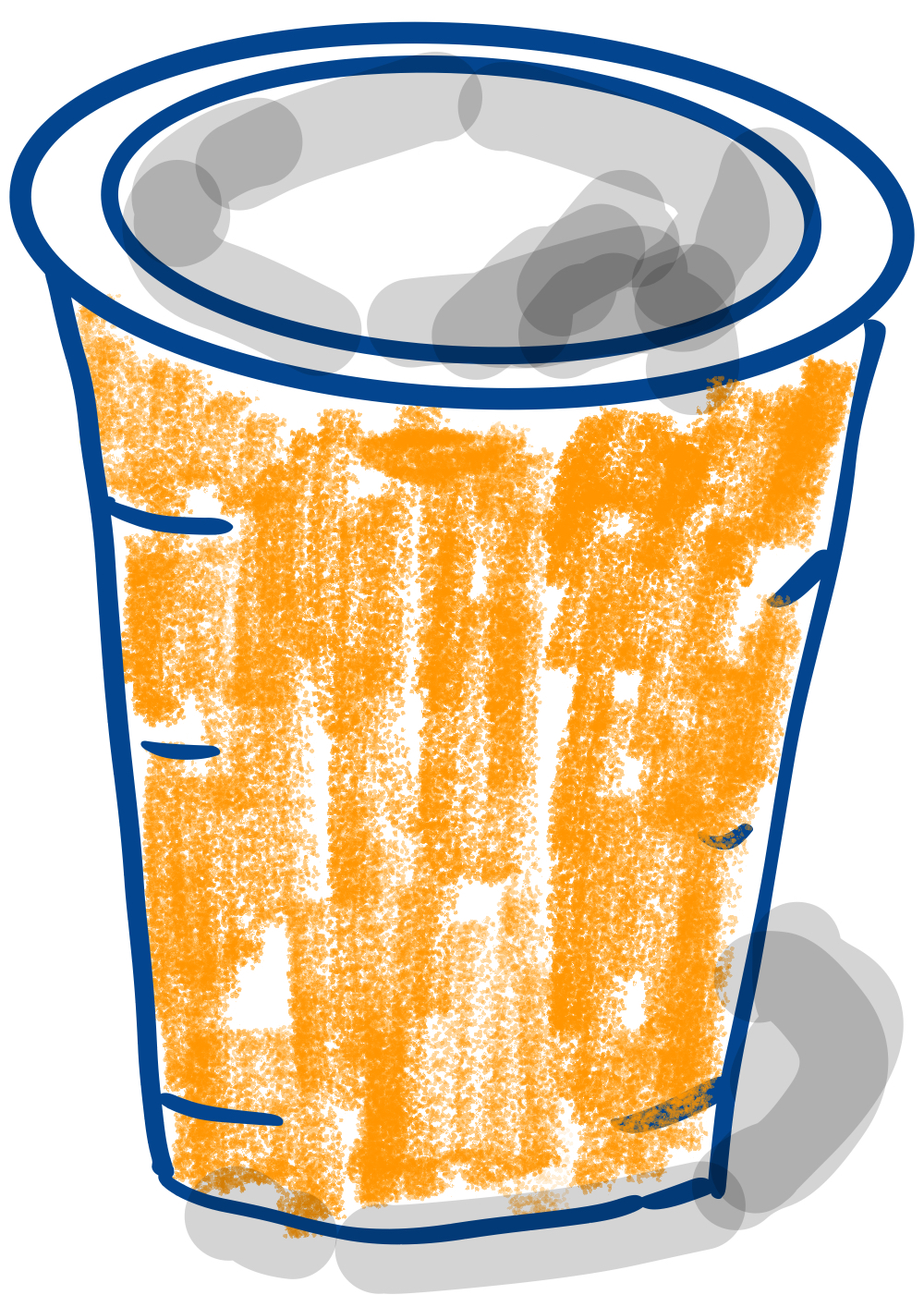 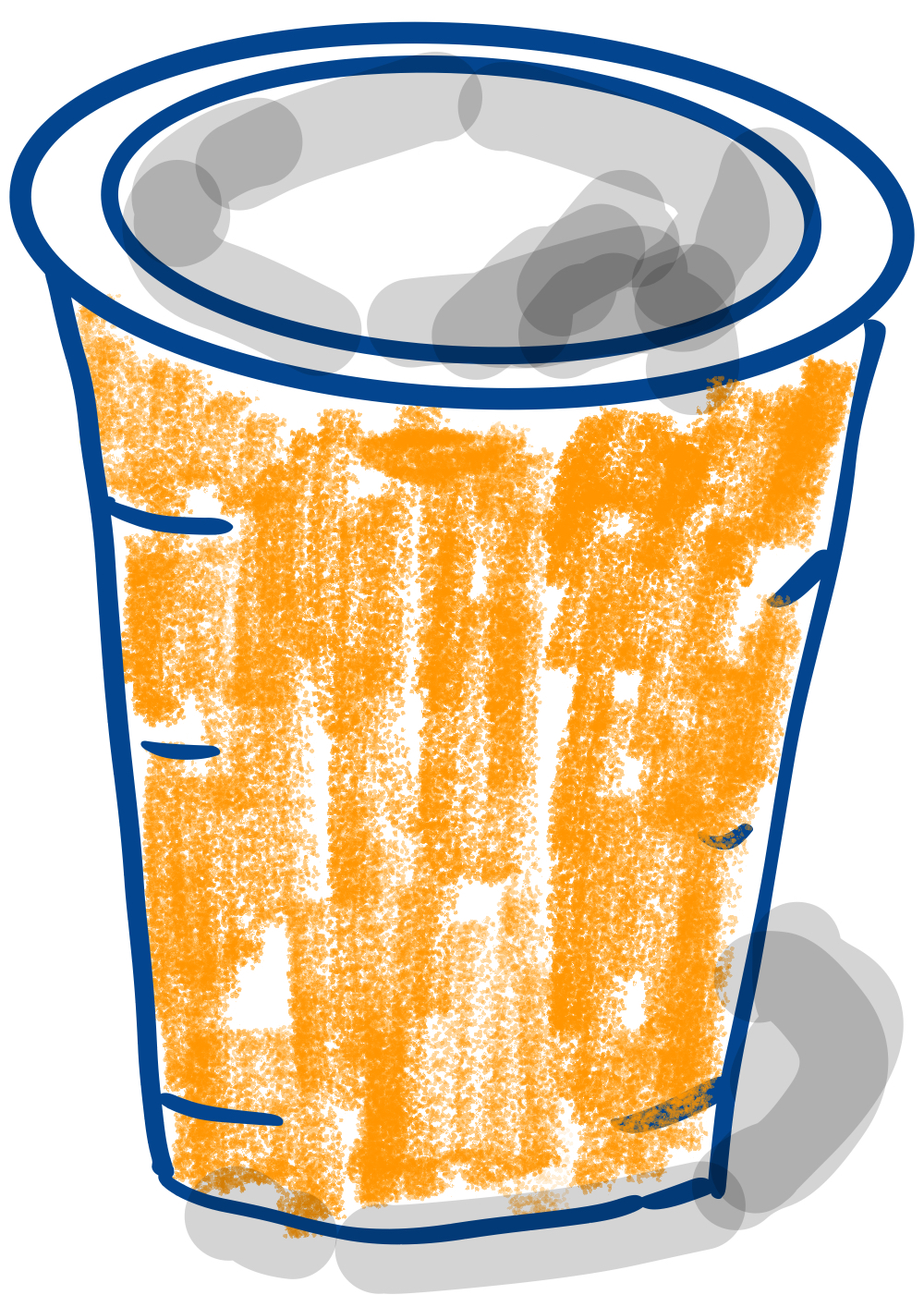 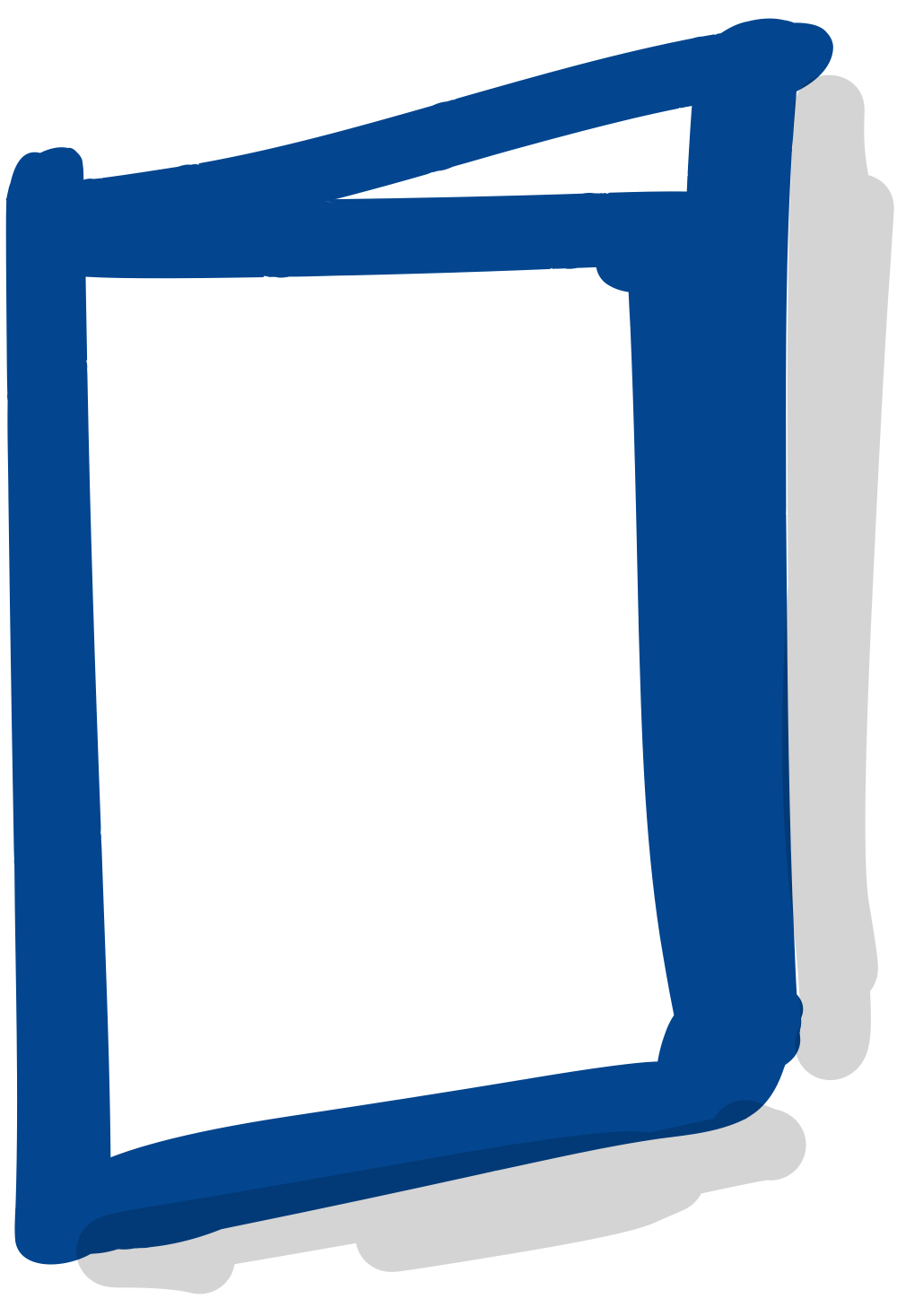 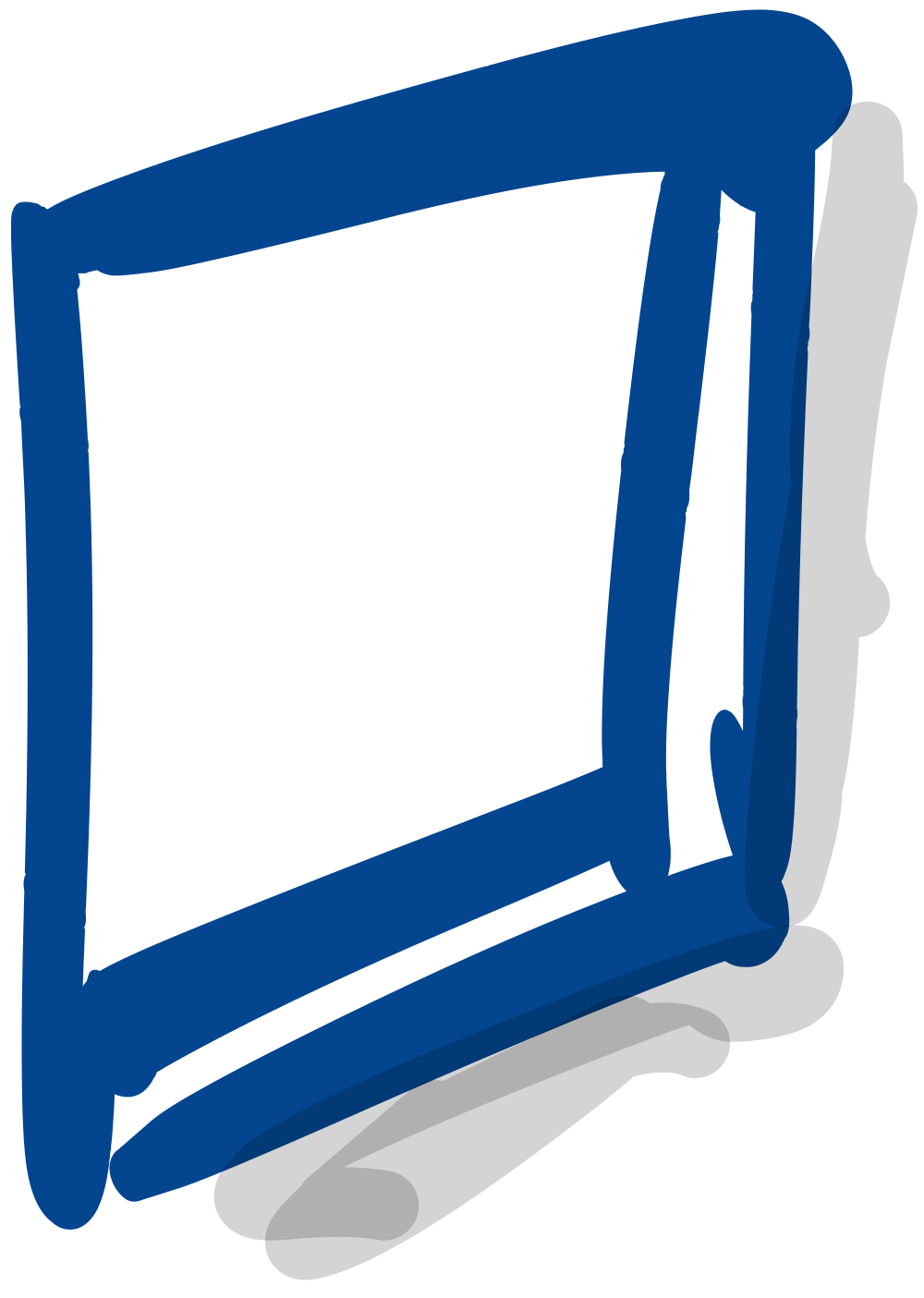 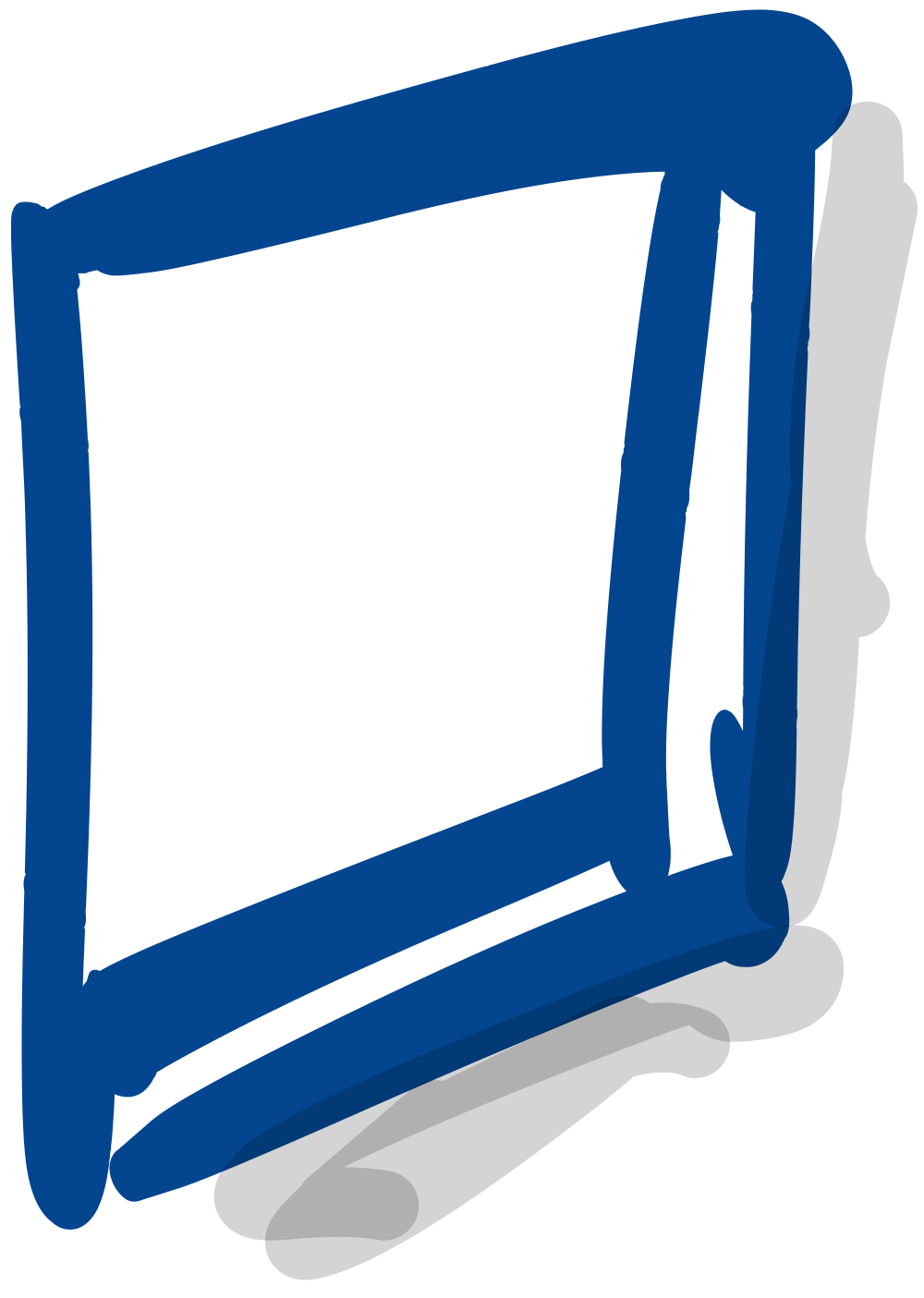 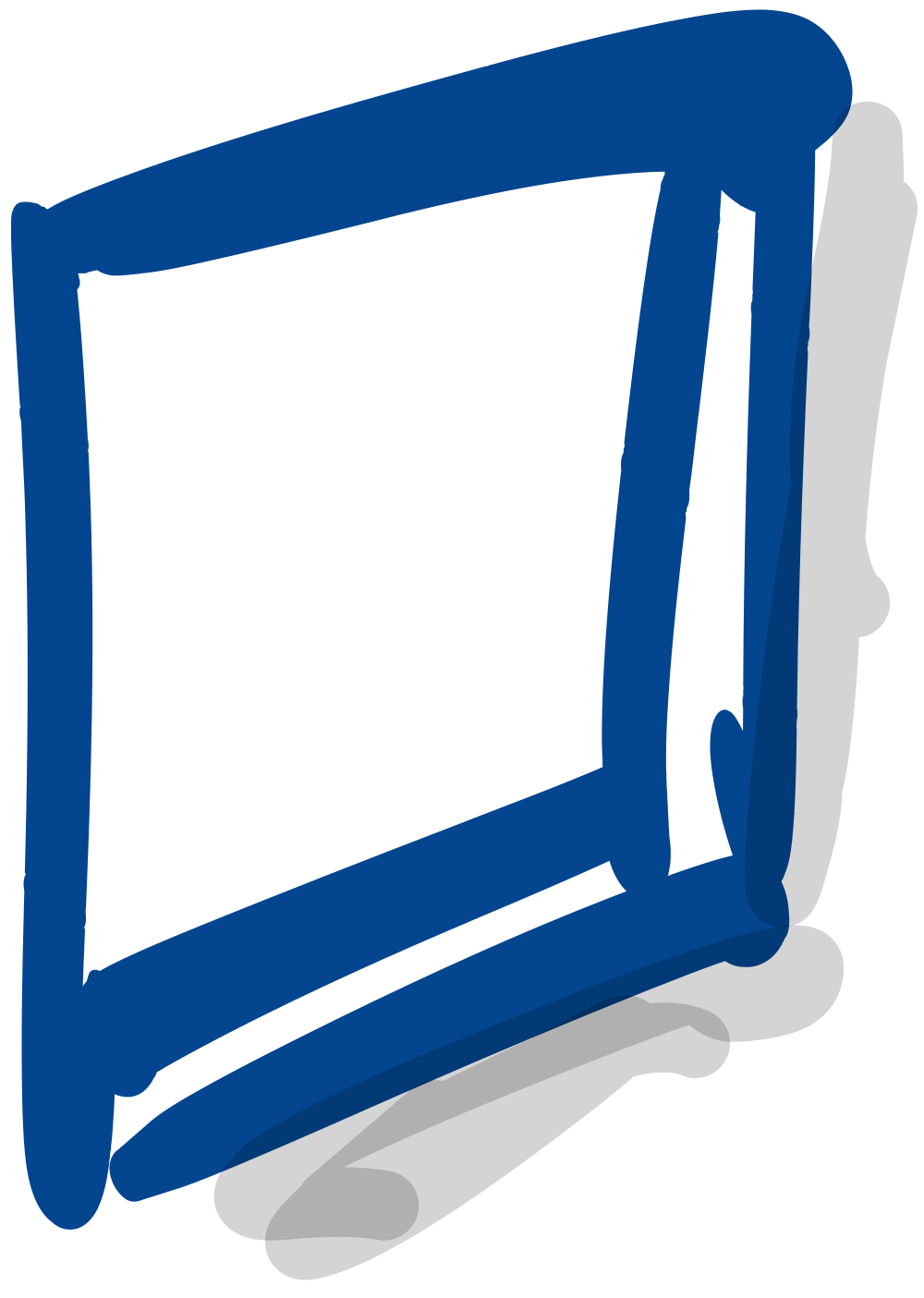 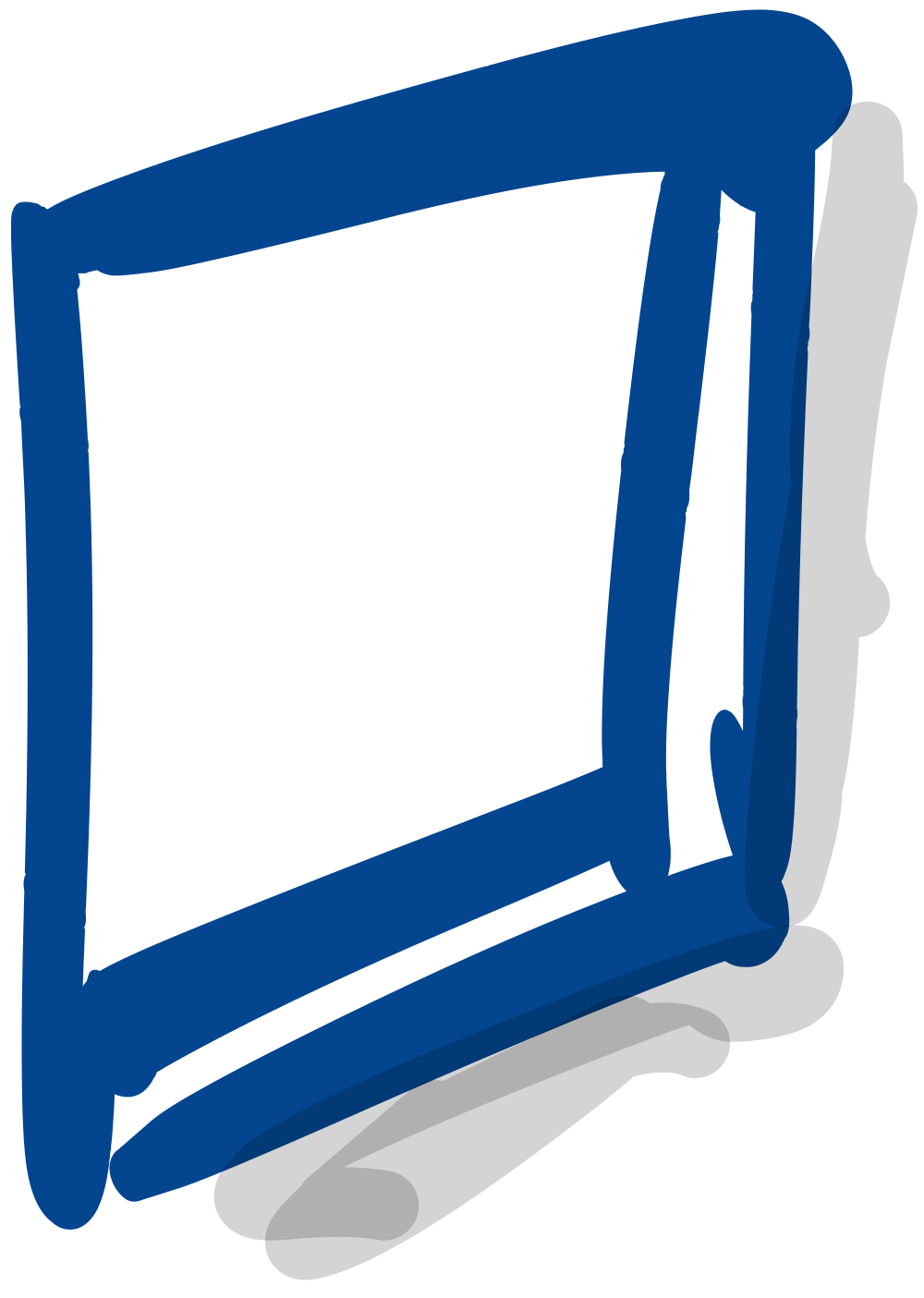 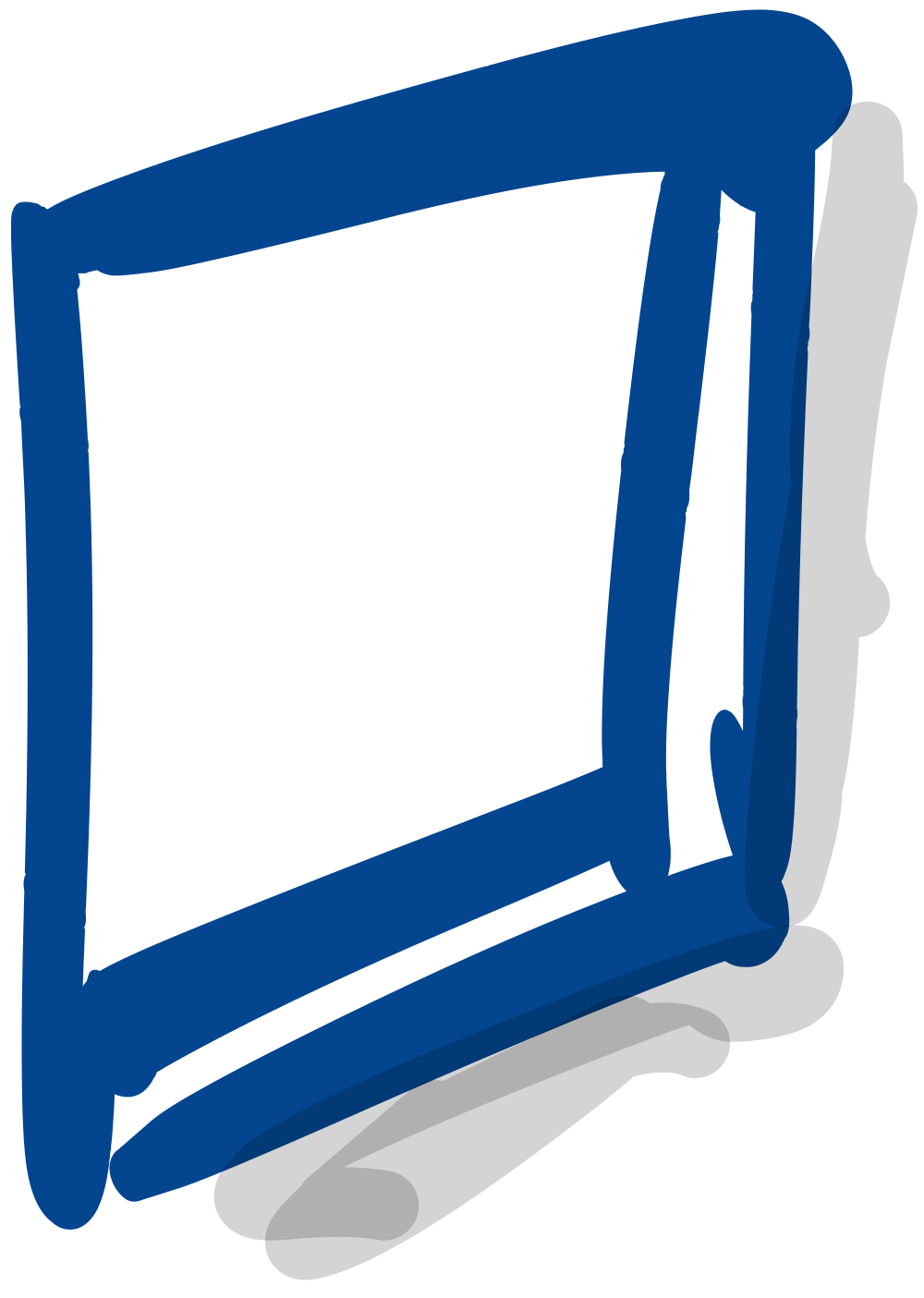 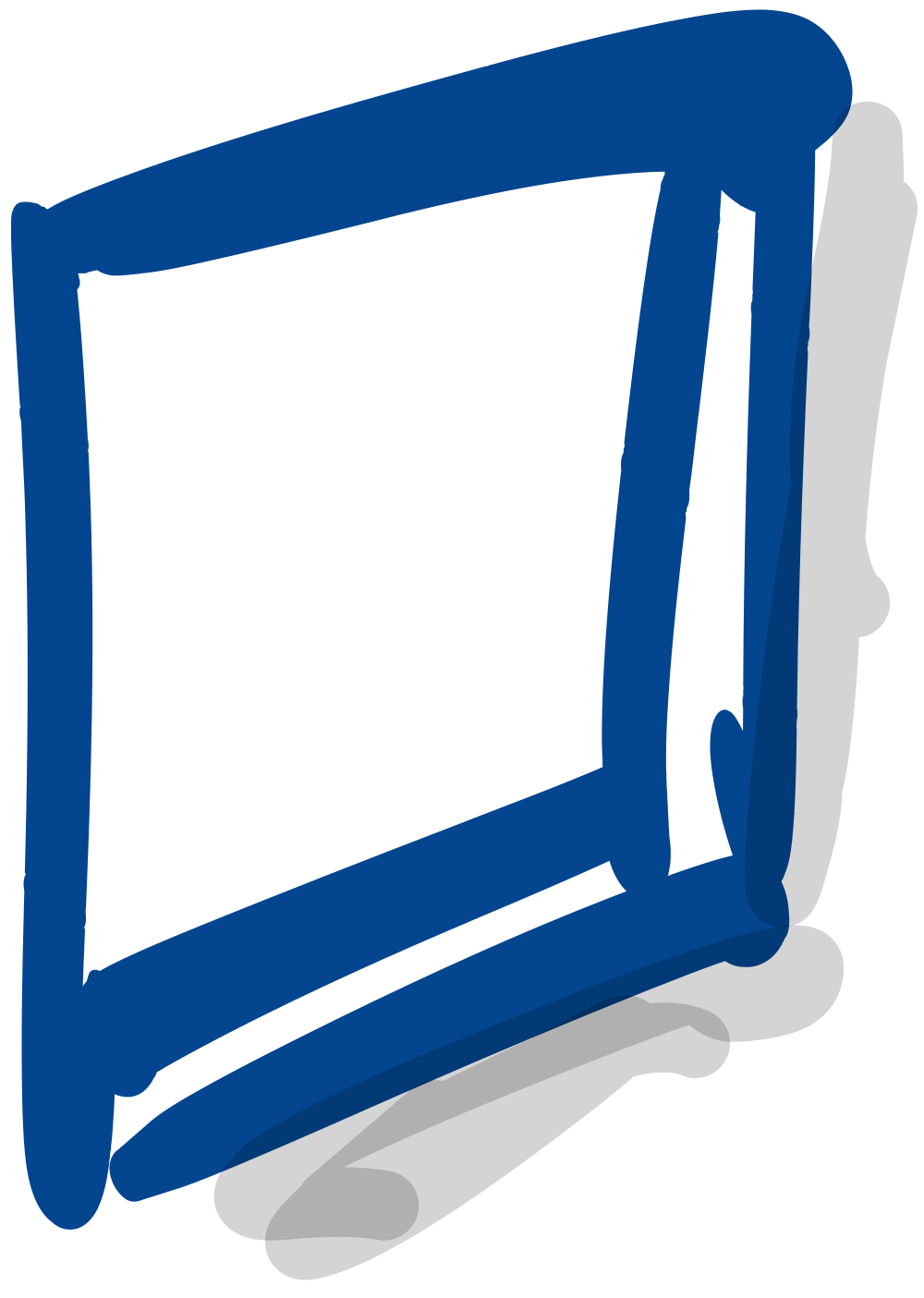 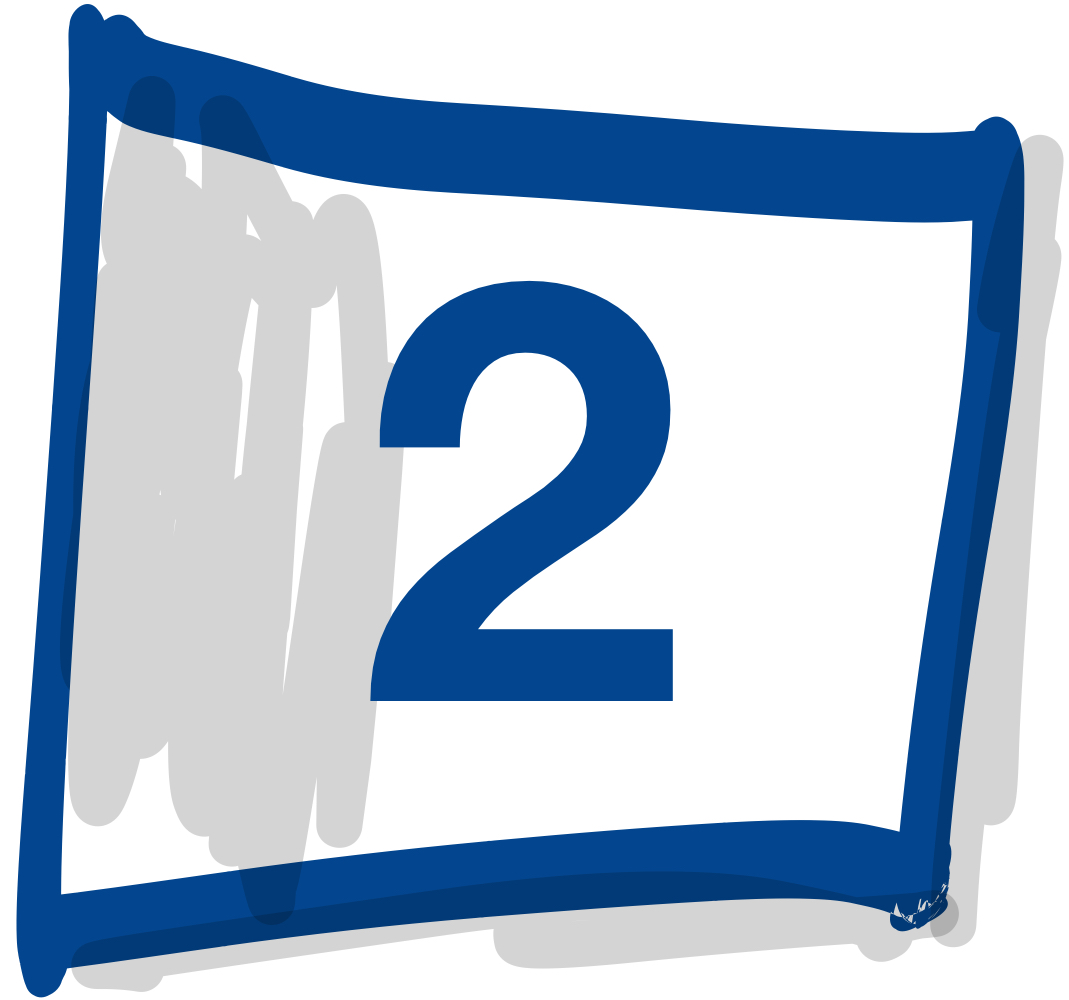 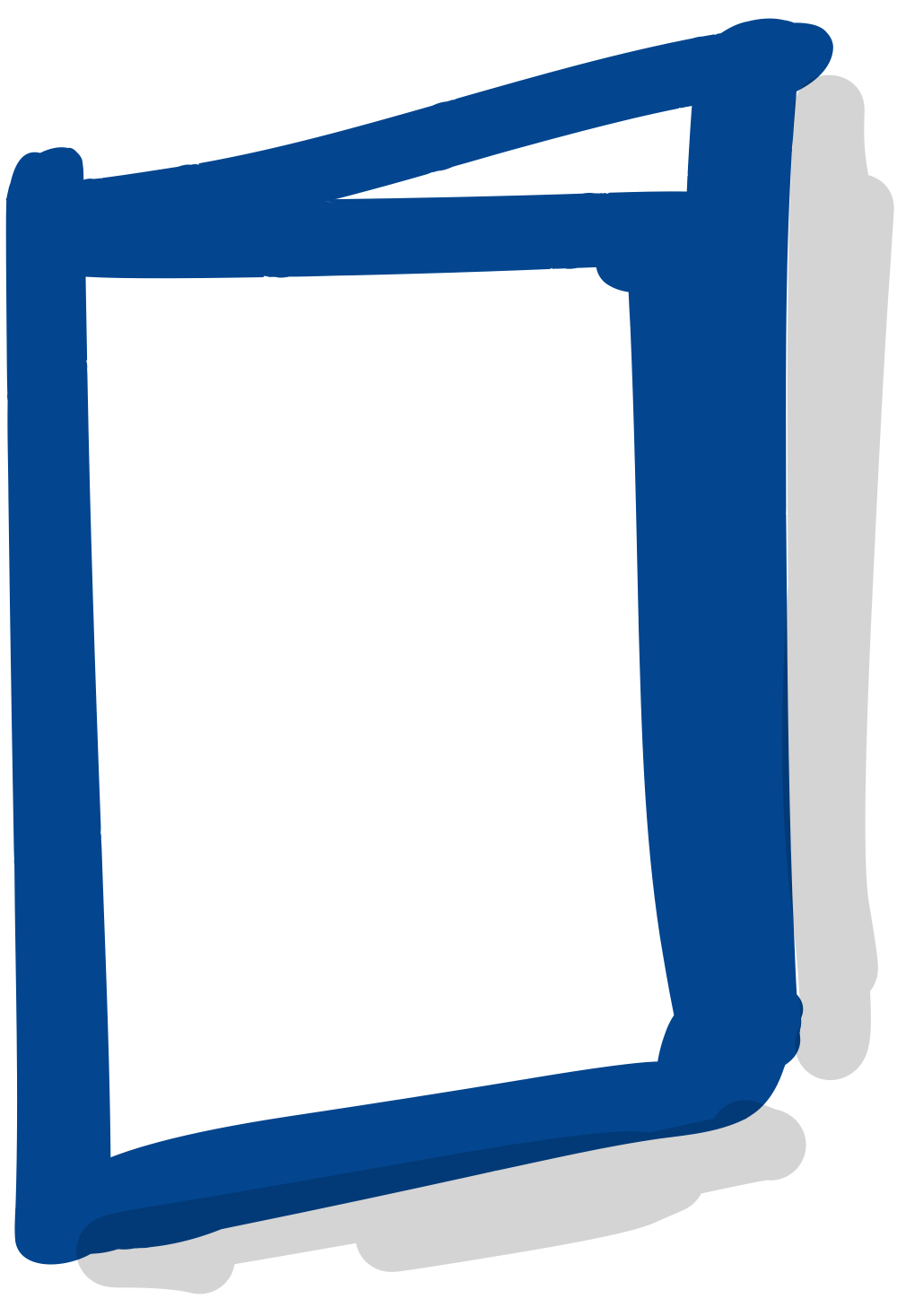 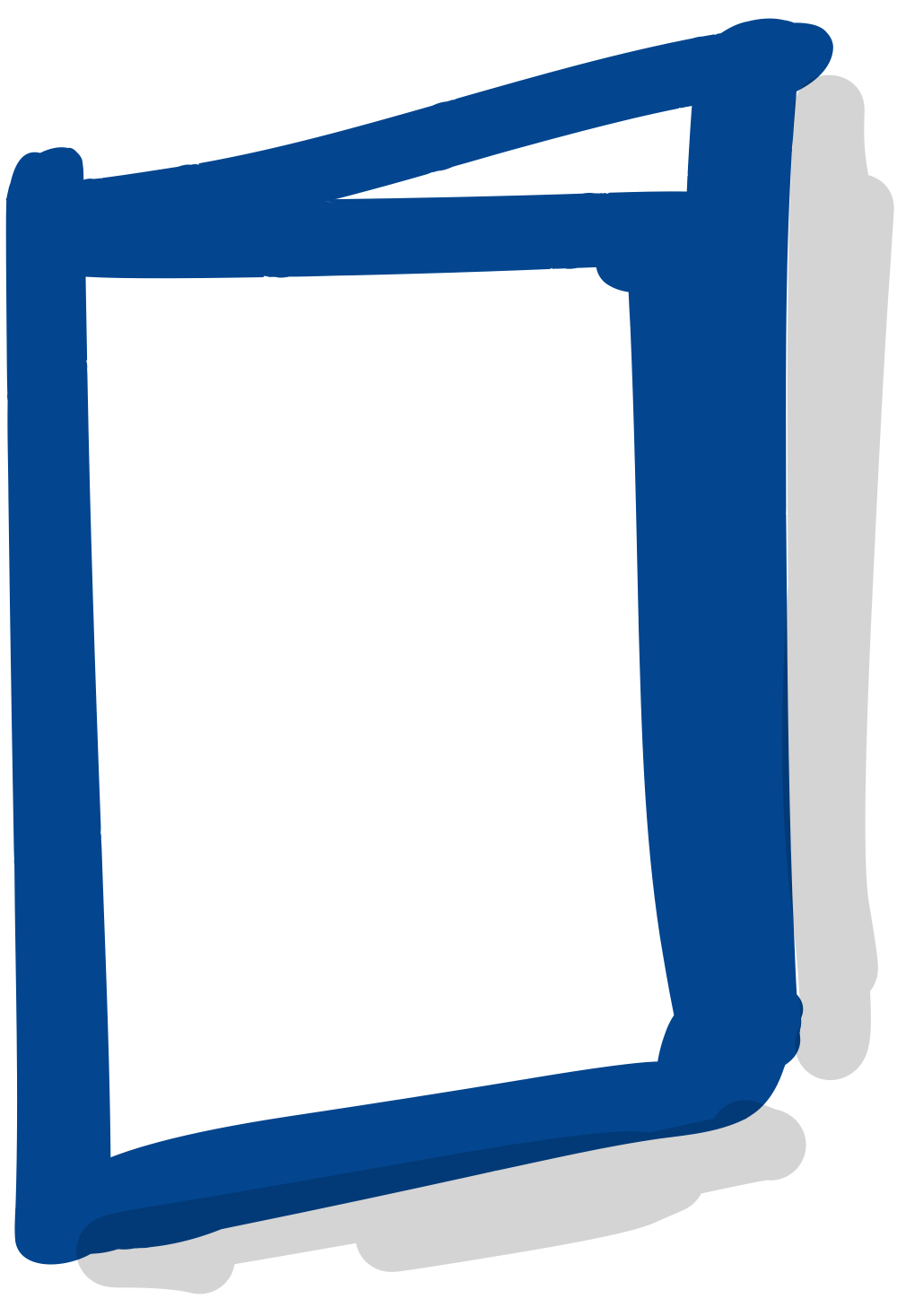 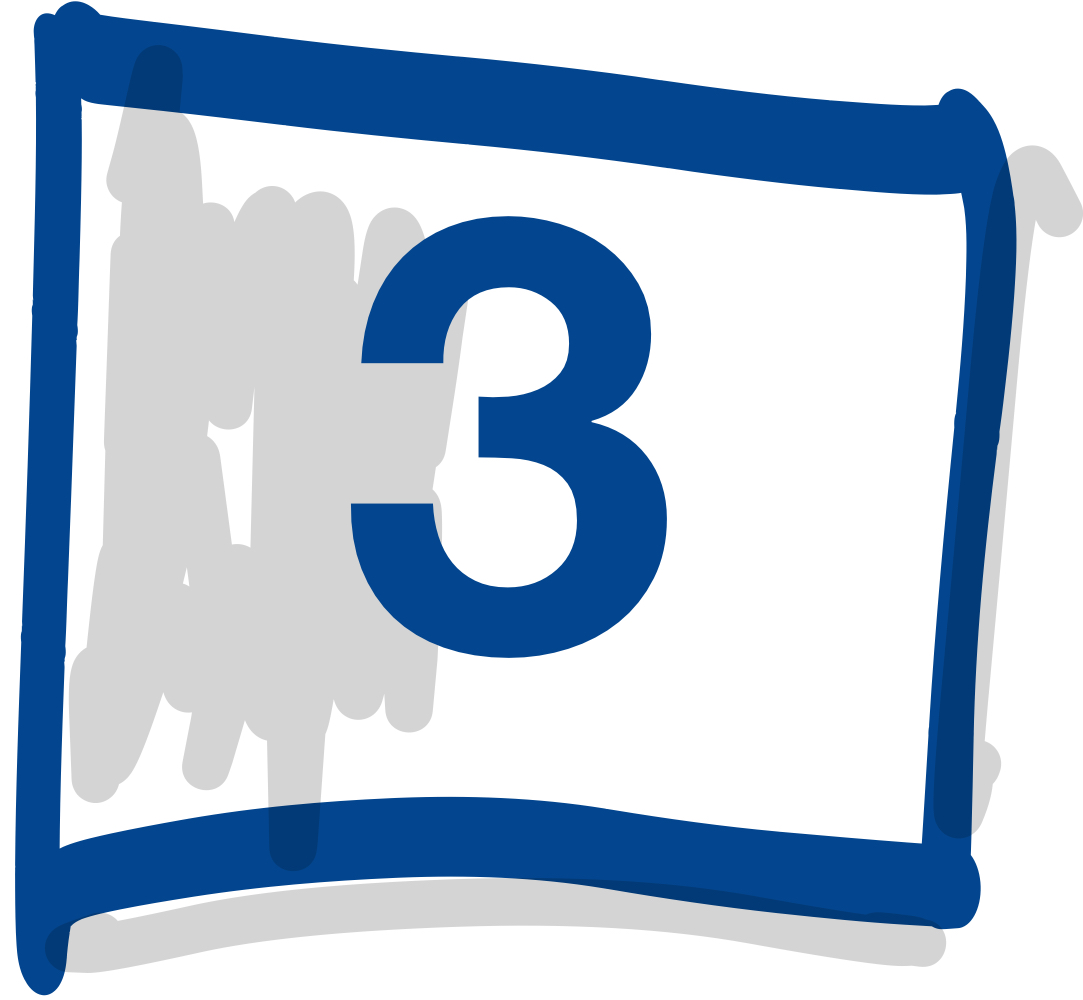 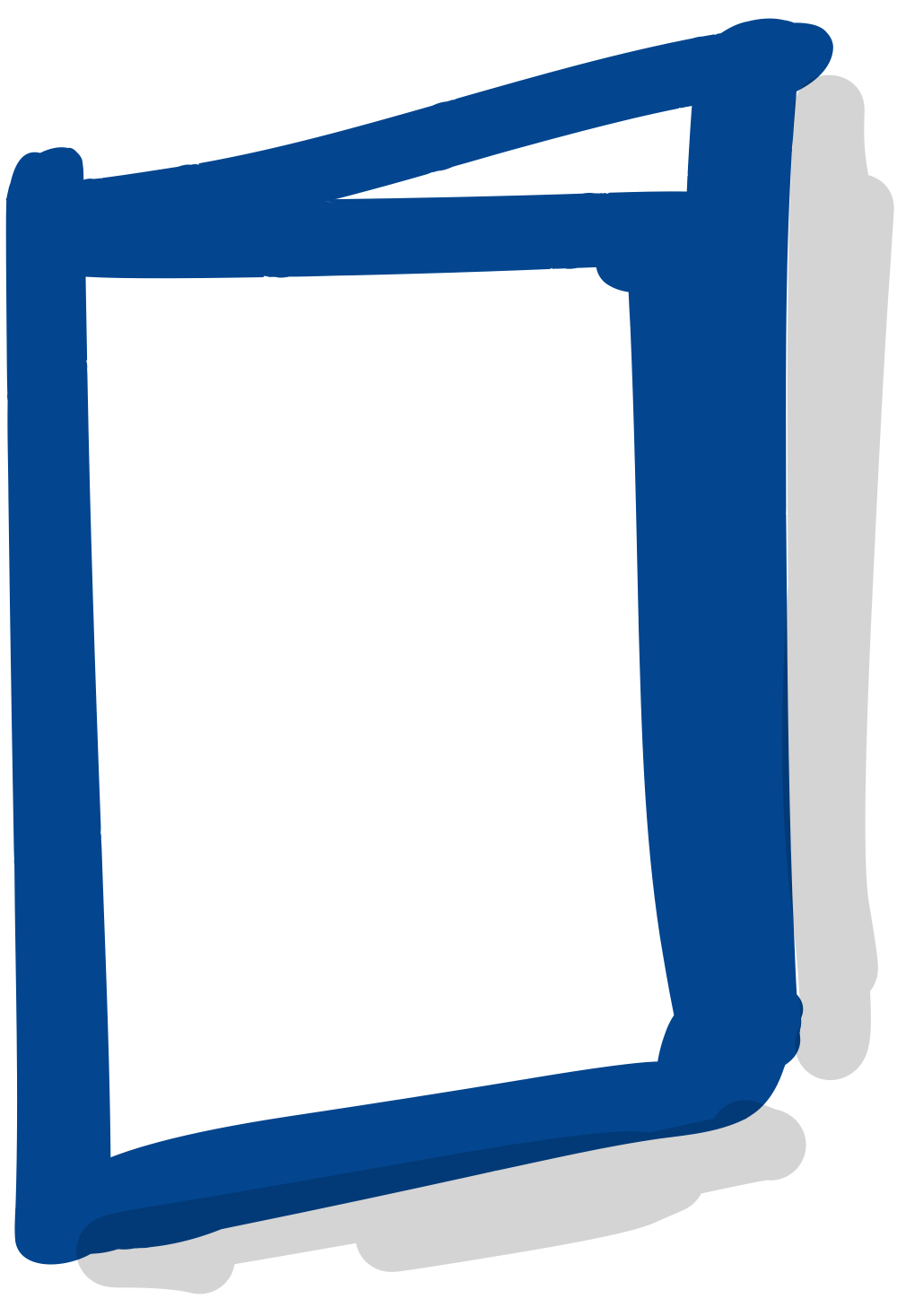 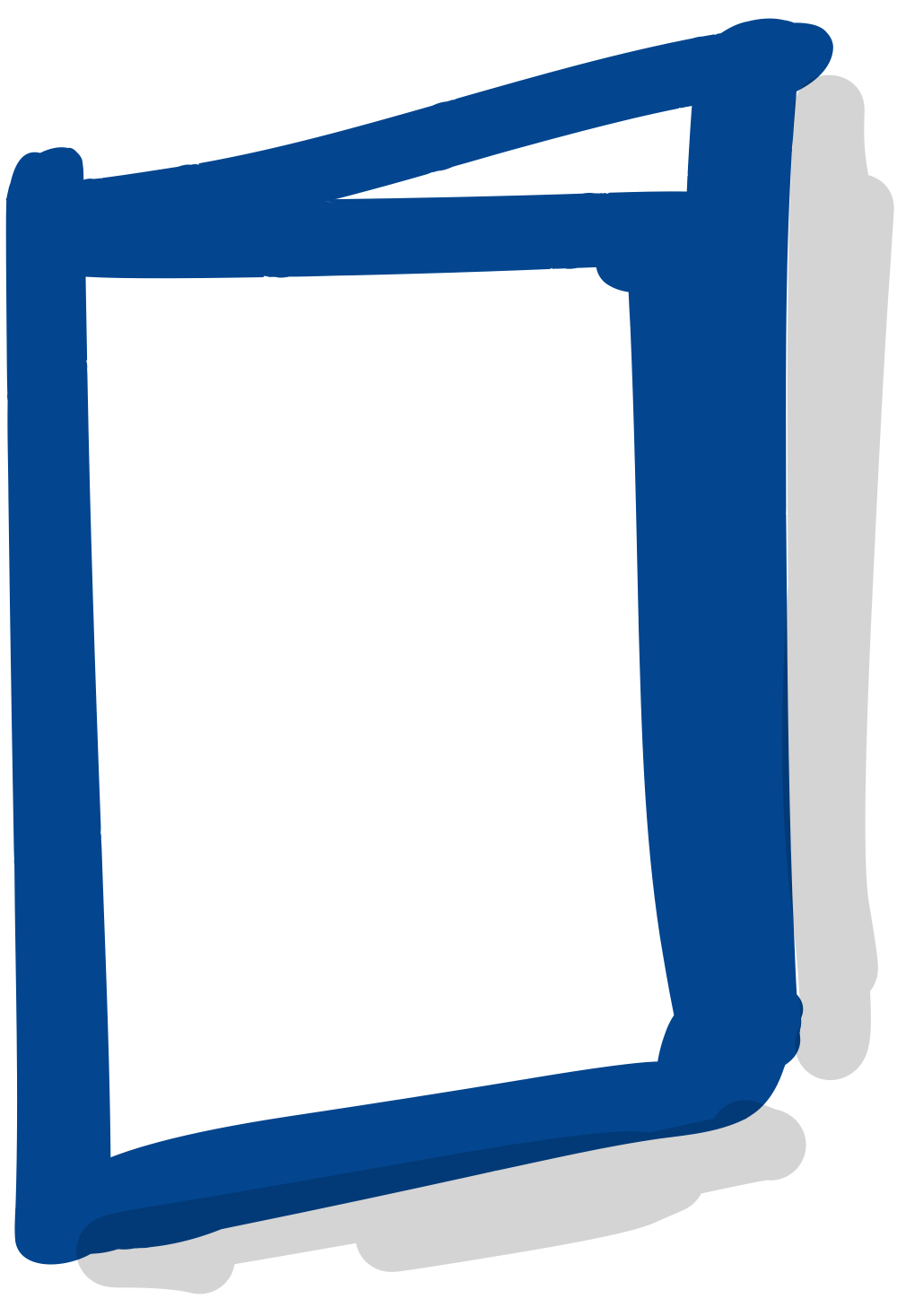 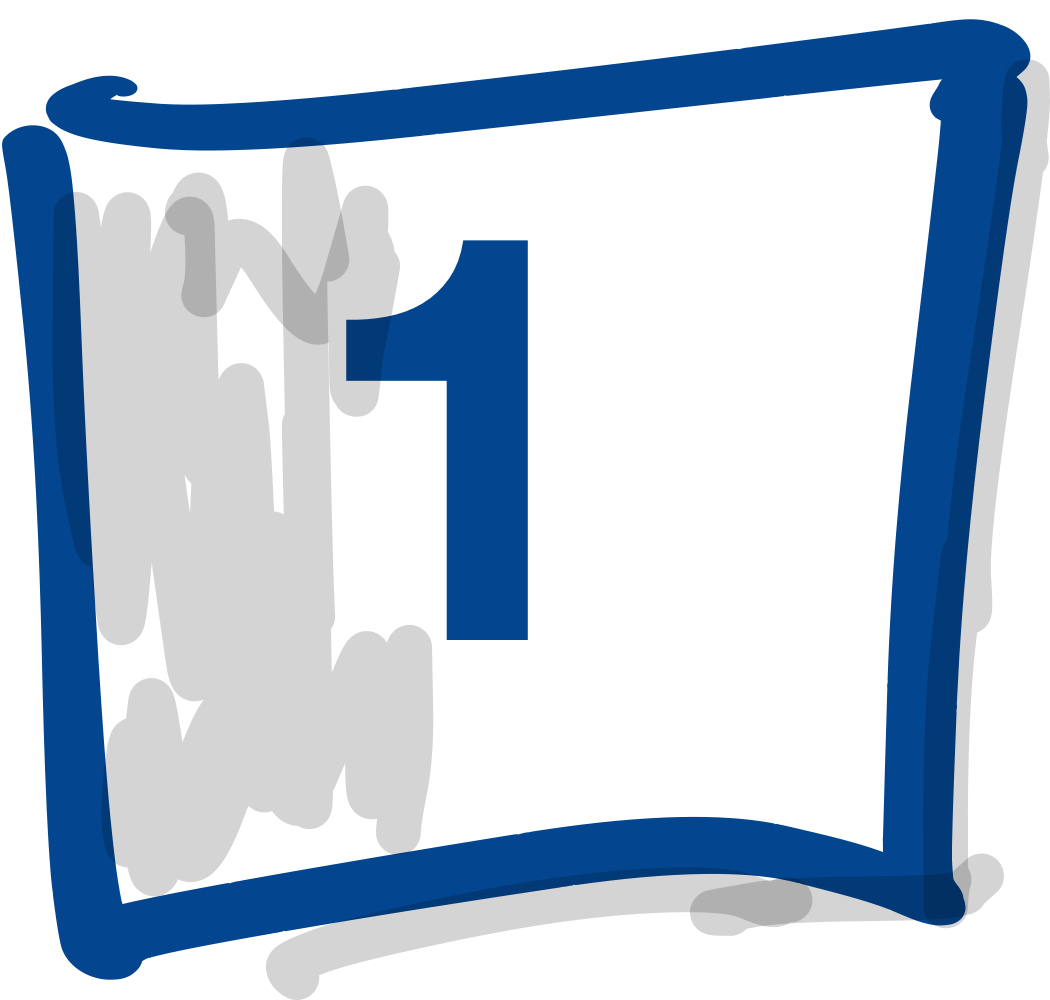 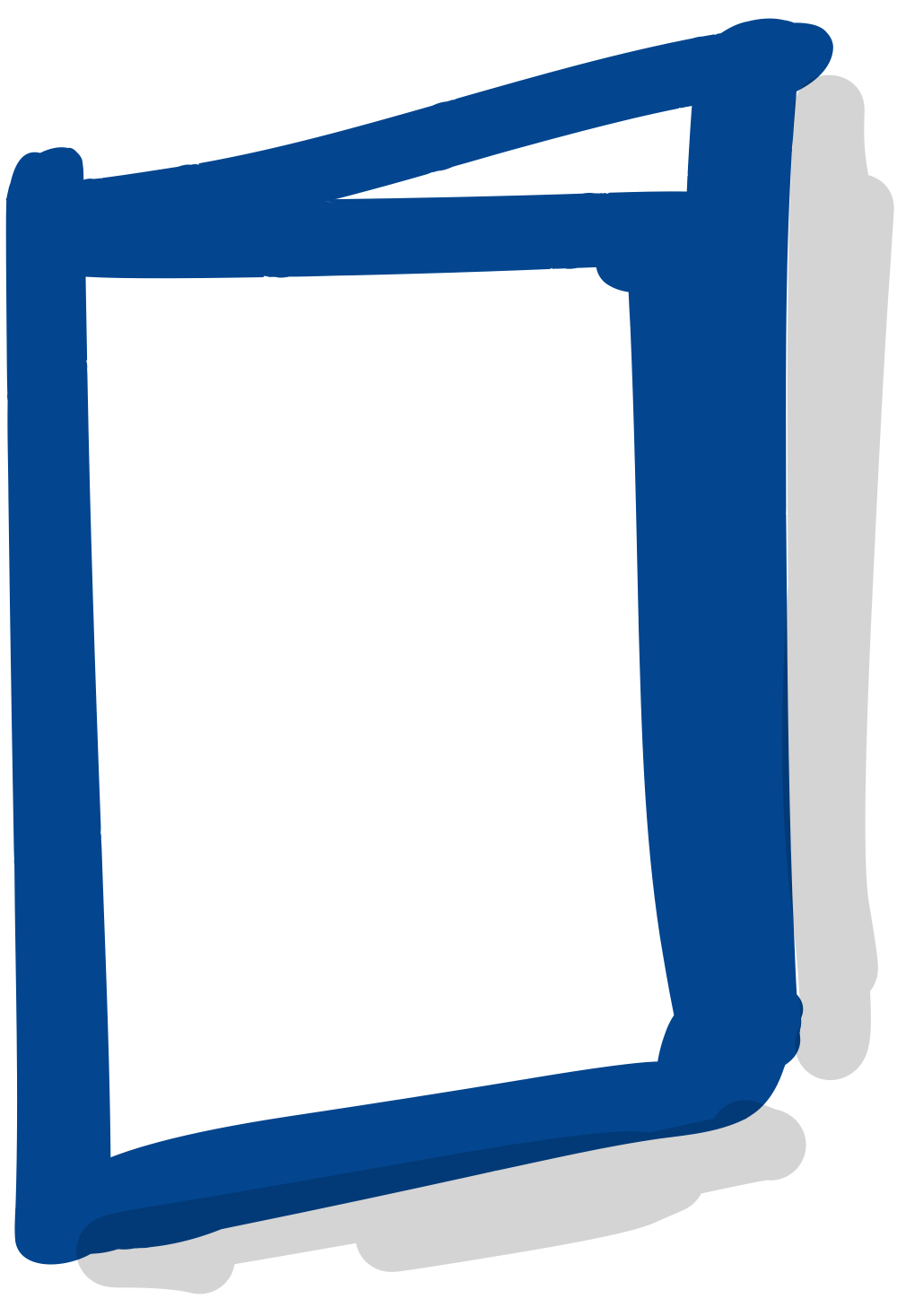 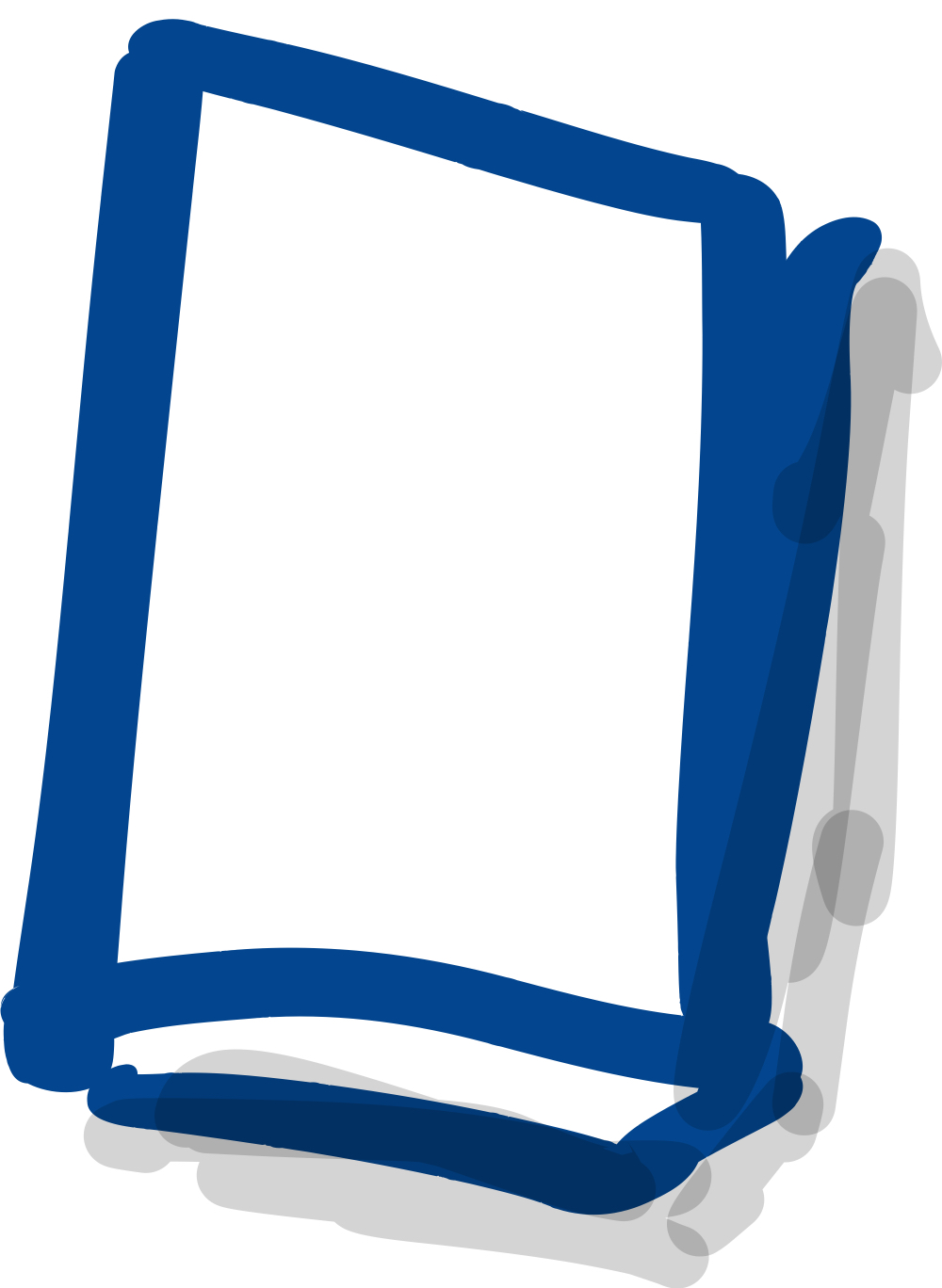 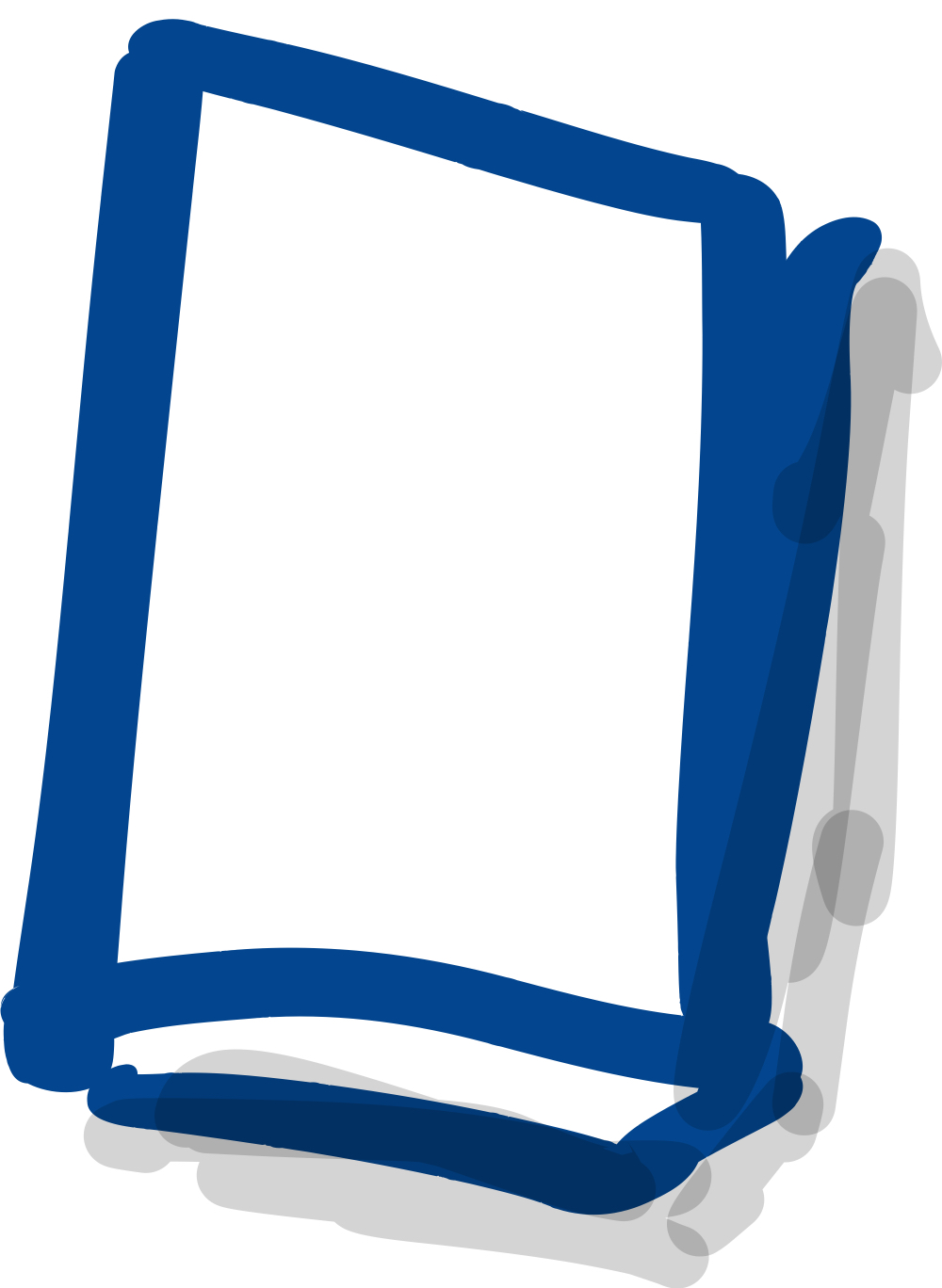 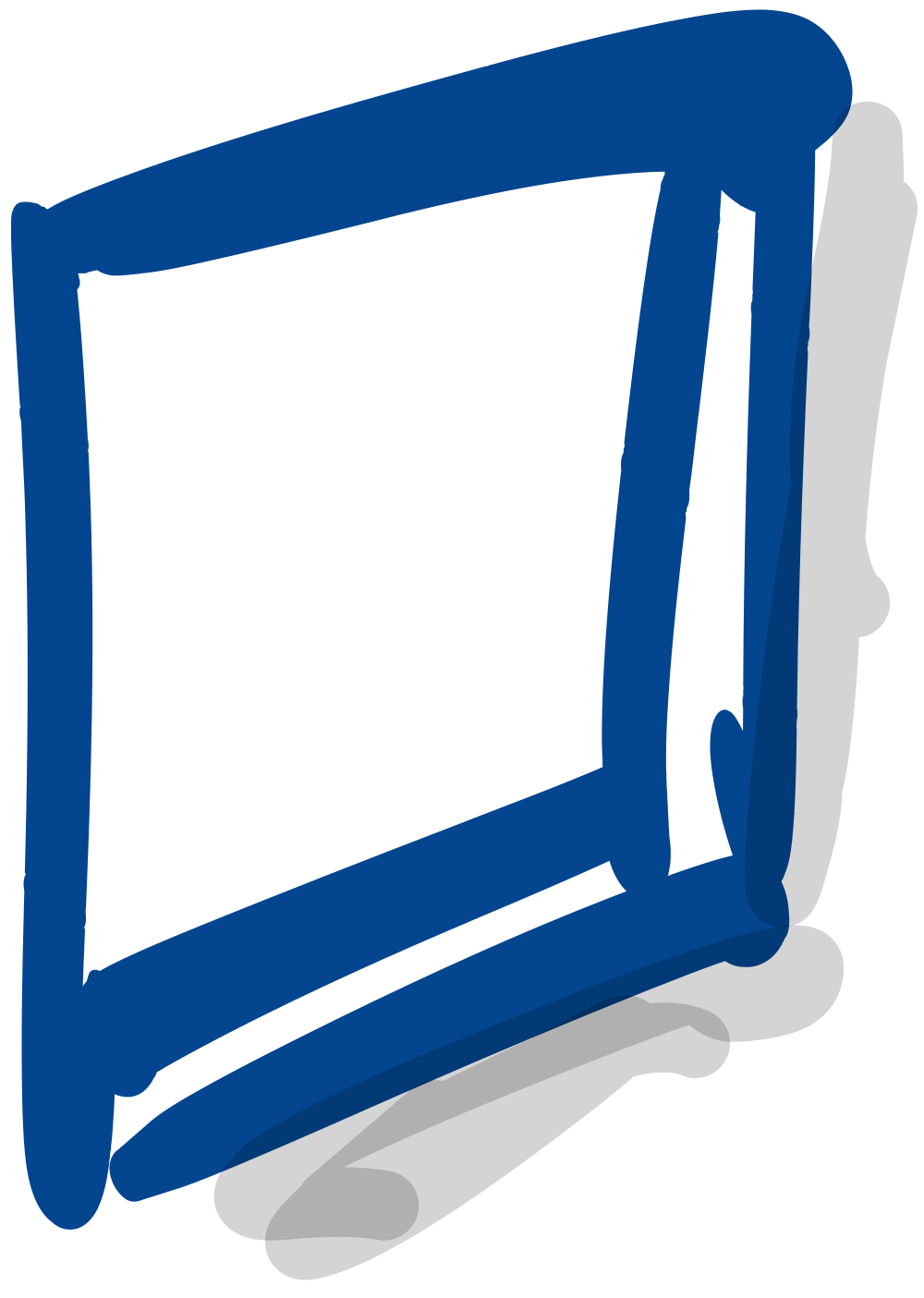 8
7
6
5
9
4
3
2
10
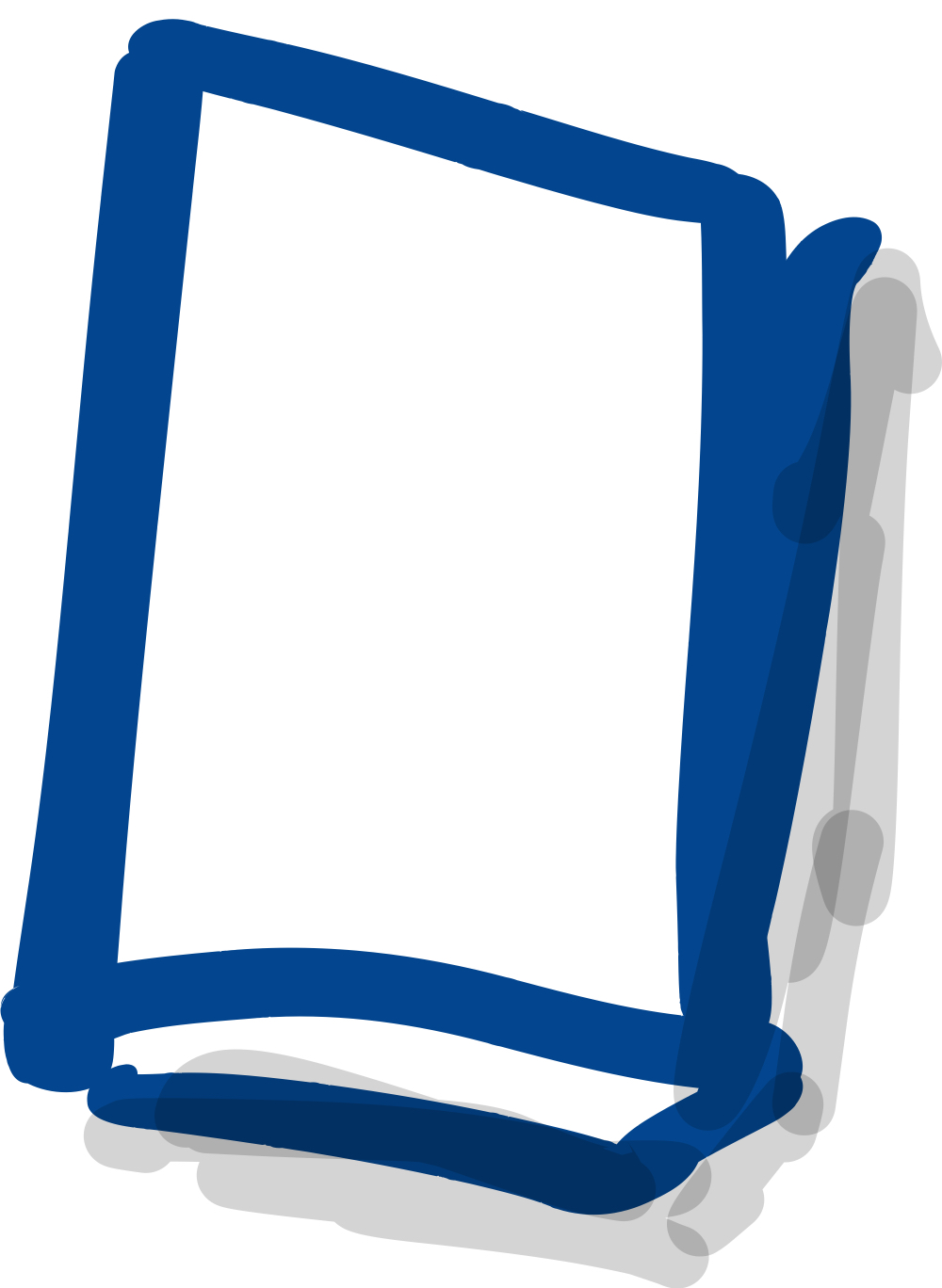 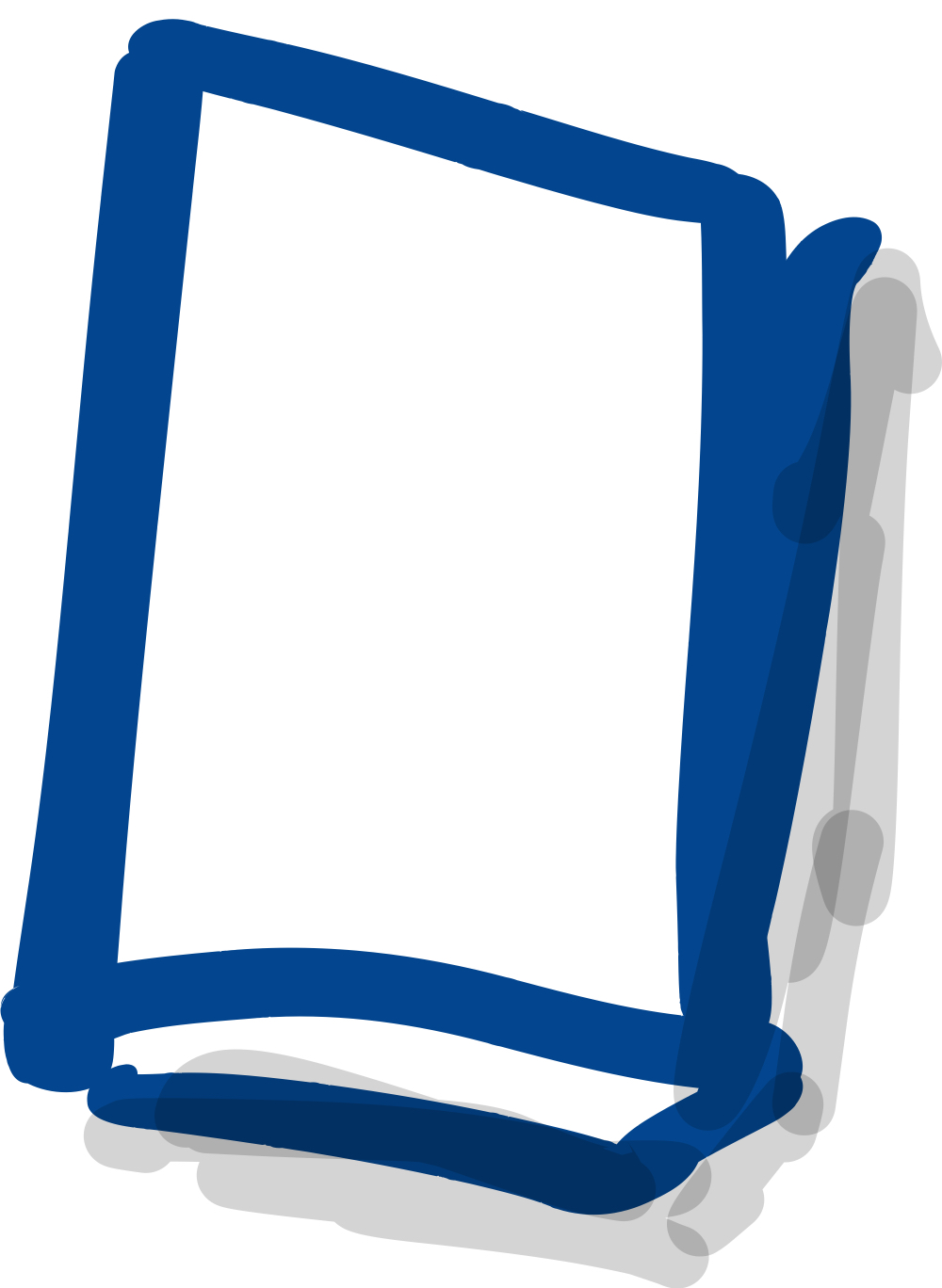 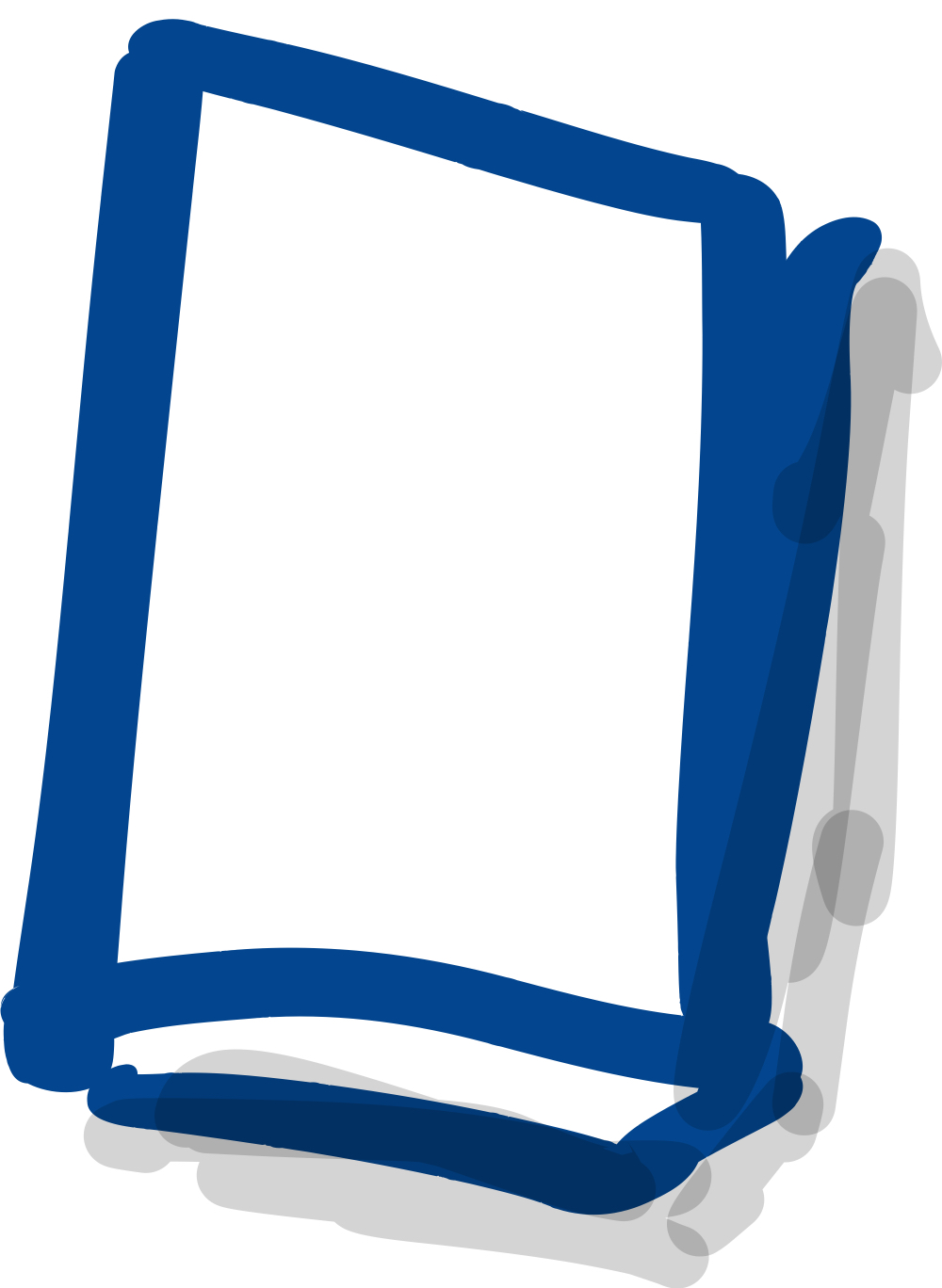 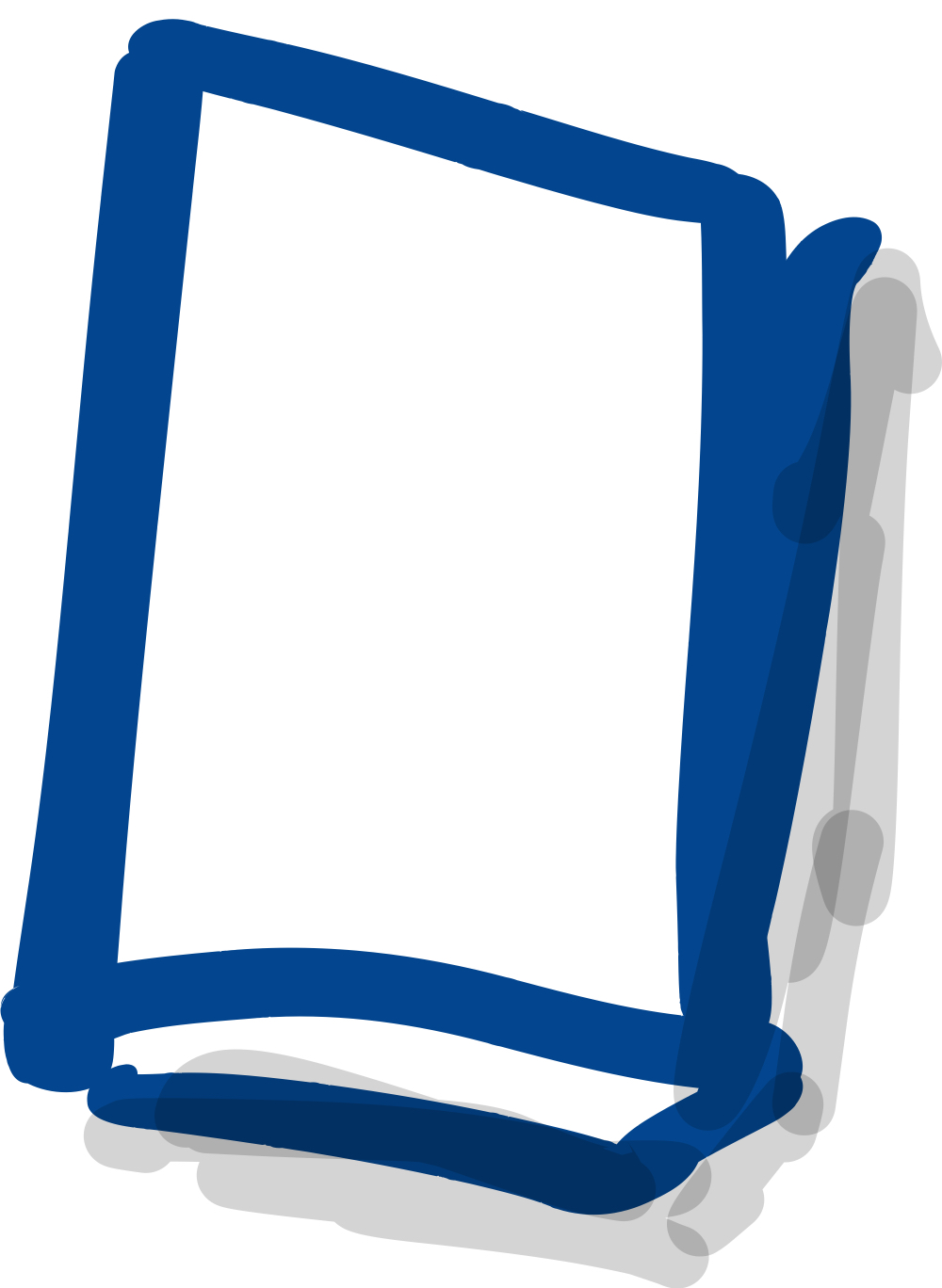 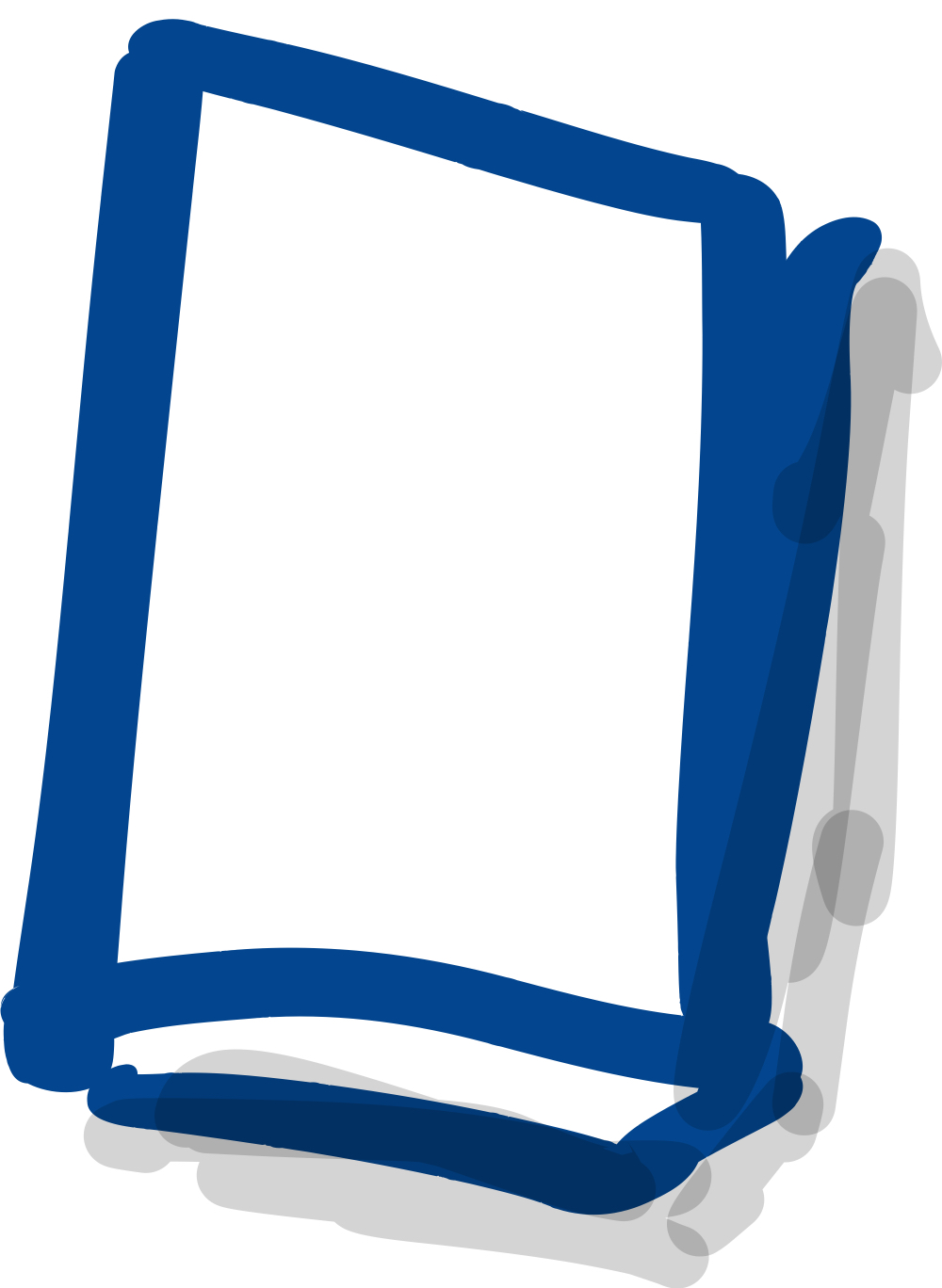 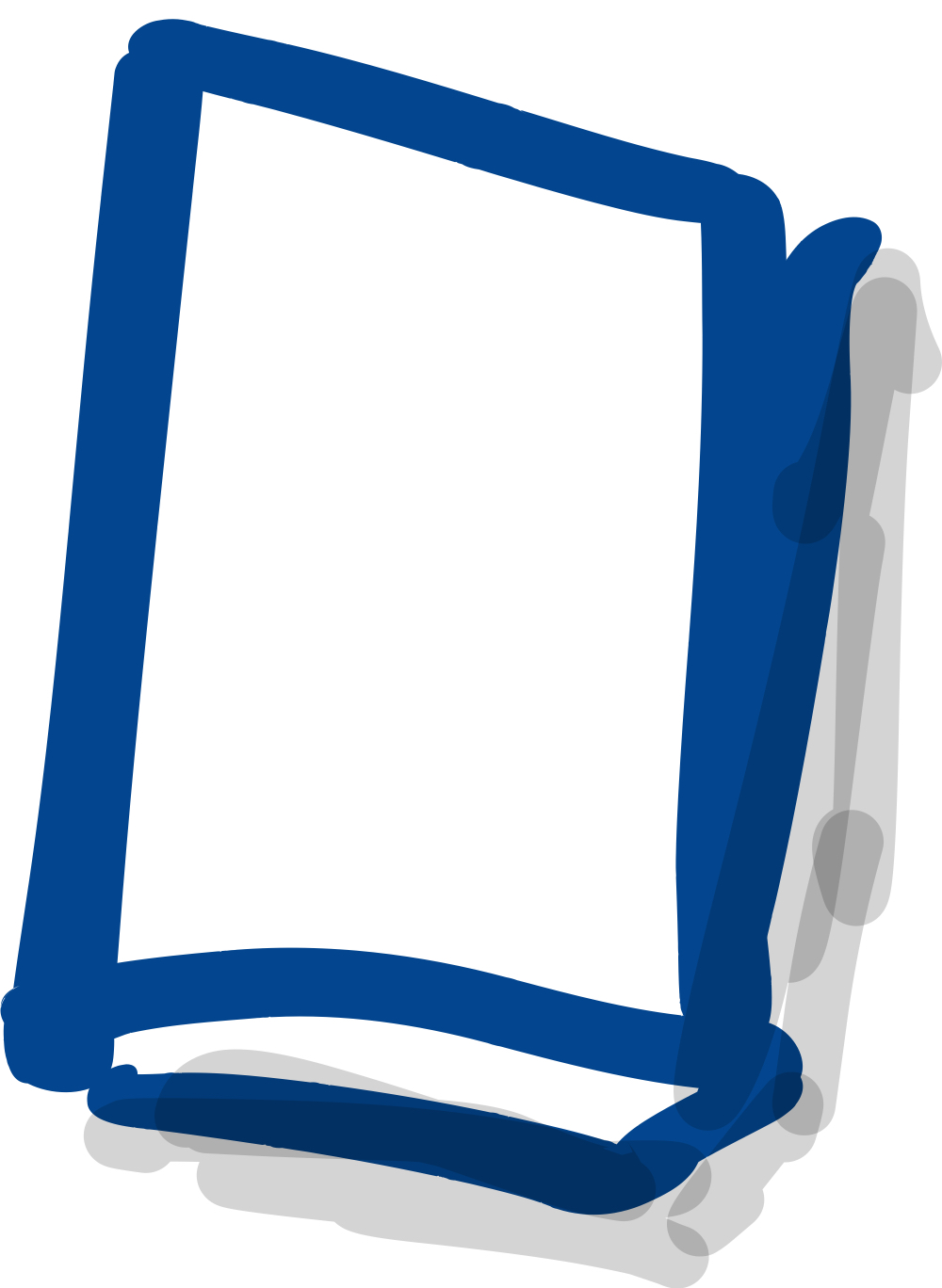 EingabeschichtNeuronenAnzahl der Stifte
10
9
8
7
6
5
4
3
2
Trainiertes Netz
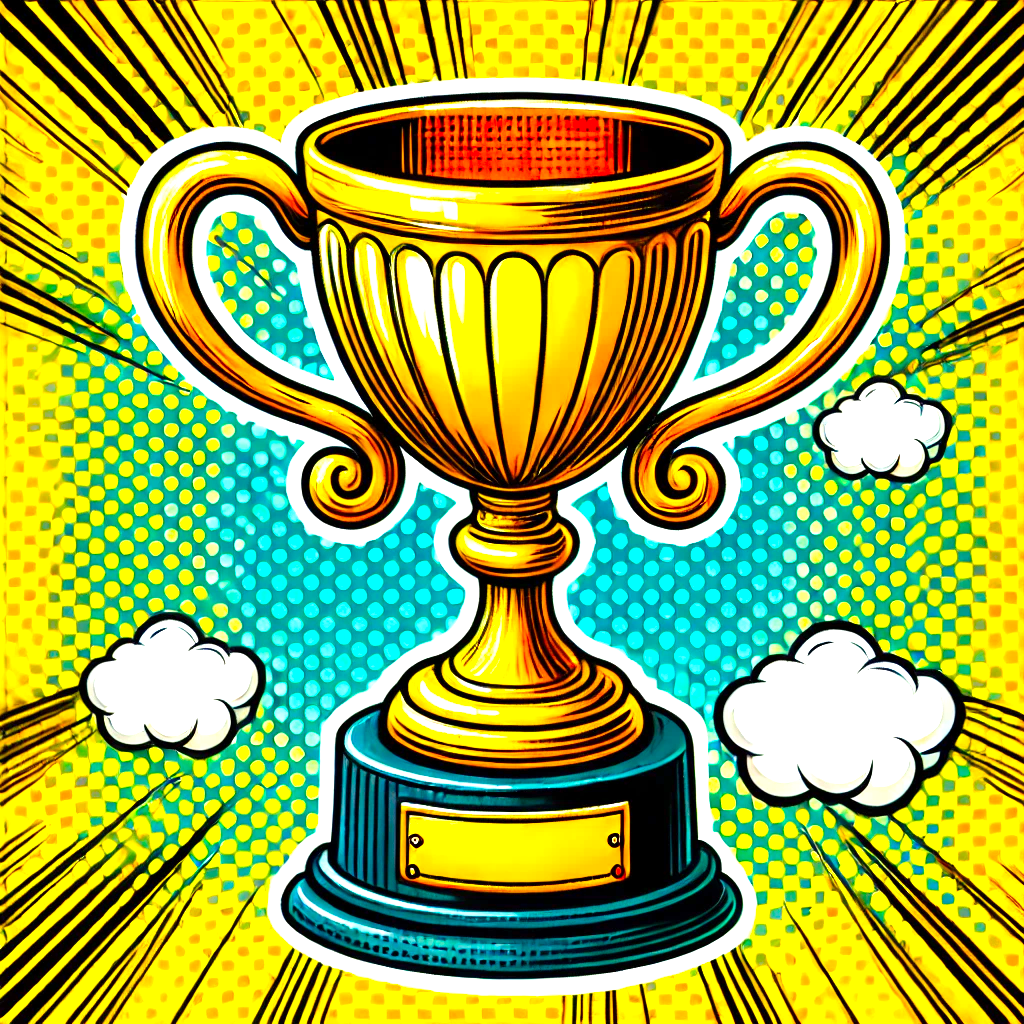 2
AusgabeschichtNeuronenAnzahl der Züge
1
3
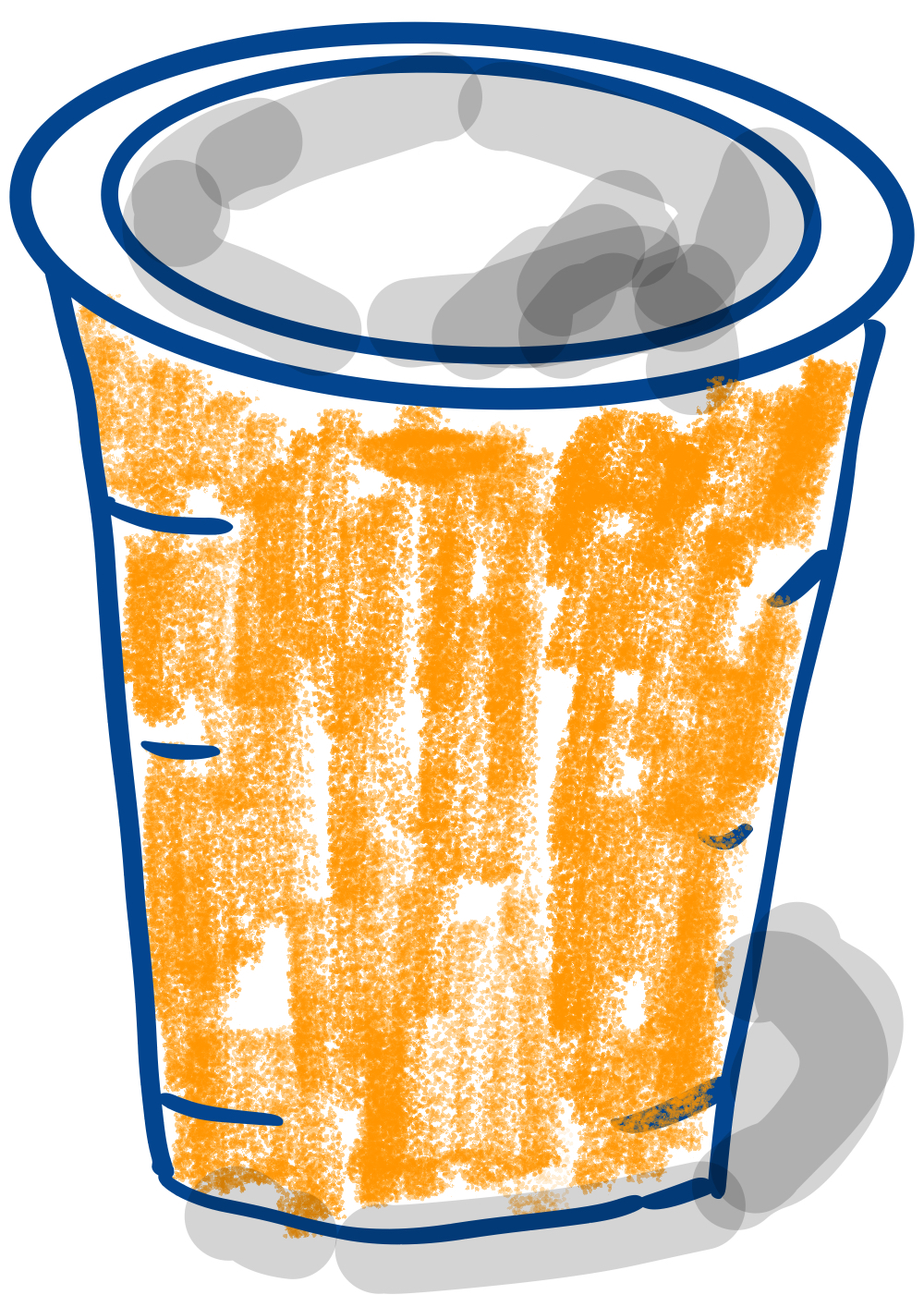 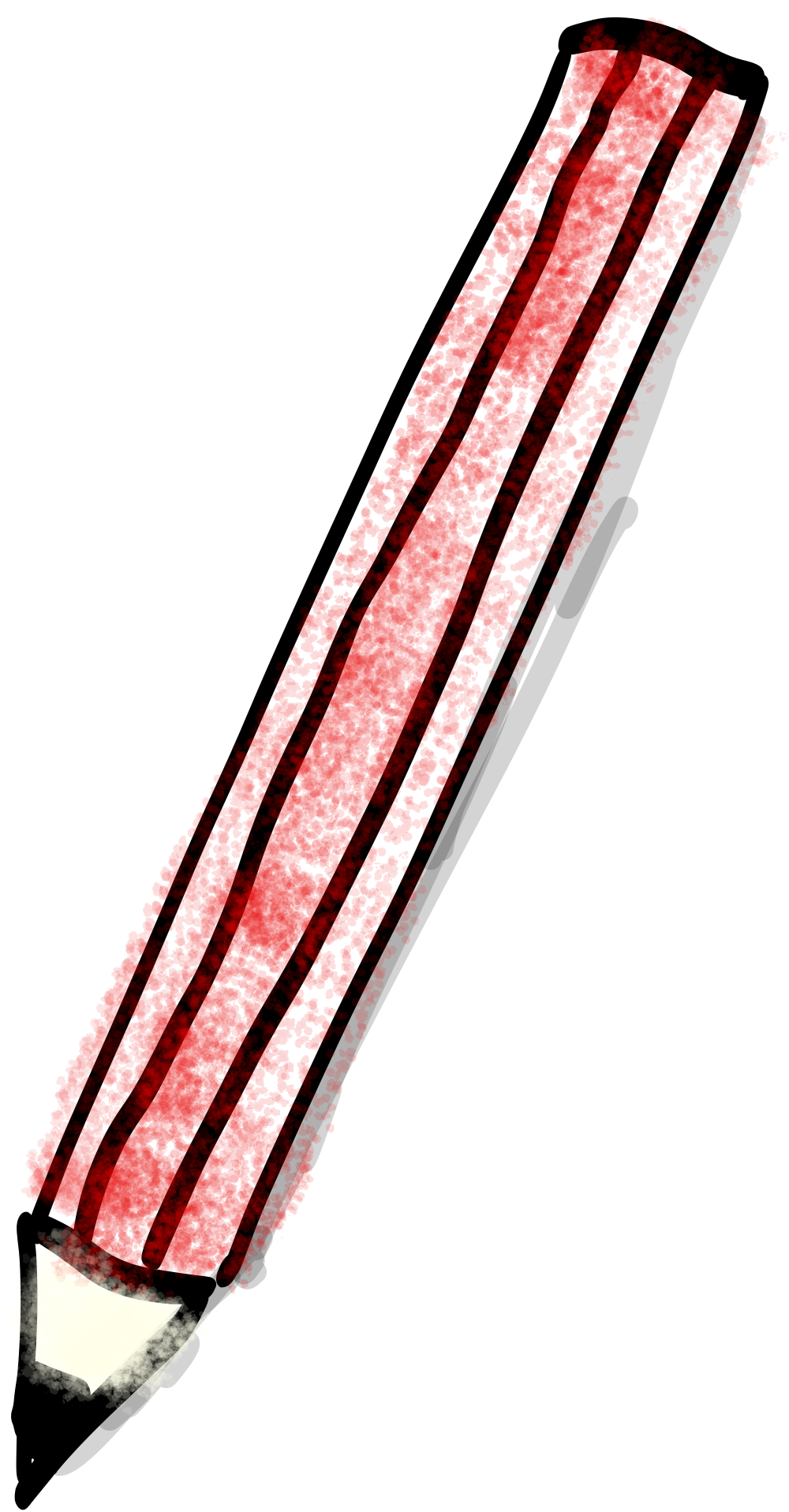 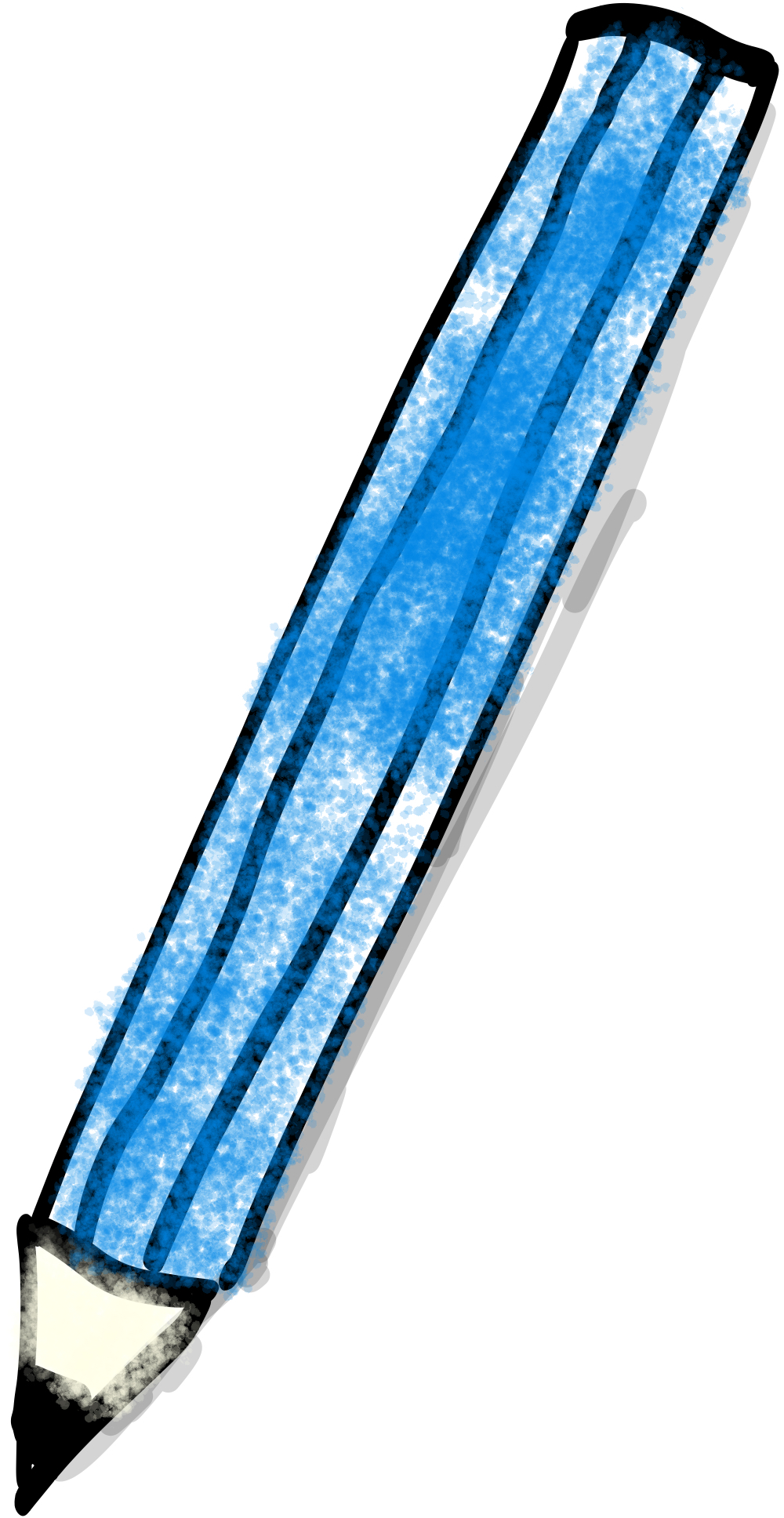 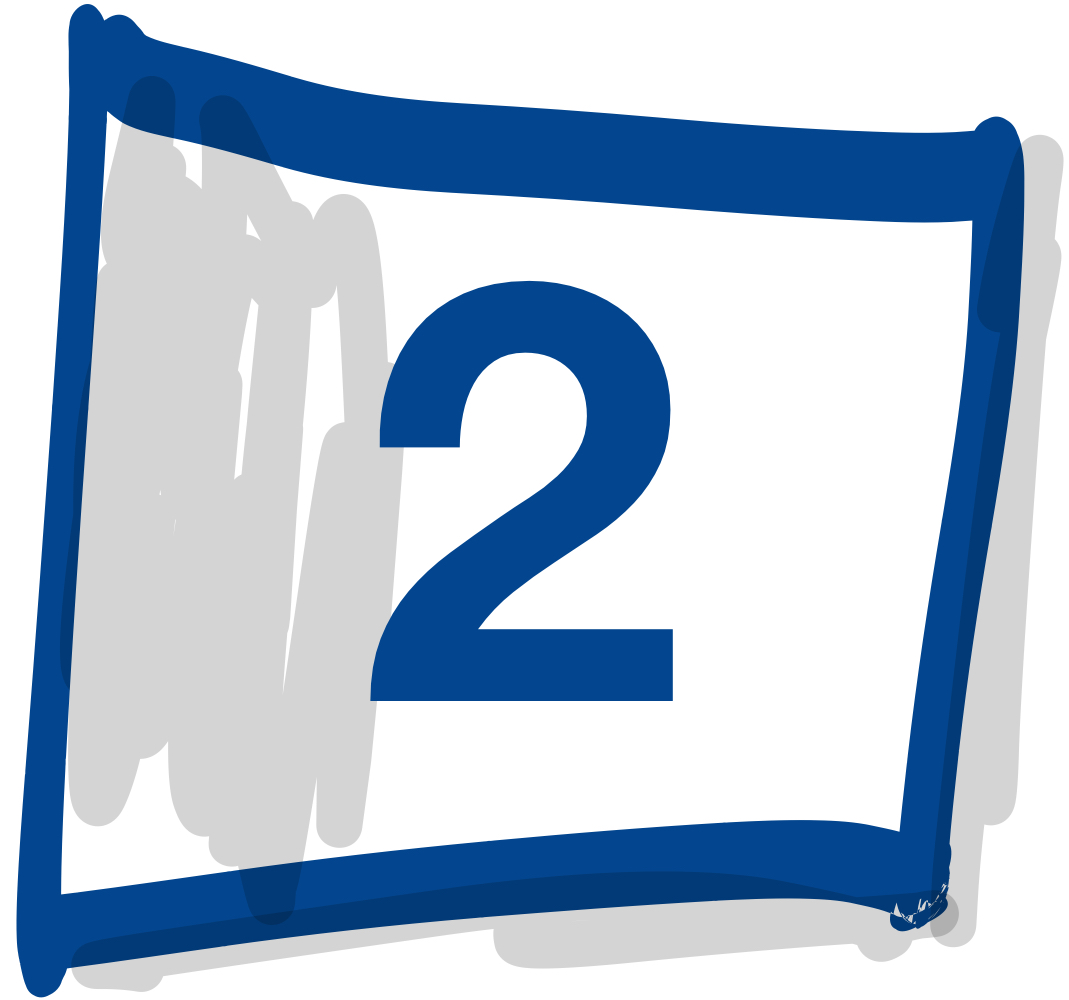 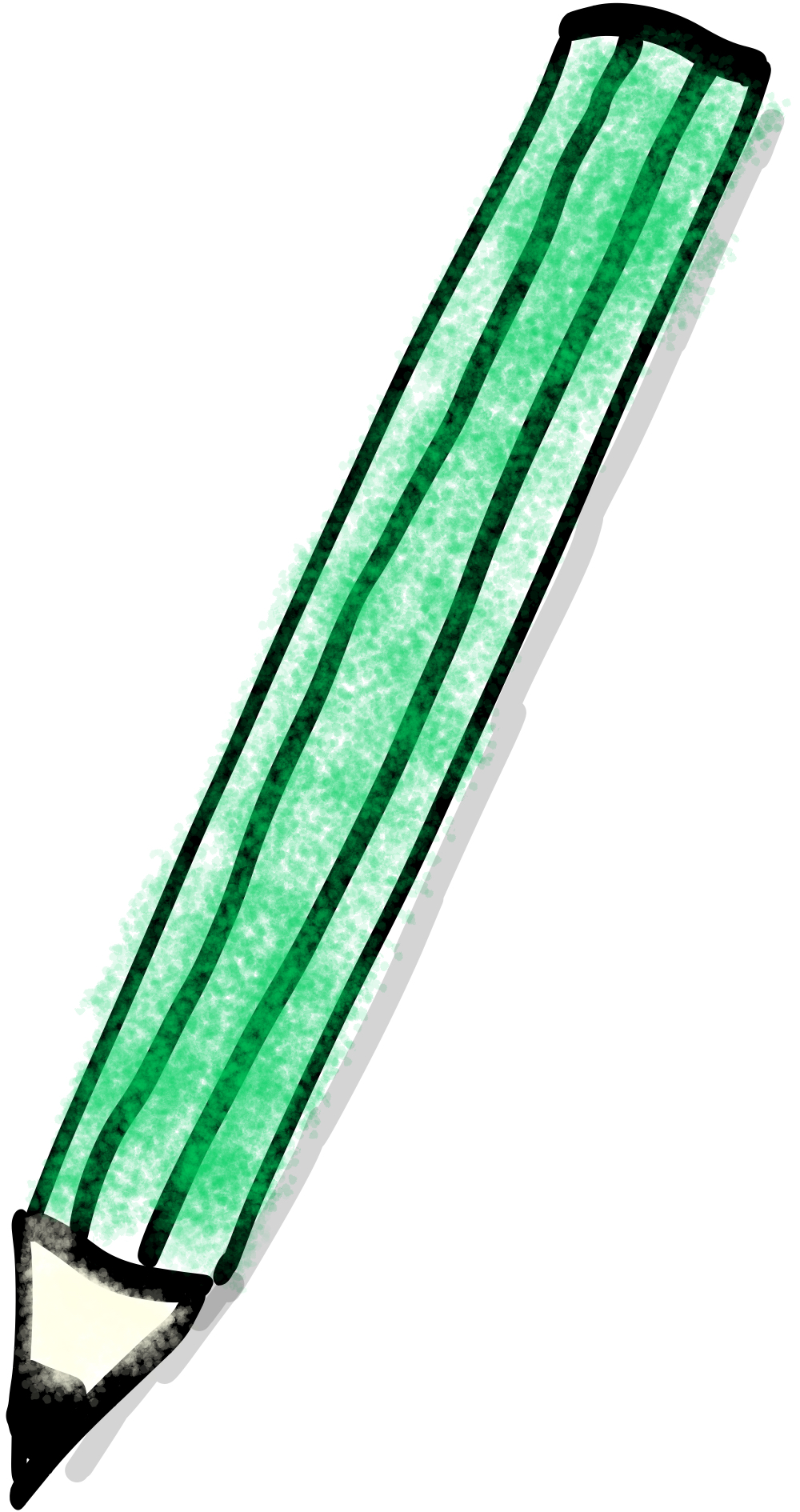 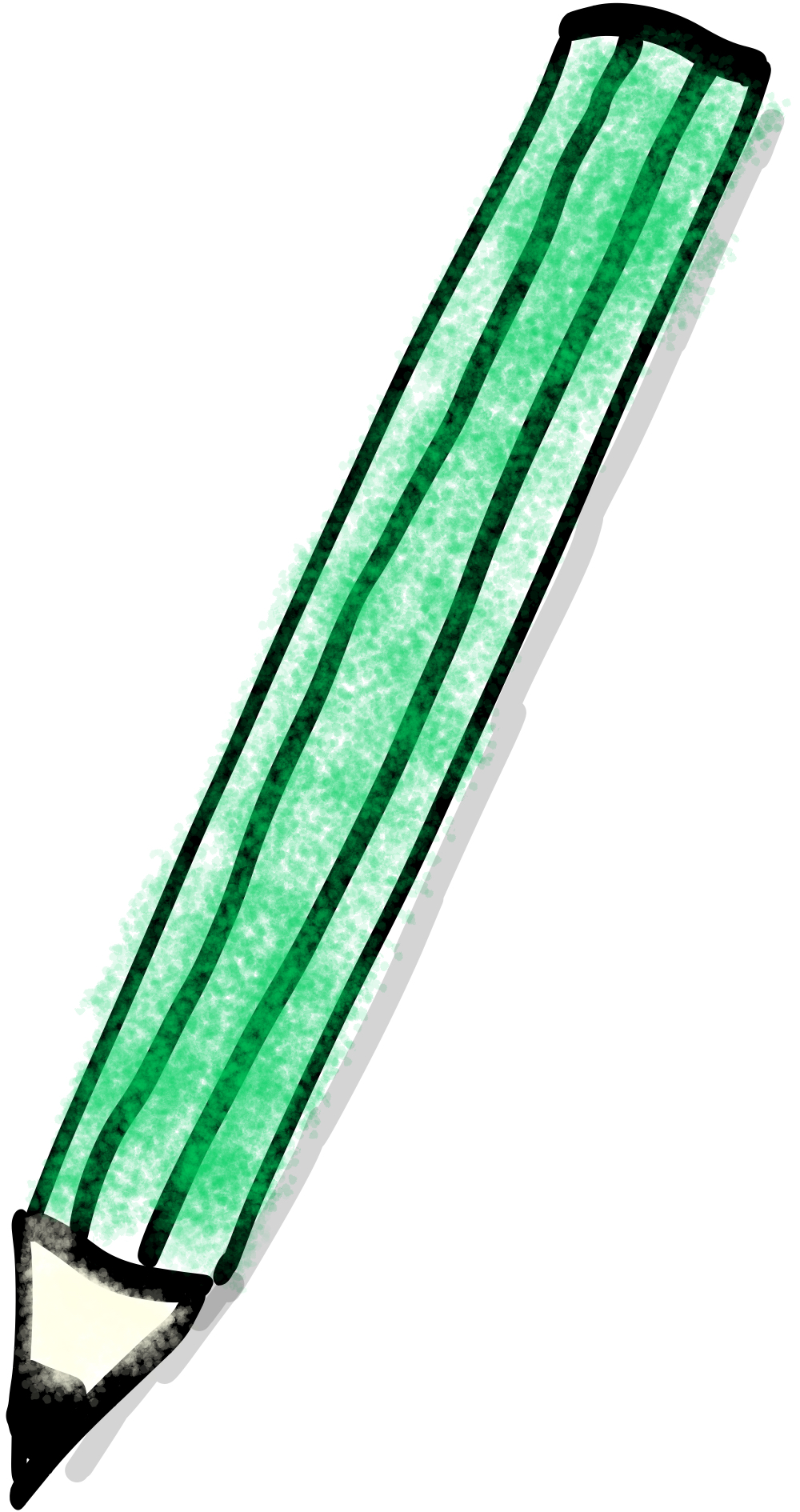 4
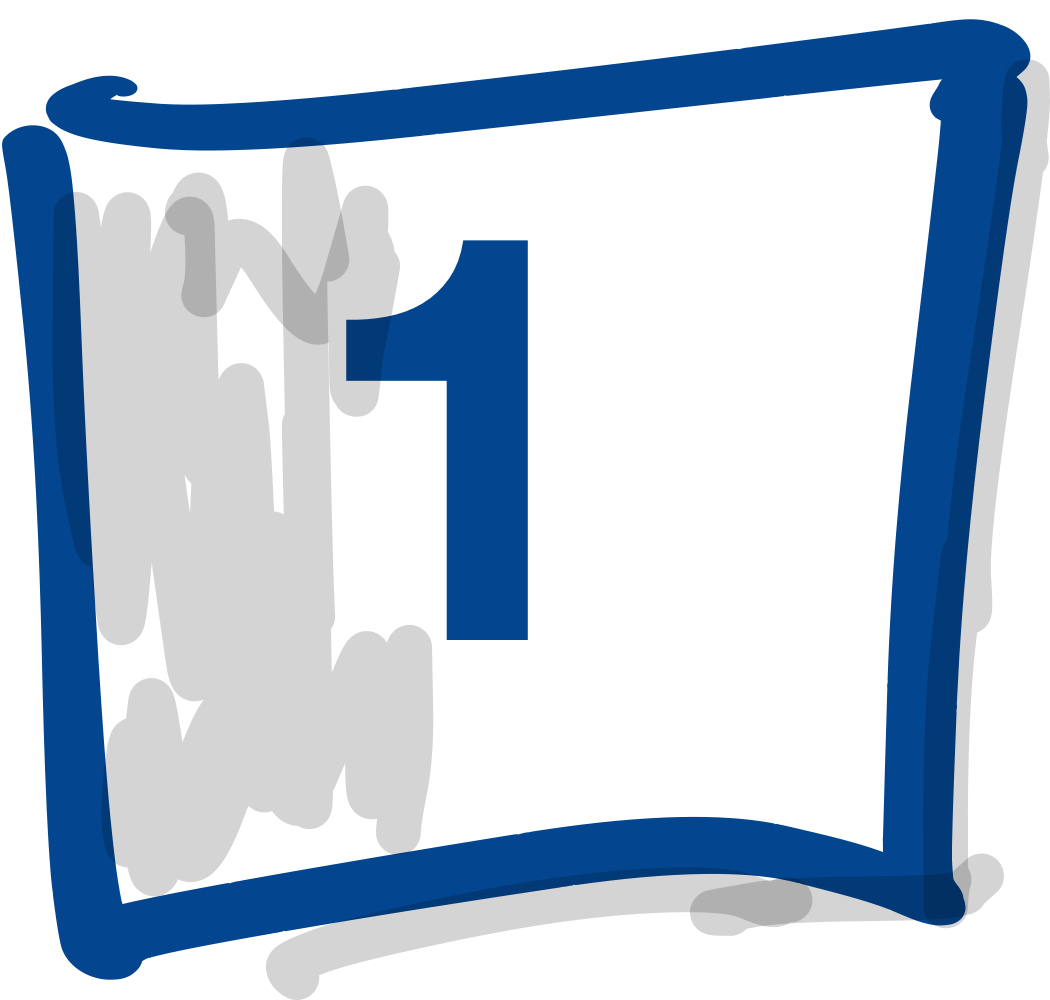 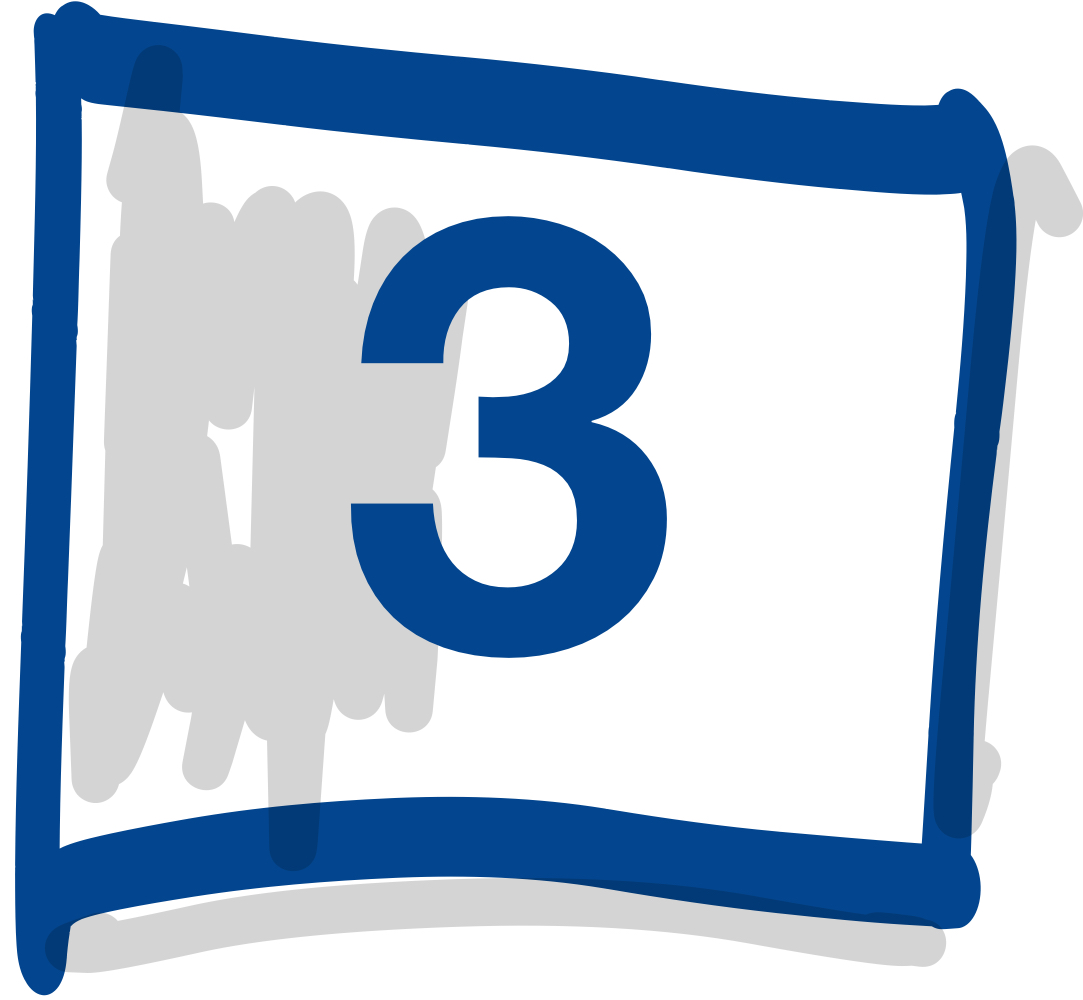 4
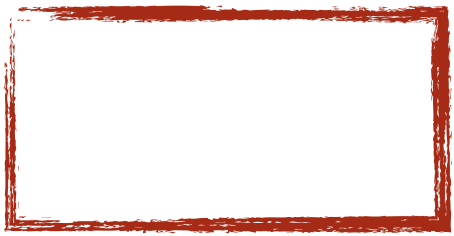 1
2
3
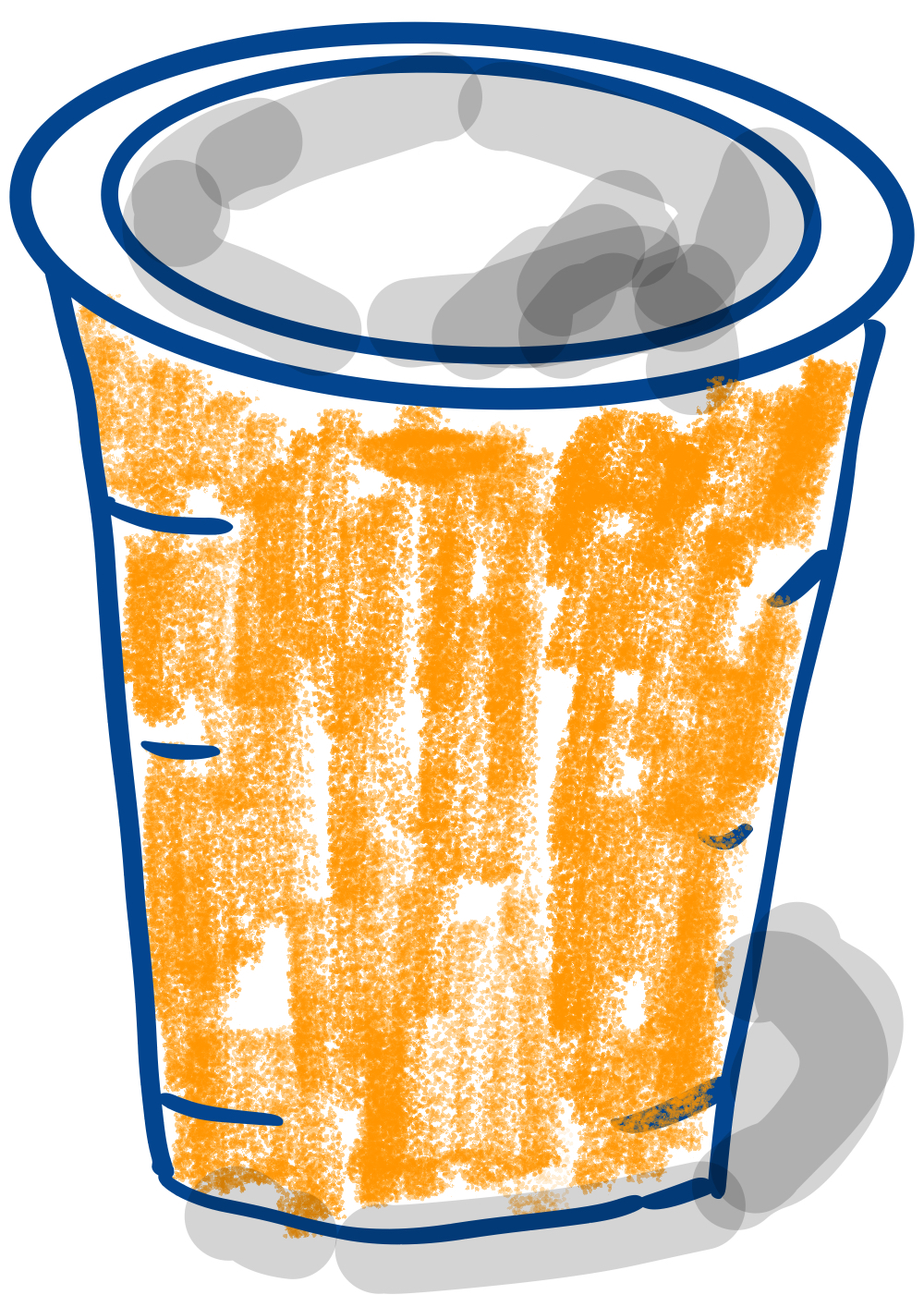 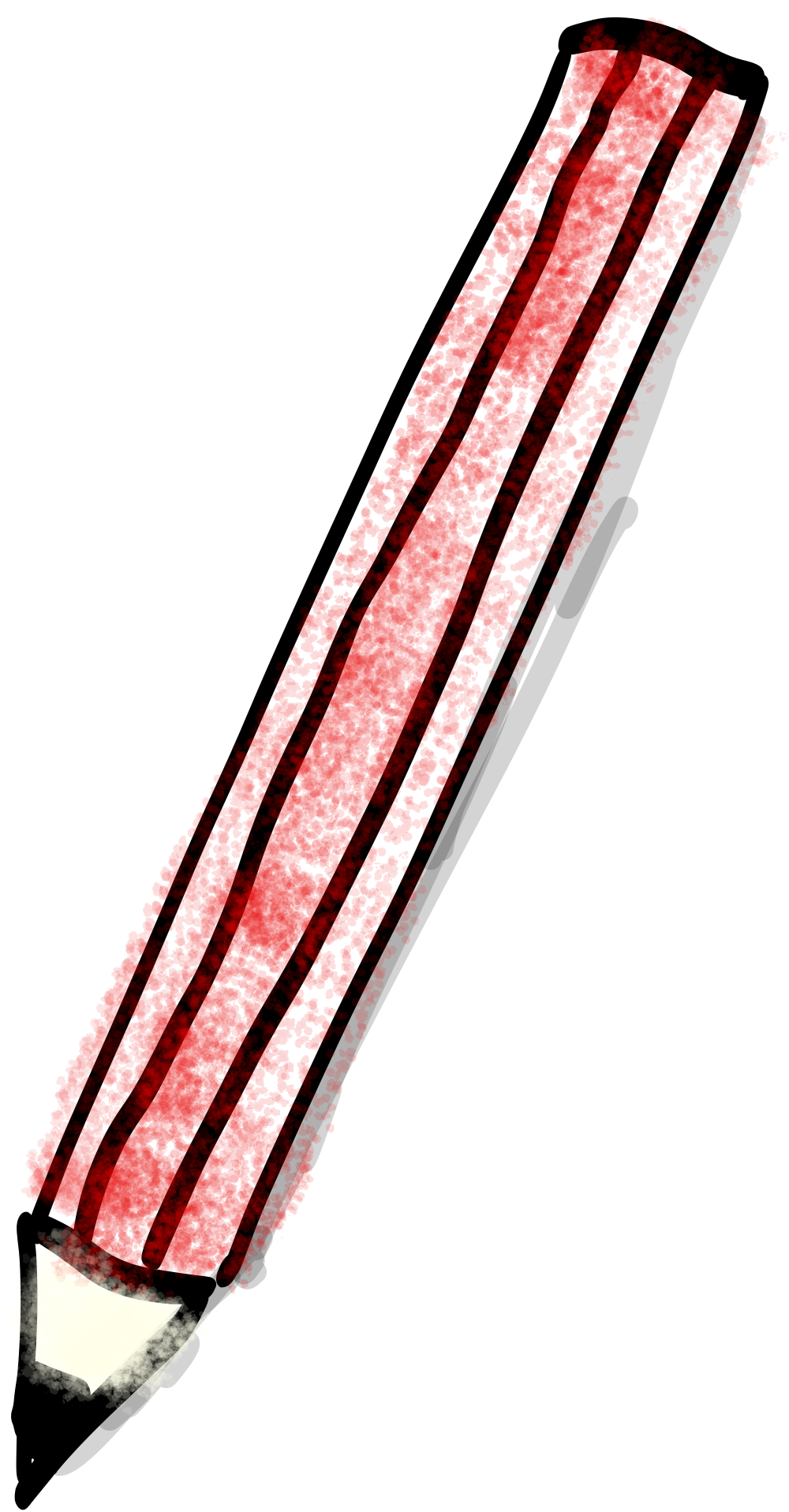 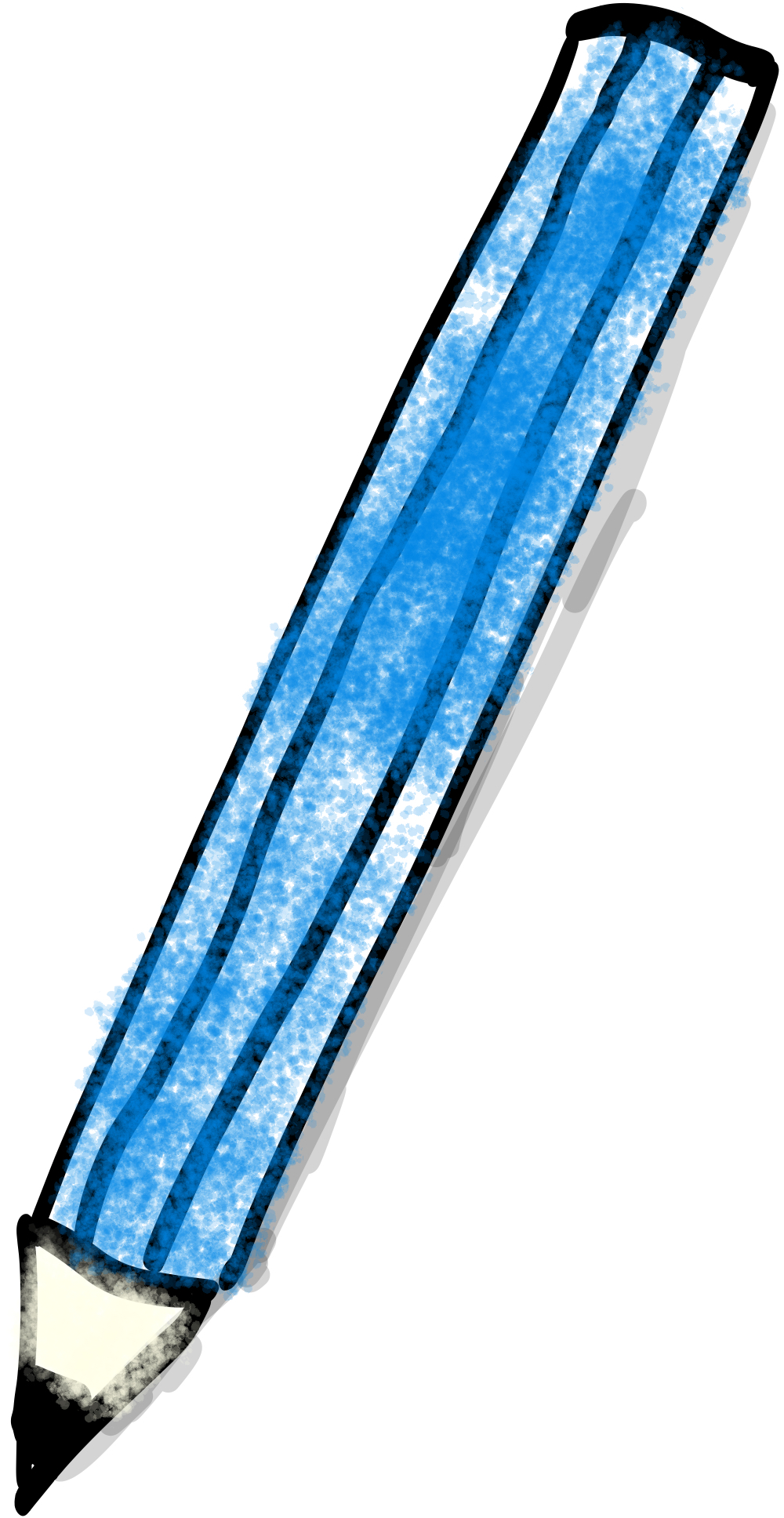 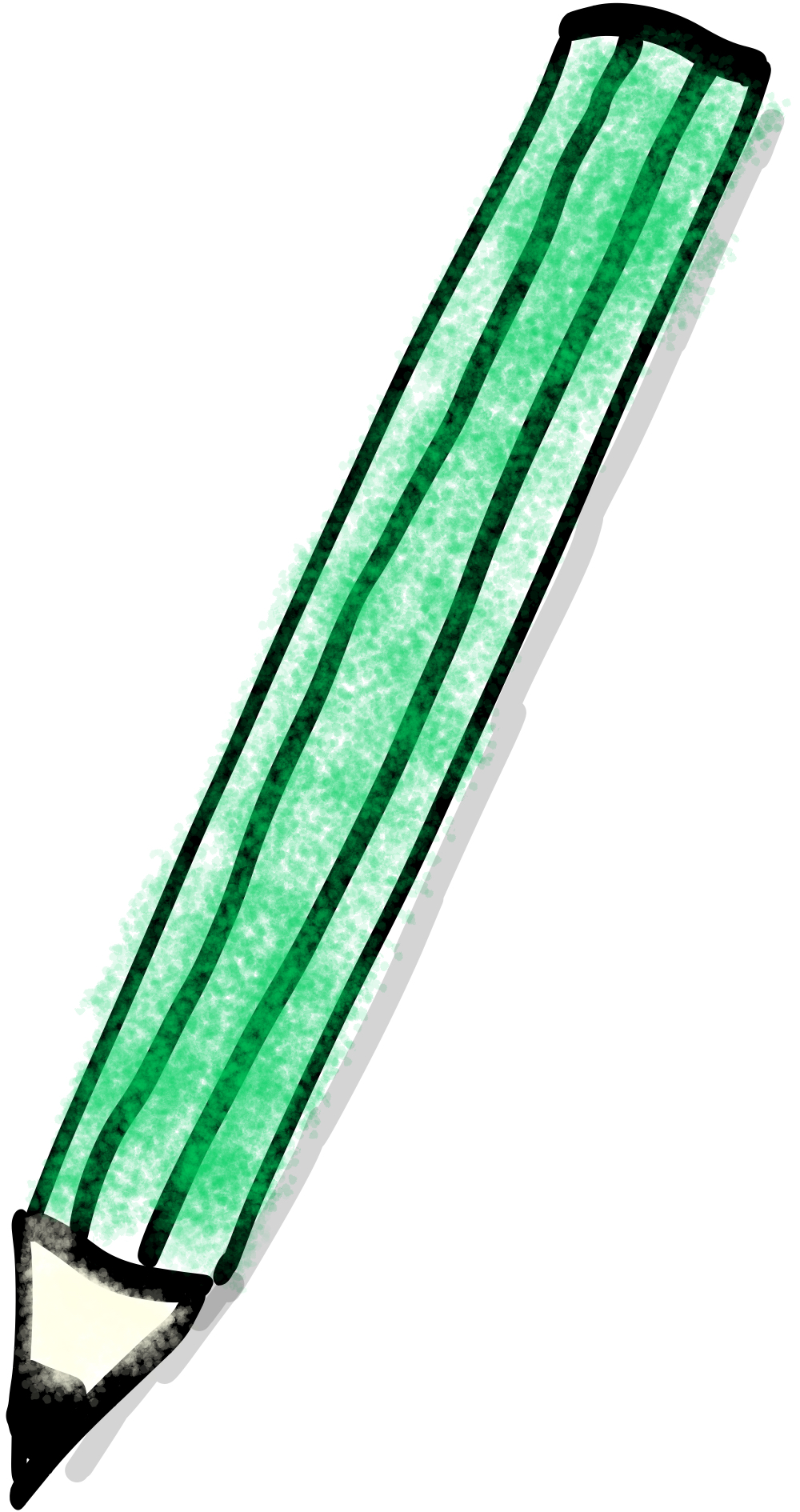 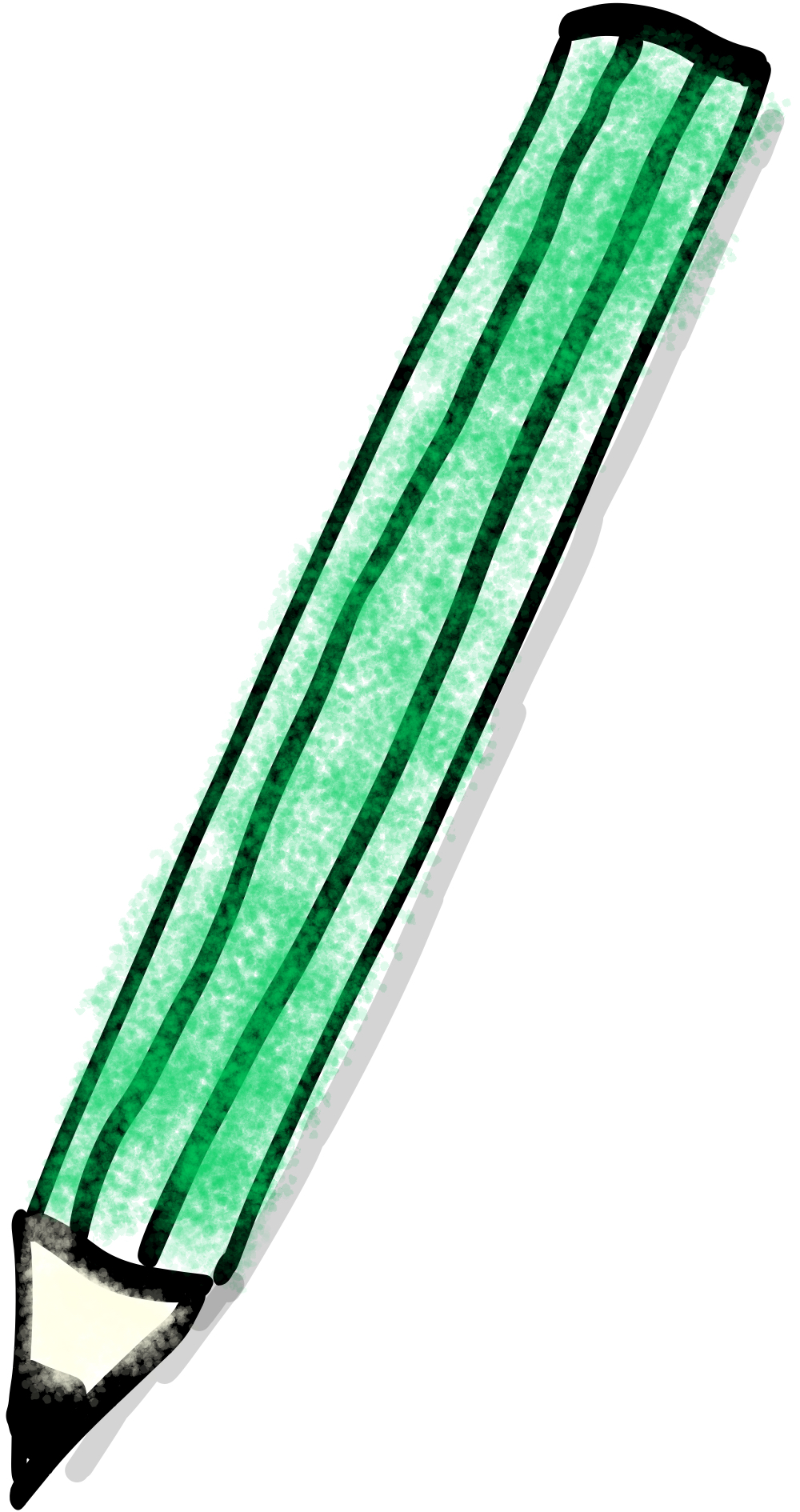 4
4
1
2
3
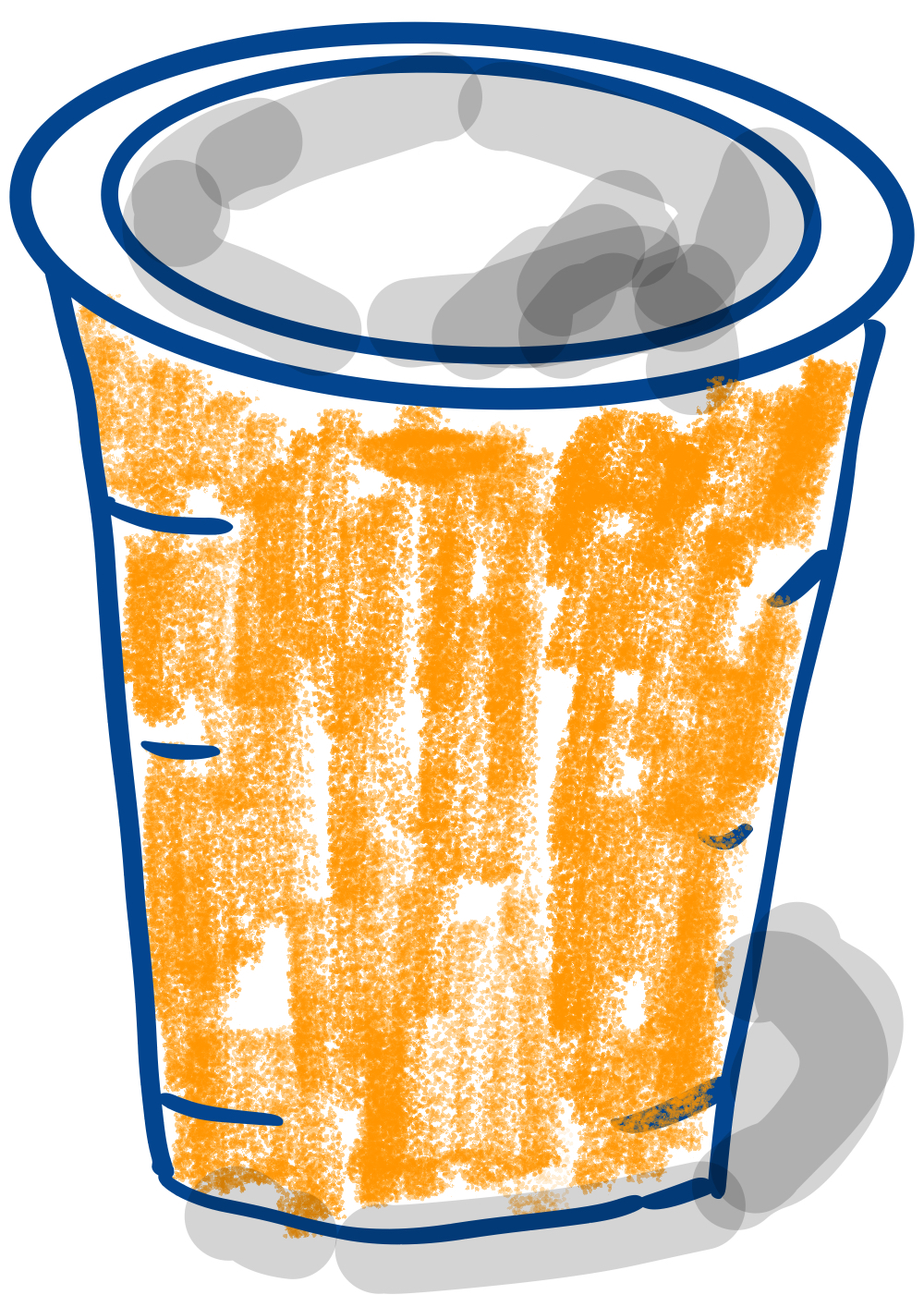 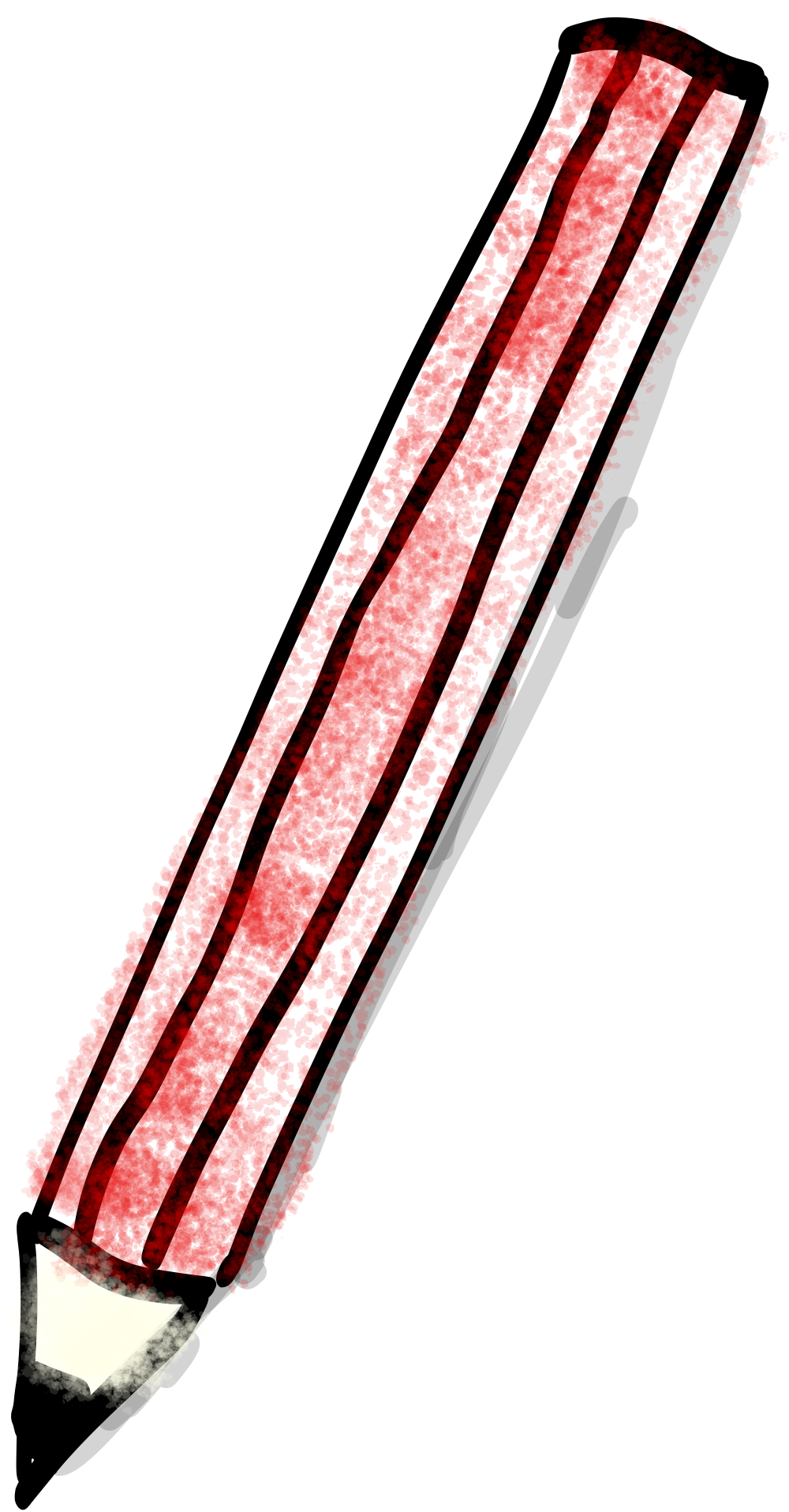 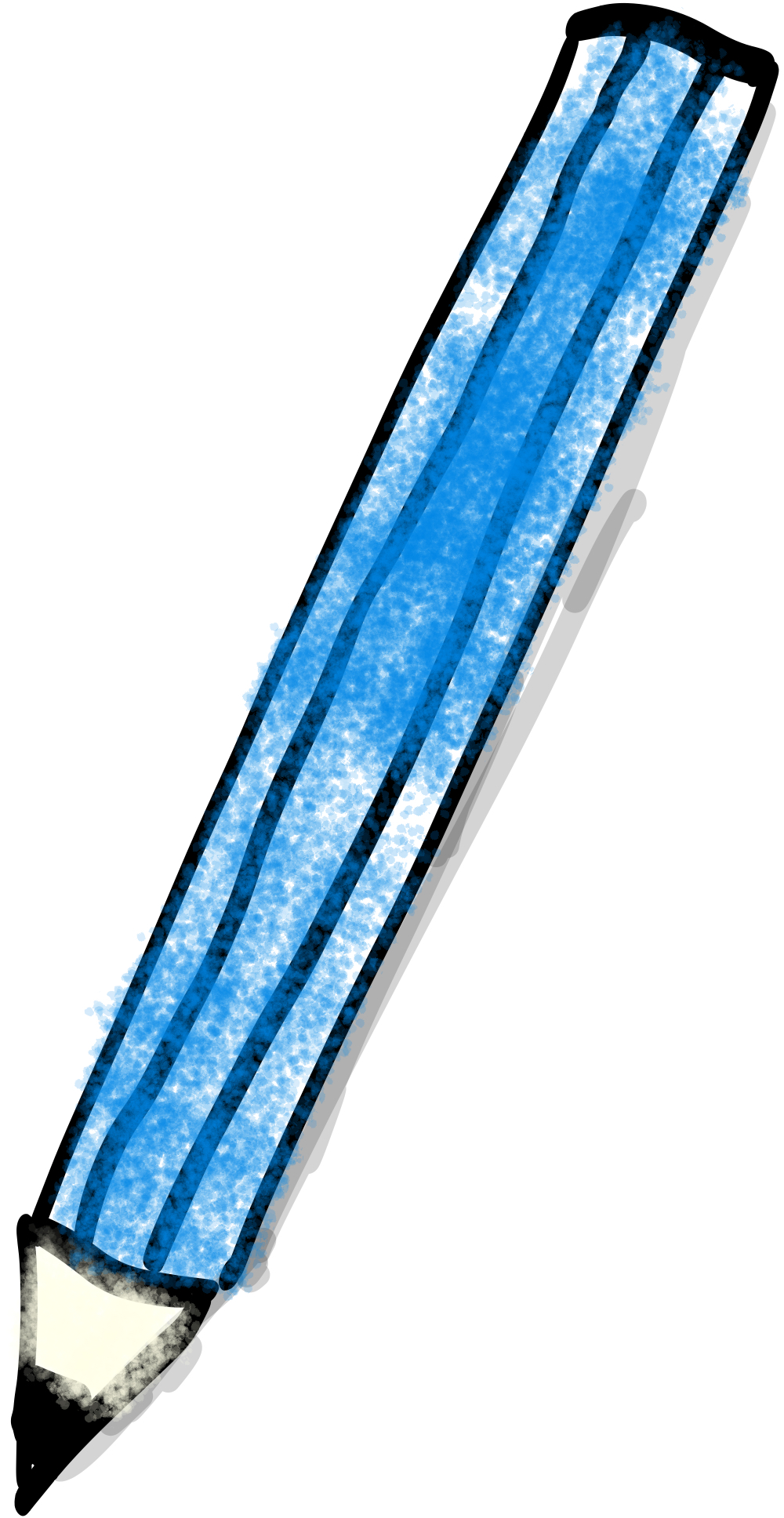 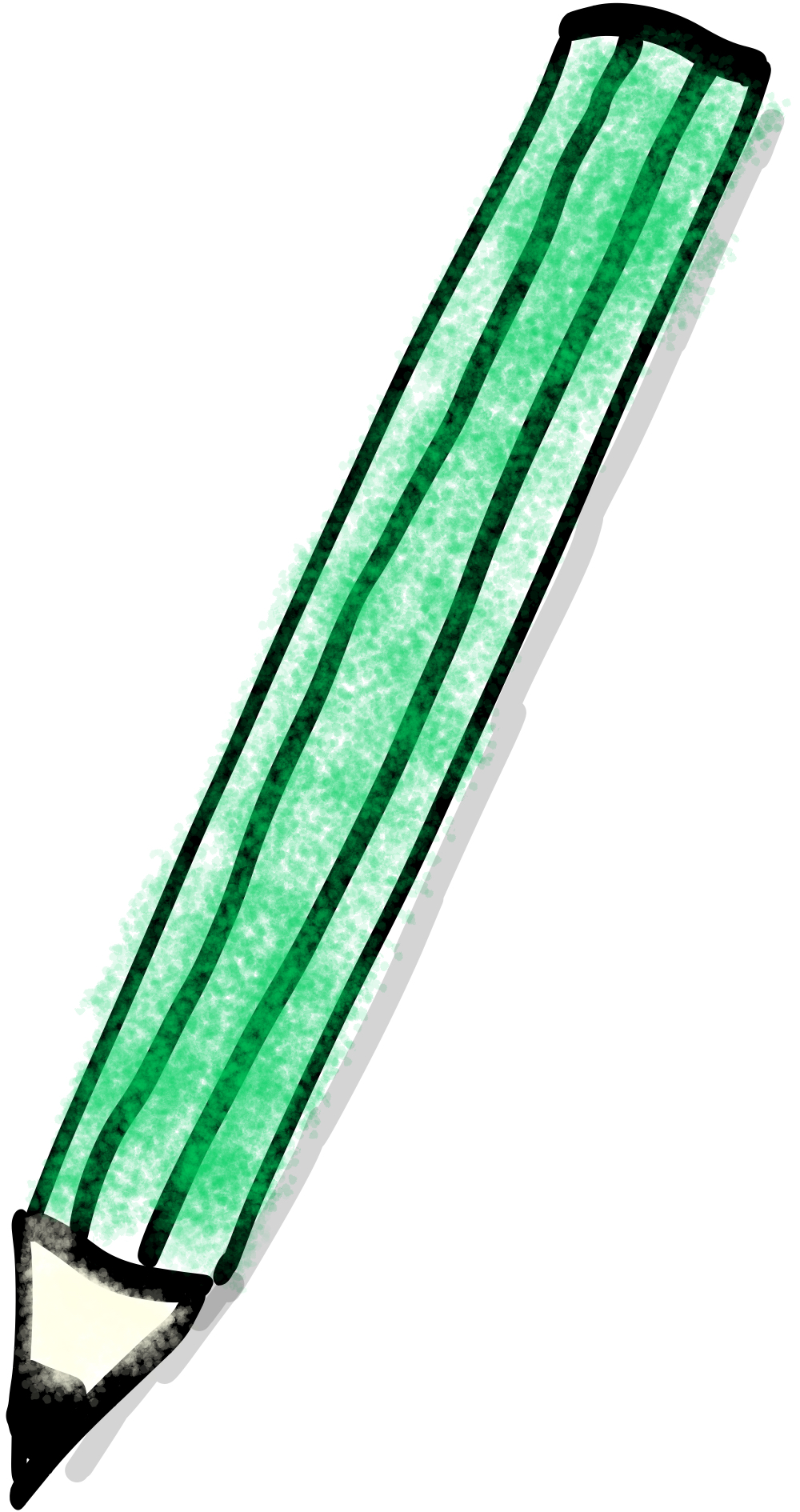 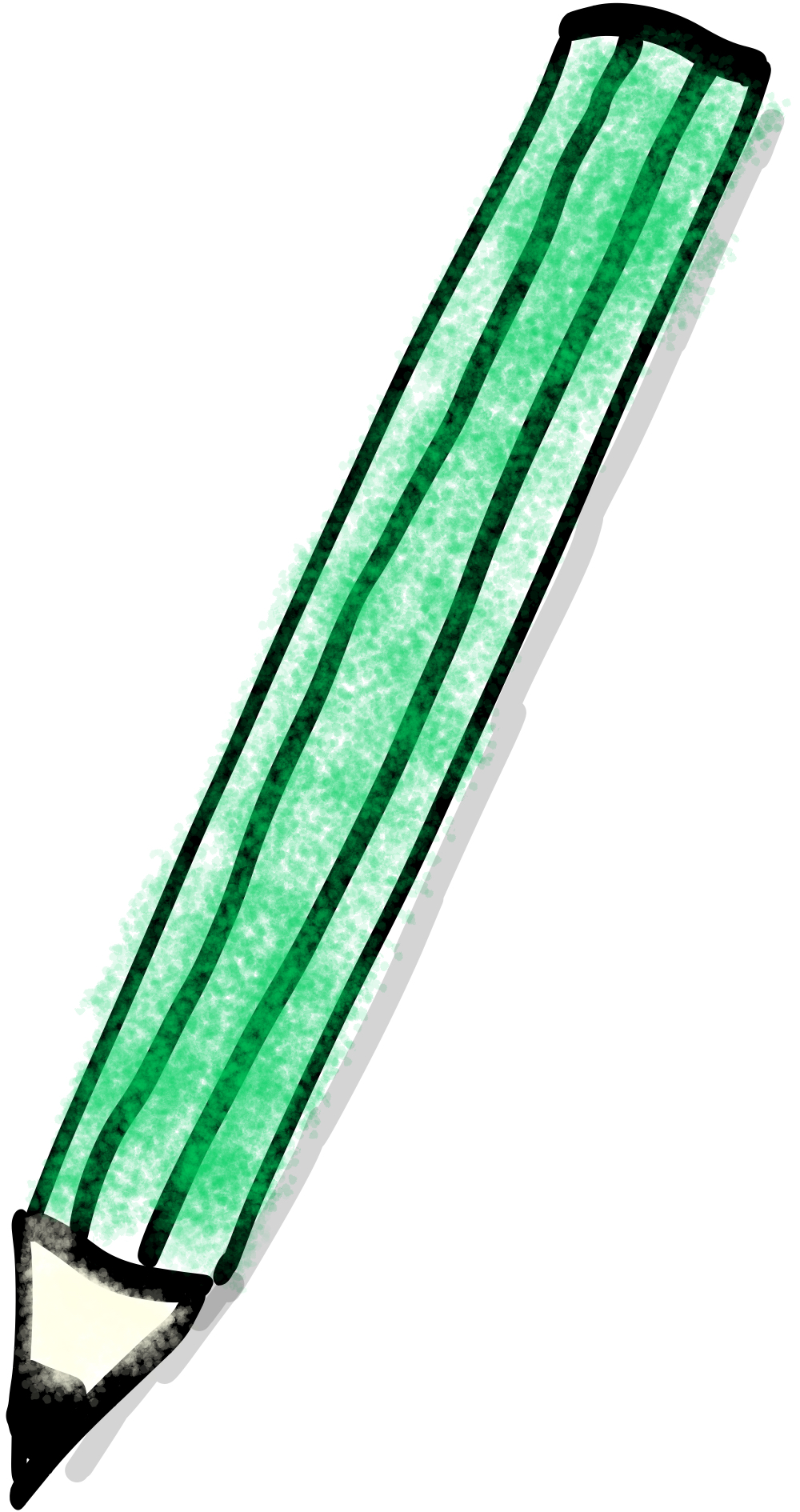 4
4
Normierung der Wahrscheinlichkeiten
1
2
3
z.B.
1
1
Eingabeschicht
Verborgene Schicht
Ausgabeschicht
2
2
3
3
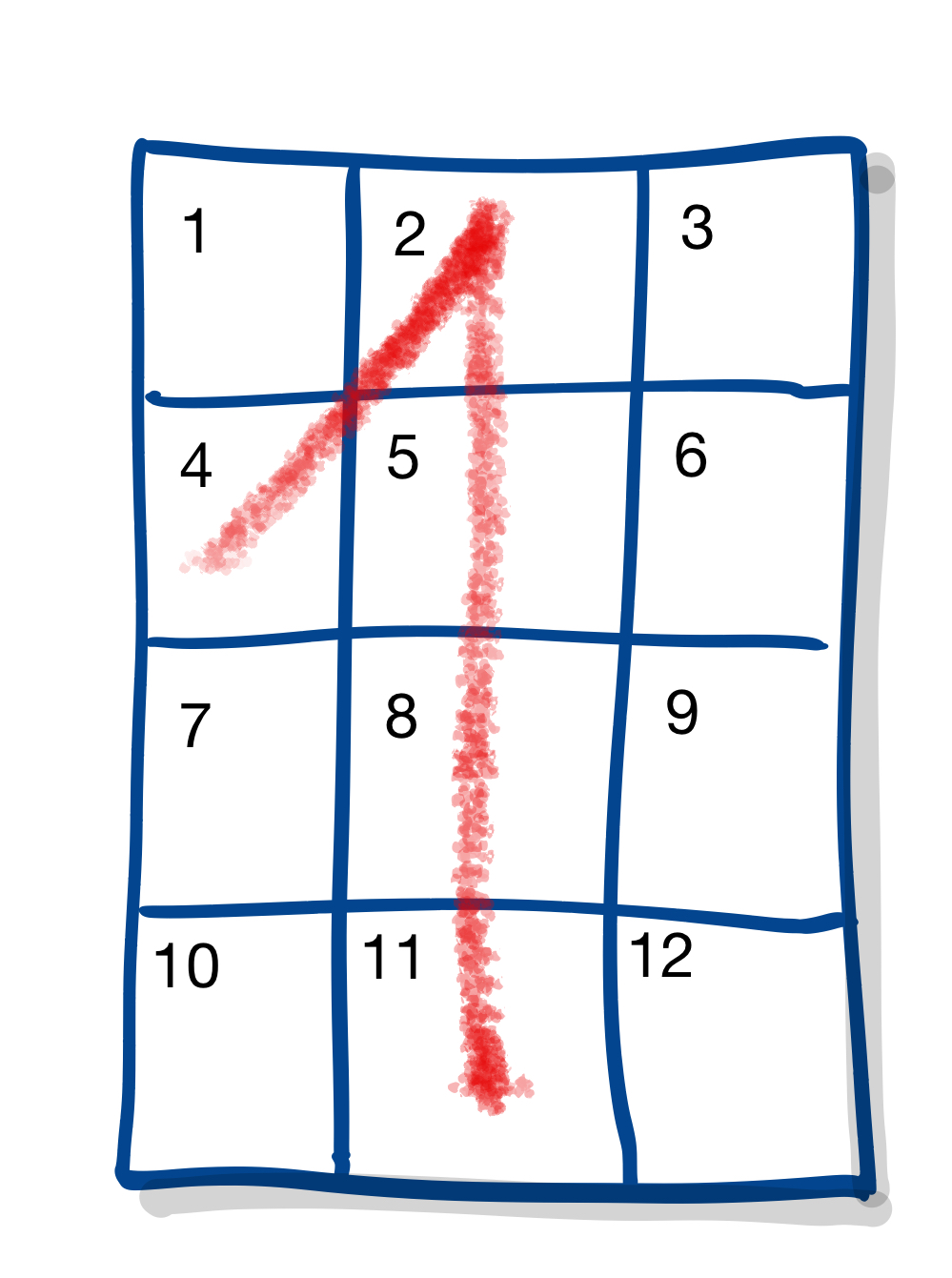 4
4
5
5
6
6
7
7
8
8
9
9
0
10
11
12
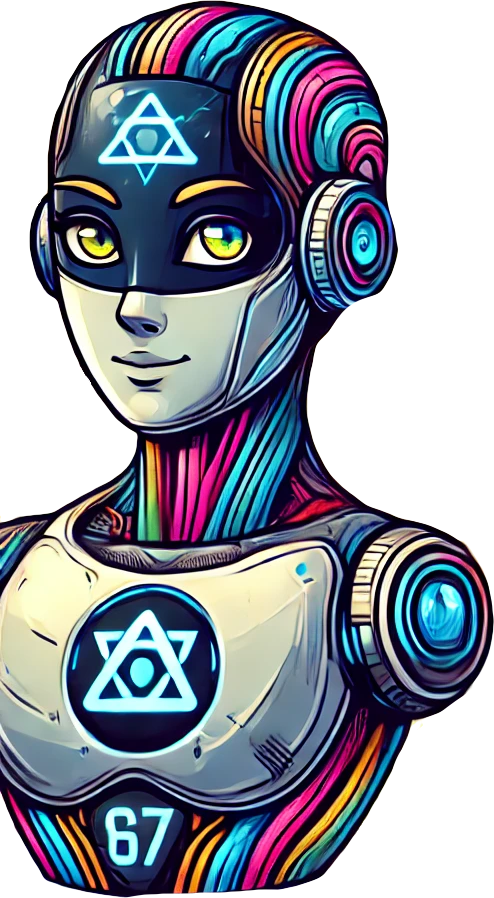 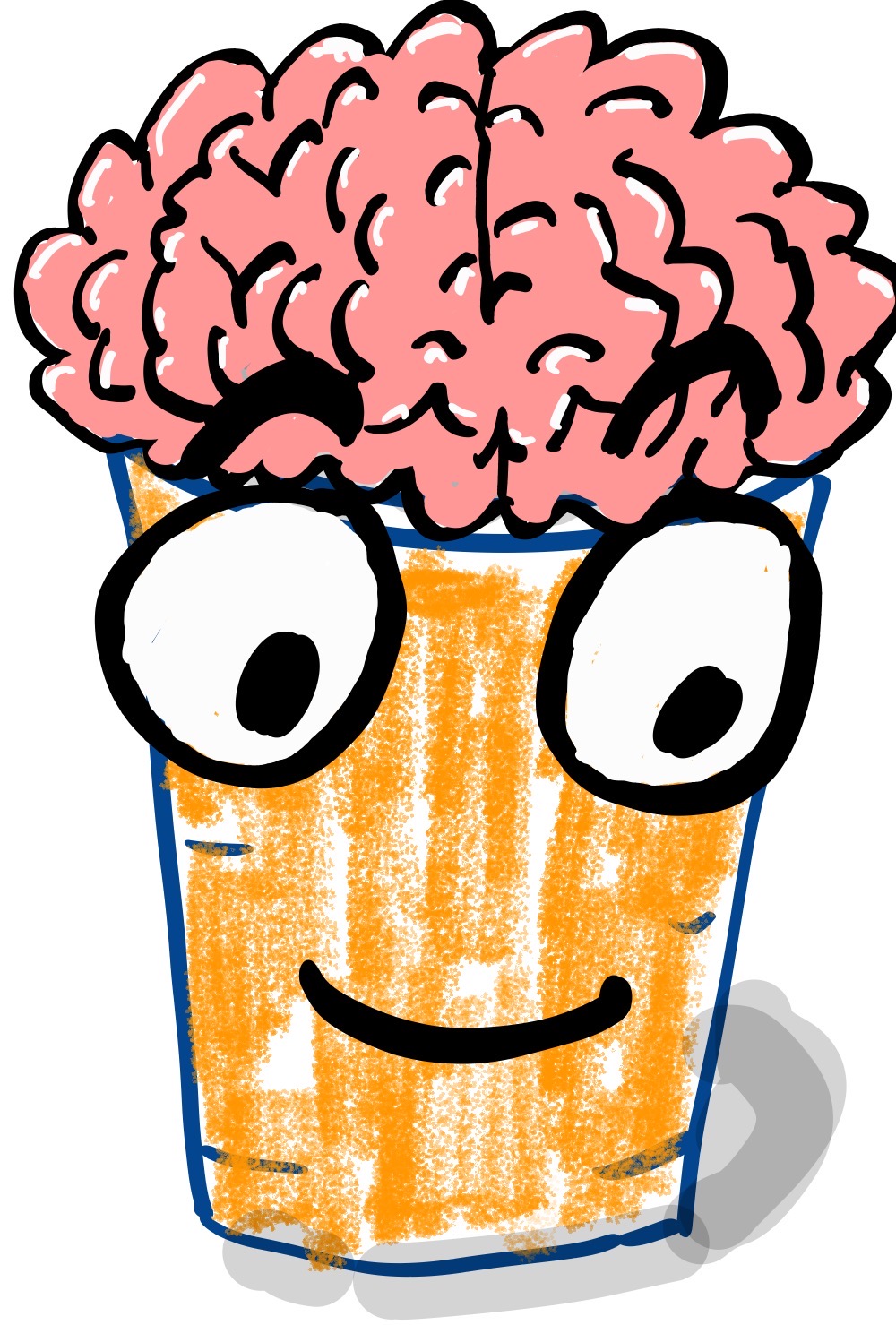 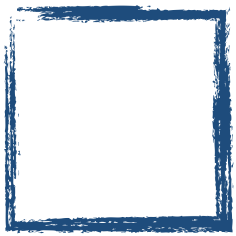 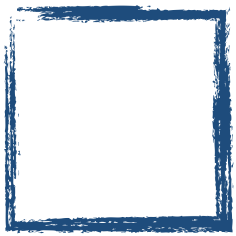 Lernen durch Eliminierung schlechter Entscheidungen (Trial & Error)
Wahrscheinlichkeitsbasierte Entscheidungsfindung
Optimierung hin zu einer perfekten Strategie
Fehlende „echte Intelligenz“
[Speaker Notes: 1. Lernen durch Eliminierung schlechter Entscheidungen (Trial & Error)
	•	Dein Nimm-Spiel: Du spielst das Spiel mehrmals, eliminierst schlechte Züge und entwickelst nach und nach eine Strategie, die dich nicht mehr verlieren lässt.
	•	Ein LLM: Wird mit riesigen Mengen an Text trainiert und passt seine Gewichte (Parameter) durch Fehlerkorrekturen an. Schlechte Vorhersagen werden bestraft, gute verstärkt. 
2. Wahrscheinlichkeitsbasierte Entscheidungsfindung
	•	Dein Spiel: Anfangs triffst du Züge vielleicht zufällig, aber mit der Zeit erkennst du Muster und setzt immer häufiger die beste Strategie ein.
	•	Ein LLM: Gibt Wörter basierend auf Wahrscheinlichkeiten aus. Nach vielen Korrekturen wählt es fast immer die besten Worte für einen gegebenen Kontext.
3. Optimierung hin zu einer perfekten Strategie
	•	Dein Spiel: Nach vielen Spielen kommst du immer wieder zur selben optimalen Lösung.
	•	Ein LLM: Nach genügend Training erzeugt es konsistente und hochwertige Antworten.
4. Fehlende „echte Intelligenz“
	•	Dein Spiel: Deine „KI“ lernt nicht aktiv oder versteht das Spiel nicht – sie verbessert sich nur durch systematisches Eliminieren von Fehlern.
	•	Ein LLM: Versteht auch nicht wirklich, sondern berechnet nur Wahrscheinlichkeiten für sinnvolle Texte. Beides ist eher eine Art statistische Optimierung als echtes Denken.

5. Ähnlichkeit zum Reinforcement Learning
	•	Manche KI-Modelle lernen ähnlich wie du es beim Nimm-Spiel machst:
	•	Durch Versuch und Irrtum
	•	Durch Bestrafung schlechter Entscheidungen
	•	Durch Speicherung und Wiederholung erfolgreicher Muster
	•	Dein Vorgehen ähnelt also einer vereinfachten Form von Reinforcement Learning (z. B. wie AlphaGo gelernt hat, Go zu meistern).

Fazit: Ist dein Holzspiel eine KI?

Ja, in gewisser Weise! Es ist ein sehr simples, lernfähiges System, das durch Wiederholung und Fehlerkorrektur zur optimalen Strategie kommt – genau wie eine KI. Aber es fehlt die Komplexität und das neuronale Netz eines echten LLM. Trotzdem ist dein Experiment eine coole, greifbare Analogie dazu, wie Maschinen lernen können!

	•	Lernmethode: Die Pappbecher-KI lernt durch Trial & Error, indem sie schlechte Züge eliminiert, während ChatGPT durch statistische Mustererkennung mit Millionen von Beispielen trainiert wird.
	•	Feedbackmechanismus: Die Pappbecher-KI bestraft schlechte Entscheidungen direkt, ChatGPT verbessert sich durch Backpropagation mit Gradient Descent.
	•	Speicherung von Wissen: Die Pappbecher-KI speichert Wissen durch physische Markierungen, z. B. das Entfernen schlechter Zettel, während ChatGPT seine Informationen in numerischen Netzgewichten sichert.
	•	Entscheidungsfindung: Die Pappbecher-KI folgt festen Regeln und einer optimalen Strategie, während ChatGPT Wahrscheinlichkeiten berechnet, um Texte vorherzusagen.
	•	Ziel: Die Pappbecher-KI möchte das Nimm-Spiel perfekt gewinnen, ChatGPT generiert sinnvolle Texte und beantwortet Fragen.
	•	Veränderbarkeit: Die Pappbecher-KI kann nur für das Nimm-Spiel lernen, während ChatGPT verschiedene Aufgaben und Sprachen bewältigen kann.
	•	Trainingsdaten: Die Pappbecher-KI nutzt eigene Spiele und Fehleranalyse, ChatGPT wurde mit Milliarden von Texten, Code und Büchern trainiert.
	•	Selbstständigkeit: Die Pappbecher-KI braucht physische Manipulation, ChatGPT kann eigenständig Texte generieren.
	•	Strategieentwicklung: Die Pappbecher-KI verbessert sich Schritt für Schritt bis zur perfekten Strategie, während ChatGPT auf Wahrscheinlichkeitsmodellen basiert.
	•	Komplexität: Die Pappbecher-KI ist sehr einfach mit wenigen Regeln, ChatGPT ist hochkomplex mit Milliarden von Parametern.]
Und noch mehr…
Streichholzschachtel-KI gewinnt Tic Tac Toe
Simulation eines Neuronen Netz zum erkenn von handschriftlichen Zahlen
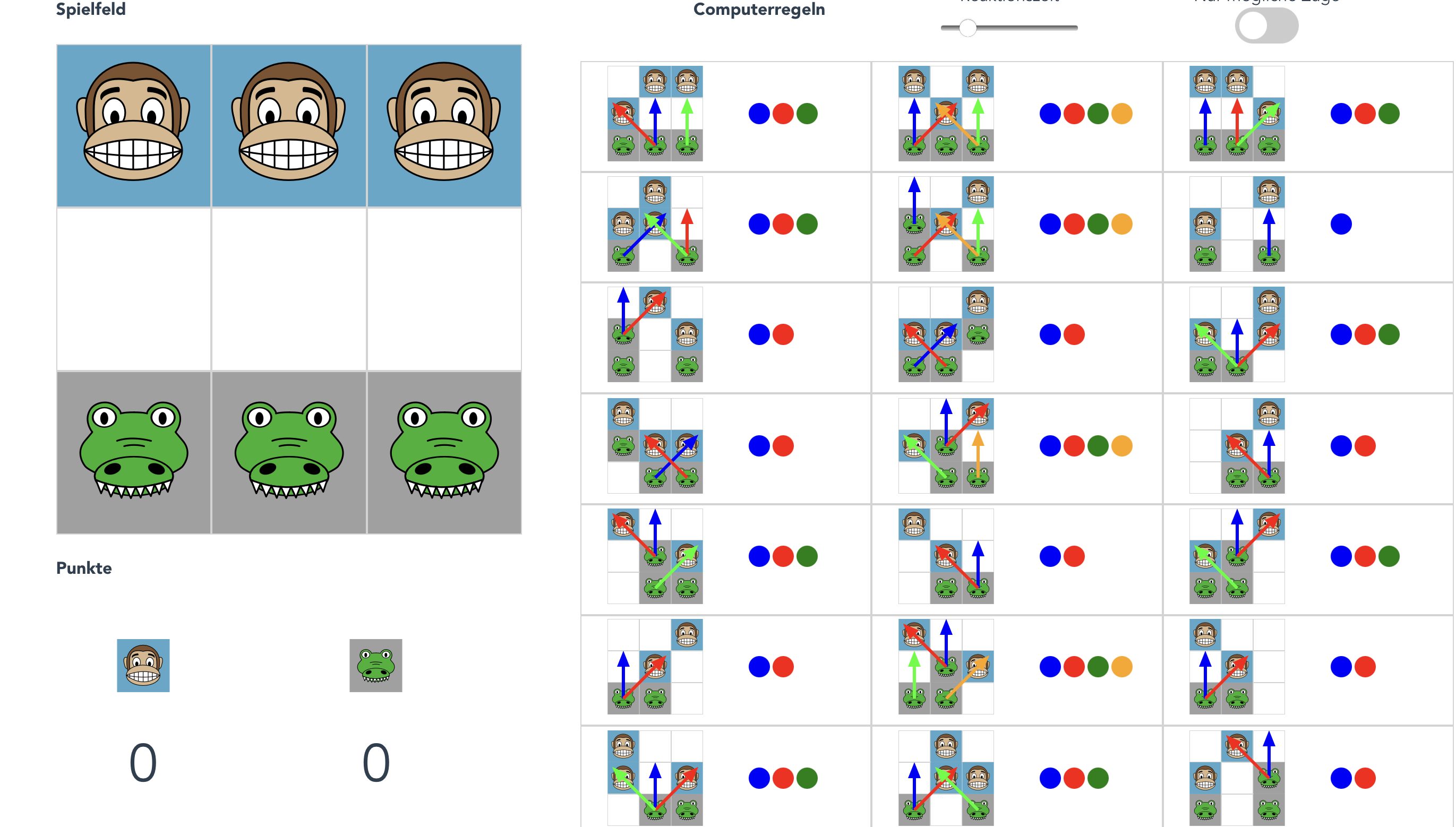 Bauernschach, Spiel und Materialien zum herunterladen.
Quellen:
Erstellt mit Unterstützung von ChatGPT (OpenAI, 2025)
KI-generierten Bilder stammen aus ChatGPT (DALL·E), OpenAI, 2025
https://www.aiunplugged.org (abgerufen 28.2.2025) 
https://www.i-am.ai (abgerufen 28.2.2025)
https://www.hartundtrocken.de (abgerufen 28.2.2025)
Musik generiert mit https://udio.com
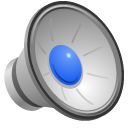 Open AI Sora: Vom Pappbecher zur KI
Vergleich: Pappbecher / Texterkennung / LLM
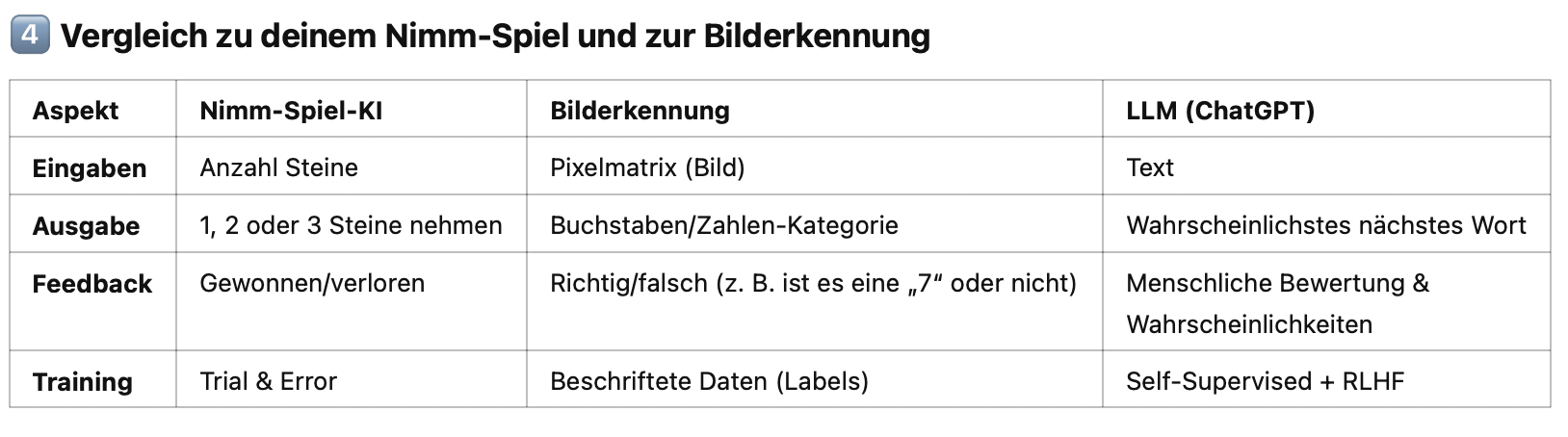 Bauernschach
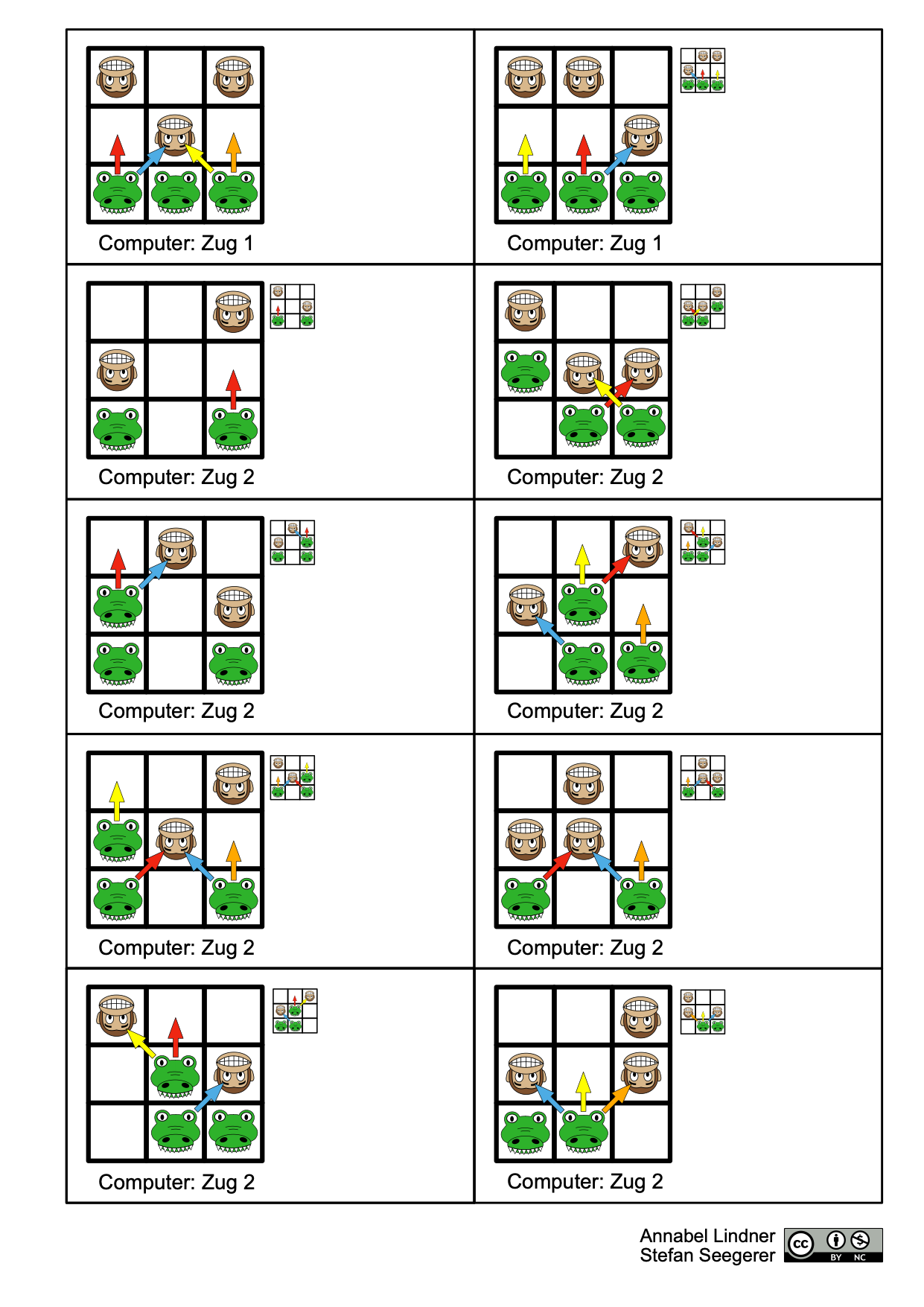 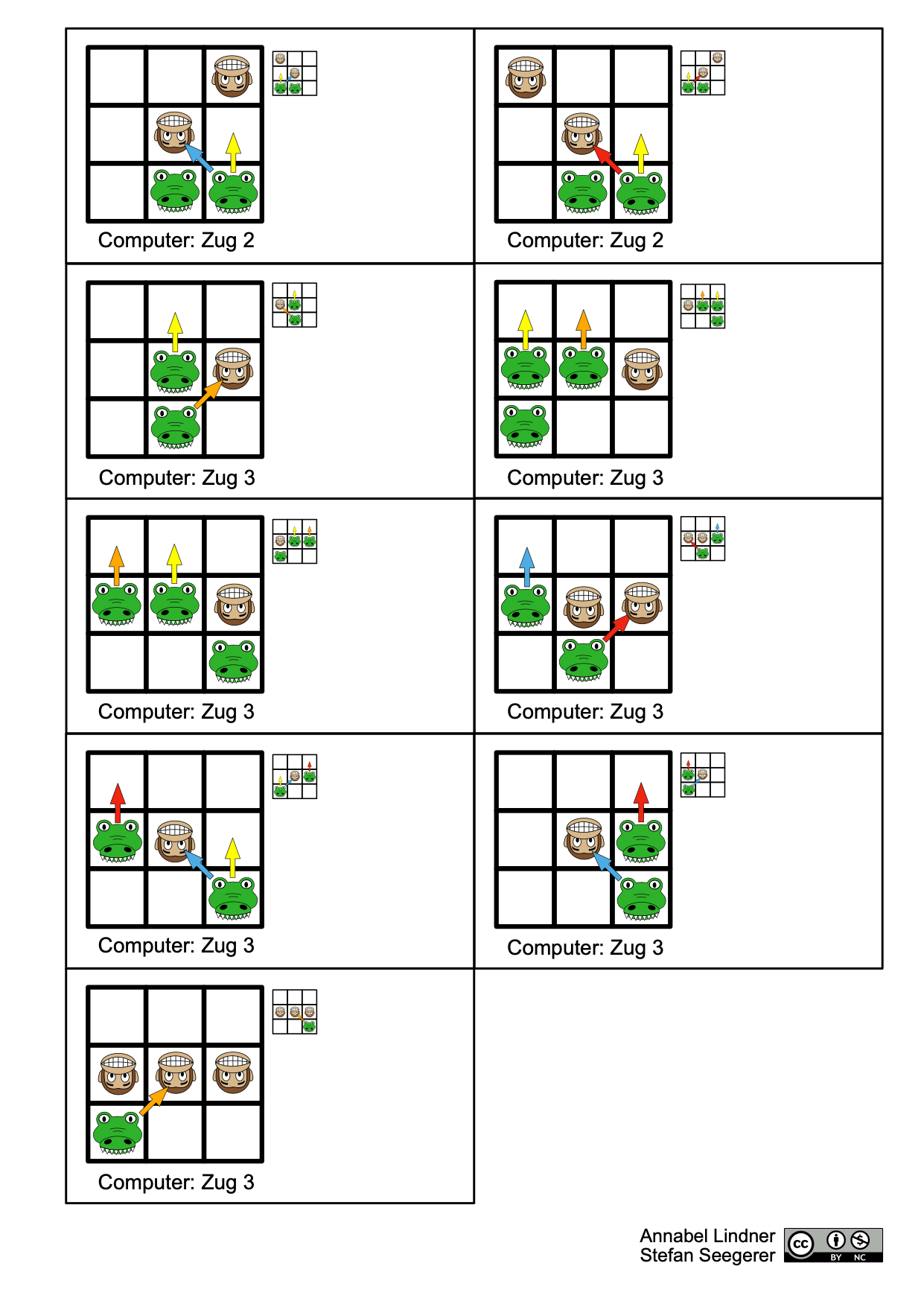 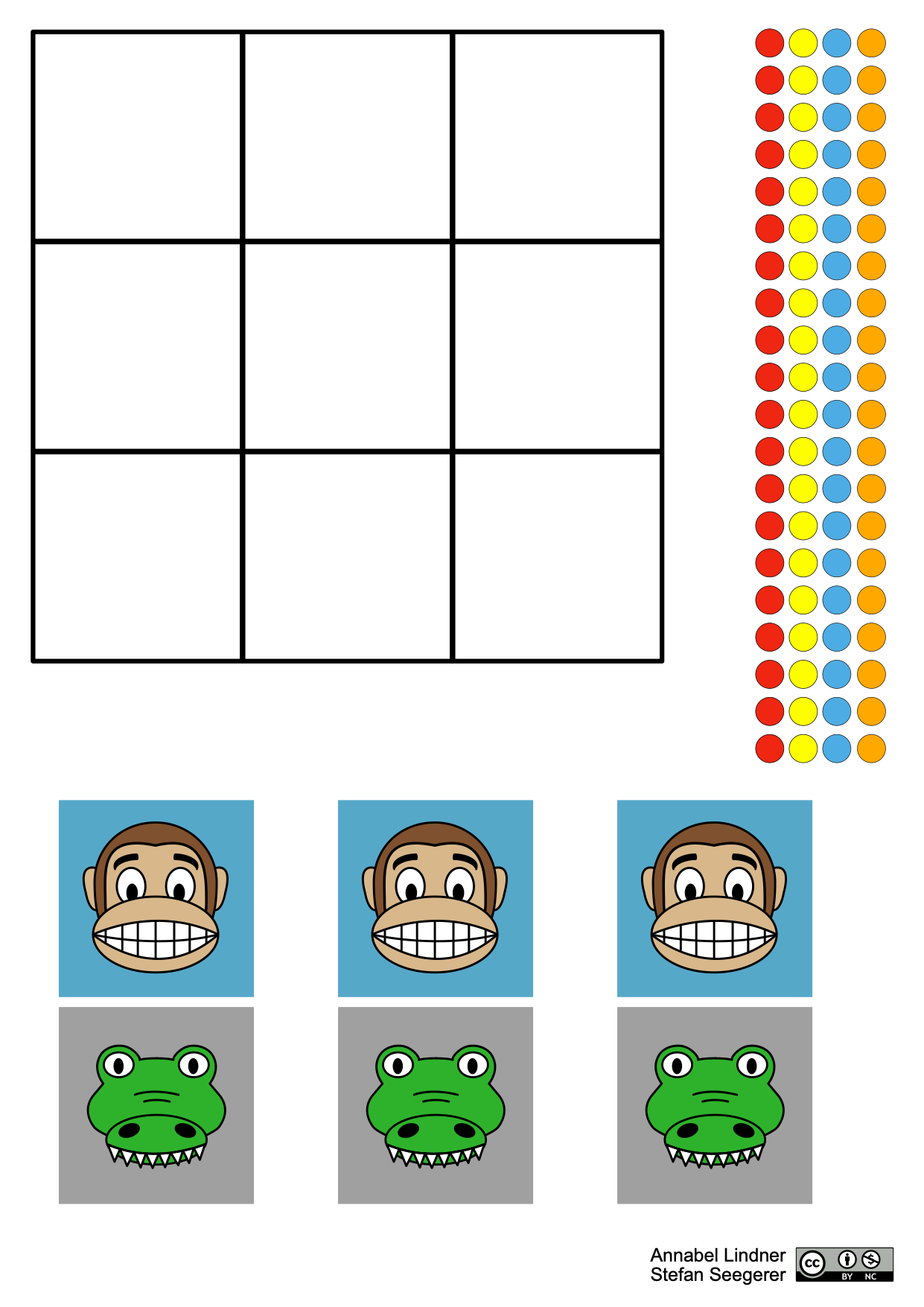 Bauernschach
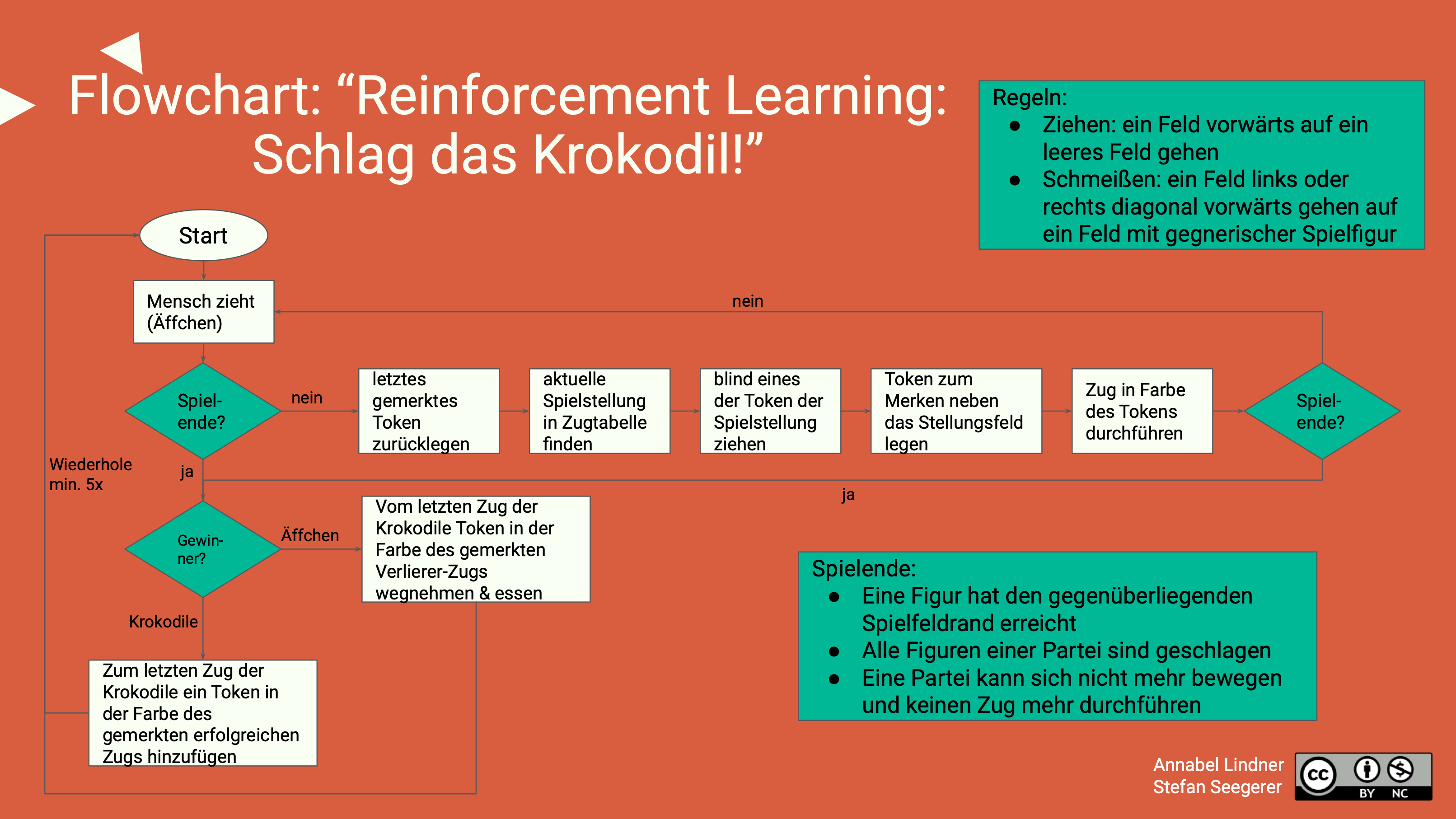